Verde Term 1
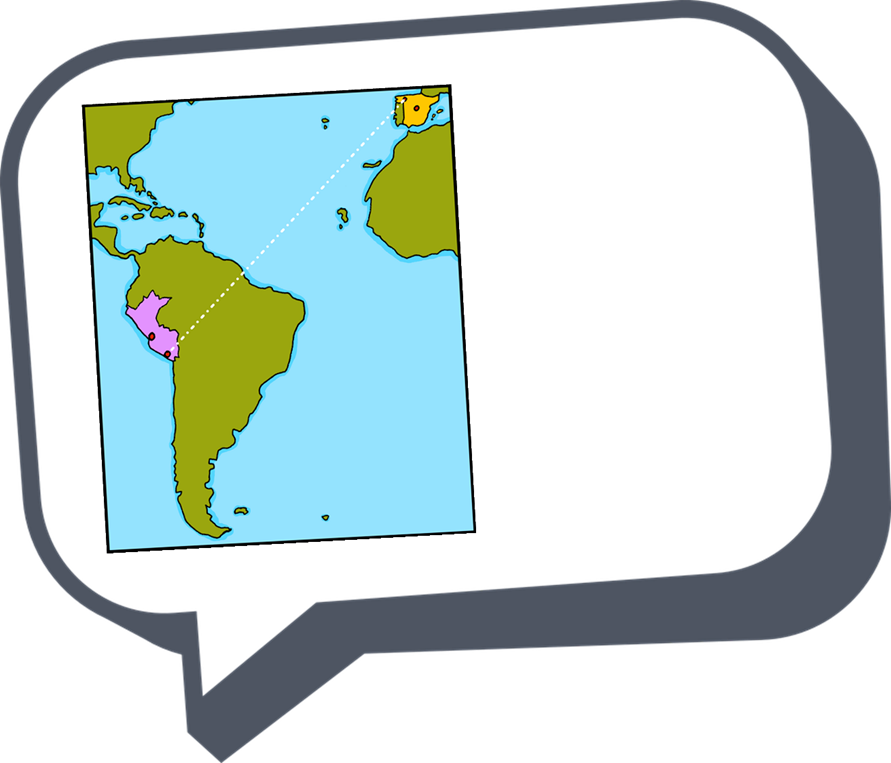 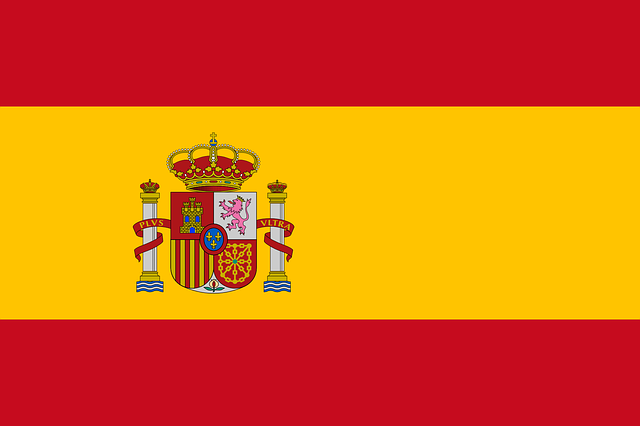 ¡hola!
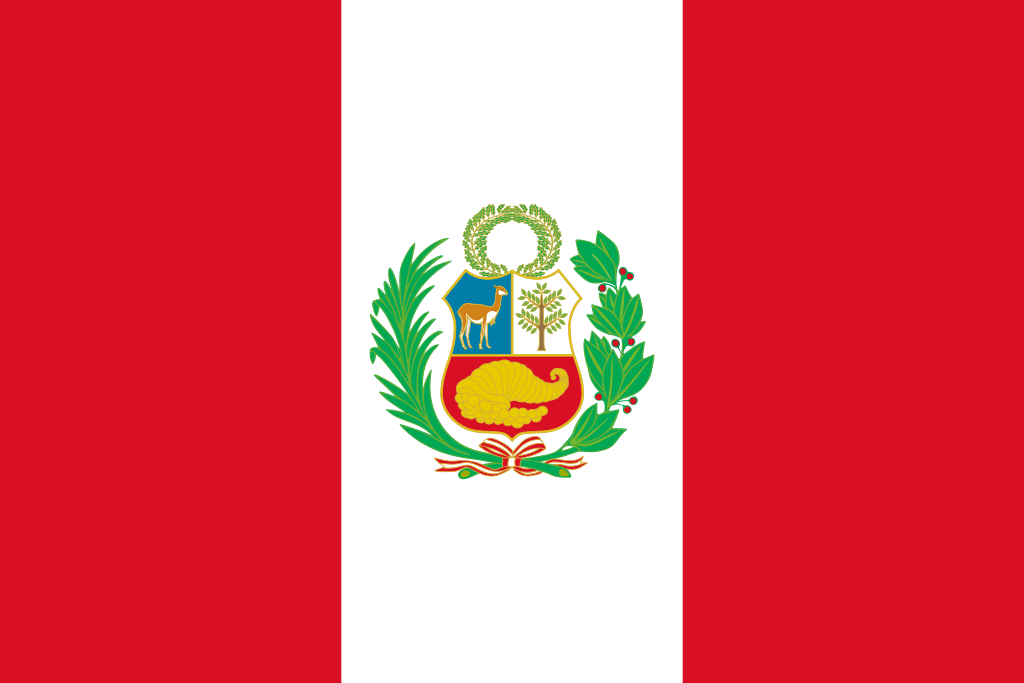 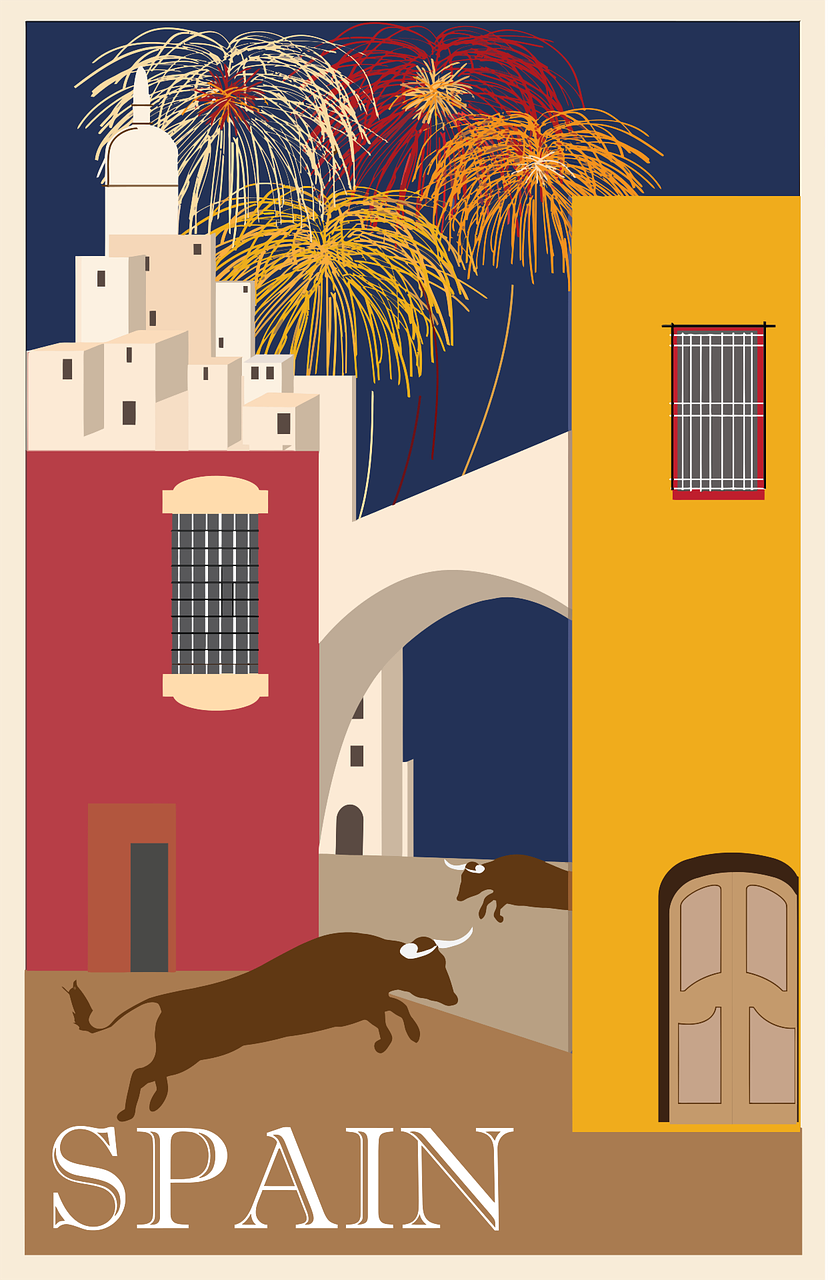 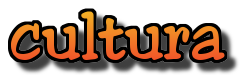 español
español - cover
Nombre : ……………………………………………….
Profesor (a) : ……………………………………..
Clase : ……………………………………………..
Contents
La familia Mamani Flores
Characters
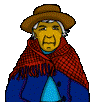 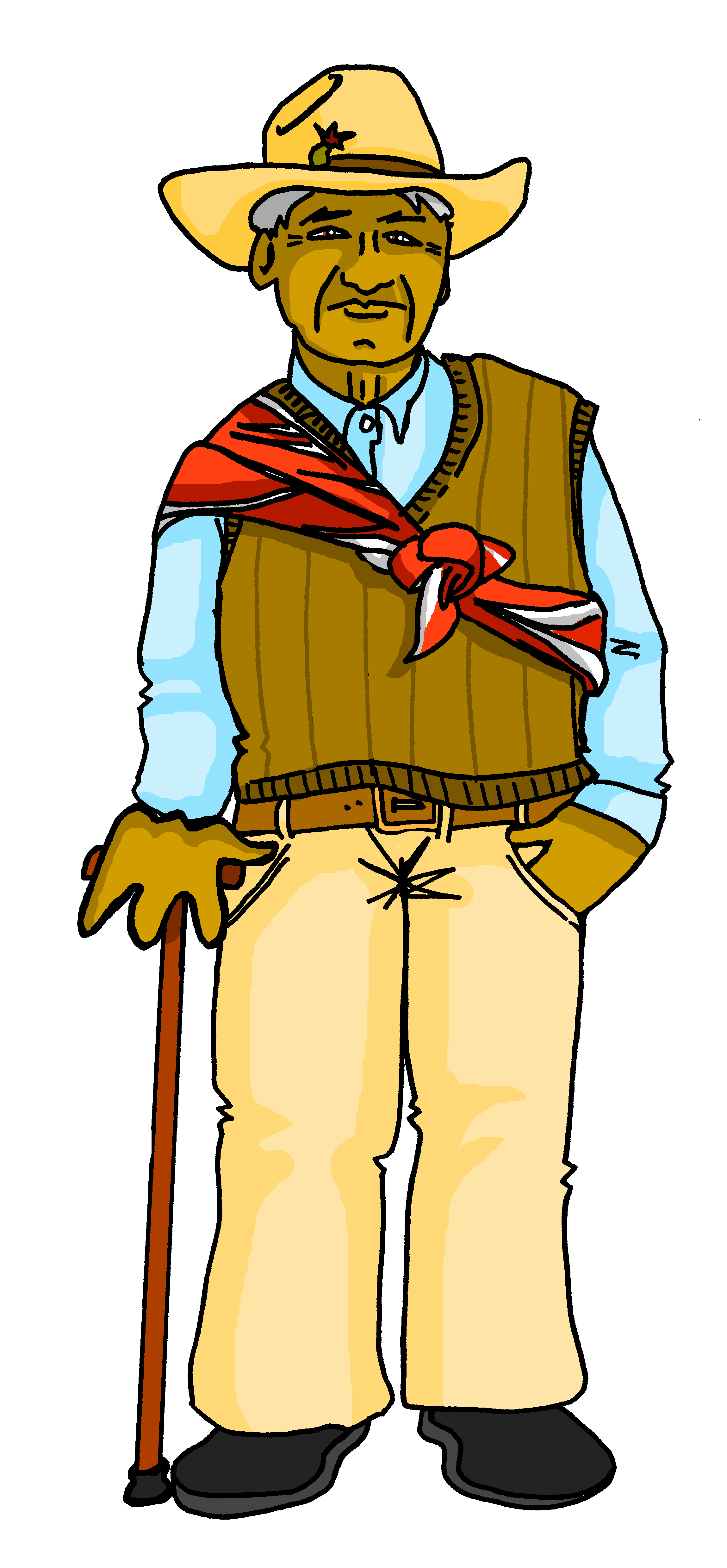 Miguel
Valeria
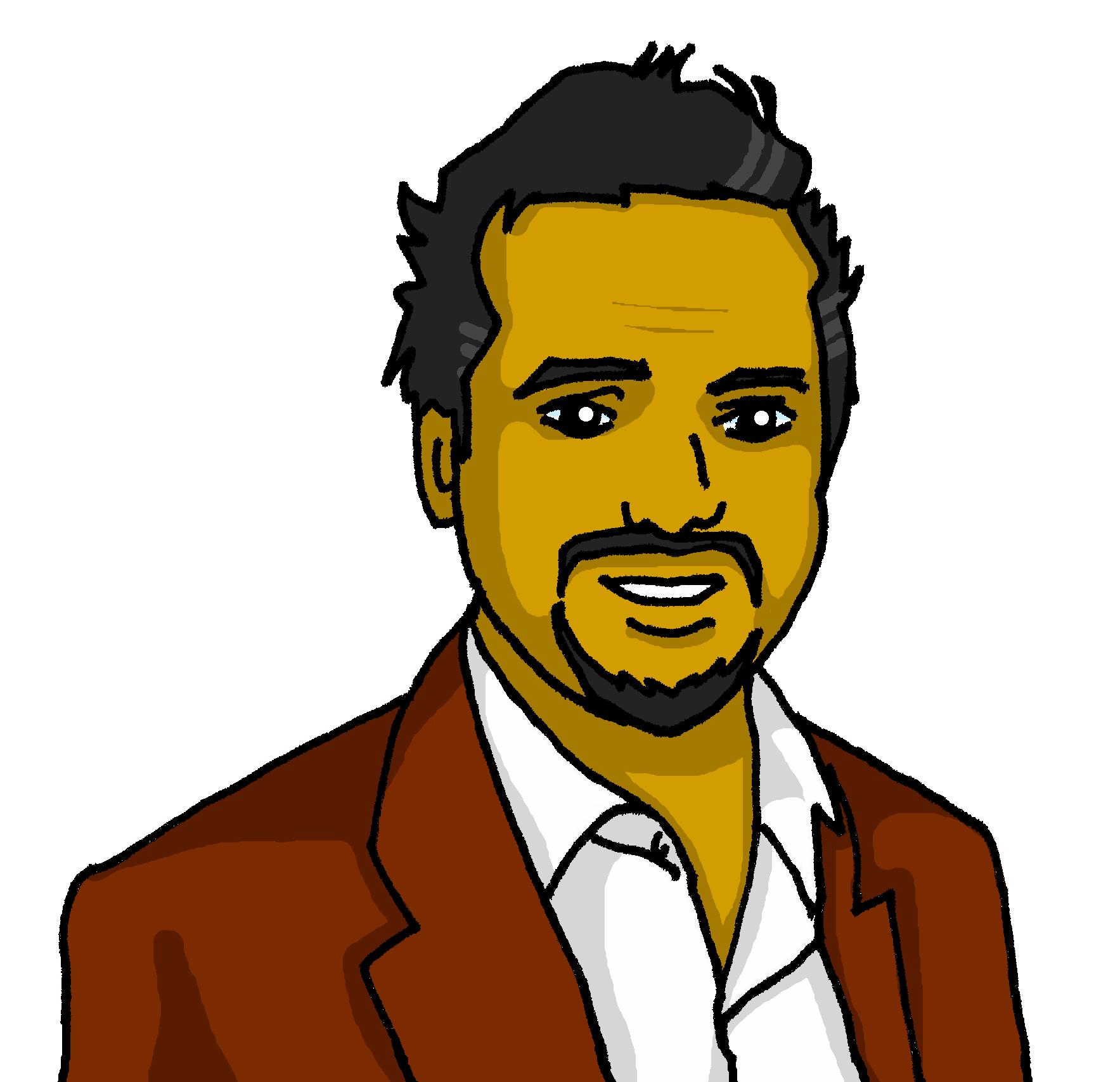 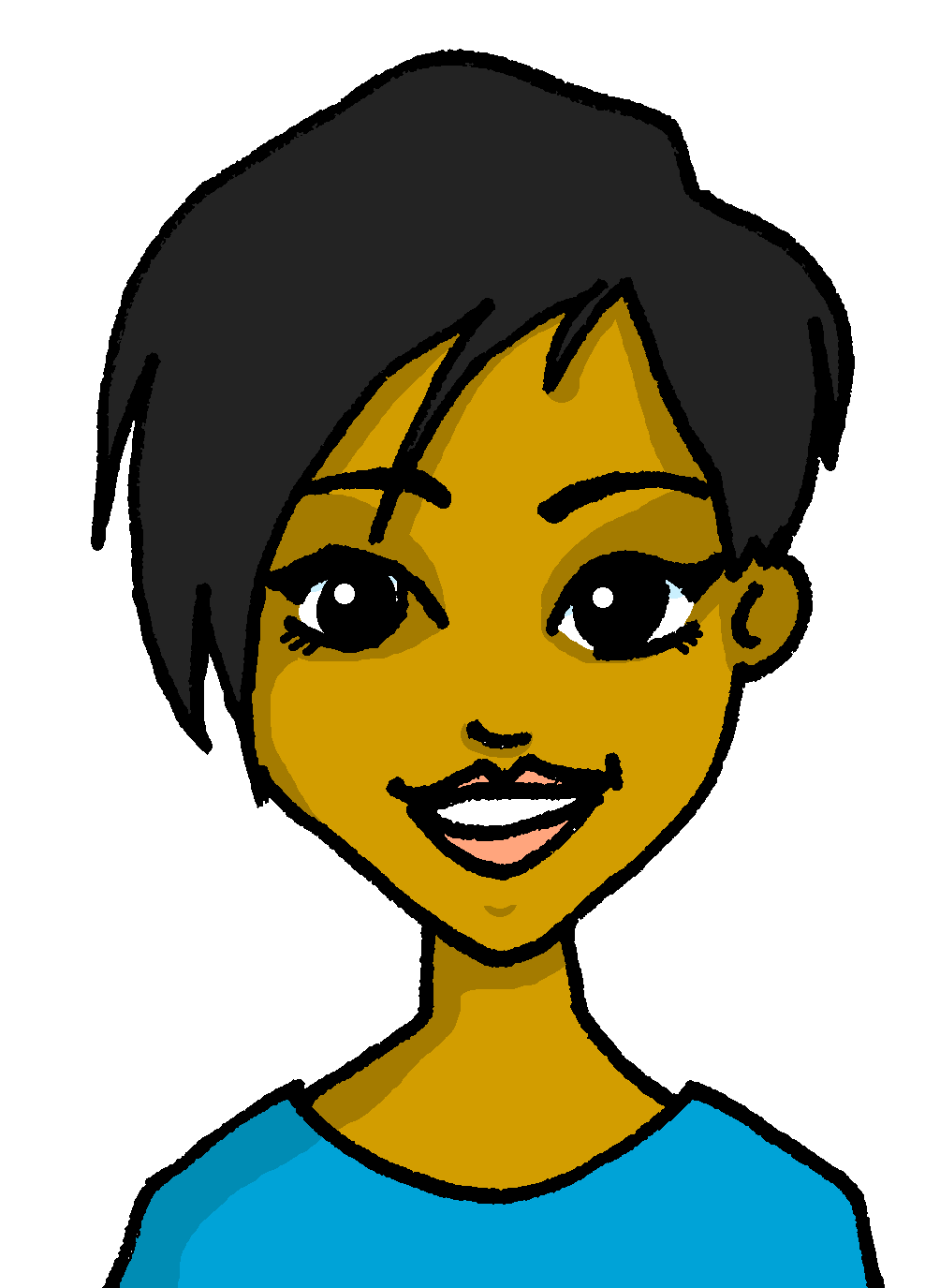 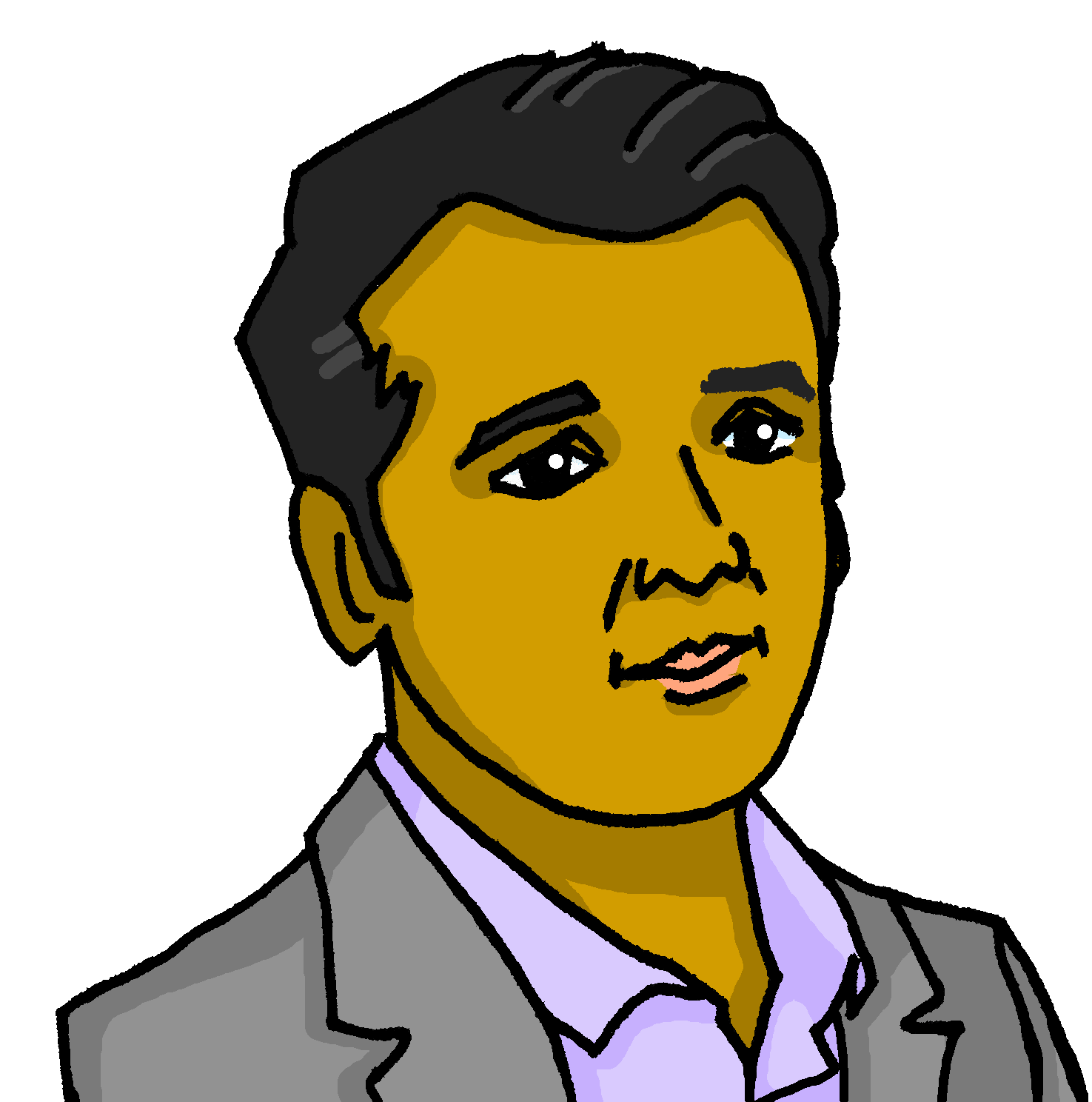 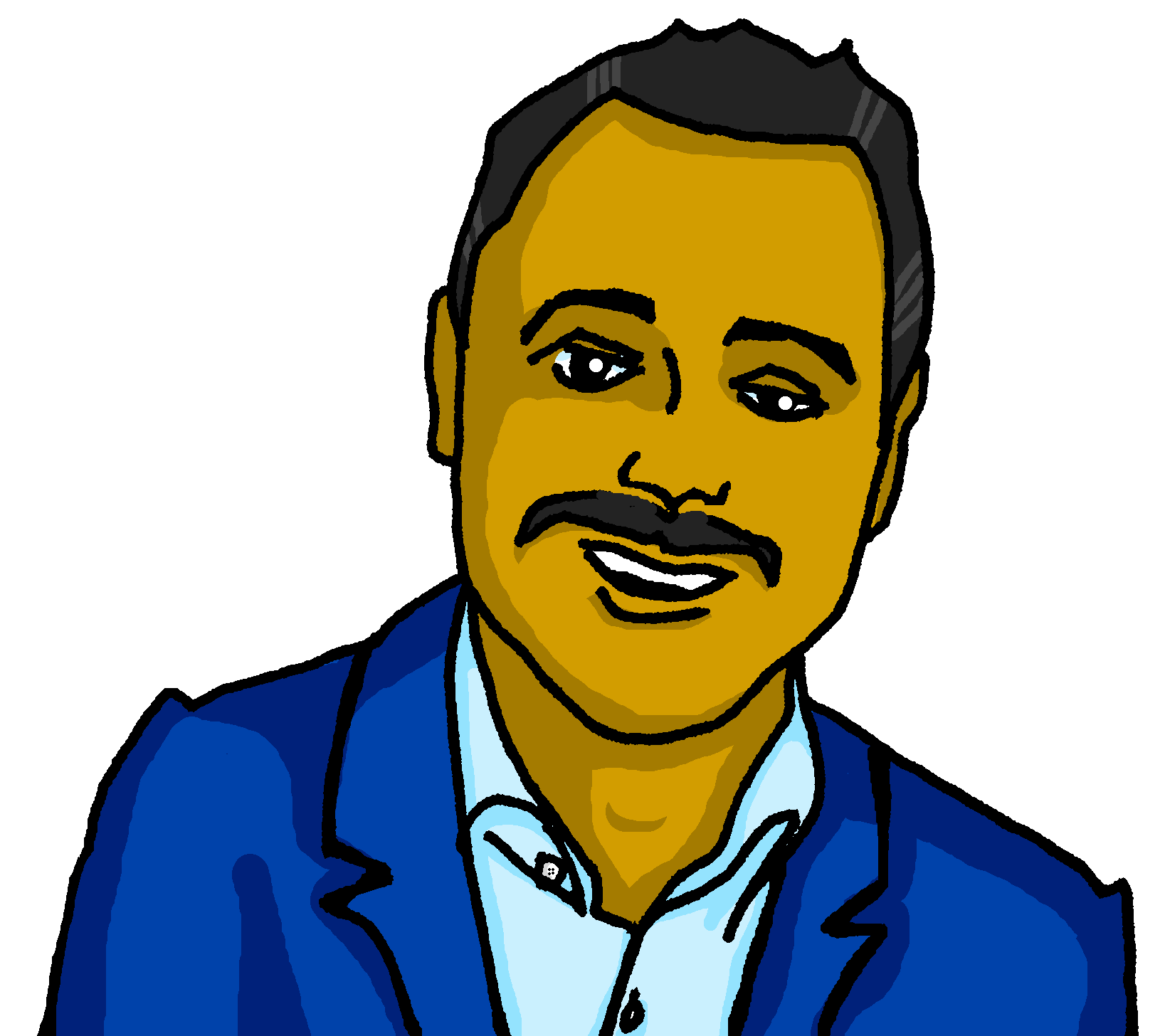 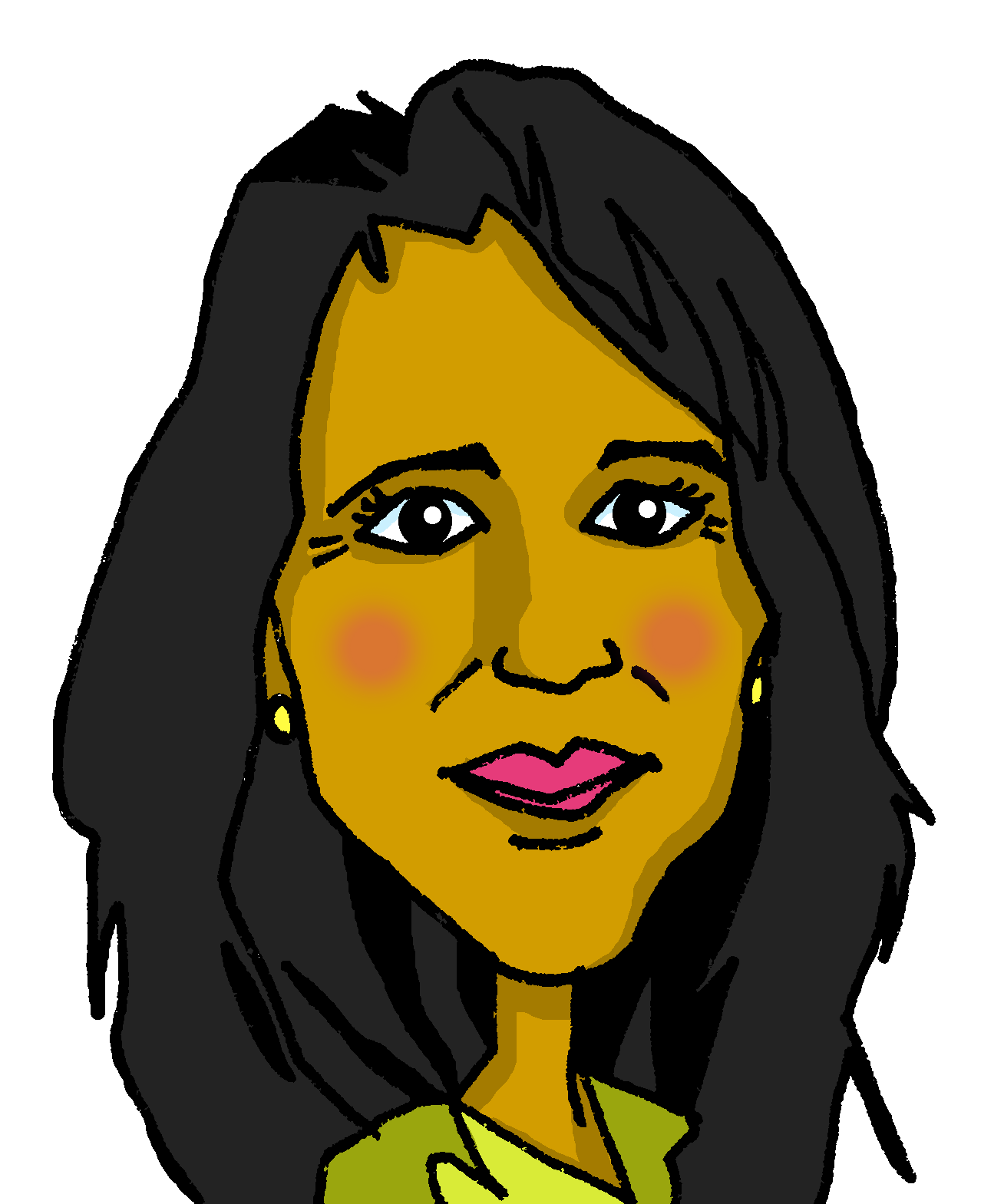 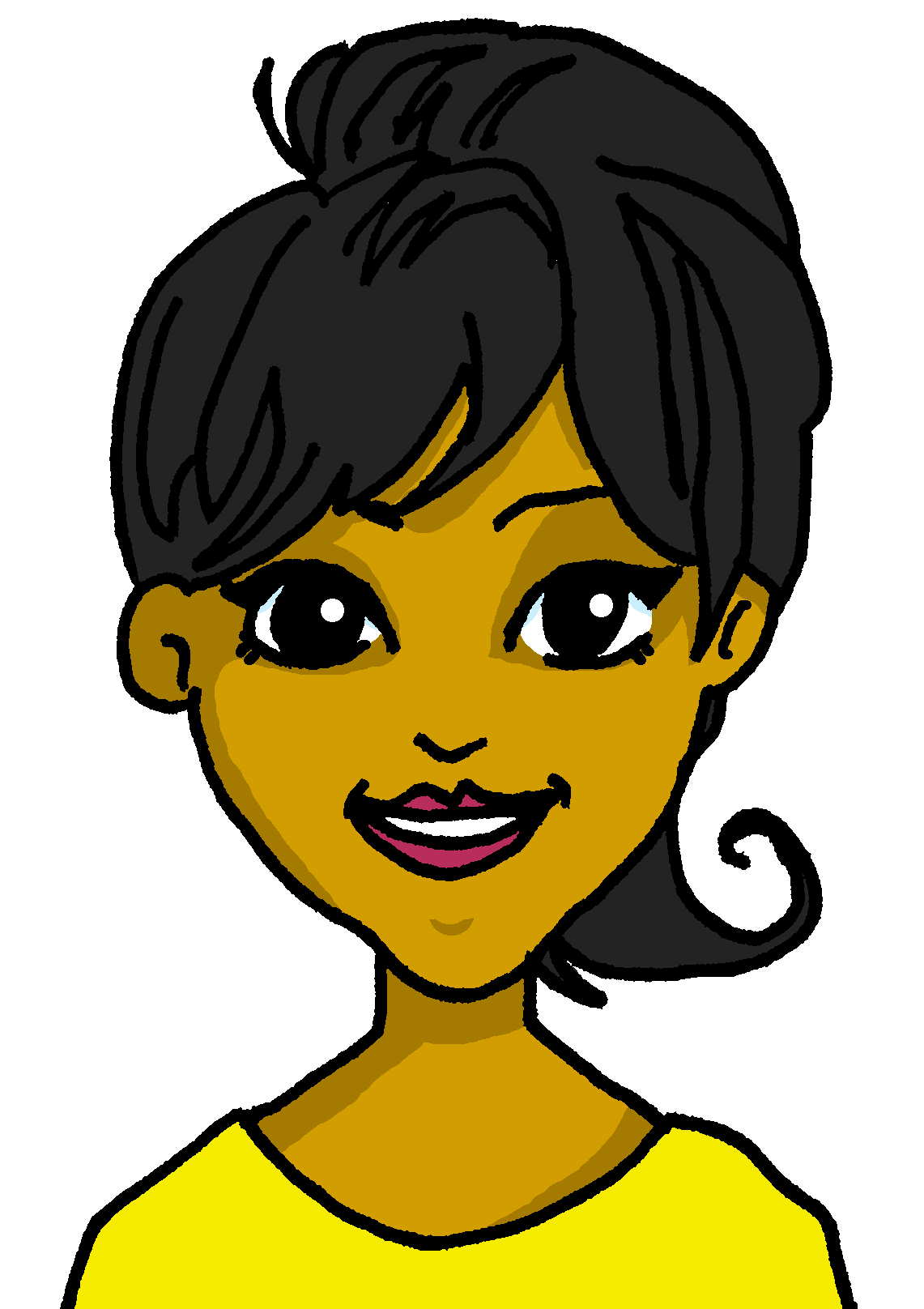 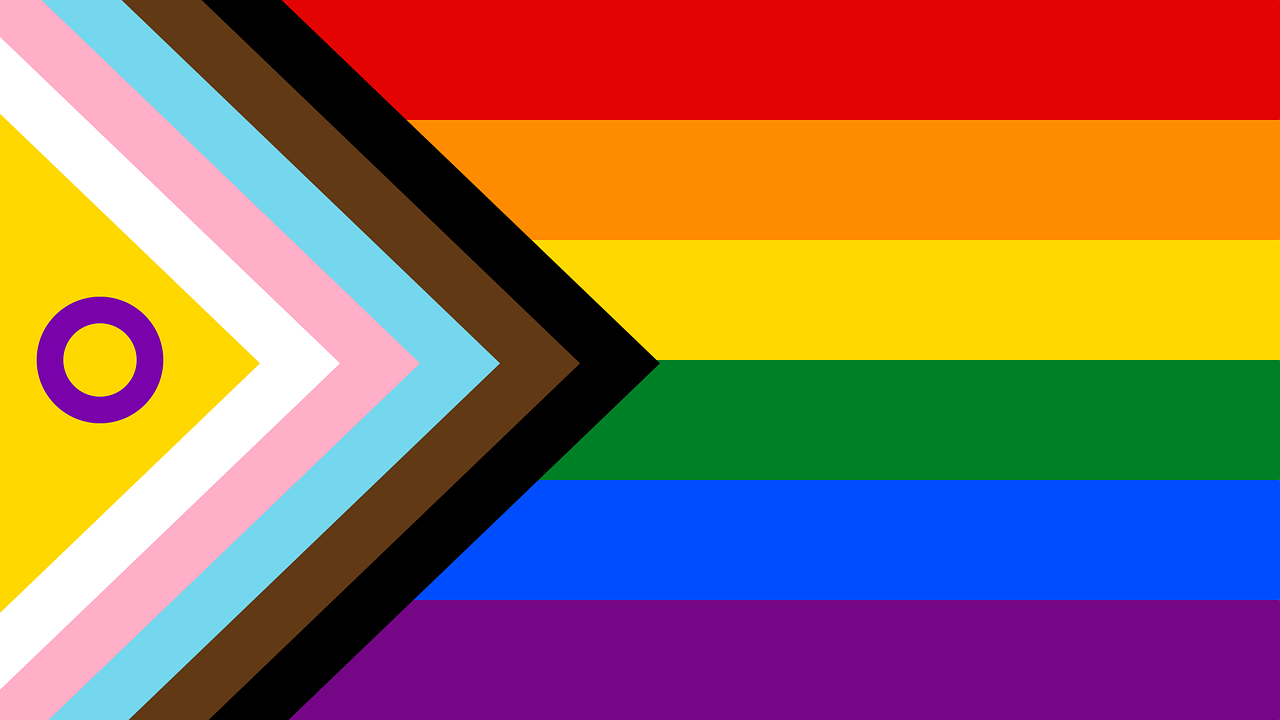 Marisol
Jorge
Pedro
Elena
Hugo
Ceci
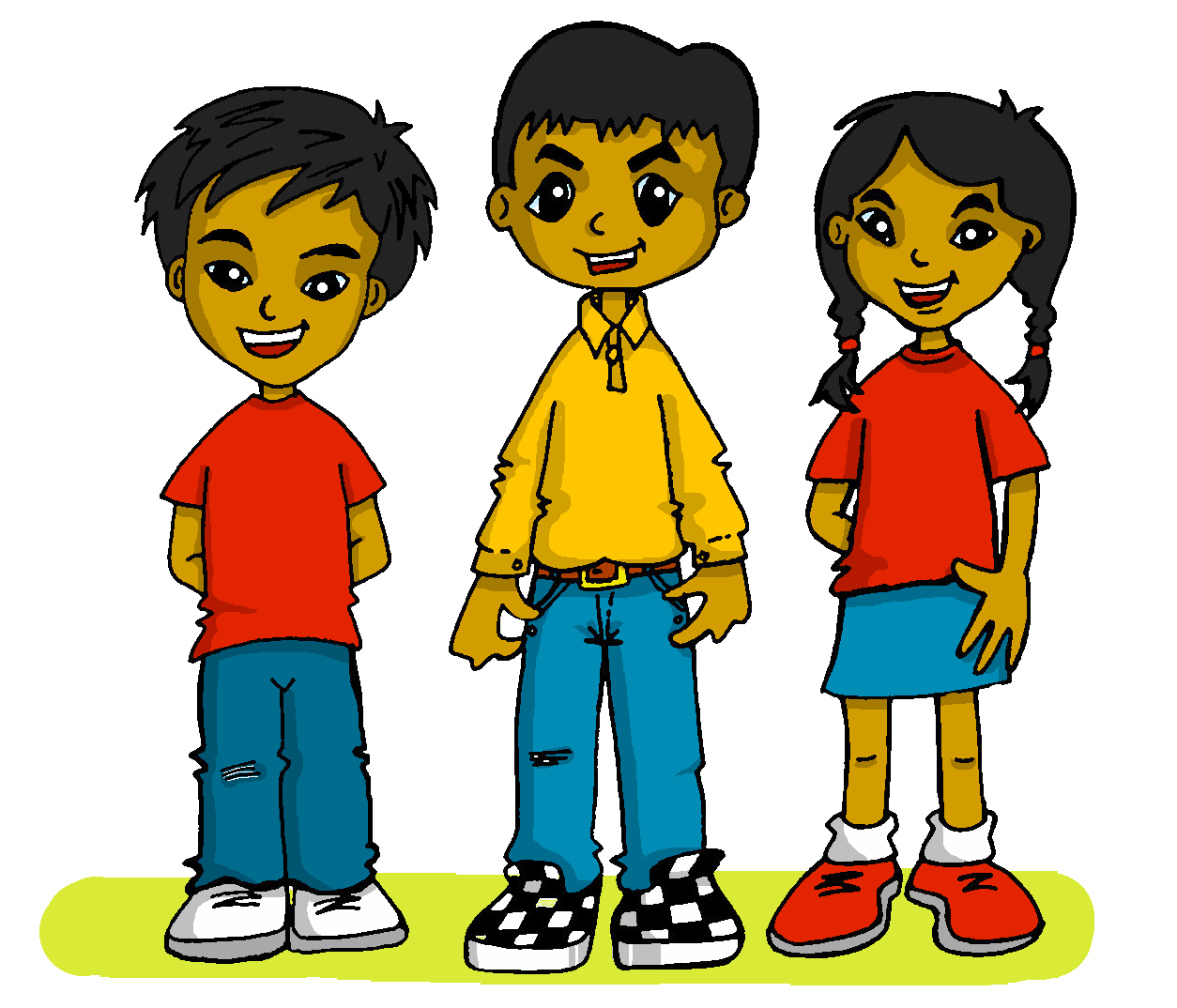 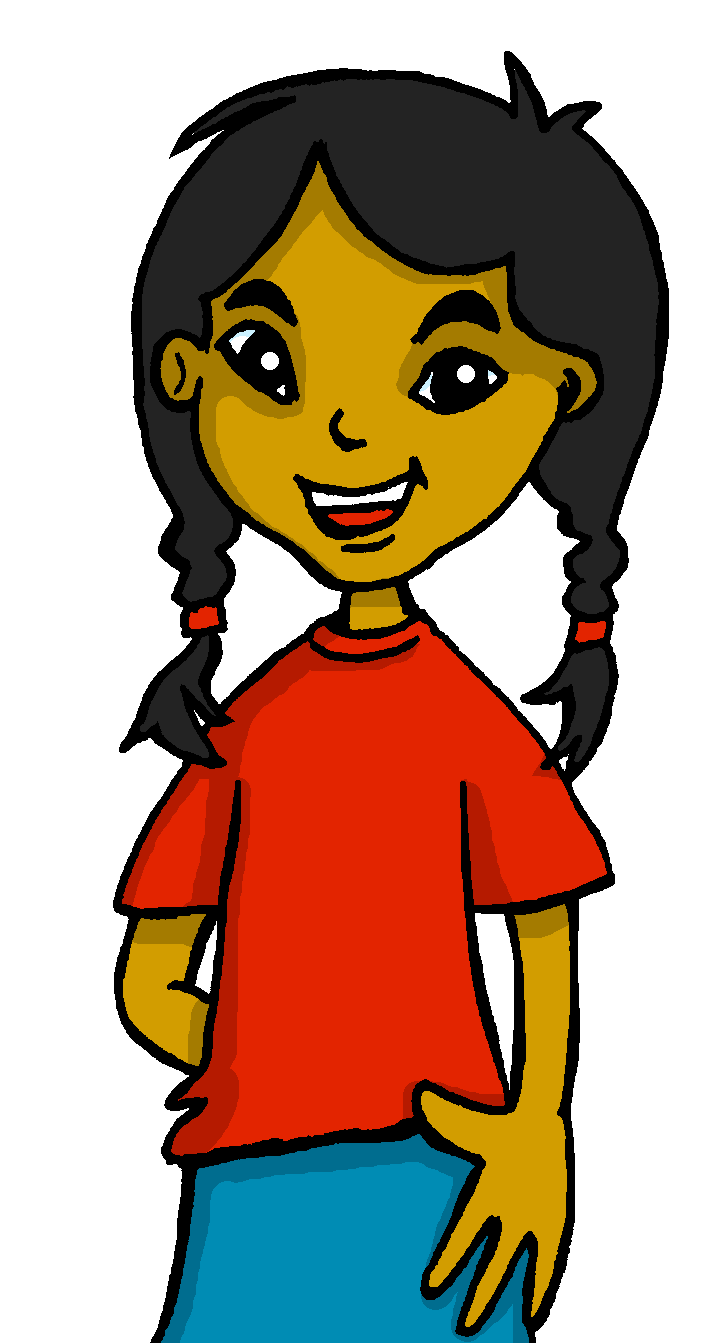 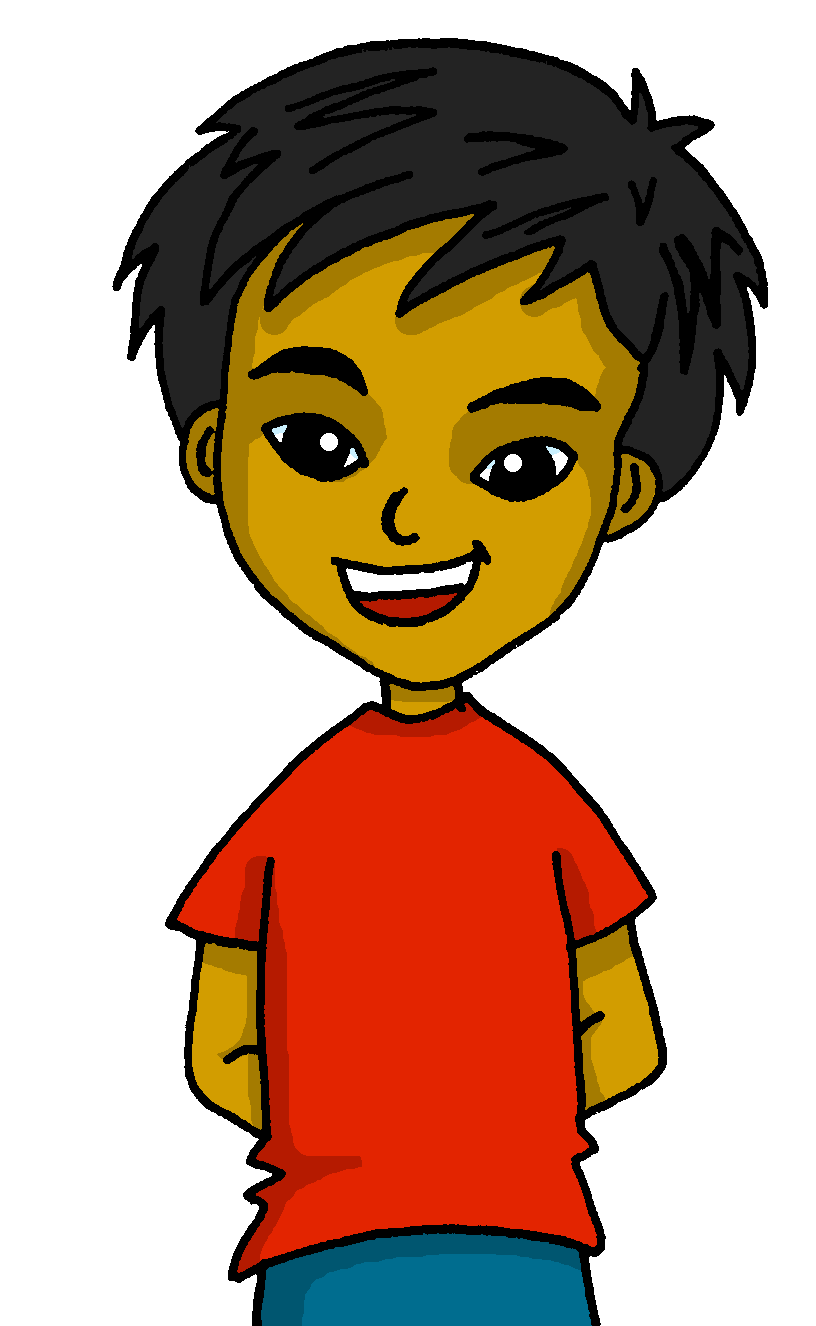 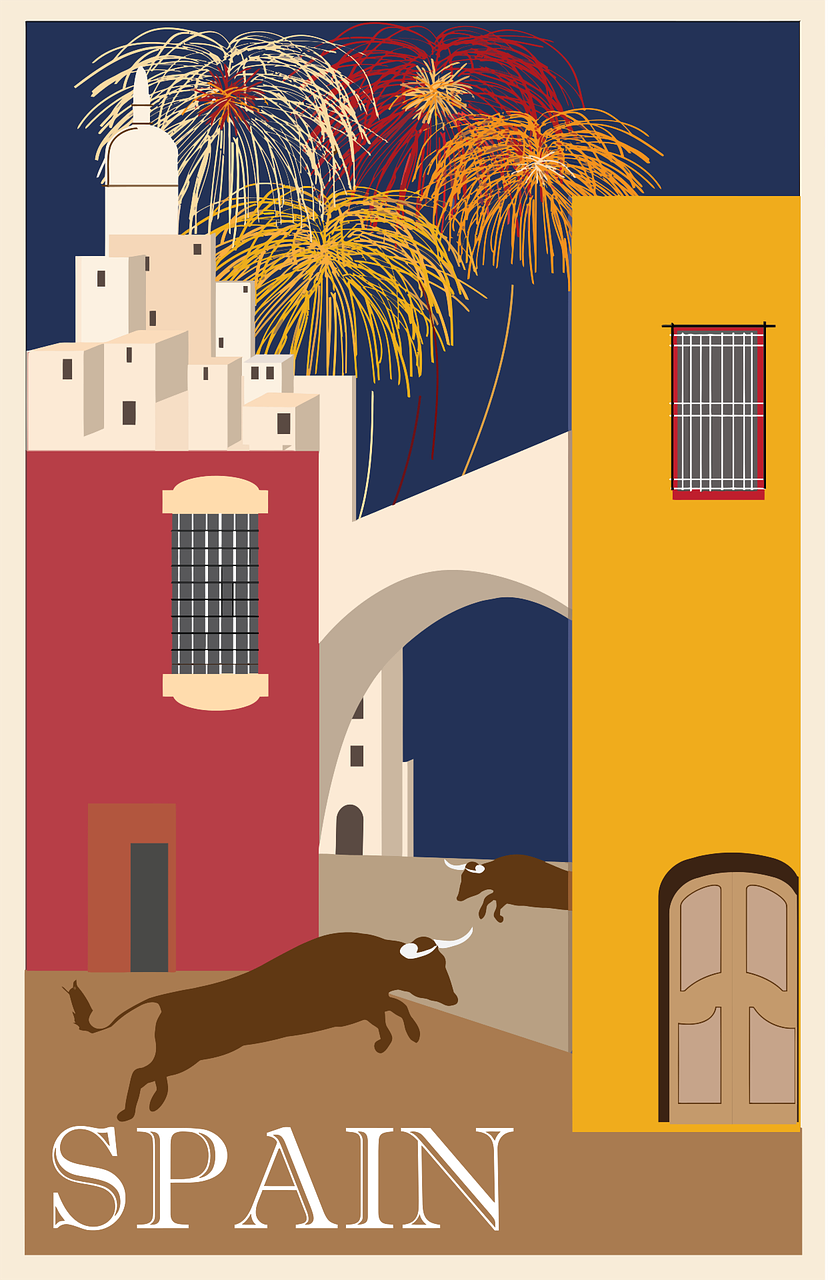 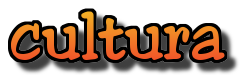 Quique
Luis
Sofía
amigos
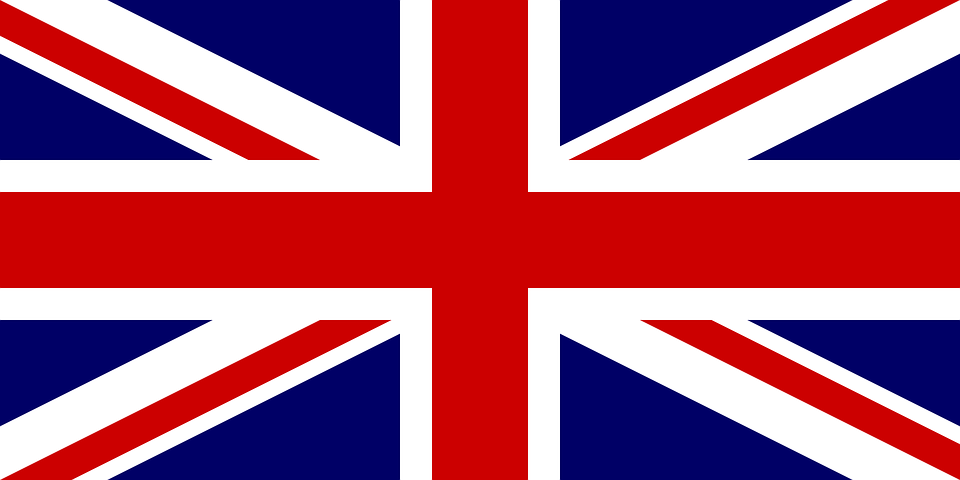 mascotas
Krina
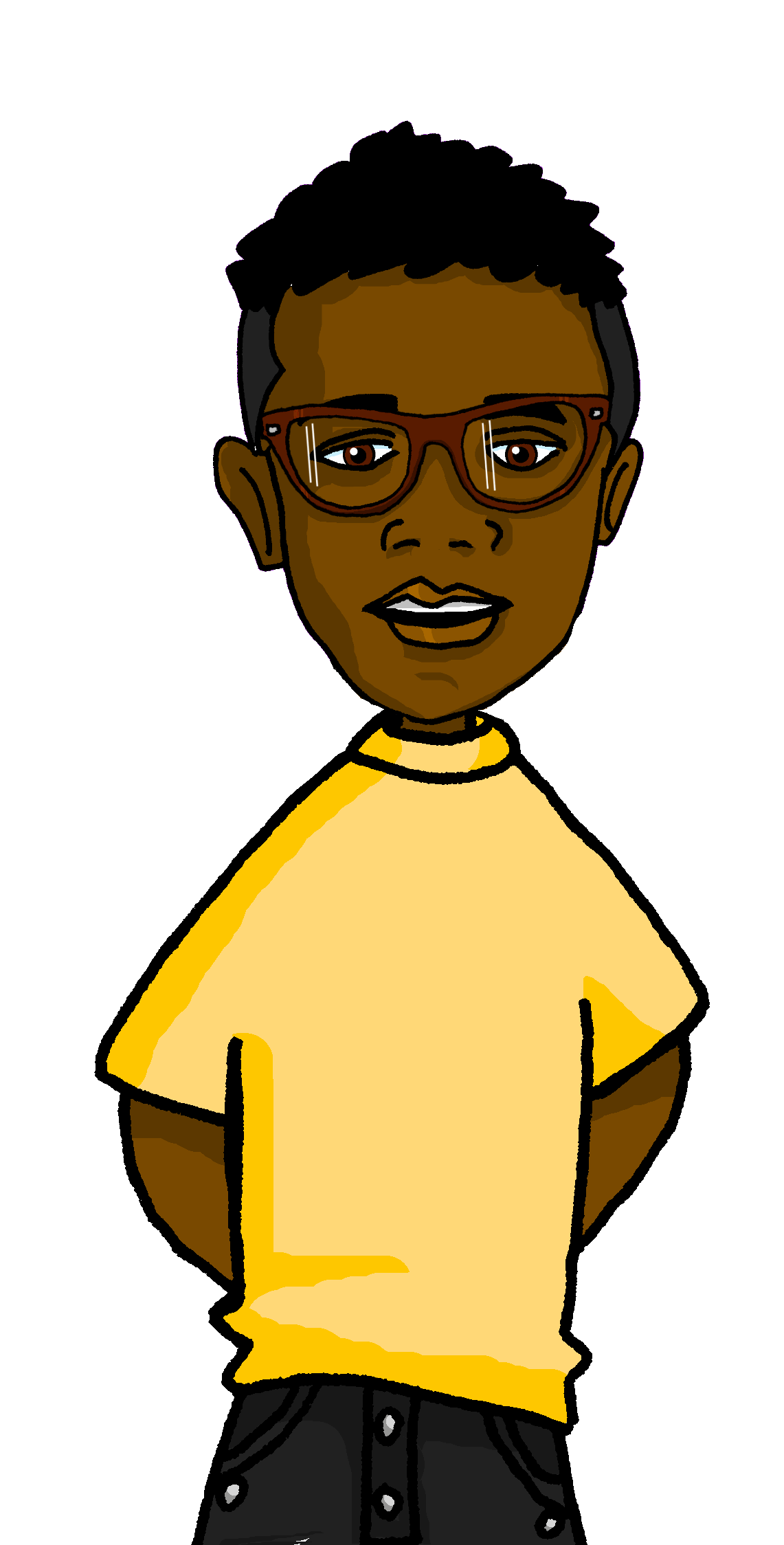 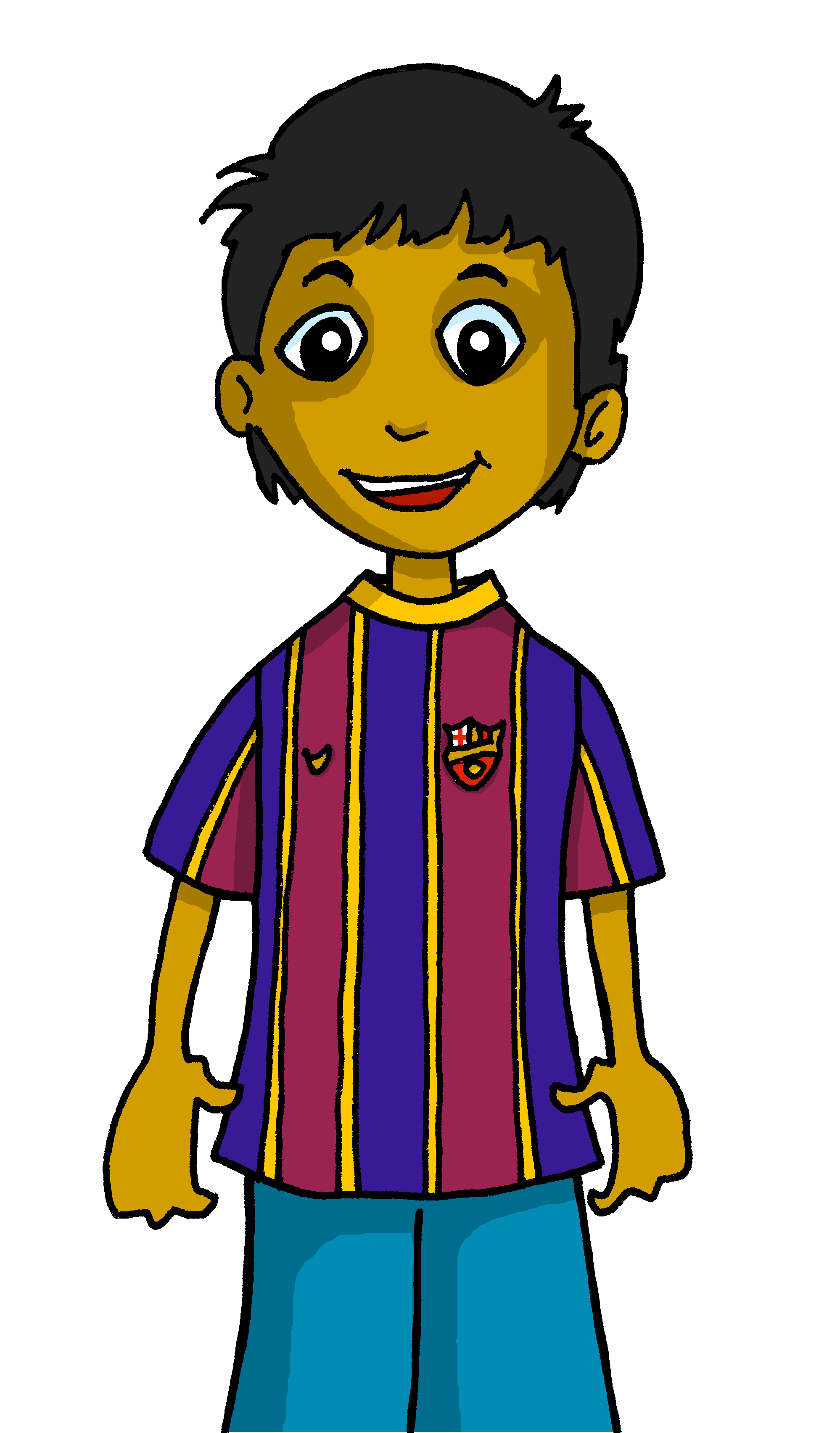 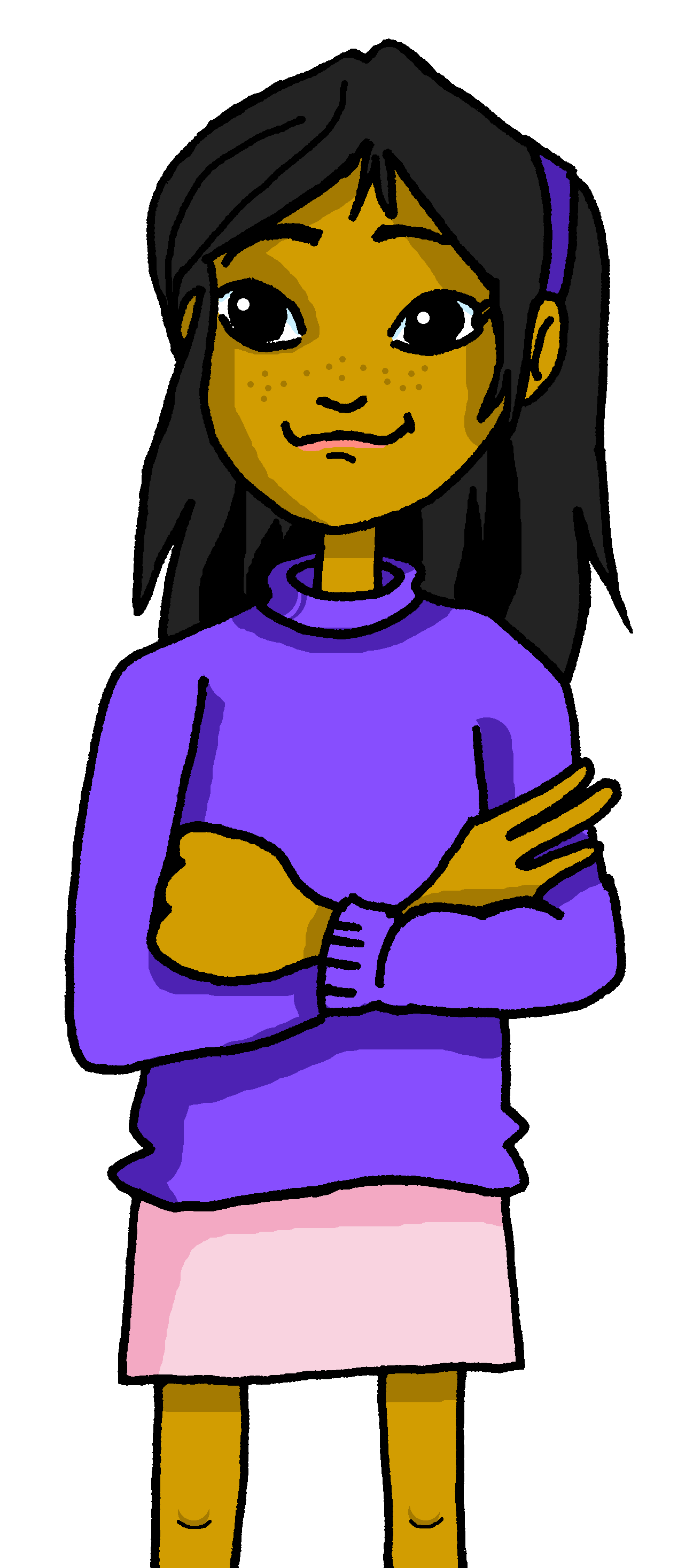 Manchita
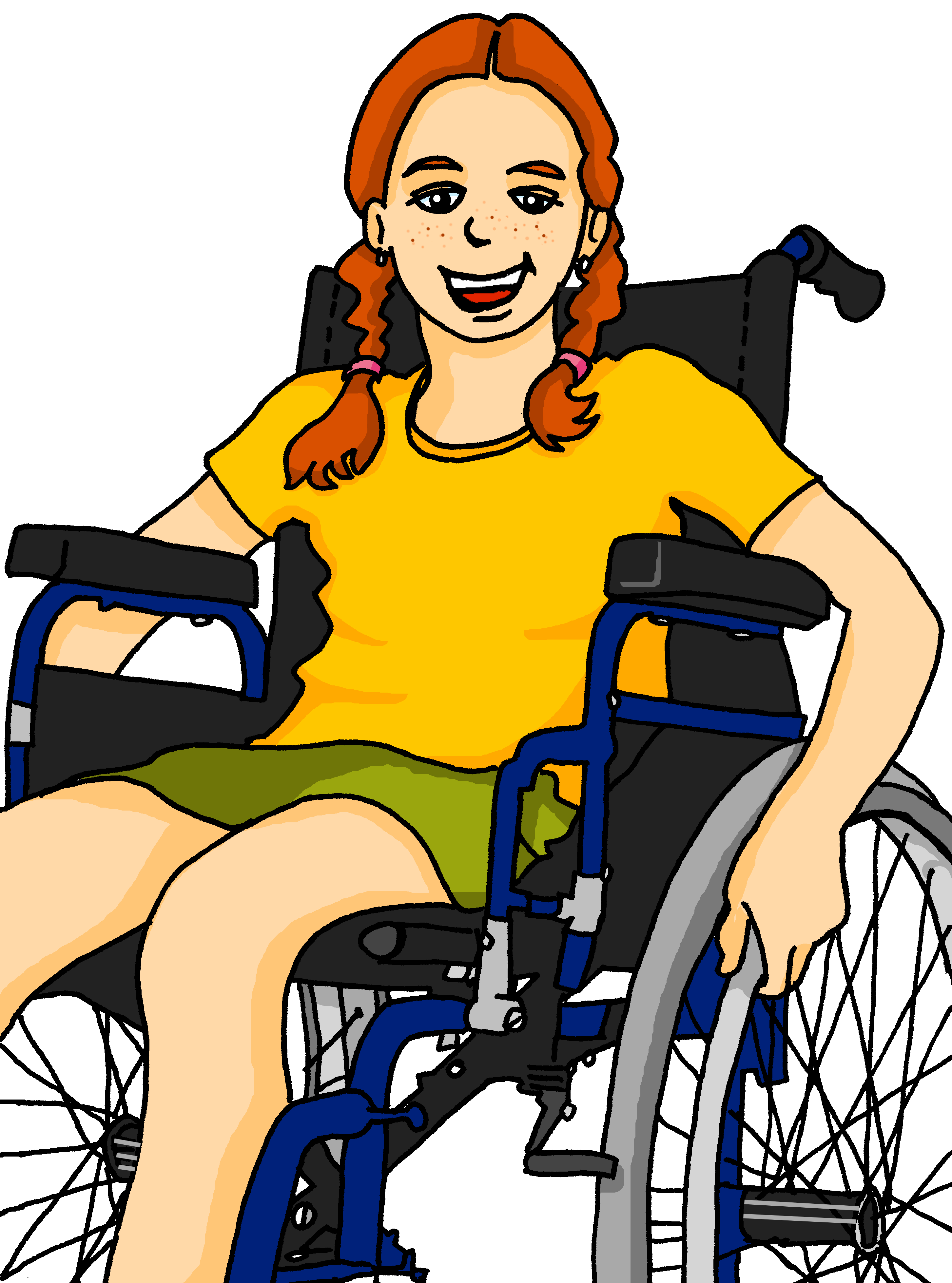 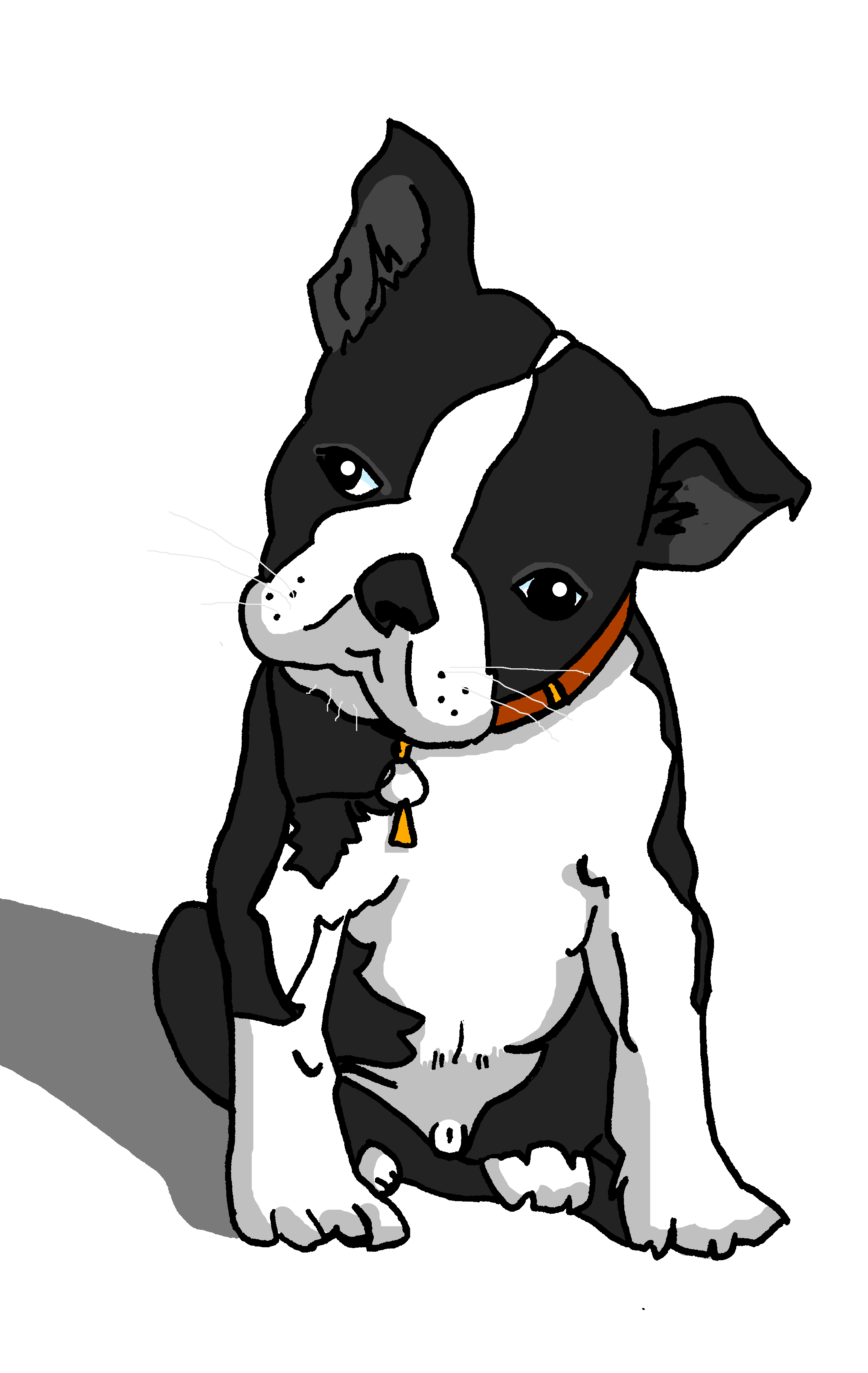 Rubén
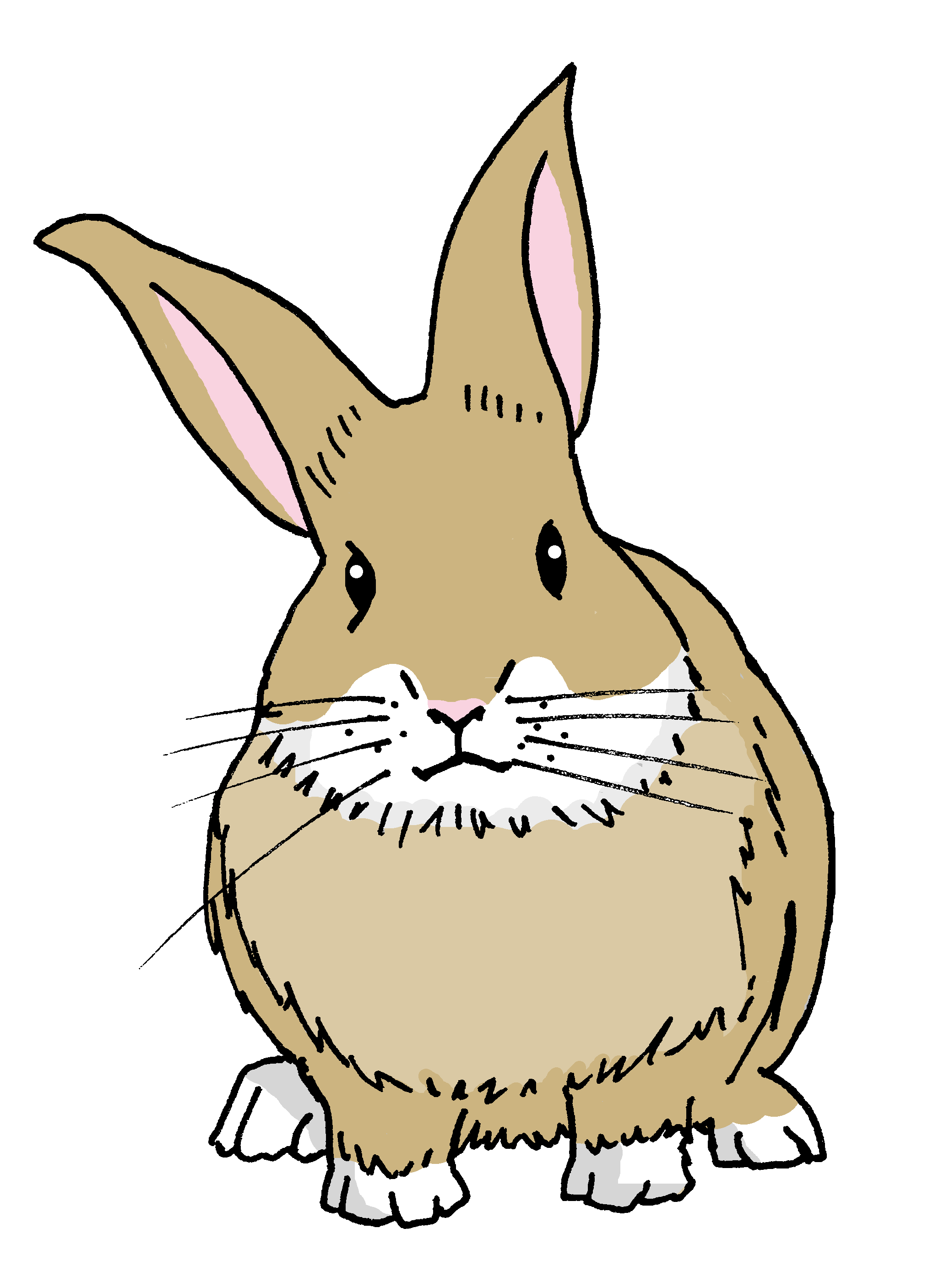 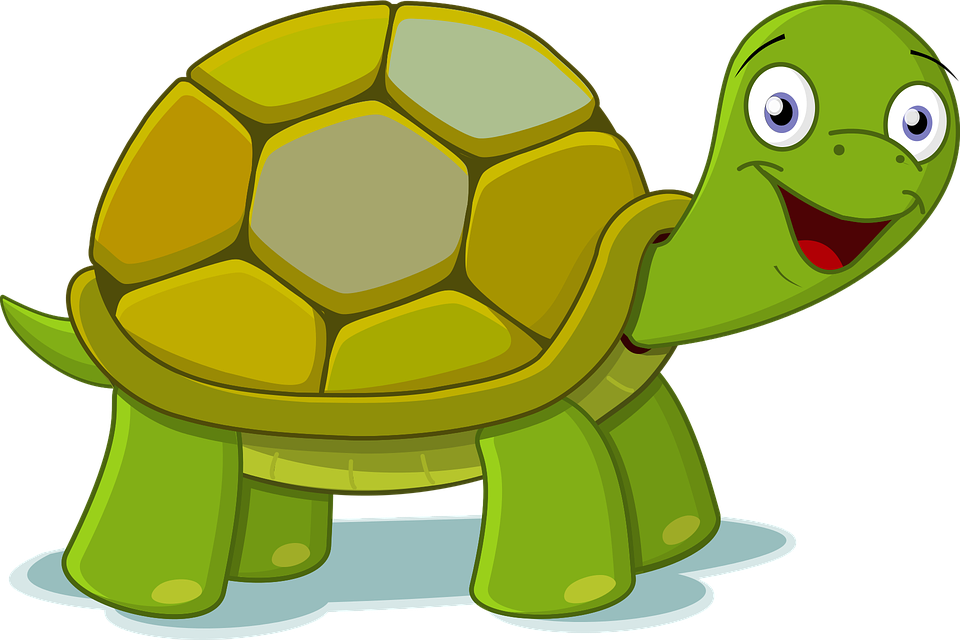 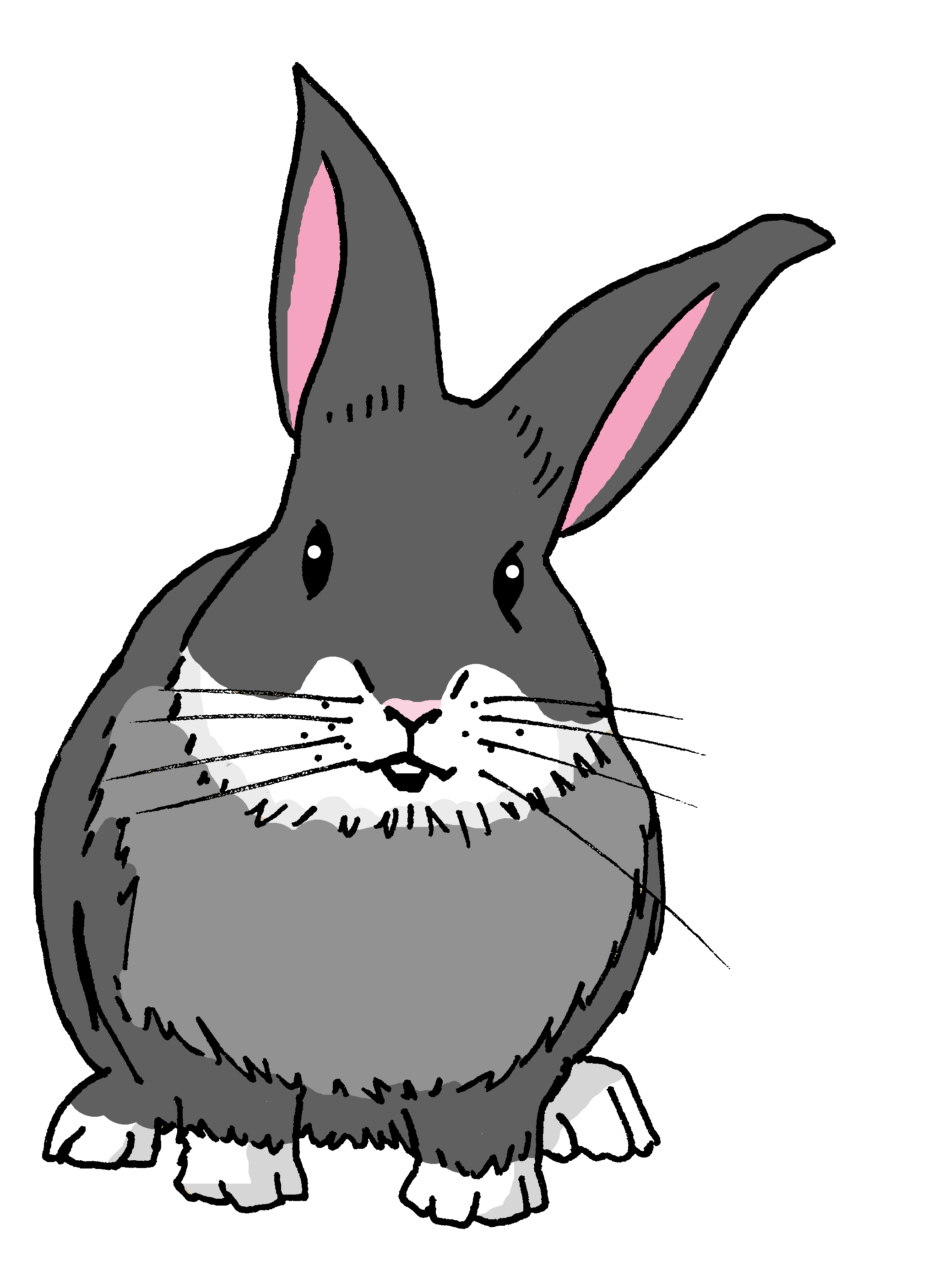 Pancho
Perú
Ángela
Max
Irene
Santi
Lationamérica: Perú
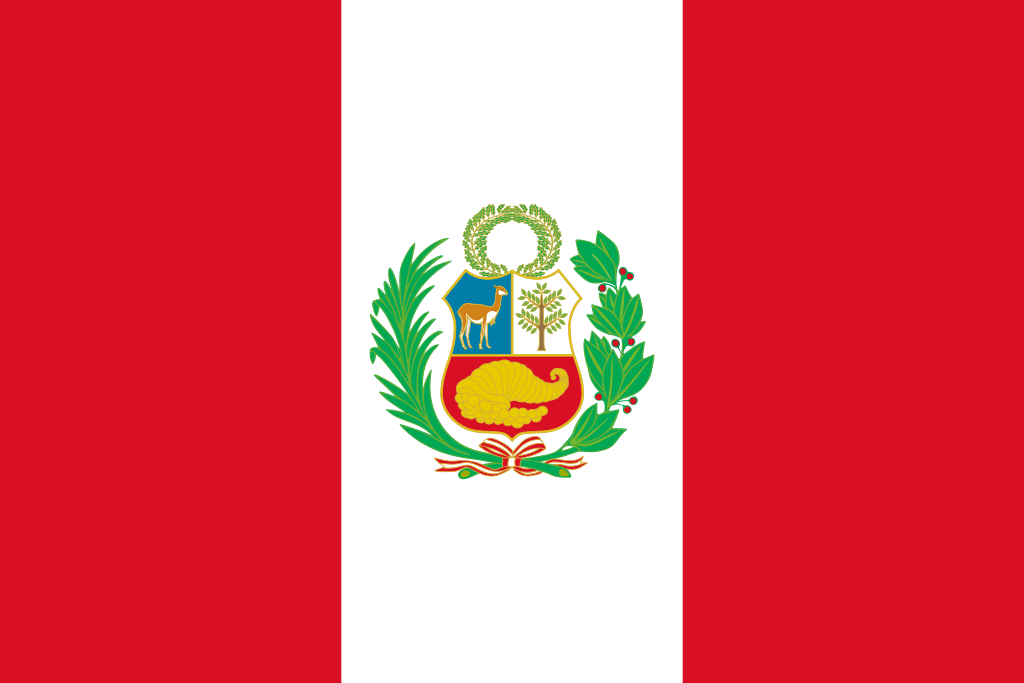 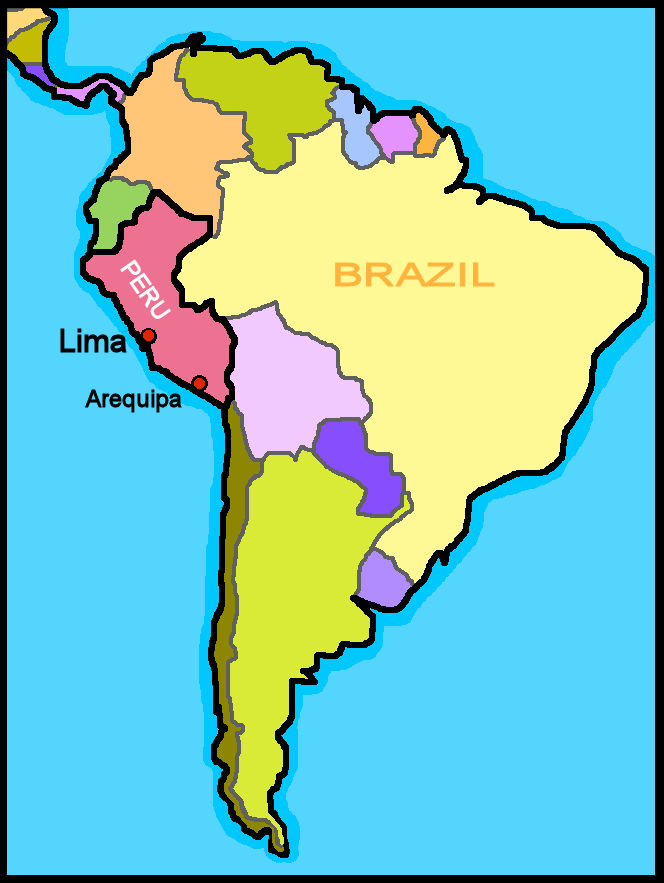 Peru is the third largest country in South America, after Brazil and Argentina. The people of Peru are a mix of many different cultures, including native Incas, Spaniards and other Europeans, descendants of African slaves, and Asians.
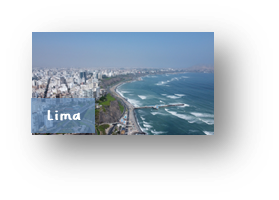 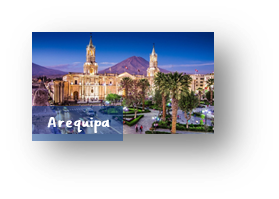 Term 1 learning
Term overview
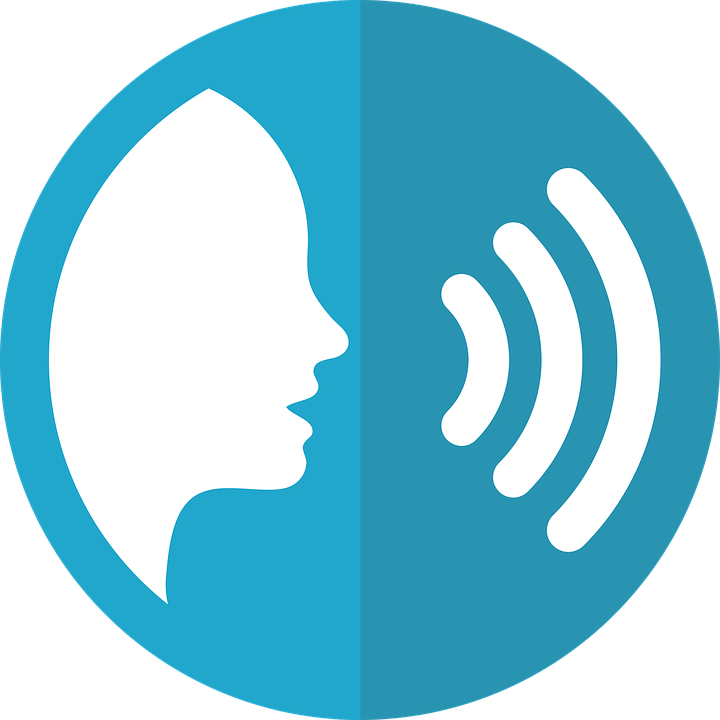 Phonics
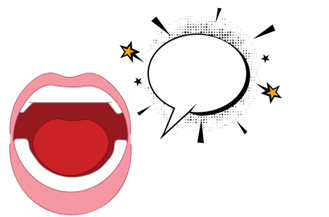 Phonics
usually short and open!
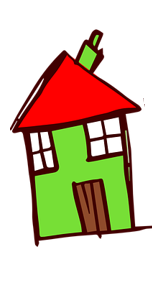 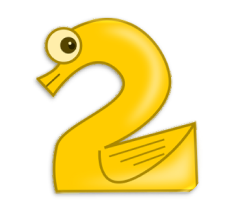 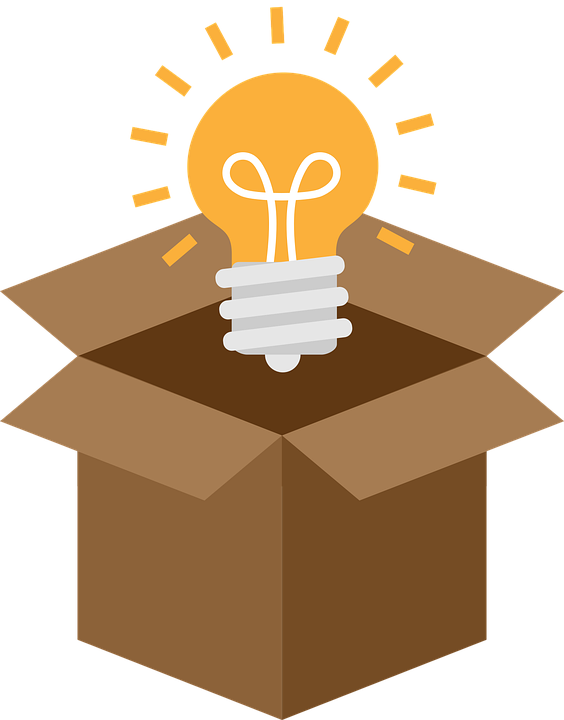 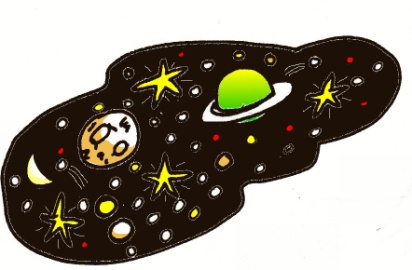 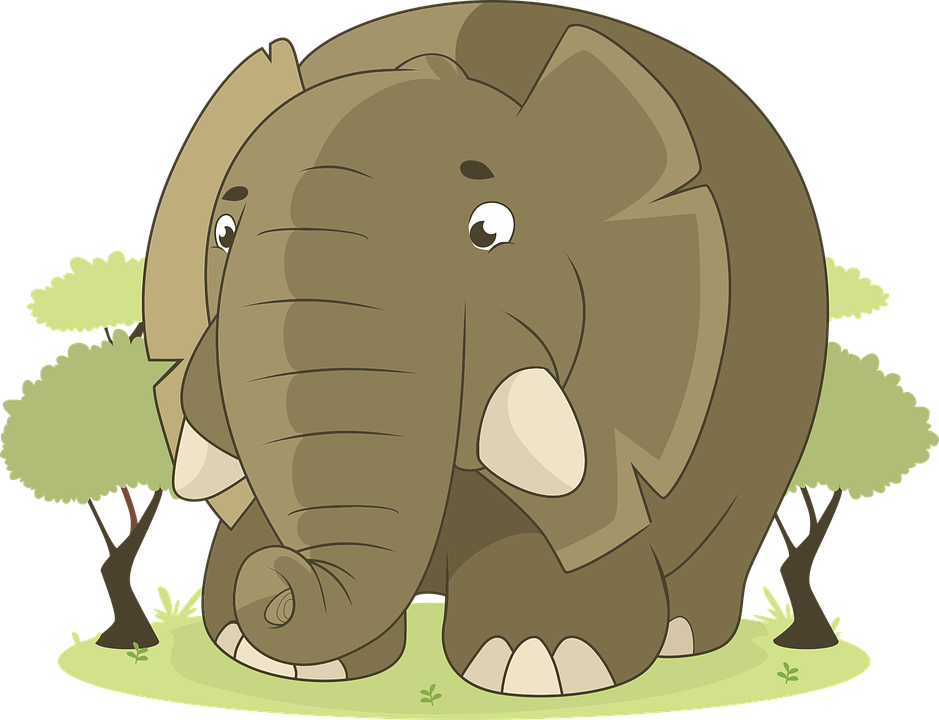 casa
universo
dos
elefante
idea
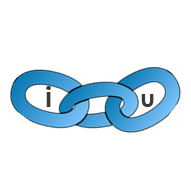 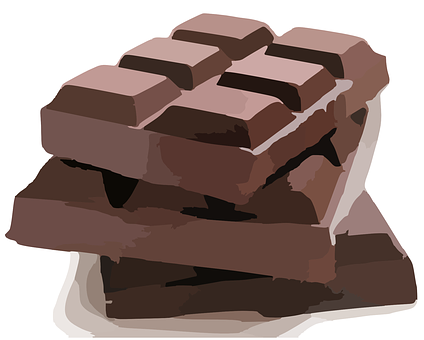 cho-co-la-te

in – te – re – san – te
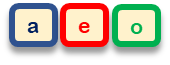 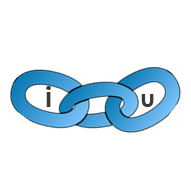 +
+
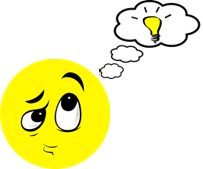 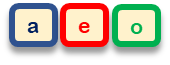 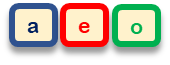 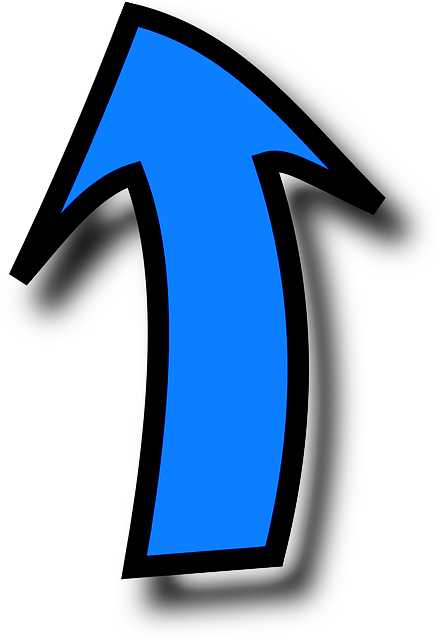 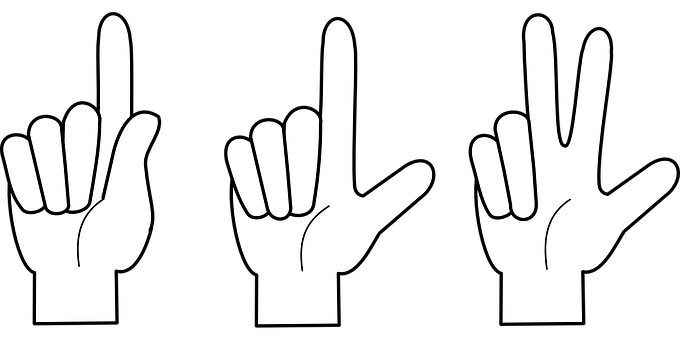 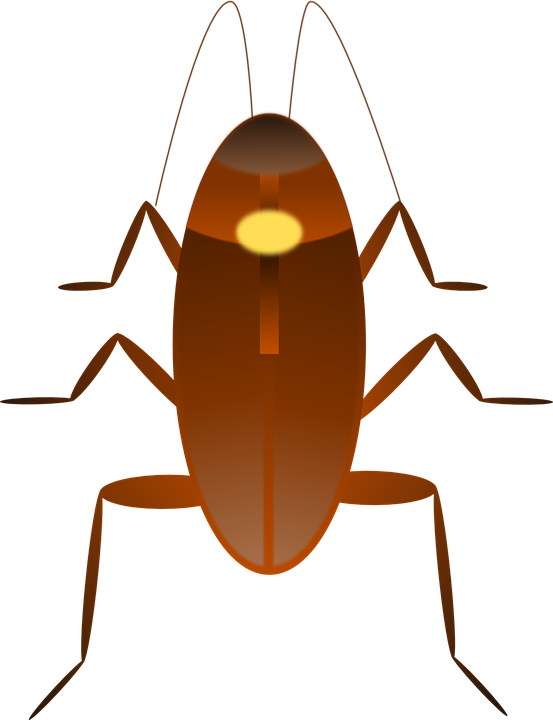 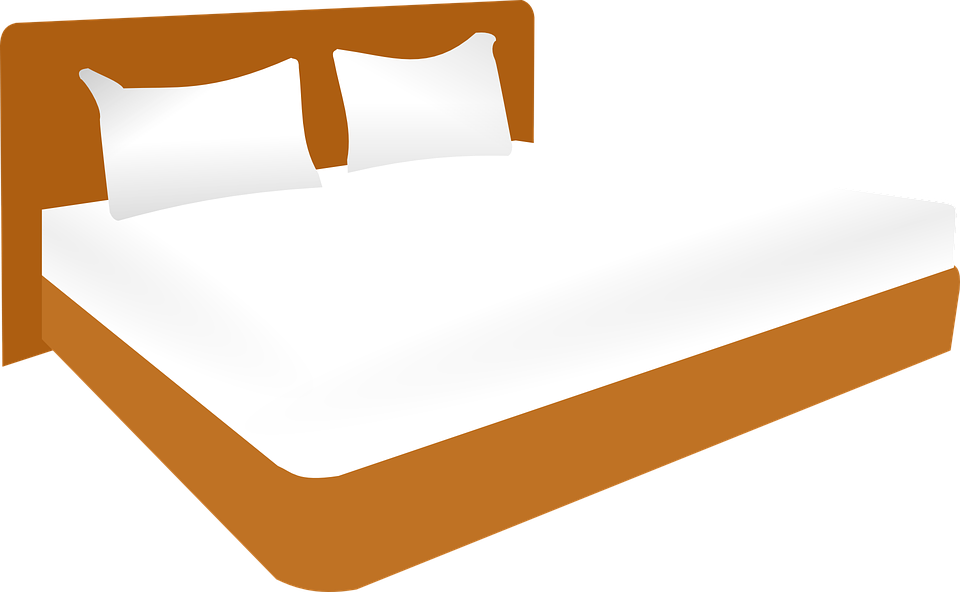 contar
cama
cucaracha
[to count]
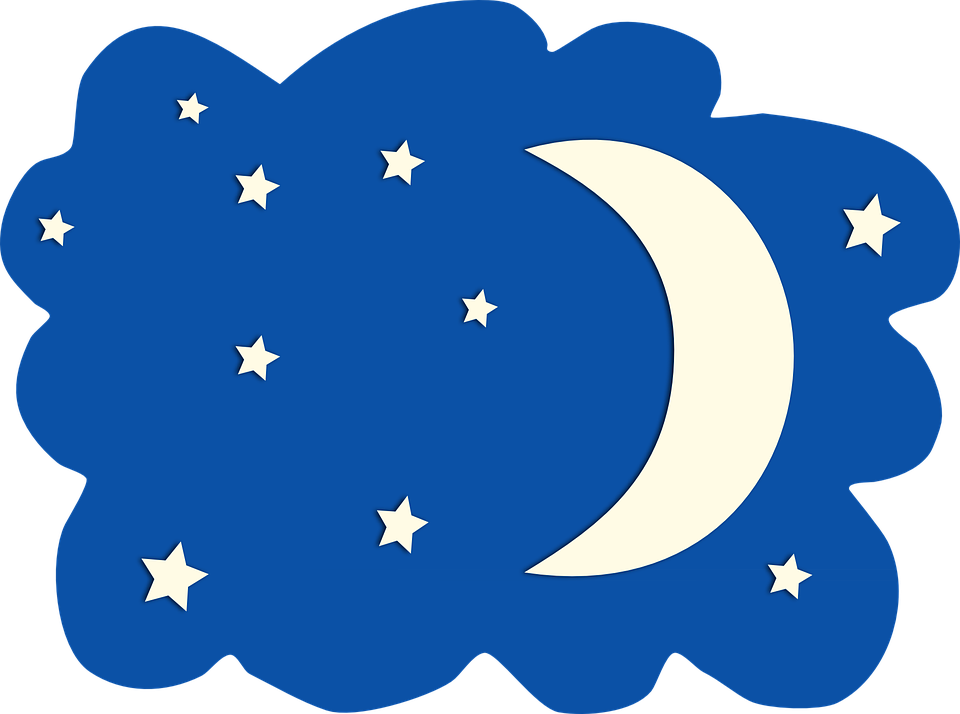 noche
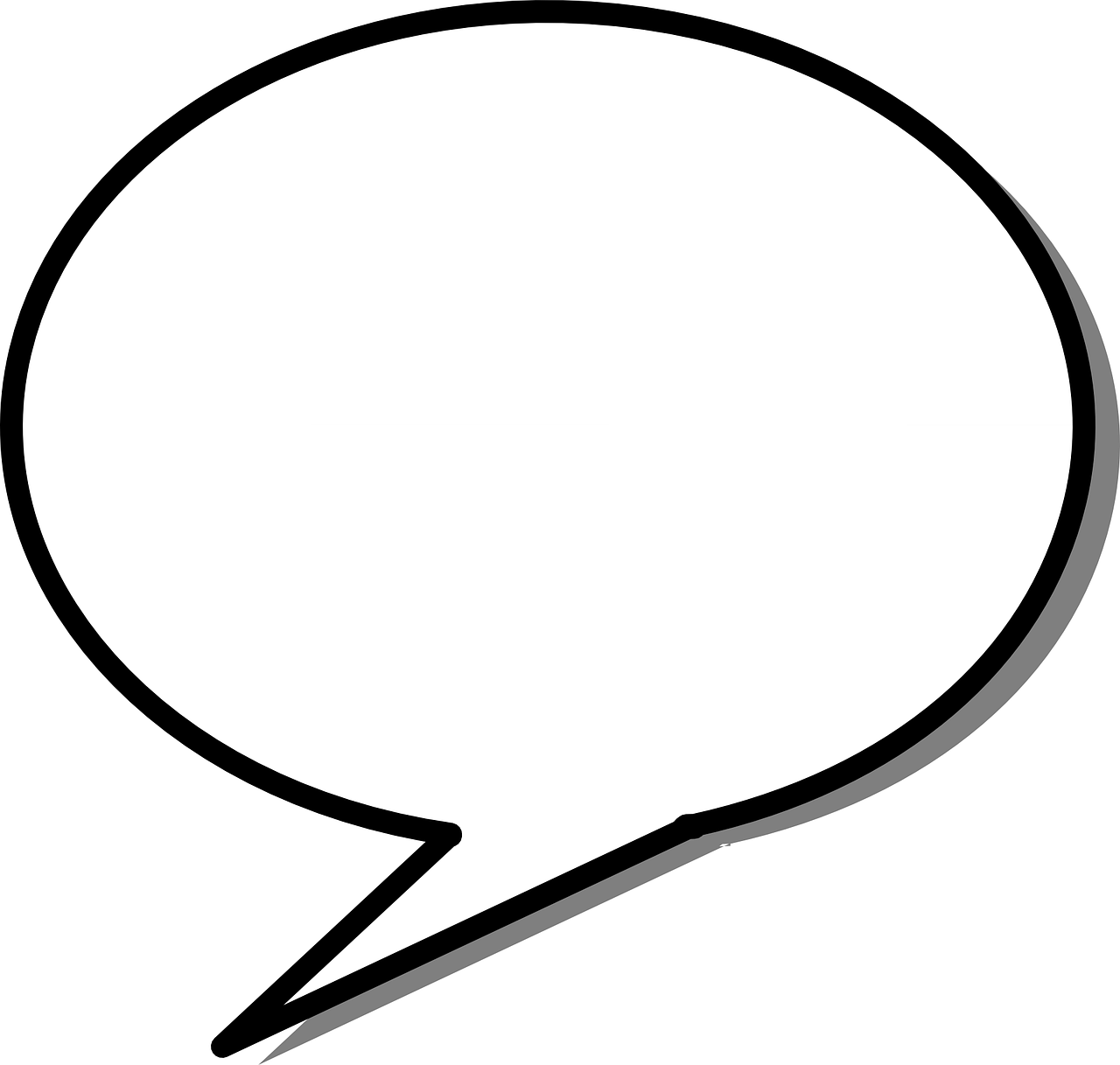 Spanish vowels are
These 3 sound like [the] in theatre
These 3 sound like [k]
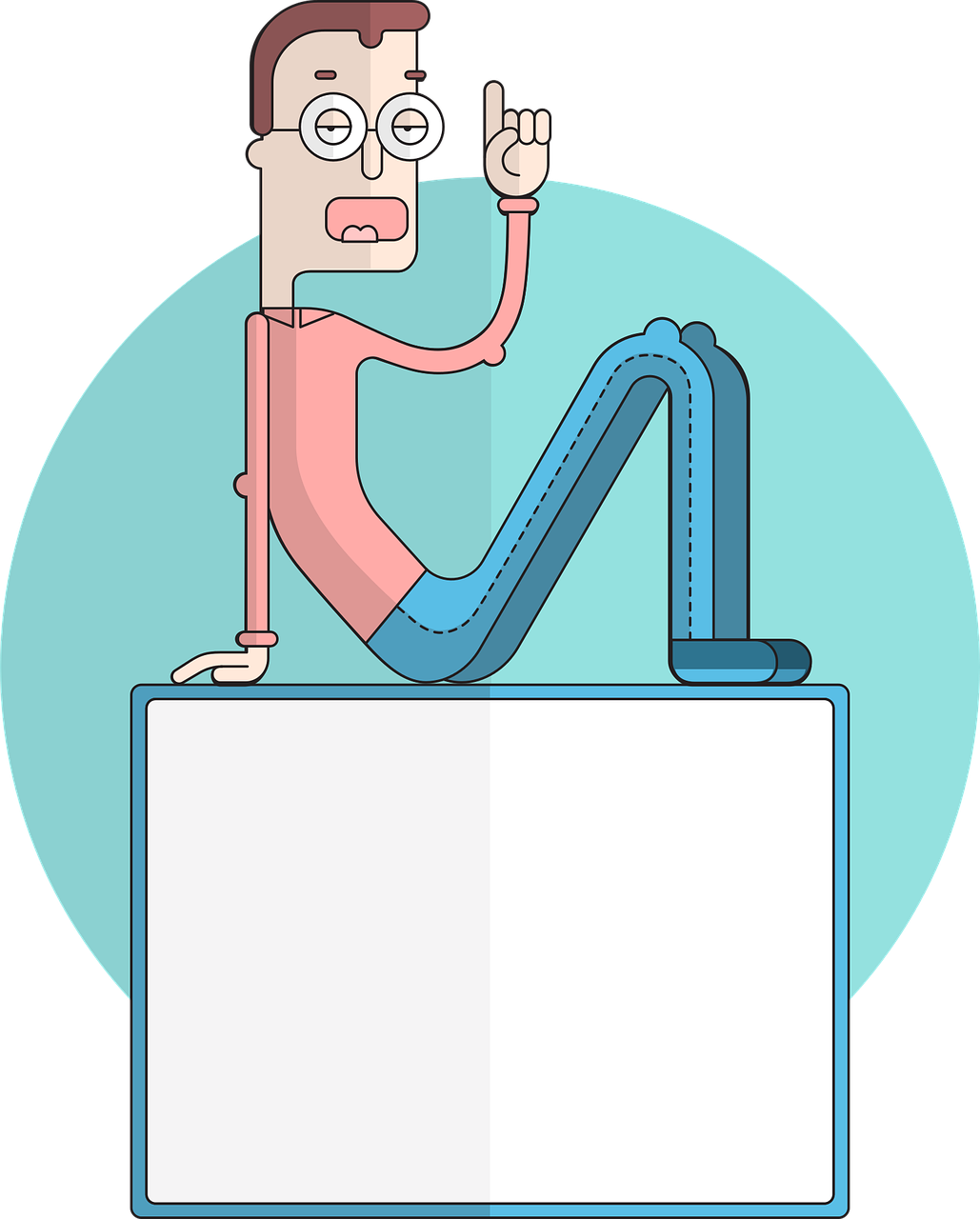 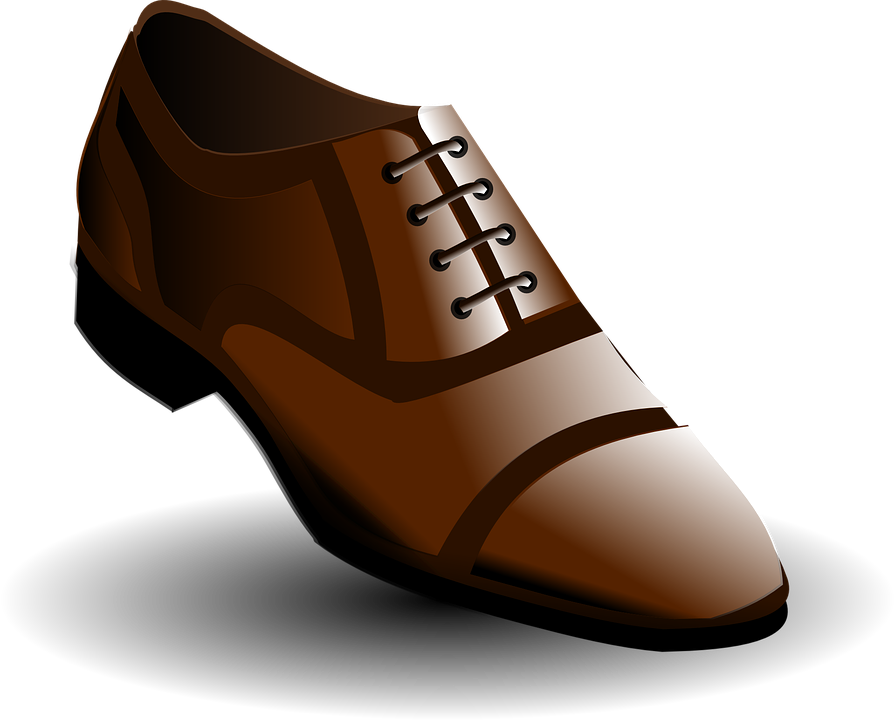 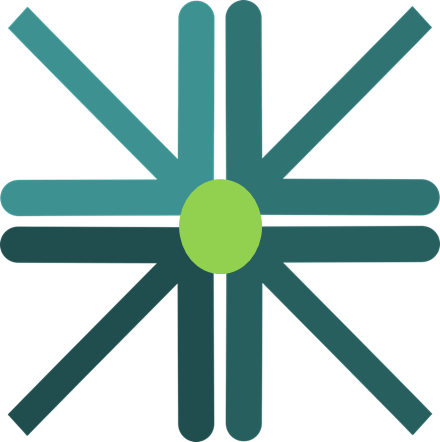 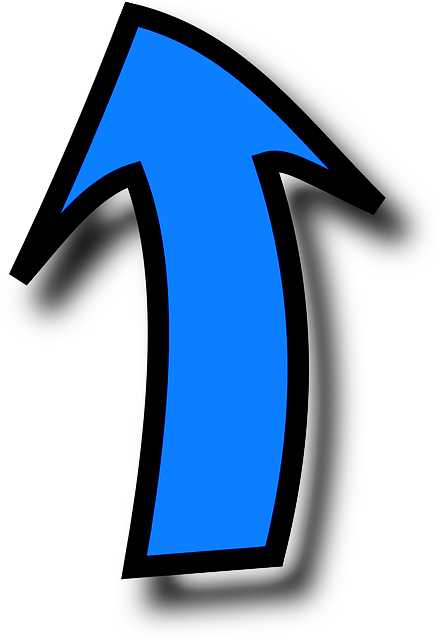 decir
centro
zapato
[to say;tell]
Describing me and others
Verde term 1
Verde term 1 week 1
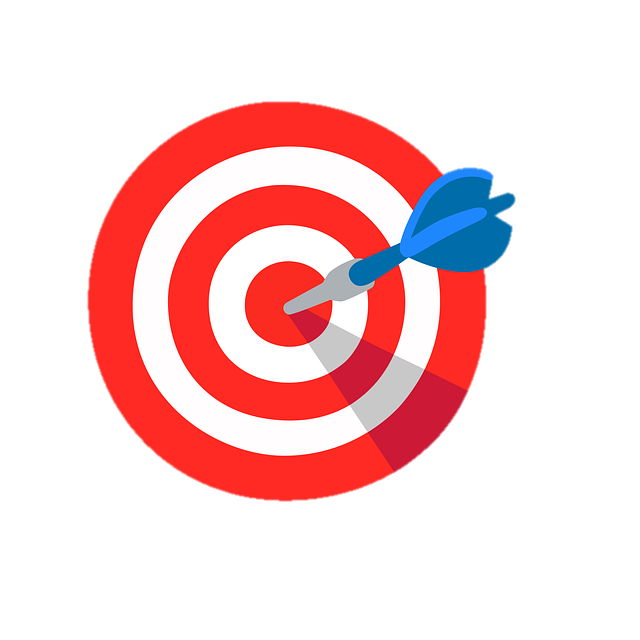 Introducing yourself
Responding to the register in class
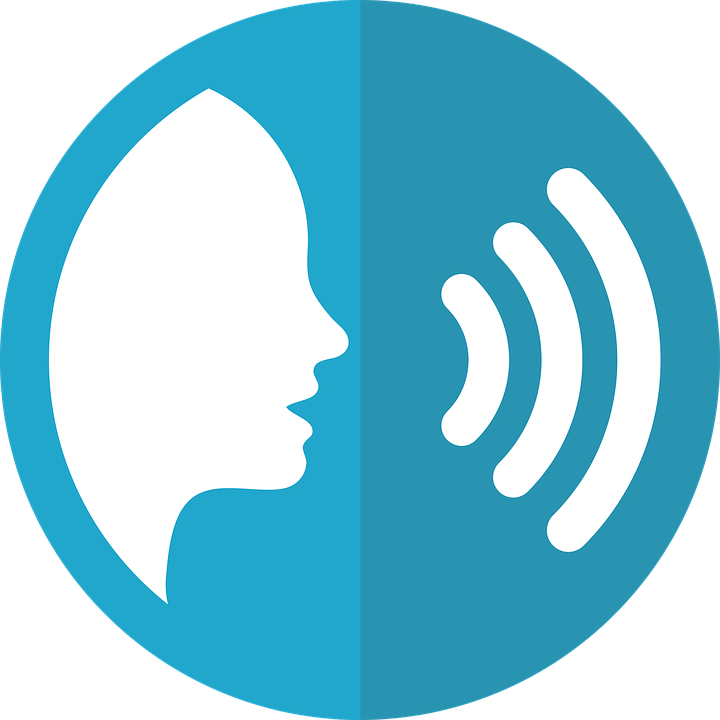 pronunciar
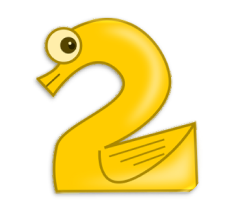 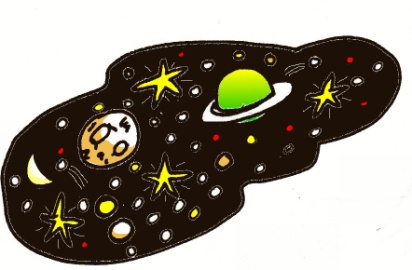 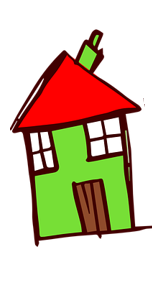 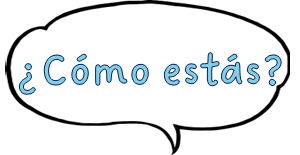 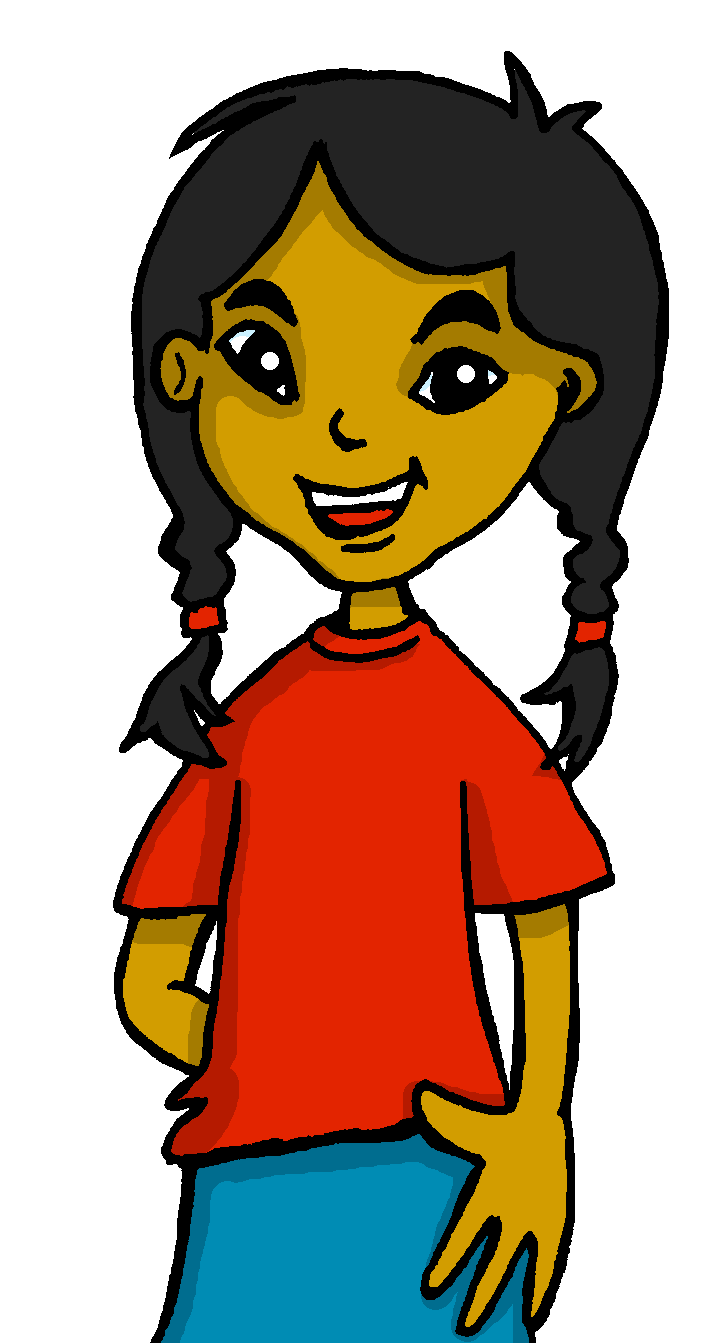 1
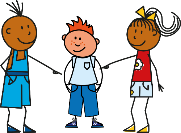 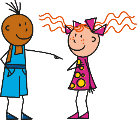 universo
casa
dos
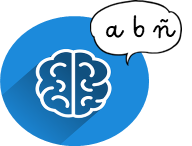 Write down the key language for this week.
vocabulario
‘estar’ [to be | being] (with location)
In Spanish the verb estar means ‘to be’ when describing mood 
or temporary state.
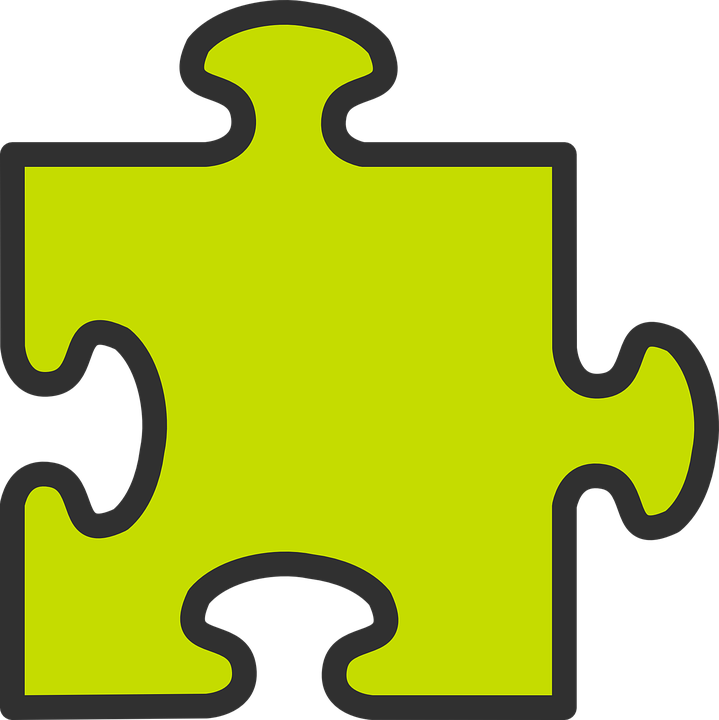 gramática
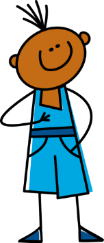 Estoy
=
I am
you are
Estás
=
For example:
I am feeling sick.
You are being silly.
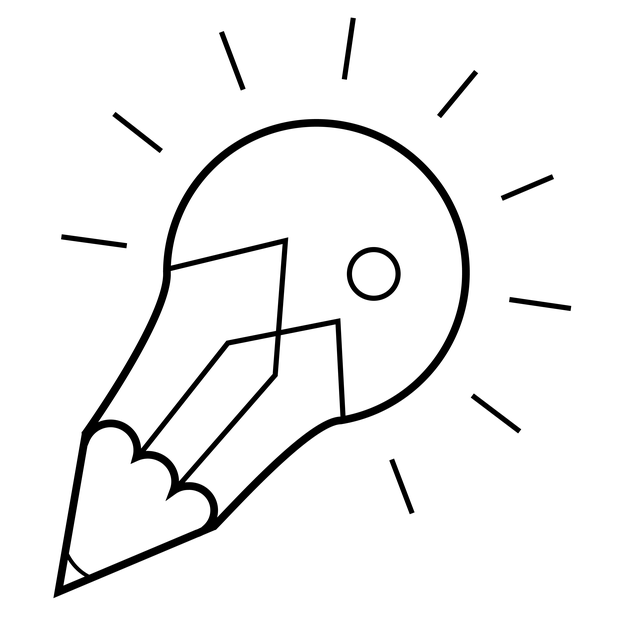 Translate the examples.
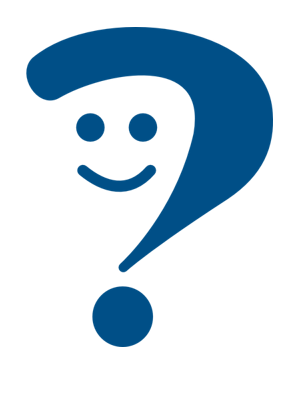 Estoy preparado.   _______________________________.
  _______________________________.
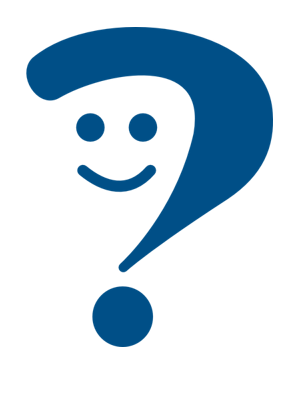 Está nervioso.    _______________________________.
In English, we often
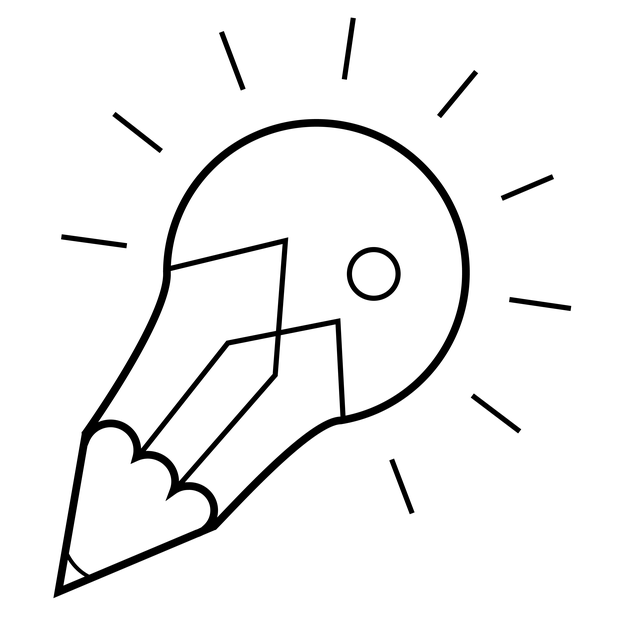 use a verb with ‘-ing’ to talk about a temporary state (‘right now’).
  _________________________________.
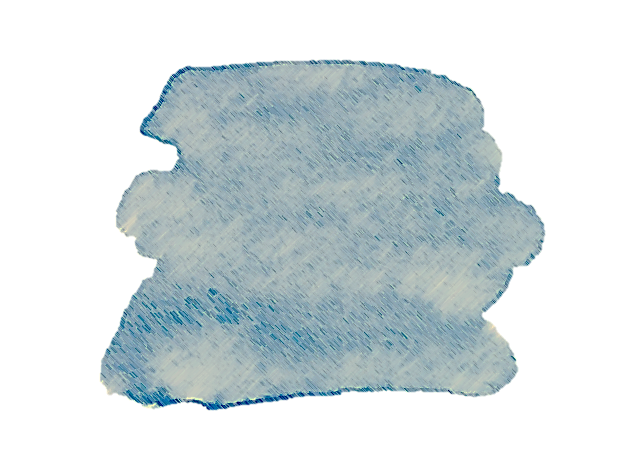 4
Describing me and others
Verde term 1
Verde term 1 week 1
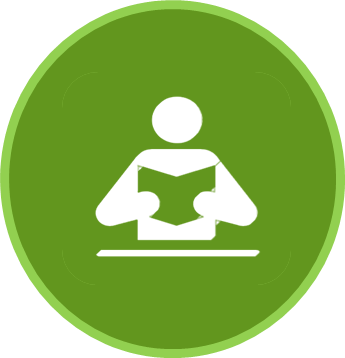 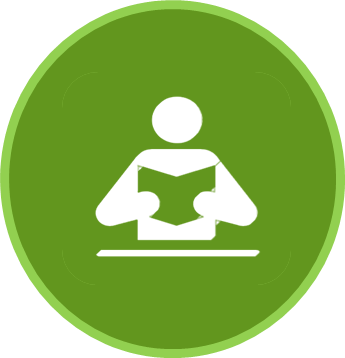 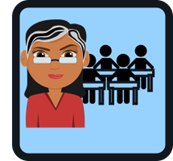 Lee las frases y marca     .
leer
leer
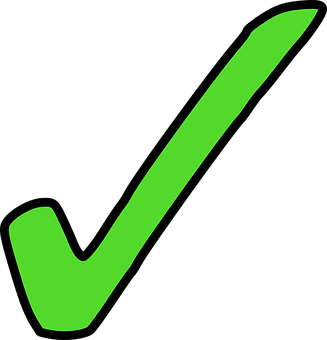 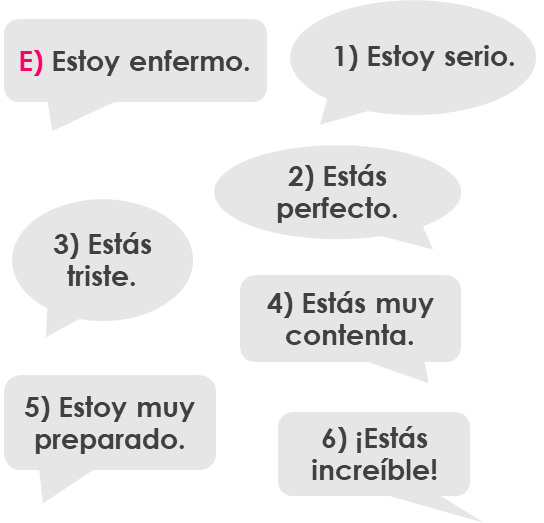 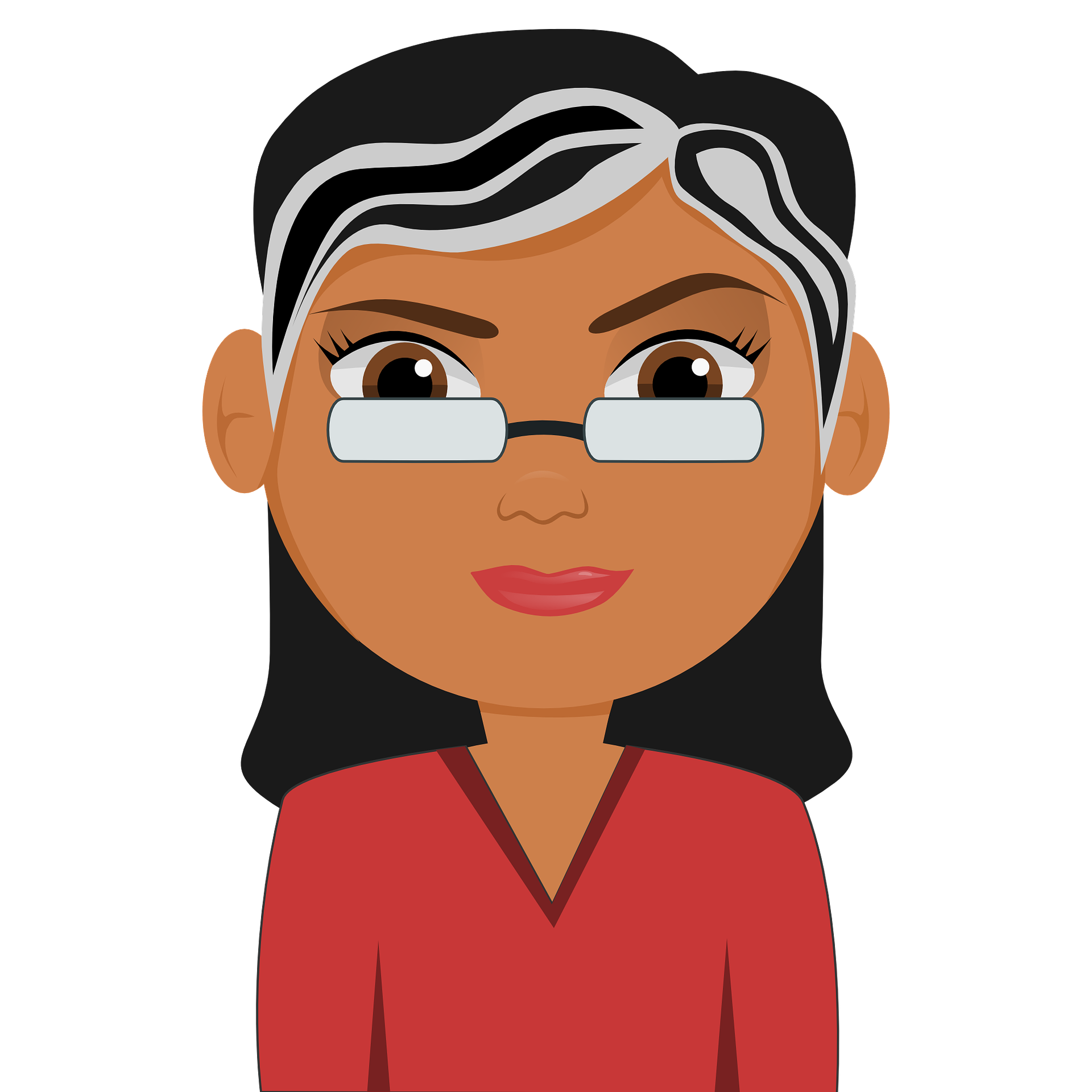 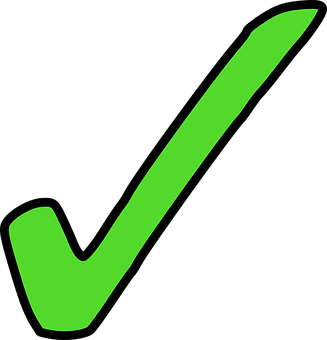 1
Lee las frases otra vez.
¿Es masculino (m), femenino (f) o los dos (2 )? Marca     .
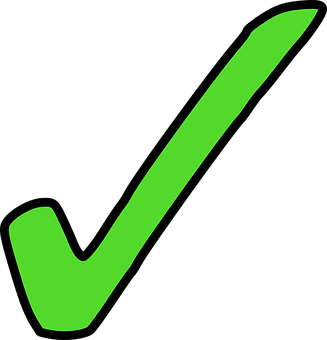 La señora Cano = 
Mrs Cano
hablar
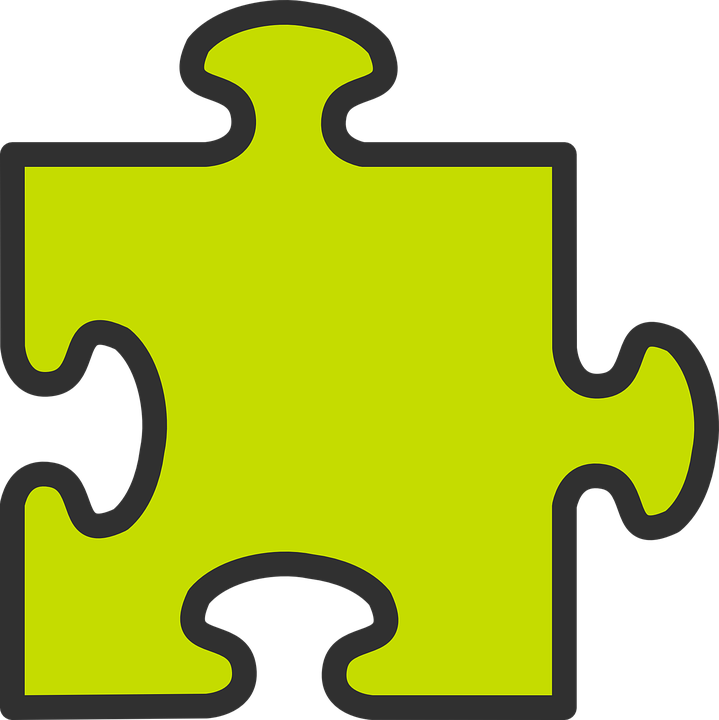 Adjectives
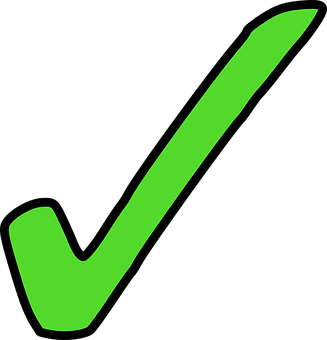 We know that Spanish adjectives that end in ‘o’ change to end in ‘a’ when the person being described is female.
When the adjective ends in –e, it can describe either a masculine or feminine noun.
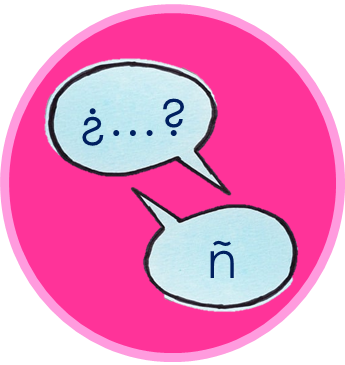 ¿Cómo estás hoy? Get ready to answer the register.
¡Buenos días! / ¡Buenas tardes! / ¡Hola!,  señor/señora _____
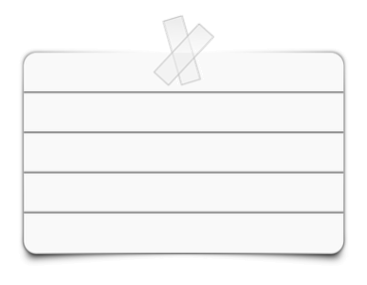 serio			seria
contento		contenta
perfecto		perfecta
enfermo		enferma
pesado		   pesada
triste			triste
increíble		increíble
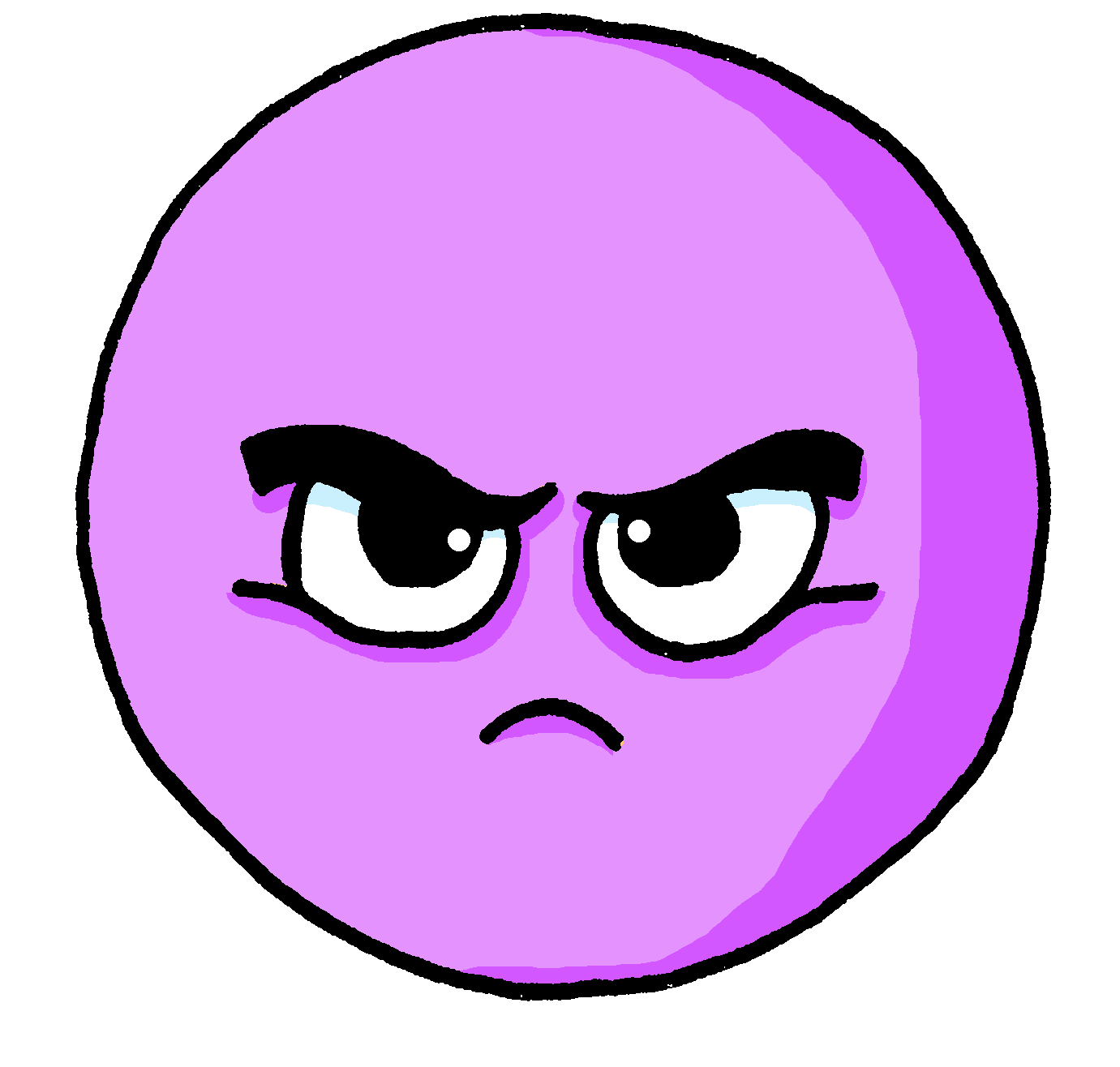 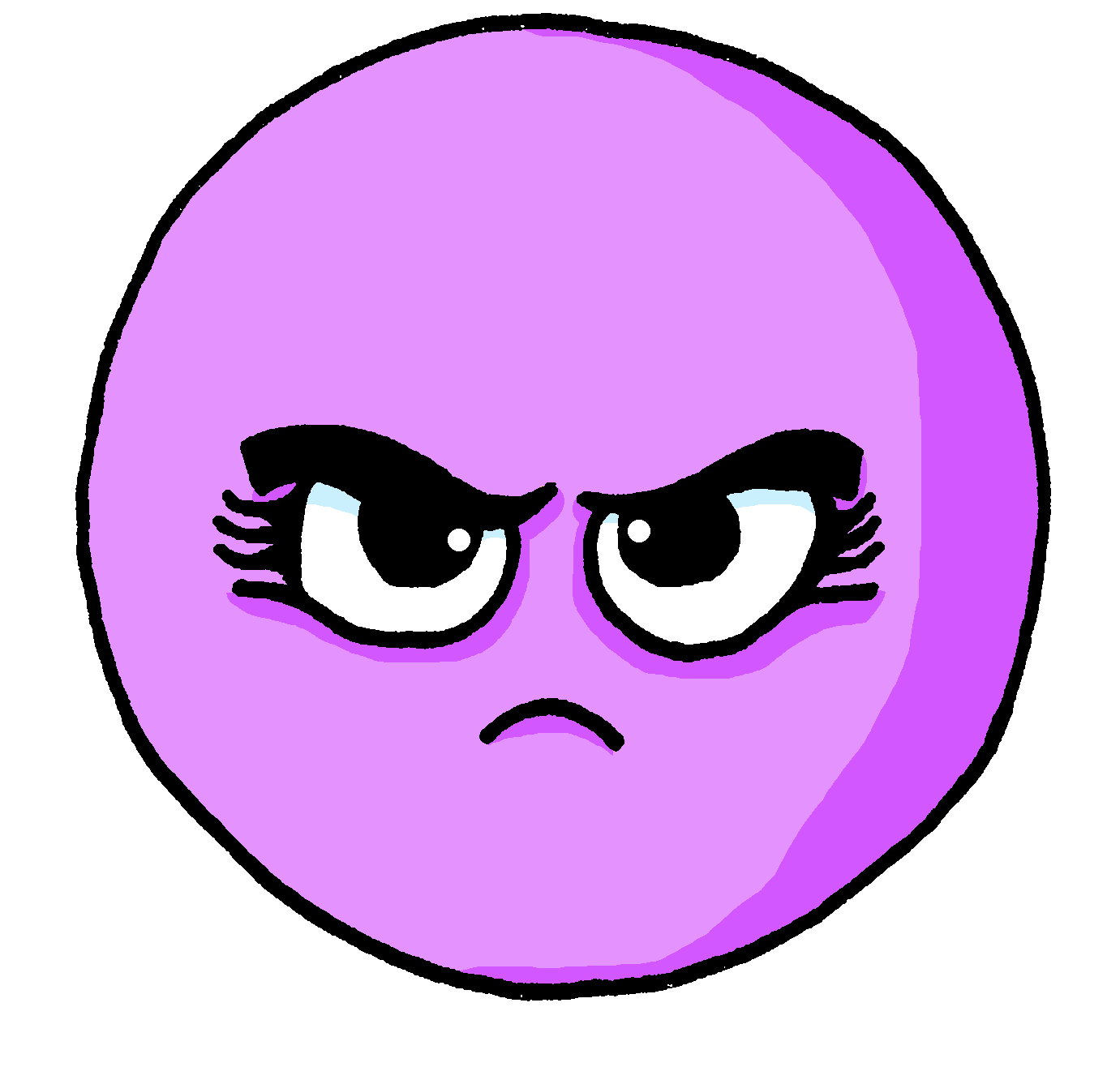 Hoy estoy
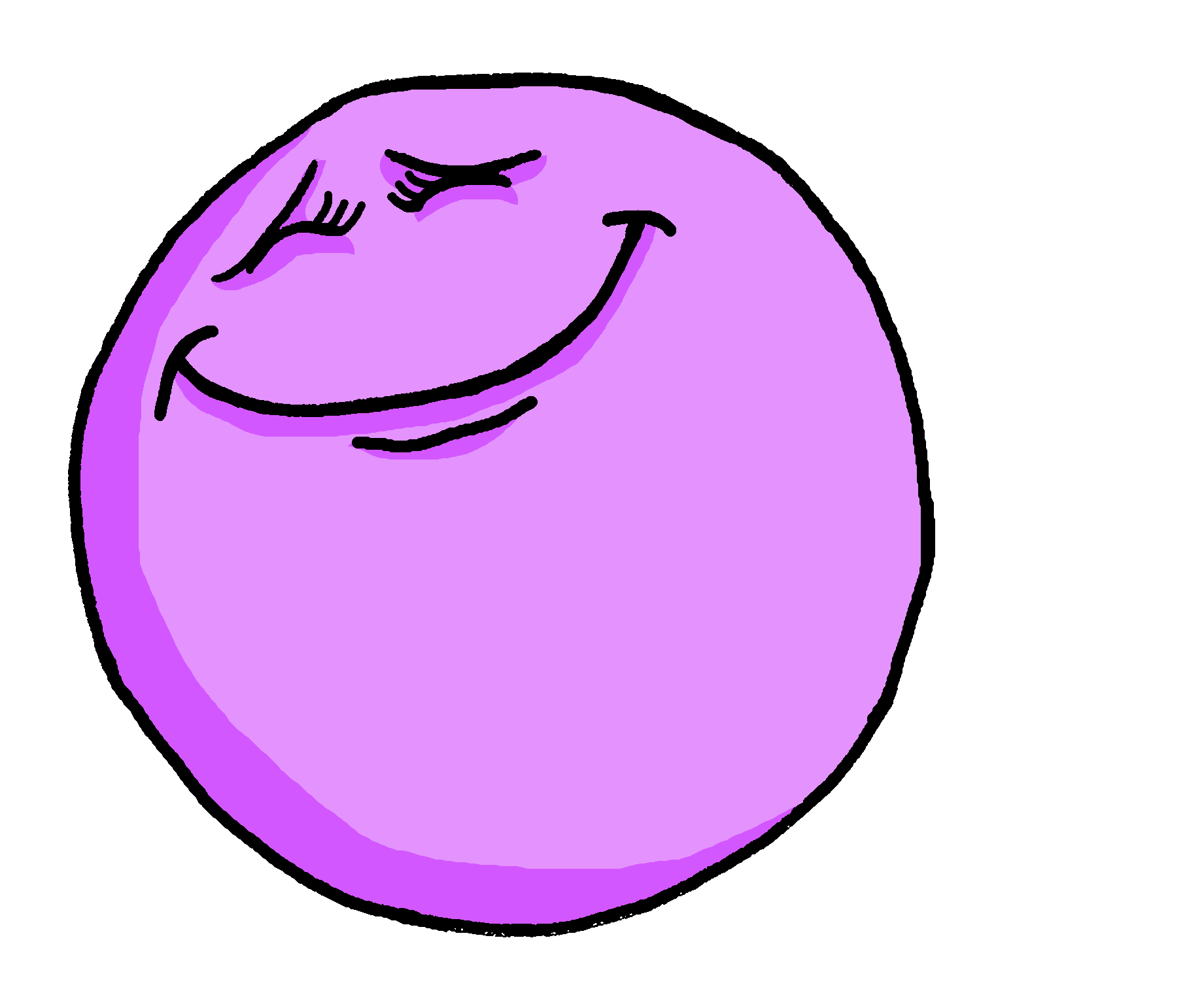 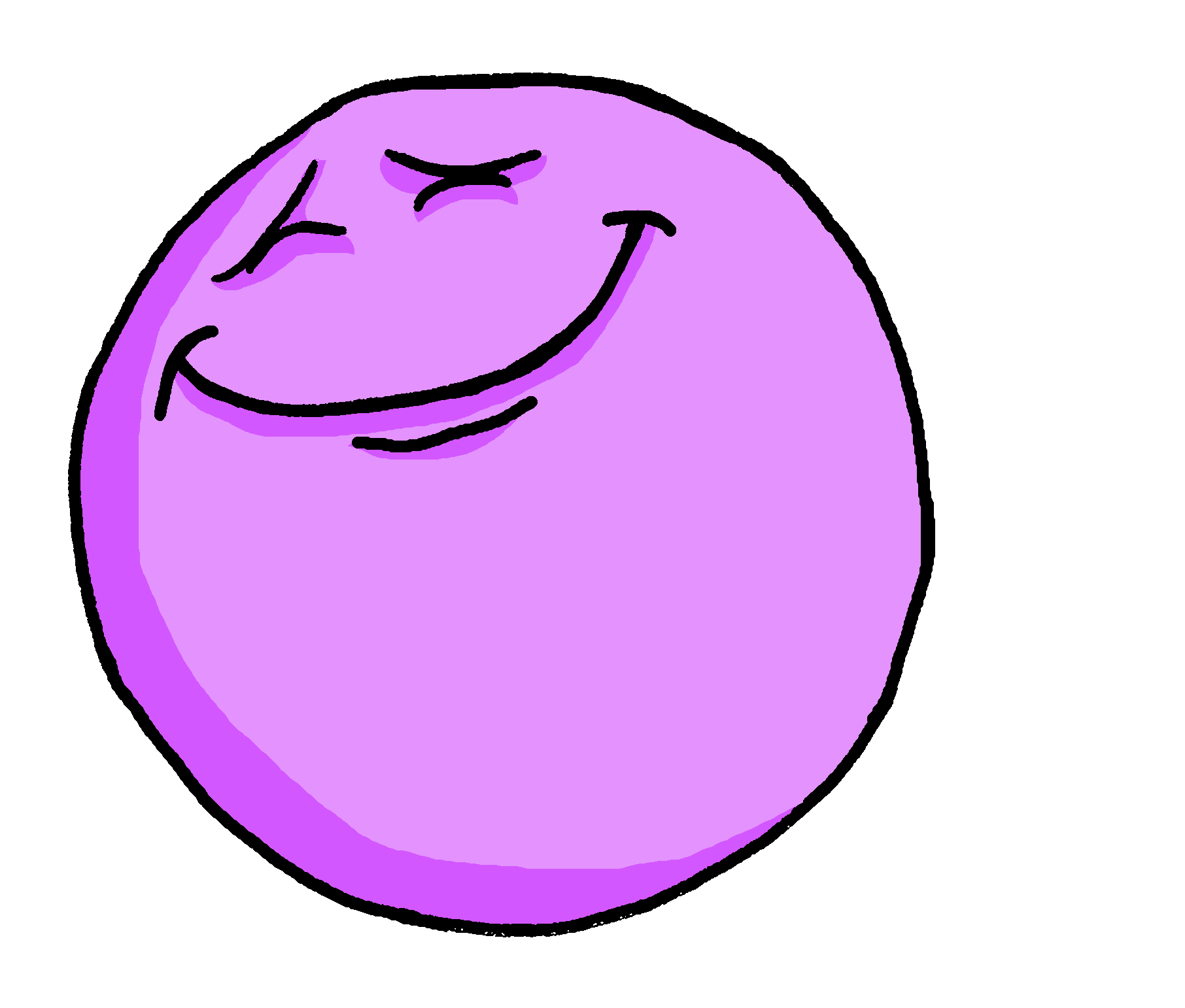 Today I am (feeling)
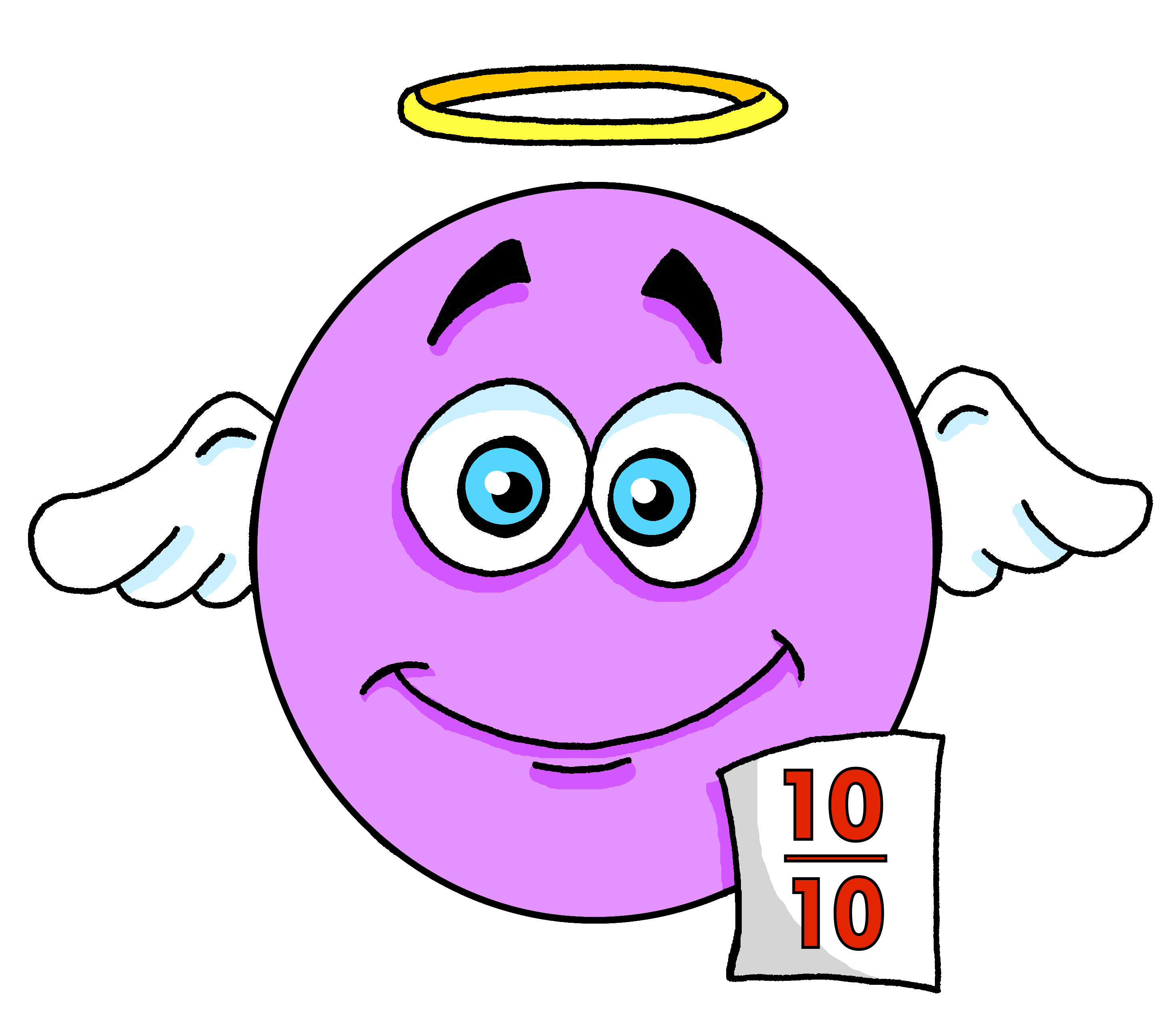 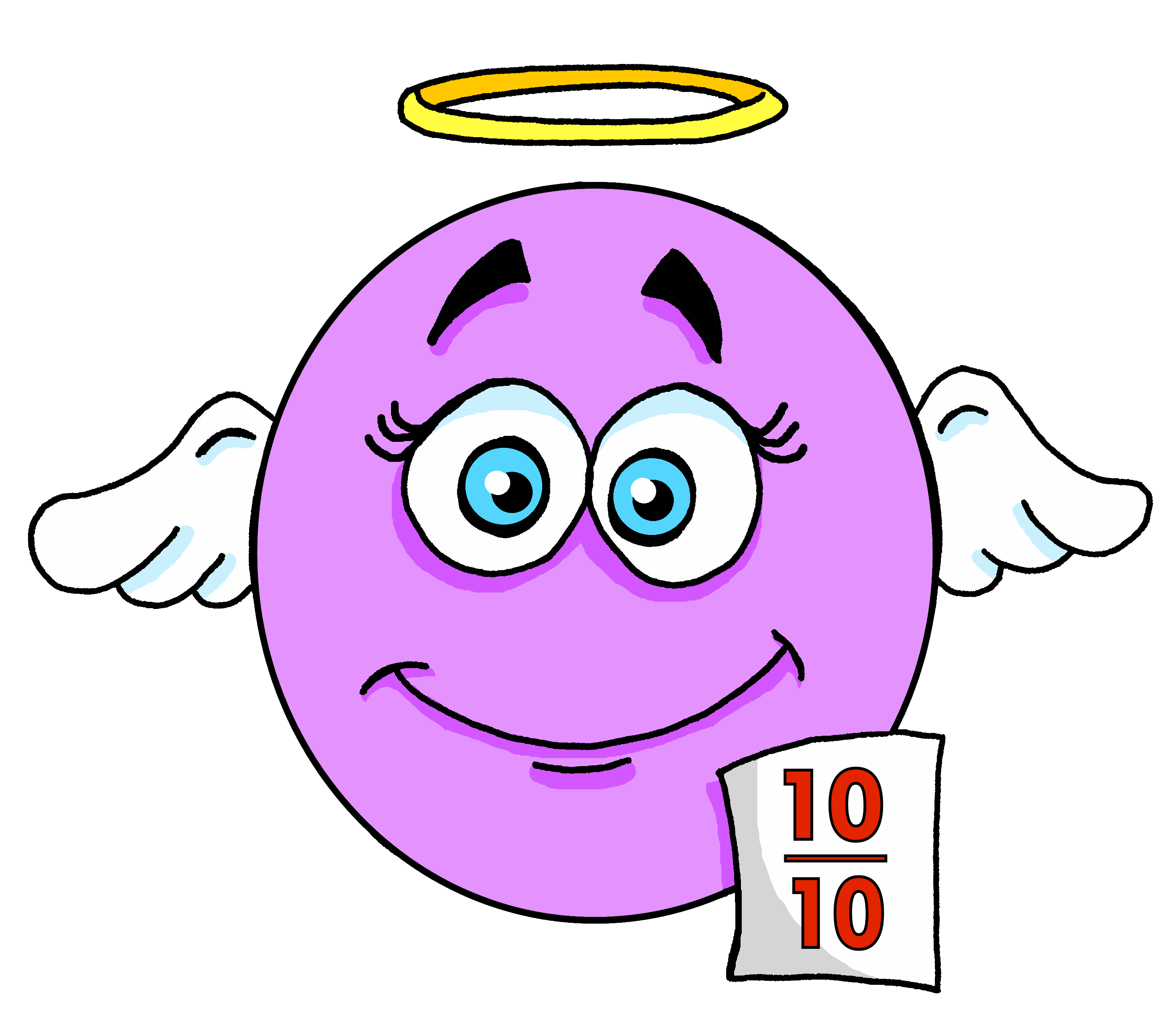 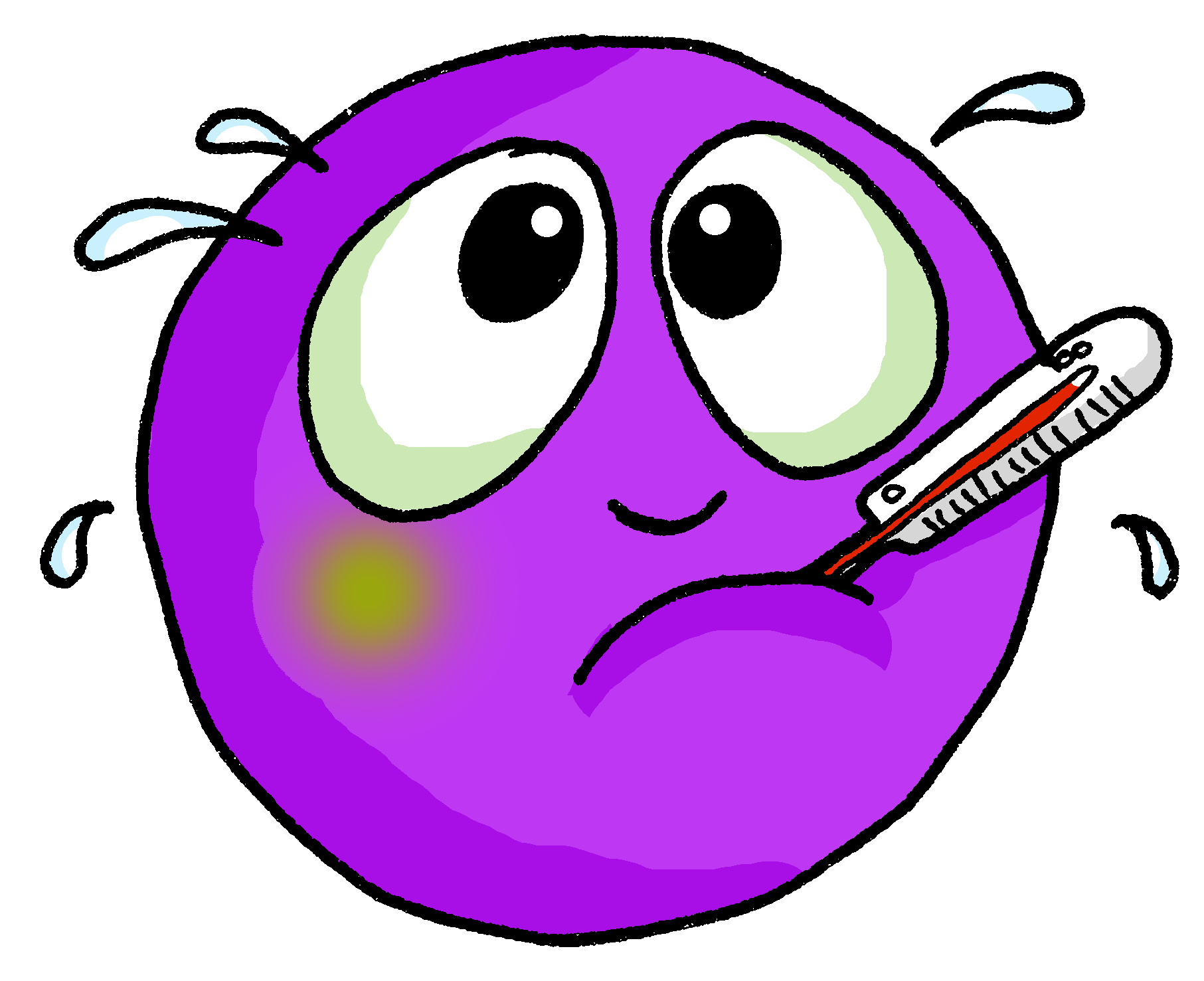 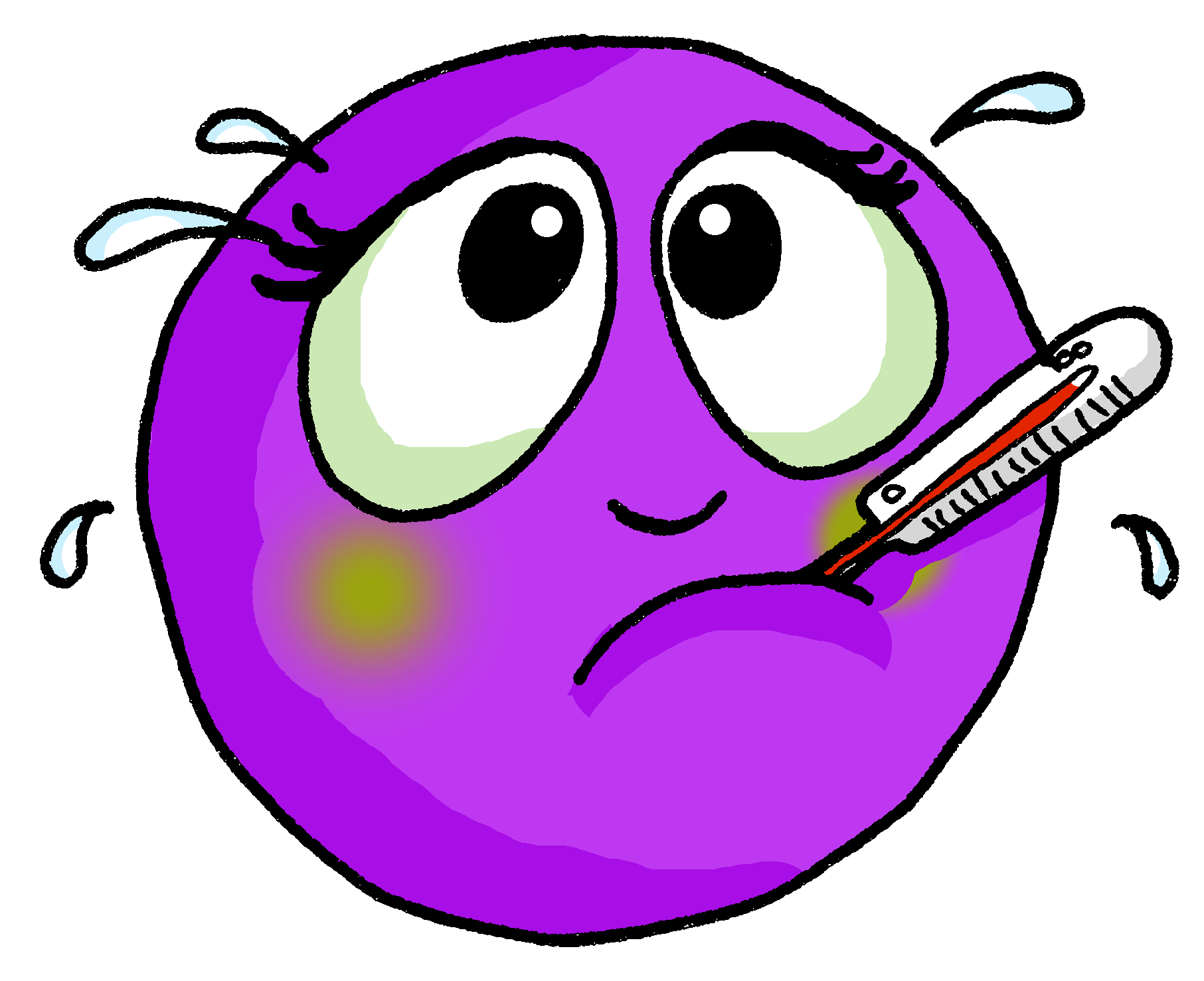 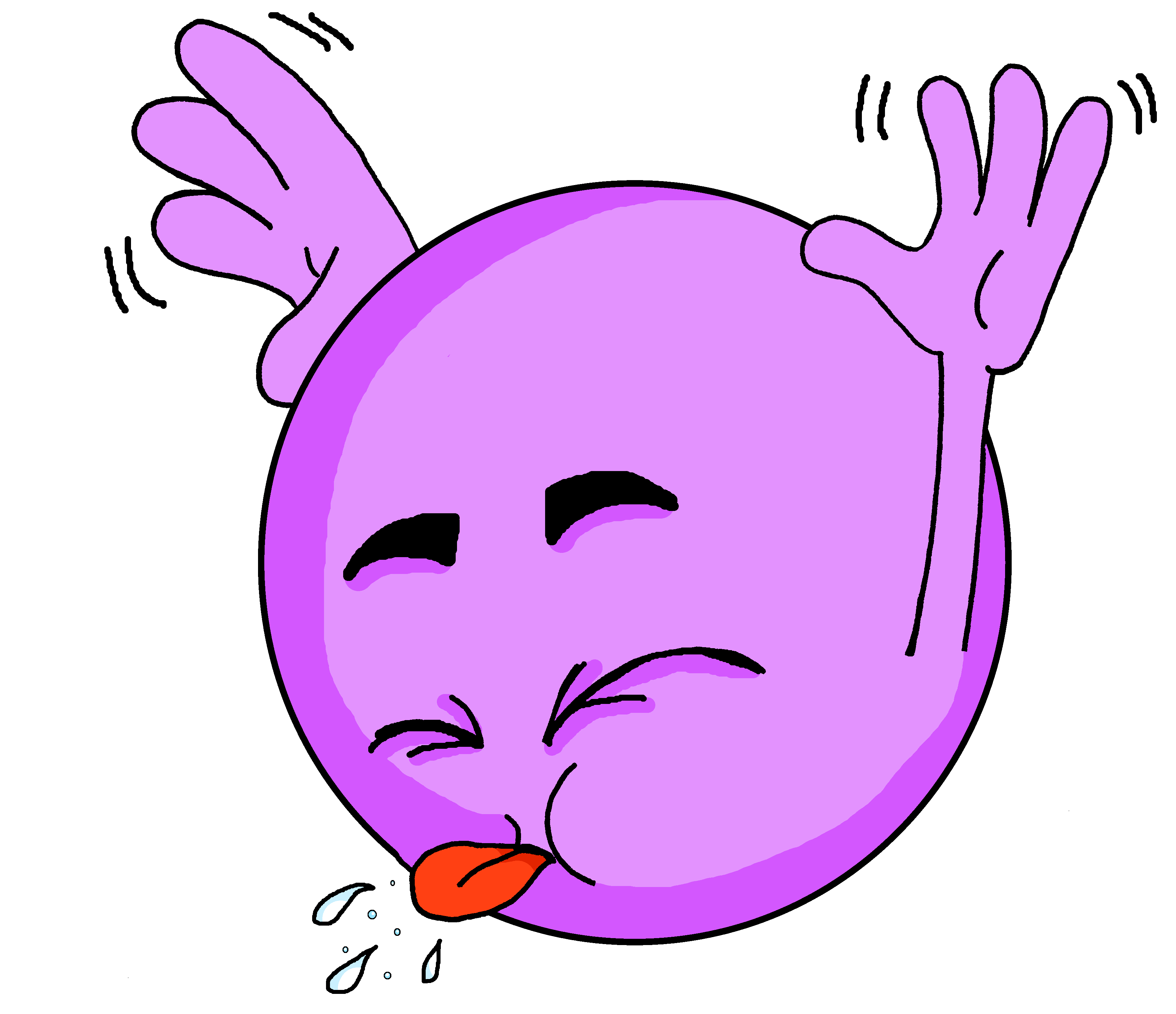 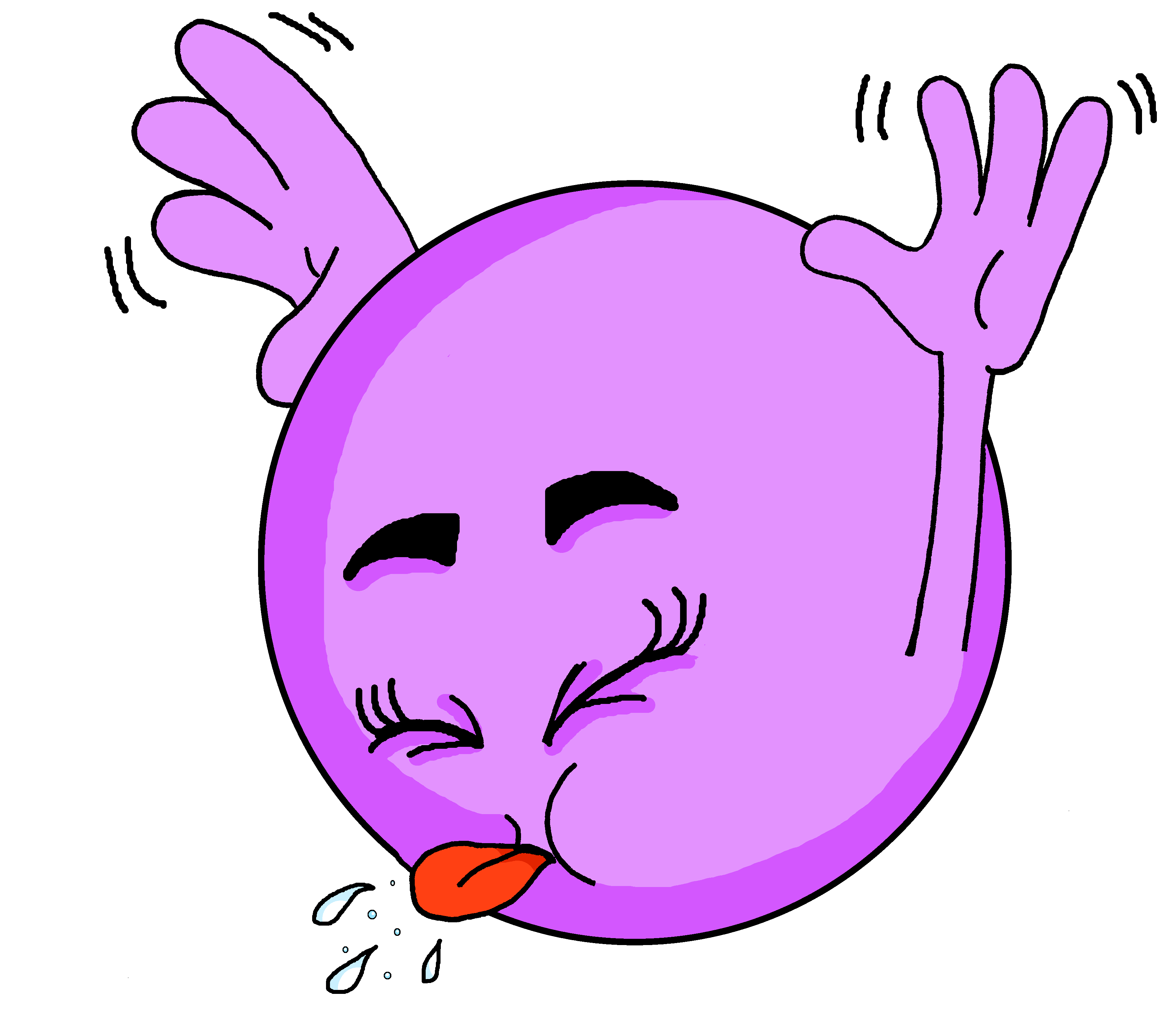 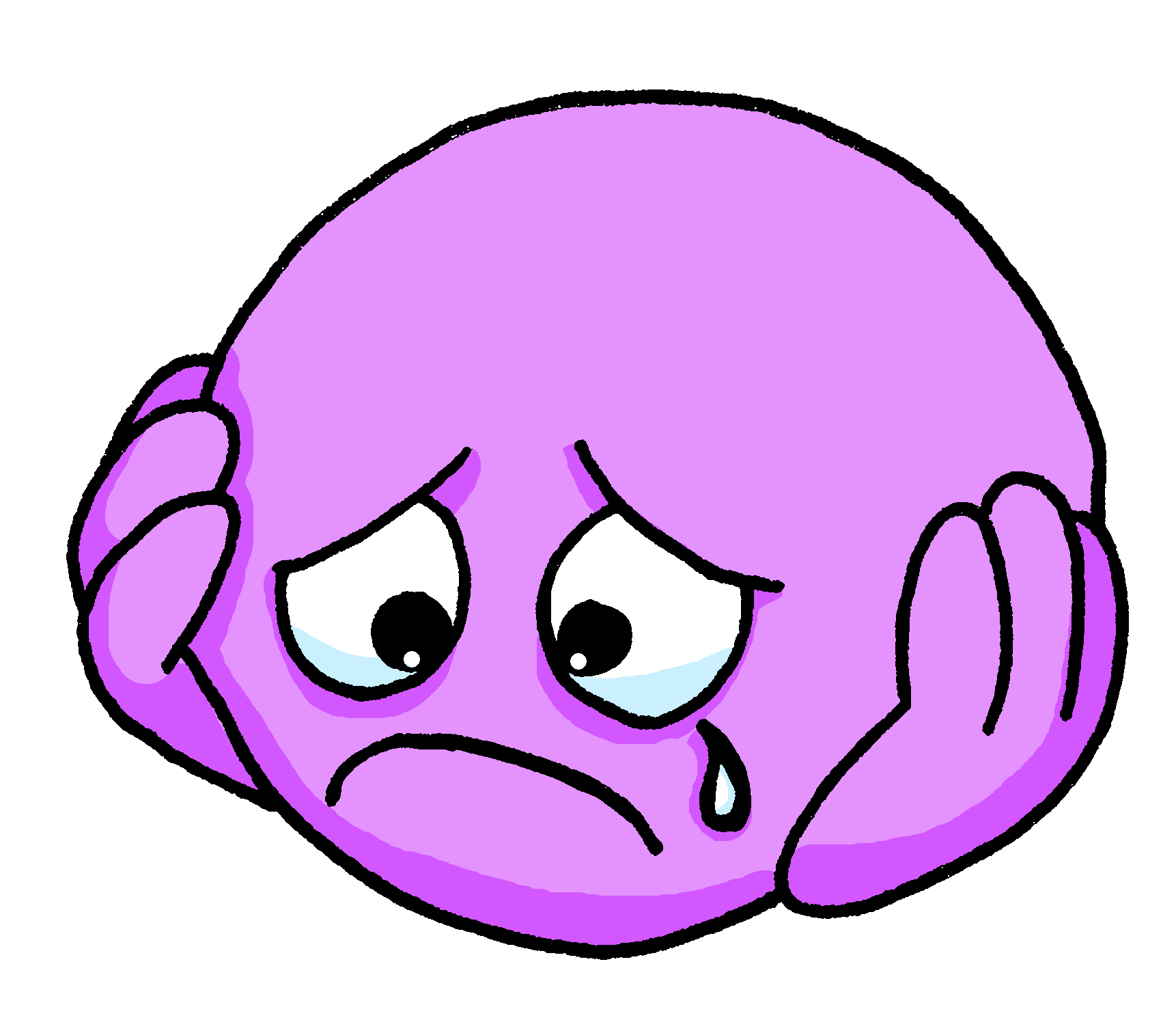 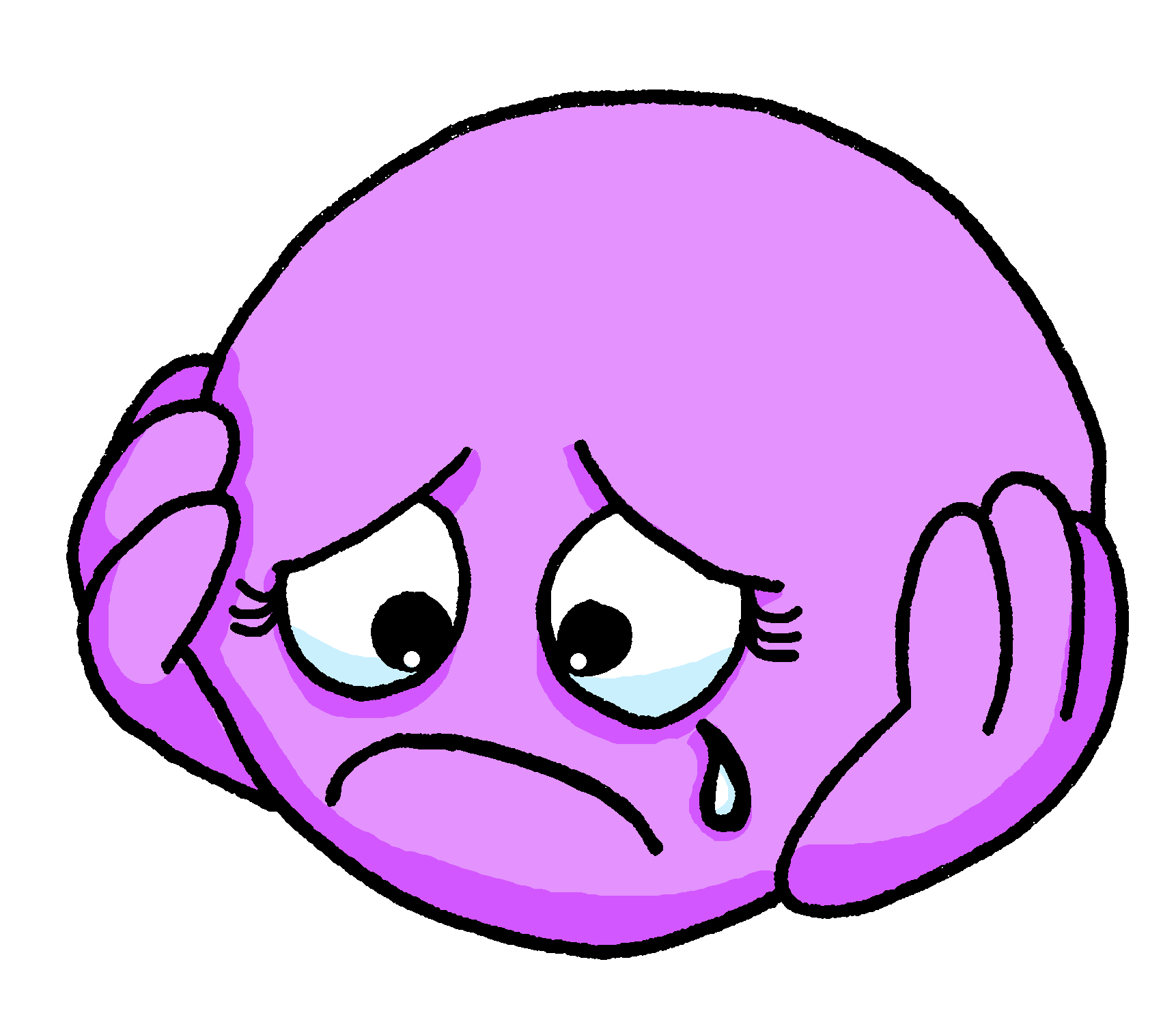 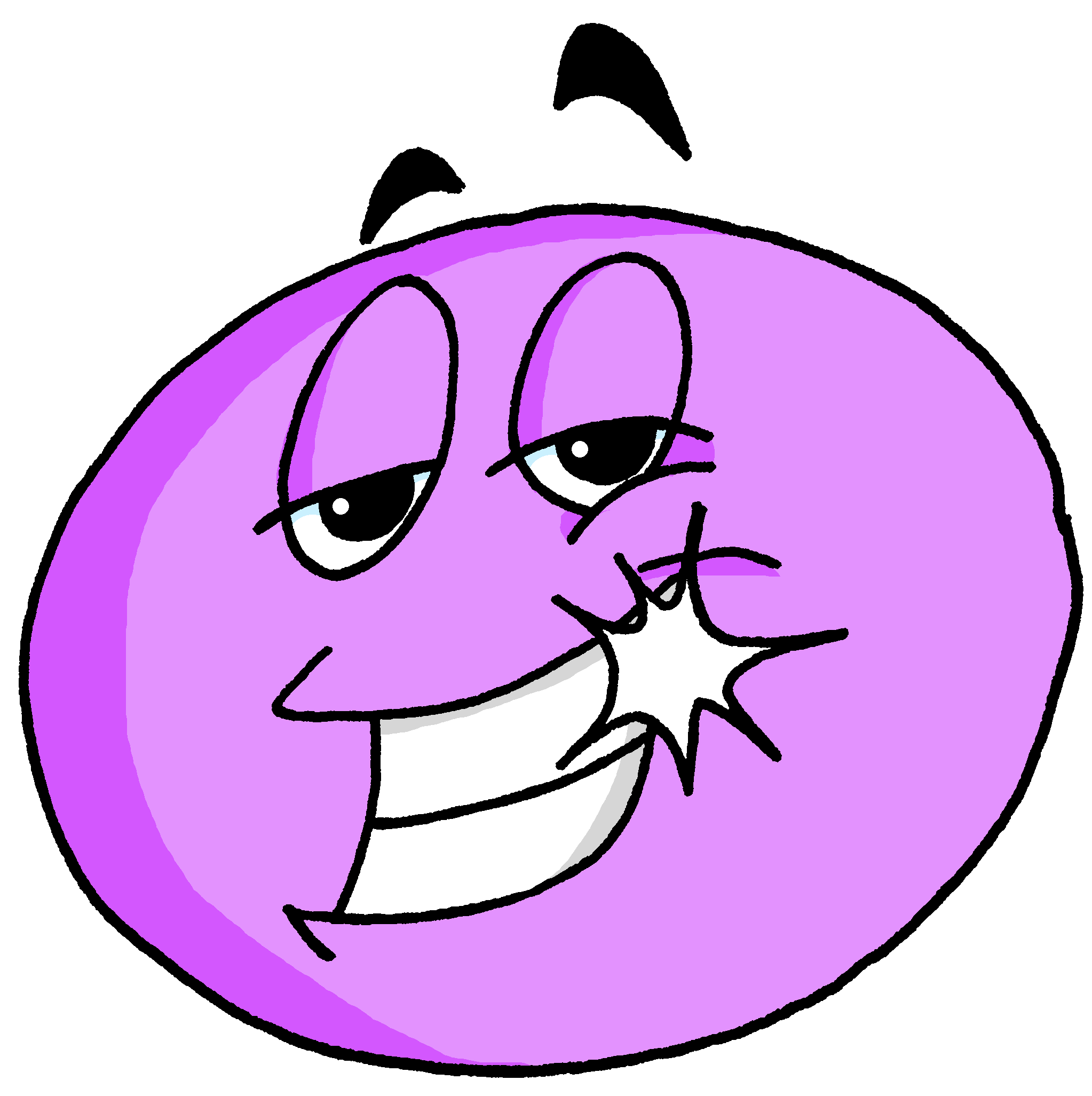 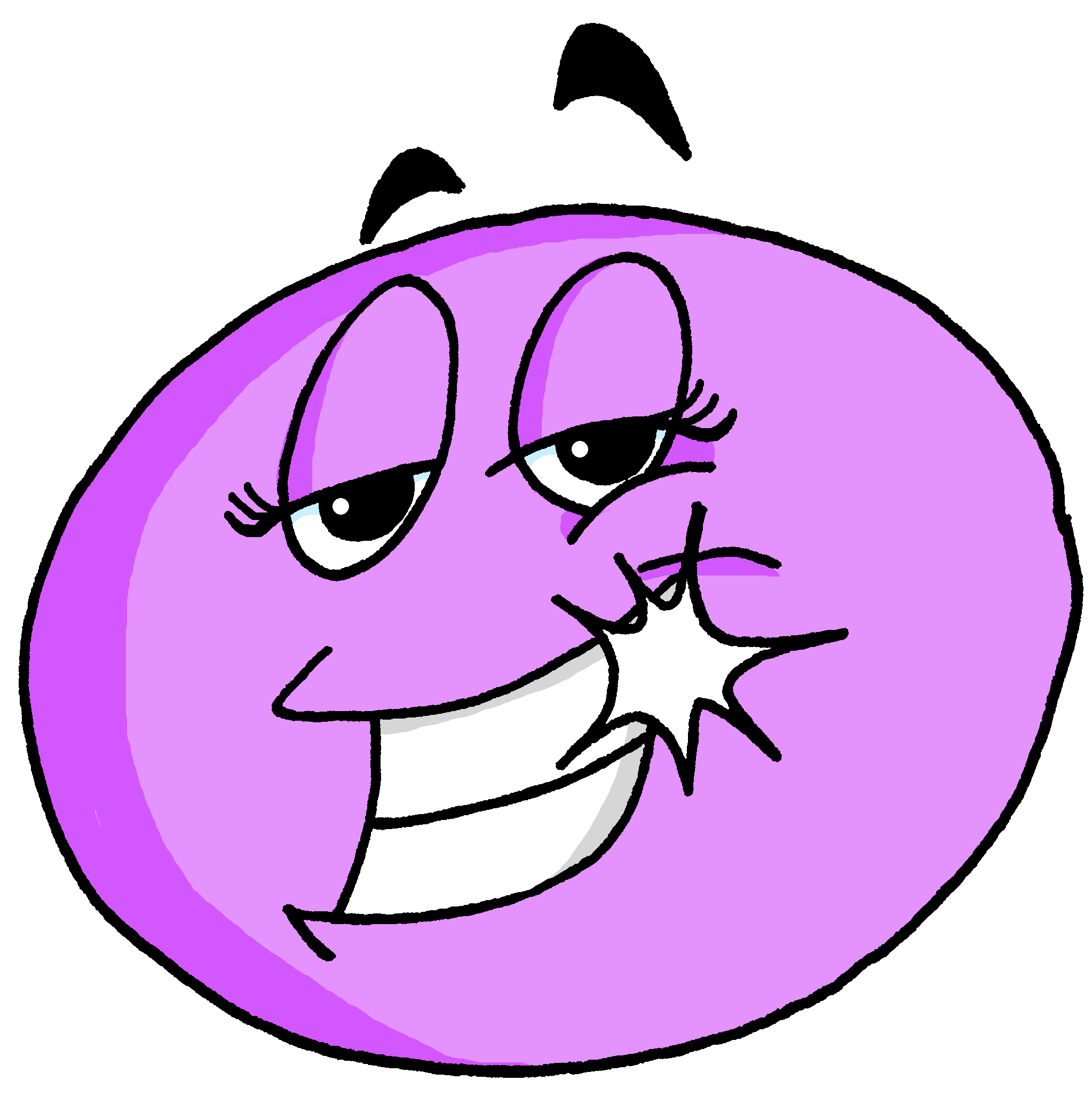 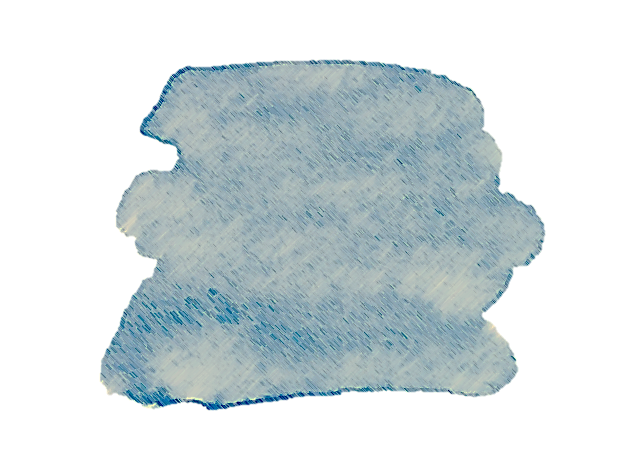 5
[Speaker Notes: gramática]
Describing me and others
Verde term 1
Verde term 1 week 1
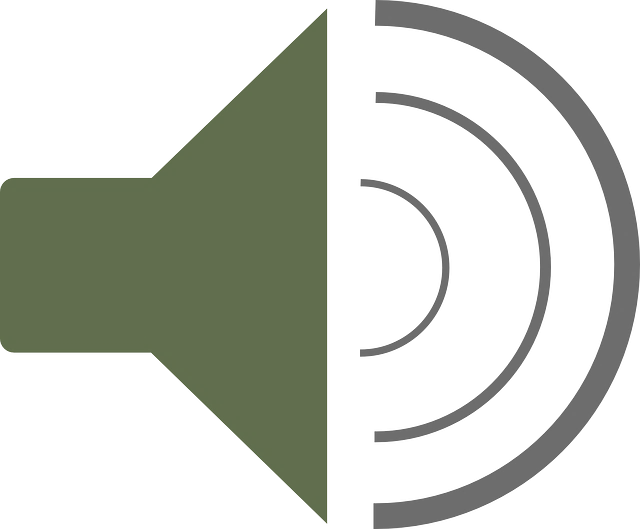 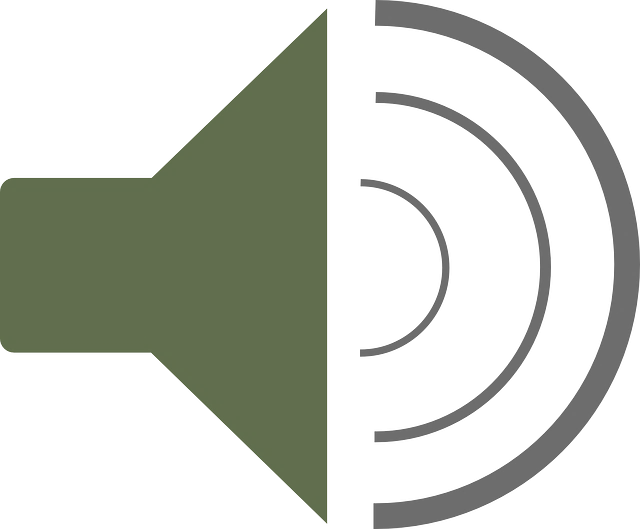 ‘estar’ [to be | being] (with location)
In Spanish the verb ser means ‘to be’ when describing permanent traits.
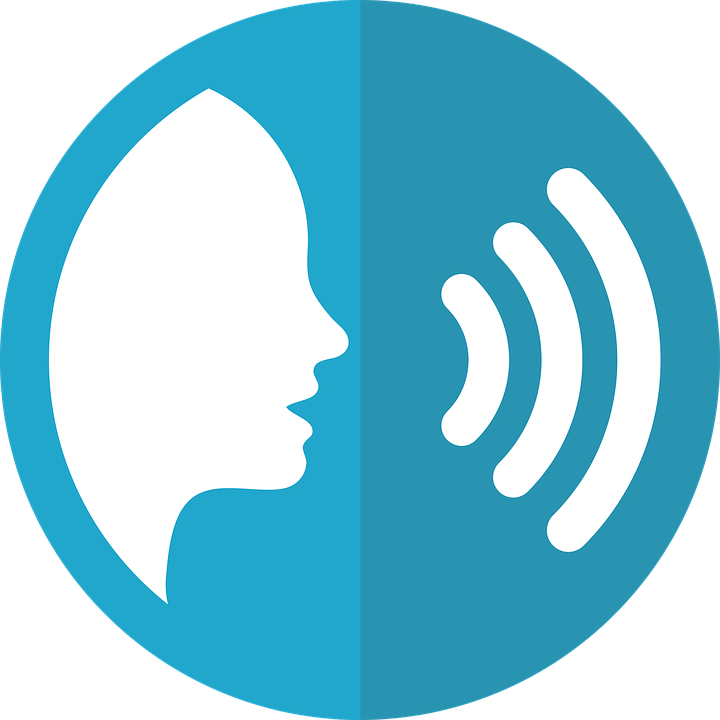 pronunciar
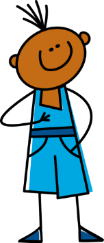 you are
Eres =
I am
Soy  =
1
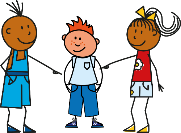 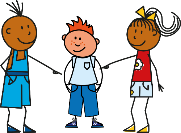 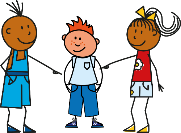 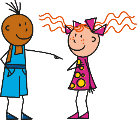 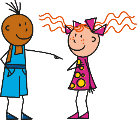 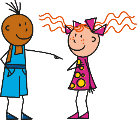 Escucha a la señora Cano. 
Escribe ‘quién’ o ‘como’ y la respuesta.
seen that the verb estar means ‘to be’ when describing mood or temporary state (“right now”).
¿Cómo eres?
I (a girl) am serious.
E
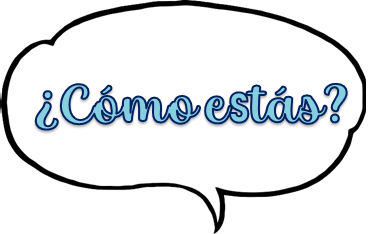 1
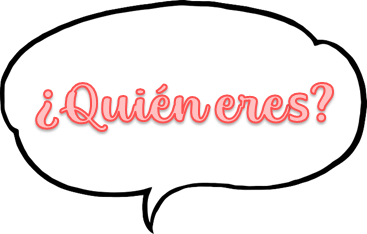 2
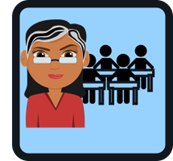 escuchar
escuchar
3
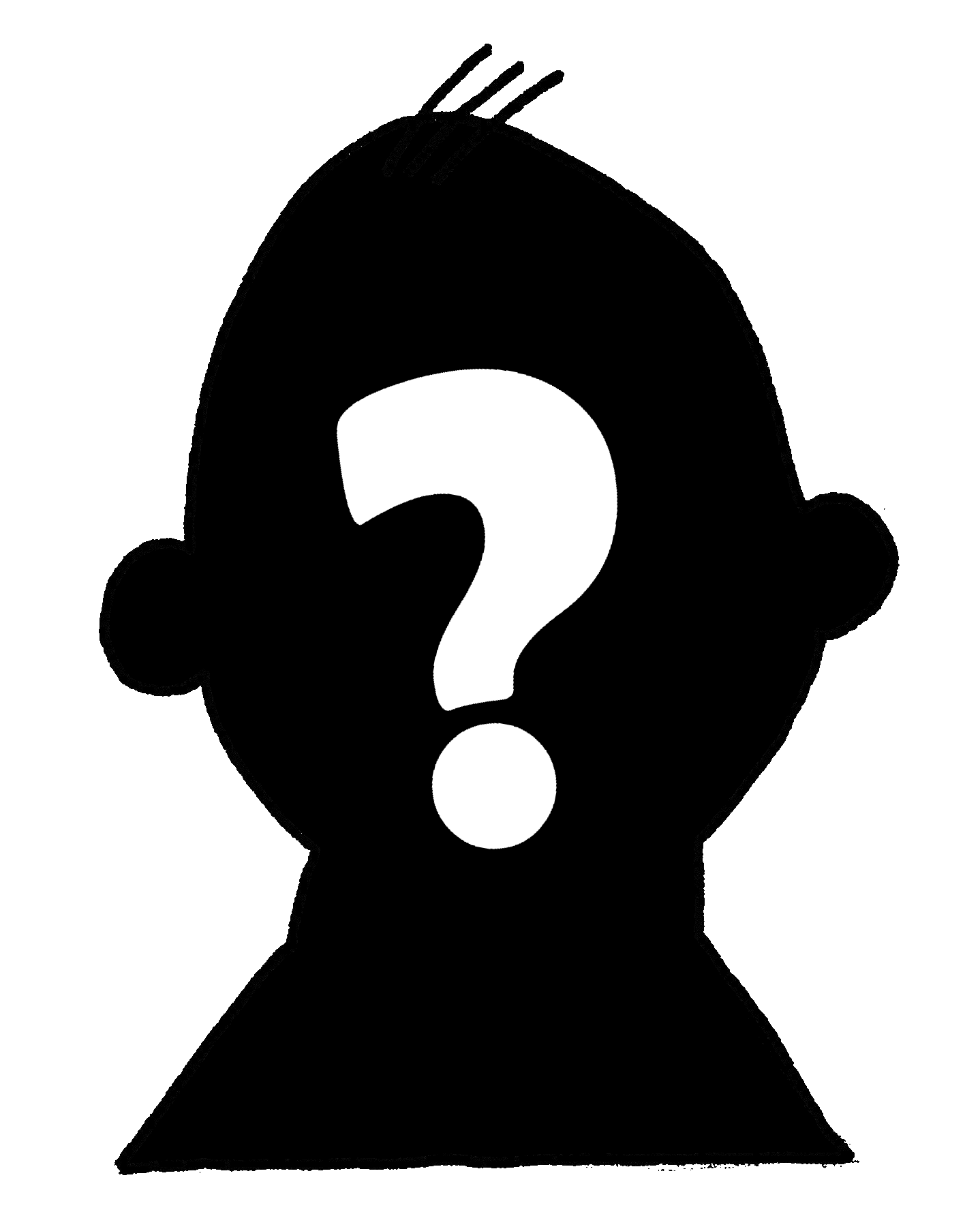 4
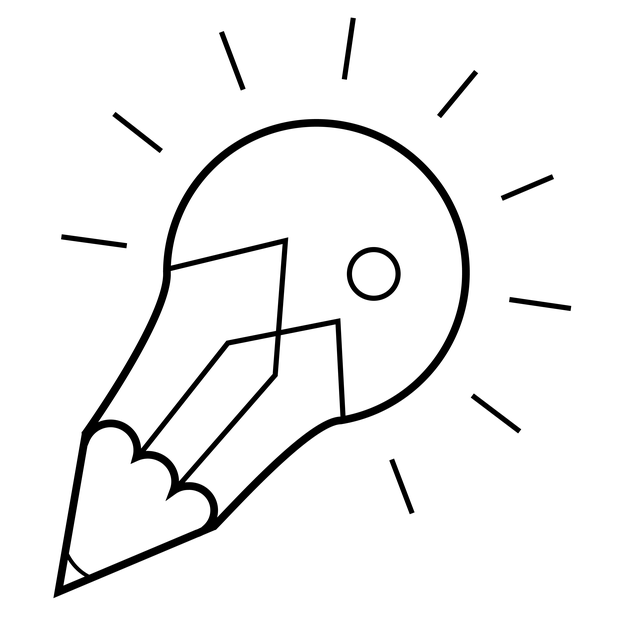 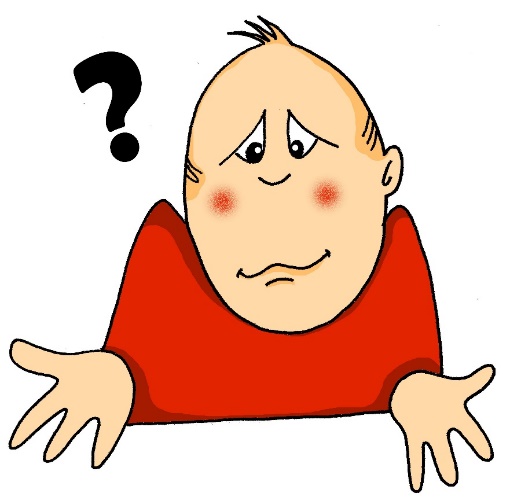 We have already
5
Escucha. 
¿Qué palabra es?
Lee en orden alfabético.
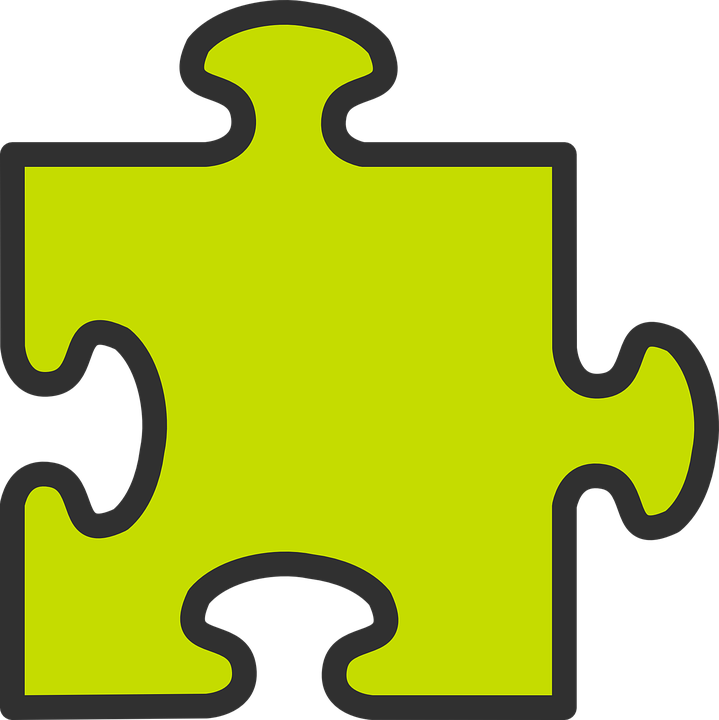 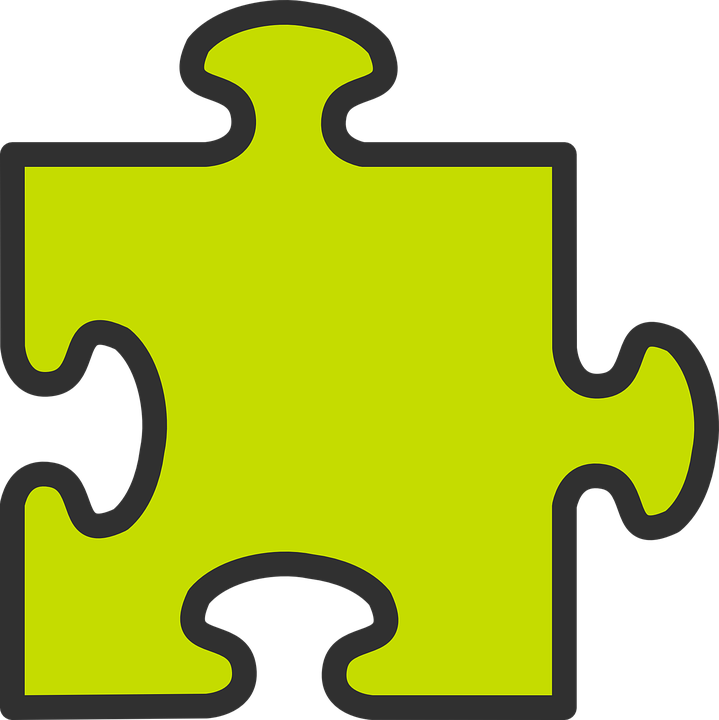 a 

z
gramática
gramática
febrero
septiembre
junio
marzo
octubre
julio
abril
mayo
noviembre
diciembre
agosto
enero
‘estar’  			 	         ‘ser’
[to be | being] (mood and temporary states)
[to be | being] (permanent traits)
¿Cómo ________?
¿Cómo ________?
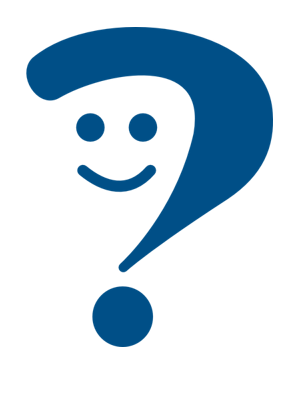 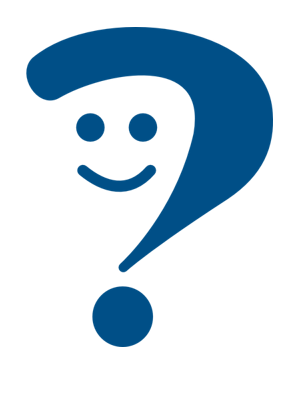 How are you (feeling)?
How are you (in general)?
________ perfecto.
________ perfecto.
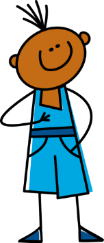 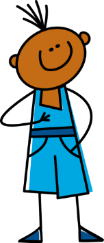 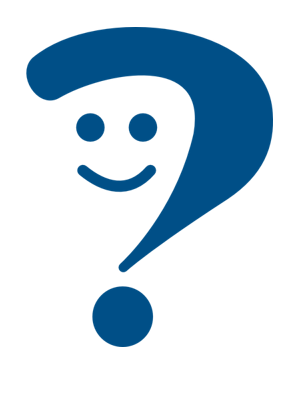 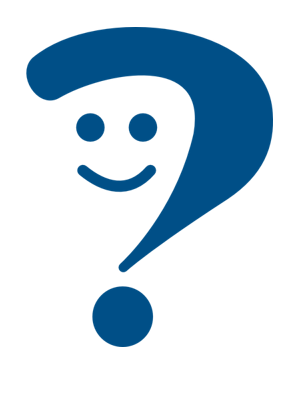 I am (feeling) creative.
I am (in general) creative.
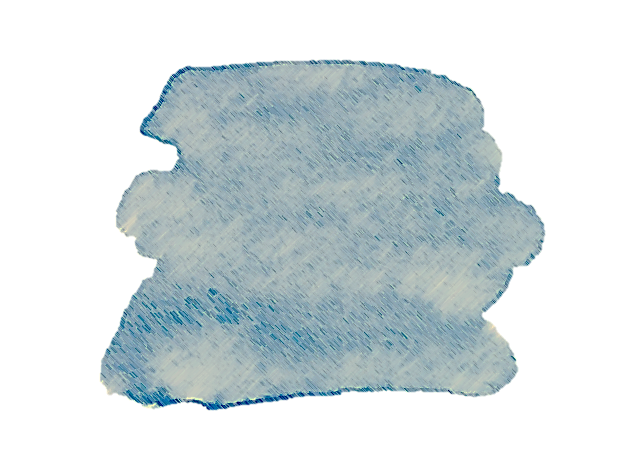 6
6
Describing me and others
Verde term 1
Verde term 1 week 1
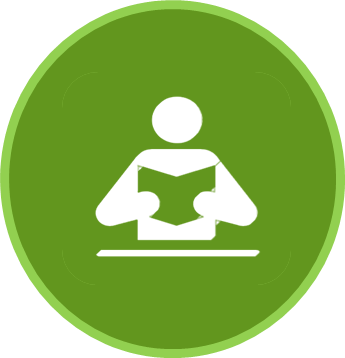 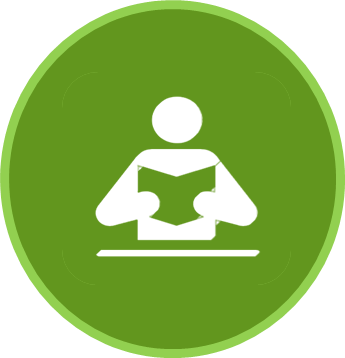 leer
leer
Lee y completa los espacios.
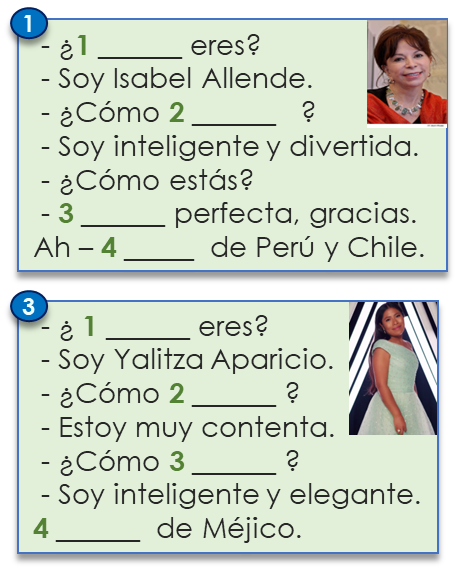 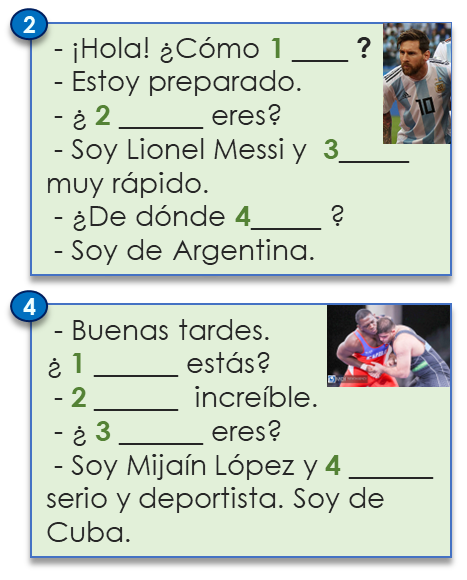 1
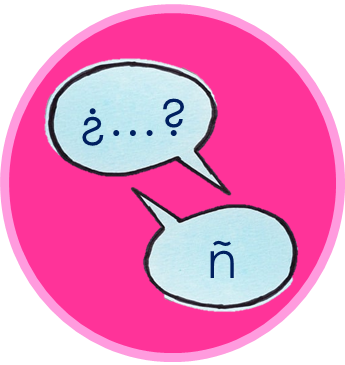 hablar
Lee y escribe en inglés. How do they describe themselves?
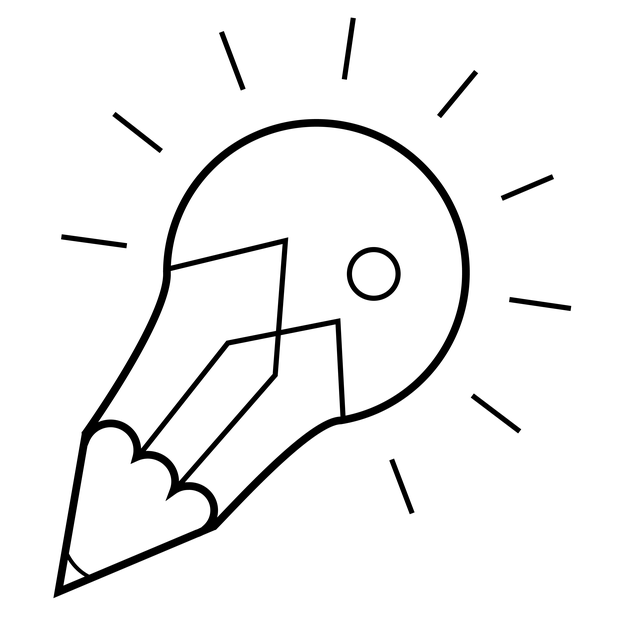 Un diálogo. Practica con tu compañero/a.
Use ‘ser’
with ‘enfermo’
and ‘triste’.
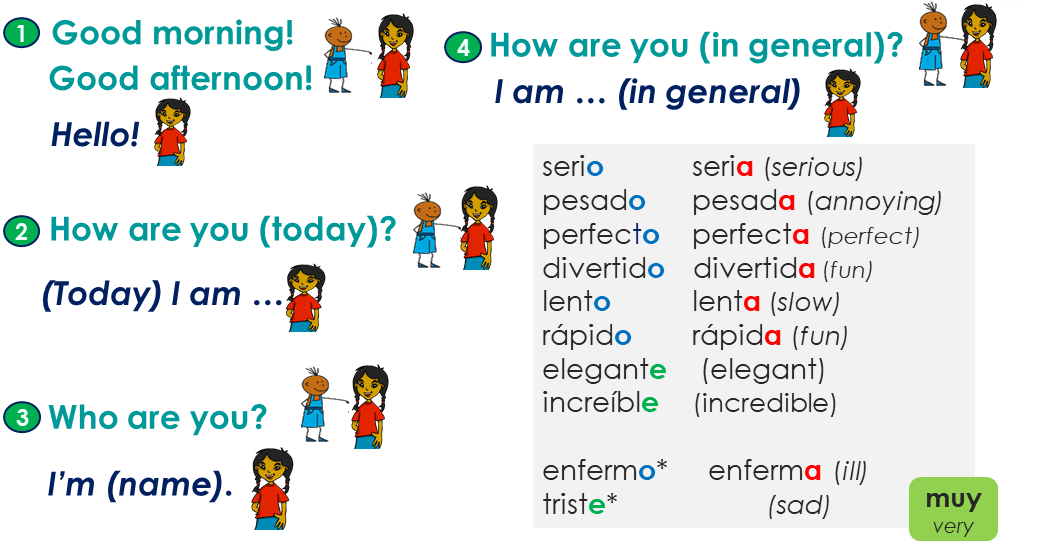 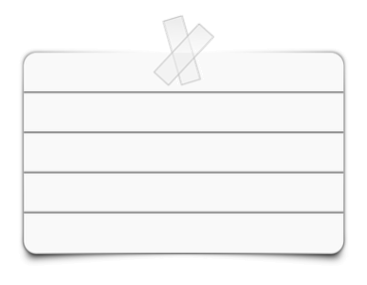 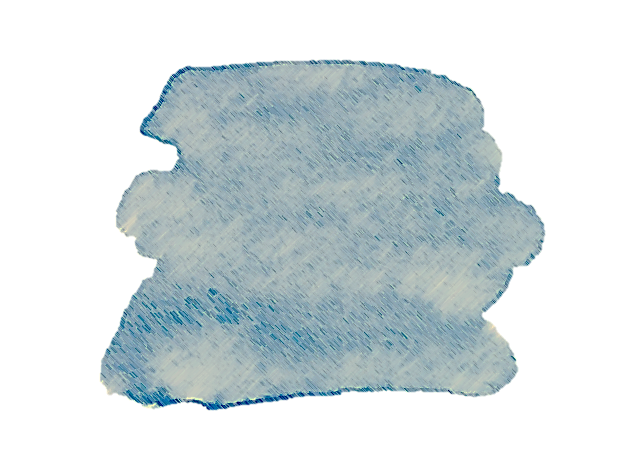 6
7
vocabulario
Describing me and others
Verde term 1
Verde term 1 week 2
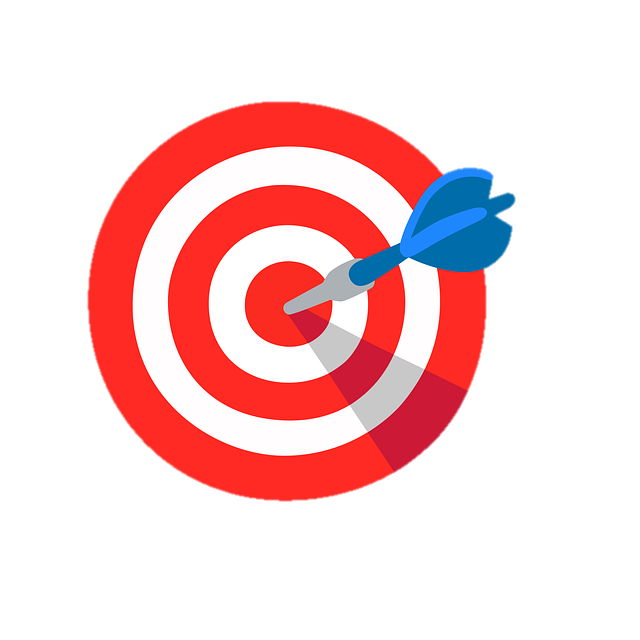 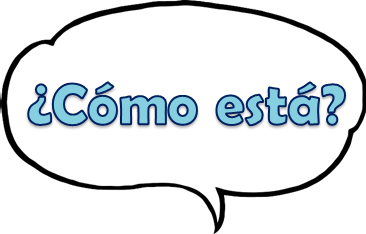 Introducing someone
Describing people
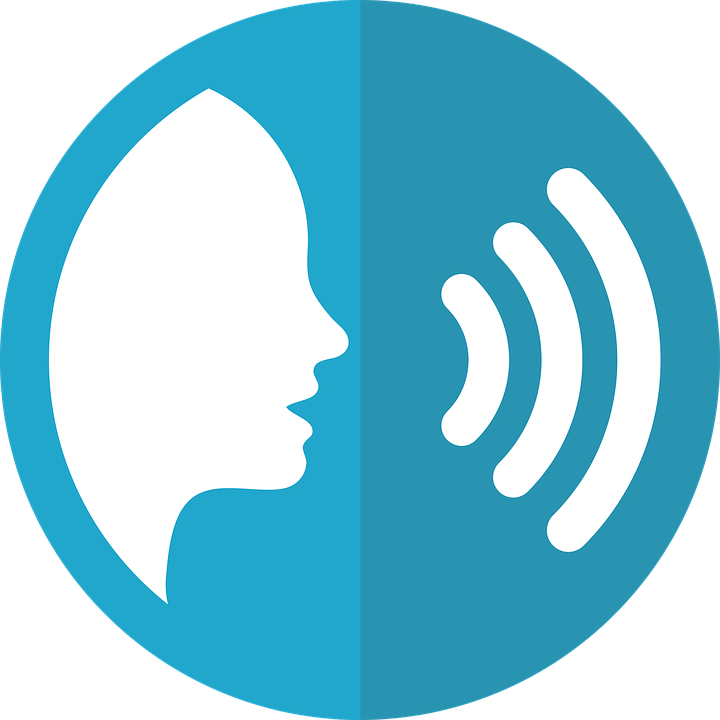 pronunciar
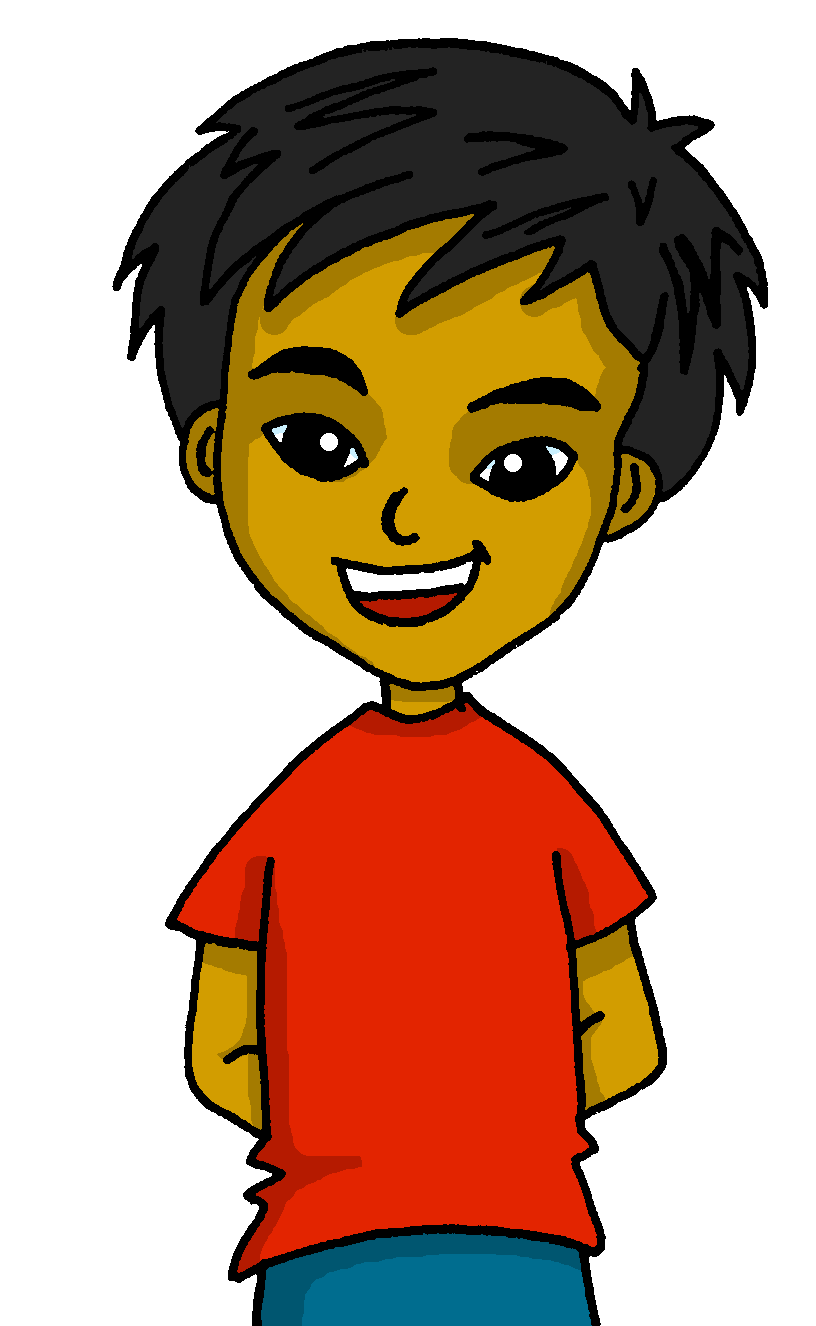 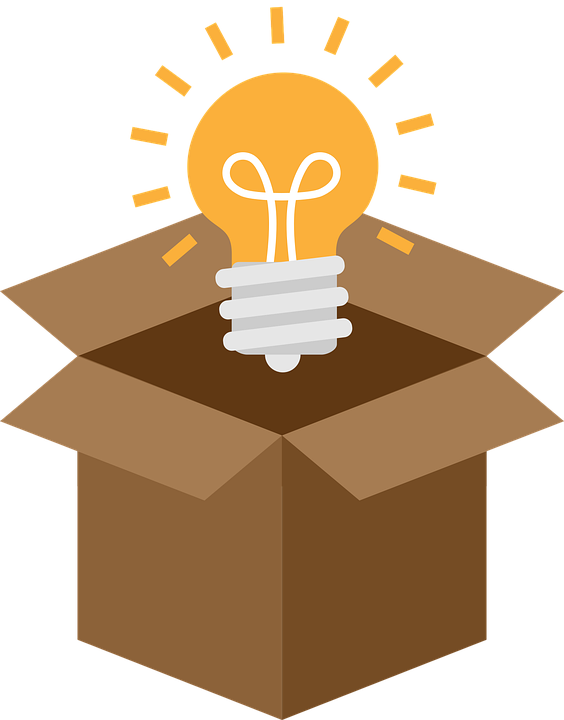 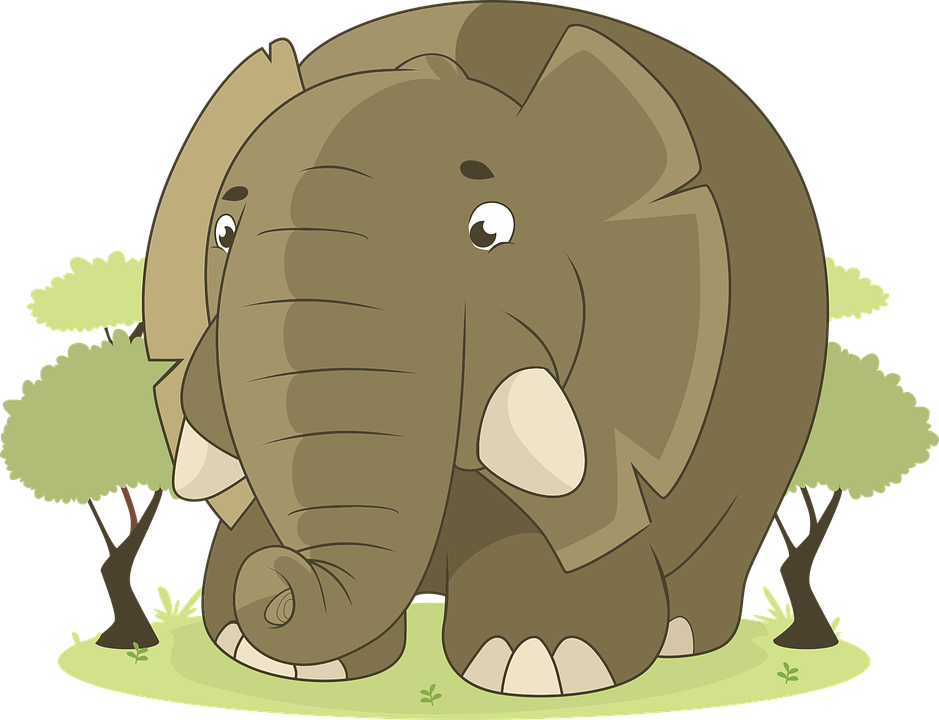 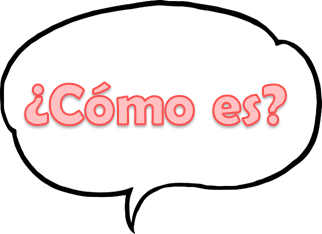 2
elefante
idea
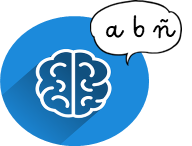 Write down the key language for this week.
vocabulario
‘estar’ &  ‘ser’ [to be | being]
To say where something or someone is and describe a temporary state use ‘estar’.

To talk about permanent traits 
use ‘ser’.
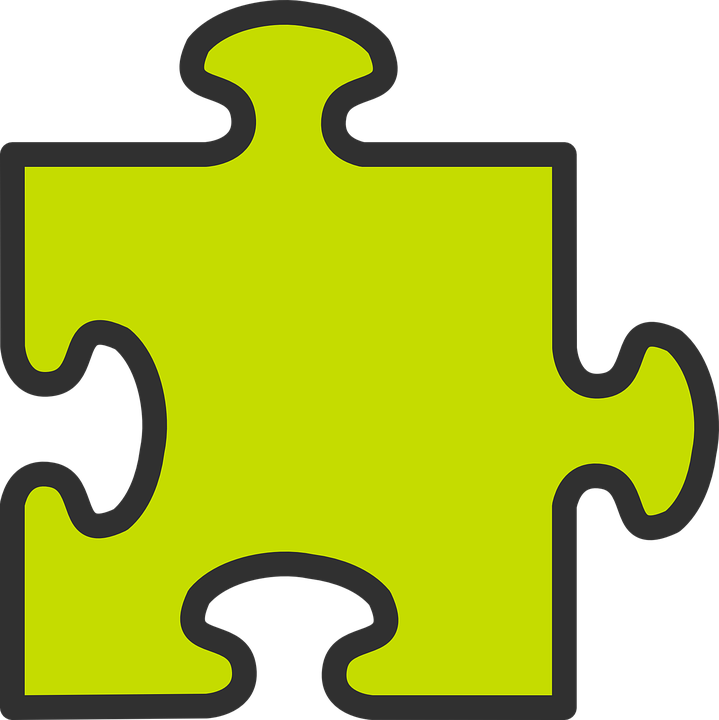 gramática
Estoy positivo.
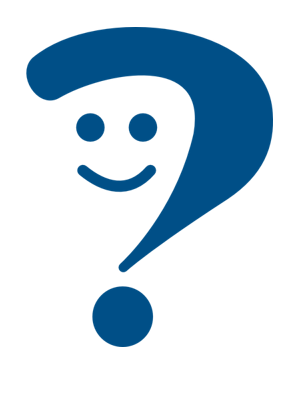 I am (feeling) positive.
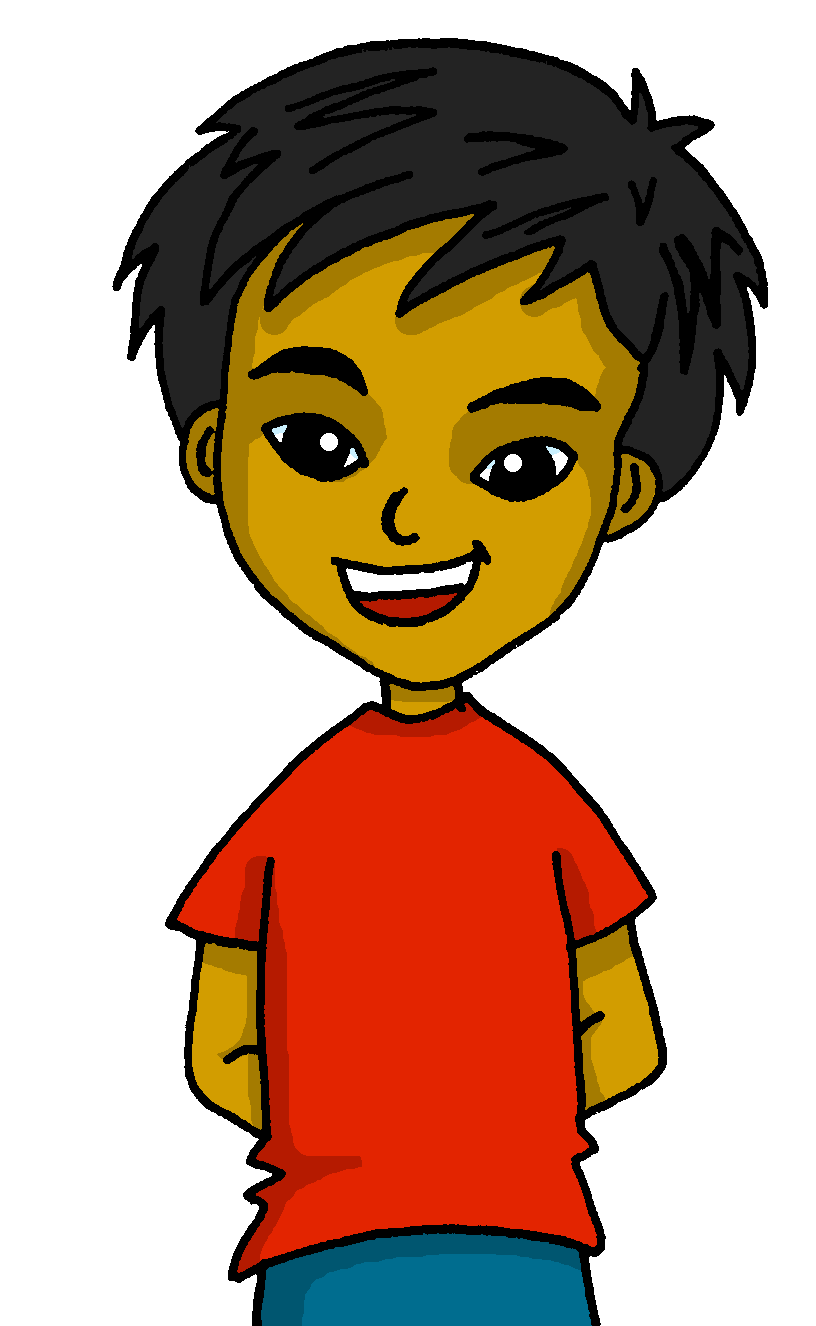 Soy positivo.
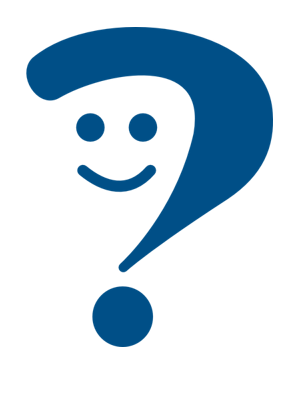 I am positive.
💡 I am a positive person in general.
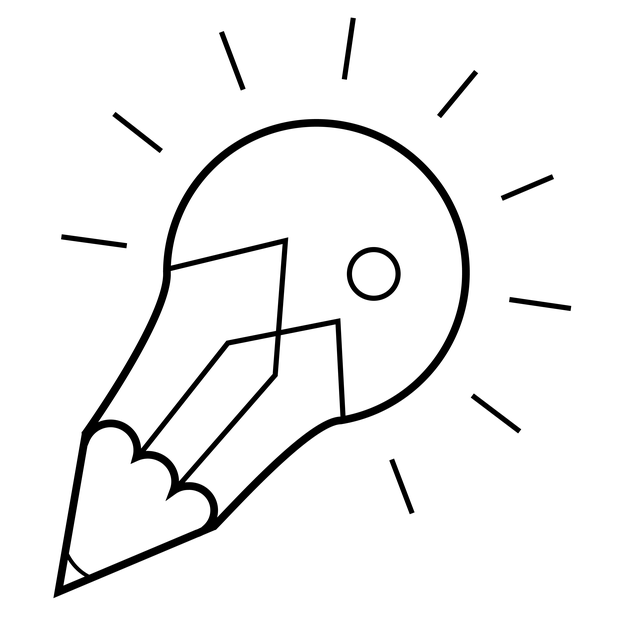 Translate the examples.
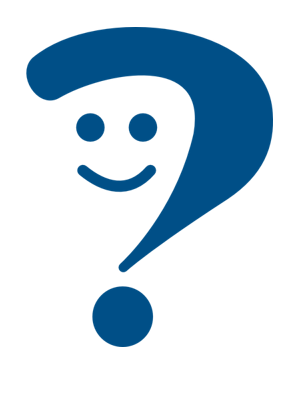 Sofía está negativa.   _______________________________.
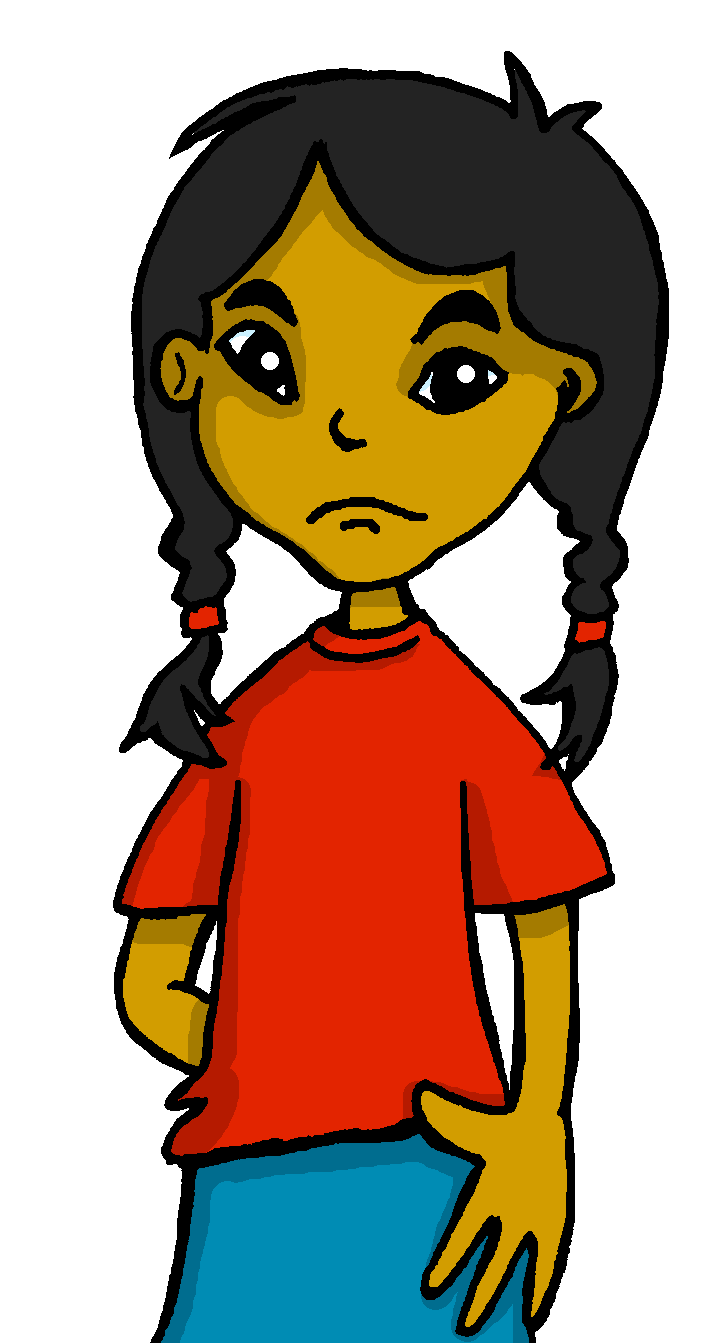 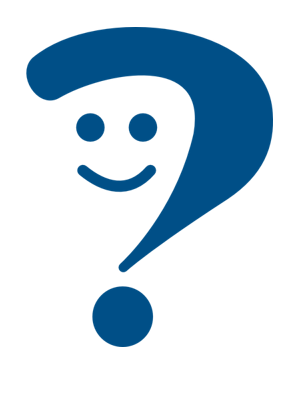 Sofía es negativa.   _______________________________.
💡 Sofía is a funny person.
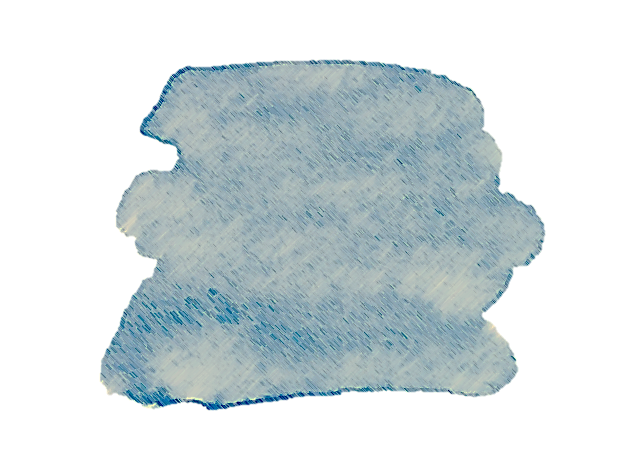 6
8
Describing me and others
Verde term 1
Verde term 1 week 2
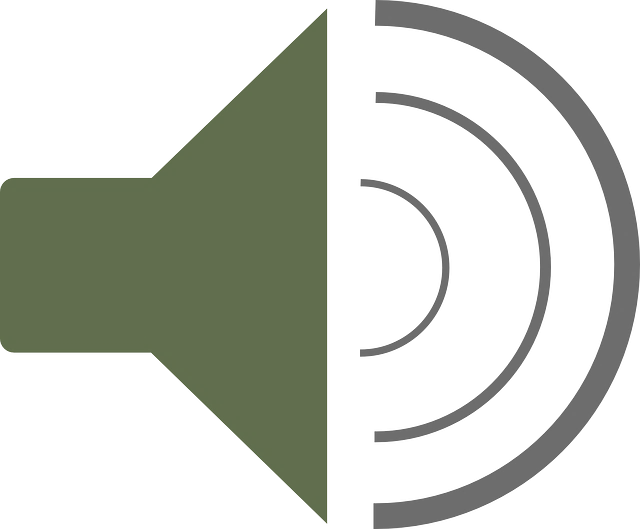 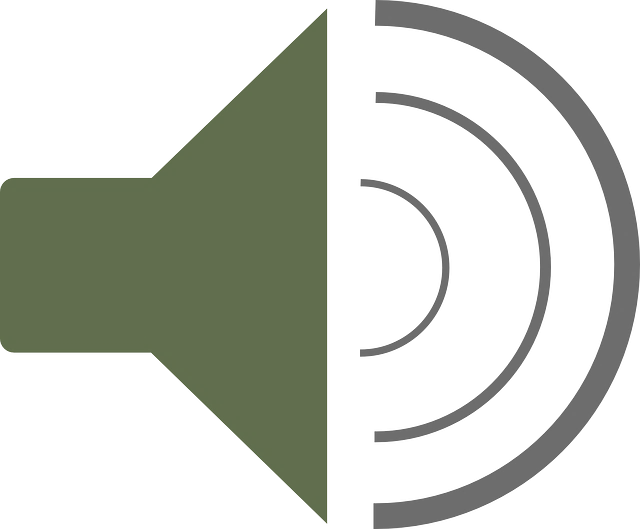 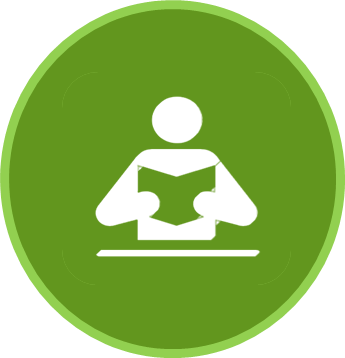 Persona A: Escucha y escribe.
(Persona B – turn to the next page.)
leer
1. V_int_ocho  solo  hay  uno.
2. y los demás   tr_ _nta   y  uno.
2
Escucha a Quique. Esribe el verbo y marca      .
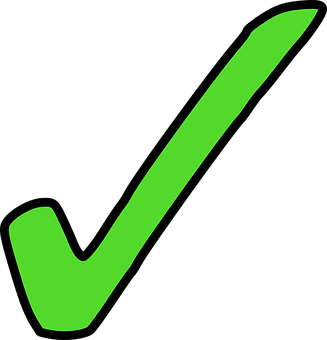 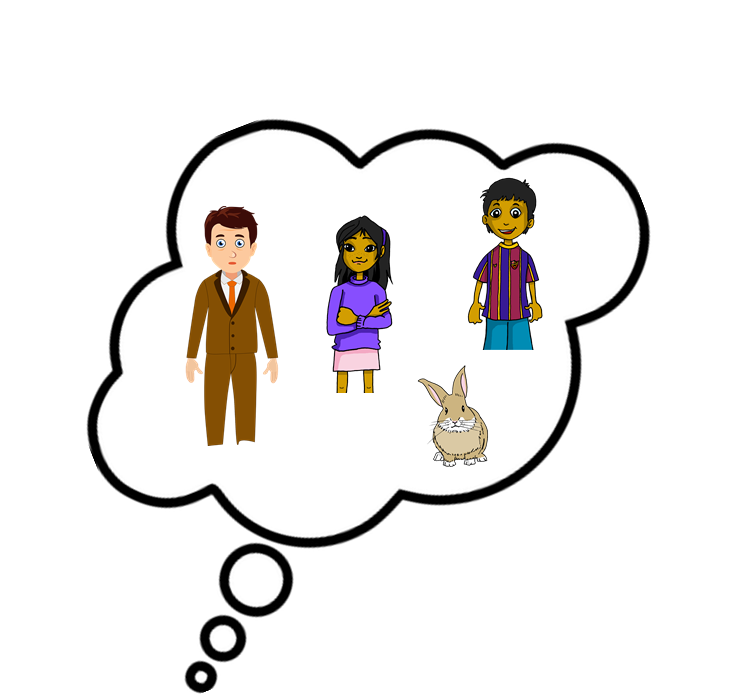 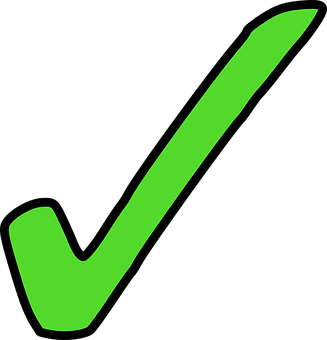 estoy
E
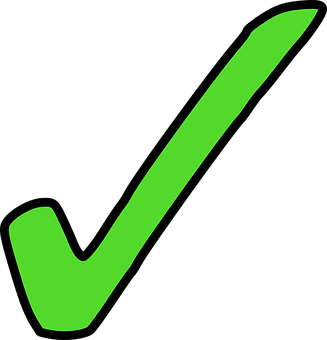 1
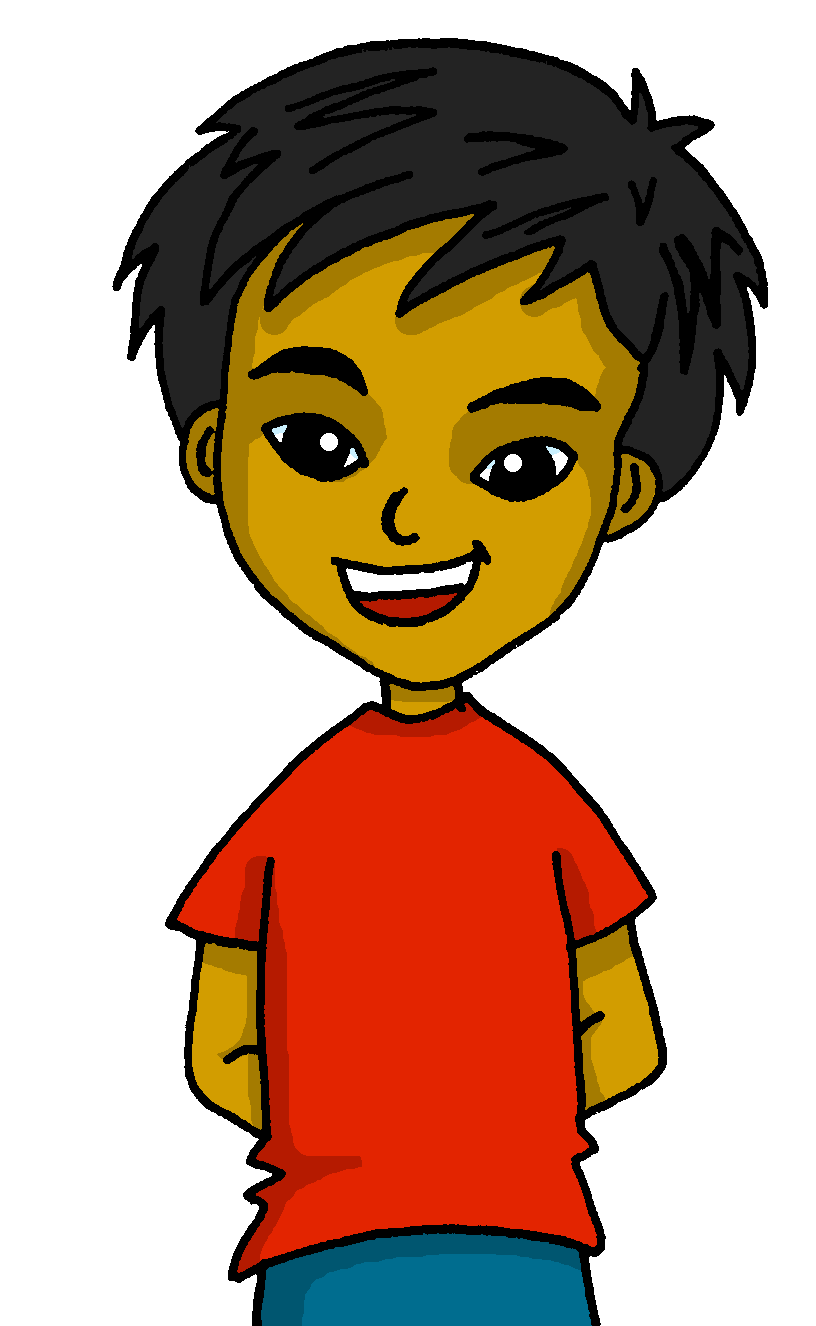 2
escuchar
escuchar
3
4
5
6
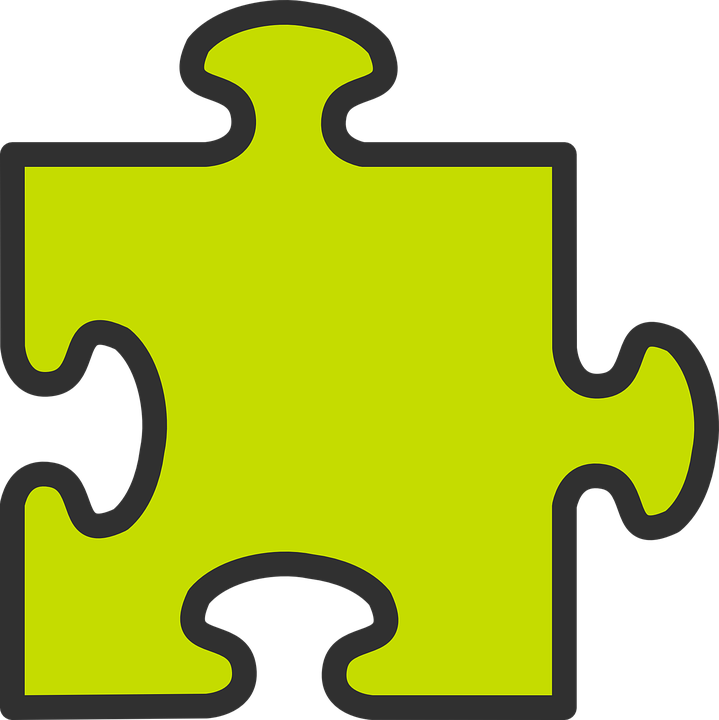 We already know that adjectives that end in 
‘o’ change to end in ‘a’ when the noun being described is feminine.
Lee y escucha. ¿Quién es?
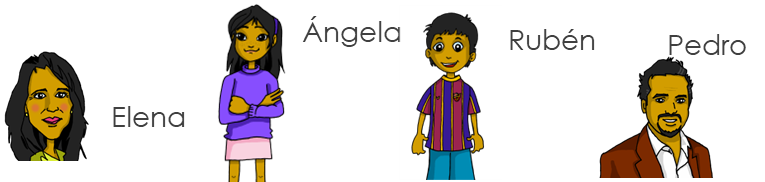 1. Es muy tranquilo pero hoy está nervioso. Es mi padre y es demasiado serio. 
2. Está en mi clase de español.   Es   rápida pero hoy está cansada. Es mi amiga.
3. Es positivo y también   es   divertido cuando está en clase. Es mi amigo.
4. Normalmente está preparada y es divertida. Es perfecta y es mi madre.
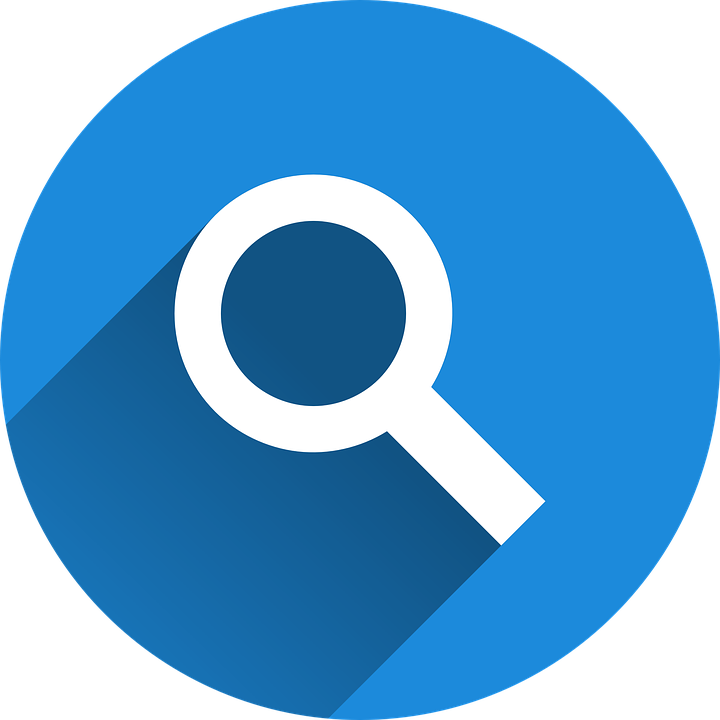 but
also
too
______ 
______
______
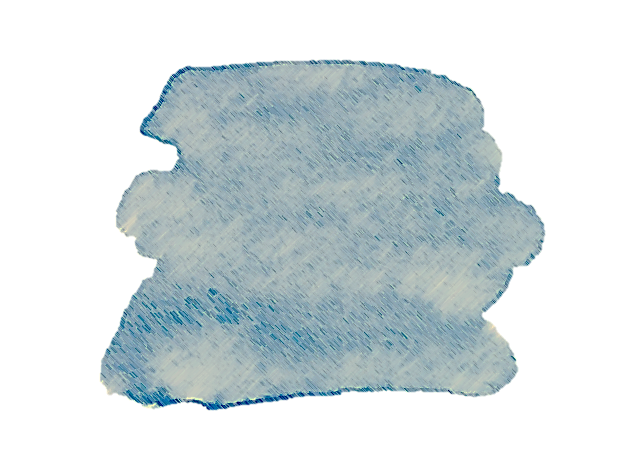 6
9
Describing me and others
Verde term 1
Verde term 1 week 2
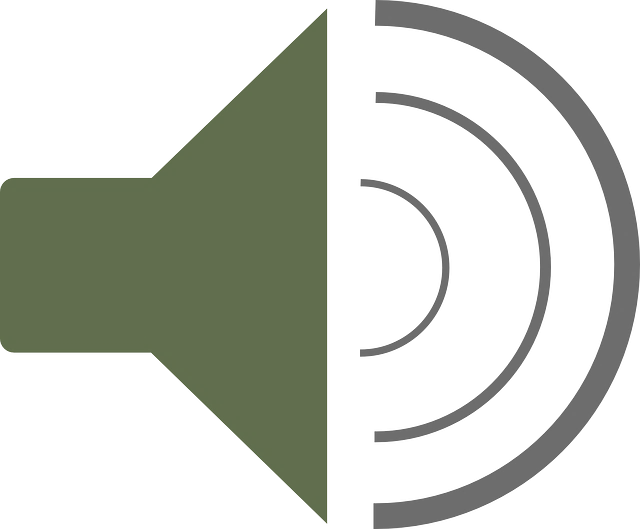 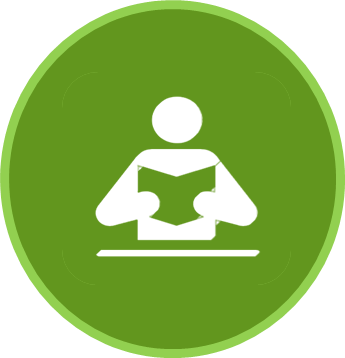 Persona B: Escucha y escribe.
(Persona A – See previous page.)
escribir
leer
Tr_inta  d_as  t_ _n_ nov_embr_, 
con  abr_l,  jun_o y s_pt_ _mbr_.
2
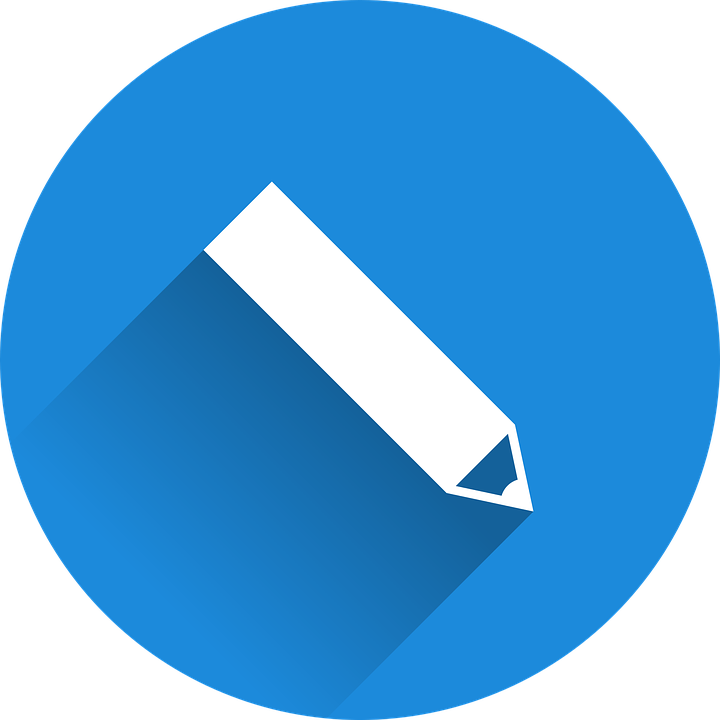 Habla en español.
Escribe en español. What can you say about you and someone else?
Normally I am… today I am… s/he is always … today s/he is…
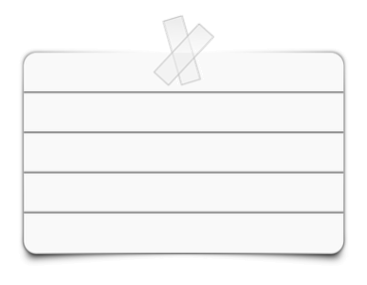 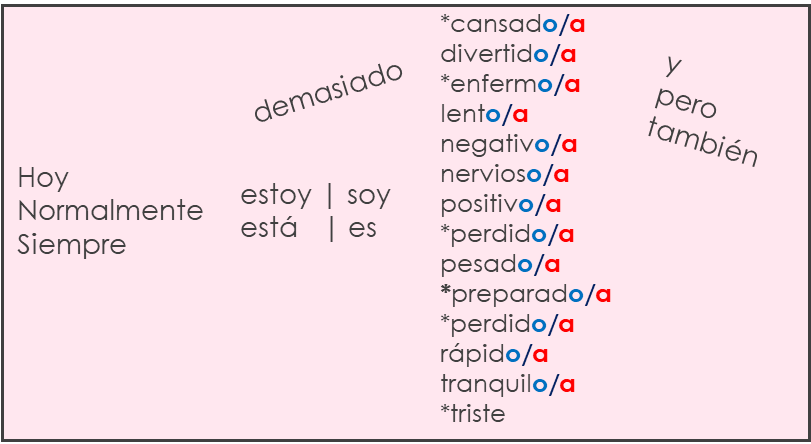 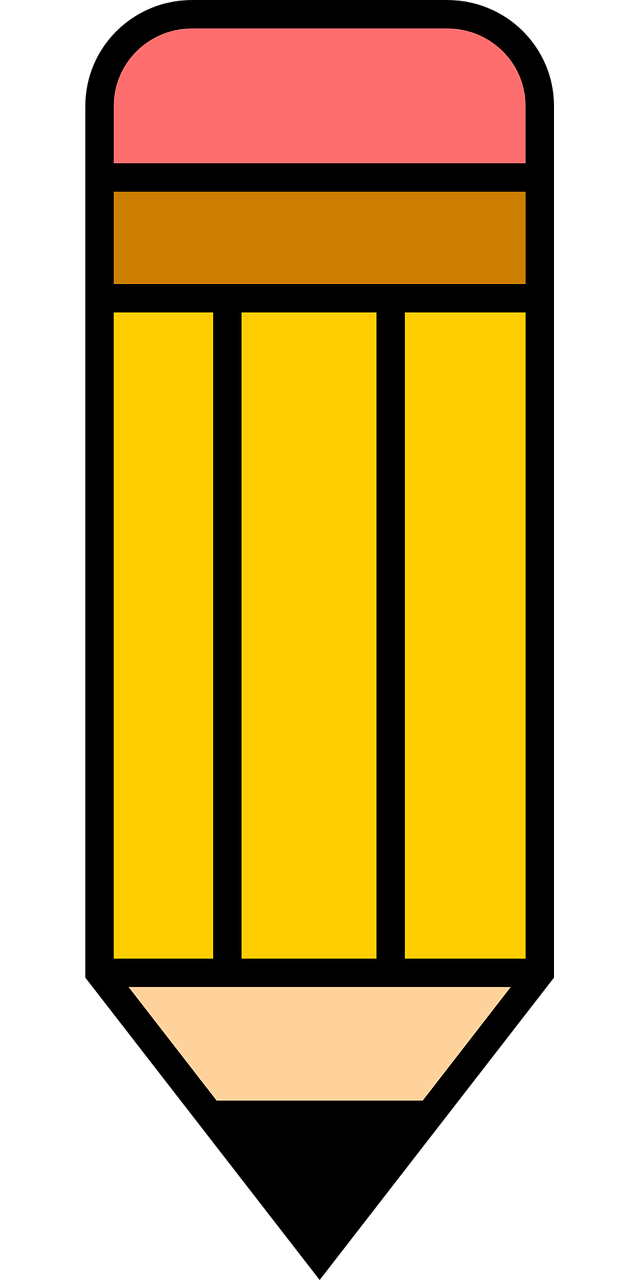 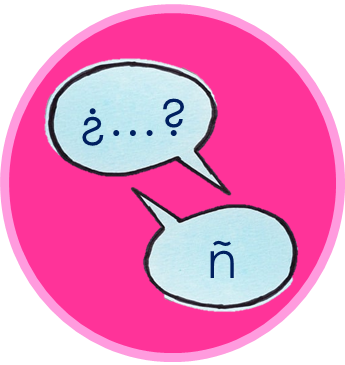 escuchar
hablar
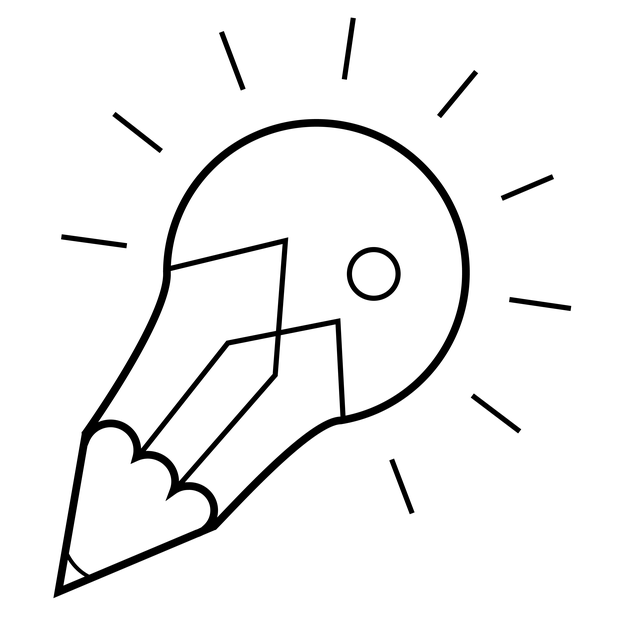 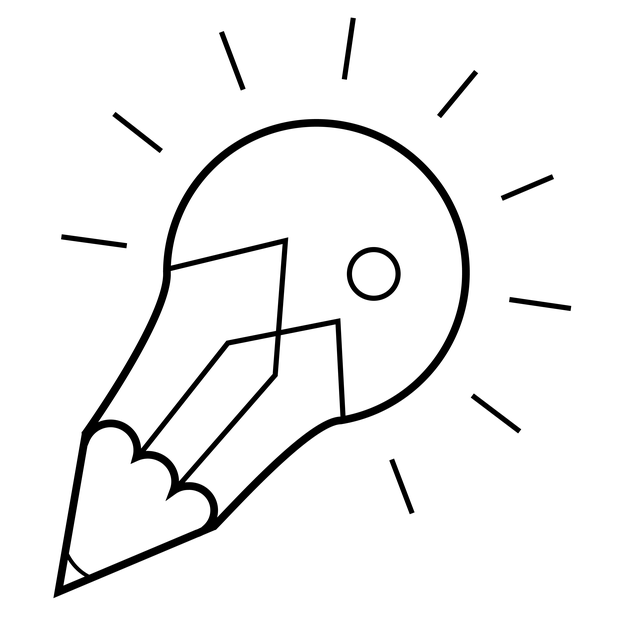 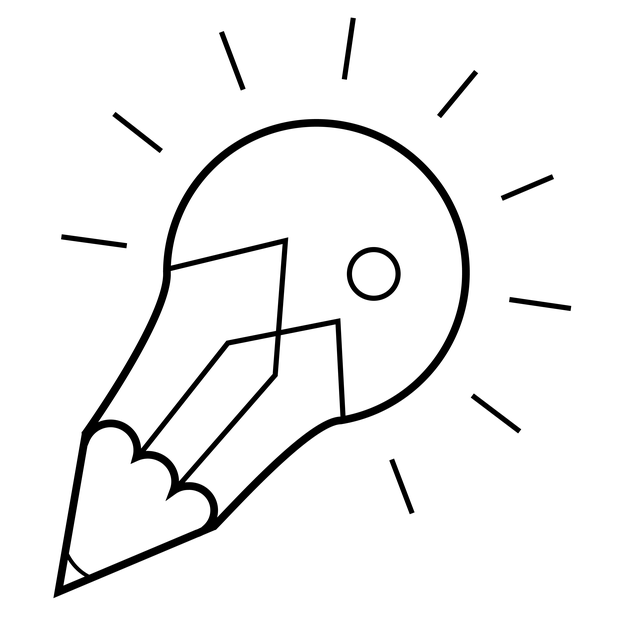 ‘cansado’,
very
also
and
too
Use ‘ser’
‘perdido’ and
Use these words to
with ‘enfermo’
and ‘triste’.
Normally I am …  
2. Today I am …
3. She always is …
4. Today she is …
‘preparado’ can only be used with ‘estar’ as they are temporary states.
make your sentences more interesting.
Escribe en inglés. Can you get at least 15 points?
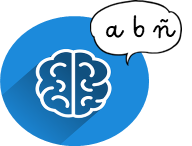 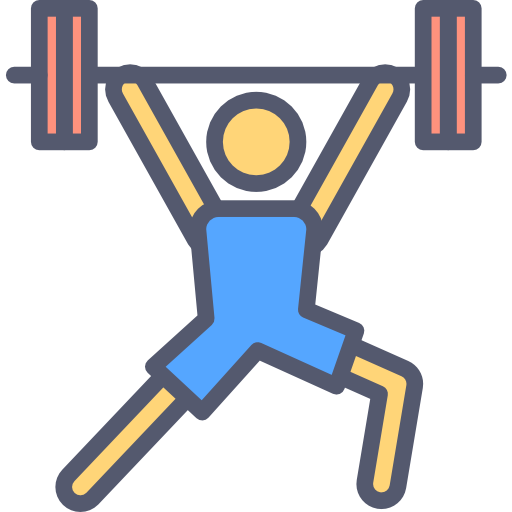 x3
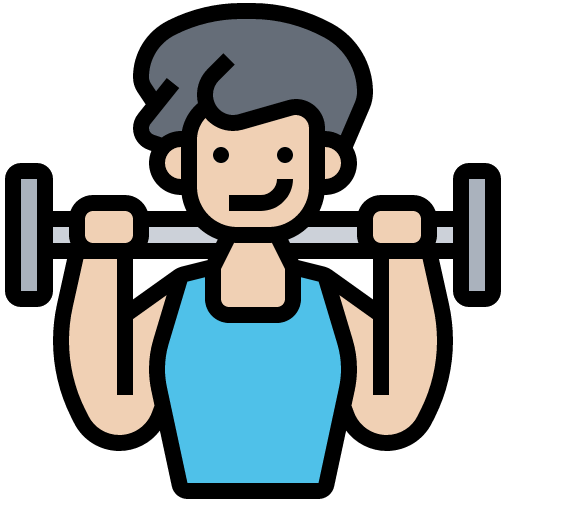 x2
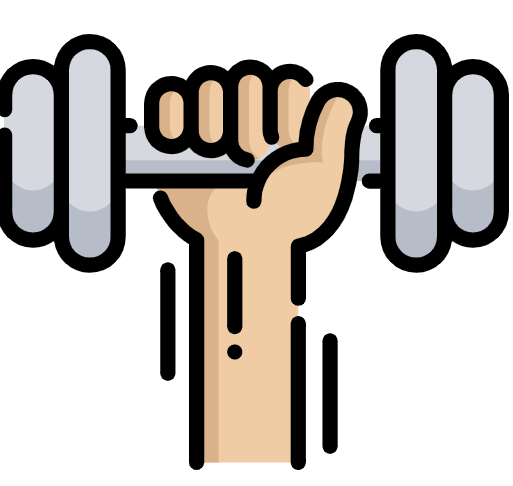 x1
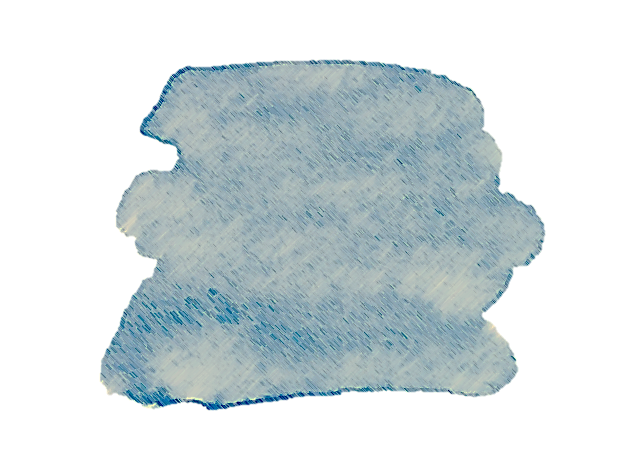 6
10
Describing me and others
Verde term 1
Verde term 1 week 3
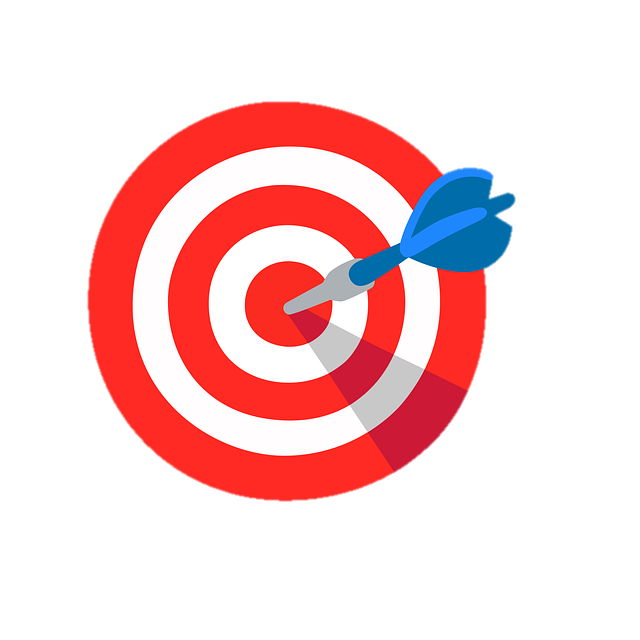 today 
vs. 
in general
Introducing someone
In Spanish, 
syllables often come in consonant-vowel pairs. Each syllable in a word is pronounced fully.
Describing people
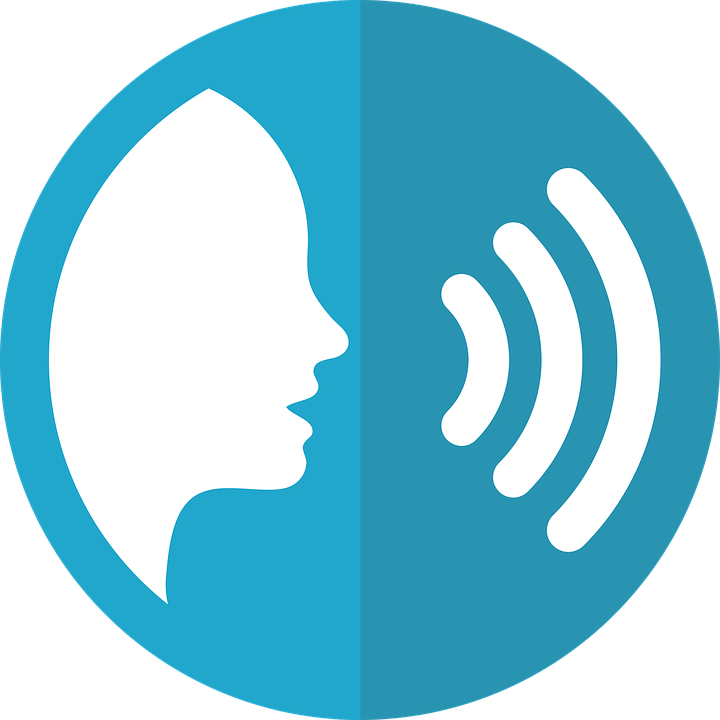 pronunciar
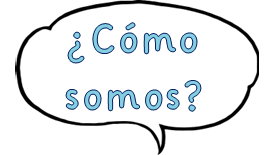 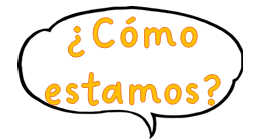 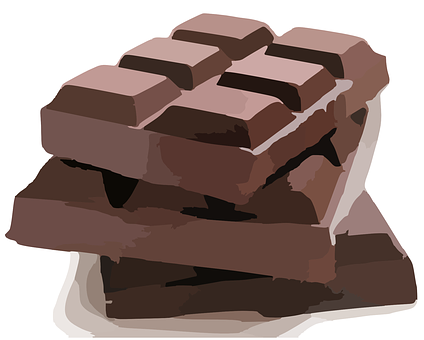 cho-co-la-te
Four clear, separate syllables
los amigos
3
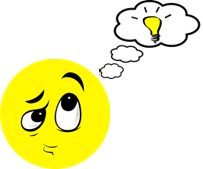 in – te – re – san – teFive clear, separate syllables
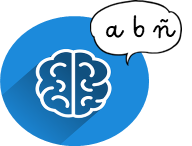 Write down the key language for this week.
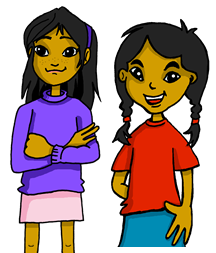 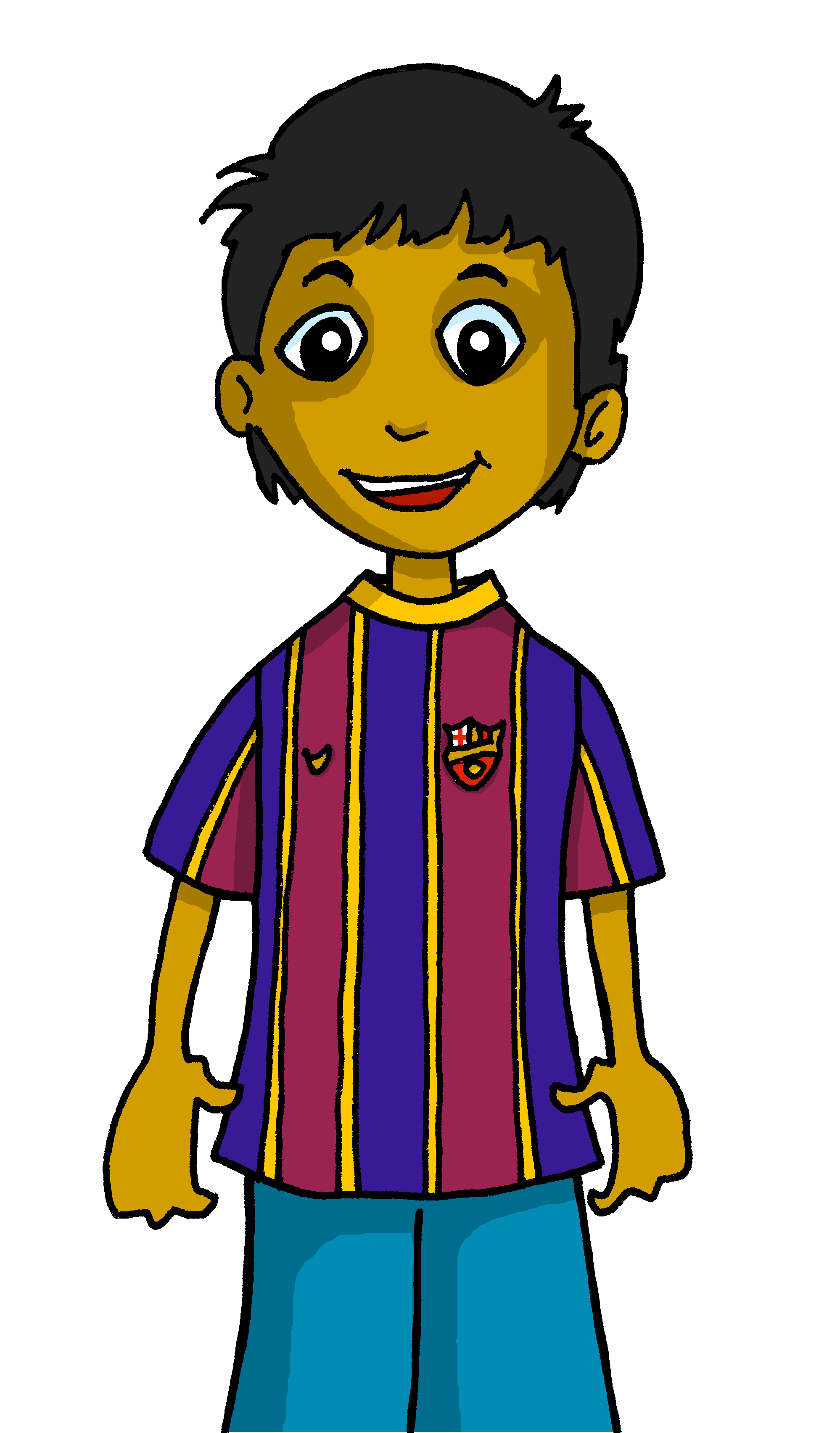 vocabulario
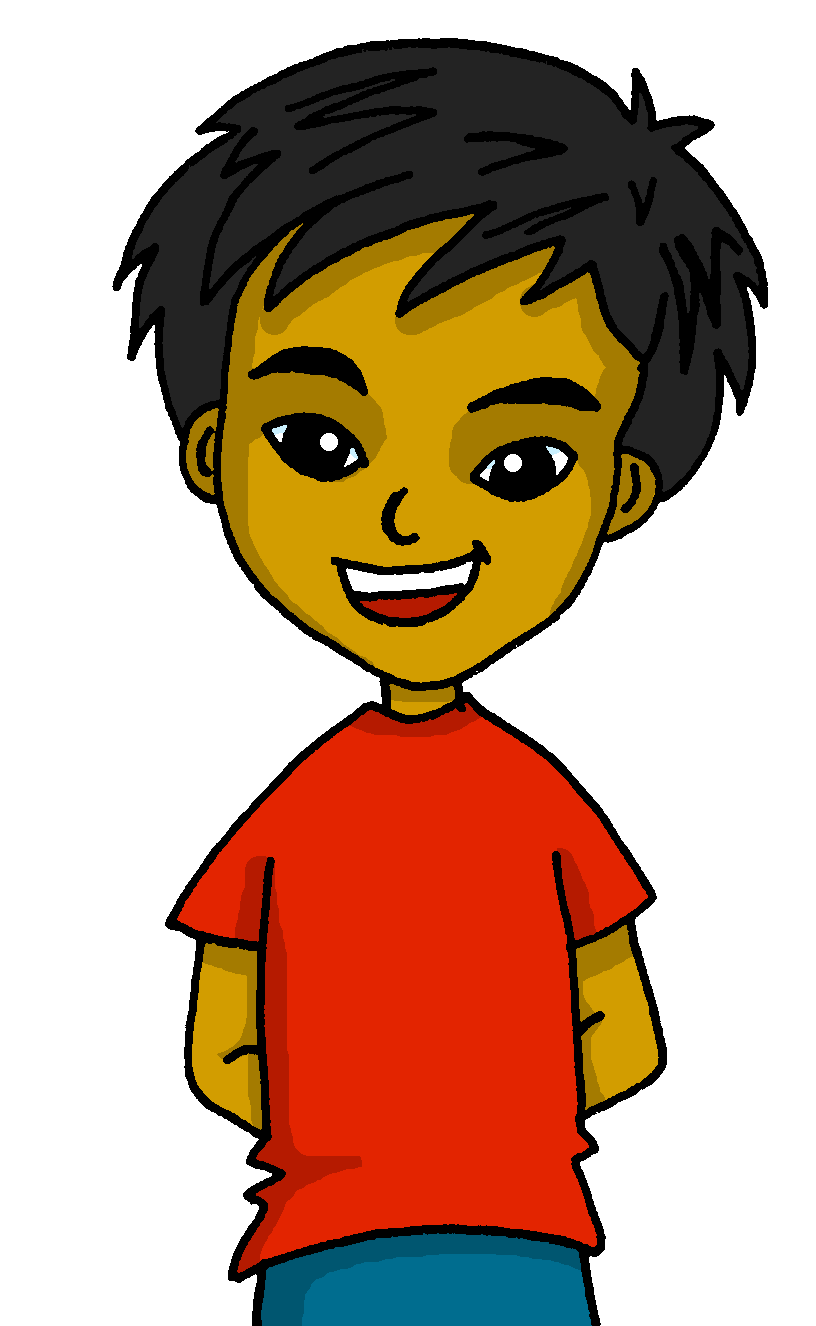 ‘somos’ &  ‘estamos’ [1st person pl.; we are]
In Spanish there are two verbs for ‘to be, being’:
ser
estar
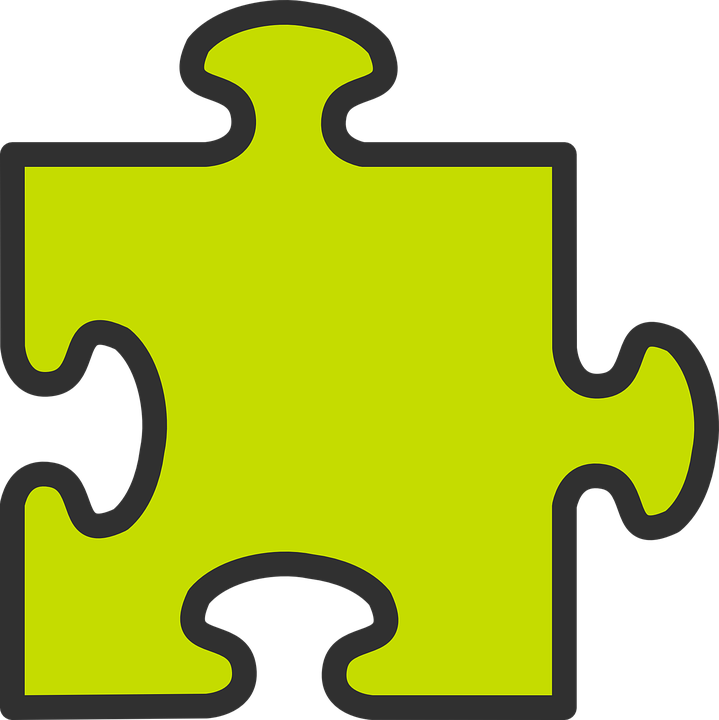 We use ser to describe
permanent traits.
gramática
We use estar to describe temporary states and location.
To say ‘we are’ for a permanent trait, use ‘somos’.
To say ‘we are’ for location or a temporary state, use ‘estamos’.
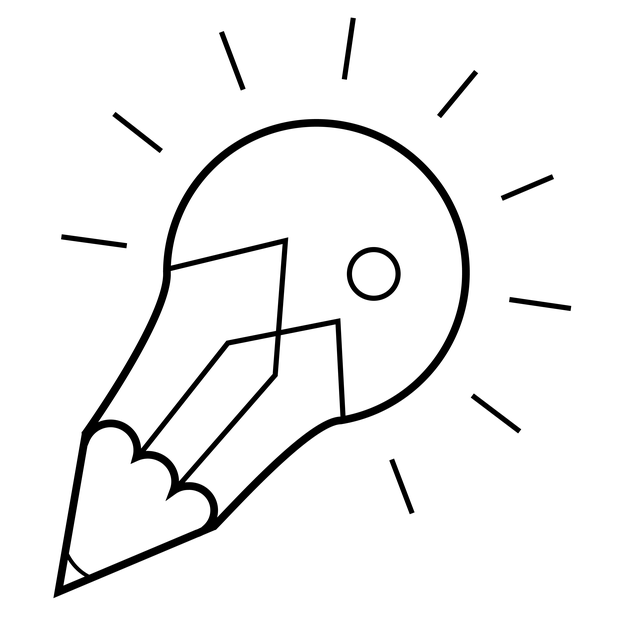 Translate the examples.
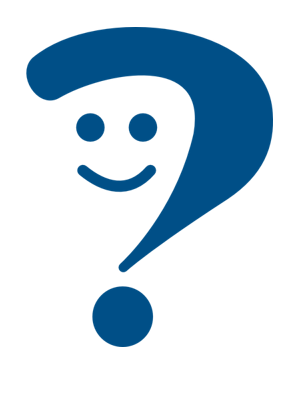 Somos tranquilos.   ____________________________.
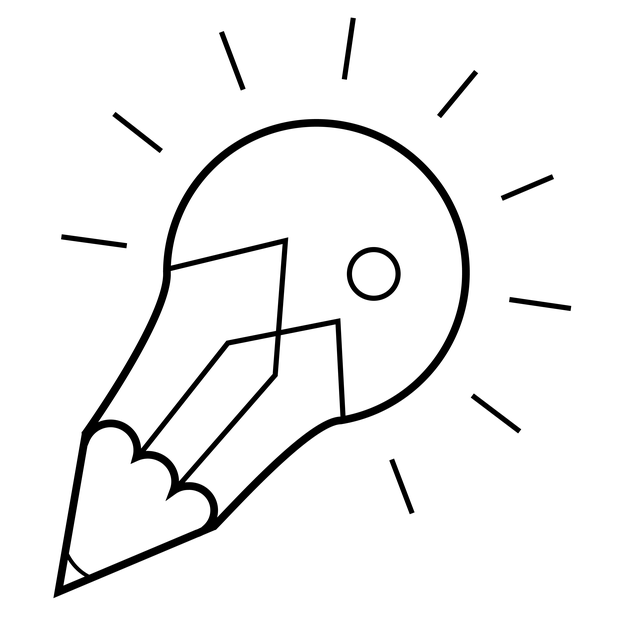 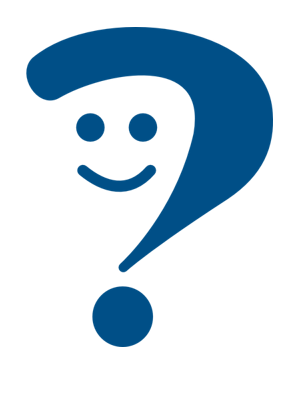 Only two words
Estamos en clase.   ____________________________.
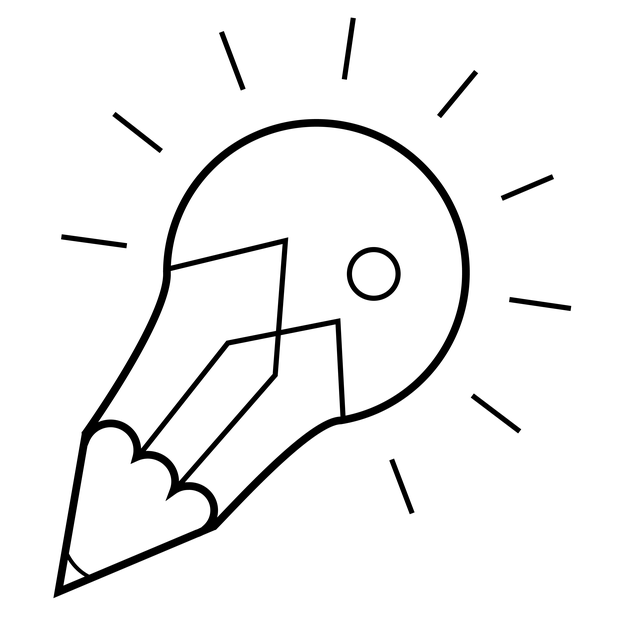 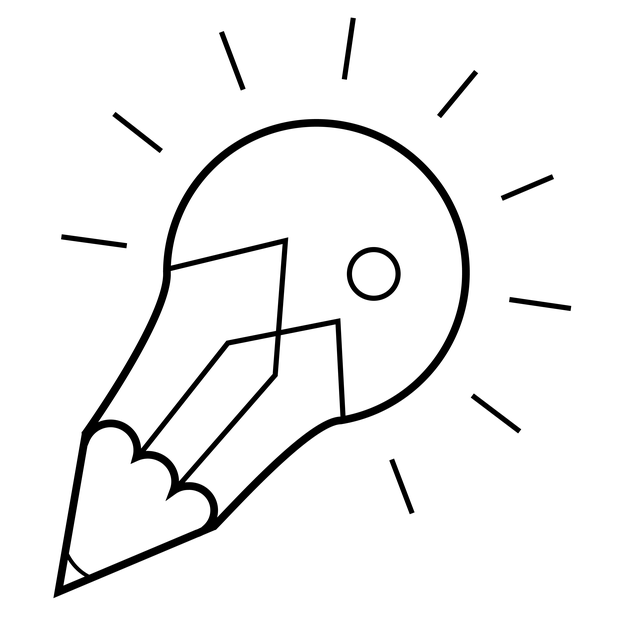 We are
It’s not
our natural state!
calm in general.
are new .
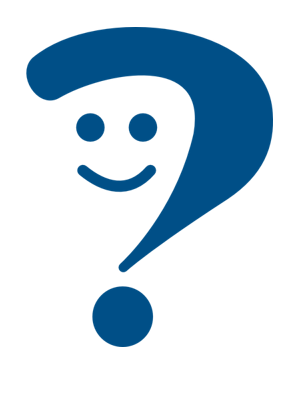 Estamos tranquilos hoy.   _________________________.
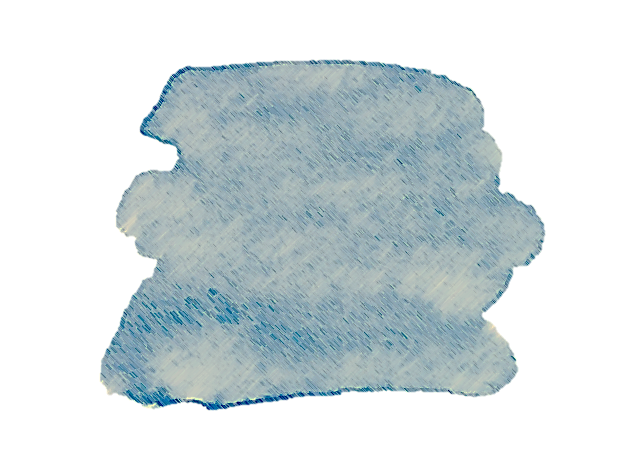 6
11
Describing me and others
Verde term 1
Verde term 1 week 3
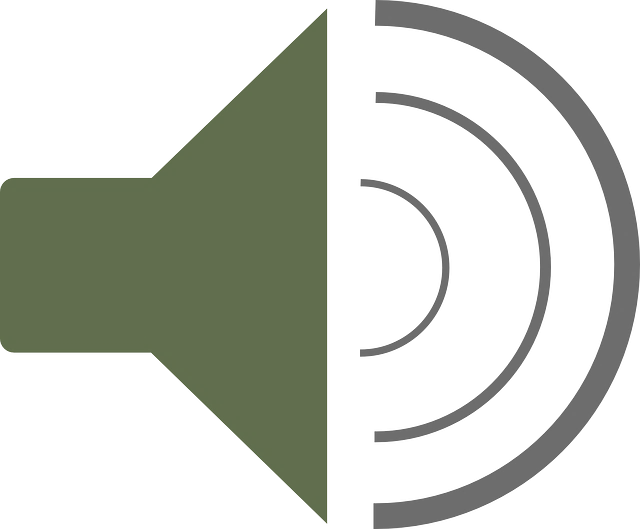 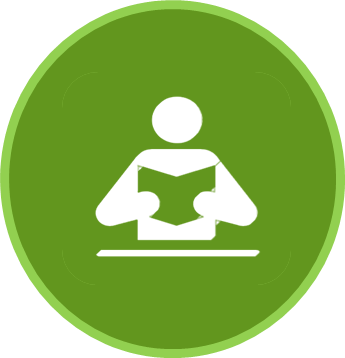 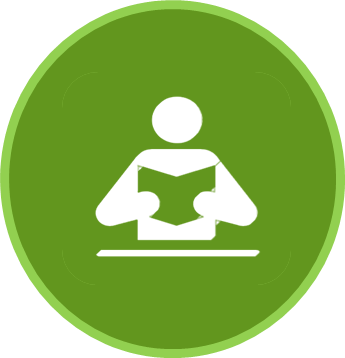 leer
leer
Busca seis palabras (de dos sílabas) en español.
Then practise with a partner.
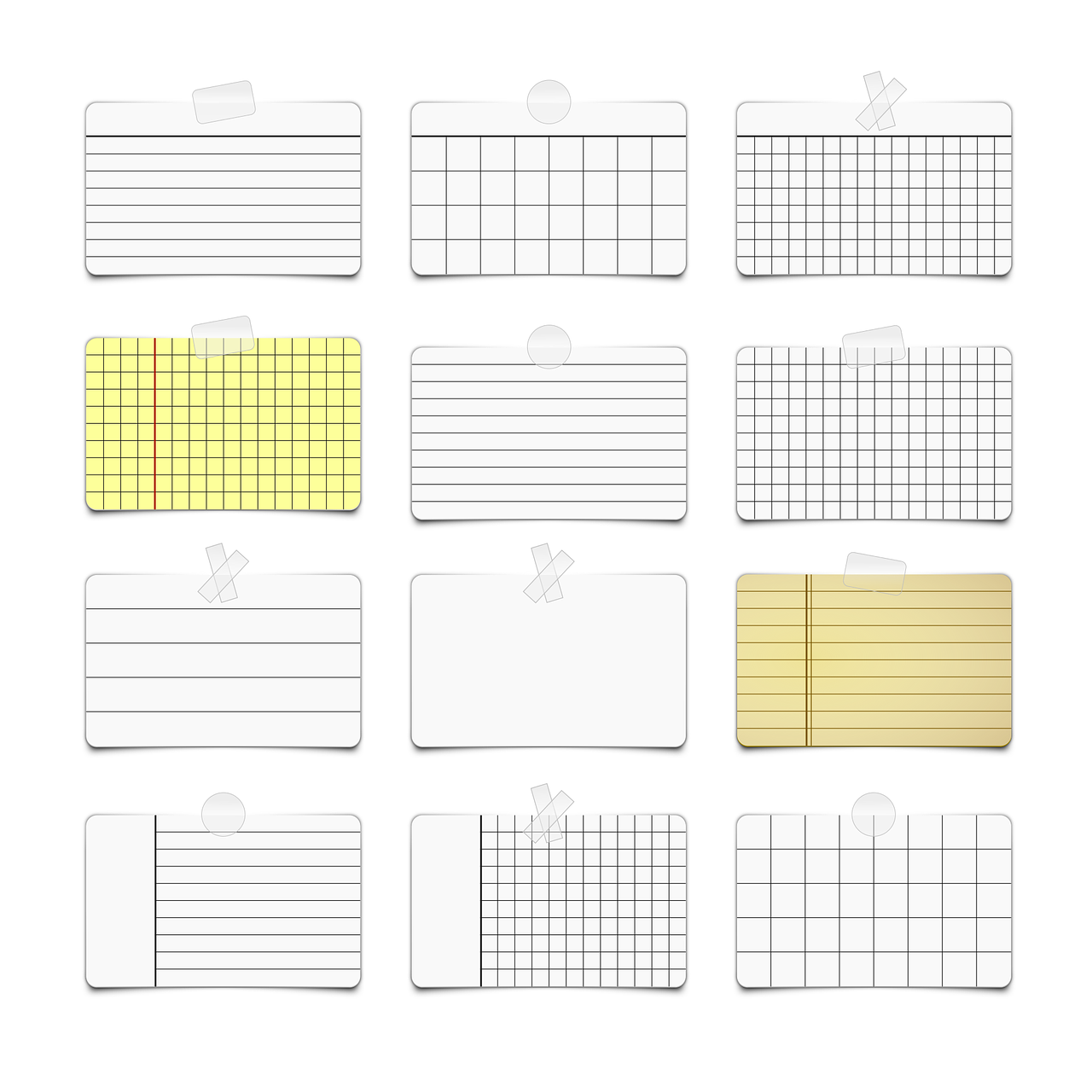 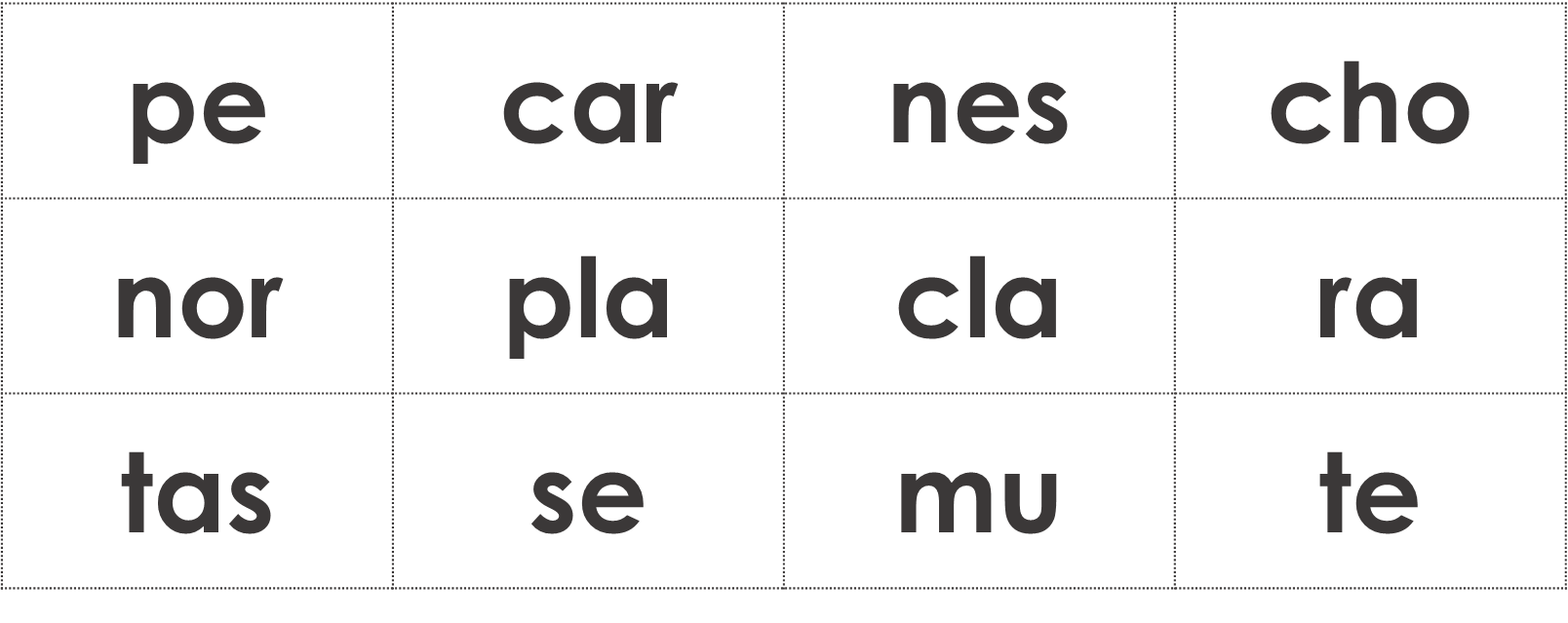 mucho
4
1
3
5
2
These are artists from 
the Hispanic world.
6
3
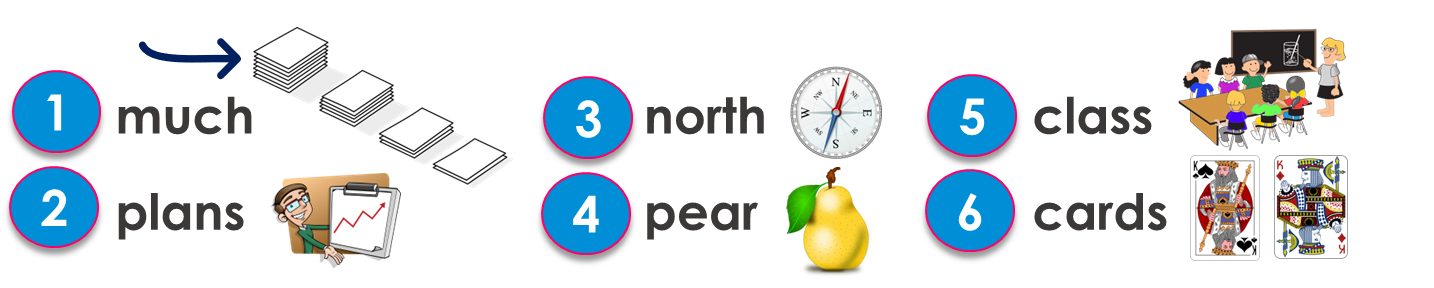 Quique is writing in her diary about her friends and what she has in common with them. Lee. ¿Qué tienen en común*?
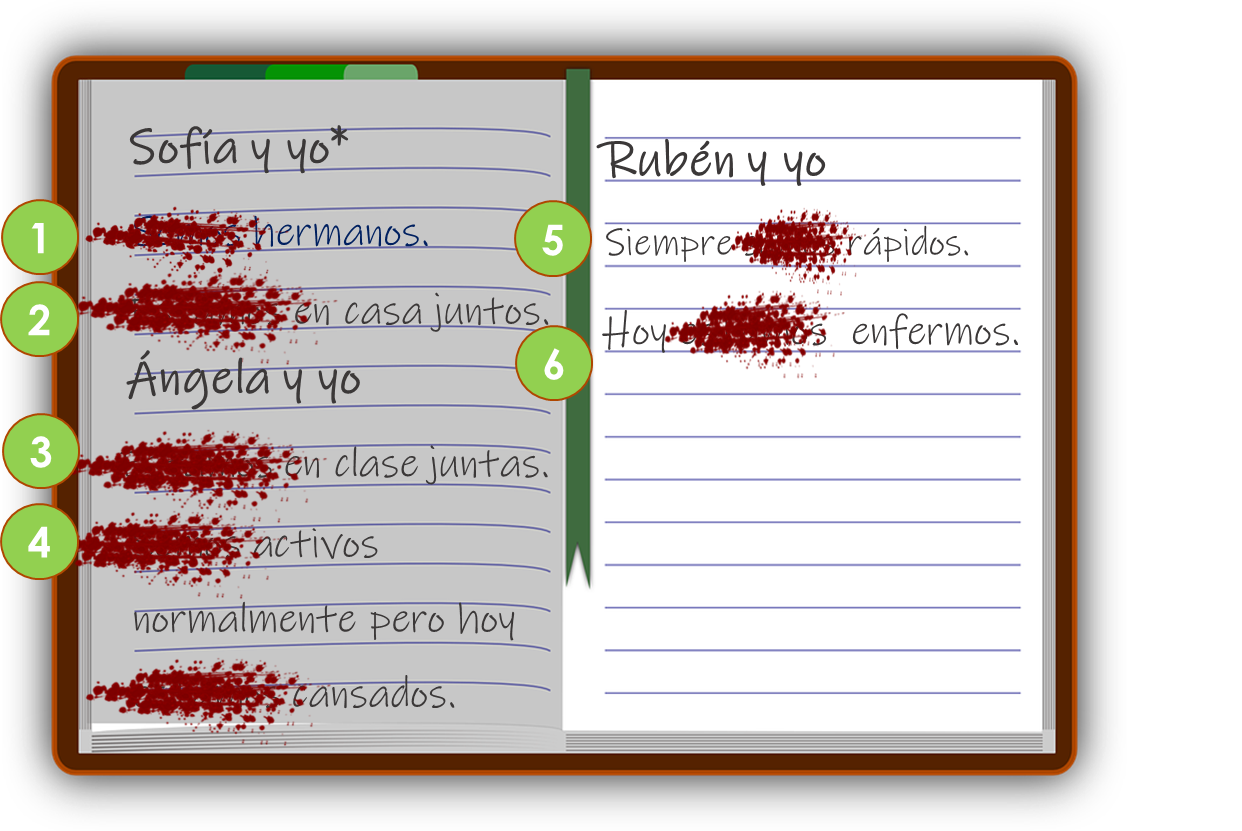 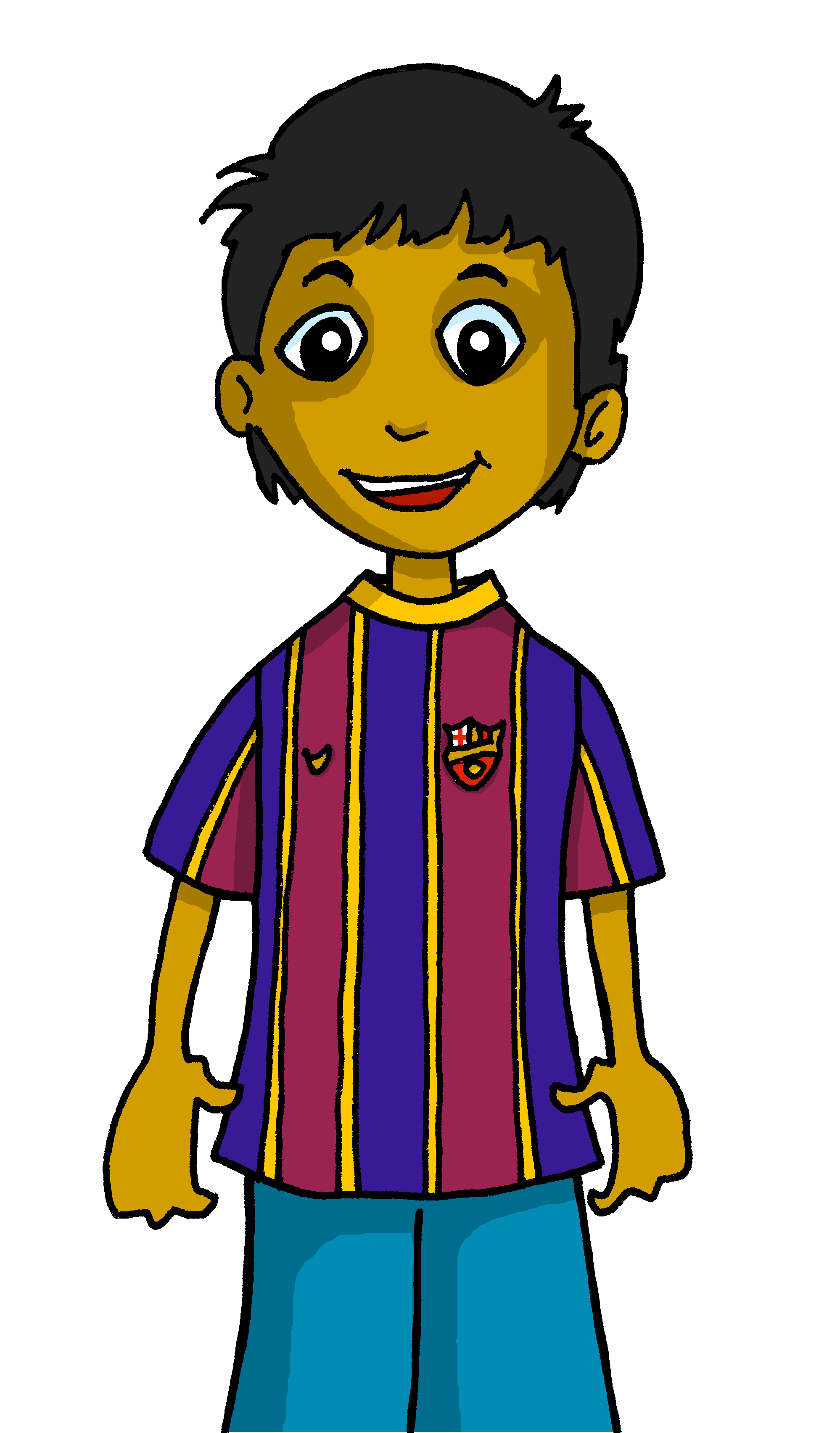 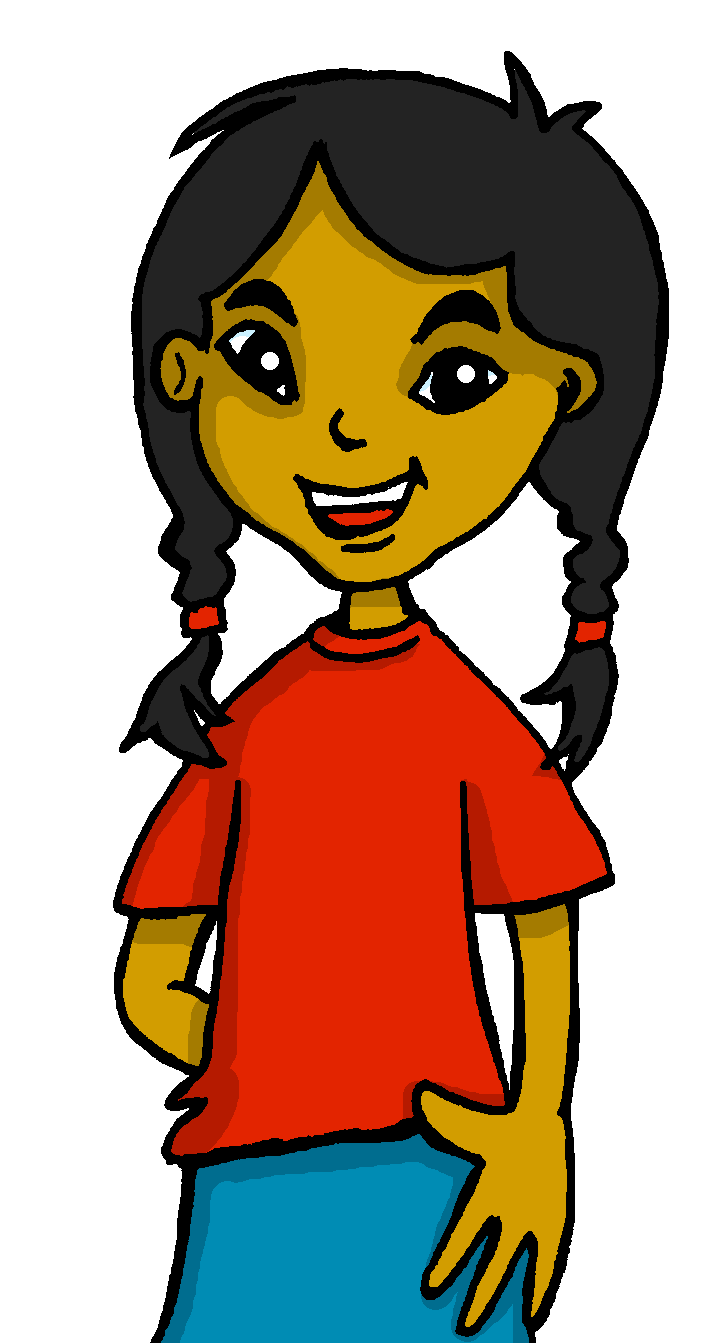 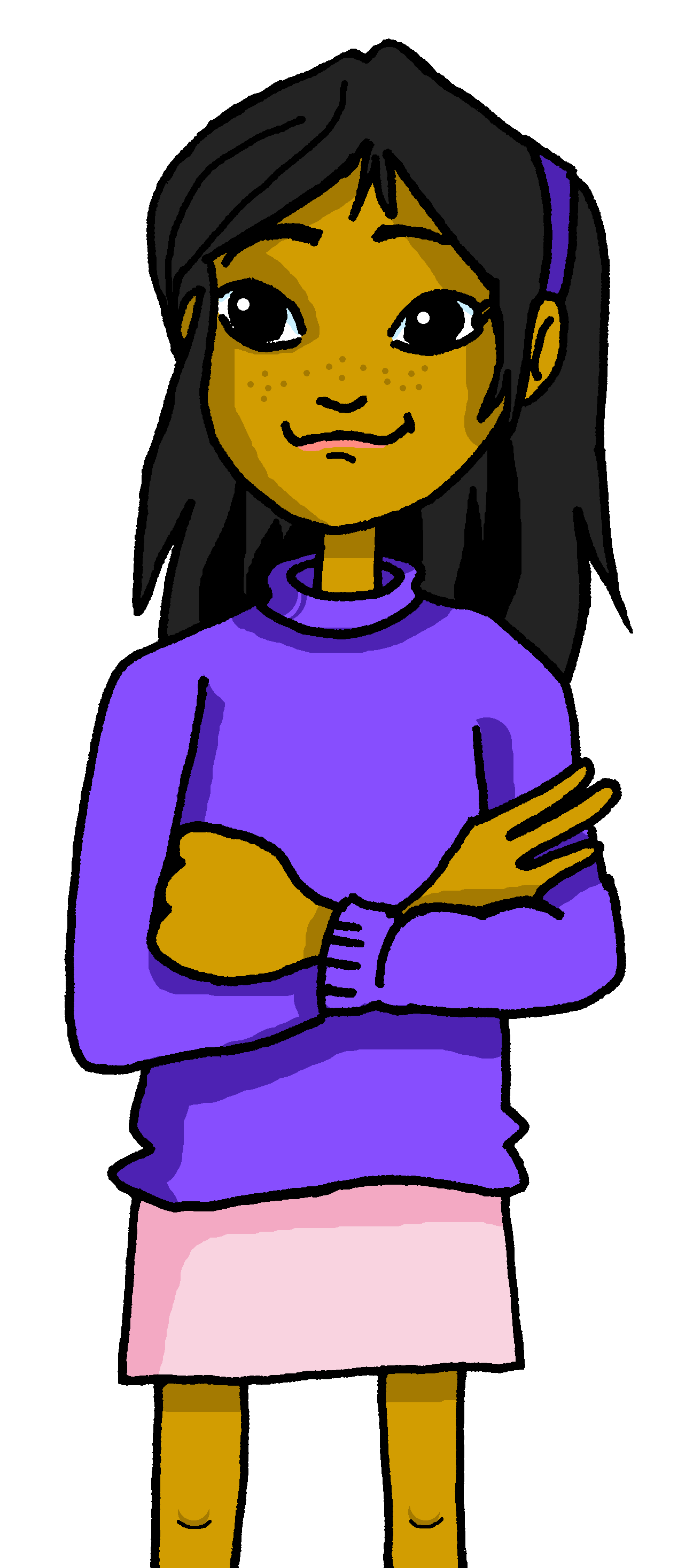 escuchar
family
común =  common 
juntos = together
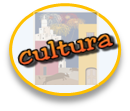 ¿Cuántas sílabas tiene?
3
E
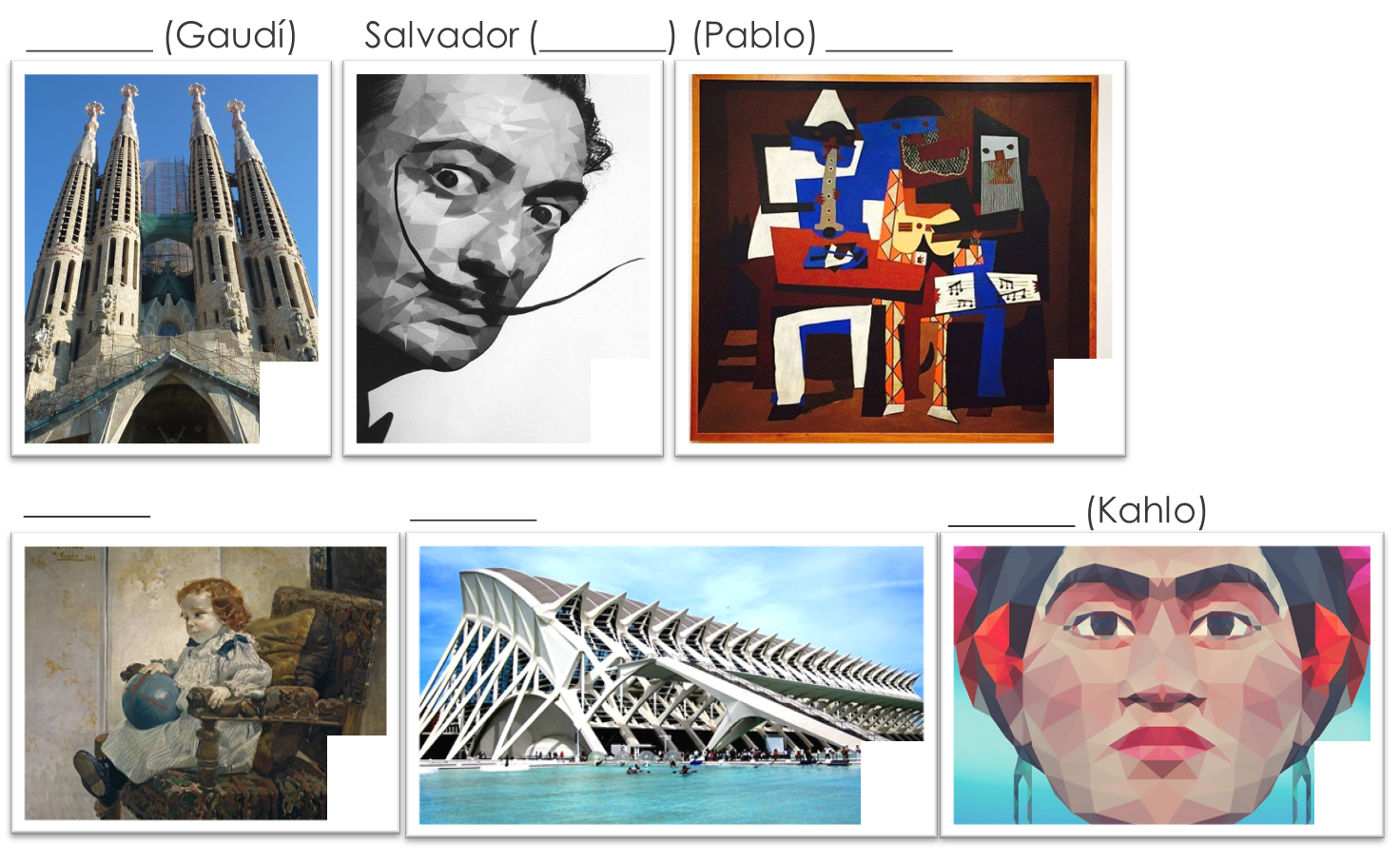 1
4
5
2
(la) sílaba =  syllable
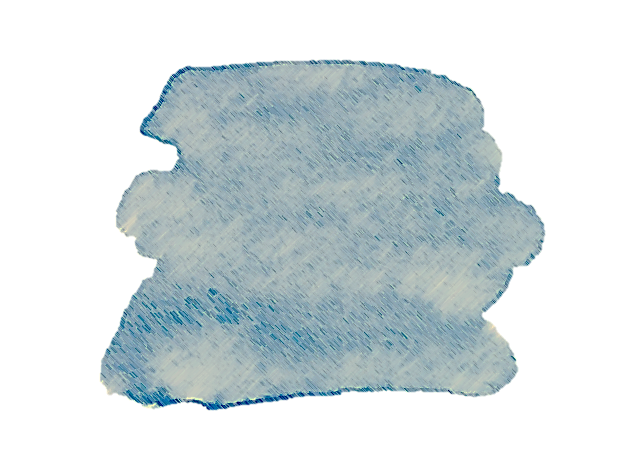 6
12
Describing me and others
Verde term 1
Verde term 1 week 3
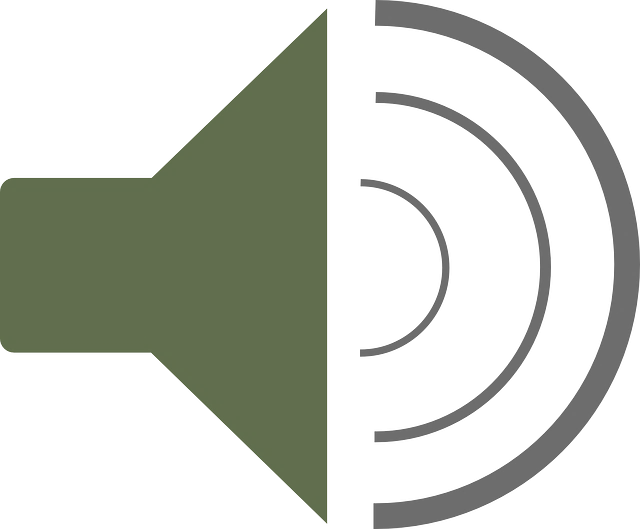 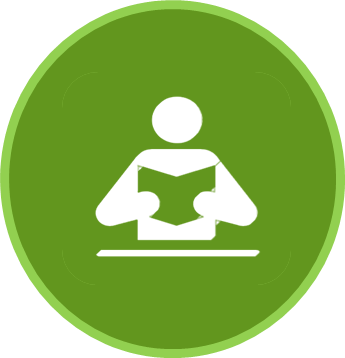 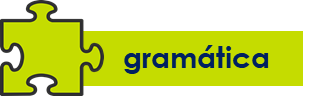 Gender & number agreement on adjectives
leer
When we describe more than one masculine noun, the adjective ends in –os.
When we describe more than one feminine noun, the adjective ends 
in  –as.
Estamos contentas.
Estamos contentos.
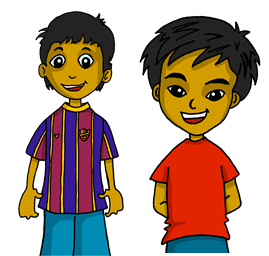 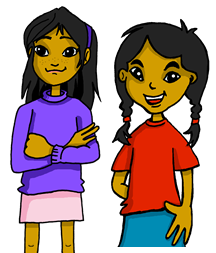 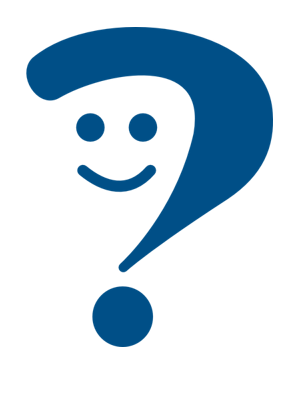 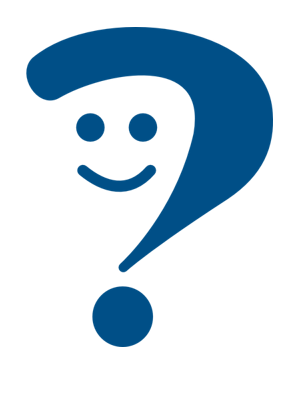 3
We are (feeling) happy.
We are (feeling) happy.
To describe more than one noun with adjectives that end in -e, just add –s.
Somos importantes.
Somos importantes.
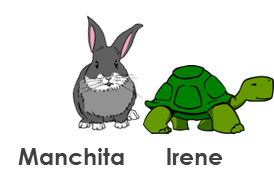 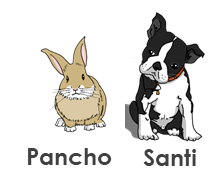 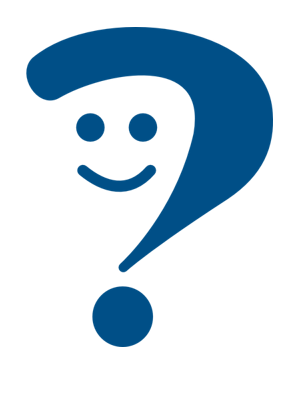 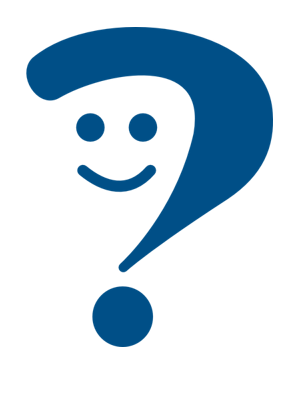 We are important.
We are important.
Escucha. ¿Quién habla? Marca     .
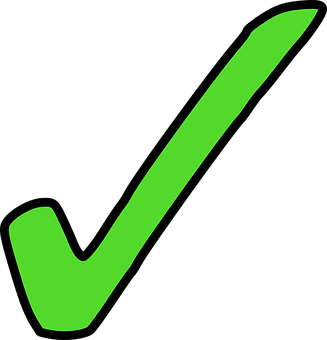 escuchar
descripción en inglés
Rubén y 
Quique
Sofía y 
Elena
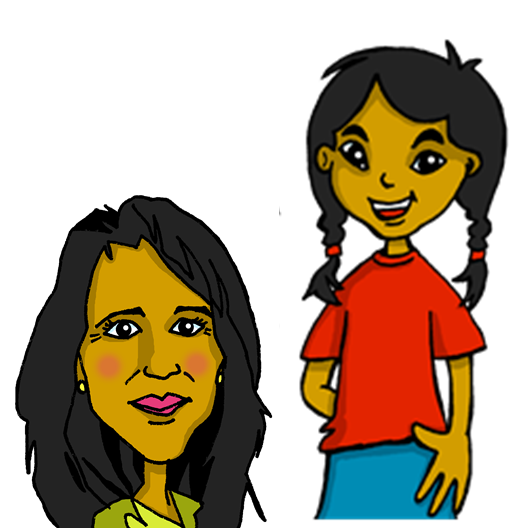 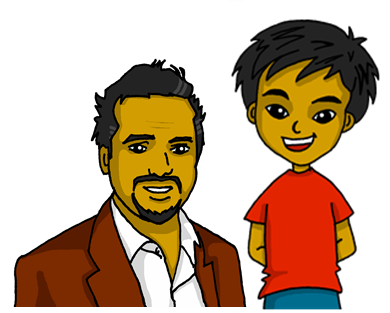 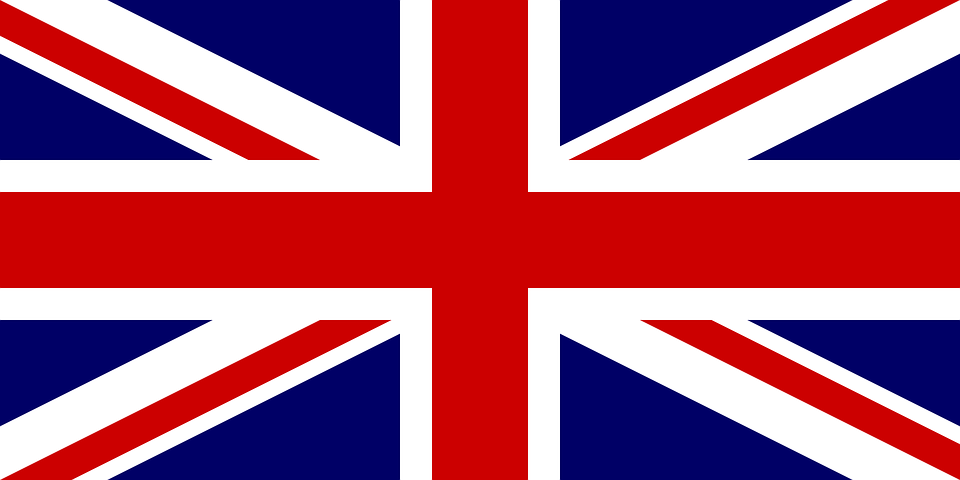 curious
E
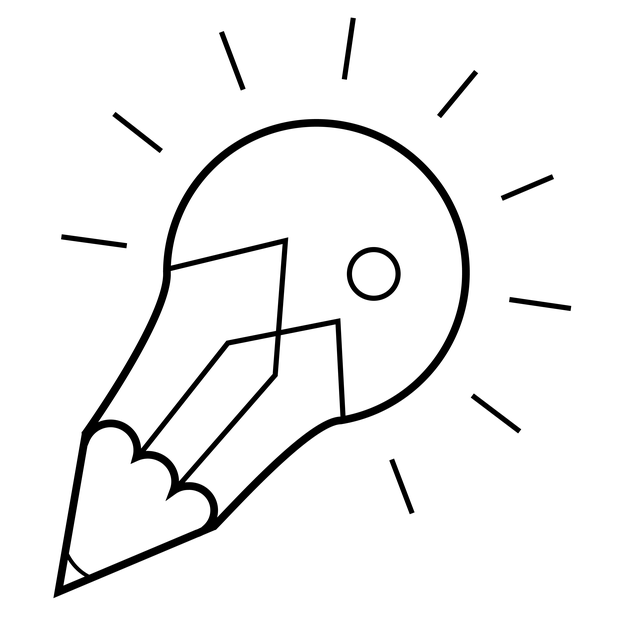 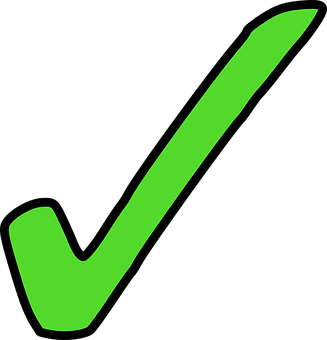 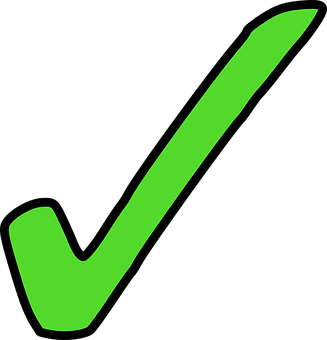 1
2
3
4
5
6
Clasifica* las palabras.
clasifica =  classify
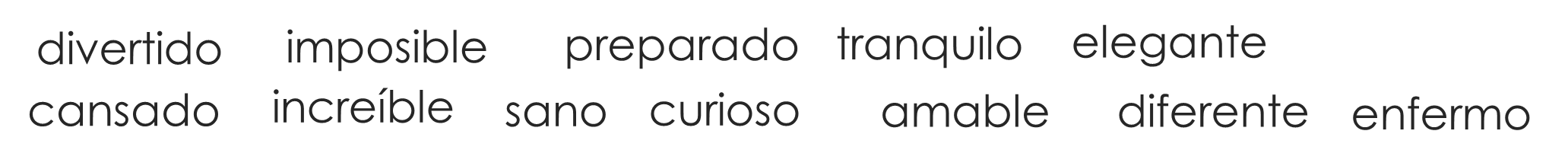 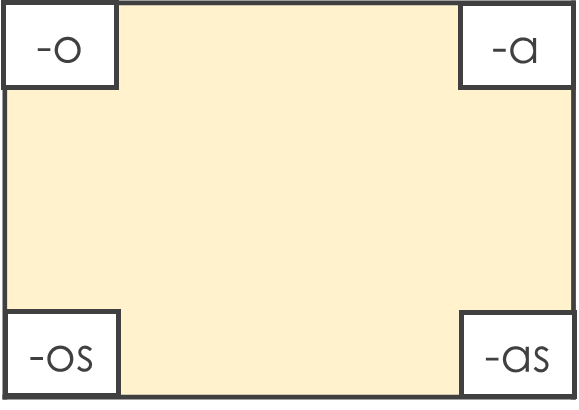 perdido
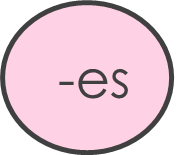 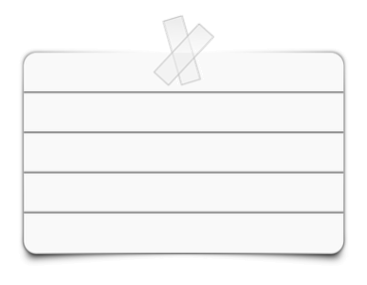 ‘we’ is a
pronoun, like I, you, s/he, it.
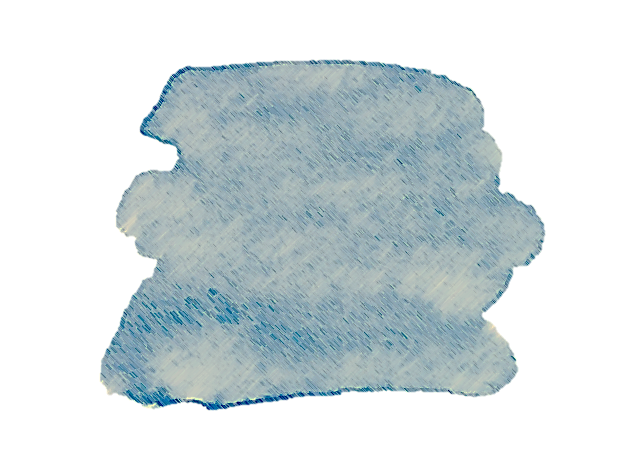 6
13
Describing me and others
Verde term 1
Verde term 1 week 3
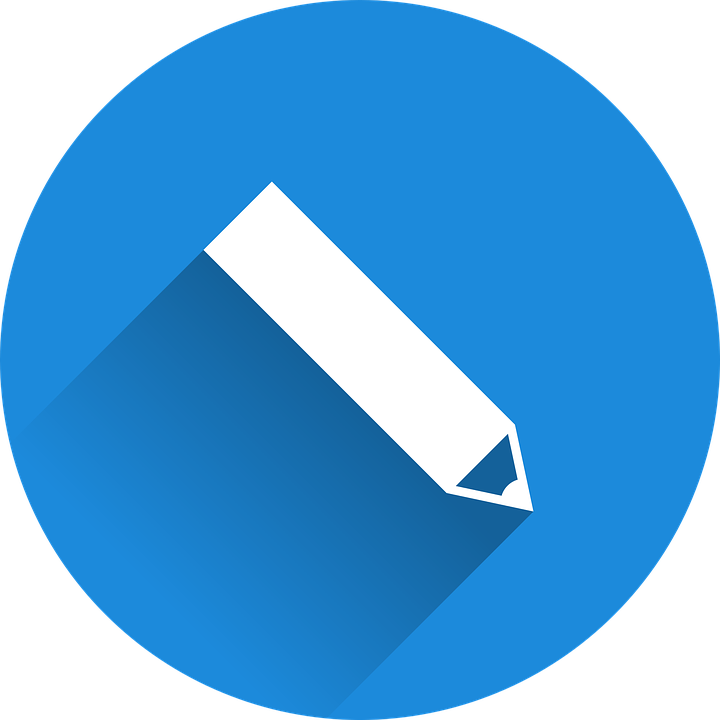 escribir
escribir
Escribe en español.
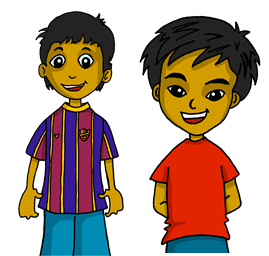 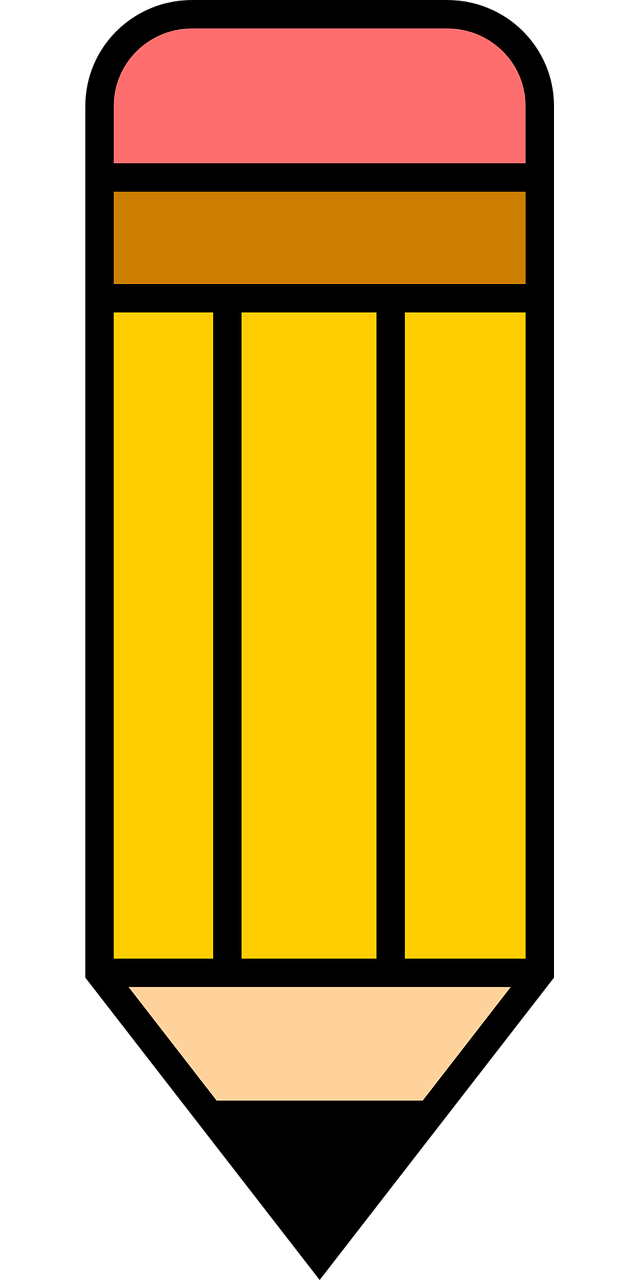 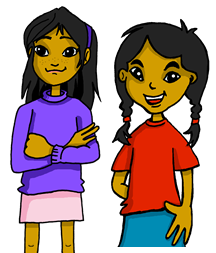 3
Spanish
adverbs for now, 
always, today can 
usually go at the 
start, end or after 
the verb.
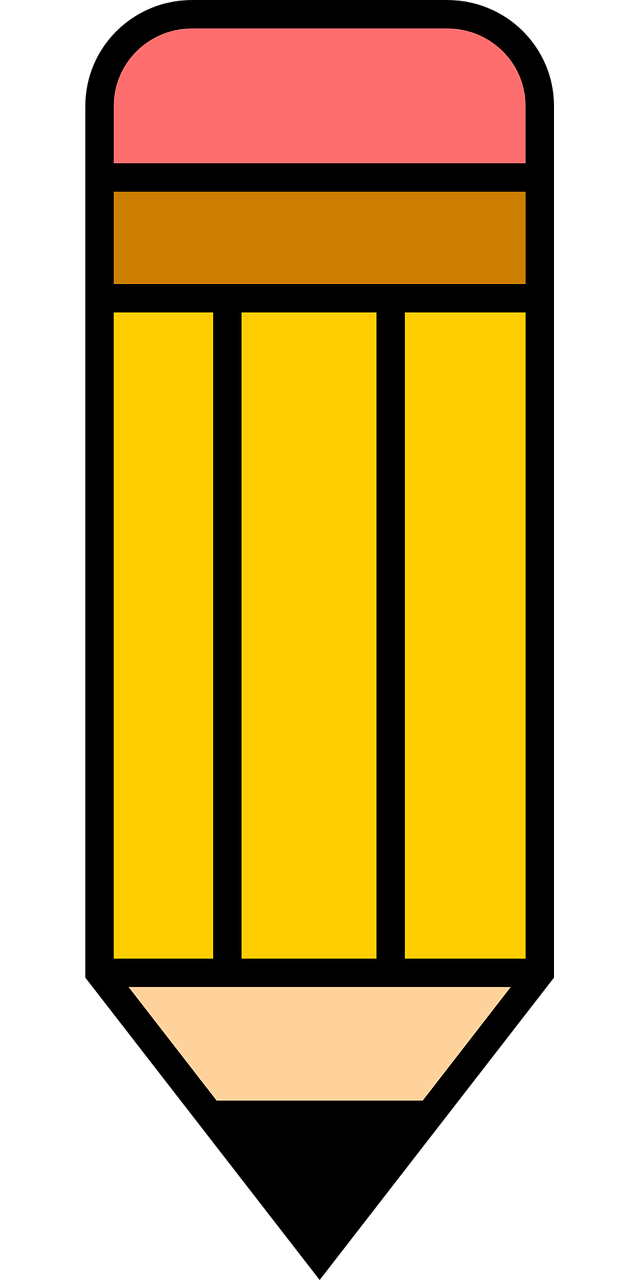 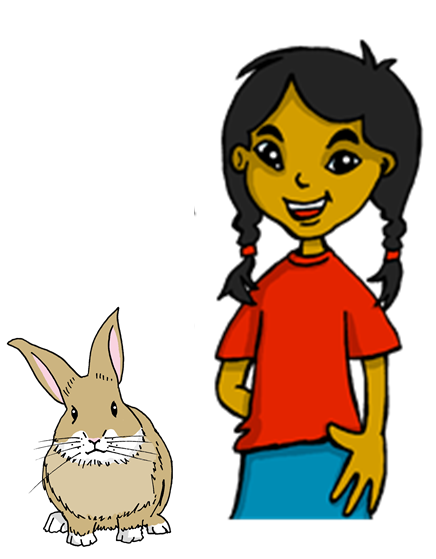 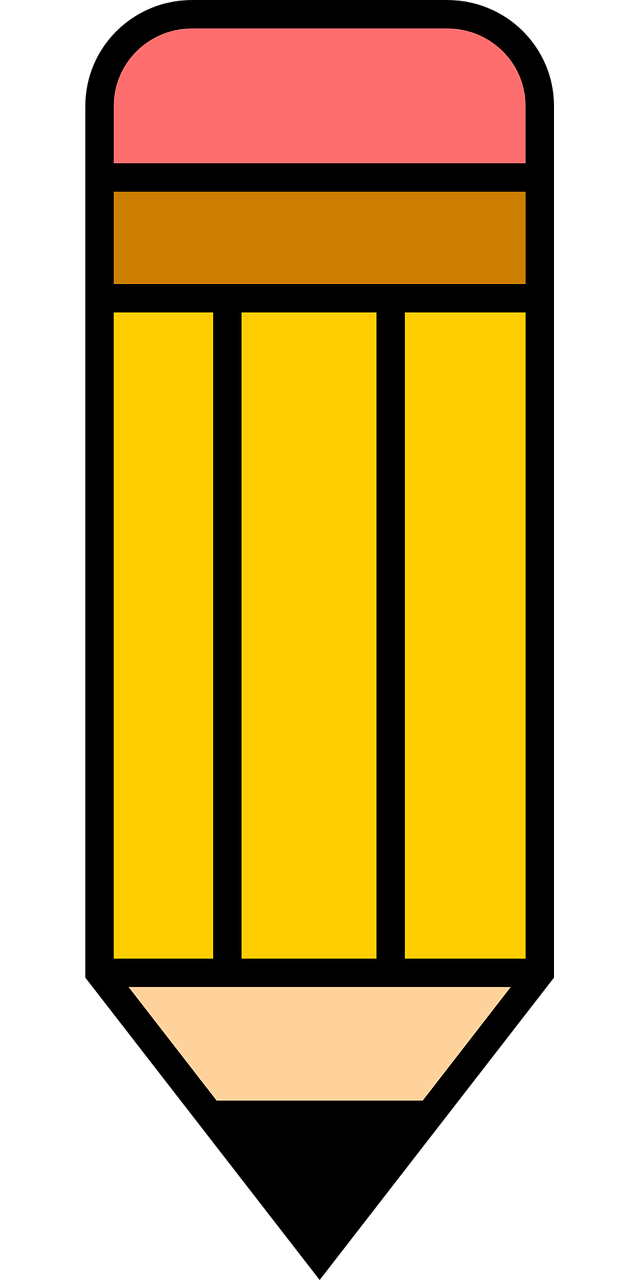 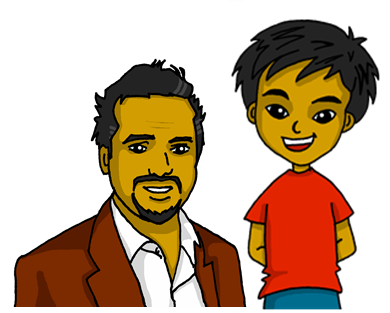 always = 
s_ _mpr_ 
today = h_ y
family = f_m_l_a
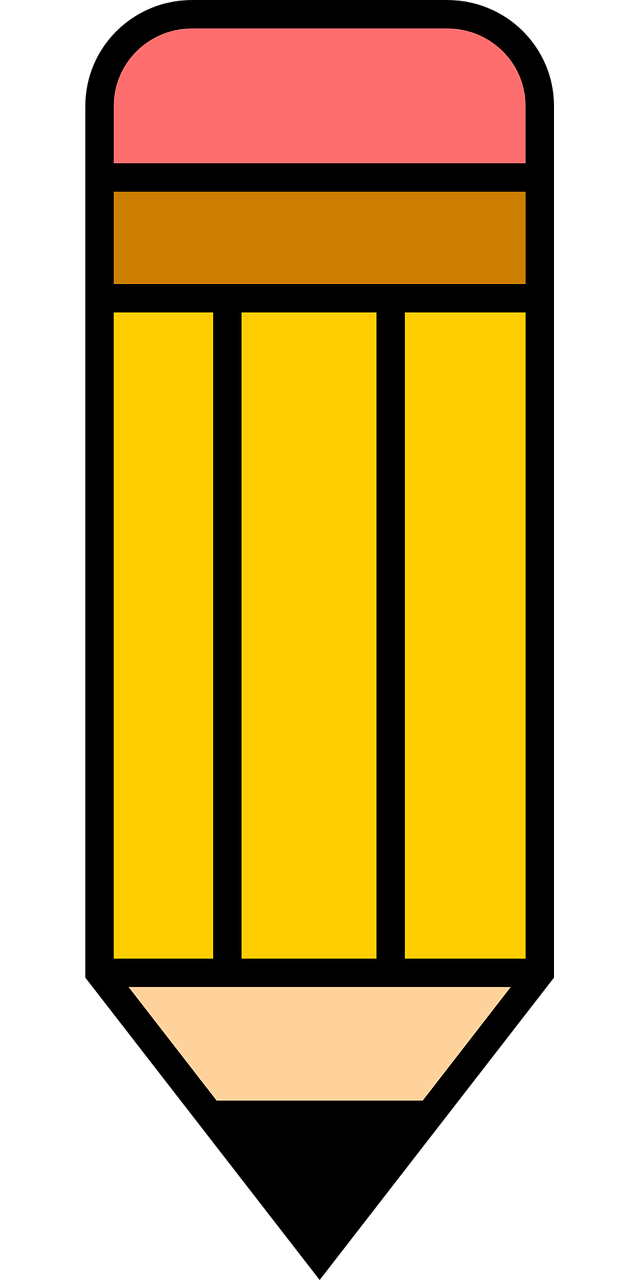 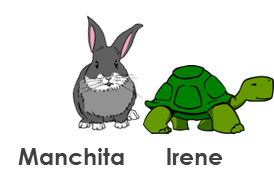 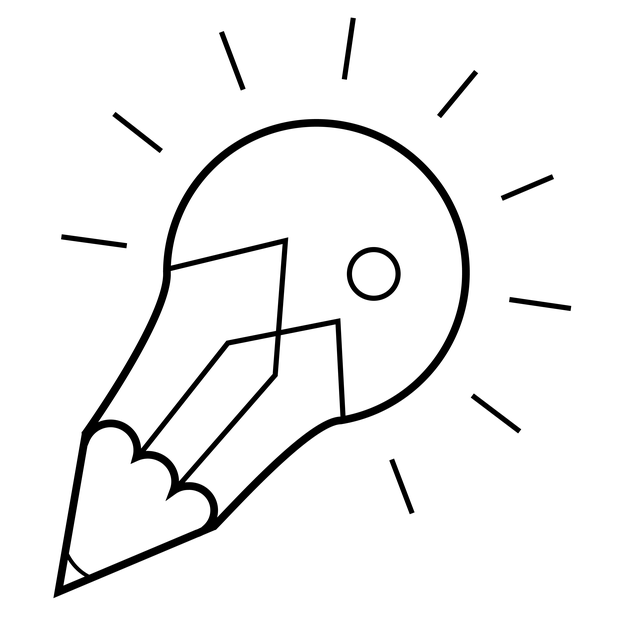 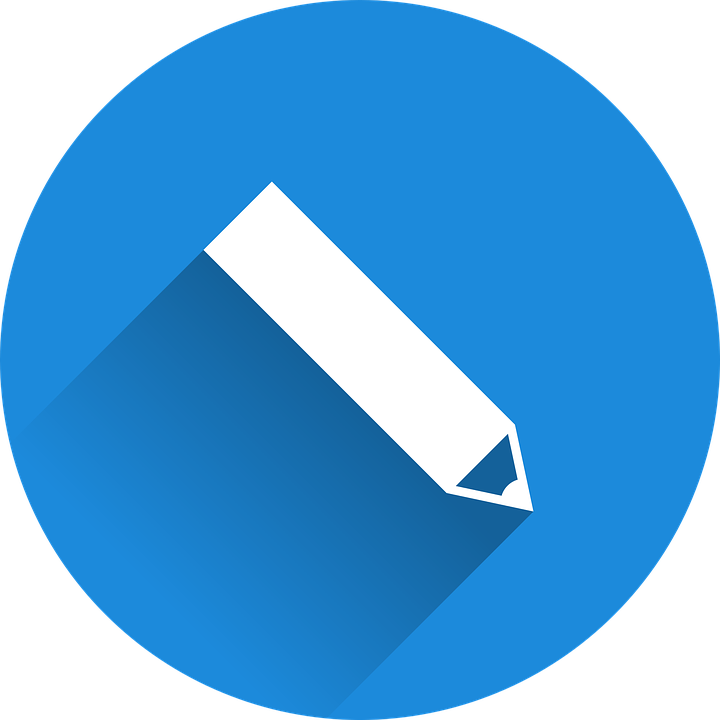 Escribe en español. Can you get at least 15 points?
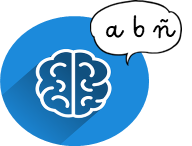 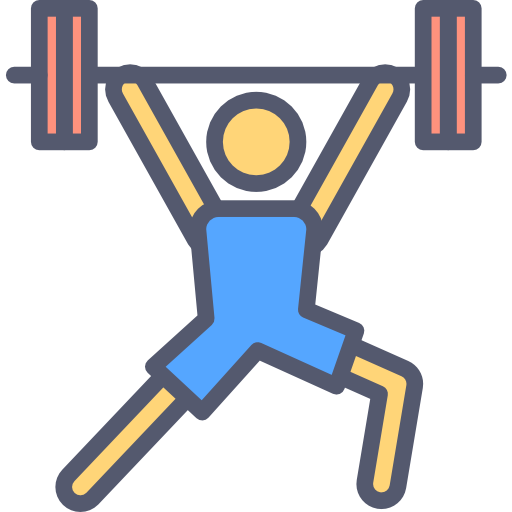 x3
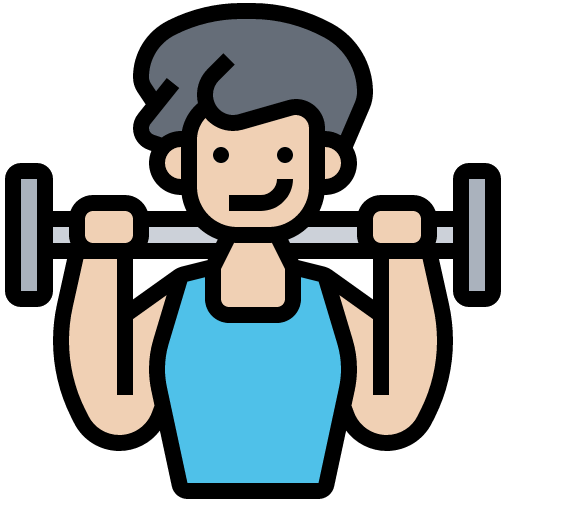 x2
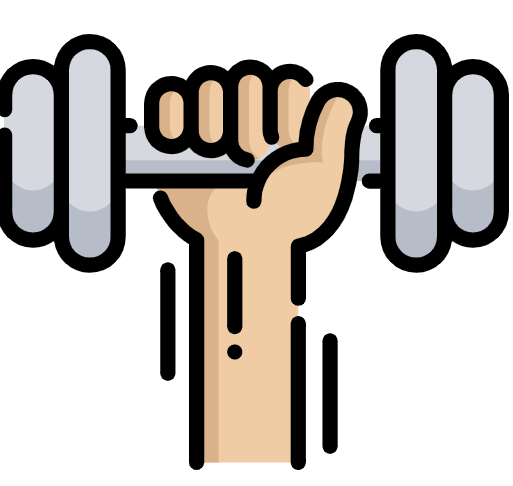 x1
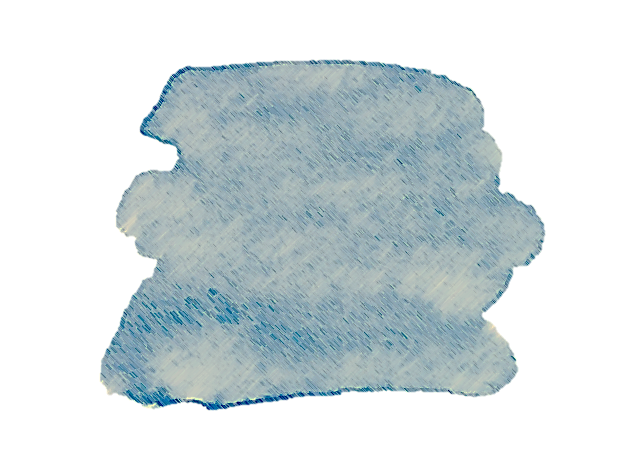 6
14
Describing me and others
Verde term 1
Verde term 1 week 4
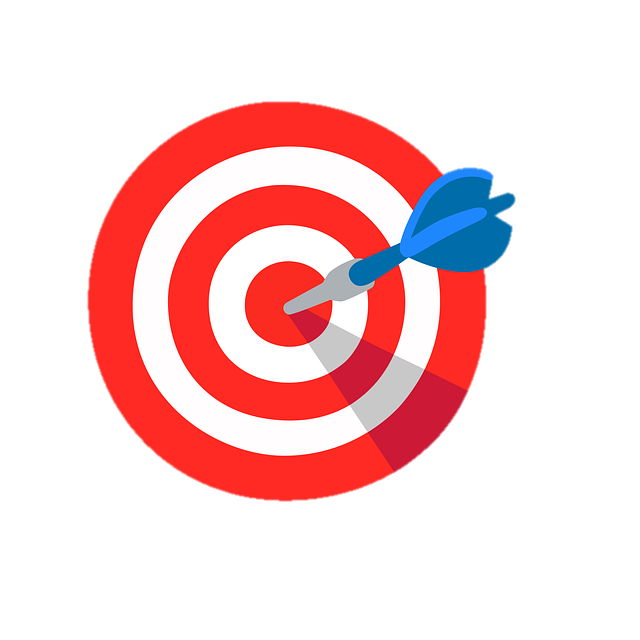 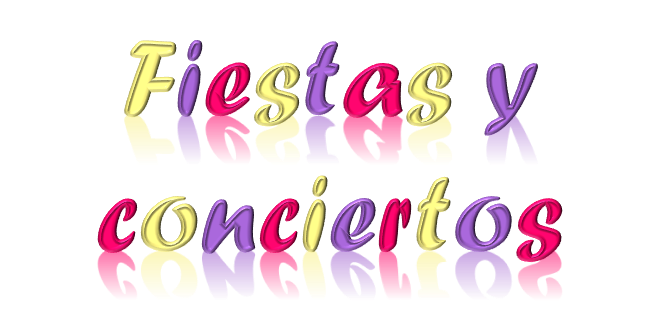 Asking for dates (concerts, parties, 
birthdays)
Telling someone when my birthday is.
Use numbers 1-39
Strong vowels [a] [e] [o]
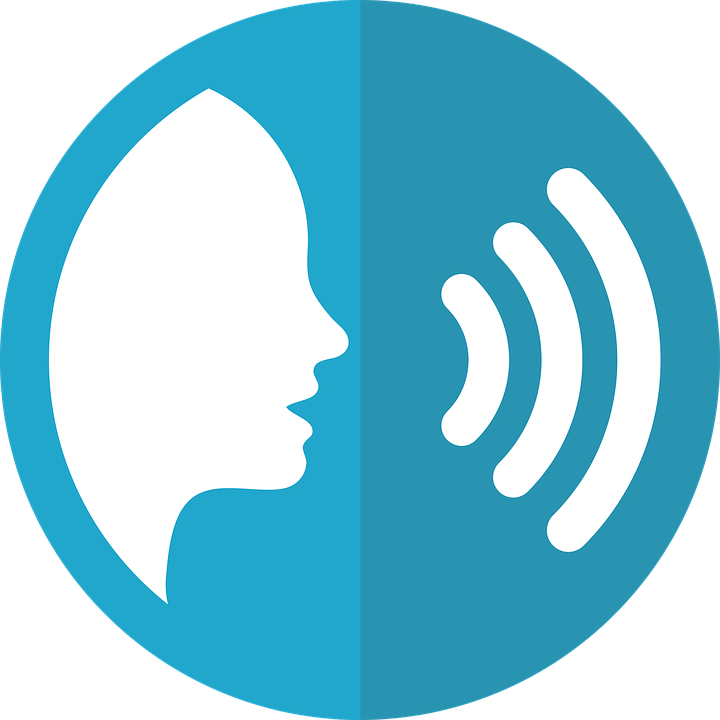 pronunciar
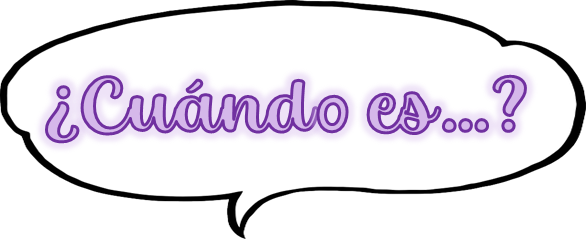 When they appear next to each other, the Spanish vowels [a], [e] and [o] are pronounced separately.
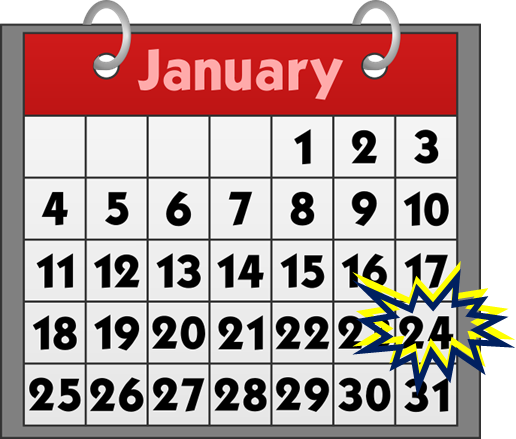 4
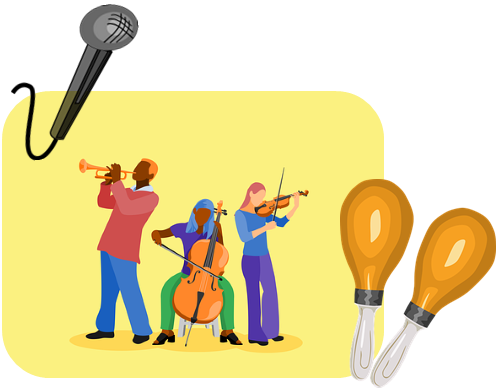 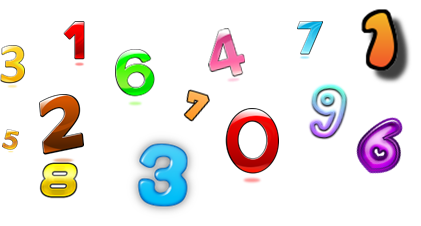 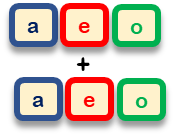 This is why we call them ‘strong’ vowels!
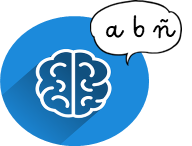 Write down the key language for this week.
vocabulario
Los números [16-19]
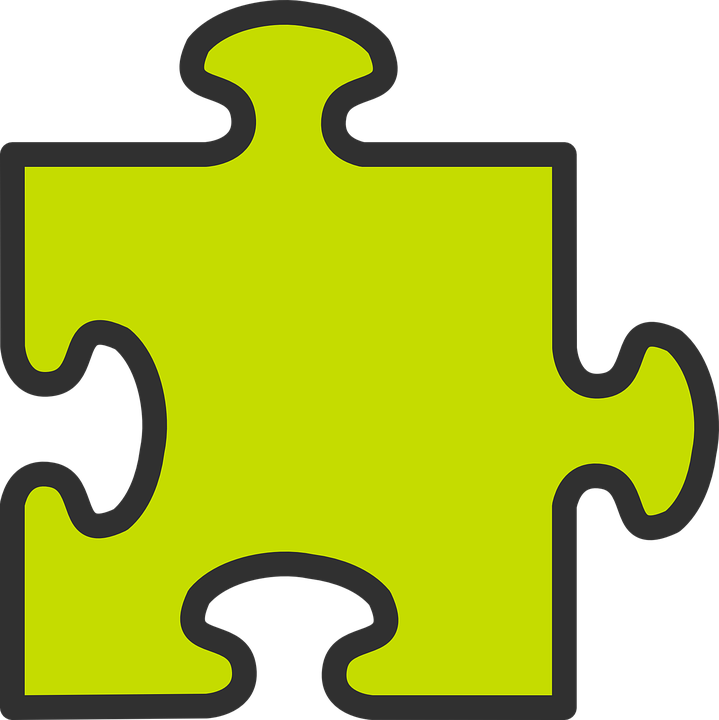 Spanish numbers 16-19 follow a clear pattern.
gramática
Use the combination “dieci“ + the number (6, 7, 8, 9).
16  dieci + seis (which contracts to one word as “dieciséis”). 
17  dieci + siete = dieicisiete	18  dieci + ocho = dieciocho
19  dieci + nueve =  diecinueve
Numbers 21-29 use a combination of veinti- and a number from 1-9, all in one word.
veinticinco
23 
veintiuno
25 
21 
veintitrés
24 
veintidós
veintiséis
26 
22 
veinticuatro
For numbers from 31 to 39, use  treinta + y +  a number from 1-9, in three separate words.
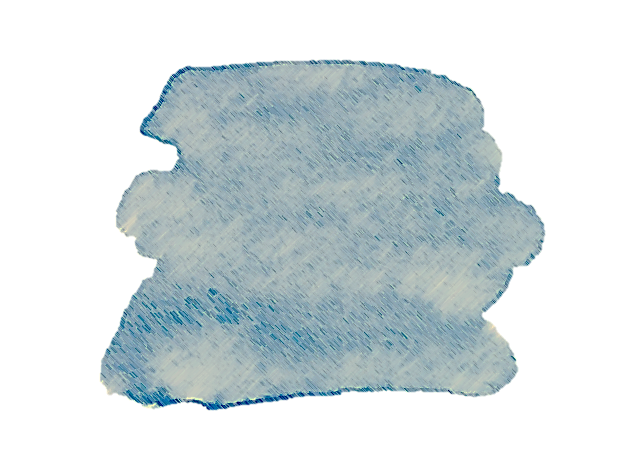 6
15
Describing me and others
Verde term 1
Verde term 1 week 4
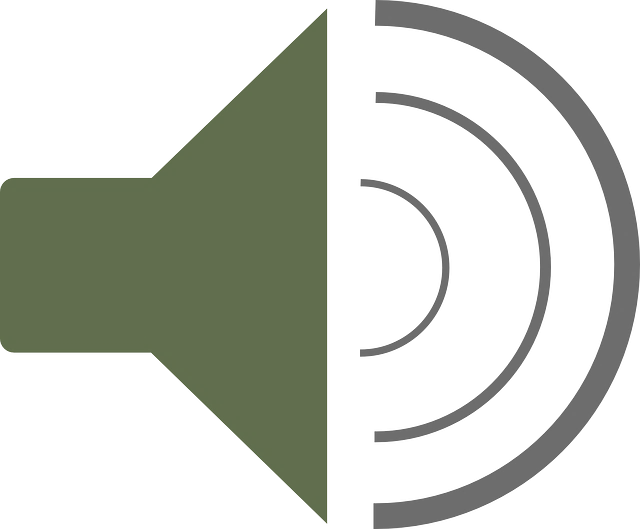 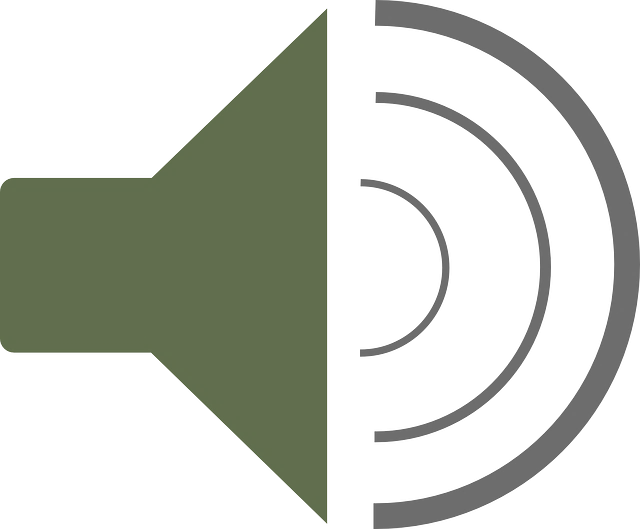 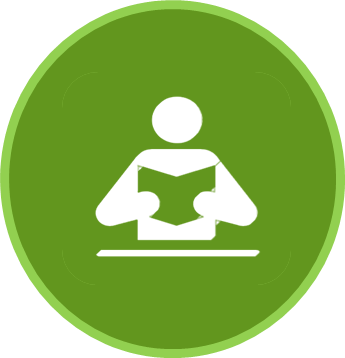 escribir
leer
Escribe el mes correcto.
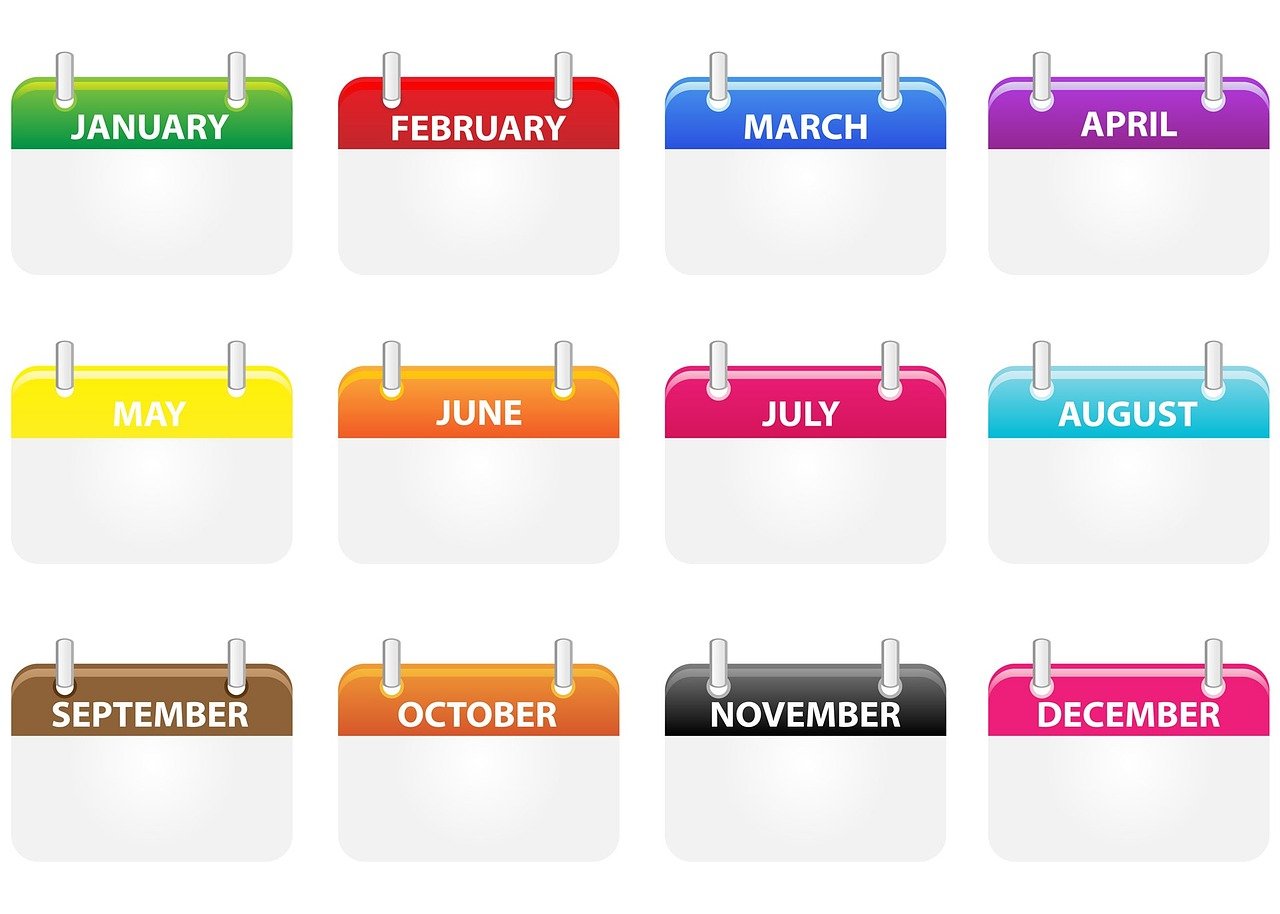 febrero
agosto
dieciembre
mayo
junio
4
octubre
marzo
noviembre
abril
julio
enero
septiembre
Escucha y escribe. ¿Cuándo es el concierto?
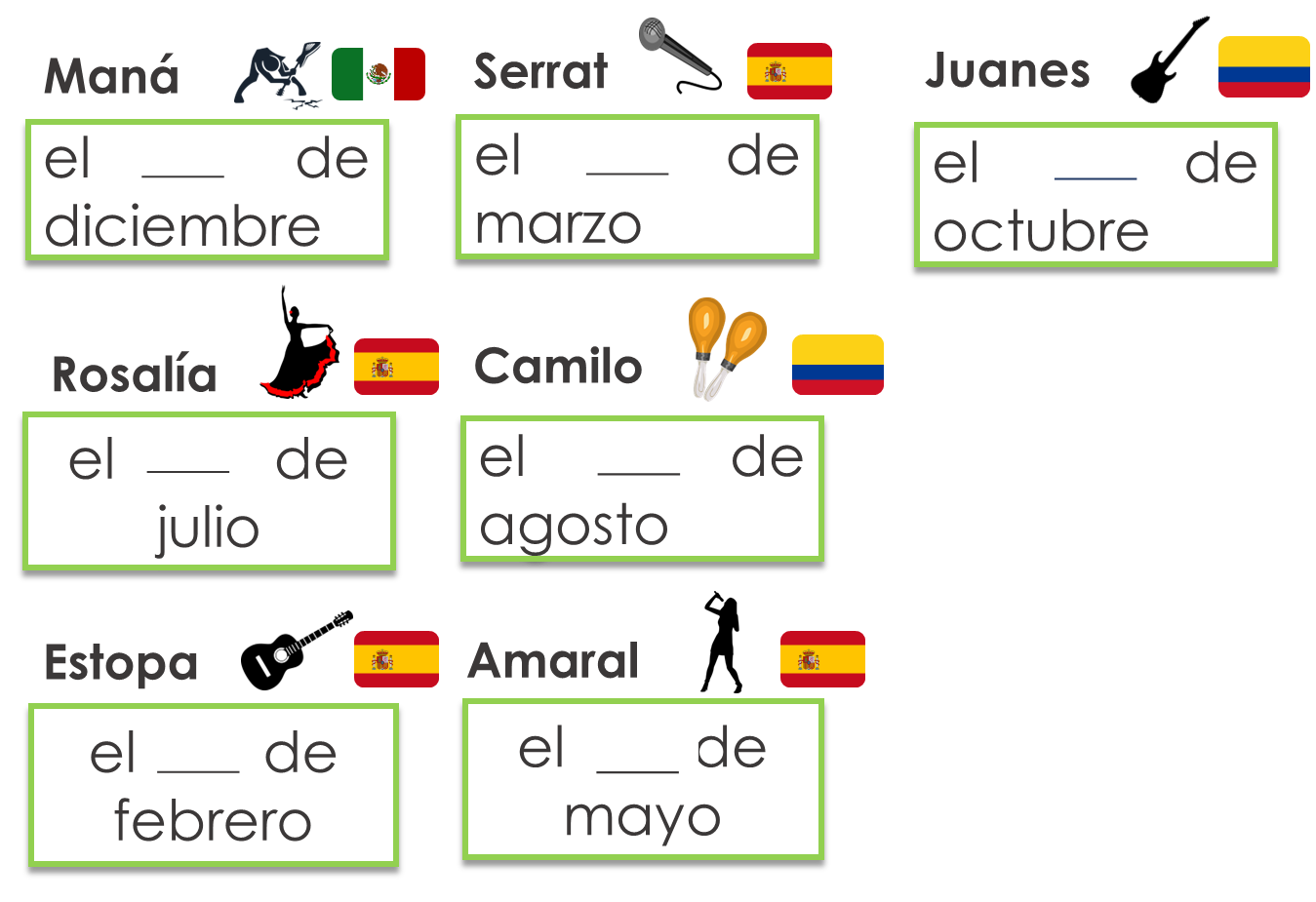 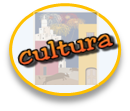 escuchar
escuchar
La música ‘latina’ es en
español. Hay muchos estilos: rock (Maná), pop (Rosalía, Amaral, Juanes, Camilo), rumba (Estopa),  reggaeton (Camilo)…
dates, use the cardinal number i.e 21 rather than 21st.
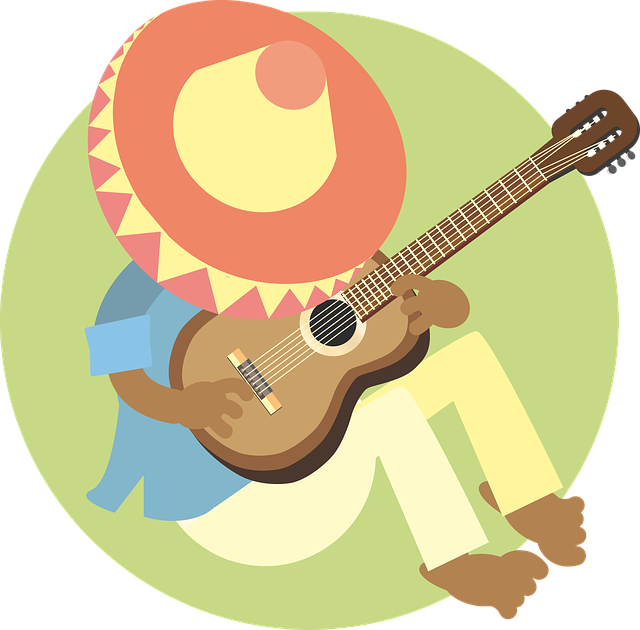 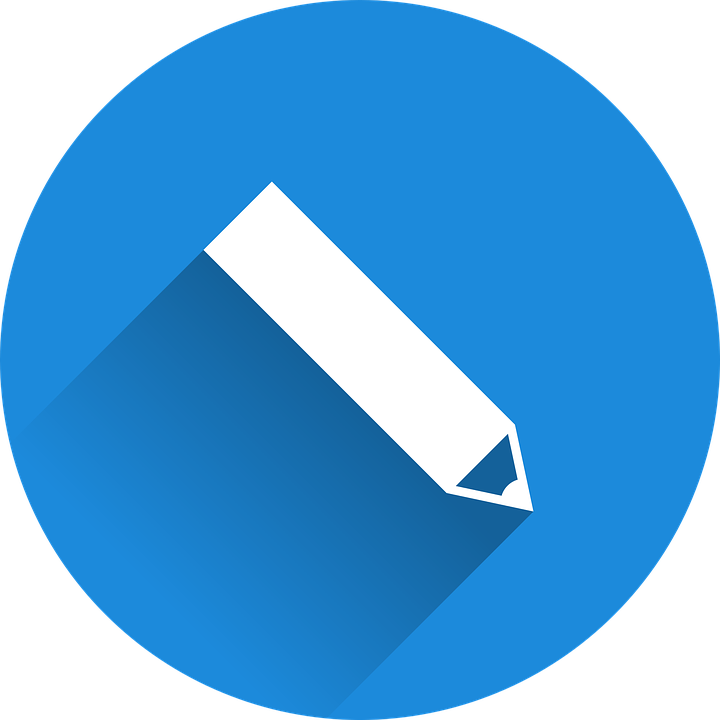 Separa las sílabas.
Completa las palabras.
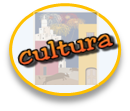 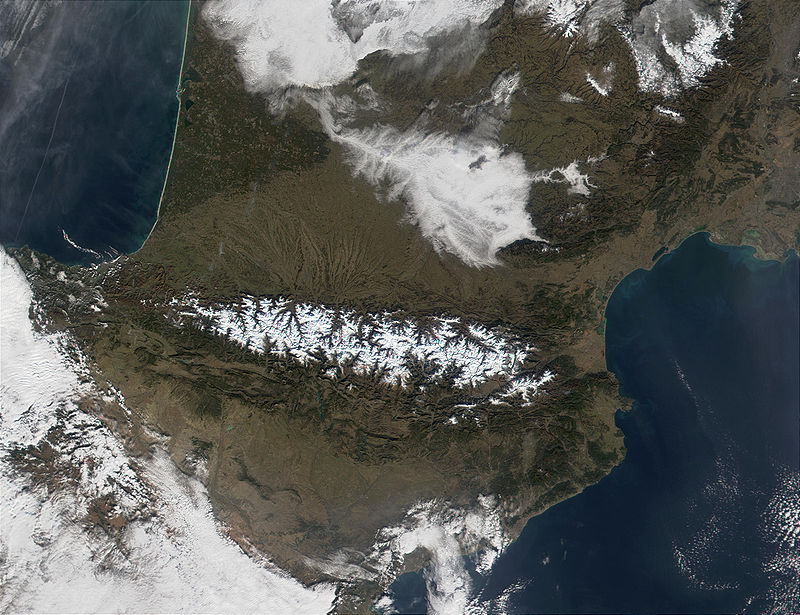 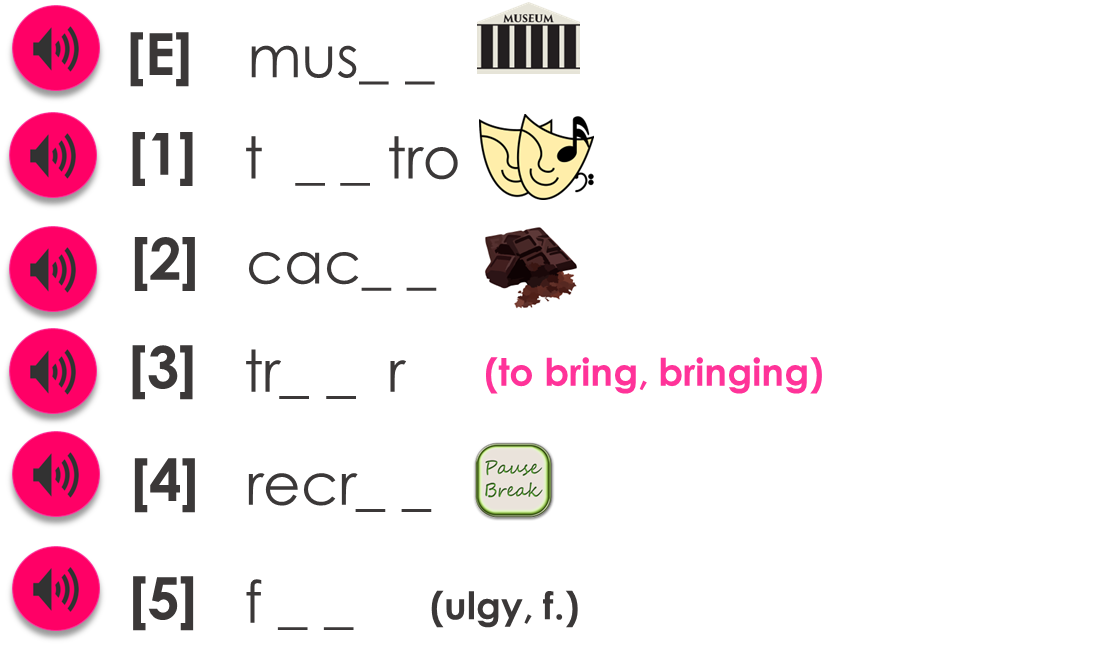 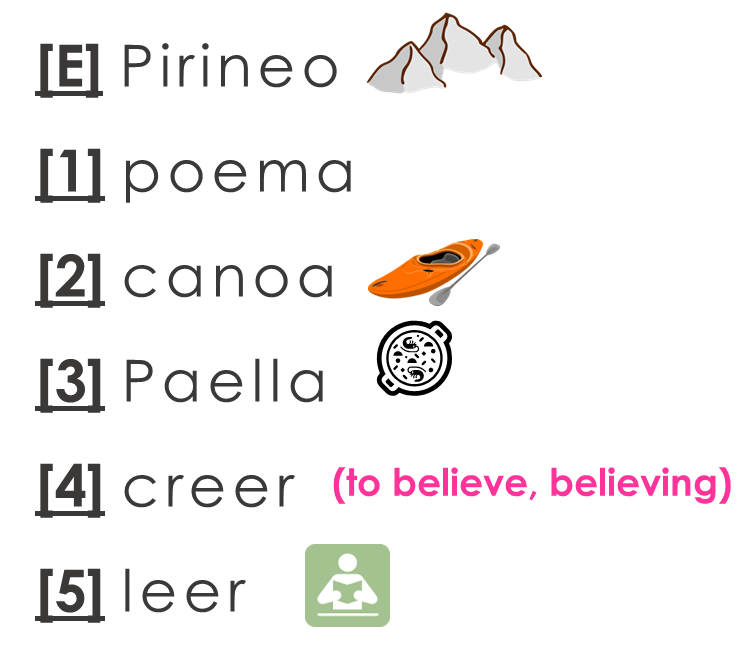 El Pirineo está en el norte de España y el sur de Francia.
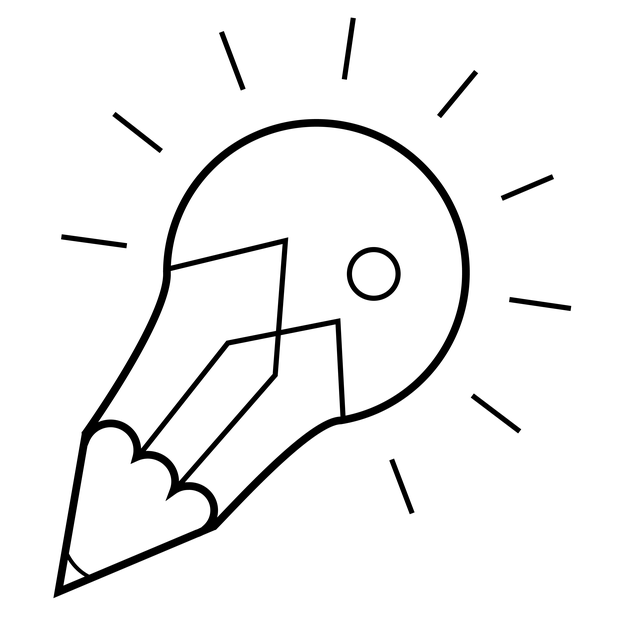 To talk about
separa =  separate
sílabas = syllables
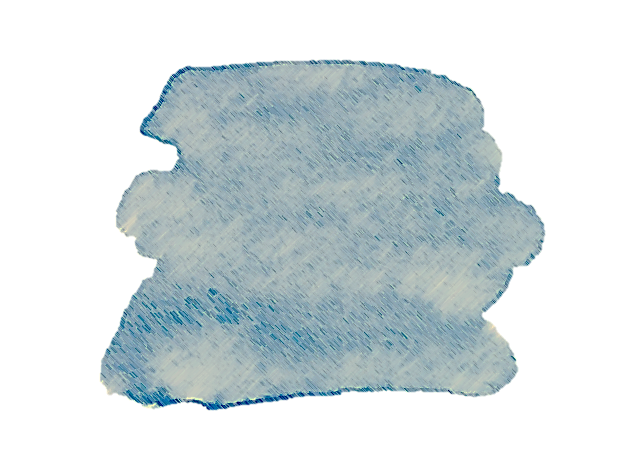 6
16
Describing me and others
Verde term 1
Verde term 1 week 4
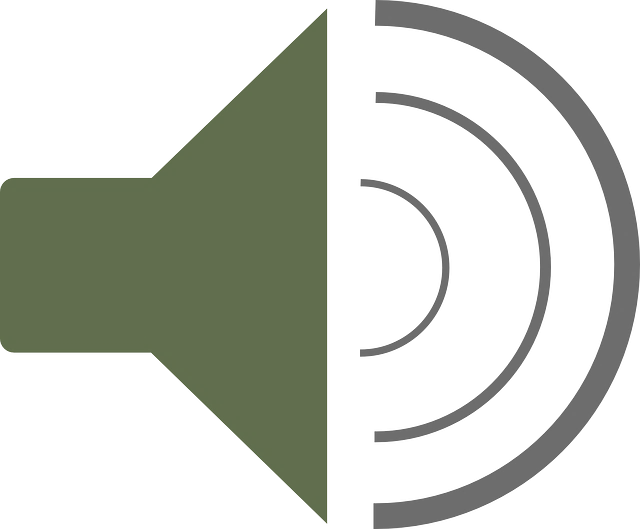 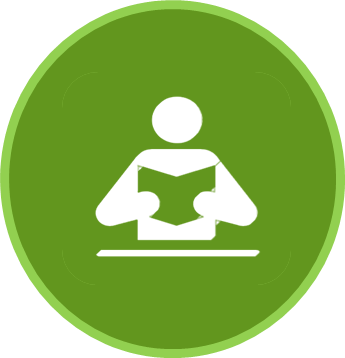 Using ‘el’ with dates
leer
We use the definite article ‘el’ to mean ‘on the’ with specific dates.
Por ejemplo:
La fiesta es el 17 de enero.
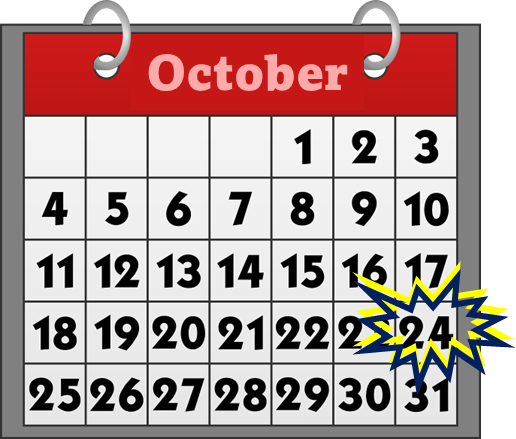 The party is on the 17th  of January.
To say today’s date, don’t use ‘el’.
4
Hoy es 24 de octubre.
Today is the 24th of October.
¿Qué día es? Escucha y decide.  Luego, escribe el día y el mes.
La fiesta
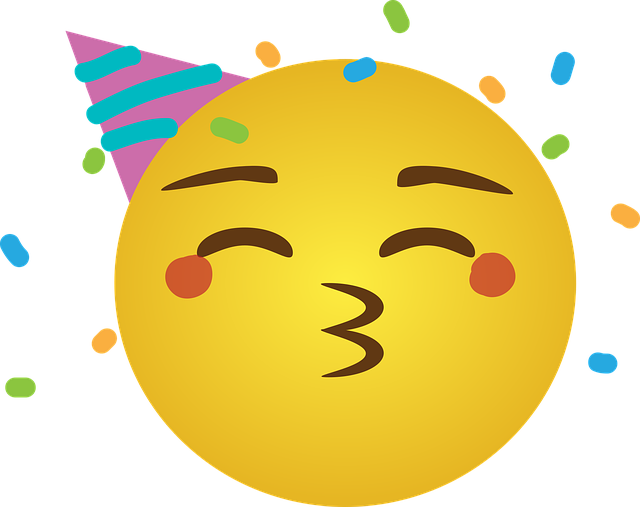 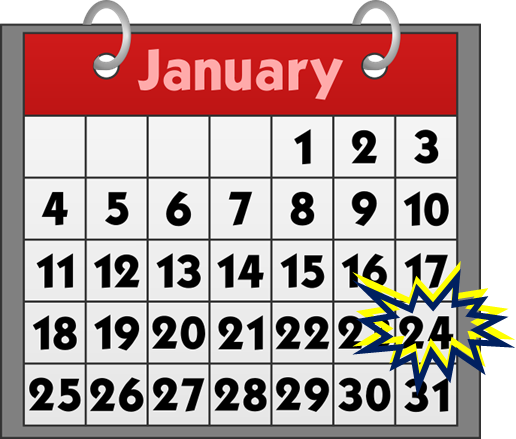 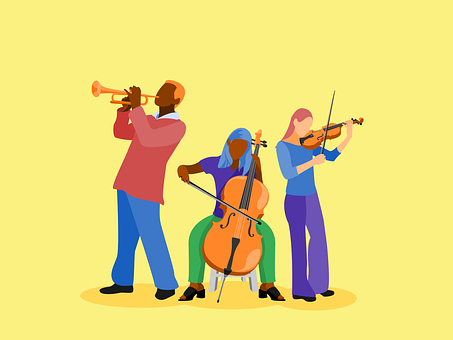 El concierto
September
30
E
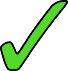 1
escuchar
2
3
4
5
6
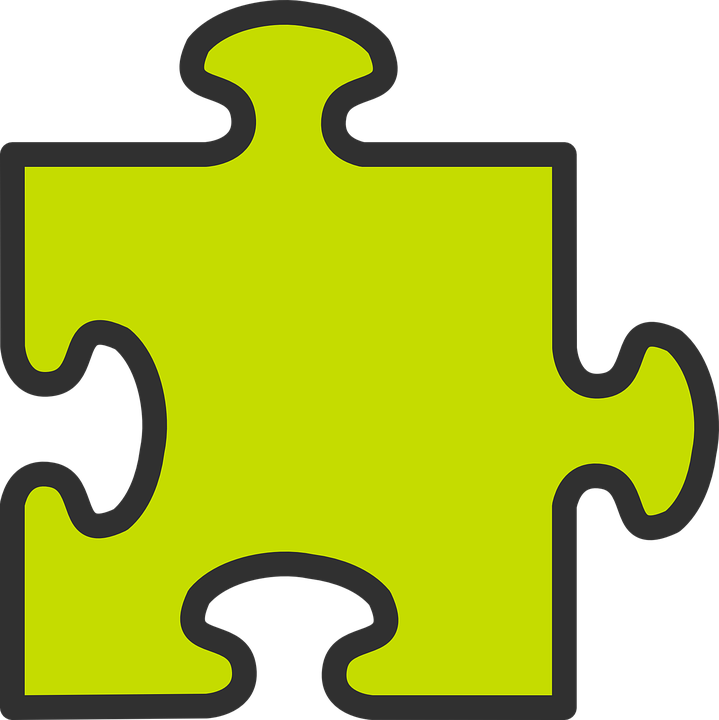 gramática
Lee y escribe la palabra correcta en los espacios.
estoy              es            soy	   de
¡Hola! Soy Rafael Nadal y soy tenista. _________ [1] de las Islas Baleares así que soy ______ [2] España. Ahora _______ [3] en Inglaterra para una fiesta. La fiesta _____ [4] el sábado dieciséis de marzo.
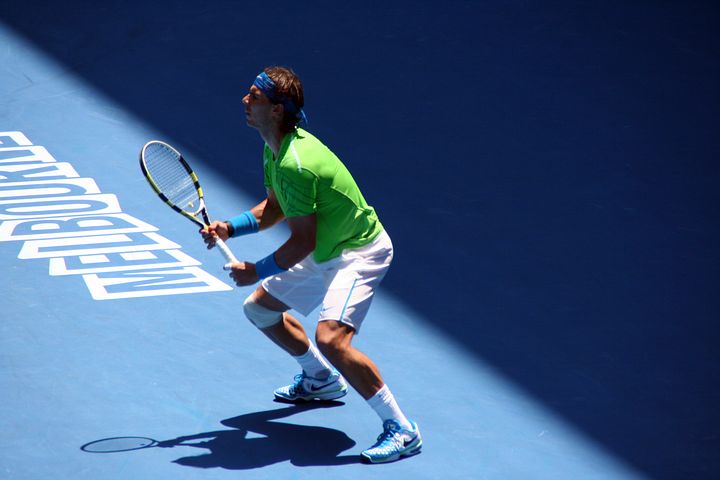 de              estoy                soy	   el
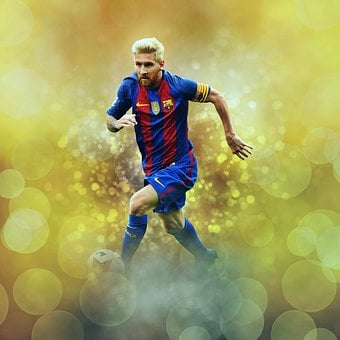 ¡Hola! _____ [1] Lionel Messi y soy jugador de fútbol. Soy de Argentina pero ahora _______ [2] en España para un concierto. _____ [3] concierto es el viernes veintisiete _____ [4] mayo.
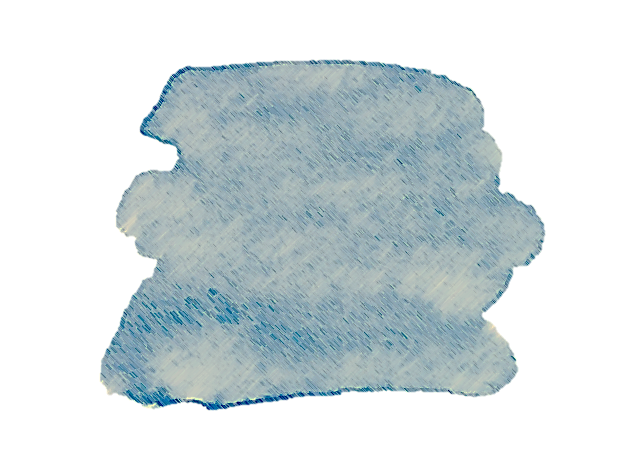 17
Describing me and others
Verde term 1
Verde term 1 week 4
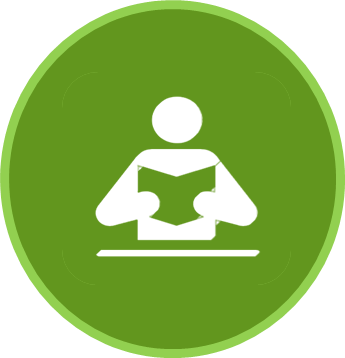 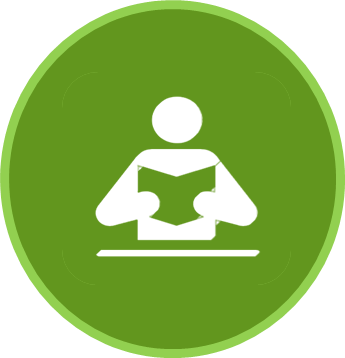 Completa la tabla en inglés.
escribir
leer
leer
4
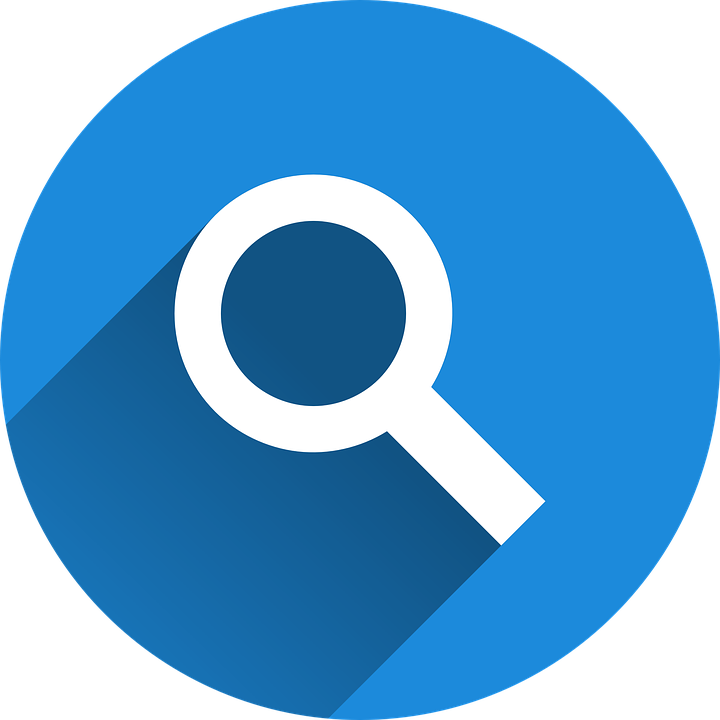 so 
tennis player
football player
__________________________
_____________
Escribe en inglés.
Can you get at least 15 points?
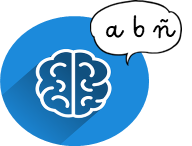 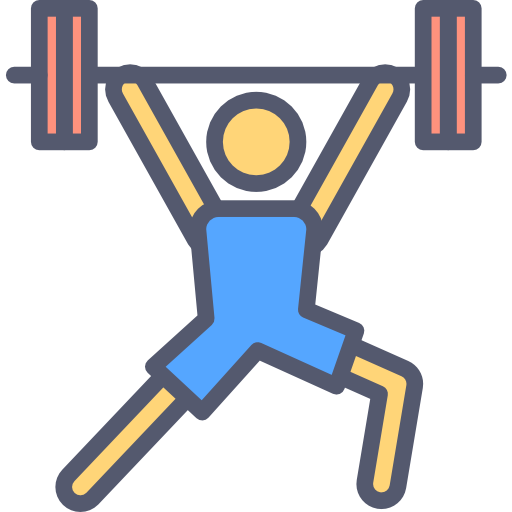 x3
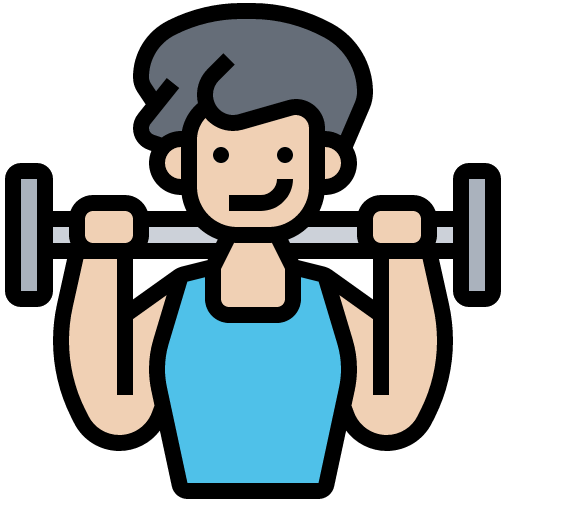 x2
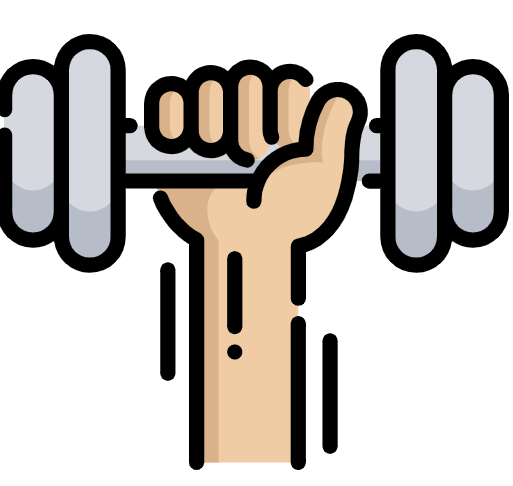 x1
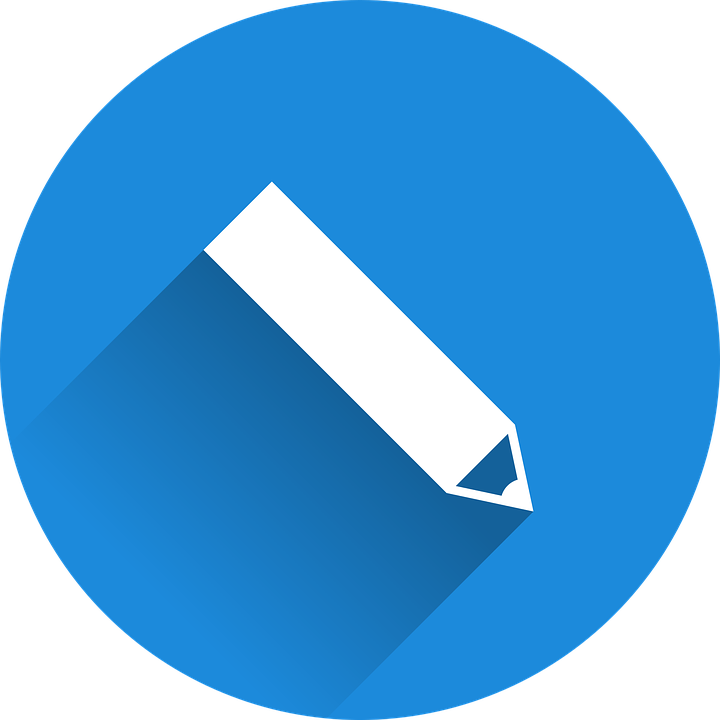 ________________________________________.
________________________________________.
________________________________________.
________________________________________.
Escribe las frases en español.
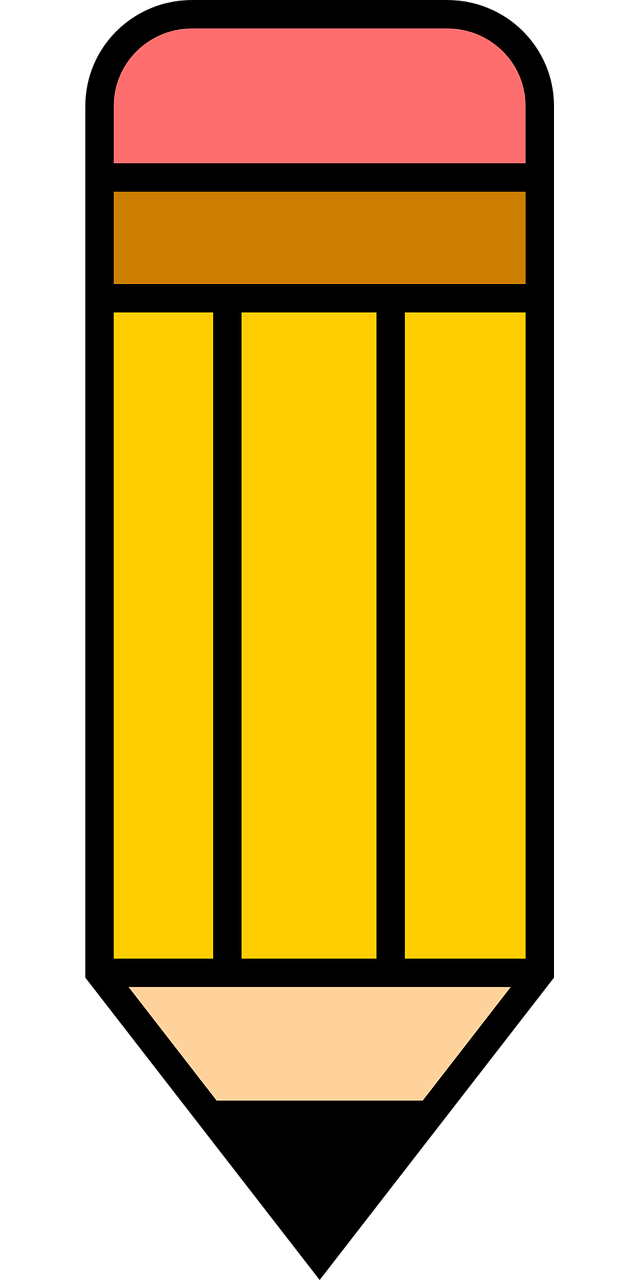 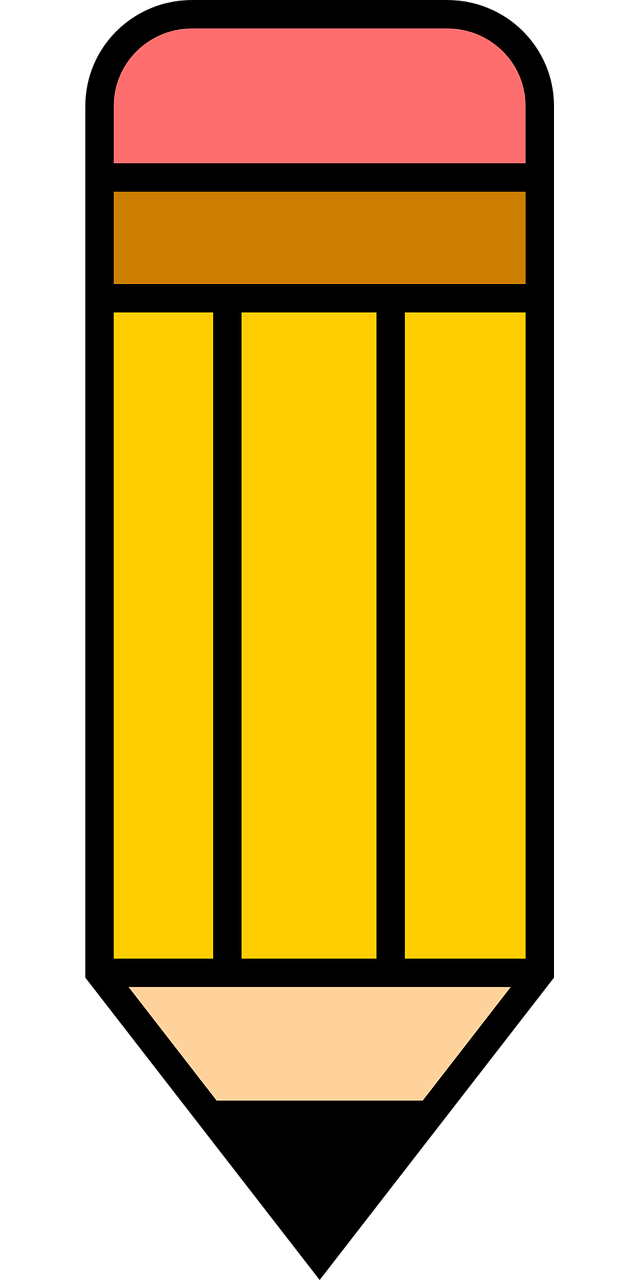 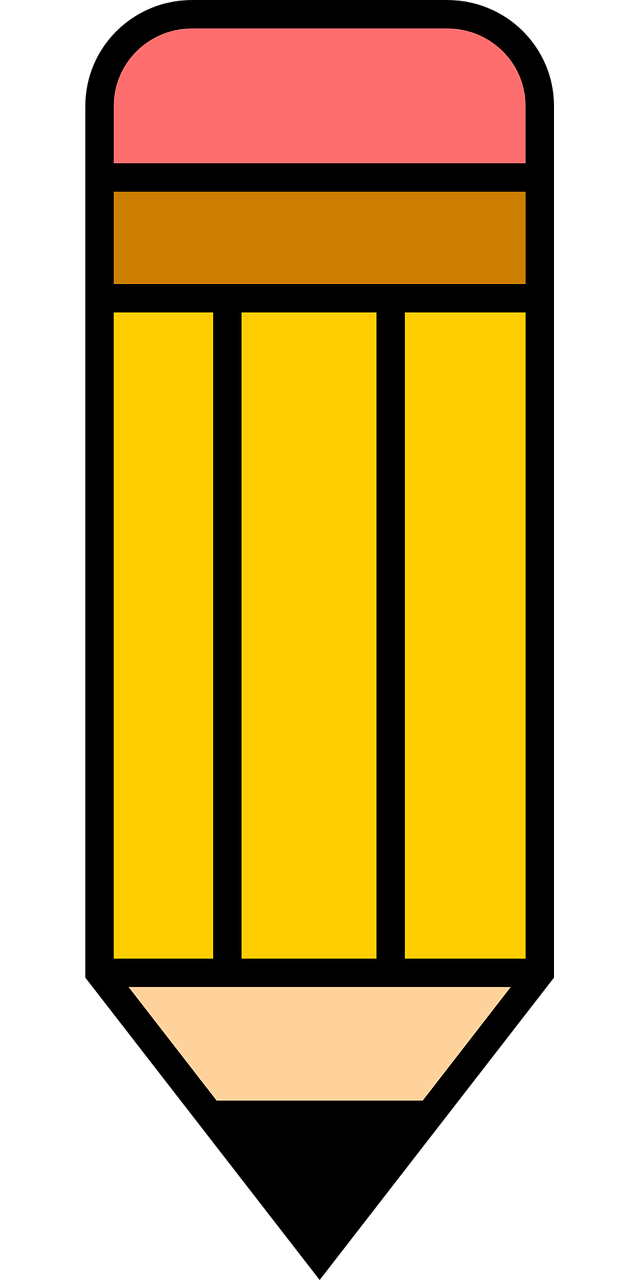 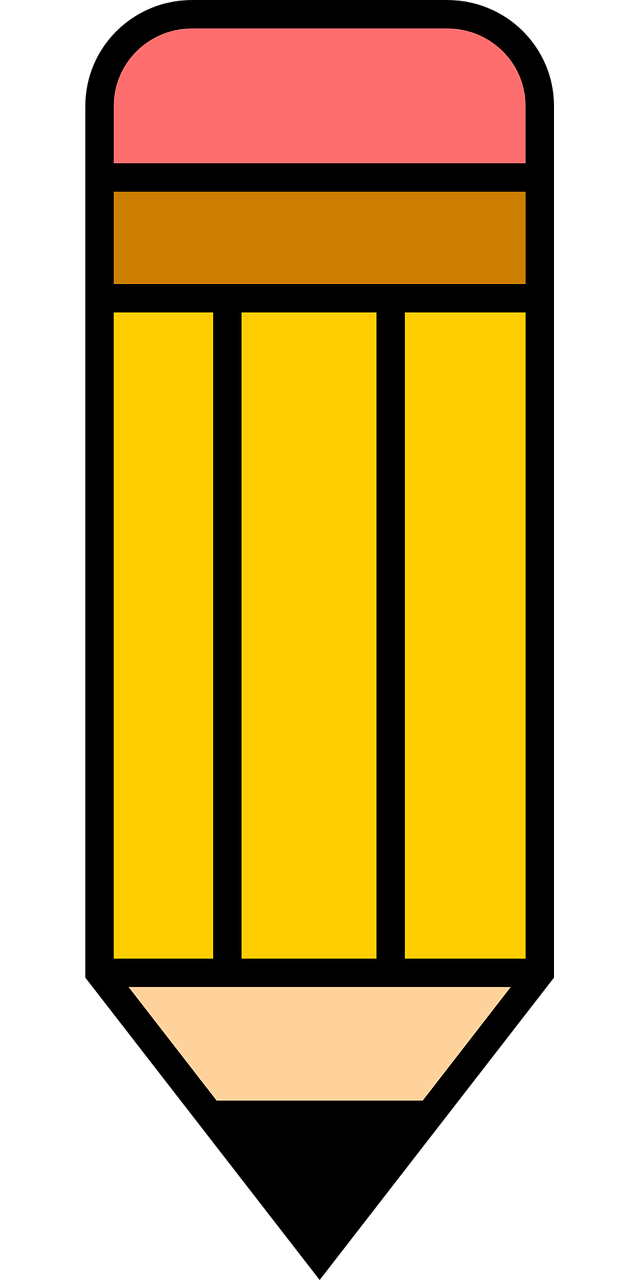 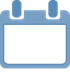 la 	es	el 	fiesta	de	diecinueve	julio

concierto	  catorce	el	de	es	enero

veinticinco  	el	cumpleaños 	de	es	noviembre   el

el	diciembre 	concierto 	de	treinta es
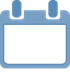 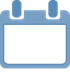 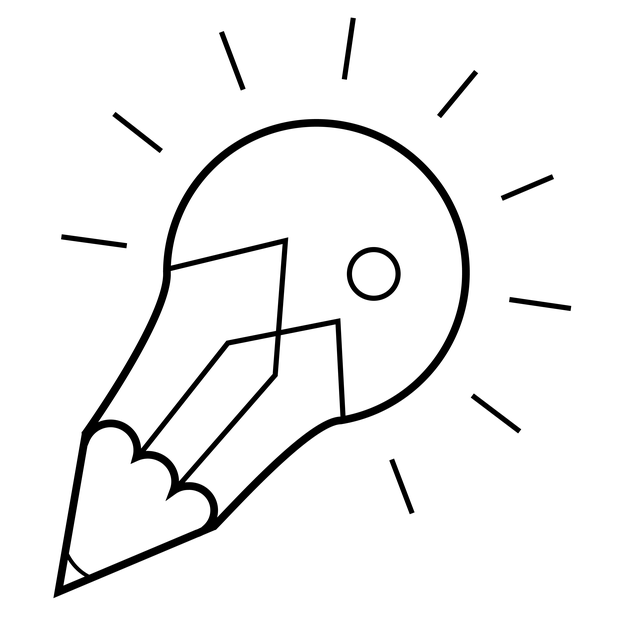 Remember!
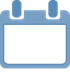 that we don’t 
use capital 
letters with months in Spanish.
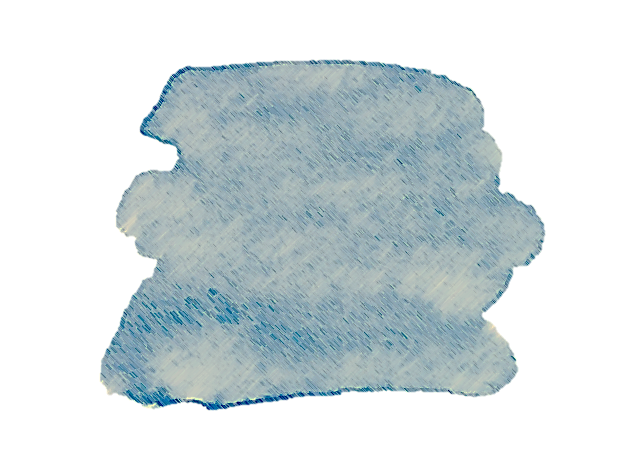 18
Describing me and others
Verde term 1
Verde term 1 week 5
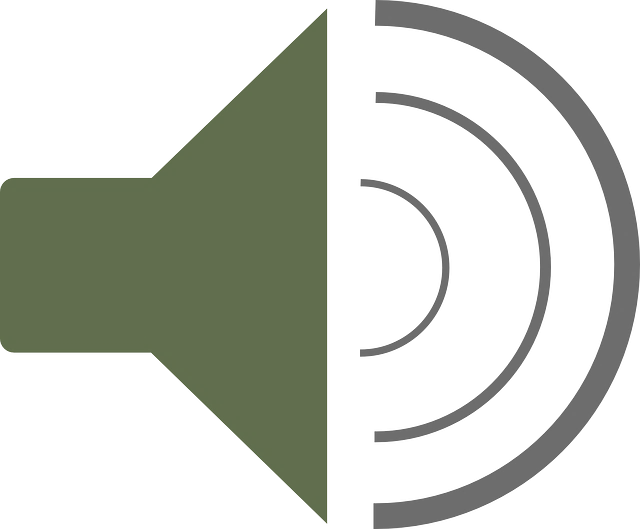 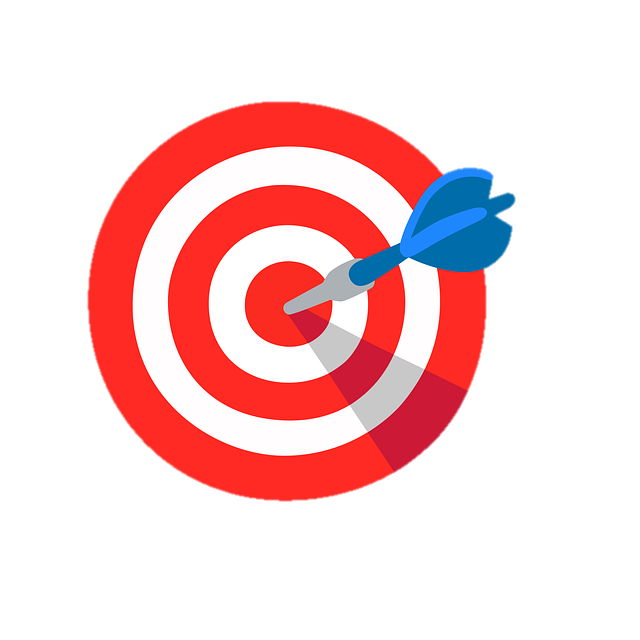 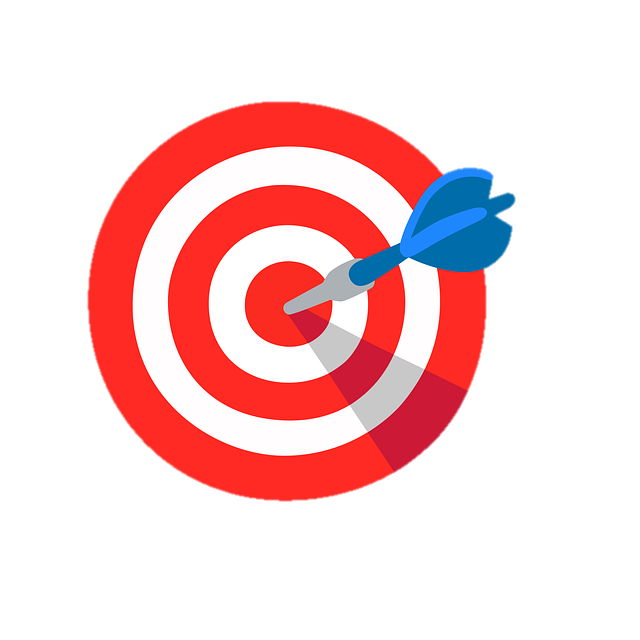 Los espectáculos
Asking what the date is.

Asking when an event takes place.
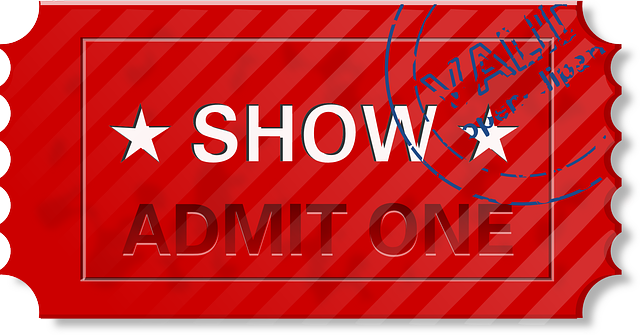 Weak vowel [u]
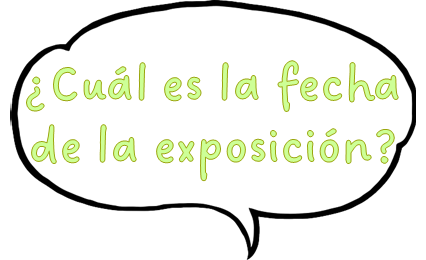 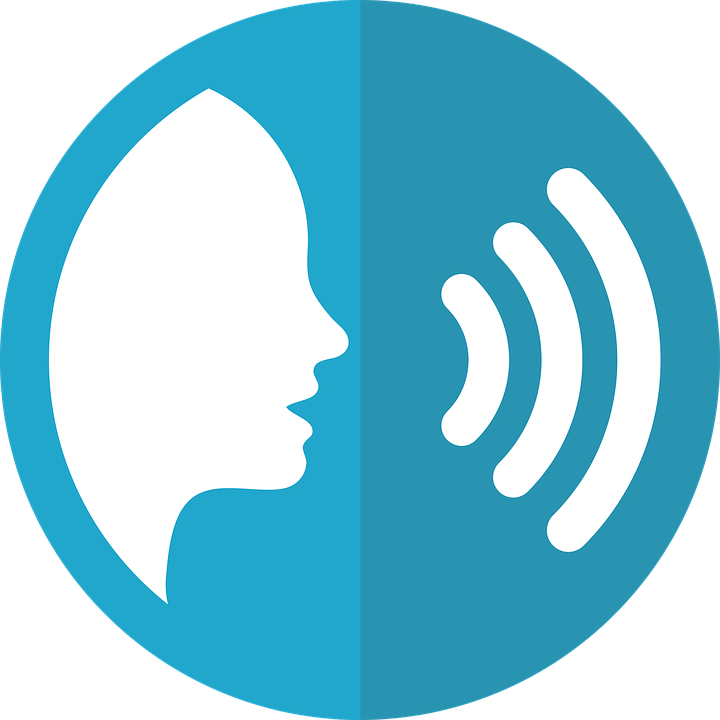 pronunciar
The vowel [u] merges with [a], [e] and [o] to make a single syllable. This is a ‘weak’ vowel. 
Because the [u] is ‘gliding’ into the next vowel, it sounds like a [w]!
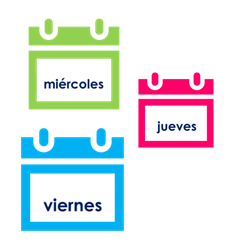 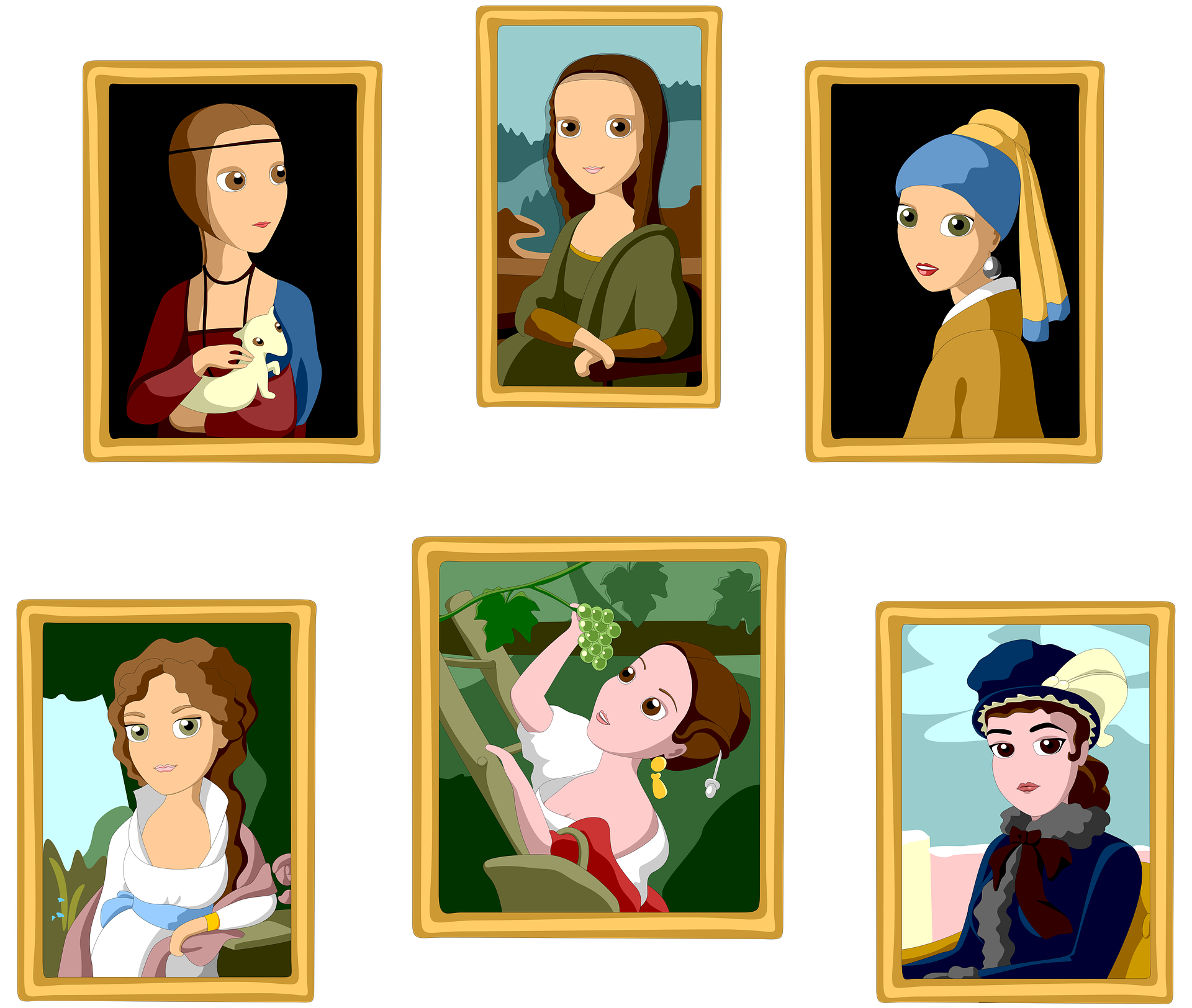 5
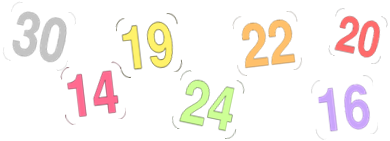 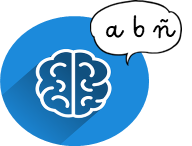 Write down the key language for this week.
vocabulario
escuchar
¿Cuál? | ¿Qué? | ¿Cuándo?
[which | what | when]
There are two ways to ask about today’s date:
Compare:
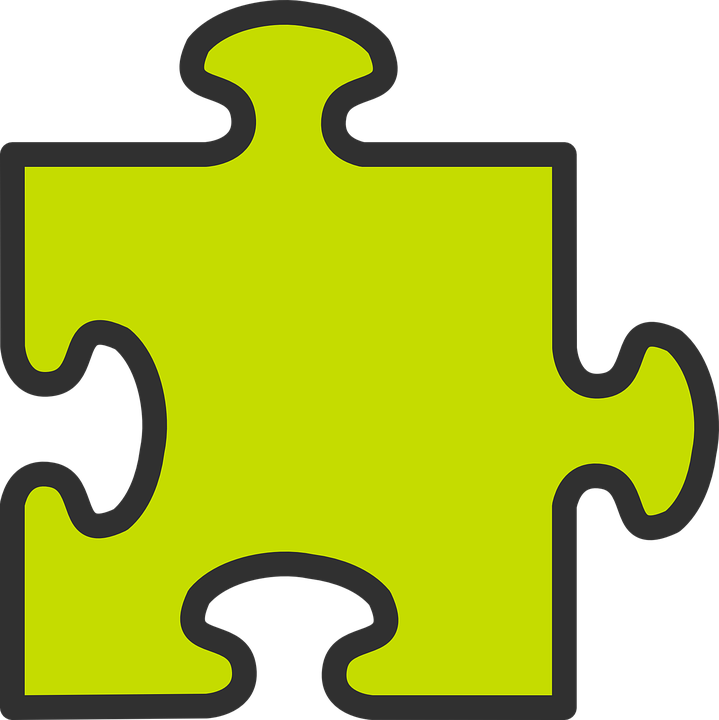 ¿Qué día es hoy?
¿Cuál es la fecha de hoy?
gramática
Which is the date (of) today?
What day is it today?
Use cuándo to ask when with specific dates:
¿Cuándo es tu cumpleaños?       ____________________________
¿Cuándo es el día de la Madre? ____________________________
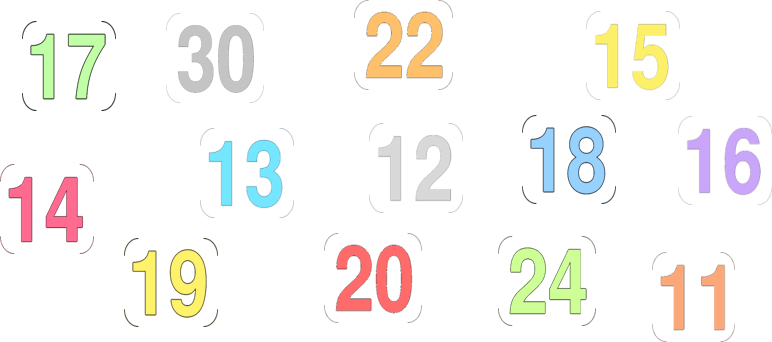 Escucha y escribe los números.
‘cuándo’ 
Is followed by ‘es’, never by
a noun.
‘cuál’ 
is followed by ‘es’, but ‘qué’ by a noun.
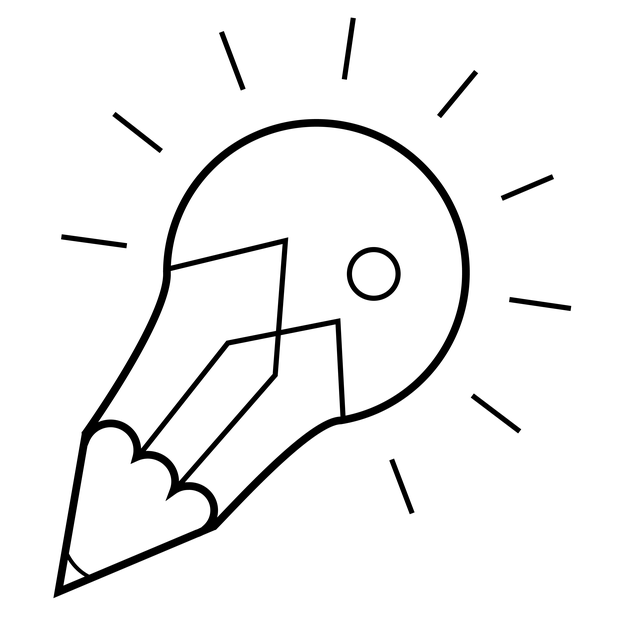 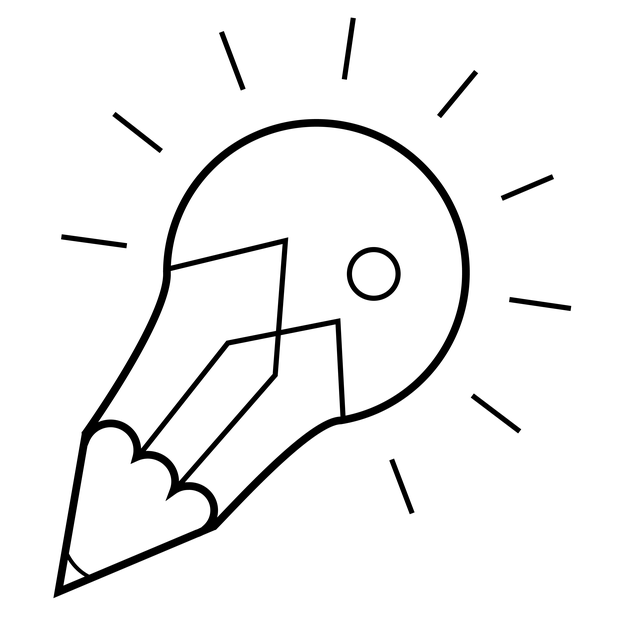 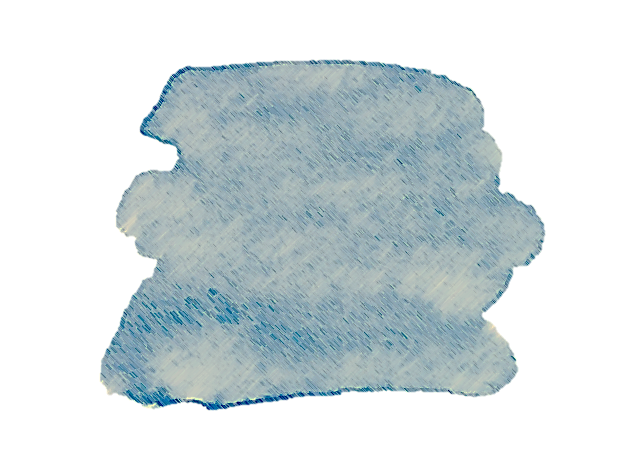 6
19
Describing me and others
Verde term 1
Verde term 1 week 5
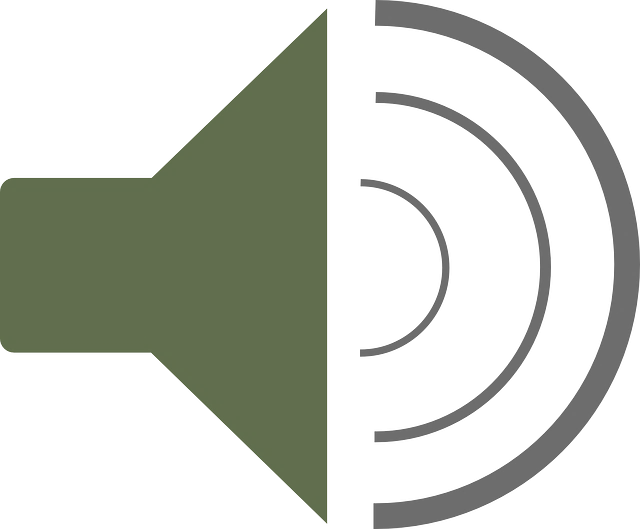 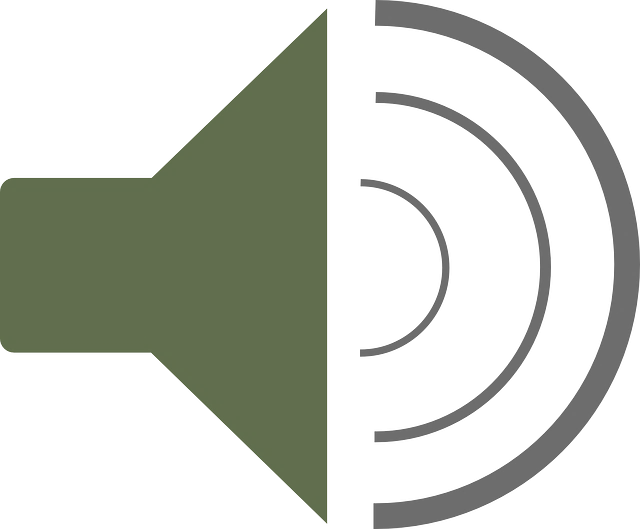 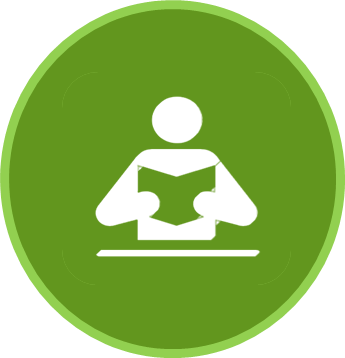 Quique escucha mensajes de sus amigos. 
¿Qué palabra es?
leer
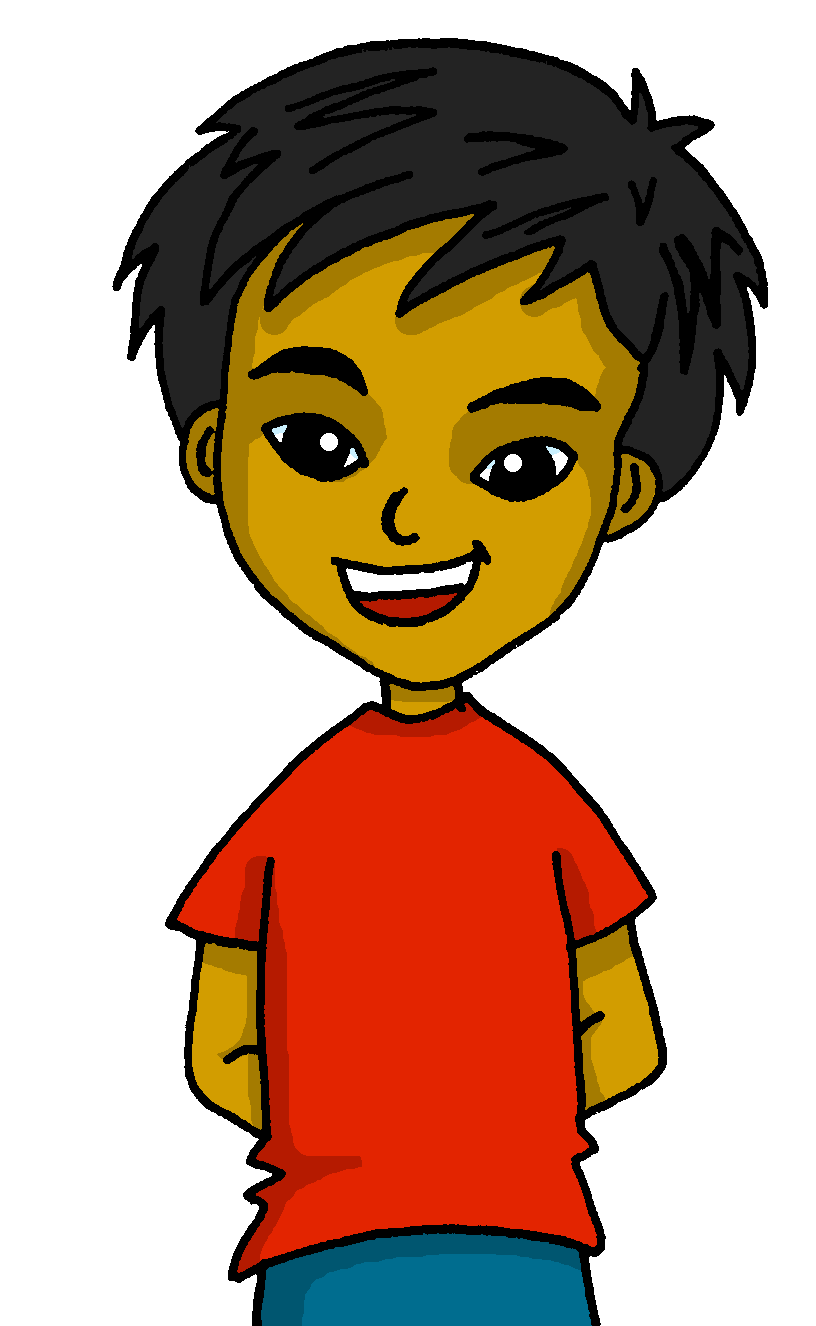 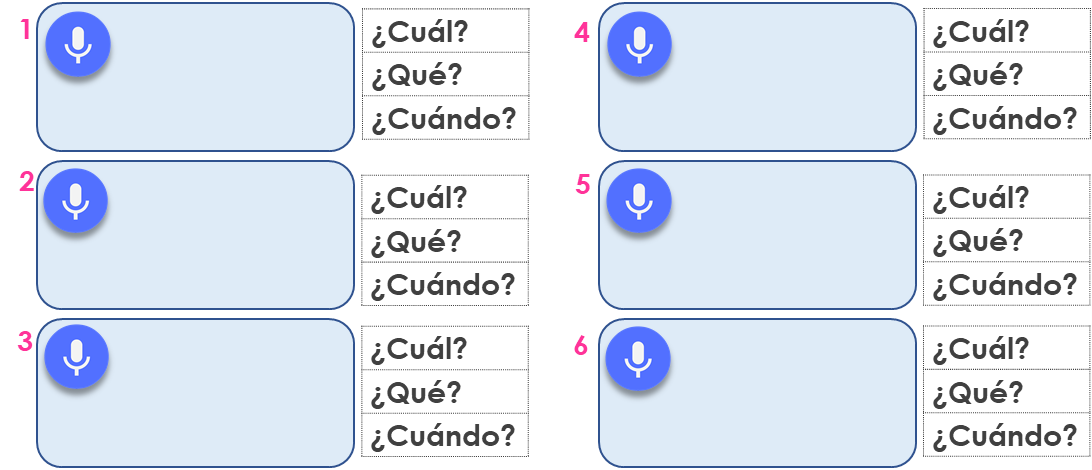 ¿Cuándo es…
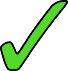 5
Lee las frases. ¿Es ‘del’ o ‘de la’? Escribe    .
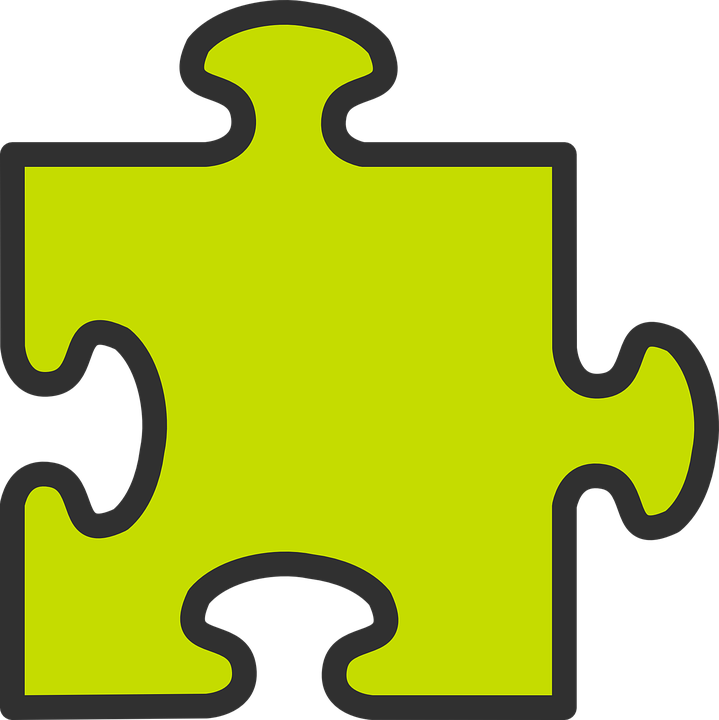 Using ‘del’ & ‘de la’
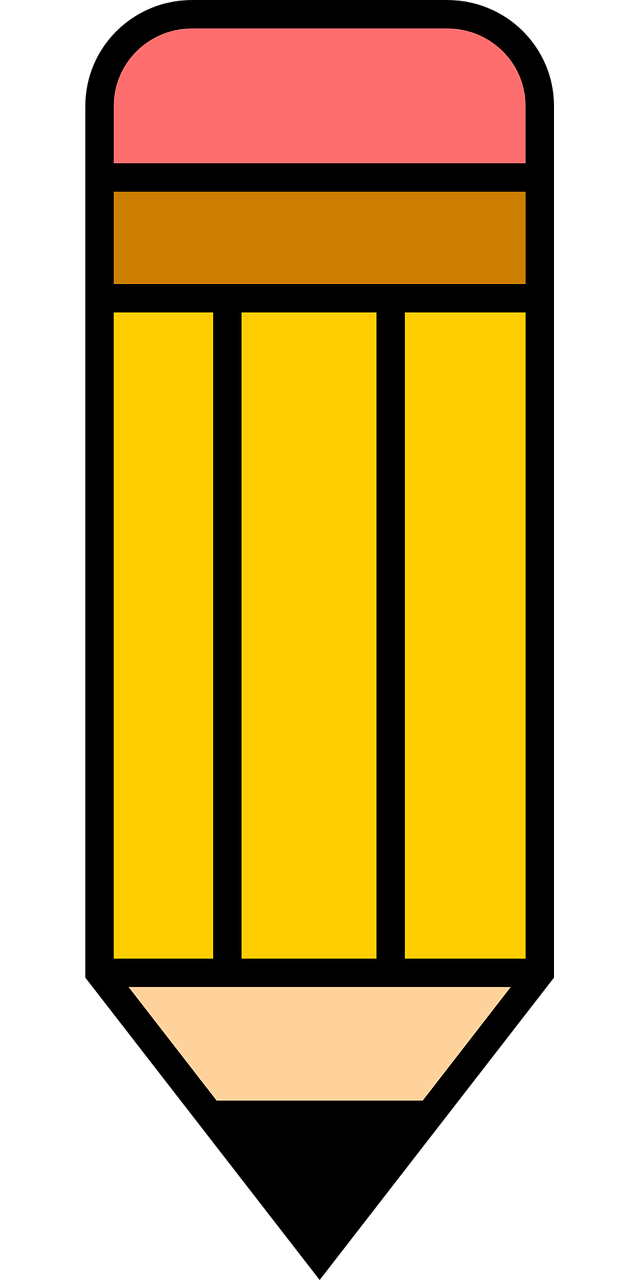 [of the]
escuchar
escuchar
E
We use the definite article “el” to refer to a specific day.
1
¿Cuál es la fecha del espectáculo?
Which is the date of the show?
2
¿Cuál es la fecha de la exposición?
3
Which is the date of the exhibition?
4
Escucha y escribe las letras.
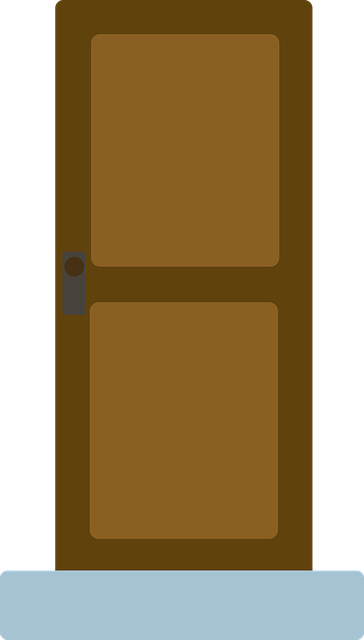 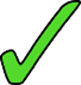 E
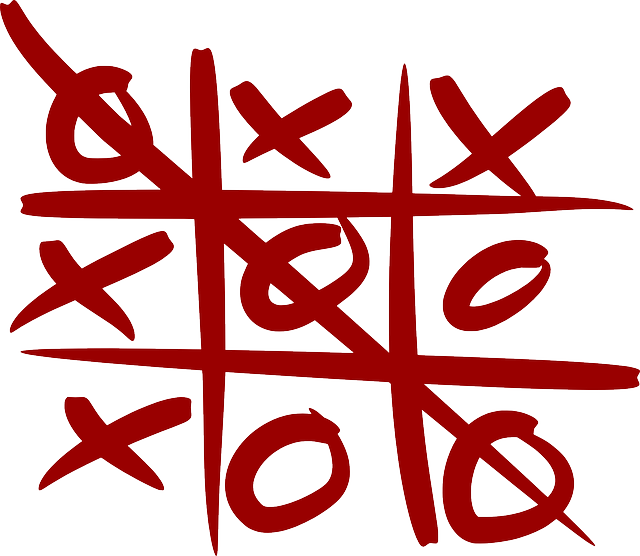 1
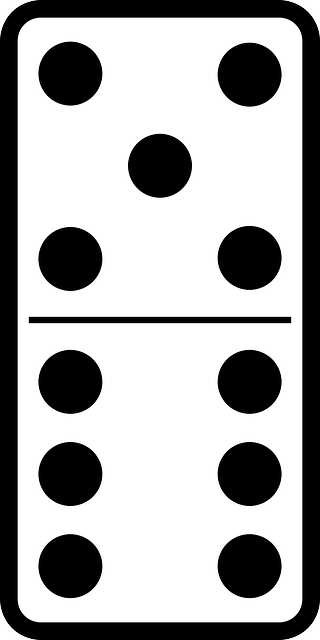 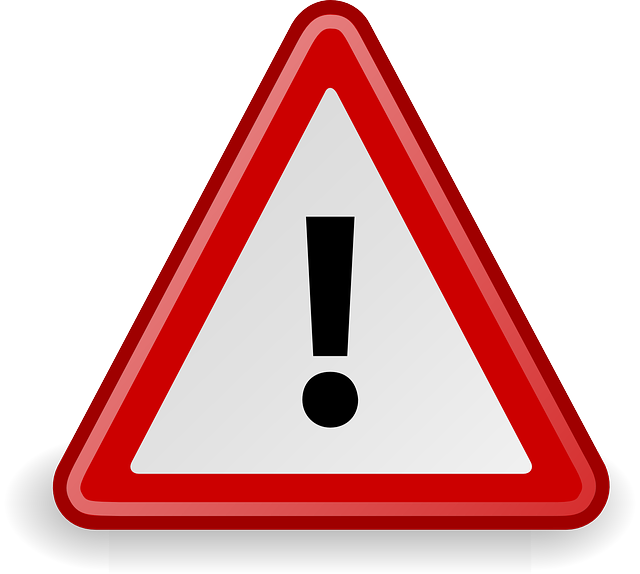 2
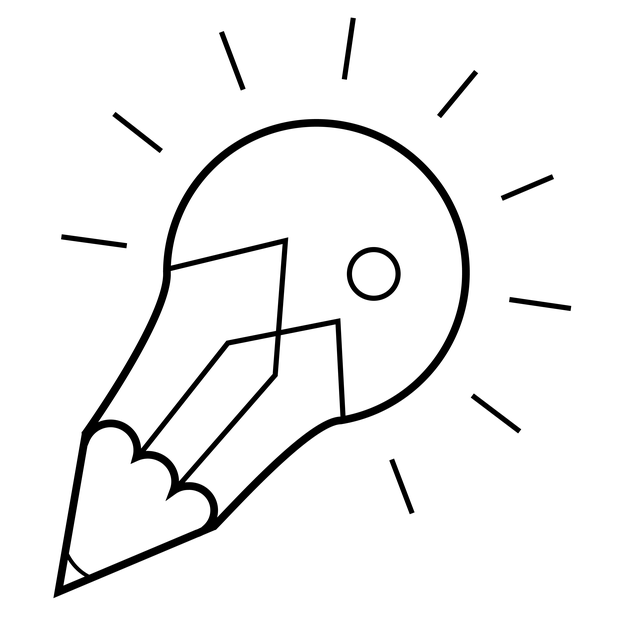 Notice that
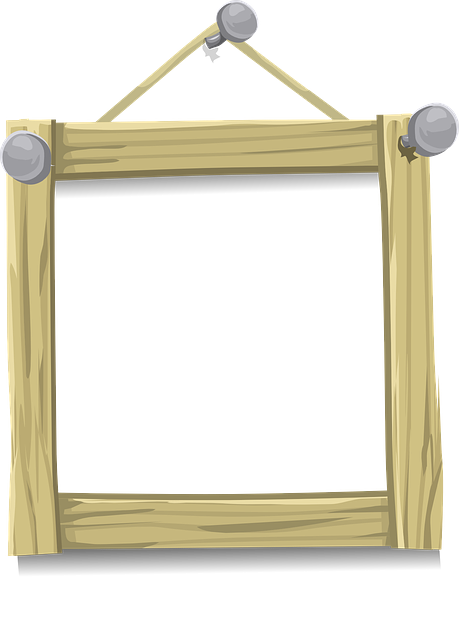 3
de + el  del. This is before all masculine nouns.
4
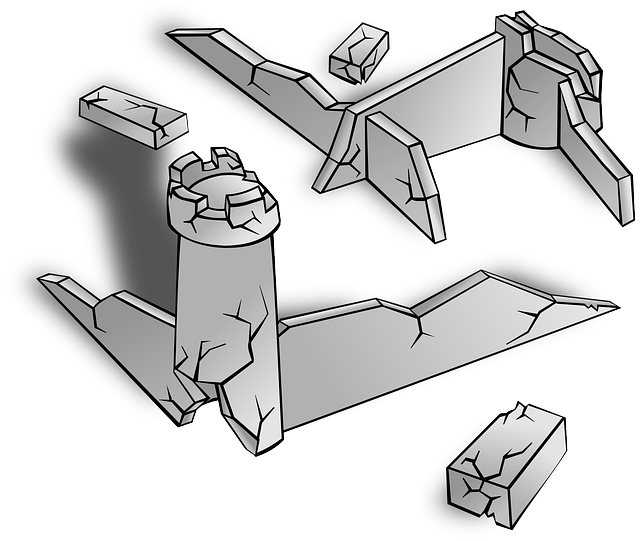 5
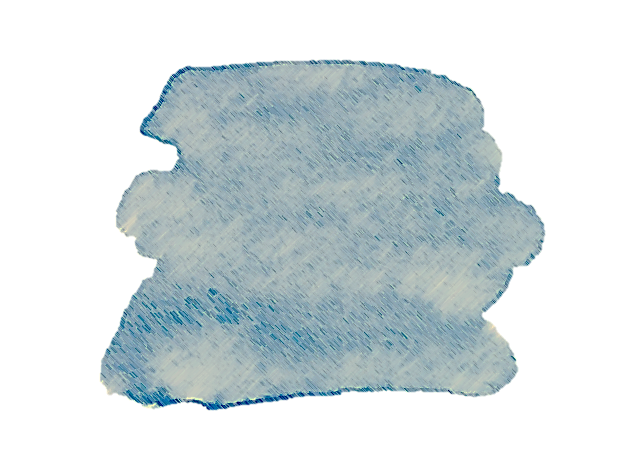 6
20
Describing me and others
Verde term 1
Verde term 1 week 5
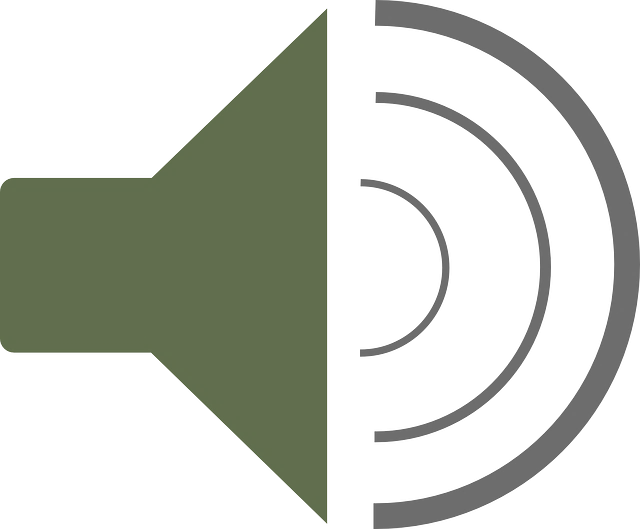 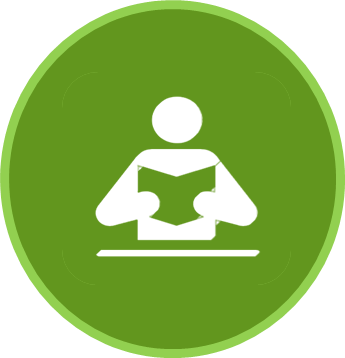 💡 [u] is a weak vowel because it merges with strong vowels [a], [e] and [o] to make a single syllable. [a] [o] [u] are strong vowels because they are pronounced in separate syllables when they appear next to each other.
Choose the words with two vowels pronounced in the same syllable.
leer
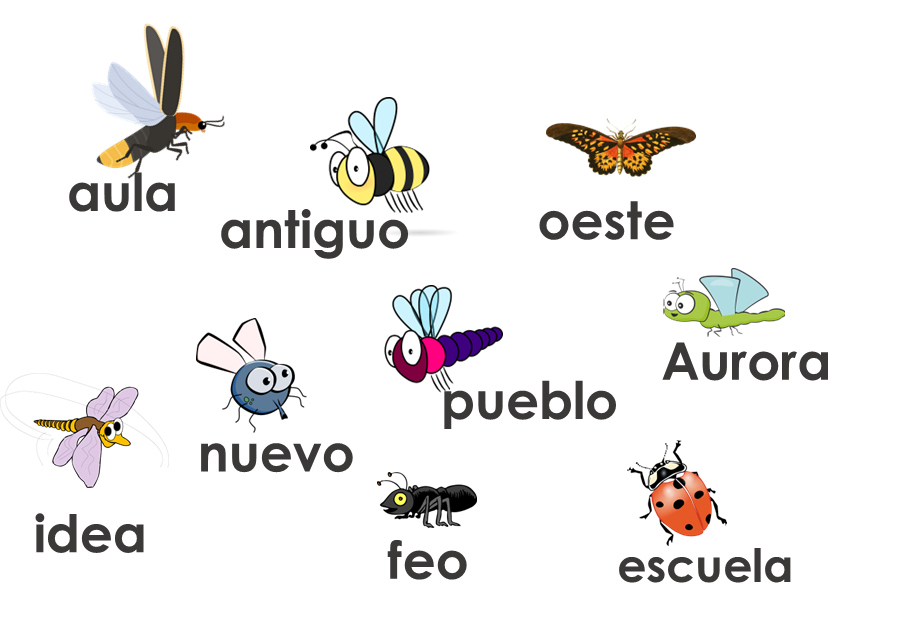 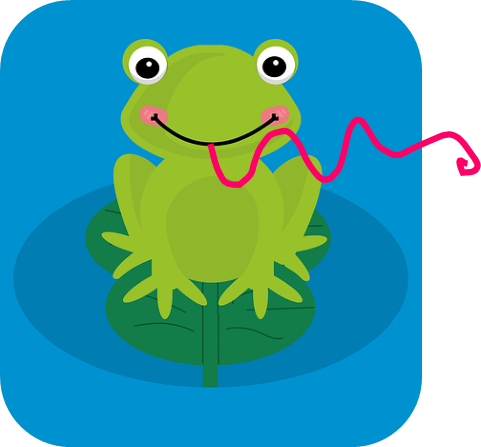 5
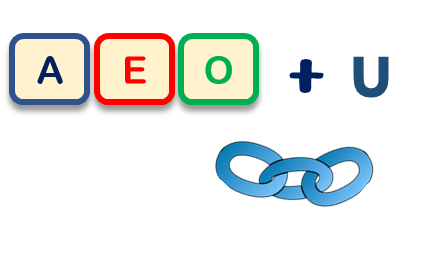 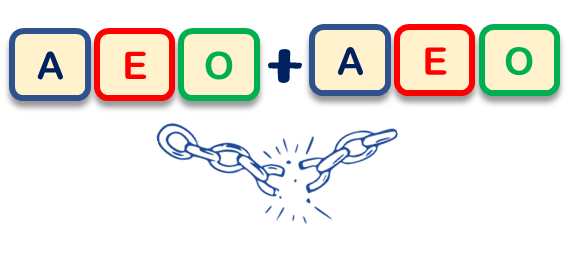 Escucha y escribe la información en inglés.
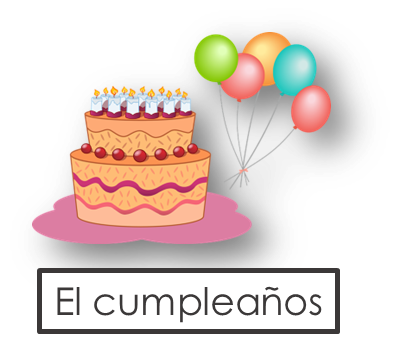 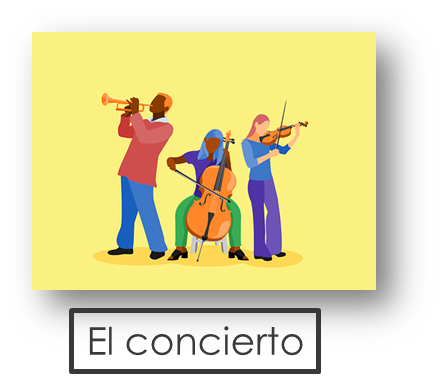 escuchar
E
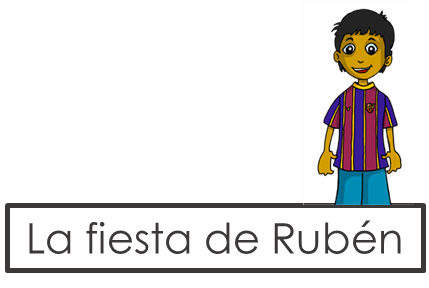 1
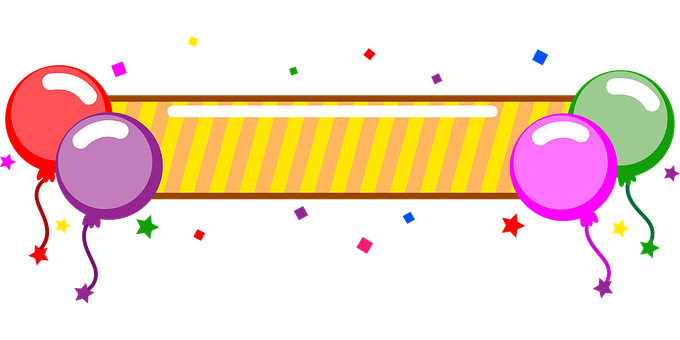 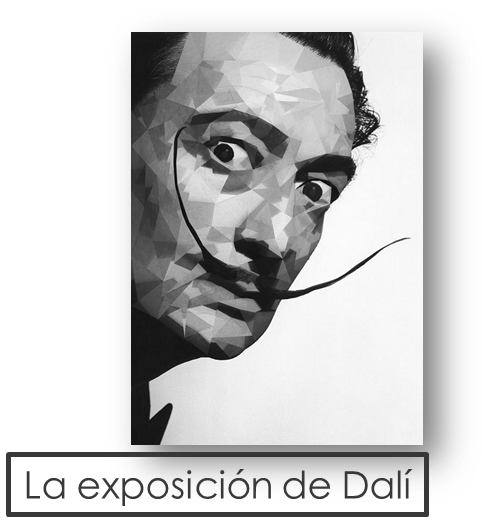 2
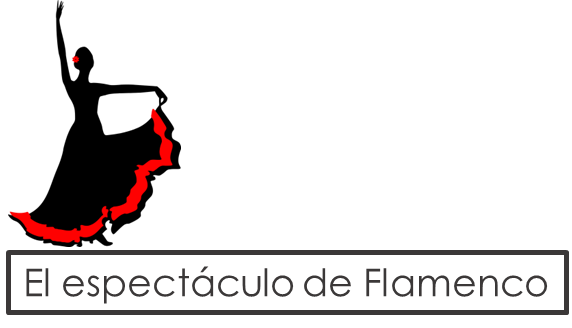 3
4
Can you get at least 15 points?
Escribe en inglés.
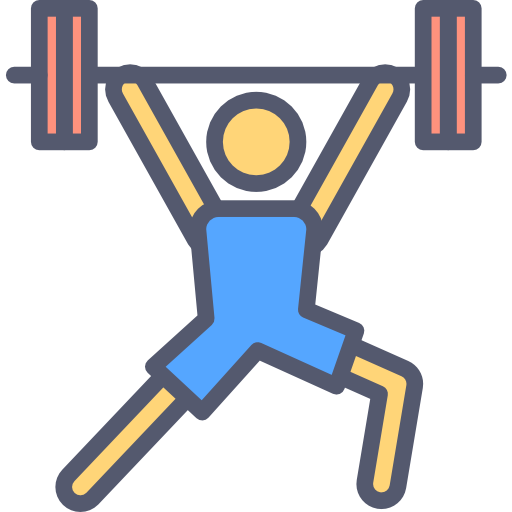 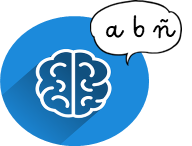 x2
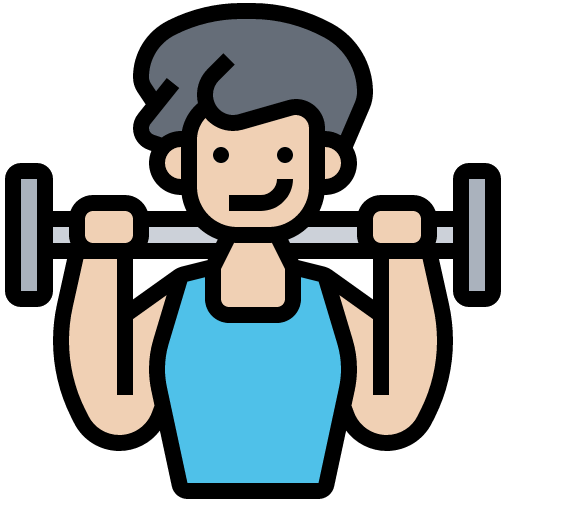 x3
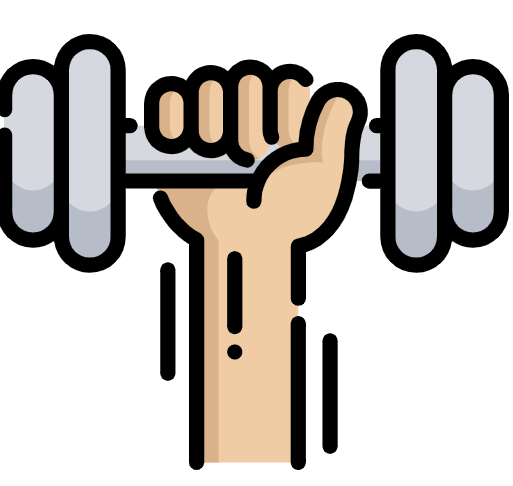 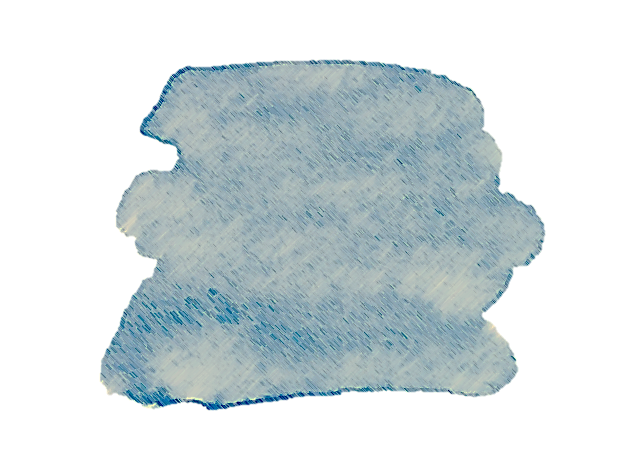 6
x1
21
Describing me and others
Verde term 1
Verde term 1 week 5
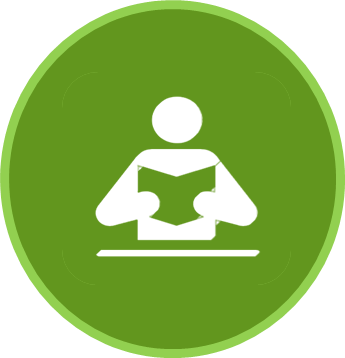 escribir
leer
Lee las frases y escribe ‘de’, ‘del’ o ‘de la’     .
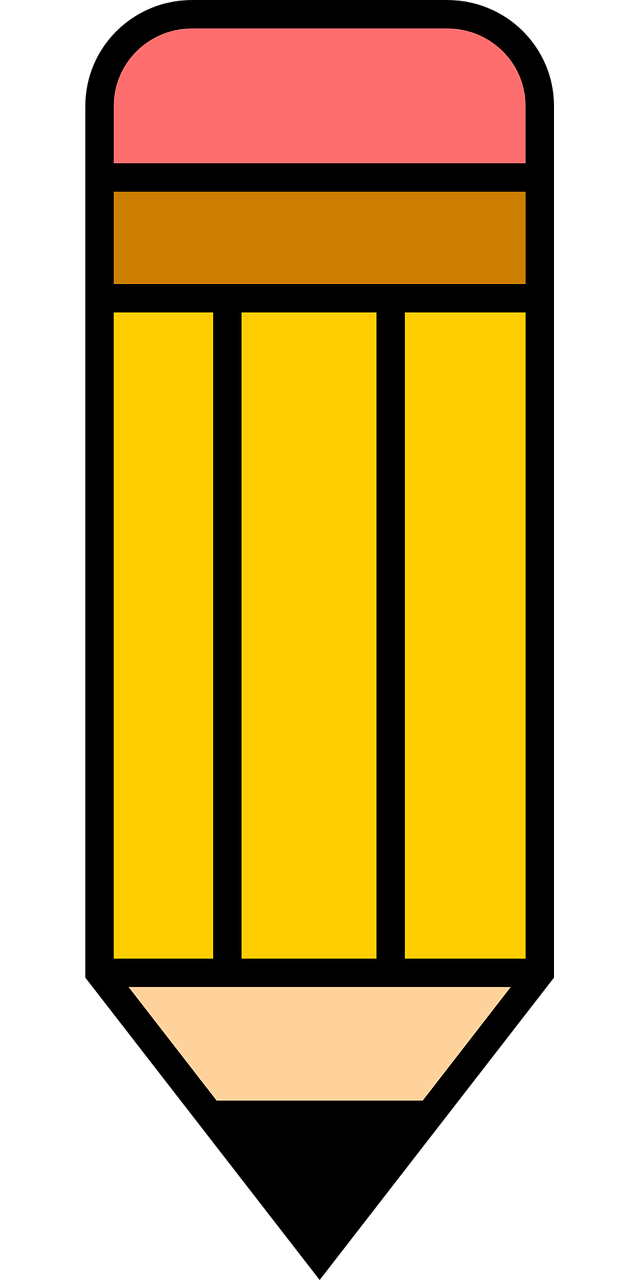 1
2
3
5
4
5
6
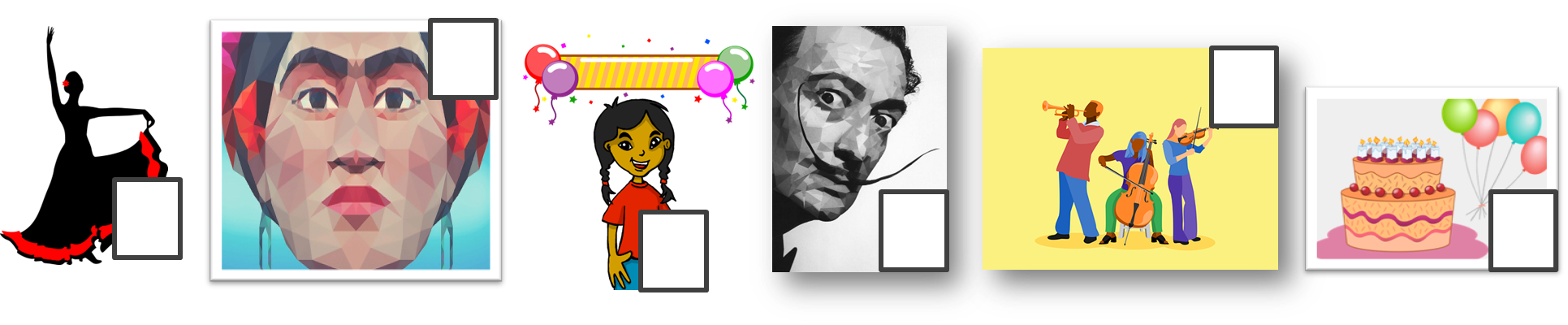 1
3
6
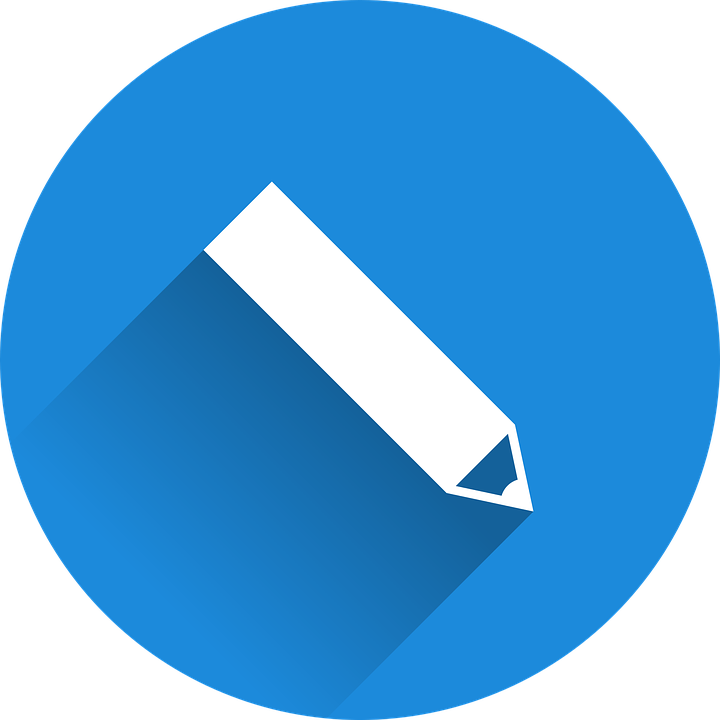 Escribe en español. Can you get at least 15 points?
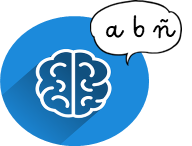 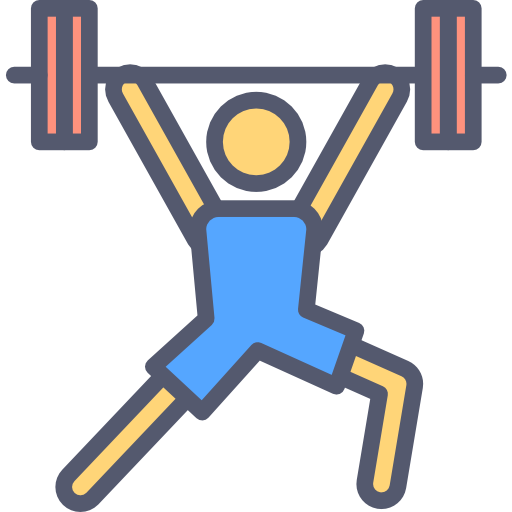 x3
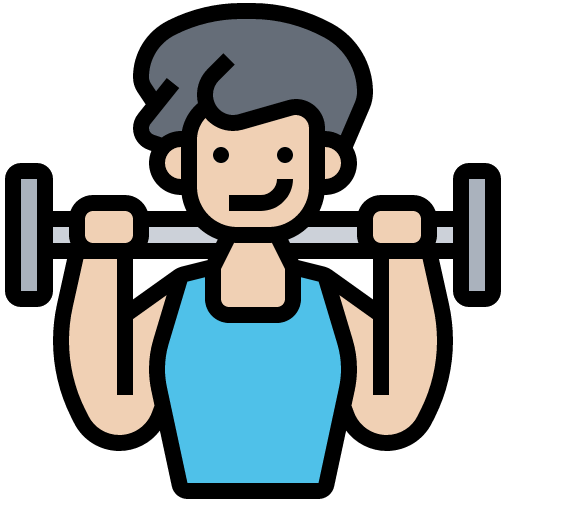 x2
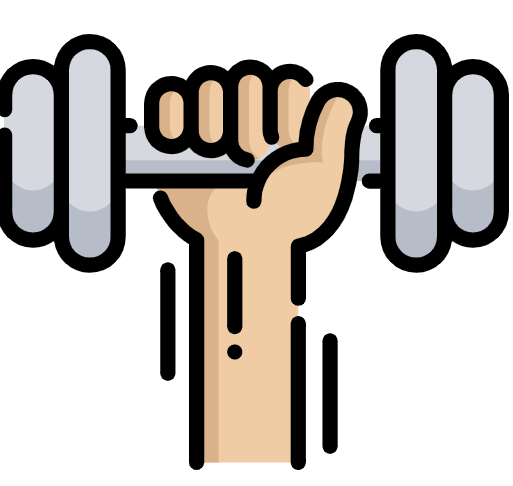 x1
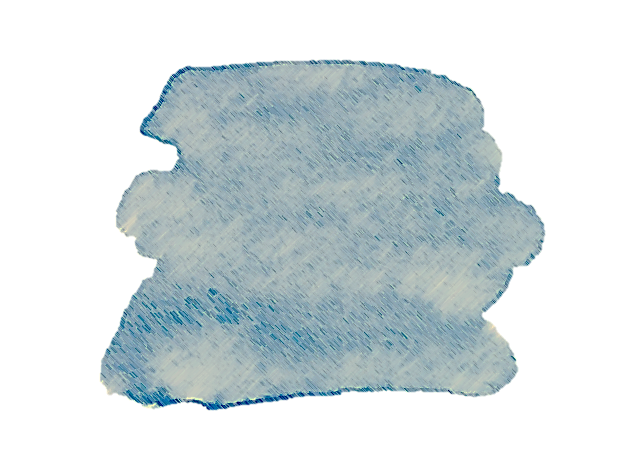 6
22
Describing me and others
Verde term 1
Verde term 1 week 6
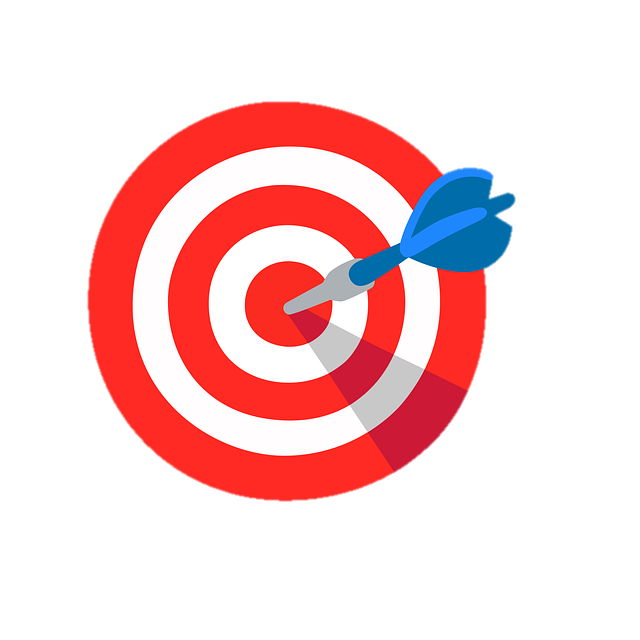 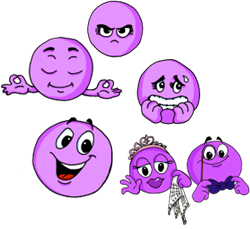 Describing my friends
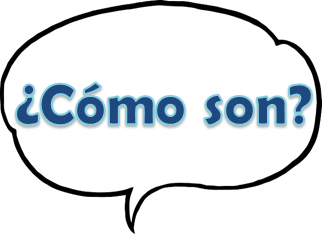 Weak vowel [i]
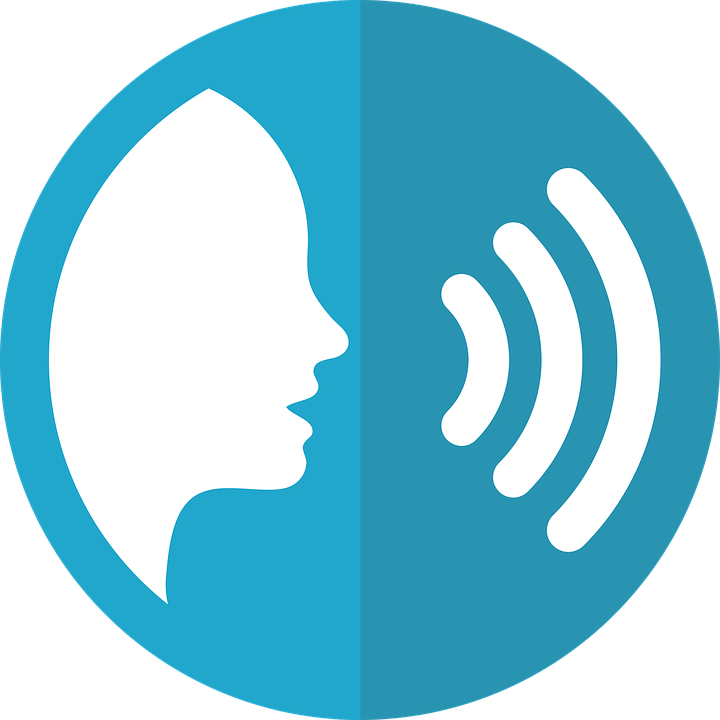 pronunciar
The vowel [i] merges with [a], [e] and [o] to make a single syllable. This is a ‘weak’ vowel.
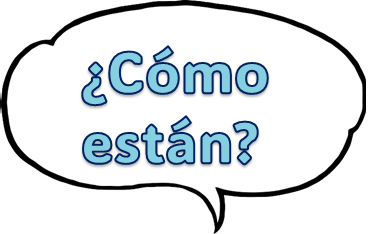 6
strong vowels
weak vowels
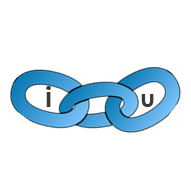 los amigos
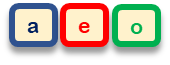 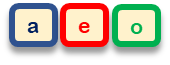 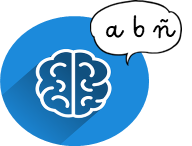 Write down the key language for this week.
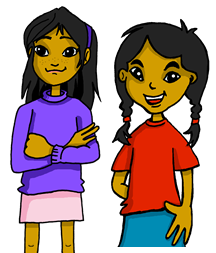 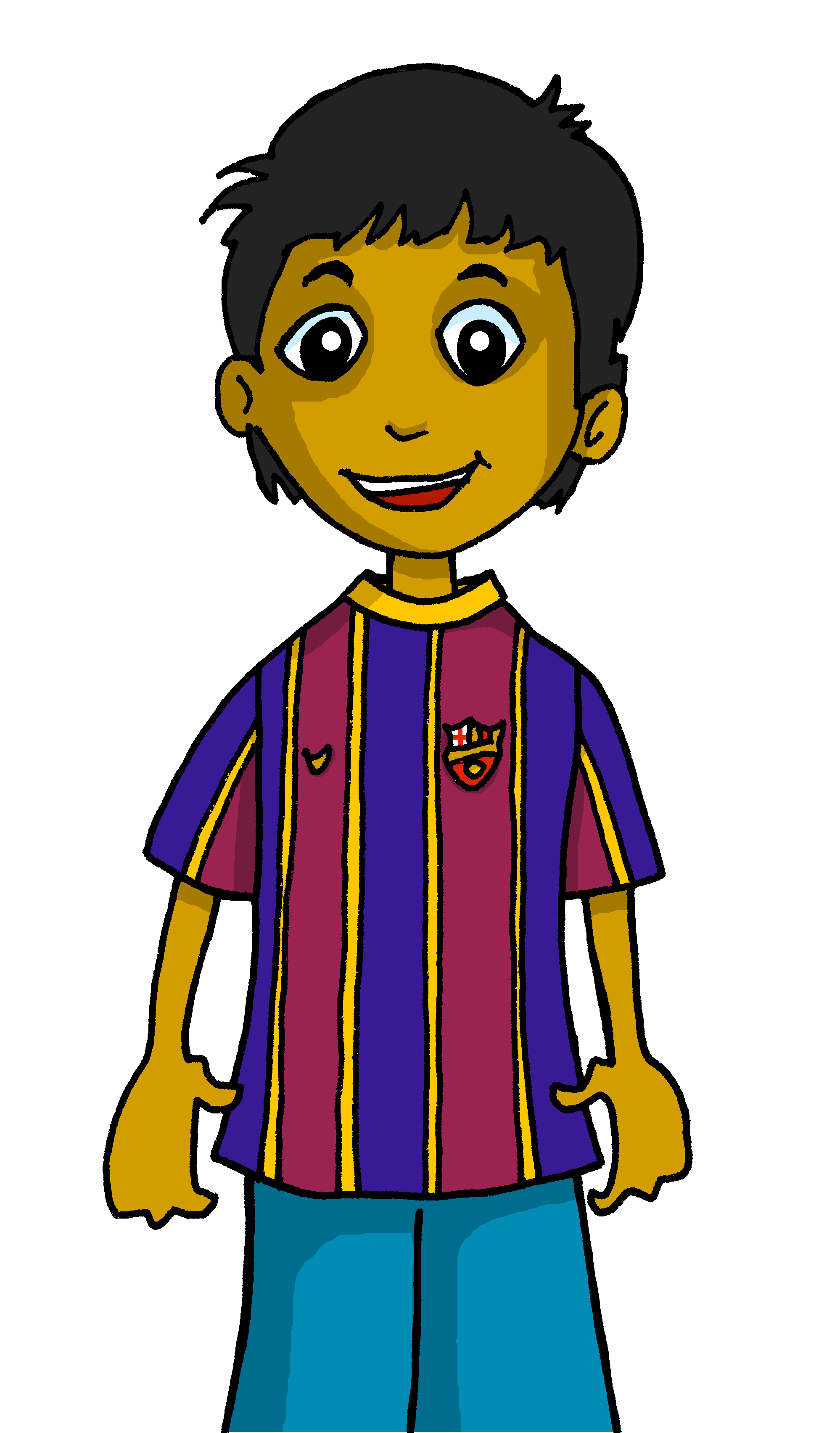 vocabulario
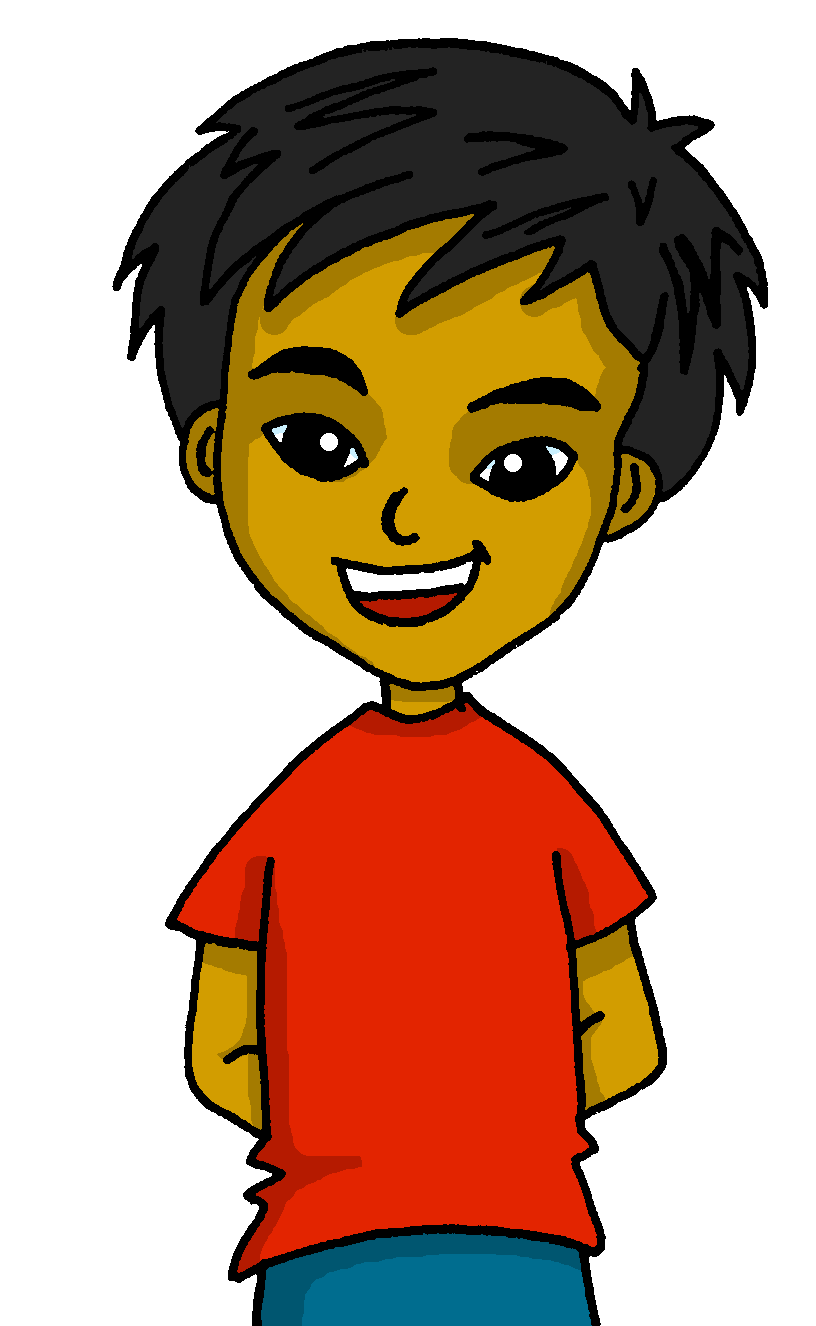 ‘están’ &  ‘son’ [3rd person pl.; they are]
In Spanish there are two verbs for ‘to be, being’:
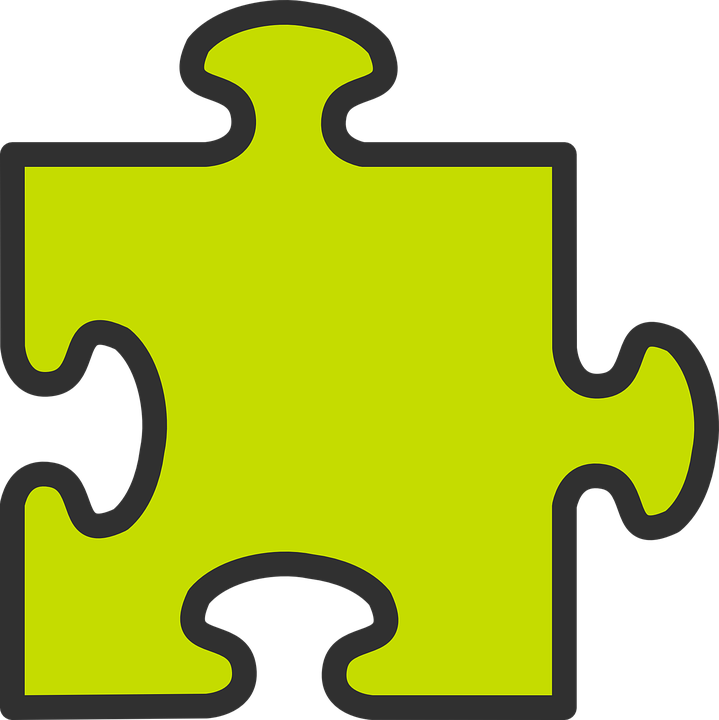 ser
estar
gramática
We use ser to describe
permanent traits.
We use estar to describe temporary states and location.
To say ‘they are’ for a permanent trait, use ‘son’.
To say ‘they are’ for location or a temporary state, use ‘están’.
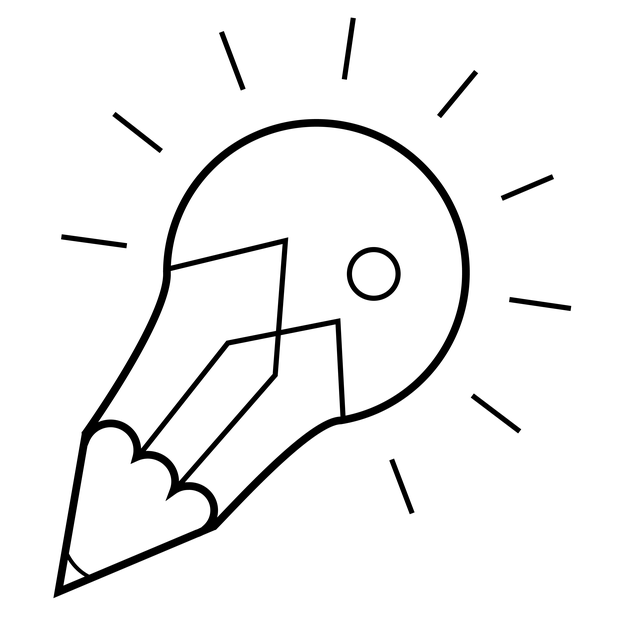 Translate the examples.
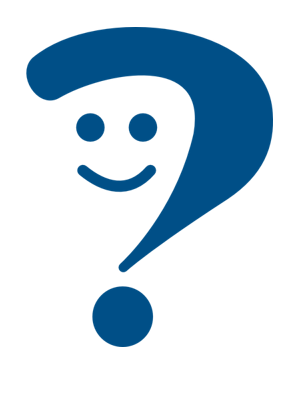 Son tranquilos.   ____________________________.
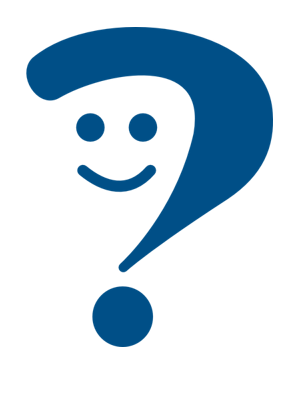 Están en clase.   ____________________________.
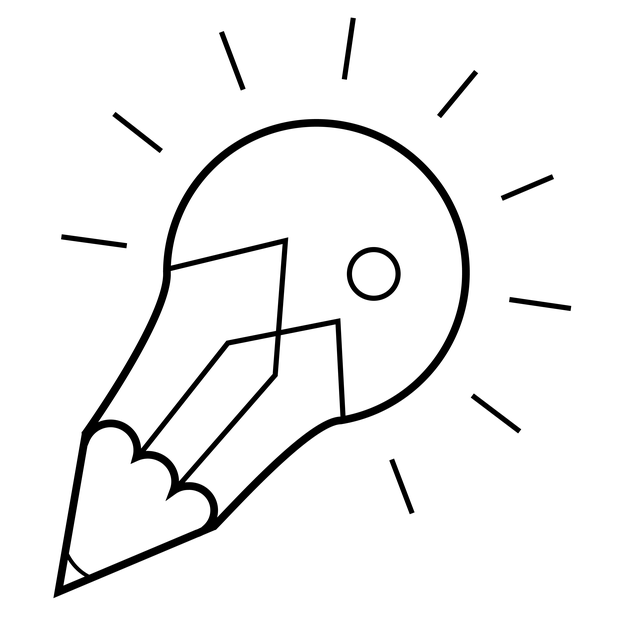 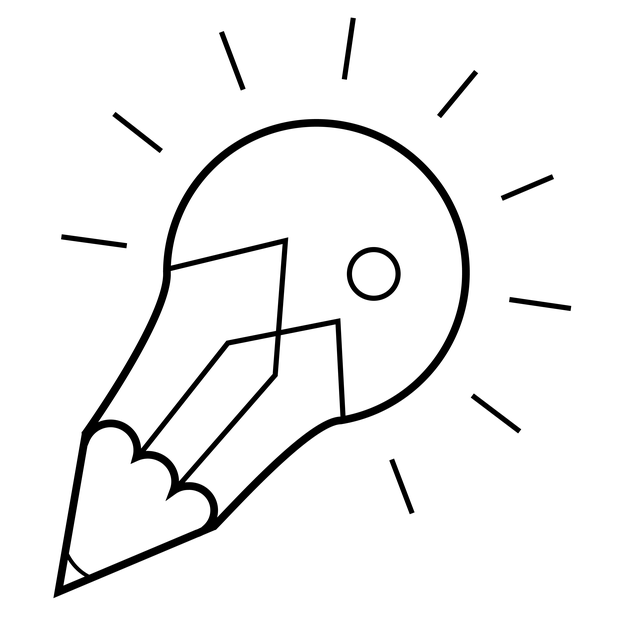 We are
It’s not
our natural state!
calm in general.
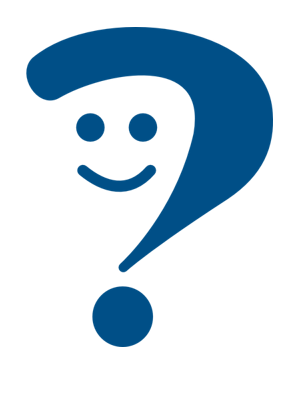 Están tranquilos hoy.   _________________________.
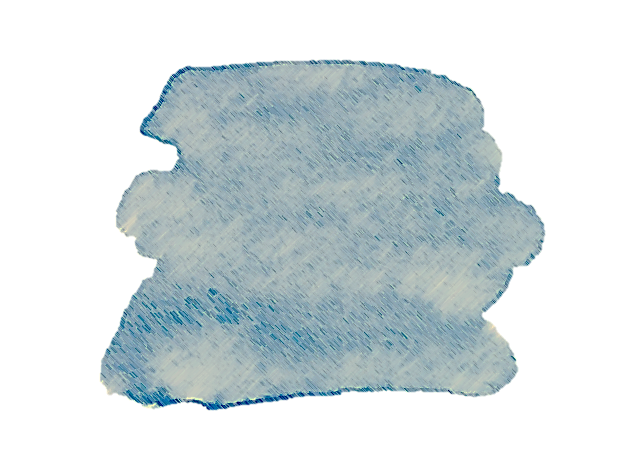 6
23
Describing me and others
Verde term 1
Verde term 1 week 6
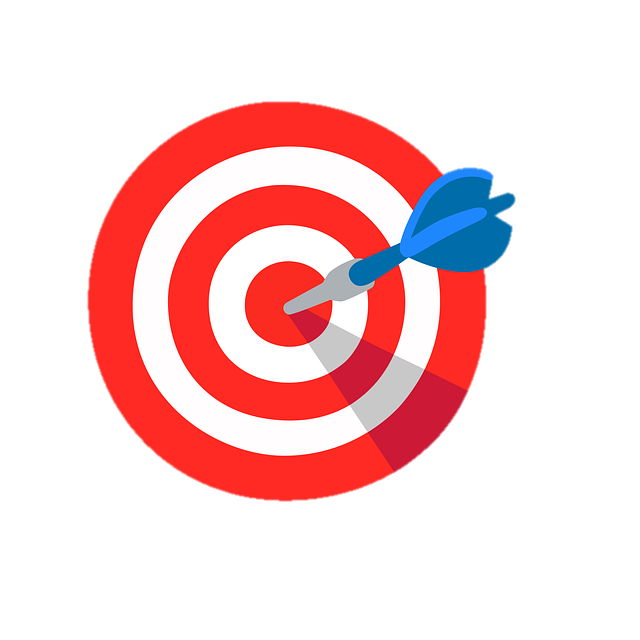 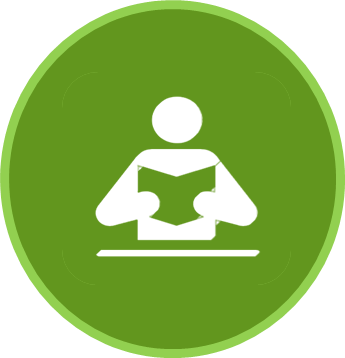 leer
Quique describe a sus amigos. ¿Quién es?
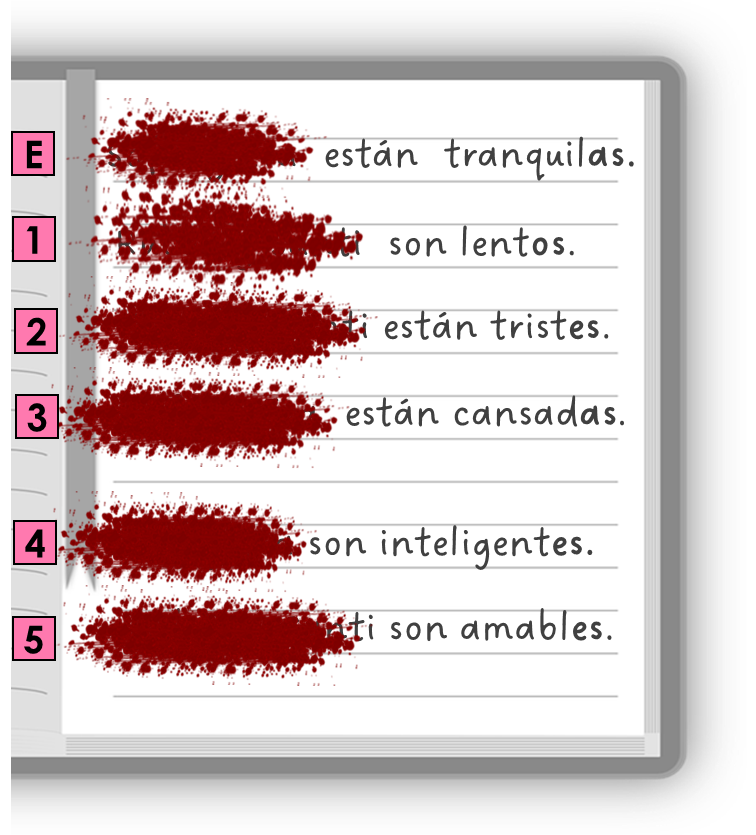 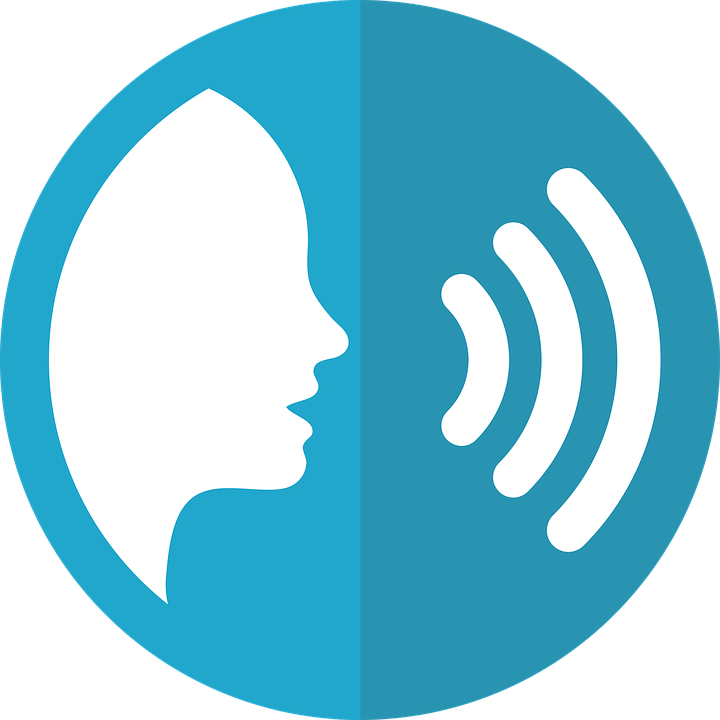 pronunciar
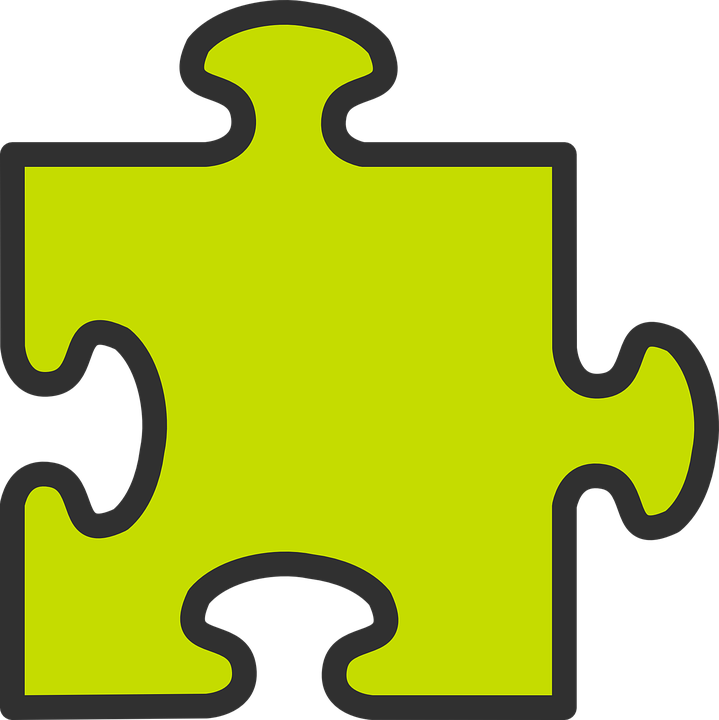 Gender and number agreement on adjectives
6
When we describe more than one noun we add an -s to adjectives ending in ‘o’ (masculine),  ‘a’ (feminine), and –e 
(for both masculine and feminine).
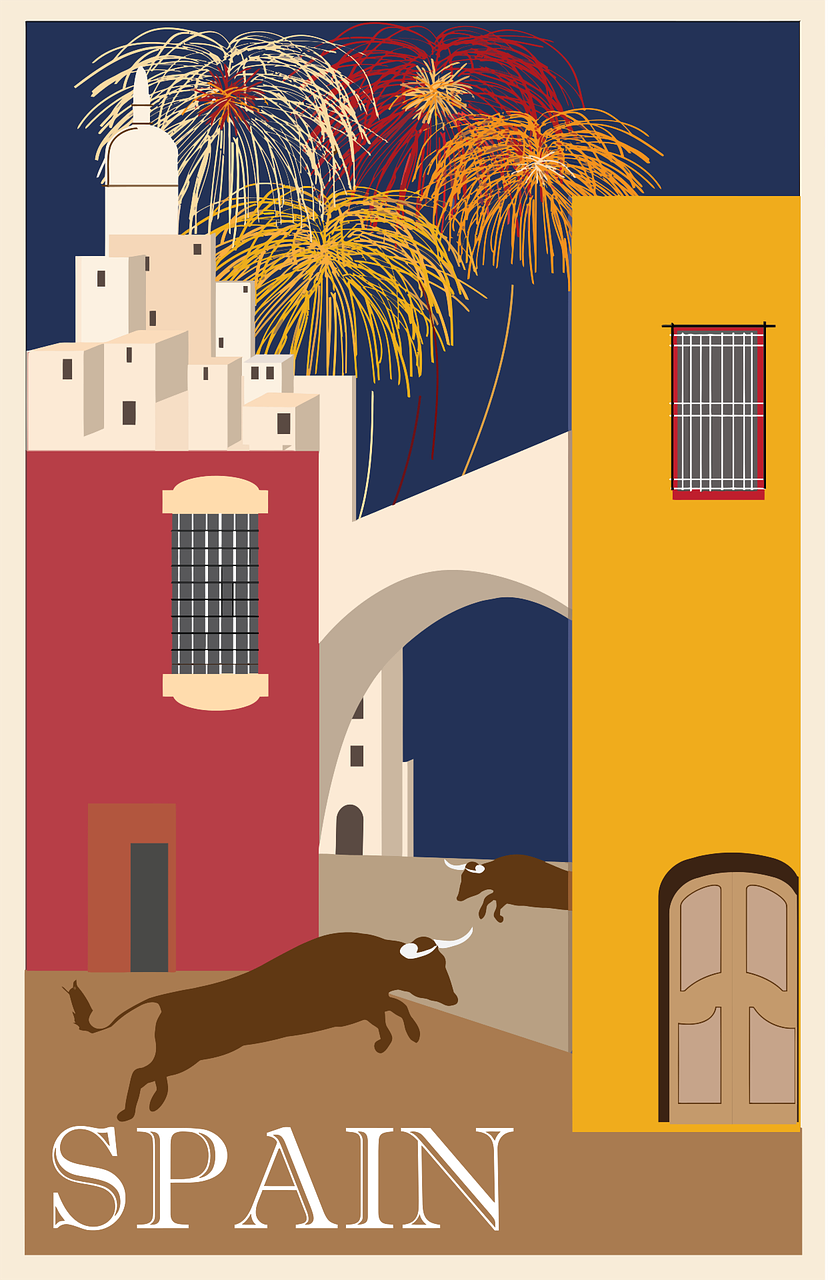 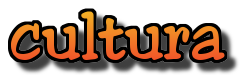 ¡extra!
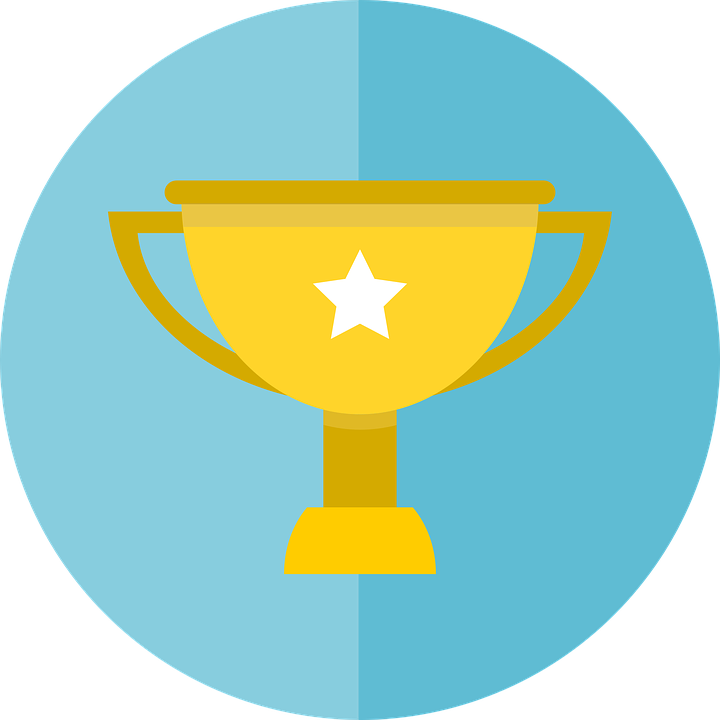 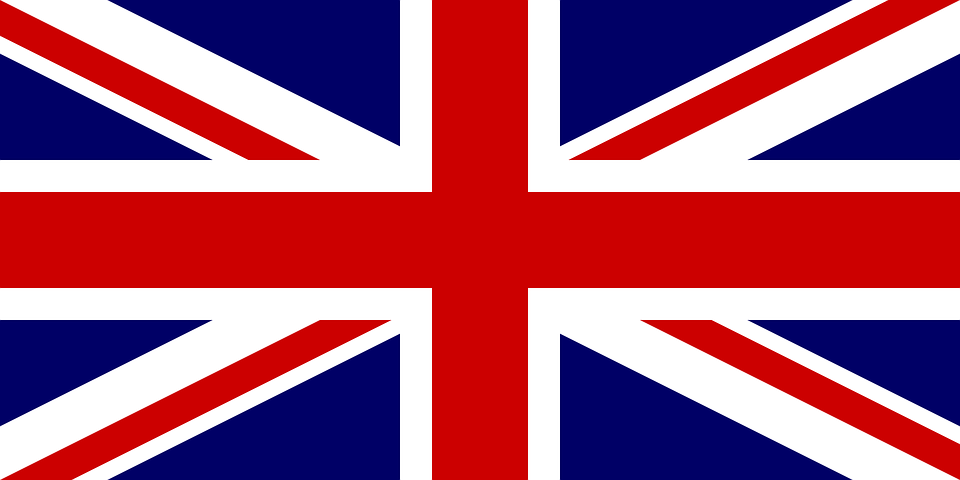 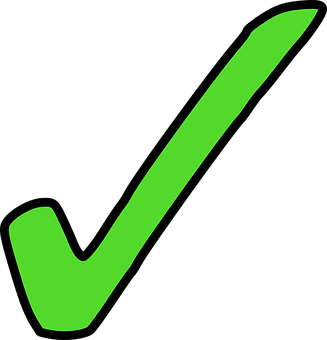 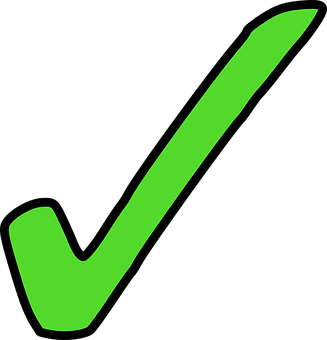 Latinoamérica son 
los países en el continente americano con lenguas* romances (el español, el portugués …).
Practica las palabras.
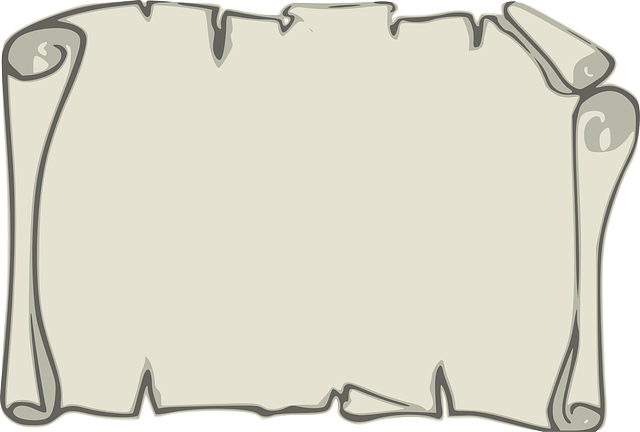 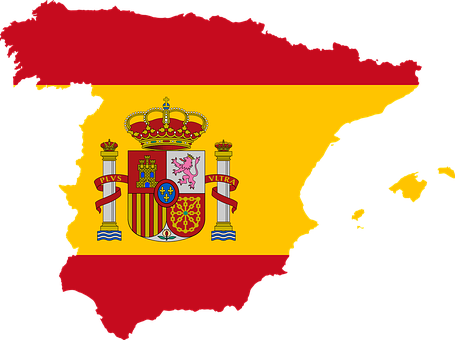 En España
Ciudad de México
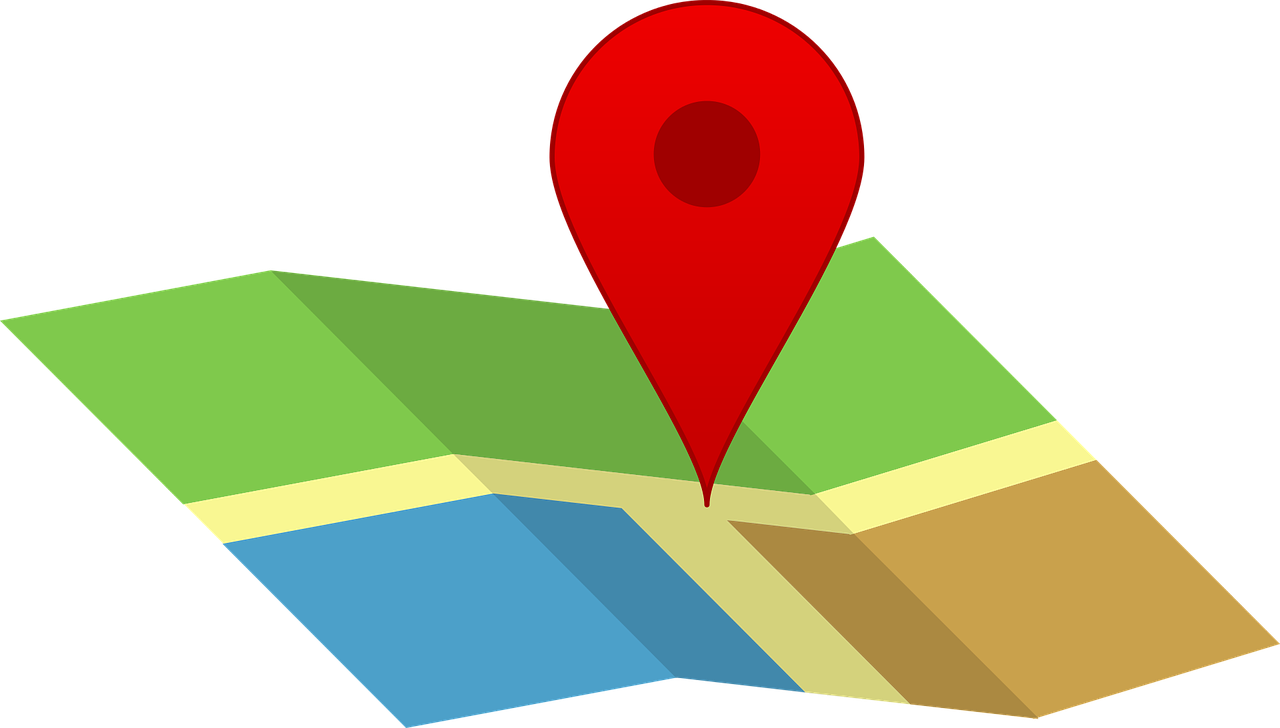 Oviedo
Valencia
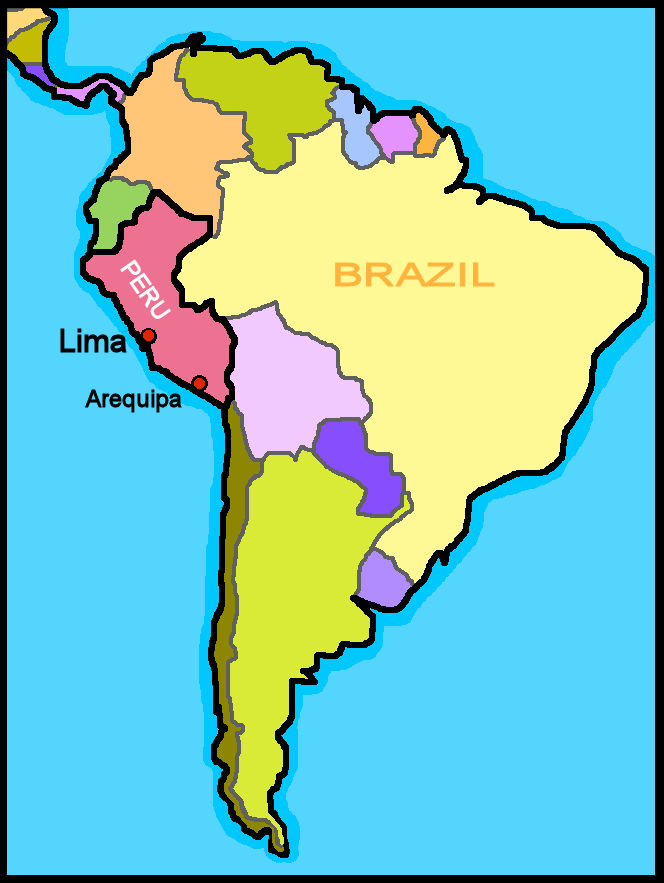 Santiago de Chile
(el) país = country
(la) lengua = language
Buenos Aires
Colombia
Romance  languages are direct descendants of Latin. How many other Romance languages do you know?
Santiago de Compostela
Murcia
En Latinoamérica
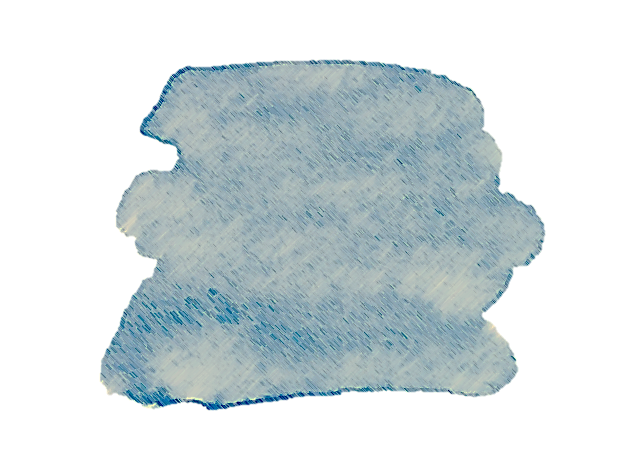 6
24
Describing me and others
Verde term 1
Verde term 1 week 6
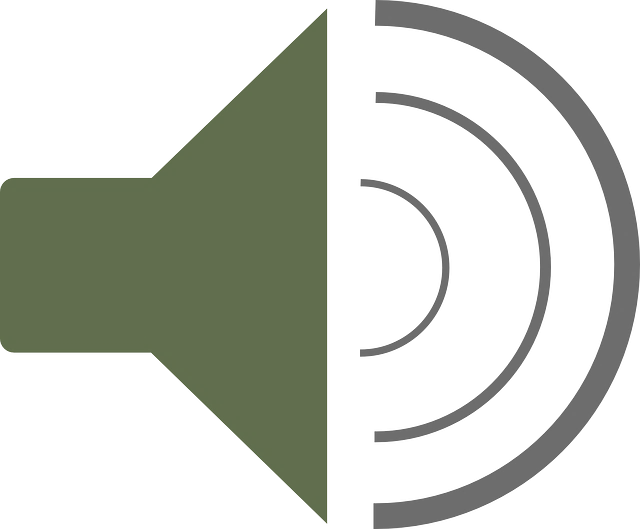 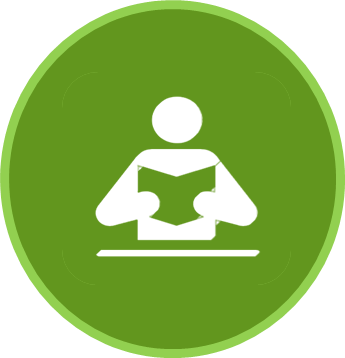 leer
Escucha. ¿Quién es? Escribe el adjetivo en ingles.
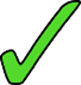 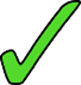 E
1
6
2
3
4
5
6
escuchar
Usa las palabras y escribe frases.
_____________________________________________.
_____________________________________________.
_____________________________________________.
_____________________________________________.
_____________________________________________.
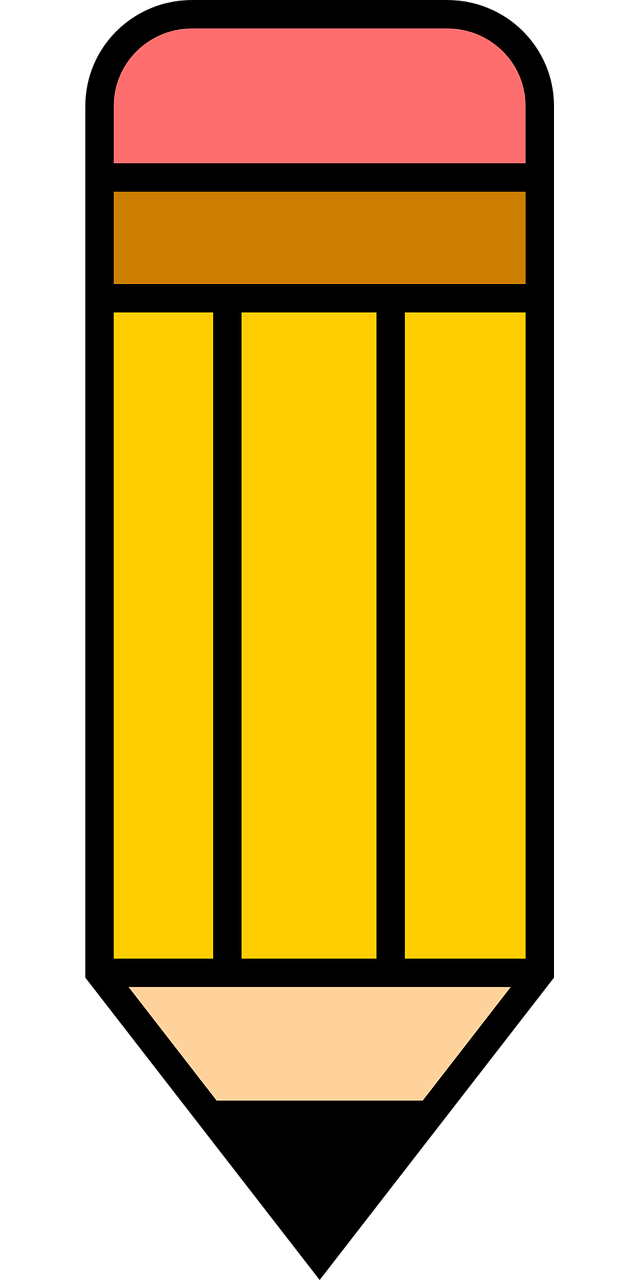 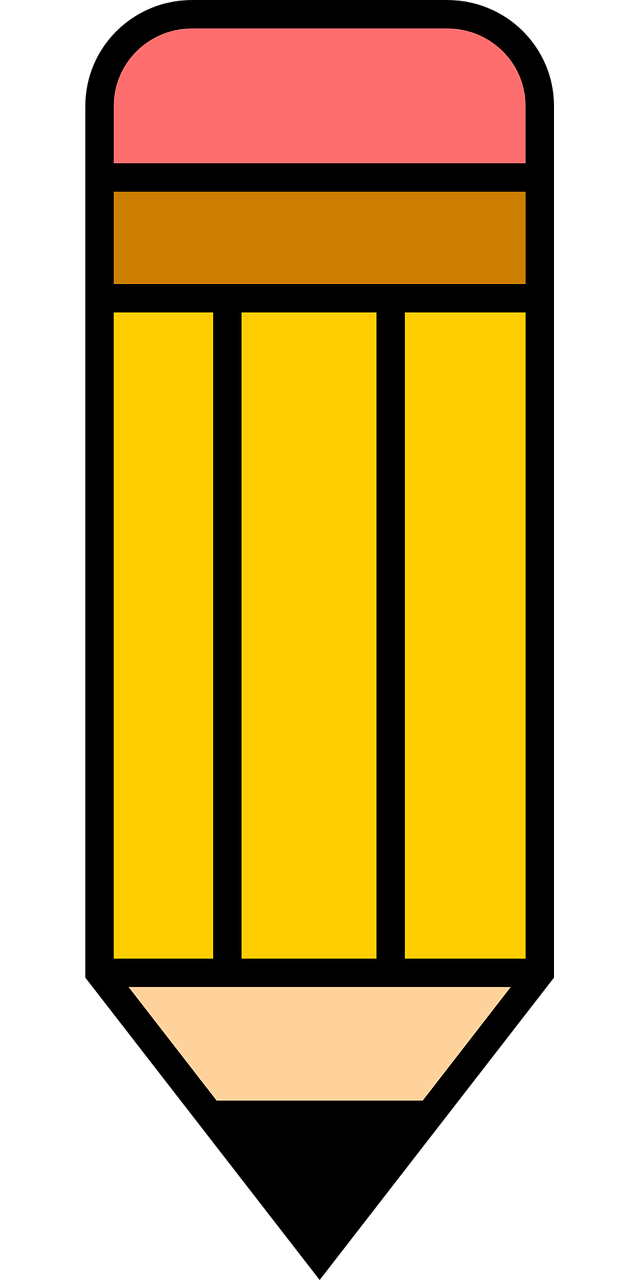 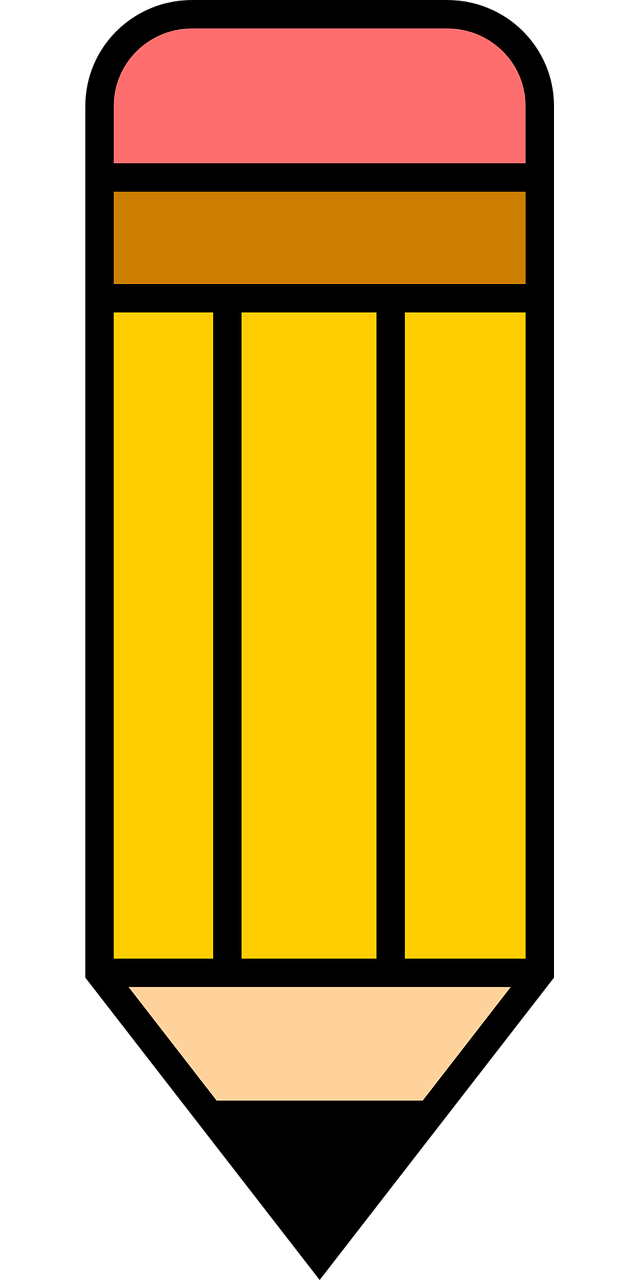 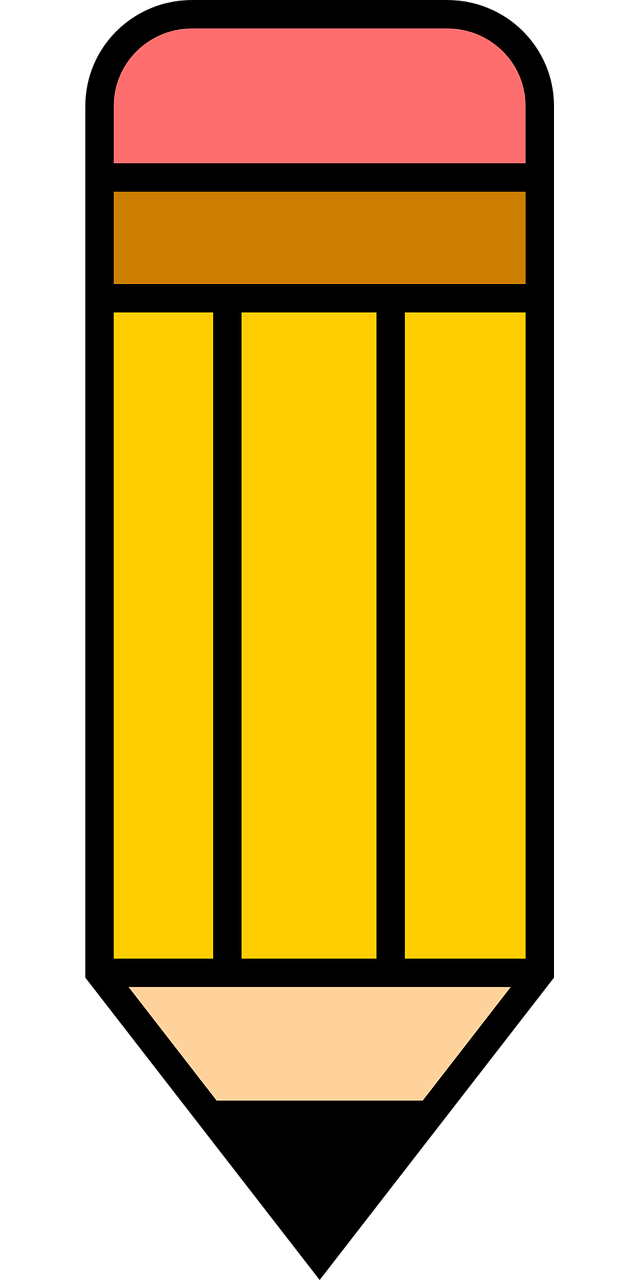 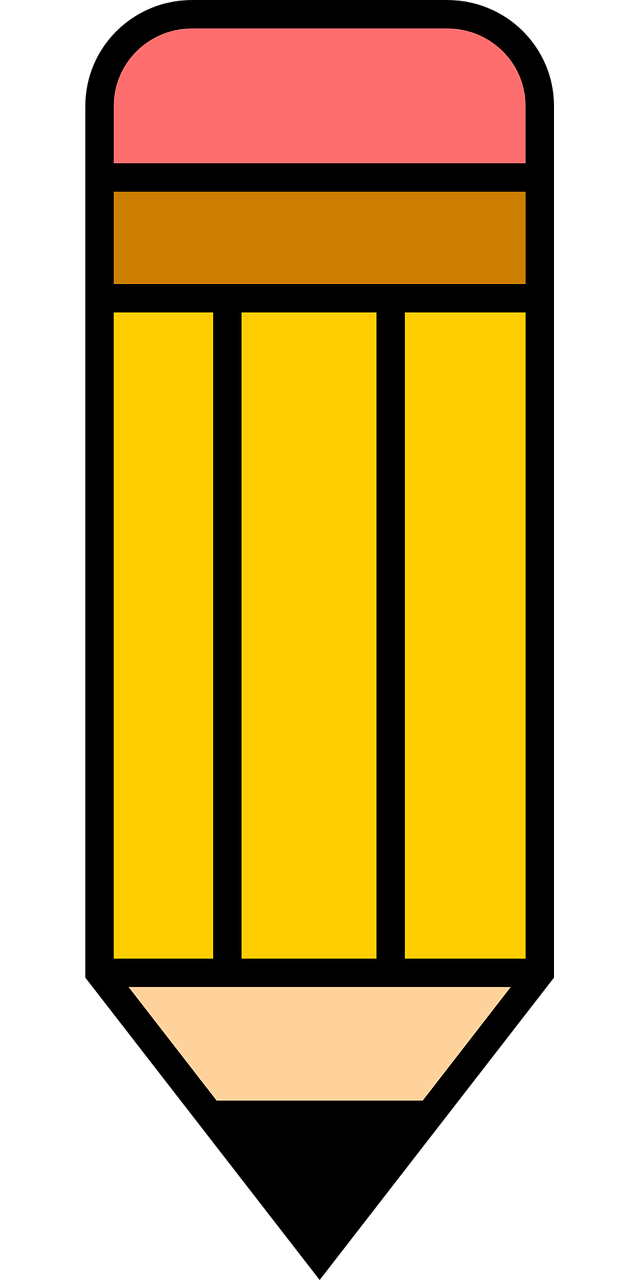 Los amigos siempre…
1
2
3
You can
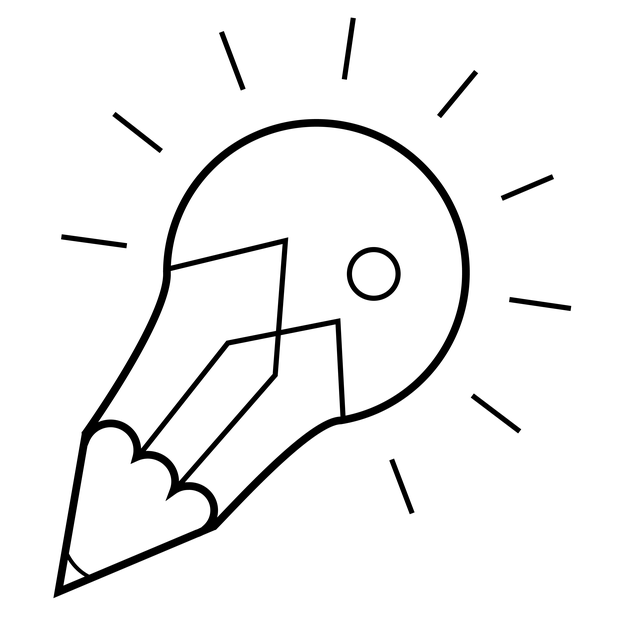 4
only use each option
once.
5
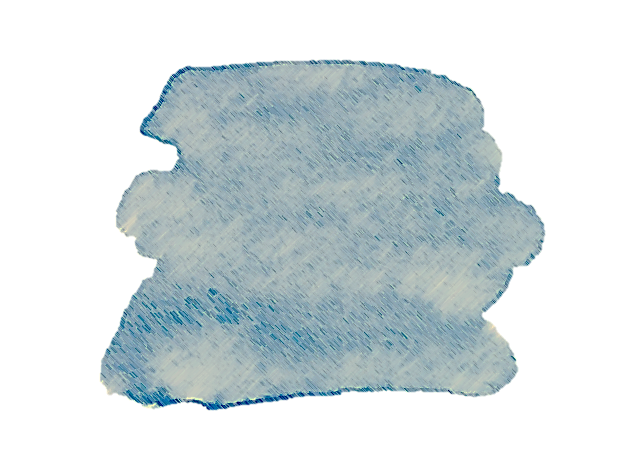 6
25
Describing me and others
Verde term 1
Verde term 1 week 6
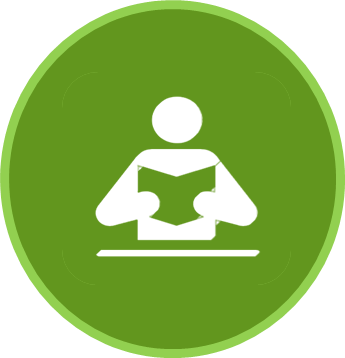 escribir
leer
Escribe en inglés. Can you get at least 15 points?
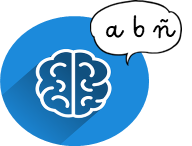 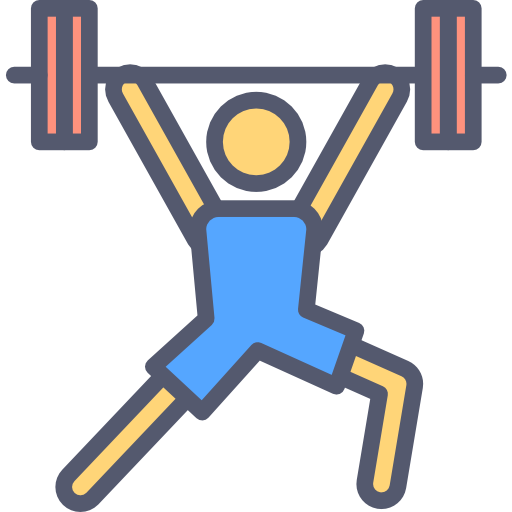 x3
6
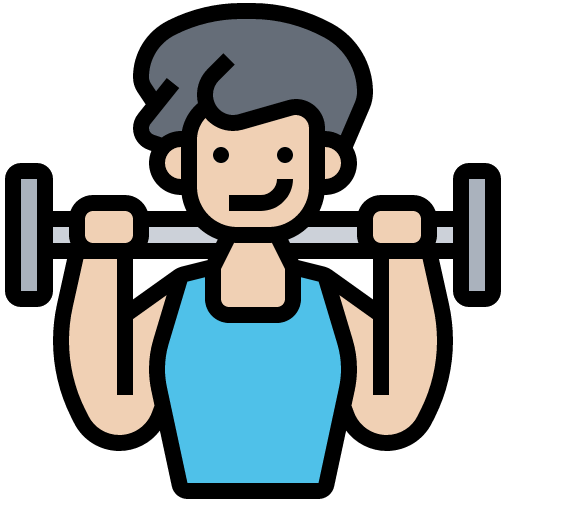 x2
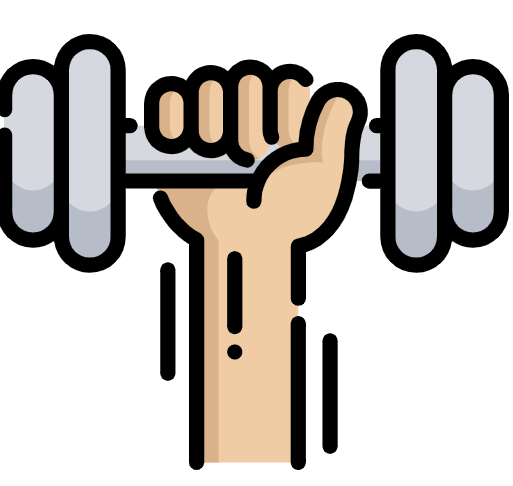 x1
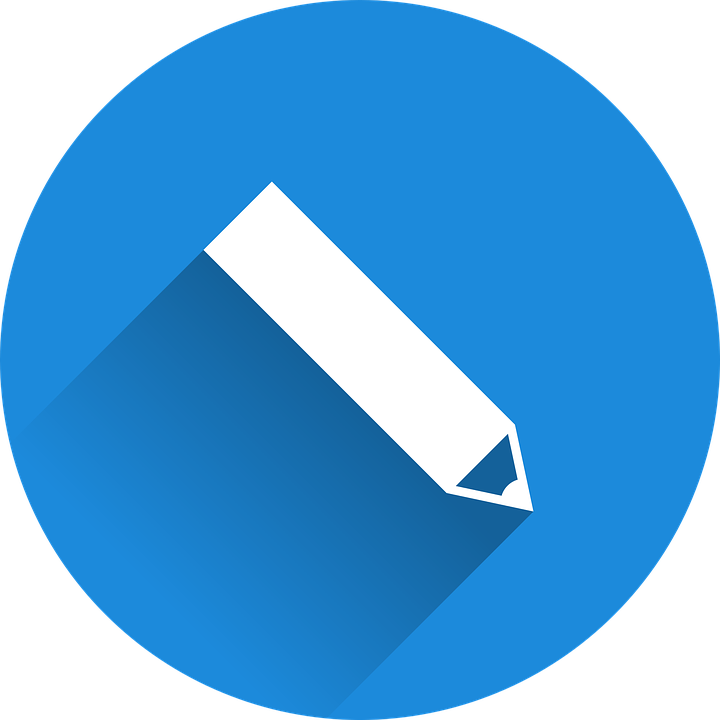 Reescribe las frases con las palabras correctas.
Mis amigos [are] siempre [intelligent]      .

Mis hermanas [are] [ready] hoy.

Ángela y Sofía [are] at home  y  [they are] [ill].
 . 
Quique y Rubén  [are] amigas y  [they are] muy [creative]     pero hoy [they are] demasiado [negative] .
_____________________________________________.
_______________________________________________.
_______________________________________________.
_____________________________________________
  _____________________________________________.
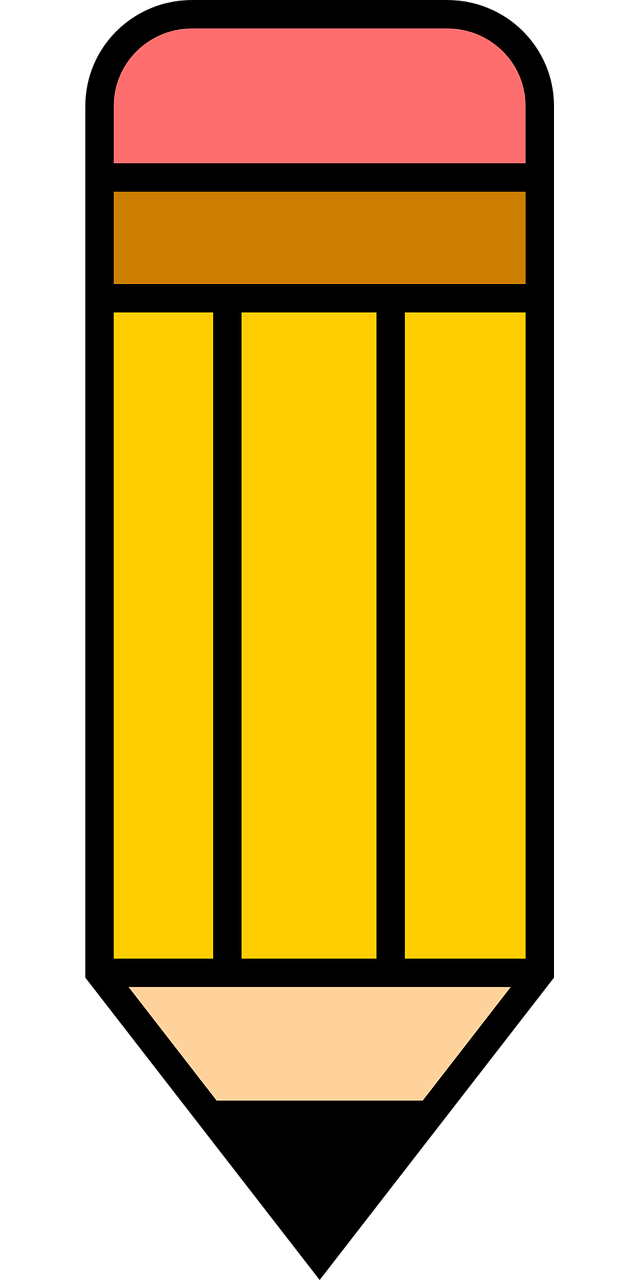 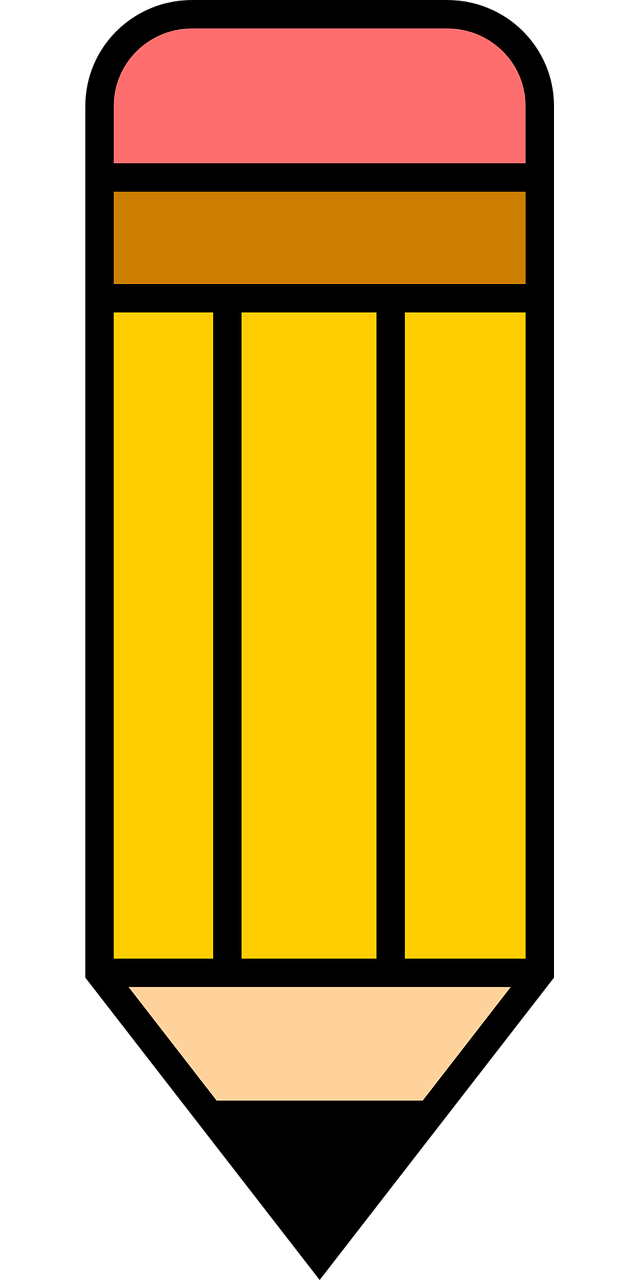 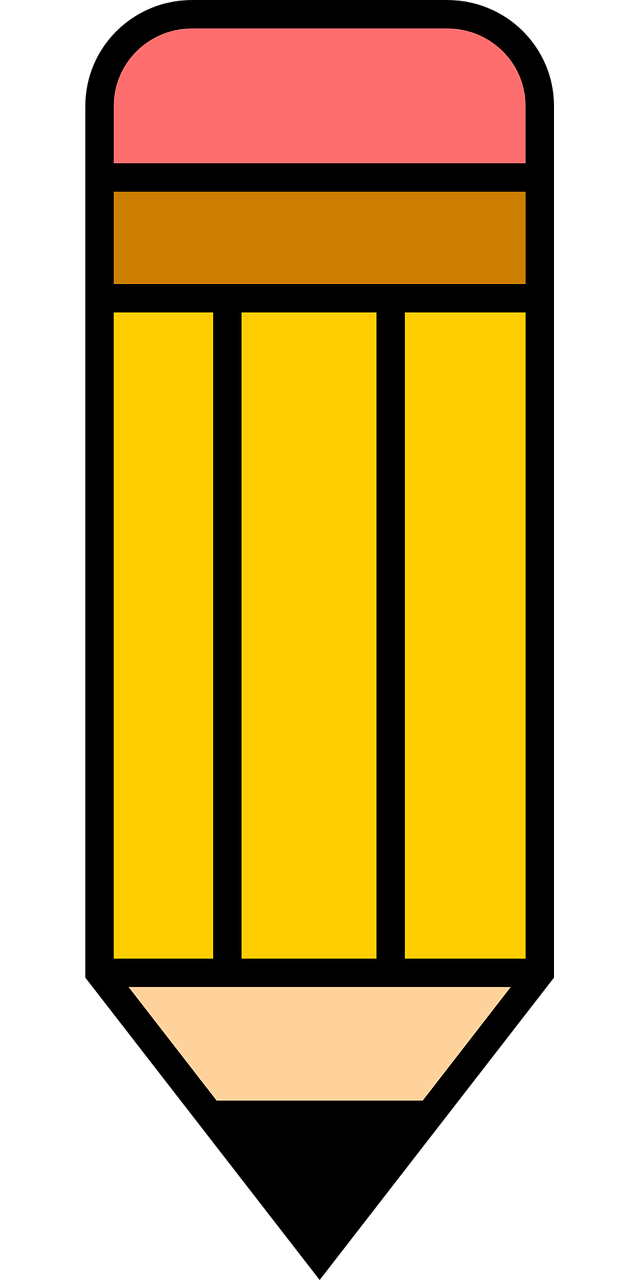 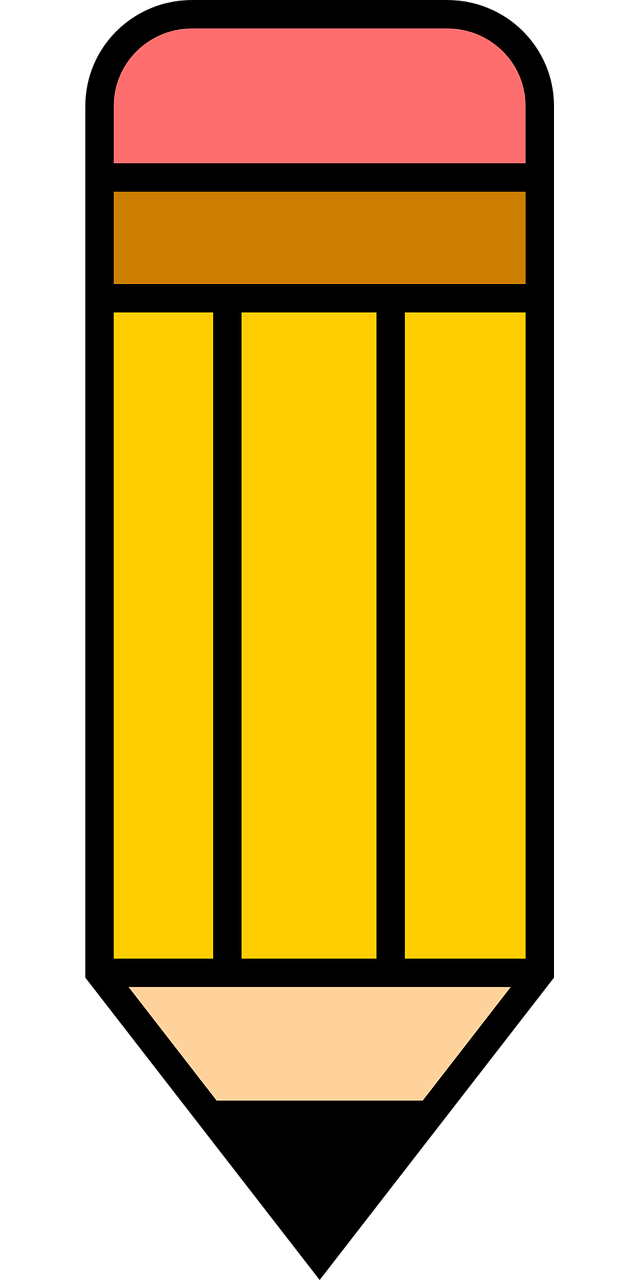 Consider
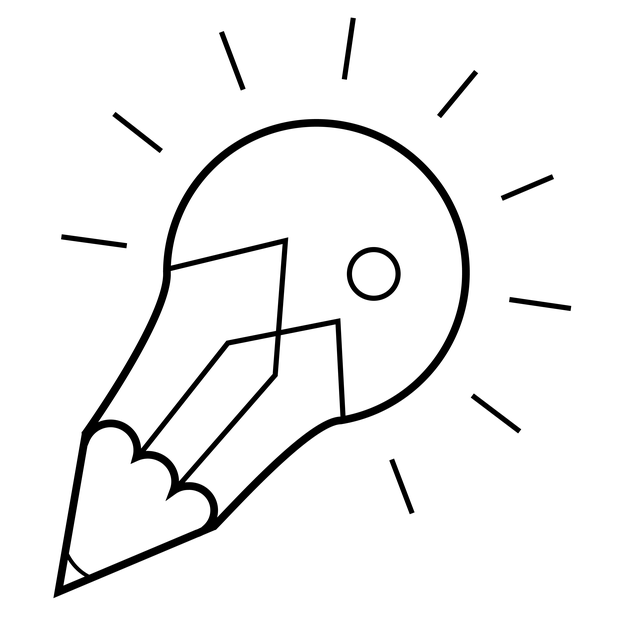 Do adjectives
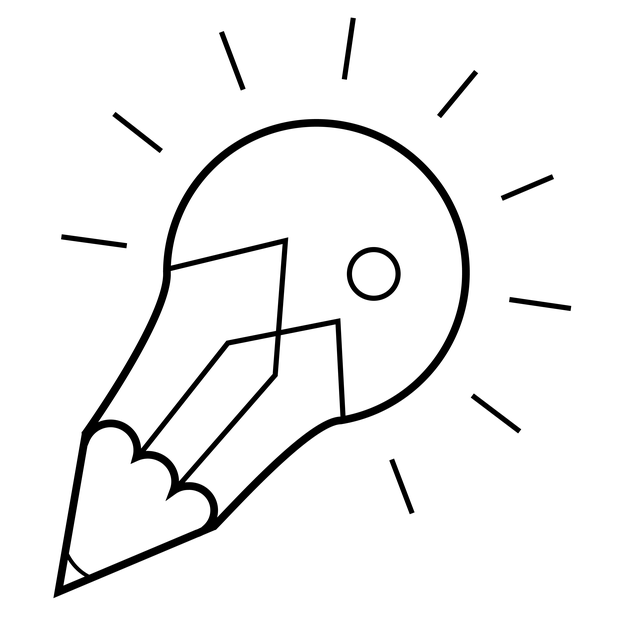 carefully which translation of (they) are is most appropriate.
agree (match!) in gender and number with the noun they describe? 😉
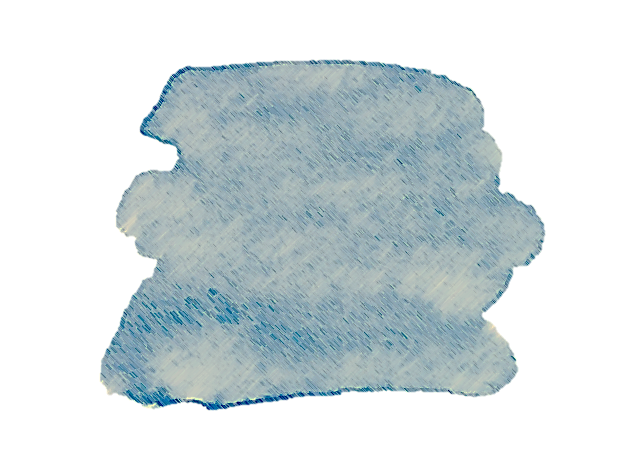 6
26
Describing me and others
Verde term 1
Verde term 1 week 7
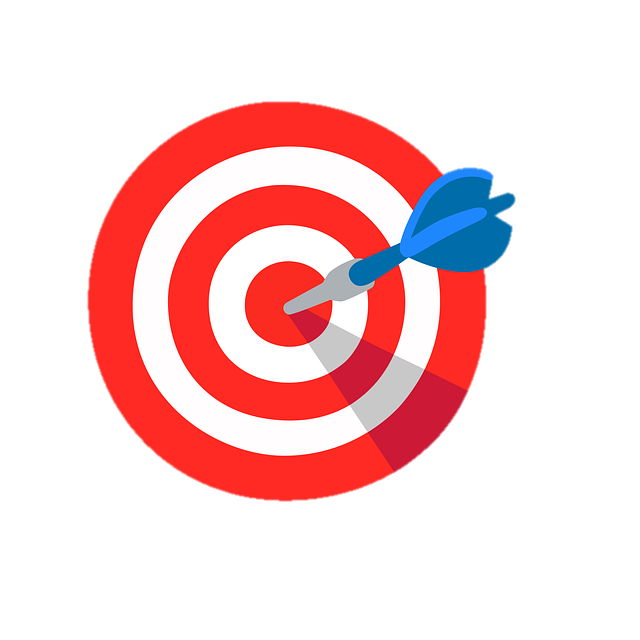 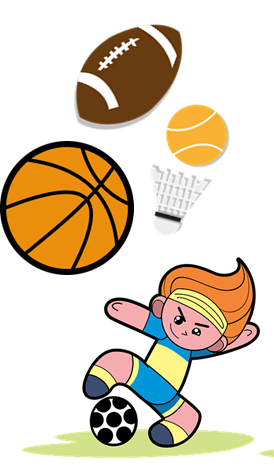 Describing things on Sports day.
We know that in Spanish strong vowels are pronounced separately when they appear next to each other.
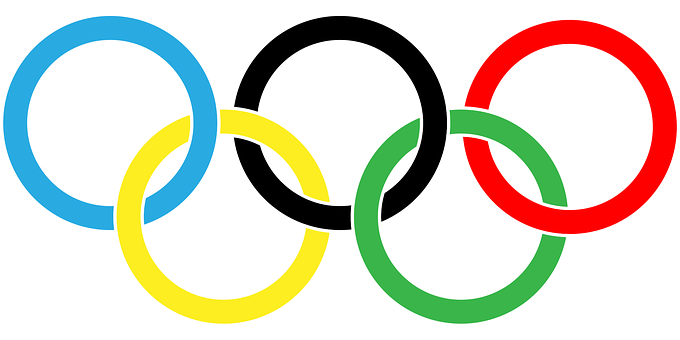 Strong vowels
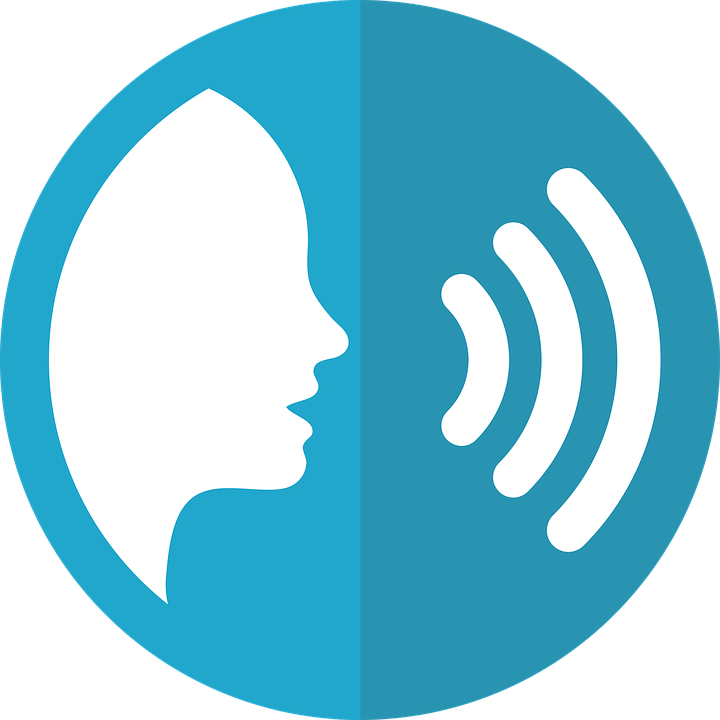 pronunciar
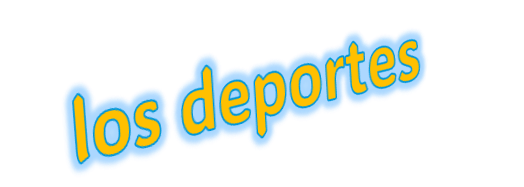 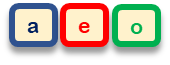 7
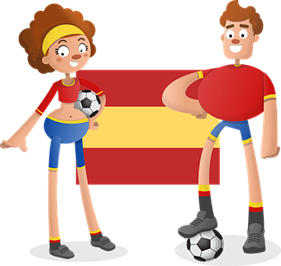 weak vowels merge with [a], [e] and [o] (or with each other – iu | iu) to make a single syllable.
weak vowels
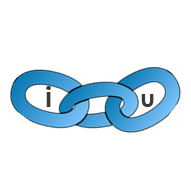 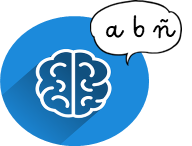 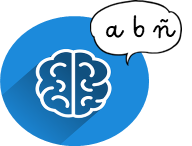 Write down the key language for this week.
Write down the key language for this week.
vocabulario
vocabulario
‘están’ &  ‘son’ [3rd person pl.; they are]
In Spanish there are two verbs for ‘to be, being’:
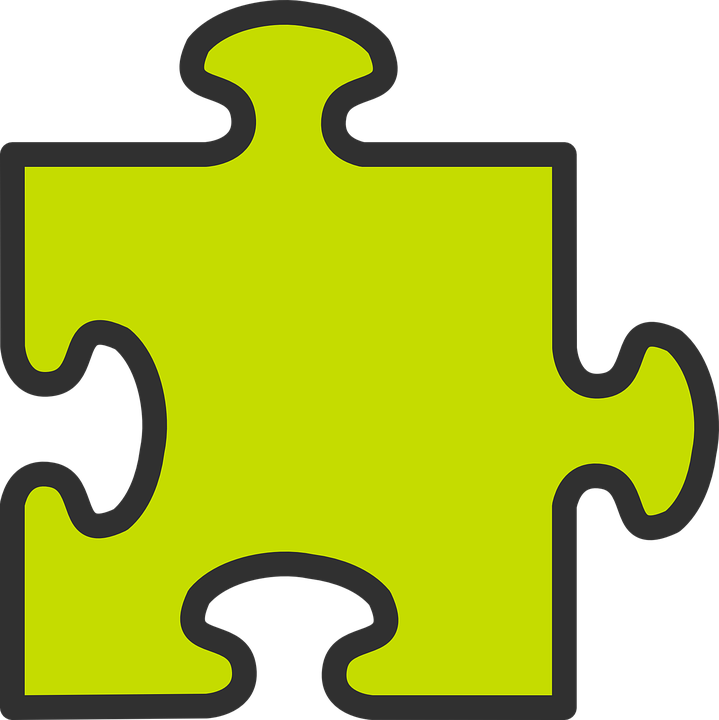 ser
estar
gramática
We use ser to describe
permanent traits.
We use estar to describe temporary states and location.
To say ‘they are’ for a permanent trait, use ‘son’.
To say ‘they are’ for location or a temporary state, use ‘están’.
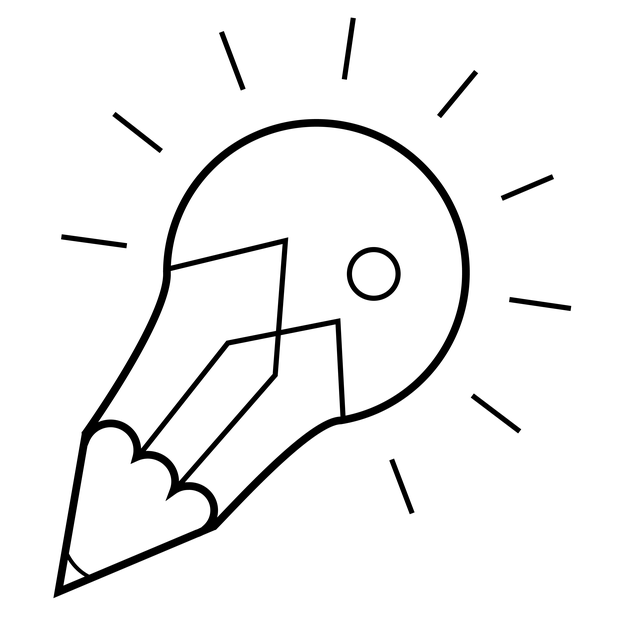 Translate the examples.
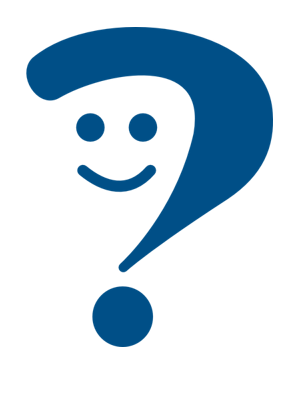 Son tranquilos.   ____________________________.
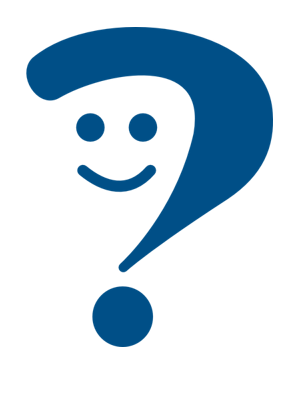 Están en clase.   ____________________________.
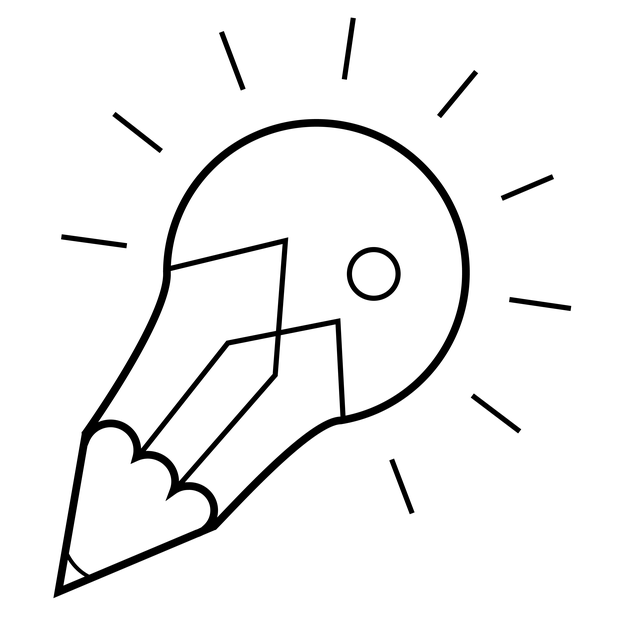 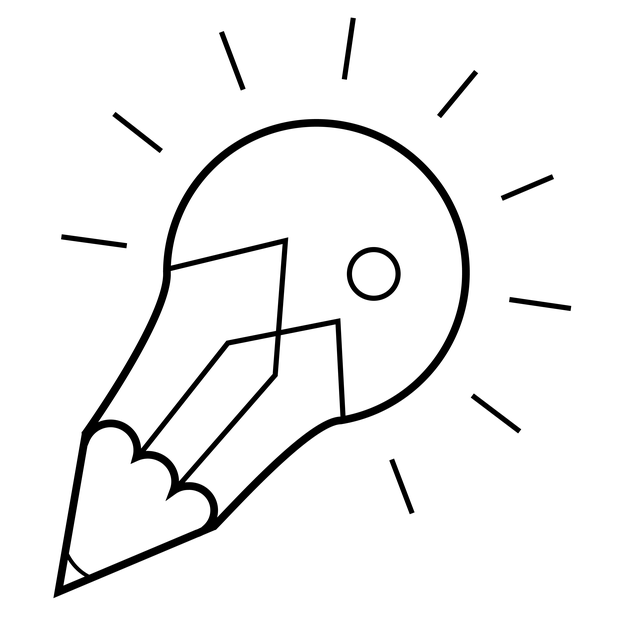 We are
It’s not
our natural state!
calm in general.
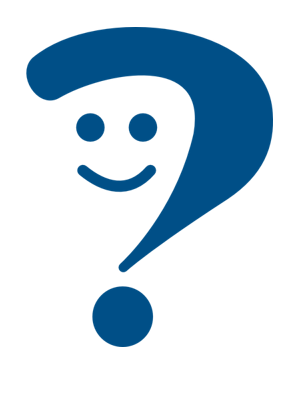 Están tranquilos hoy.   _________________________.
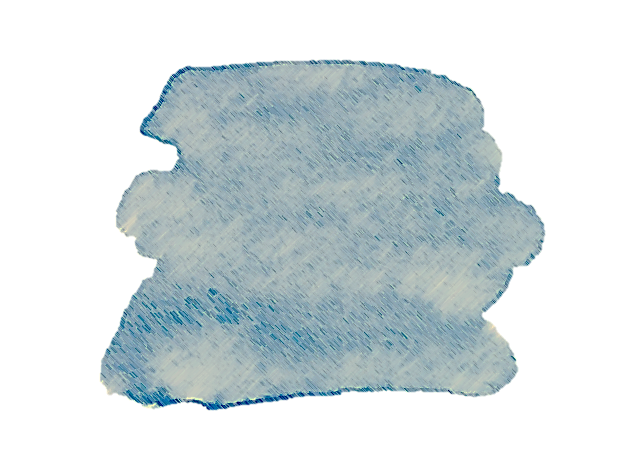 6
27
Describing me and others
Verde term 1
Verde term 1 week 7
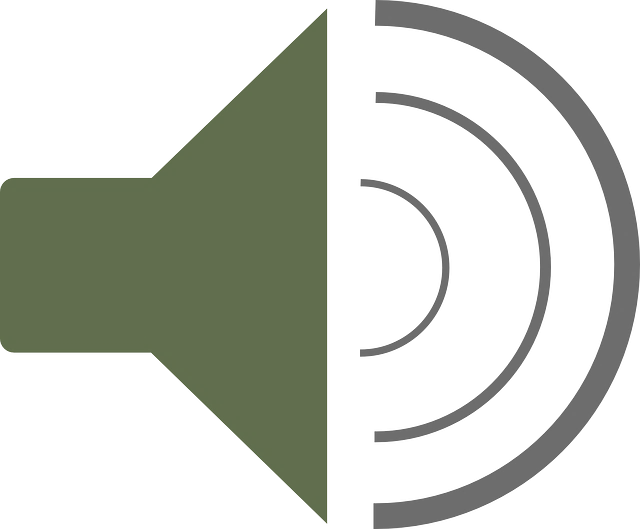 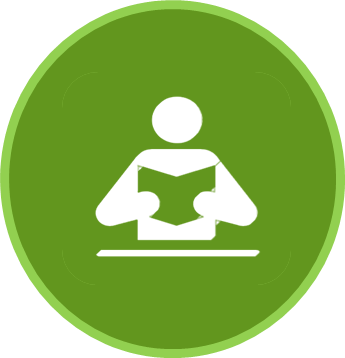 describe = (it) describes
esencial = essential
leer
Lee. ¿Qué describe?
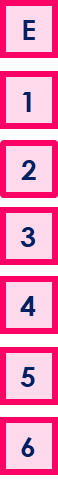 7
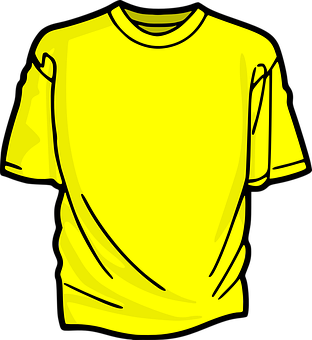 camiseta = t-shirt
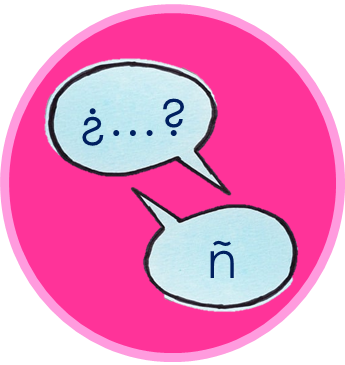 Person A. (Person B – turn to the next page.)
1 Escucha y corrige las diferencias:
escuchar
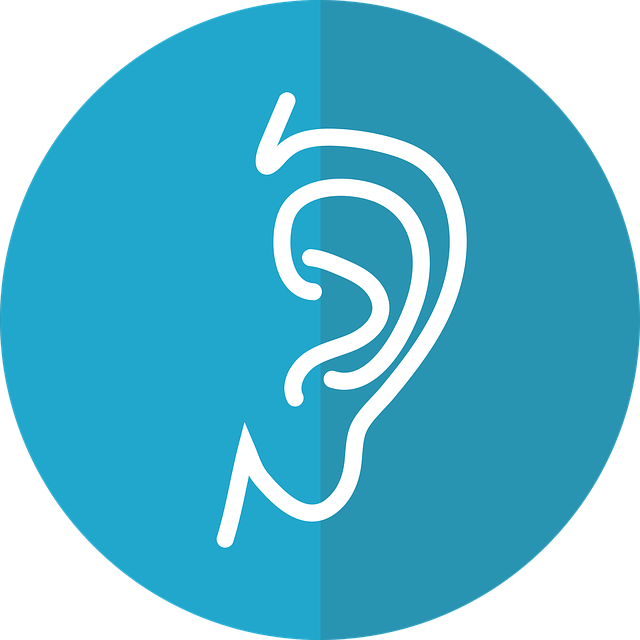 hablar
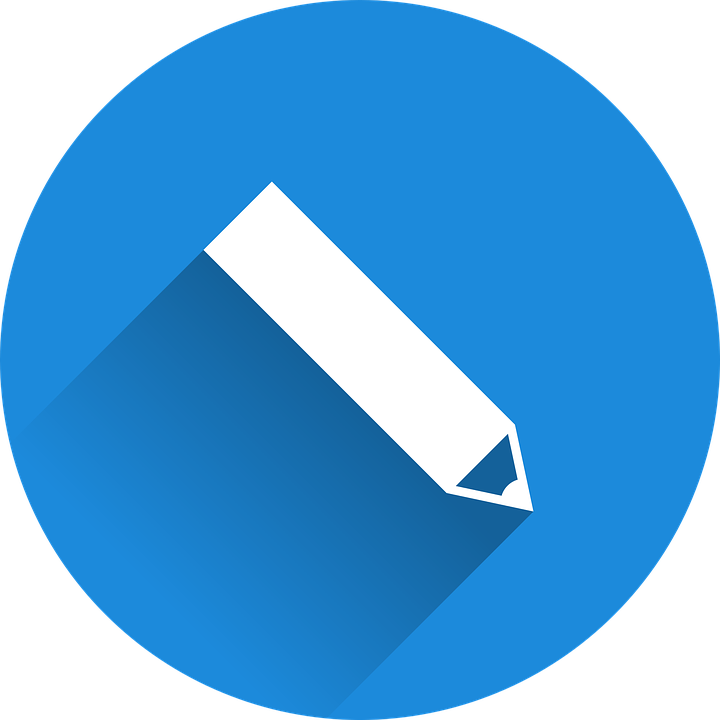 Listen and correct what’s different in your text.
En mi mochila hay dos pelotas. Son lentas. Hay seis camisetas. Son azules. También hay tres bolígrafos. Son útiles. En mi mochila hay dos botellas. Son esenciales.
2 ¡Tu turno! Lee las frases a tu compañero/a.
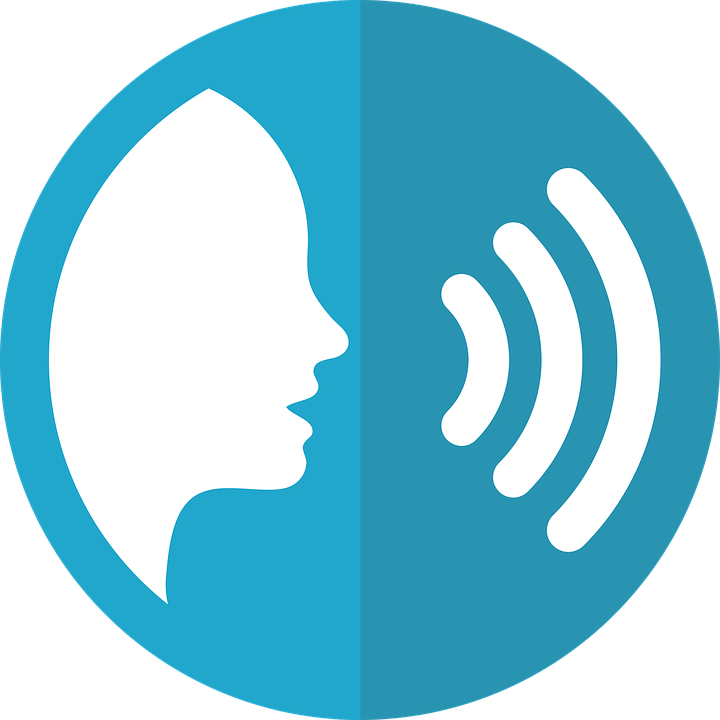 Now it’s your turn to read.
En mi mochila hay dos camisetas. Son amarillas. Hay cinco pelotas. Son grandes. También hay ocho cuadernos. Son divertidos. En mi mochila hay dos botellas. Son esenciales.
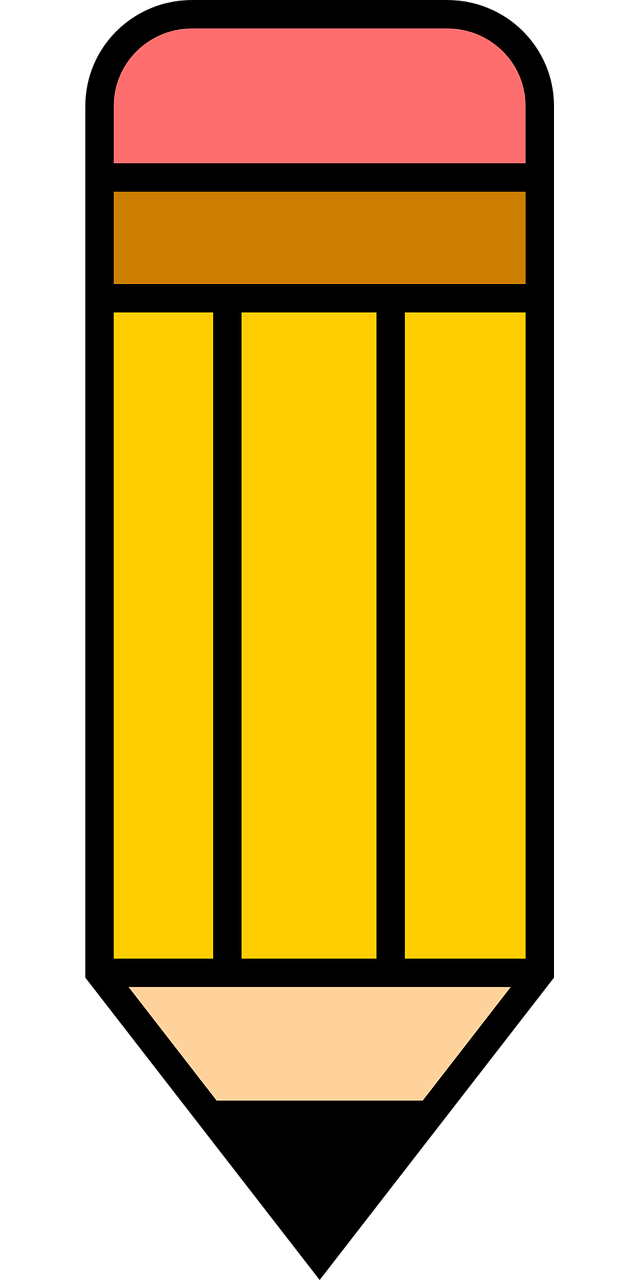 Escucha y escribe las palabras.
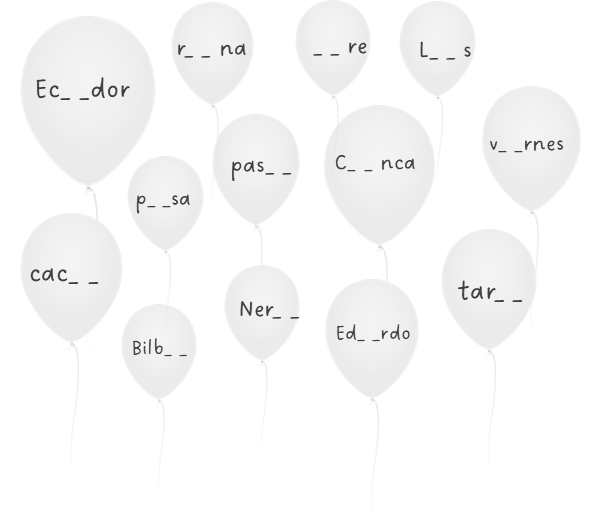 weak vowels
Strong vowels
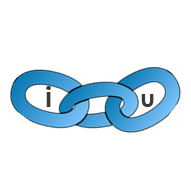 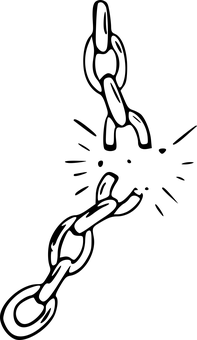 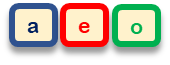 Colour in blue the words in which the vowels fall in separate syllables, and in green the words in which the vowels merge together.
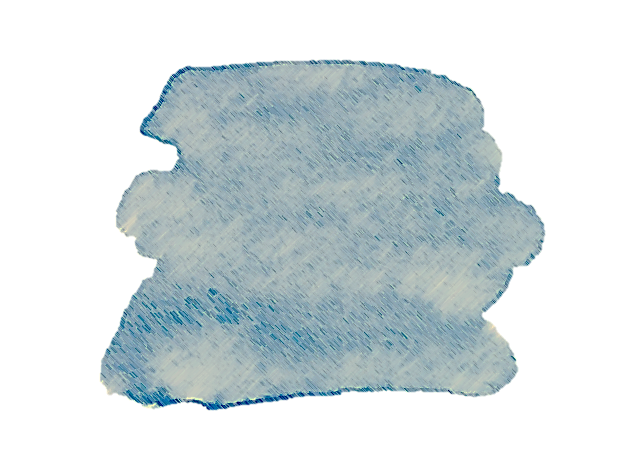 28
Describing me and others
Verde term 1 week 7
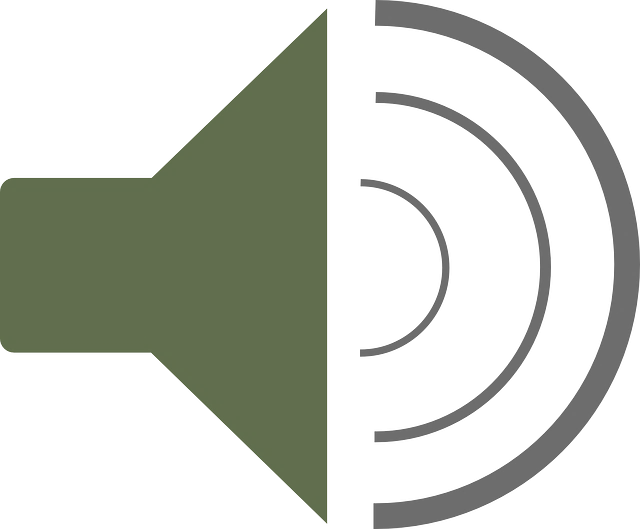 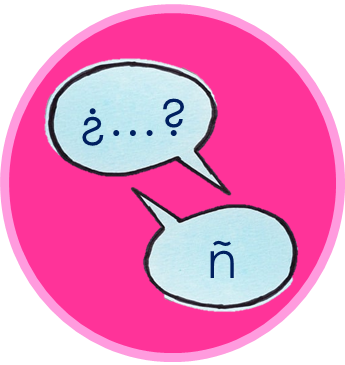 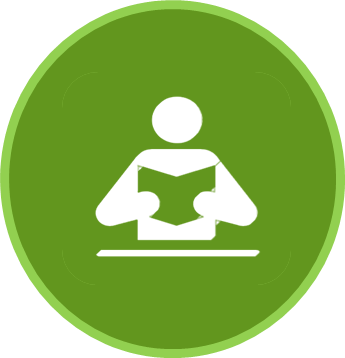 Person B. (Person A – see previous page.)
leer
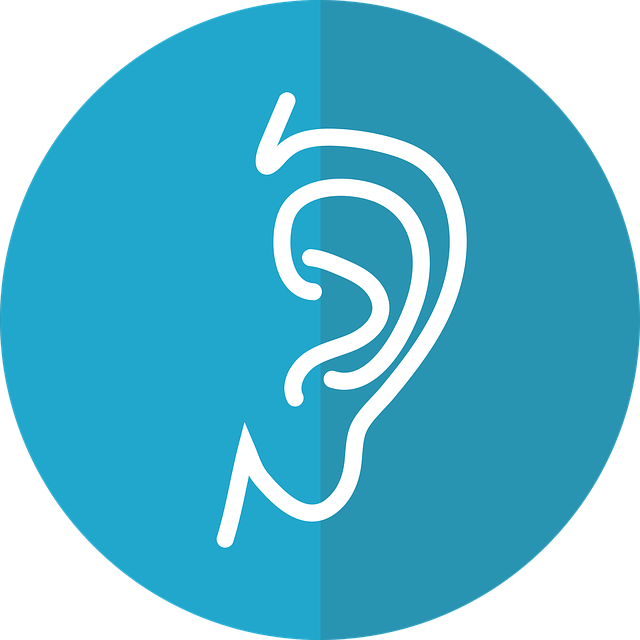 2 Escucha y corrige las diferencias:
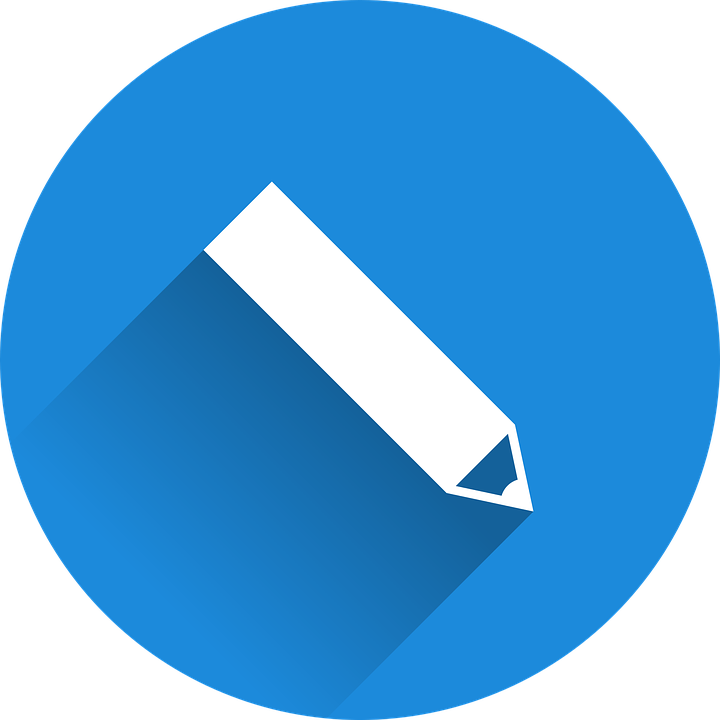 1 Lee las frases a tu compañero/a.
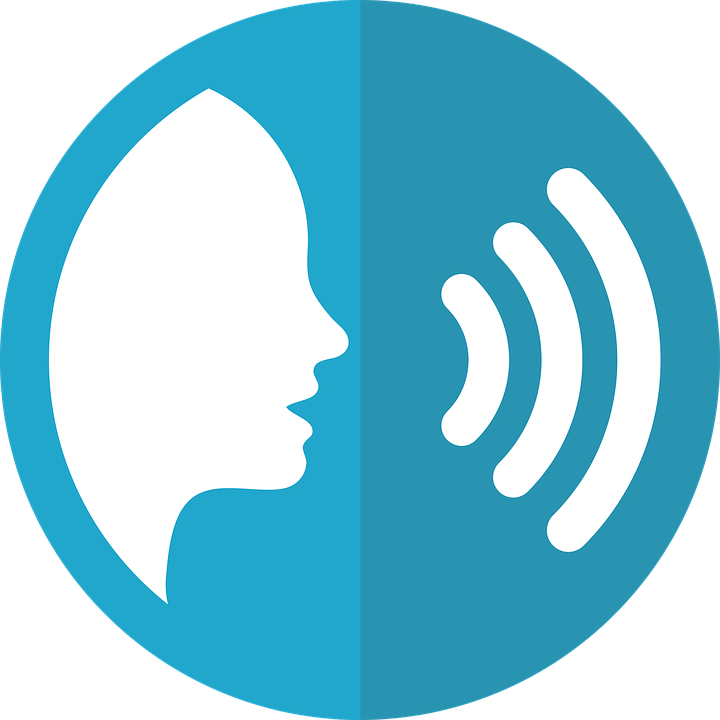 Now your turn to listen and correct what’s different in your text.
Read the sentences to your partner.
En mi mochila hay dos botellas. Son azules. Hay cuatro pelotas. Son pequeñas. También hay cinco cuadernos. Son útiles. En mi mochila hay dos bolígrafos. Son esenciales.
En mi mochila hay cuatro pelotas. Son amarillas. Hay seis cuadernos. Son pequeños. También hay tres diccionarios. Son grandes. En mi mochila hay dos bolígrafos. Son azules.
7
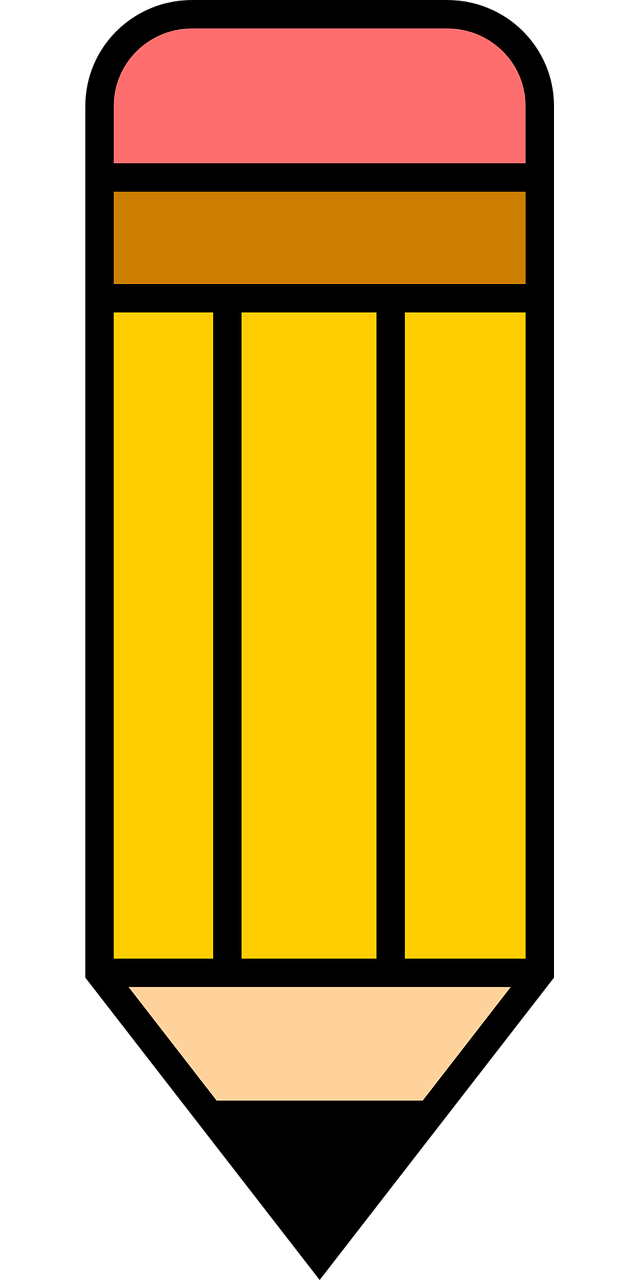 A) Escucha.
B When we use ‘hay’, we need the preposition “en” before the place, ‘son’ is often followed by an adjective.
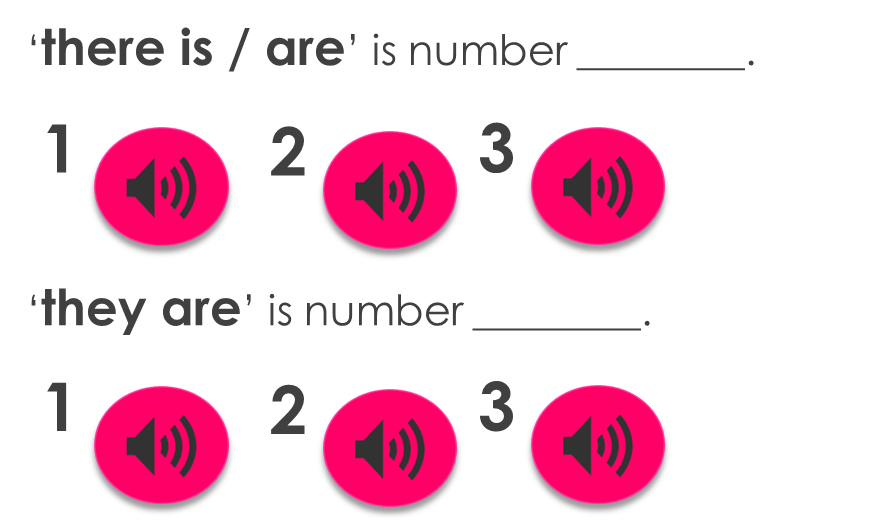 escuchar
hablar
C Use the correct words to write the sentences. ¡Hay palabras extra!
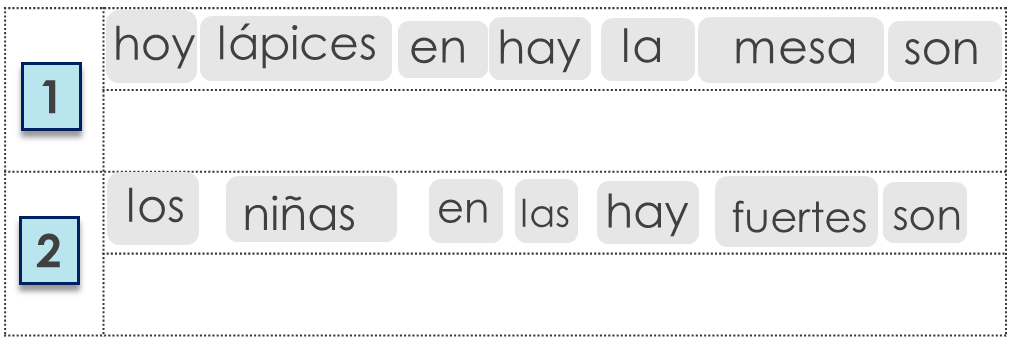 D) Use the words to translate what you hear.
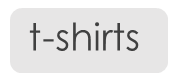 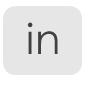 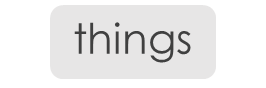 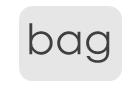 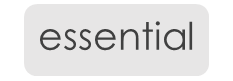 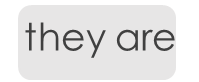 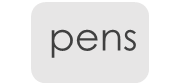 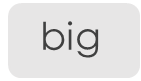 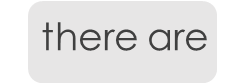 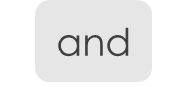 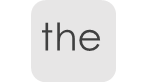 1
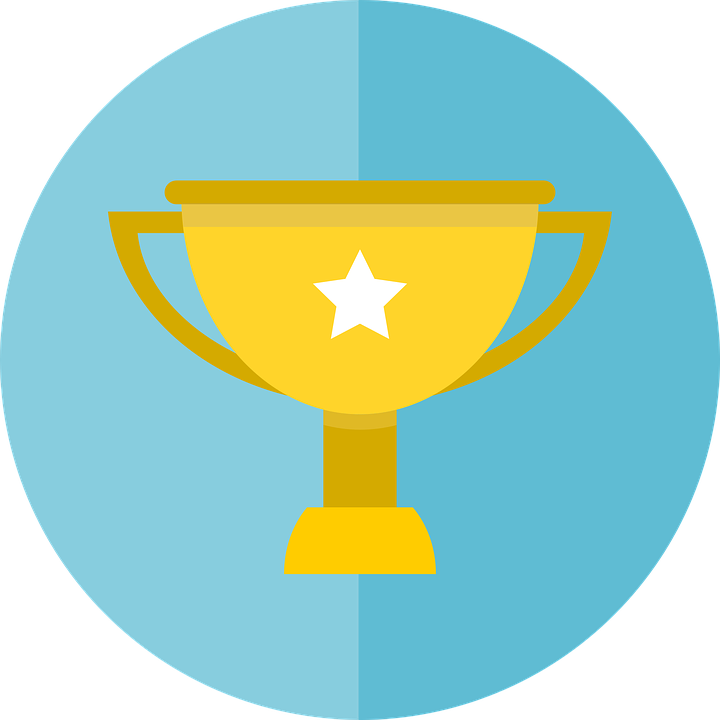 +es
+s
Clasifica* las palabras.
clasifica =  classify
What’s the plural form of ‘feliz’ and ‘capaz’?
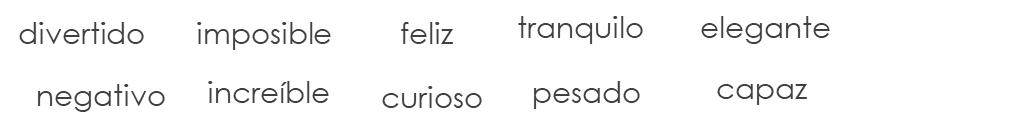 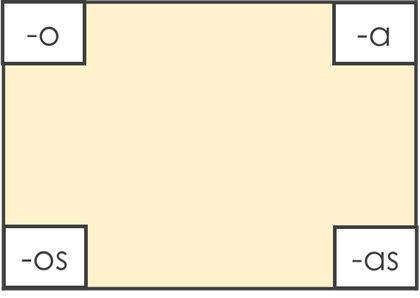 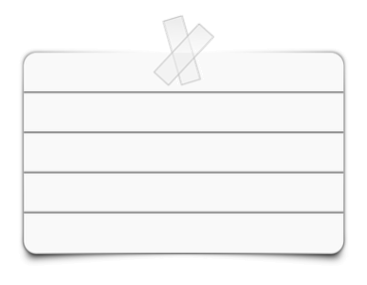 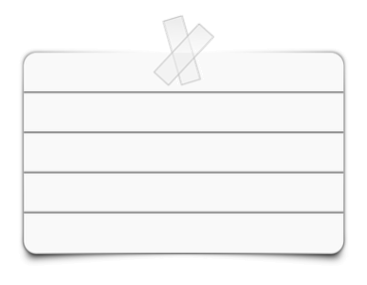 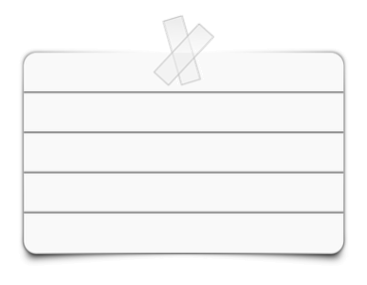 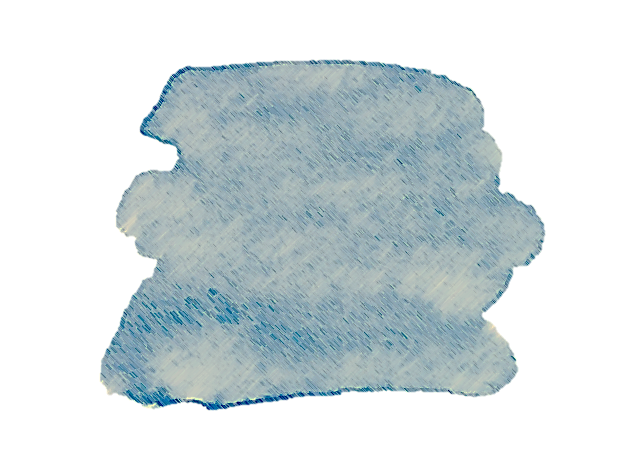 6
29
Describing me and others
Verde term 1 week 7
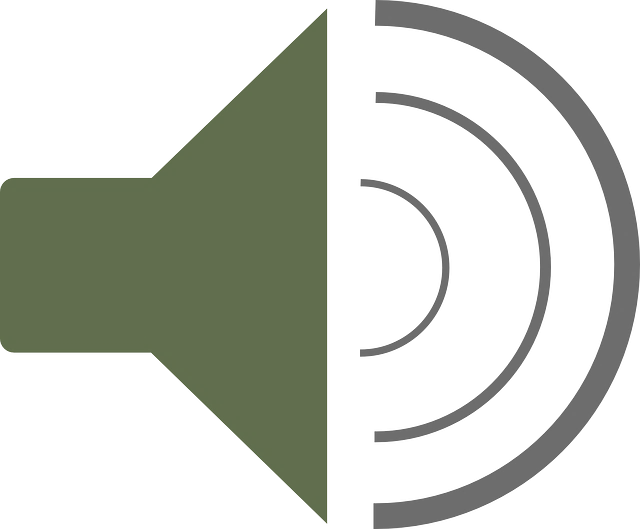 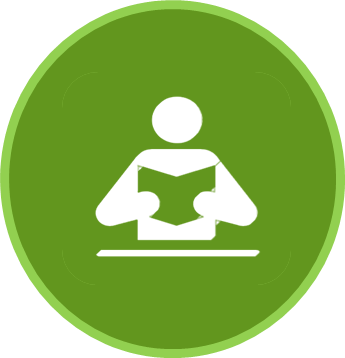 Escucha. ¿Qué imagen es?
escribir
leer
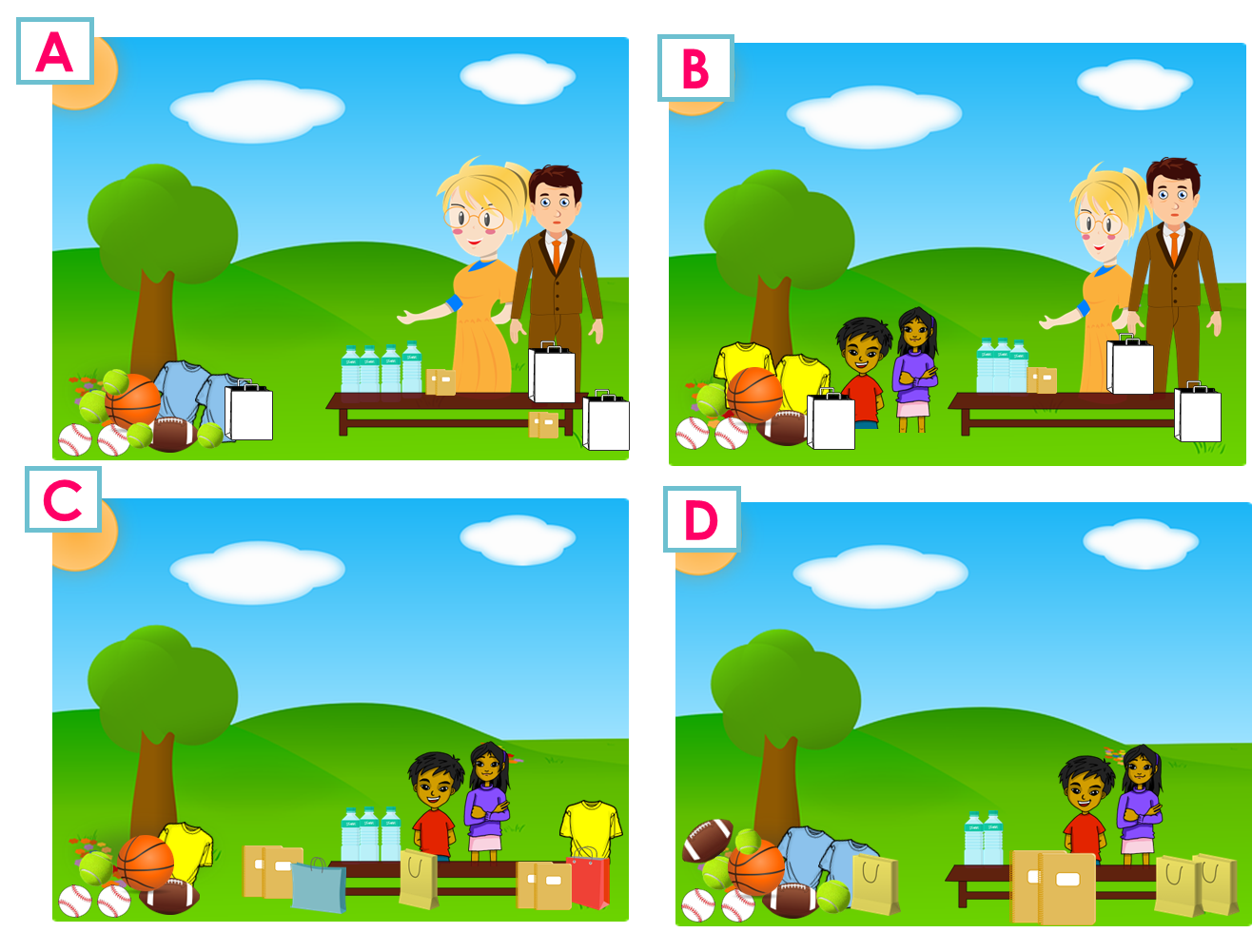 Escribe el adjetivo en inglés      .
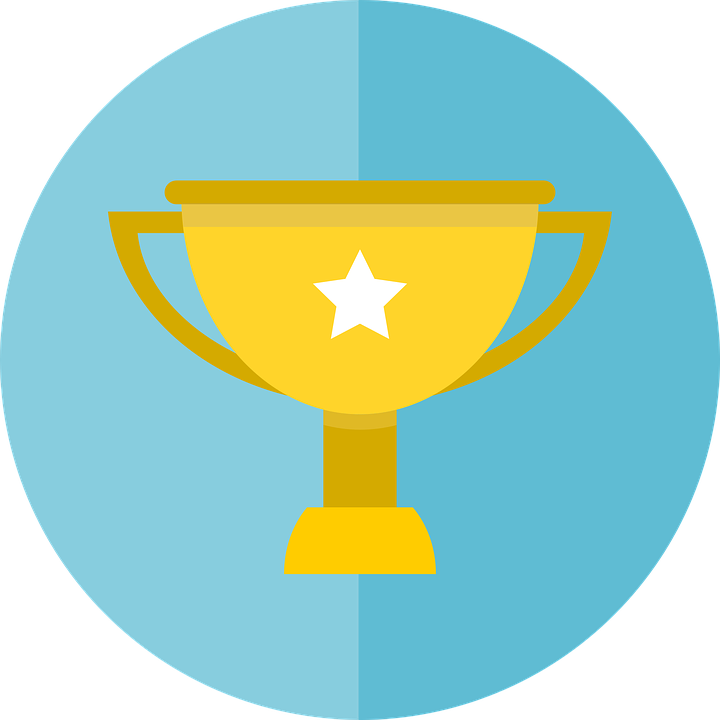 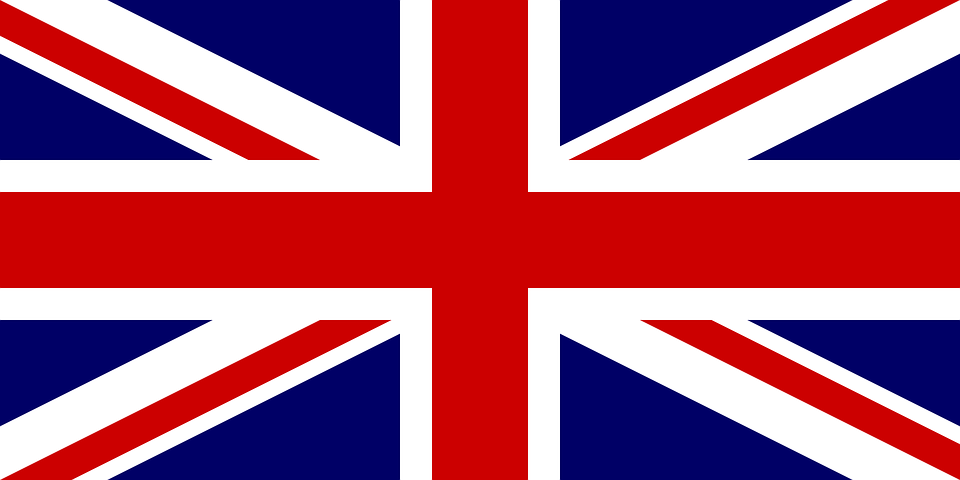 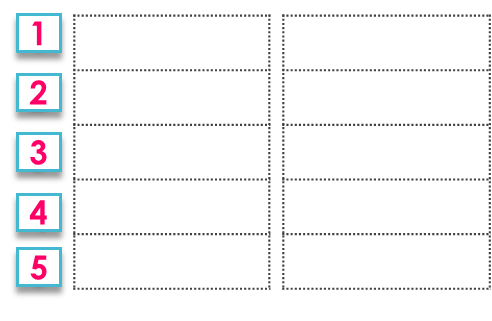 7
Escribe en inglés. Can you get at least 15 points?
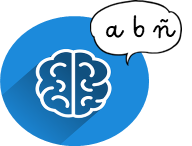 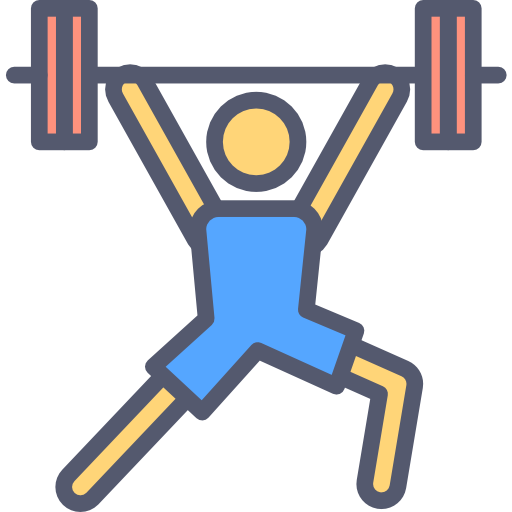 escuchar
x3
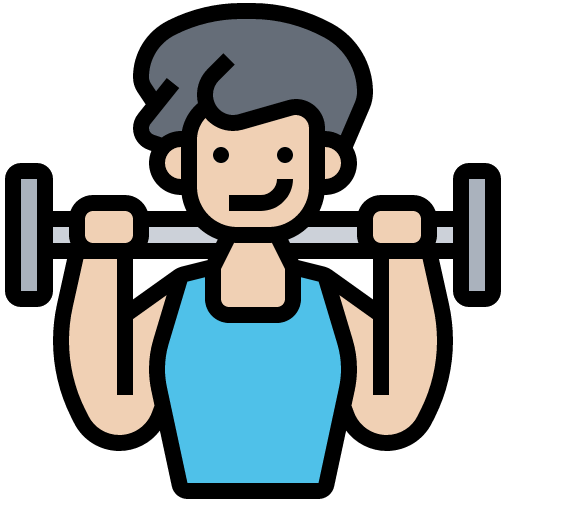 x2
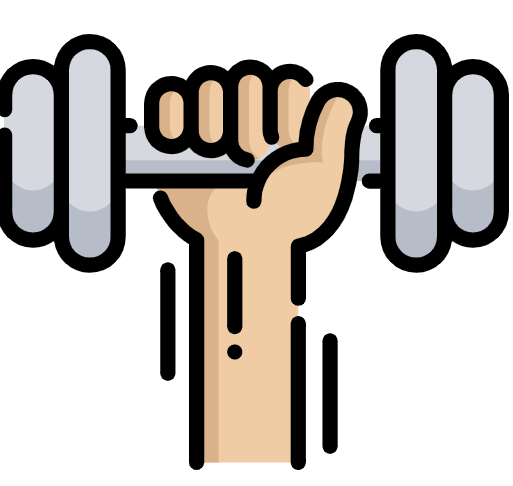 x1
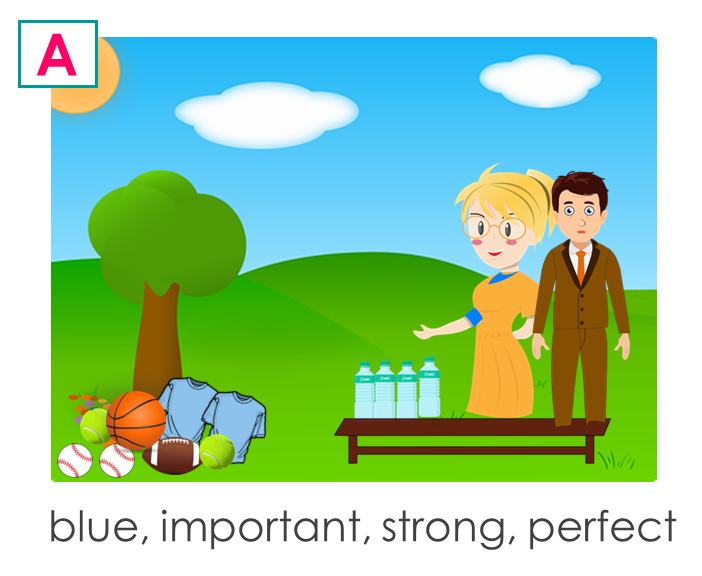 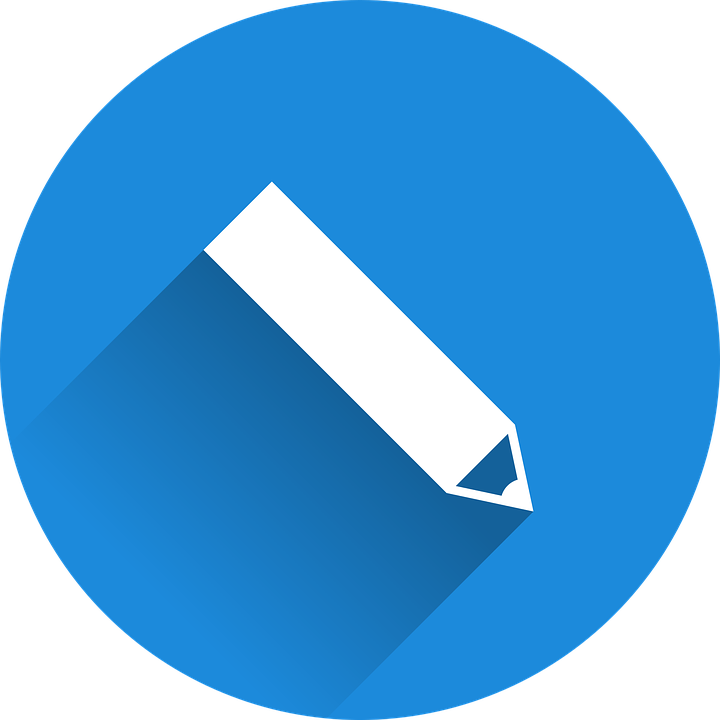 Escribe frases.
Use ‘hay’, ‘son’ and the correct ending for the adjectives.
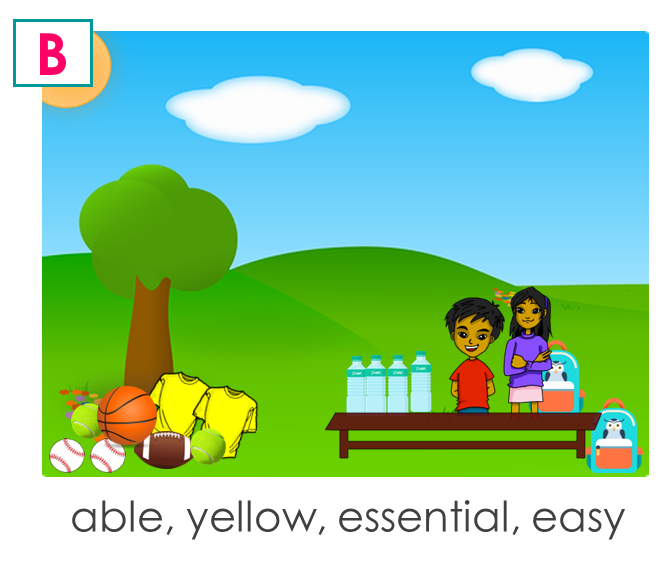 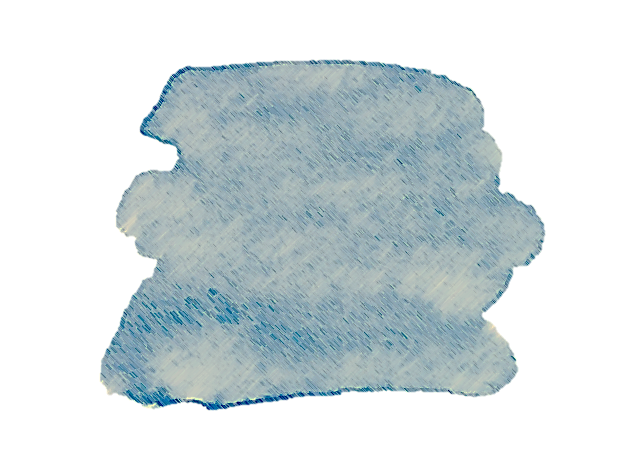 30
Saying what I and others have
Verde term 1
Verde term 1 week 8
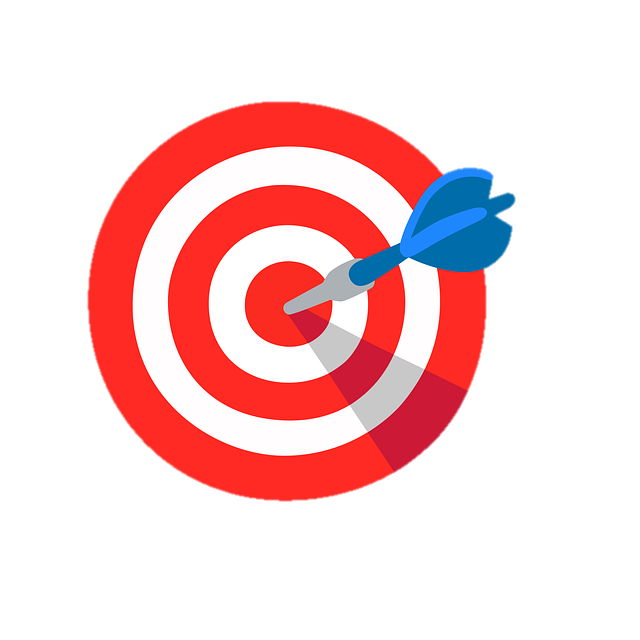 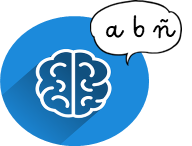 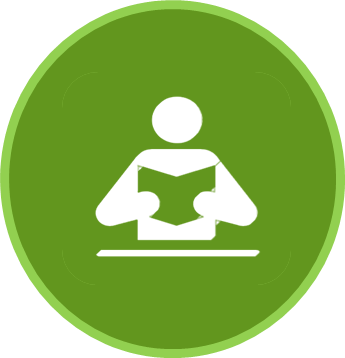 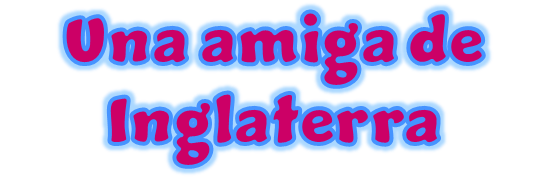 leer
Talking about belongings
Write down the key language for this week.
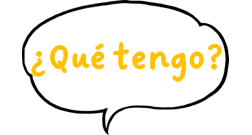 Talking about a city
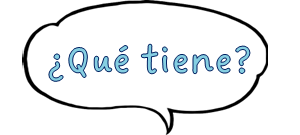 8
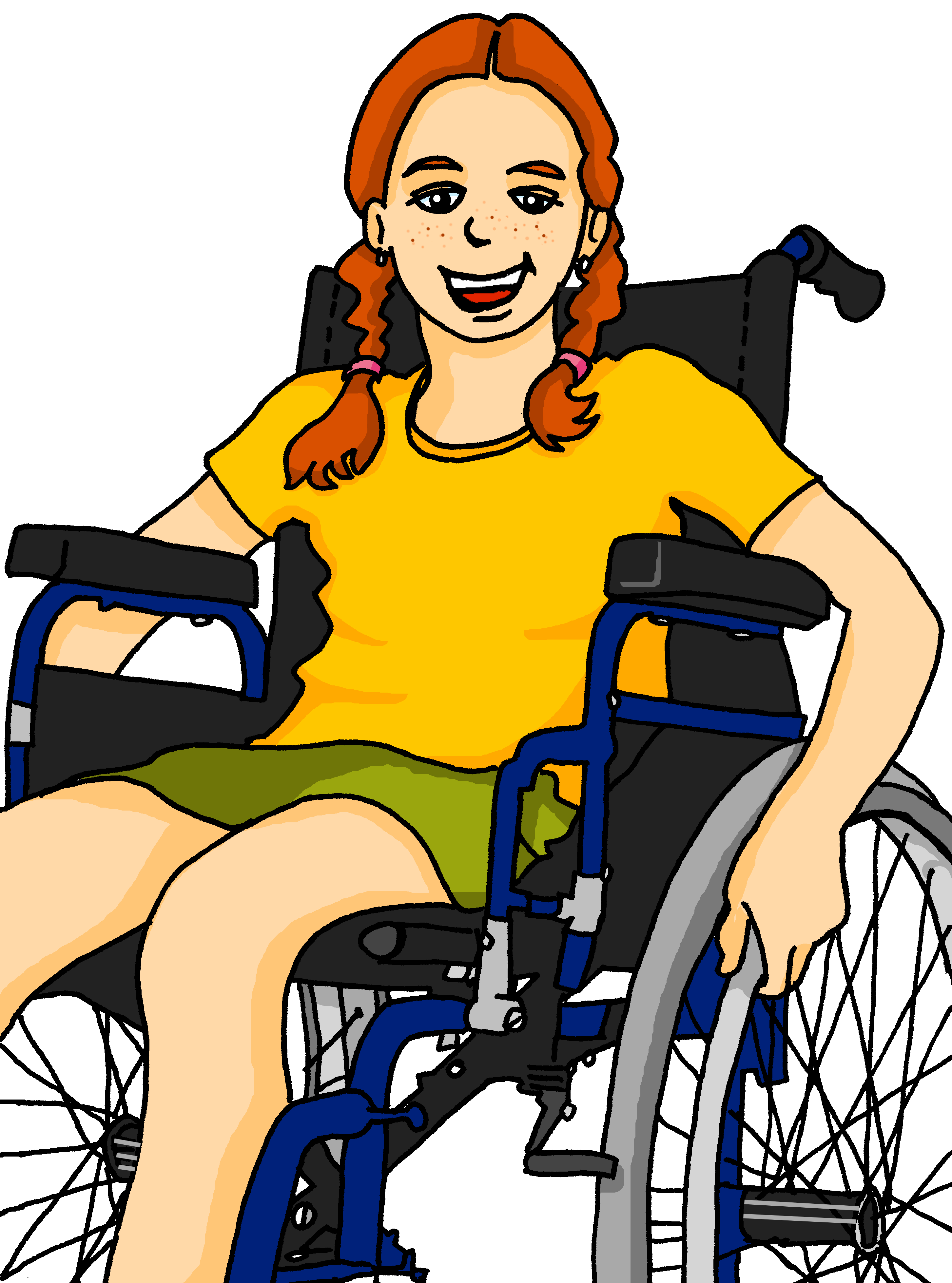 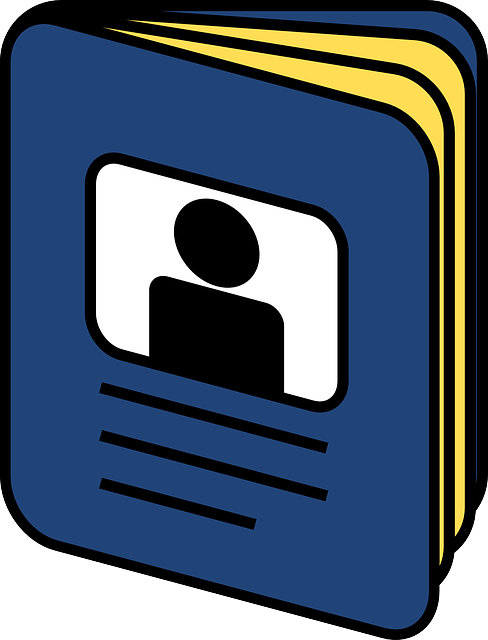 Krina
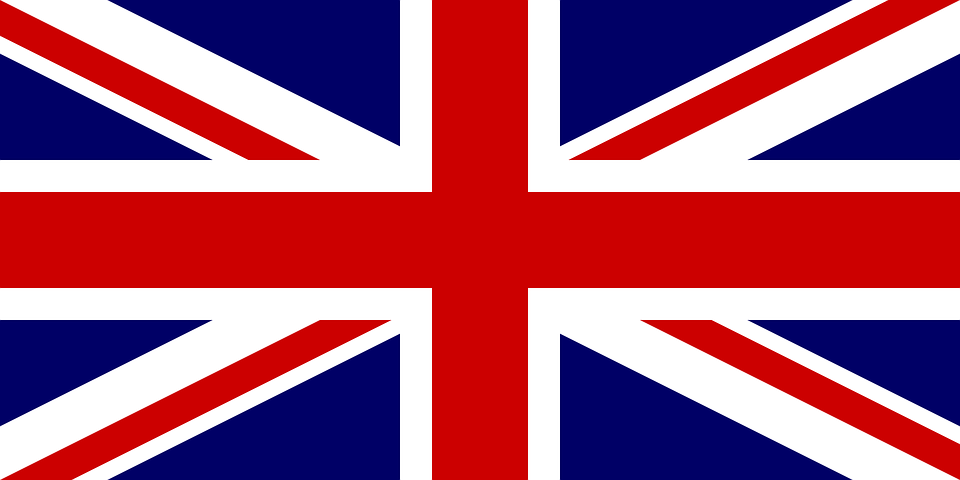 vocabulario
Tener: Tengo| tiene
In Spanish the verb tener means to have, having.
Remember that it is an irregular verb:
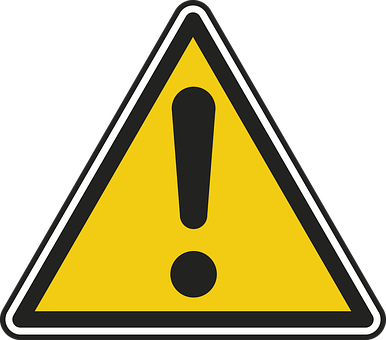 tienes = s/he, it has
tengo = I have
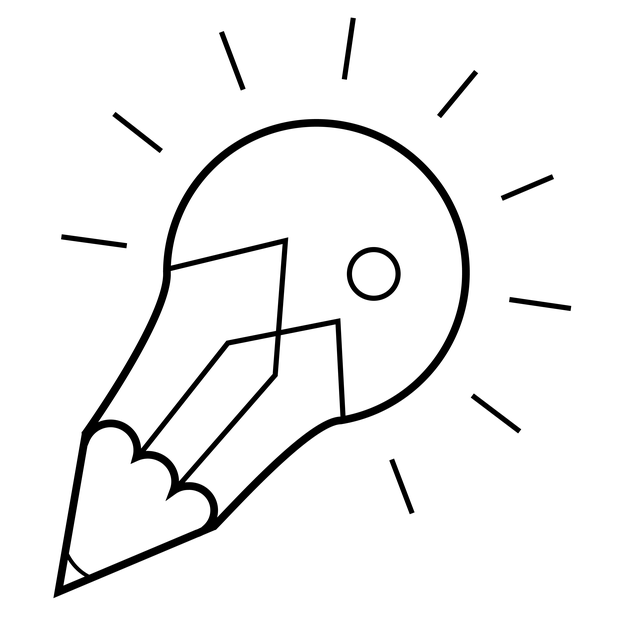 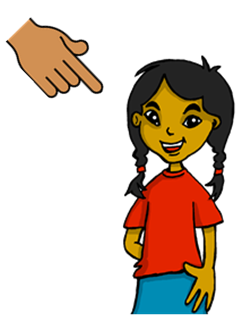 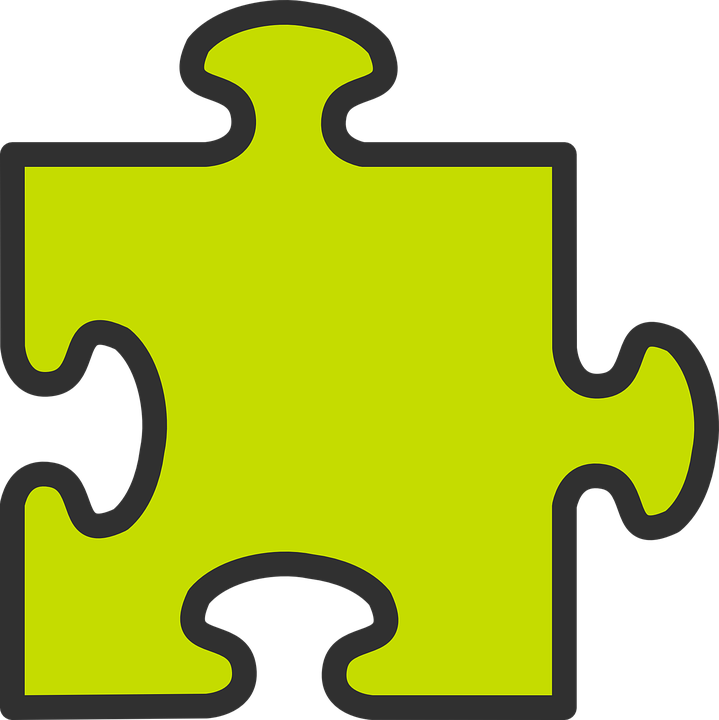 Translate the examples.
gramática
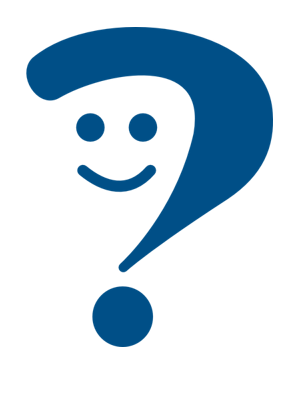 Tengo una compañera  _________________________.
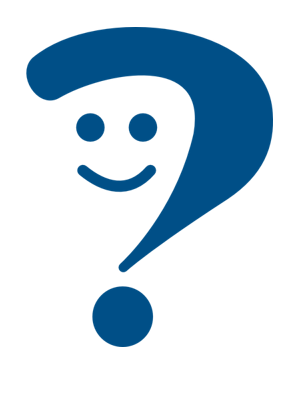 Sofía tiene una compañera .  ___________________________.
Lee las frases y escribe la letra.
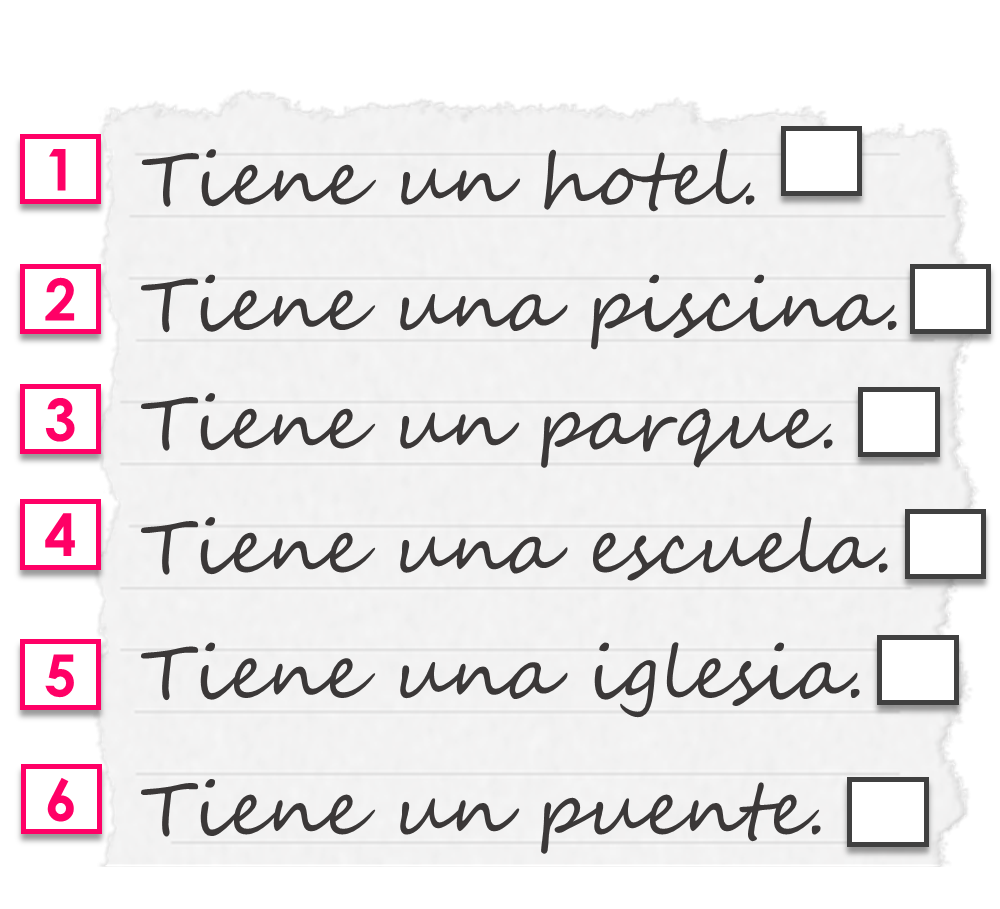 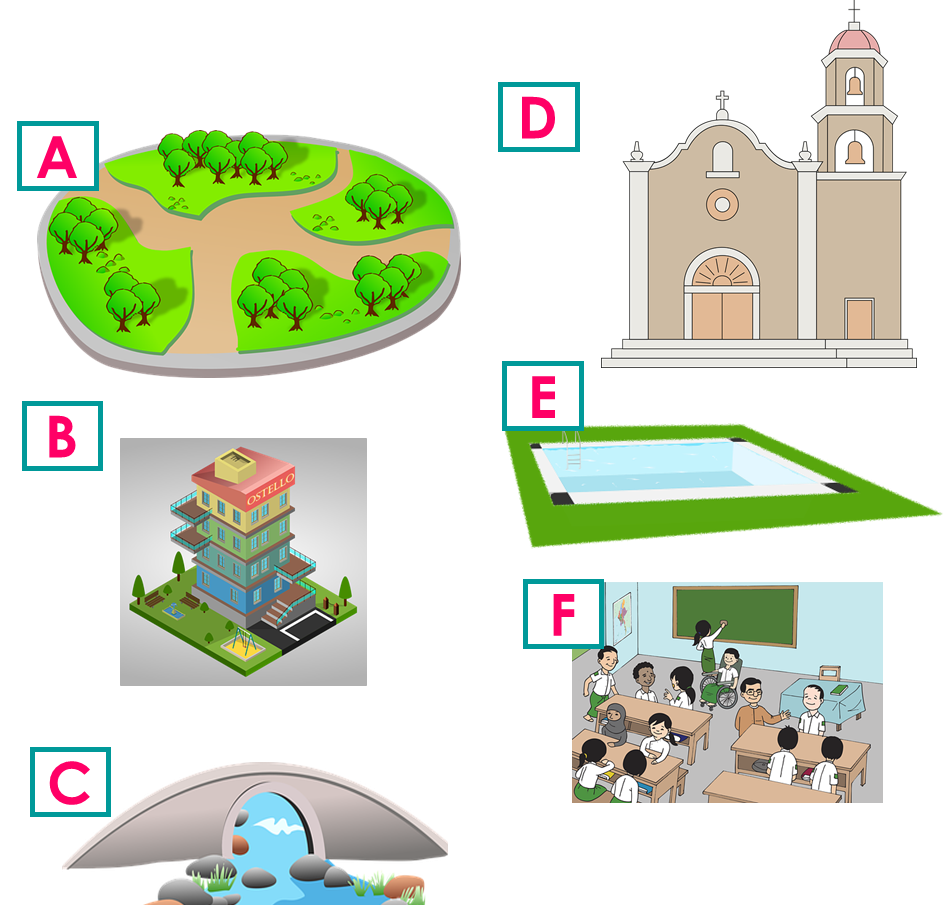 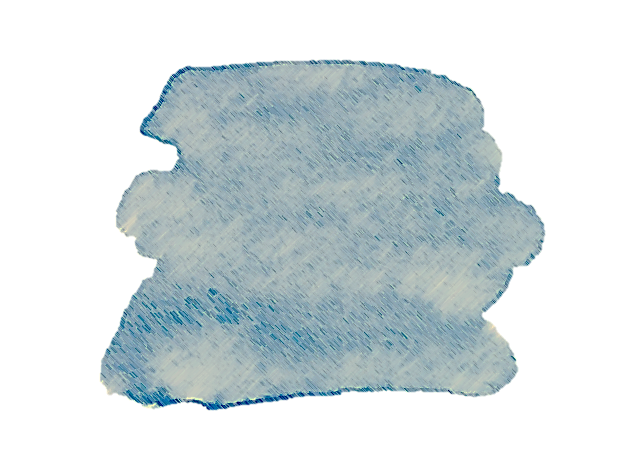 6
31
Saying what I and others have
Verde term 1
Verde term 1 week 8
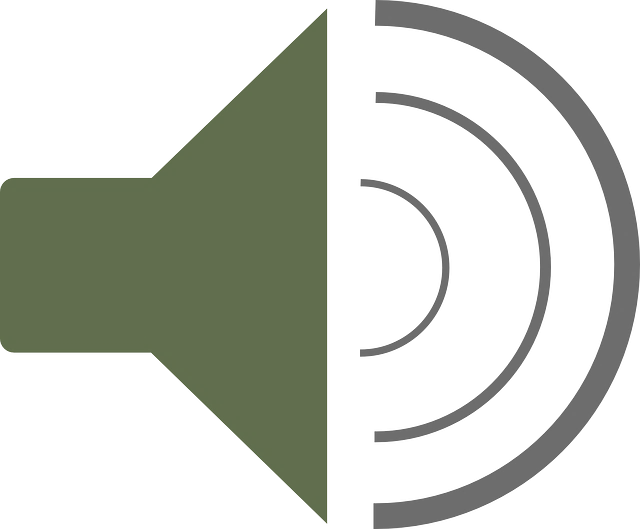 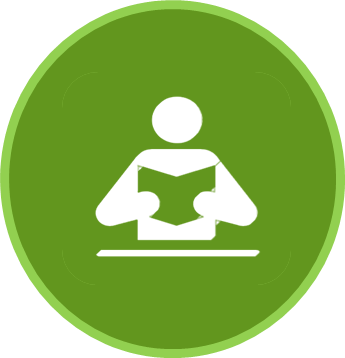 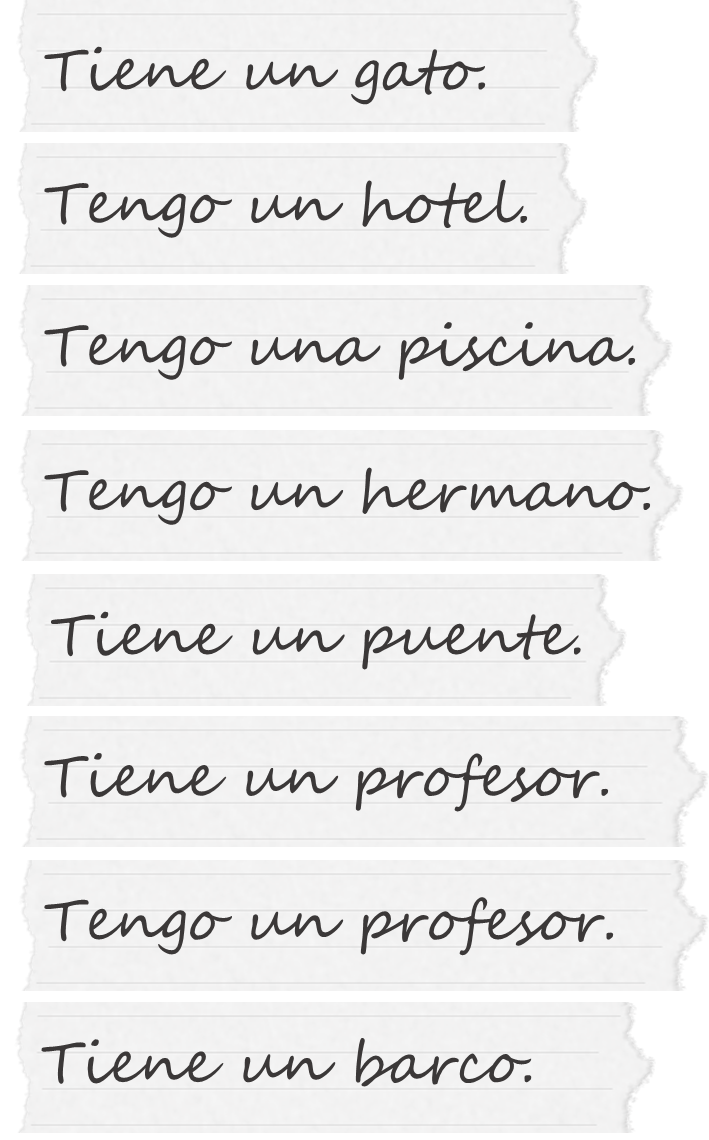 Completa el diagrama en español       .
leer
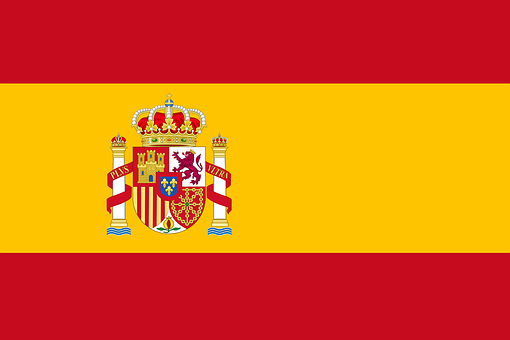 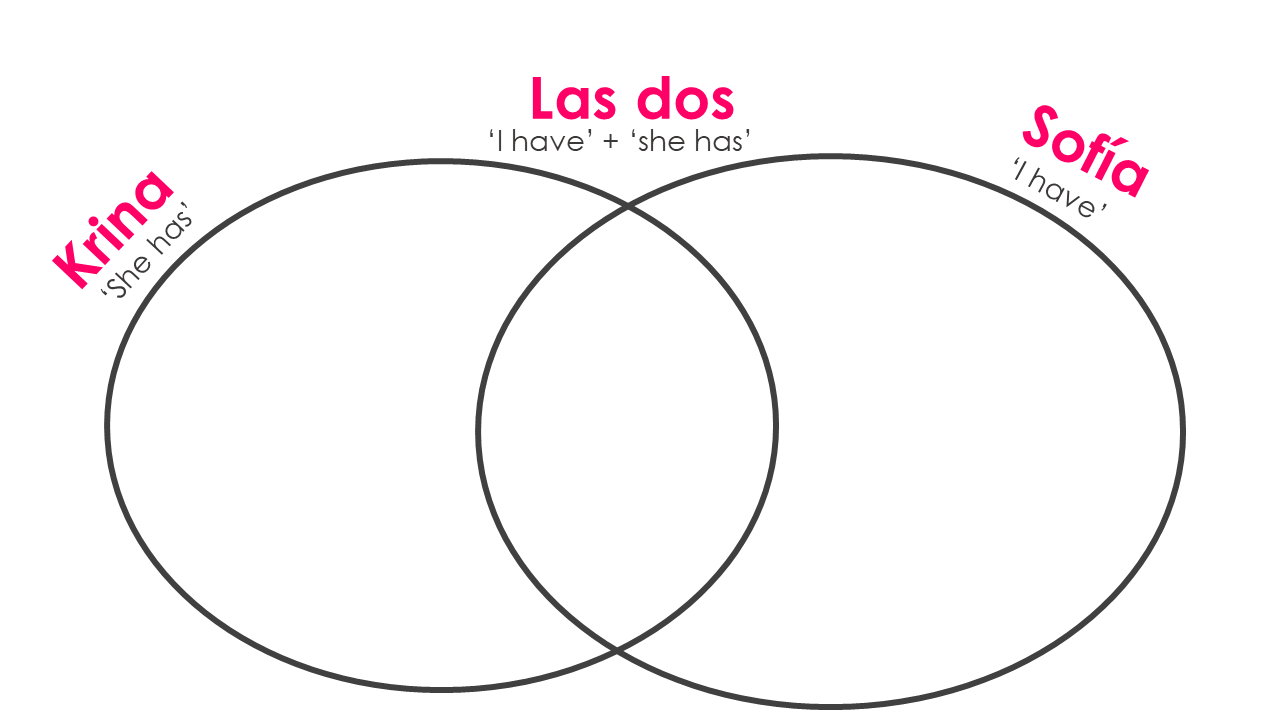 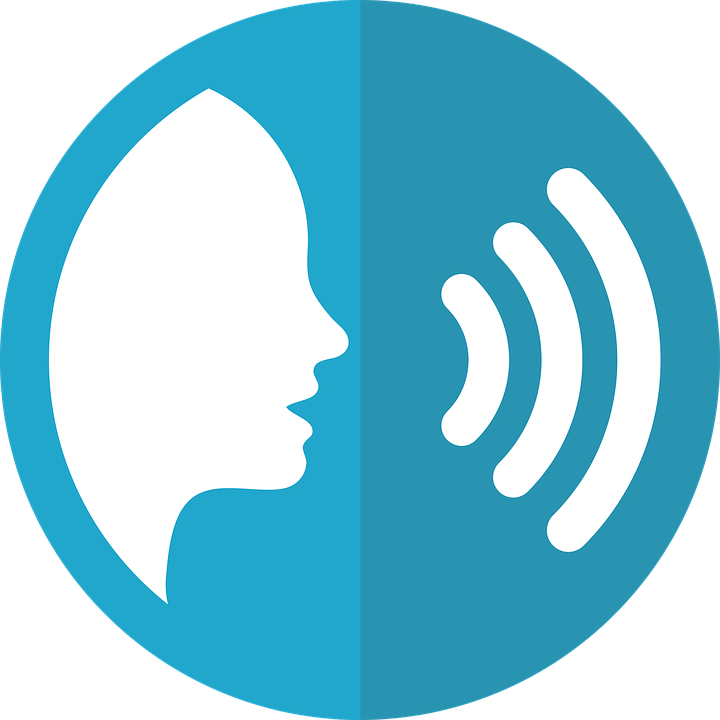 pronunciar
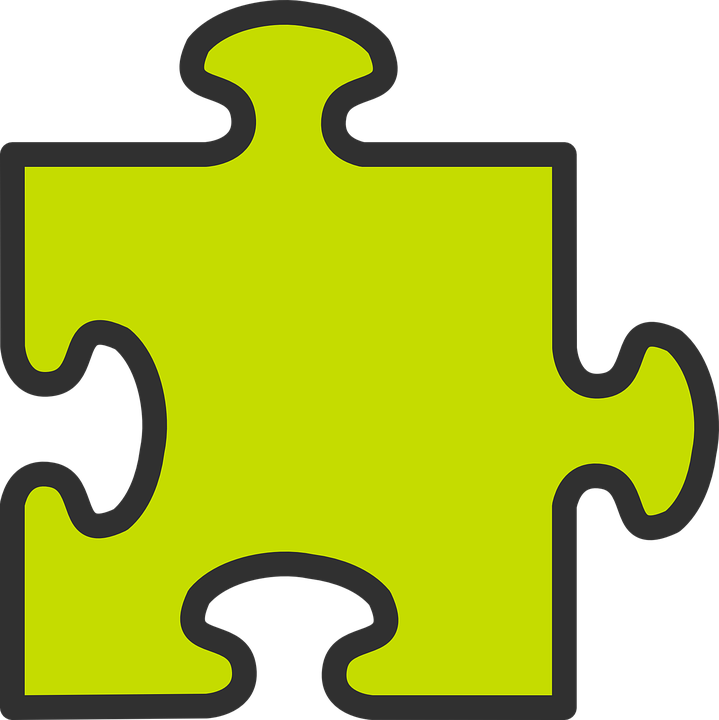 8
Escucha. ¿Quién es?
Adjectives following the noun
escuchar
We have already seen that many adjectives follow the noun.
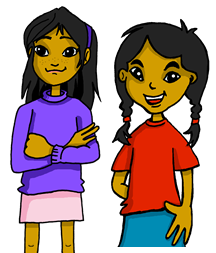 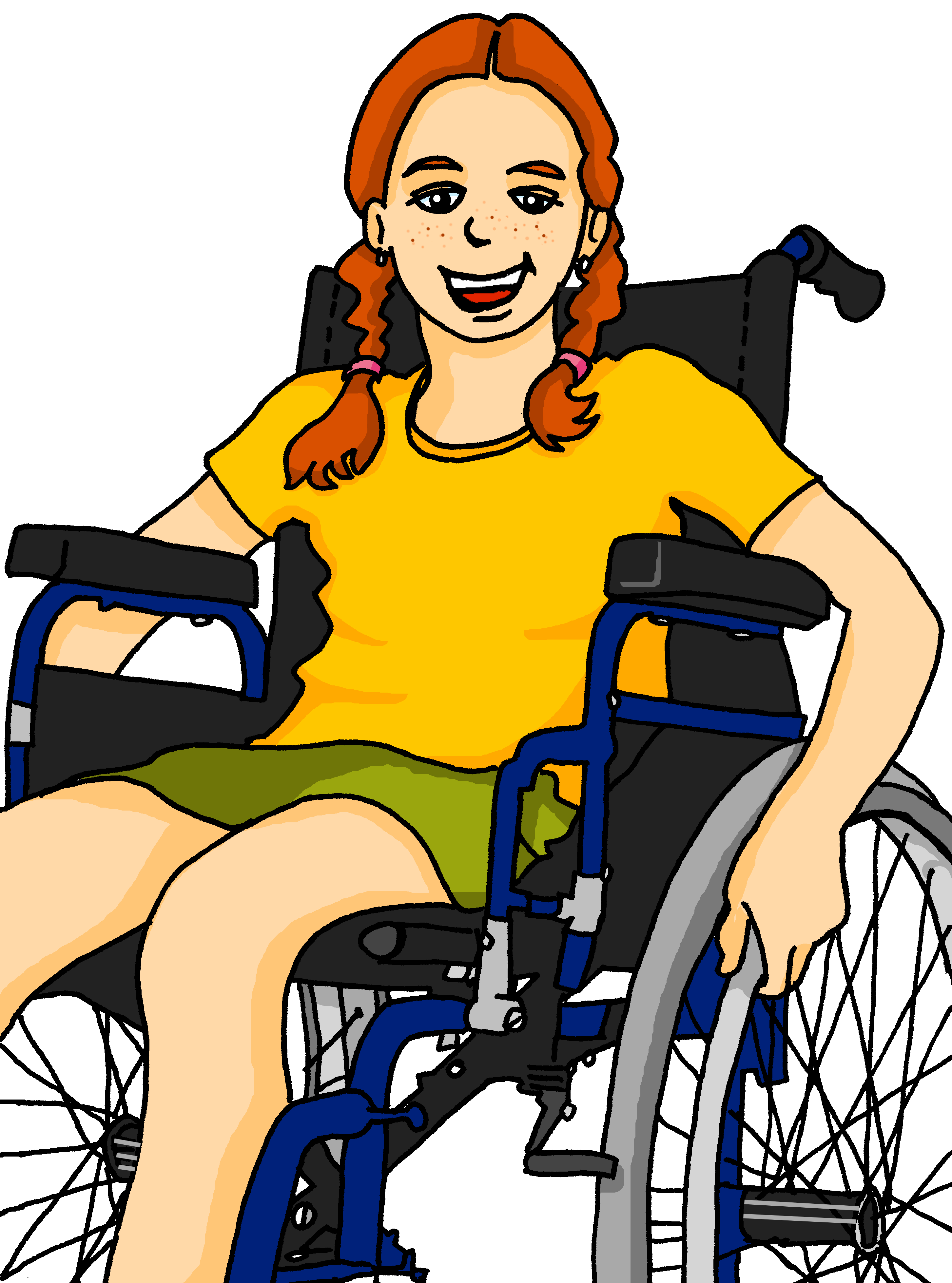 They also agree (match) in gender and number with the noun they are describing.
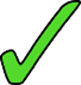 un hermano negativo
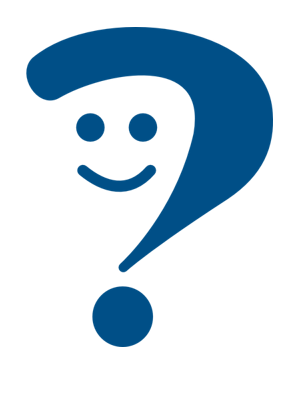 definite article ‘the’ in these descriptions.  In English, we leave it out or use ‘a’, e.g., has a small nose.
a negative brother
Escribe el objeto y la descripción en inglés      .
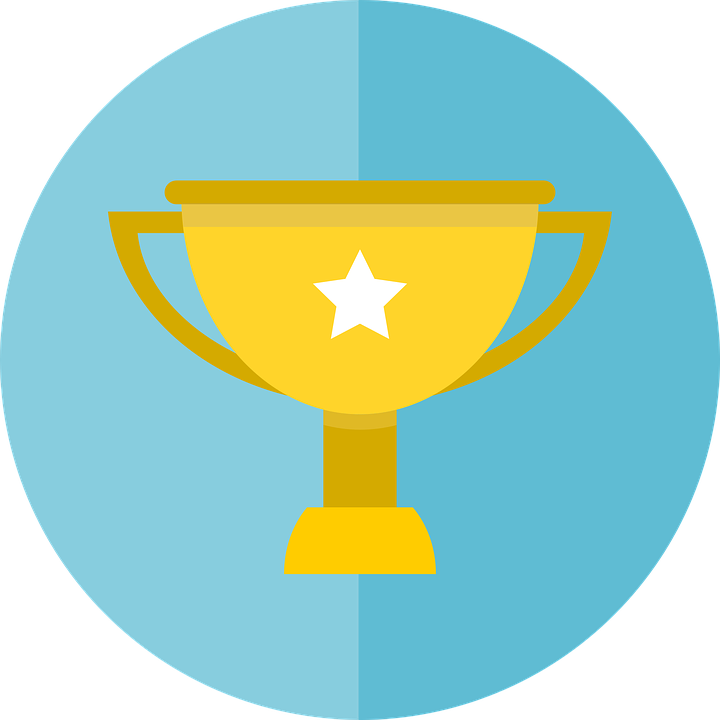 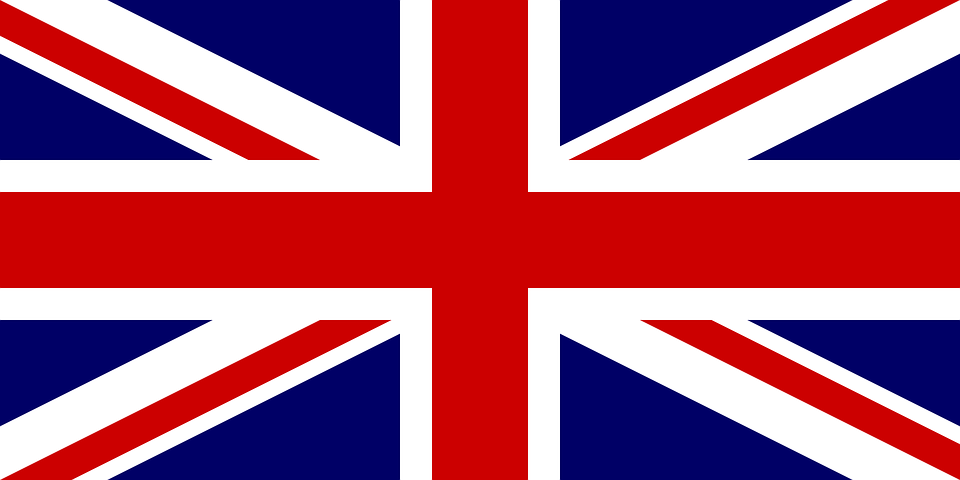 Canta la canción.
dice = s/he says
ustedes = you pl. (formal)
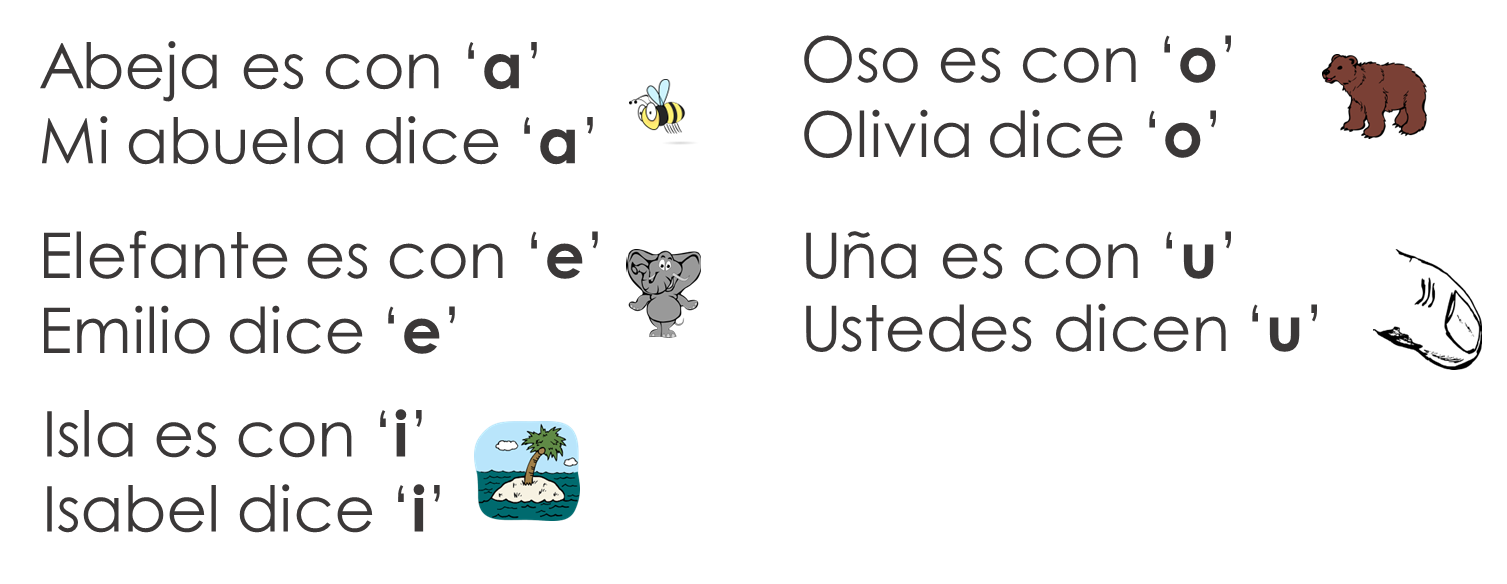 In Spanish
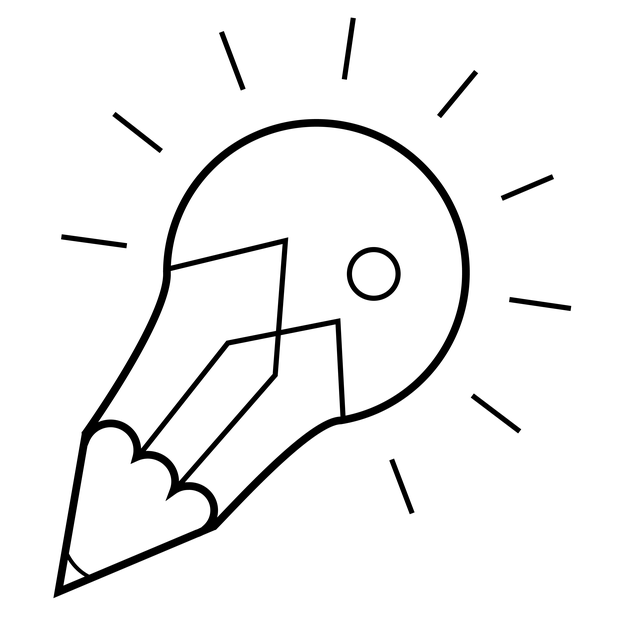 we always use the
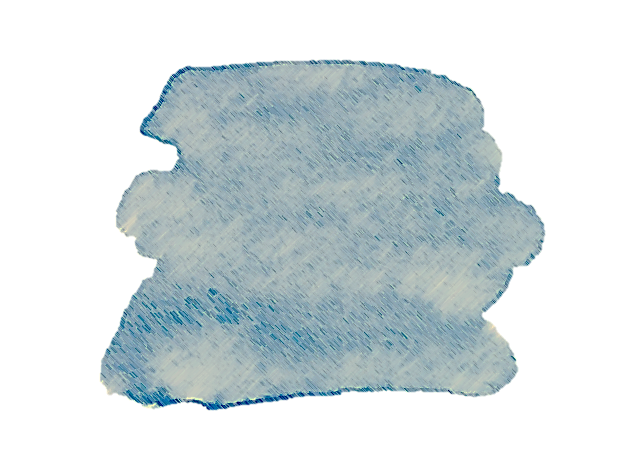 6
32
Saying what I and others have
Verde term 1
Verde term 1 week 8
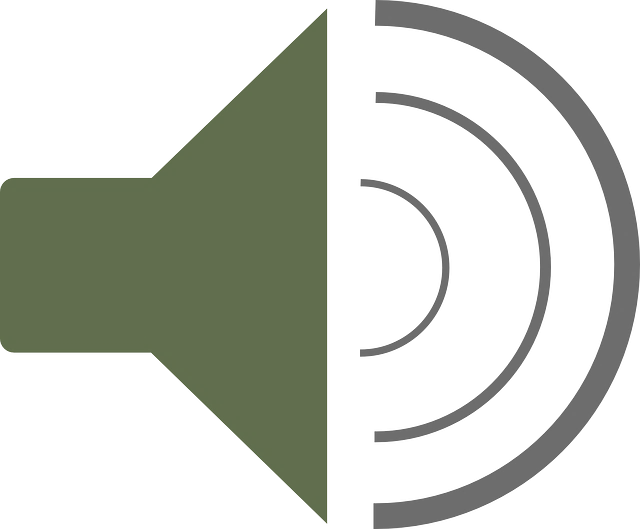 escribir
[B] Escribe en inglés       .
[A] Escucha.
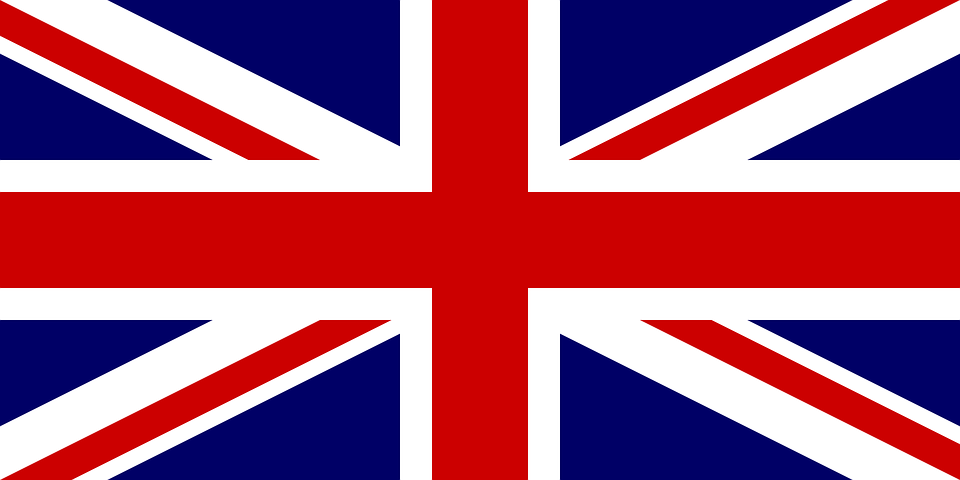 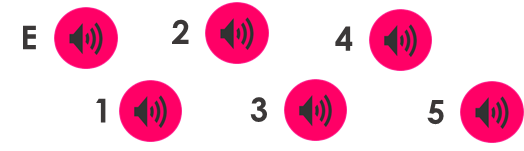 Write down the 
number in the correct column.
8
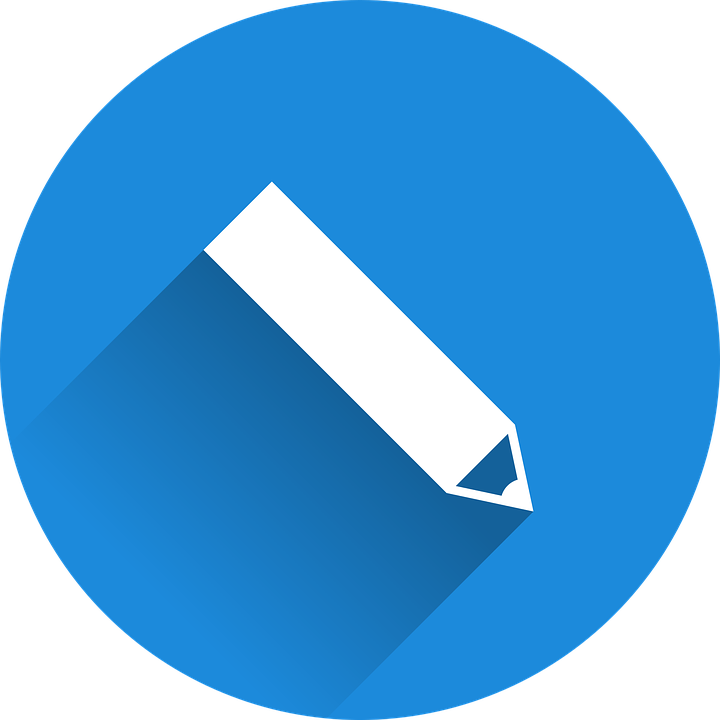 Lee la carta de Sofía. ¿Qué es incorrecto? Reescribe.
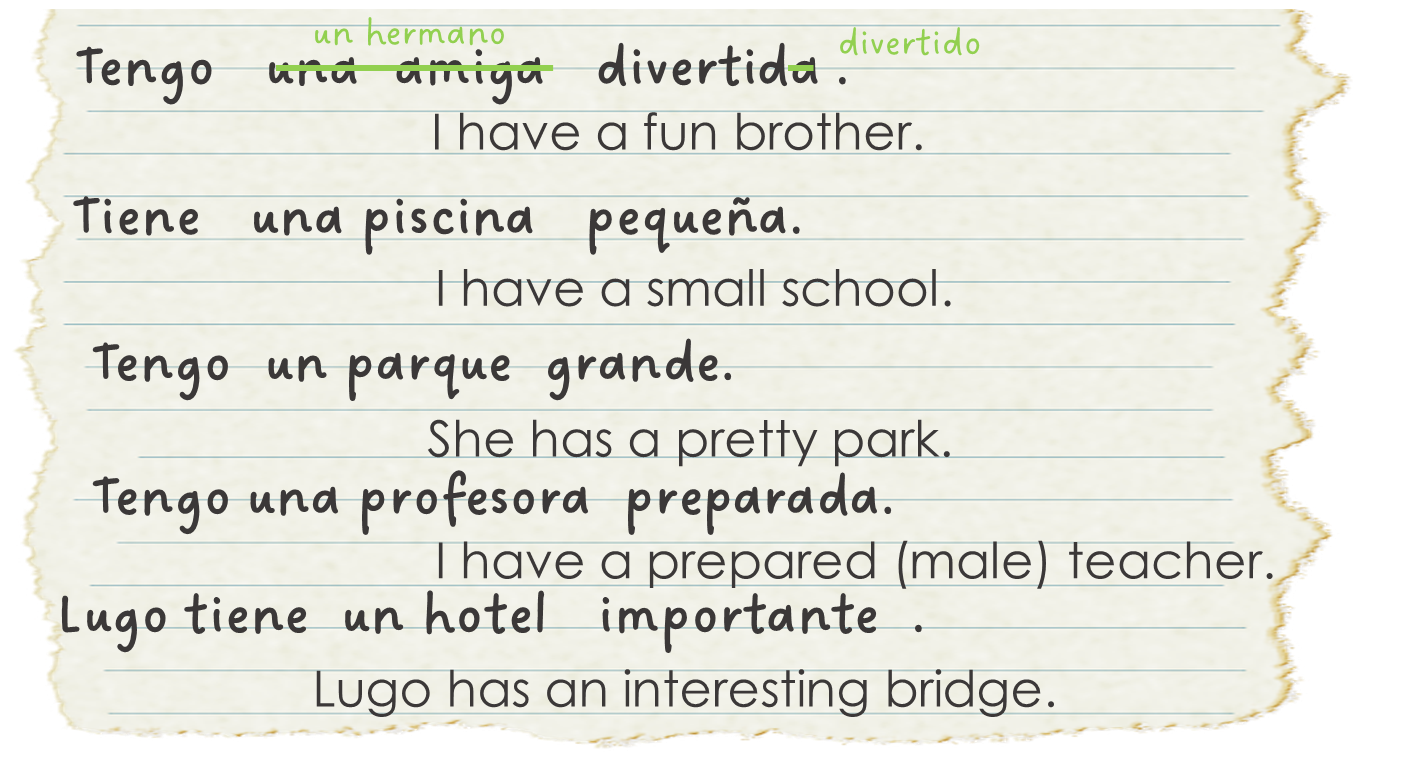 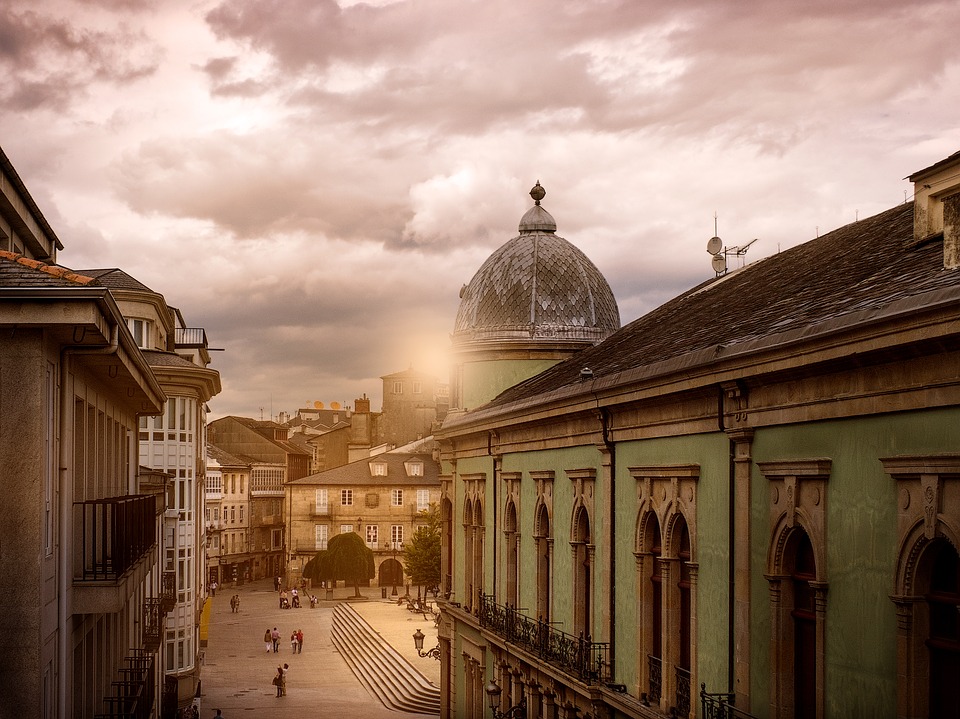 escuchar
hablar
Lugo
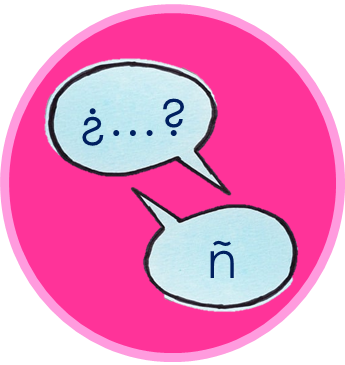 Person A. (Person B – turn to the next page.)
1 Describe tu foto en español.
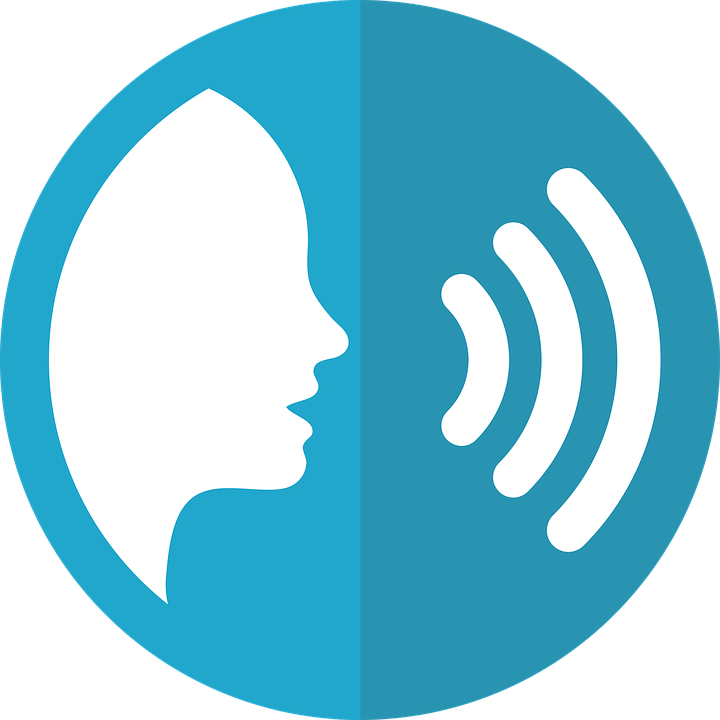 Describe your photo. Use the phrases to help you.
2 Escucha y rode la opción correcta.
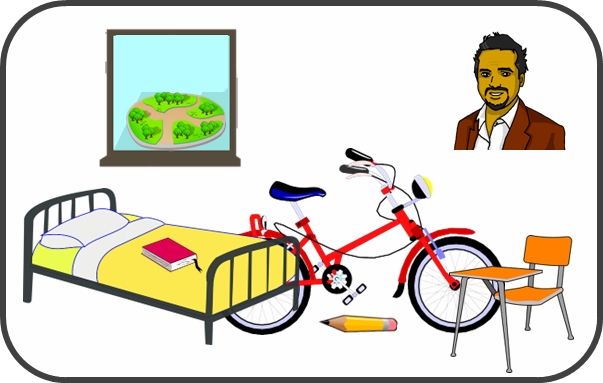 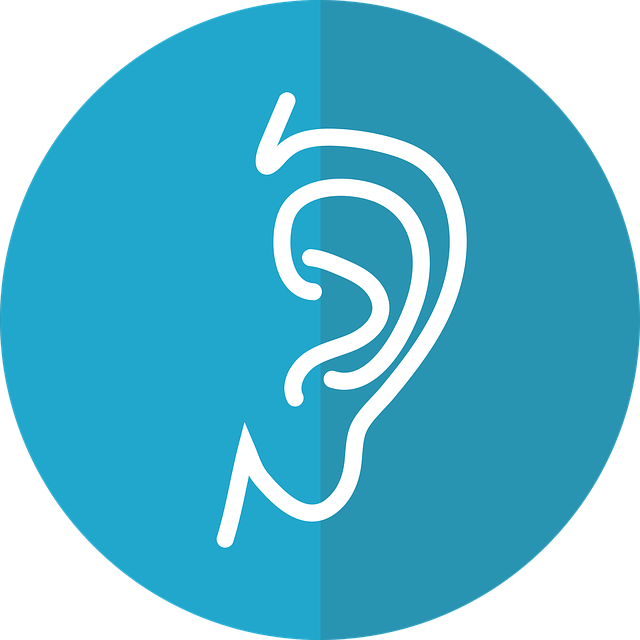 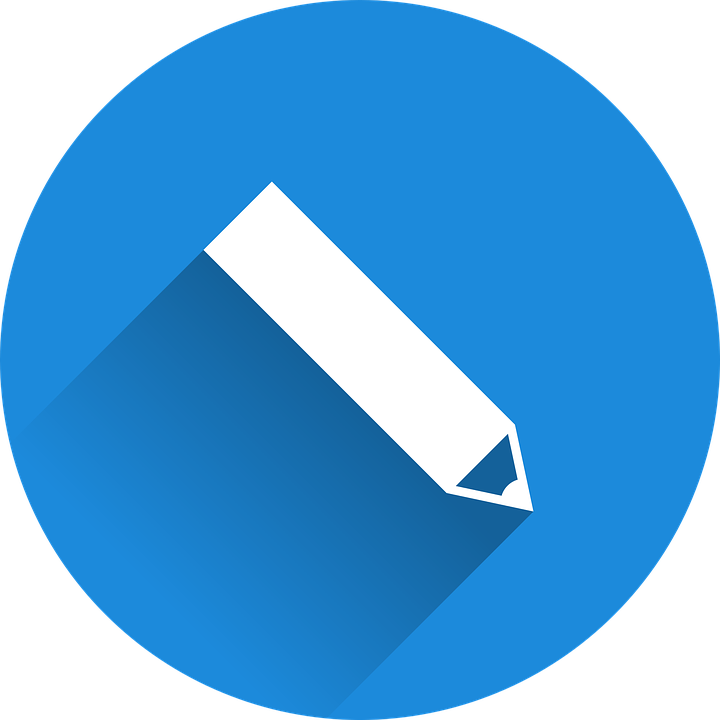 Your turn to listen! Listen to your partner and select the correct option.
I have… a/an  ...  –  t..g…  un…  ...
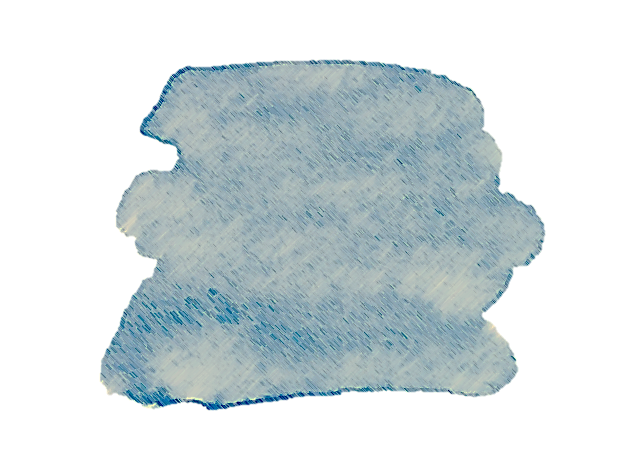 6
33
Verde term 1
Saying what I and others have
Verde term 1 week 8
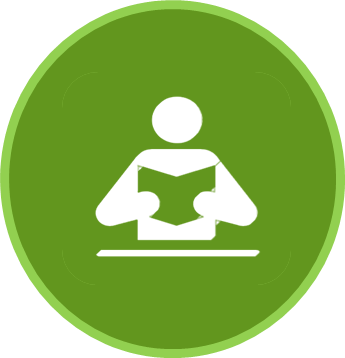 escribir
leer
Person B. (Person A – See previous page.)
2 Describe tu foto en español.
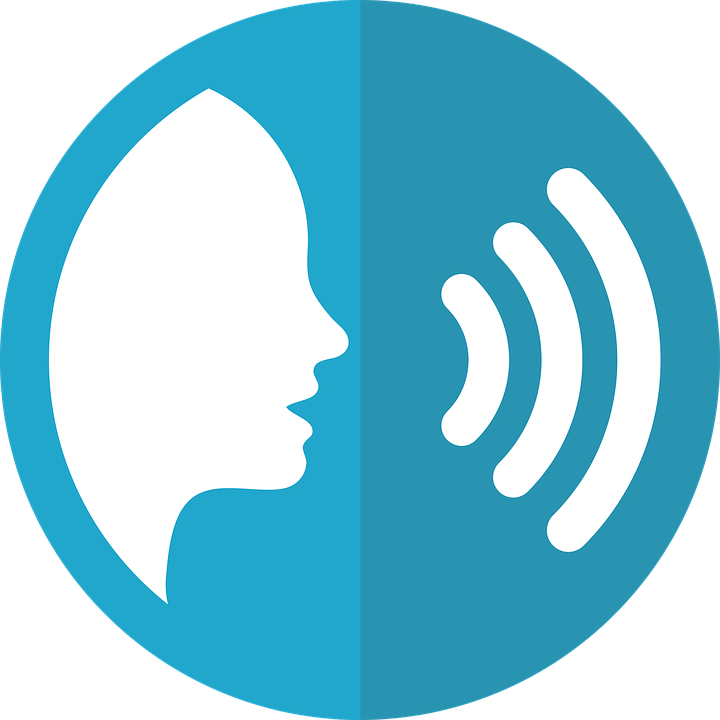 1 Escucha y rode la opción correcta.
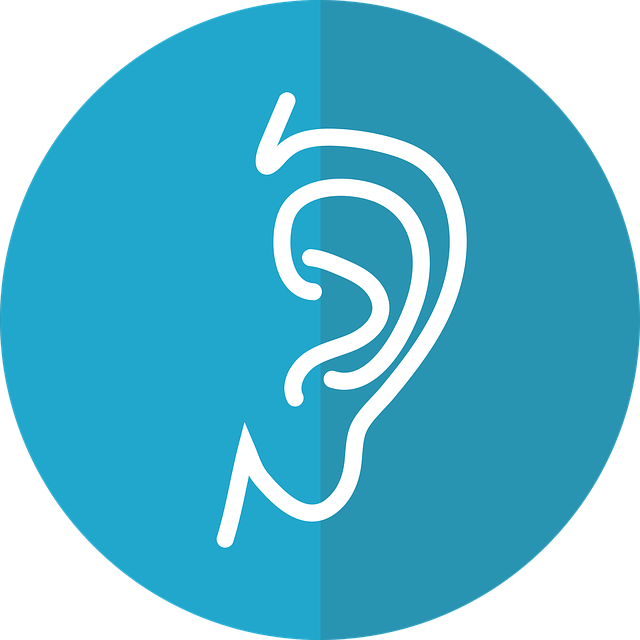 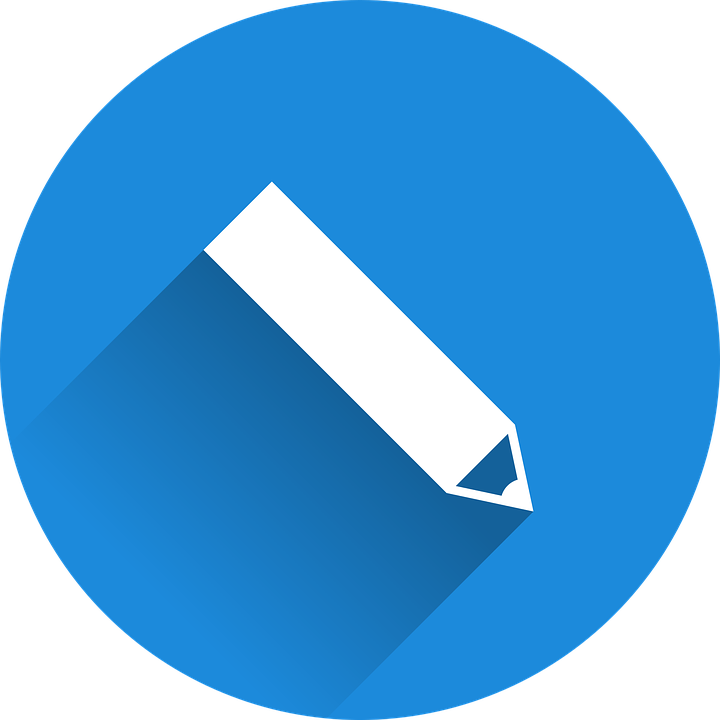 Now your turn to speak! Describe your photo. Use the phrases to help you.
Listen to your partner and select the correct option.
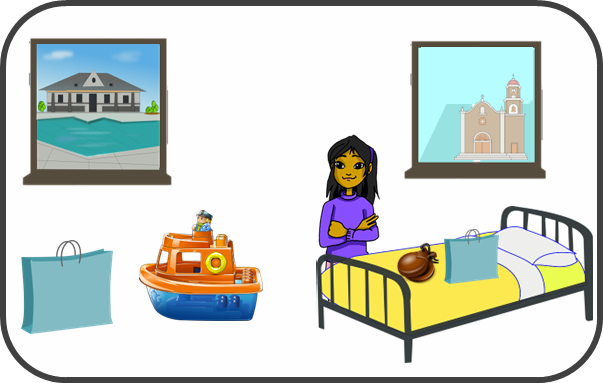 8
I have… a/an  ...  –  t..g…  un…  ...
Escribe en inglés.
Can you get at least 15 points?
hablar
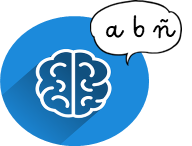 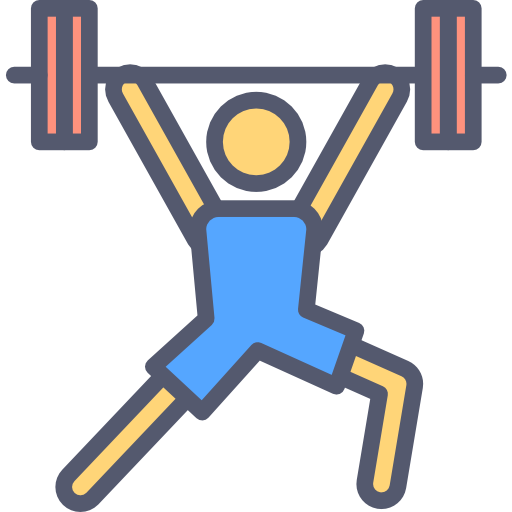 x3
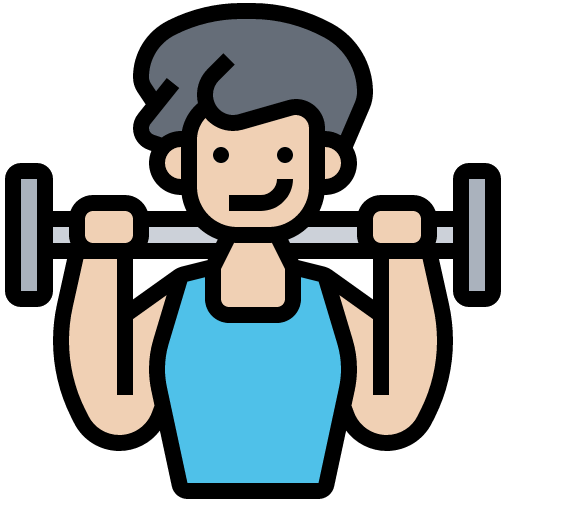 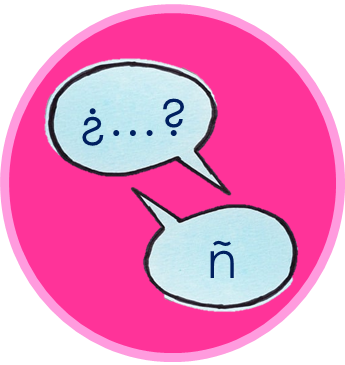 x2
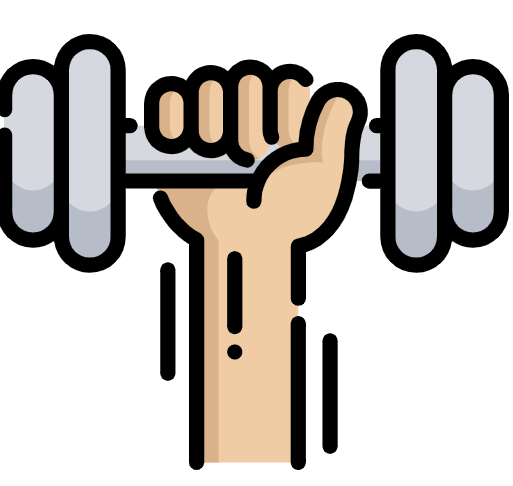 x1
¿Qué tiene tu ciudad?
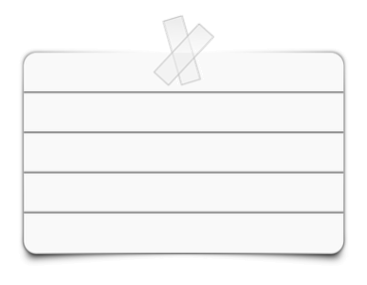 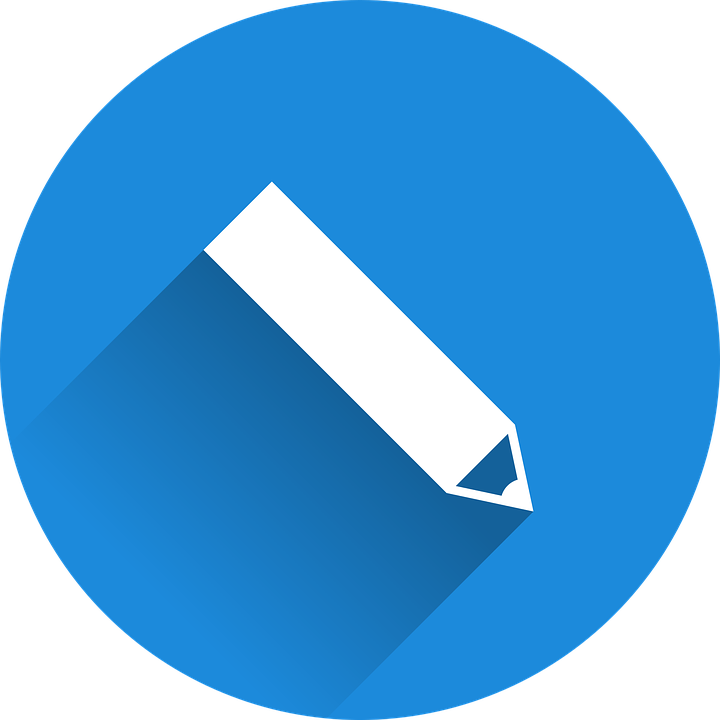 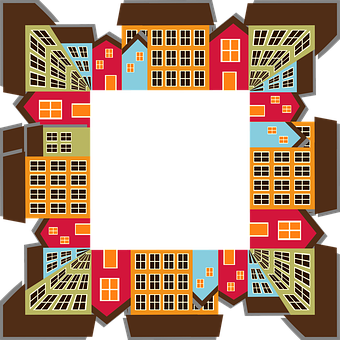 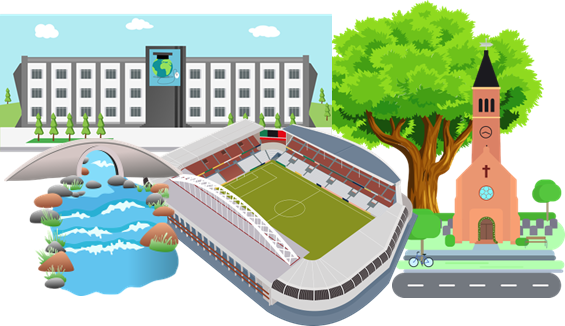 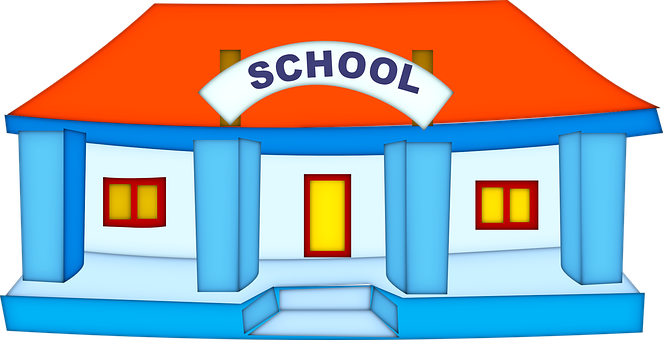 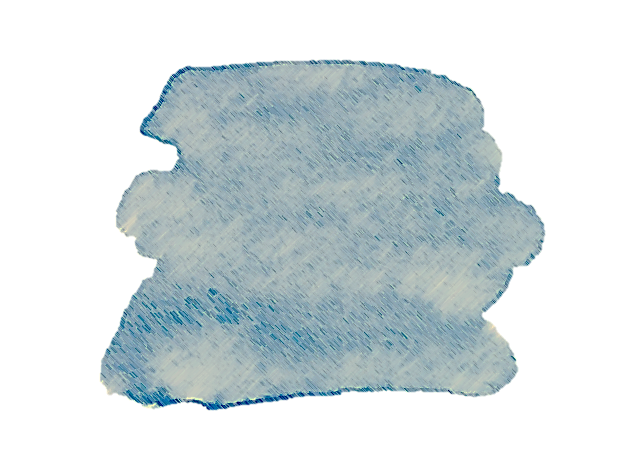 6
34
Saying what I and others have
Verde term 1
Verde term 1 week 8
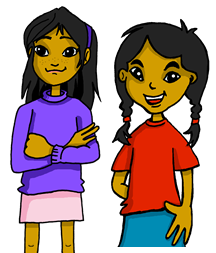 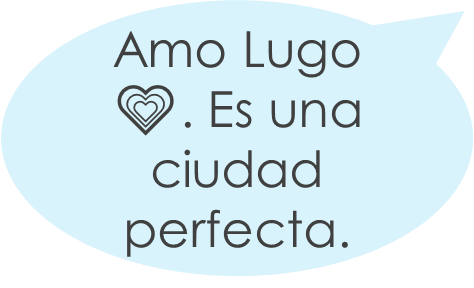 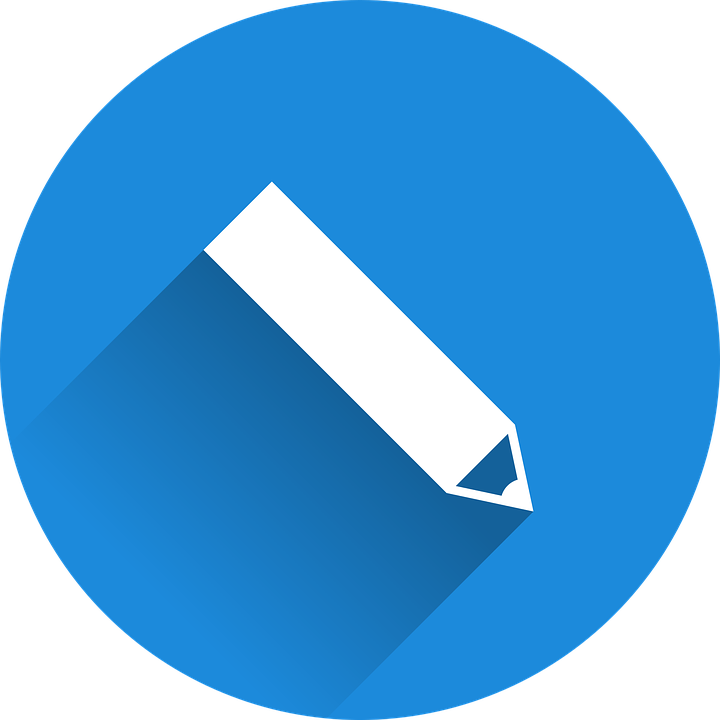 escribir
escribir
Escribe 5 frases en el diario de Sofía.
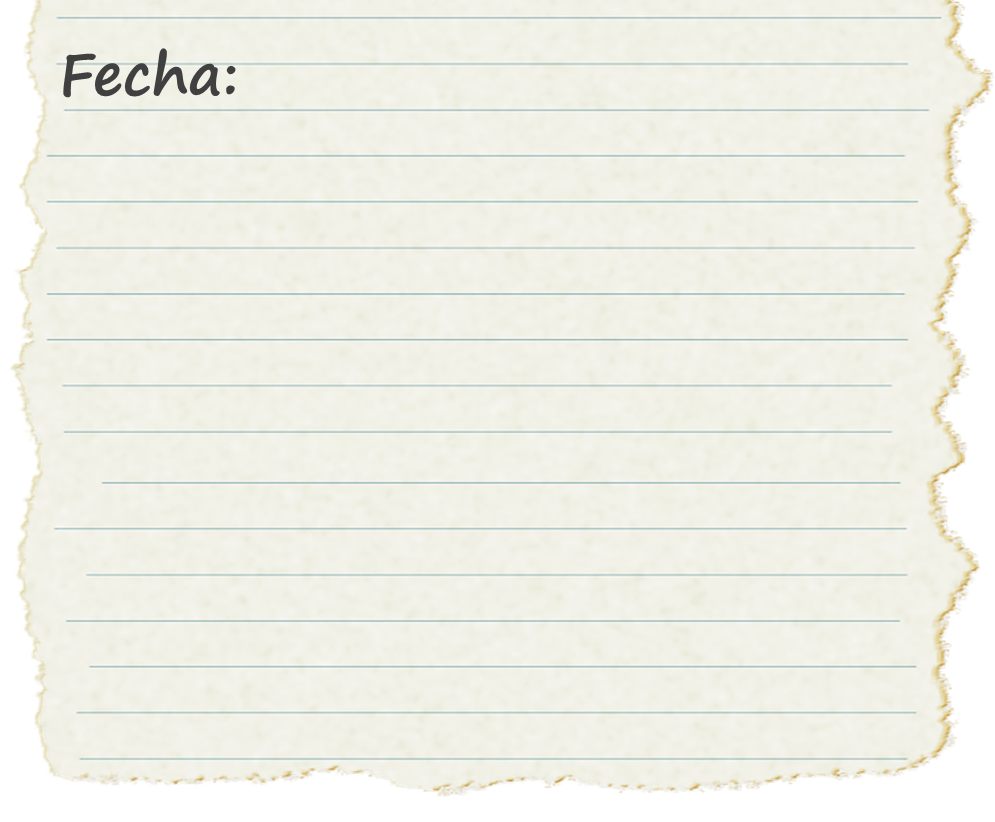 Lugo tiene un puente ….
8
Lugo
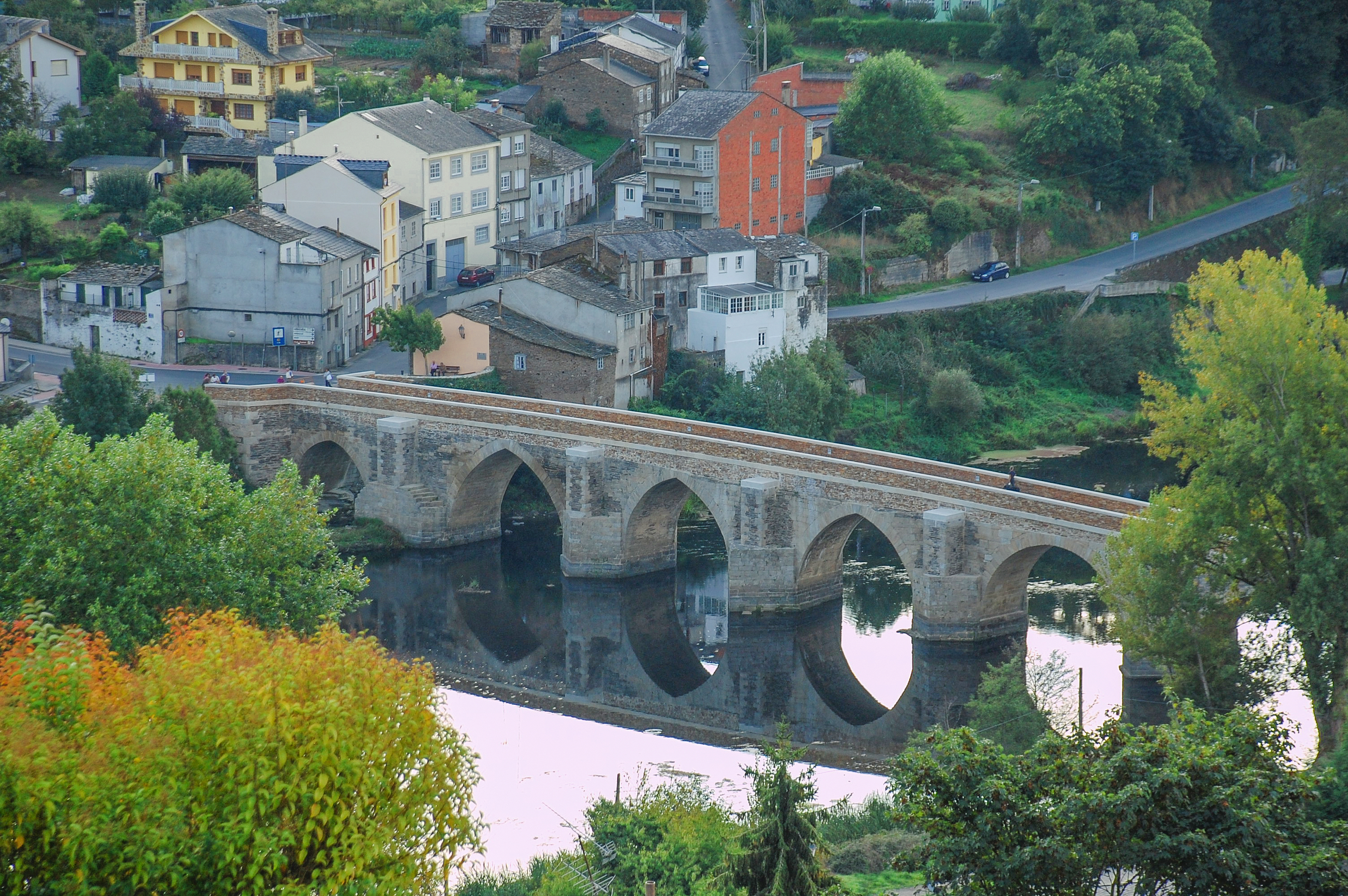 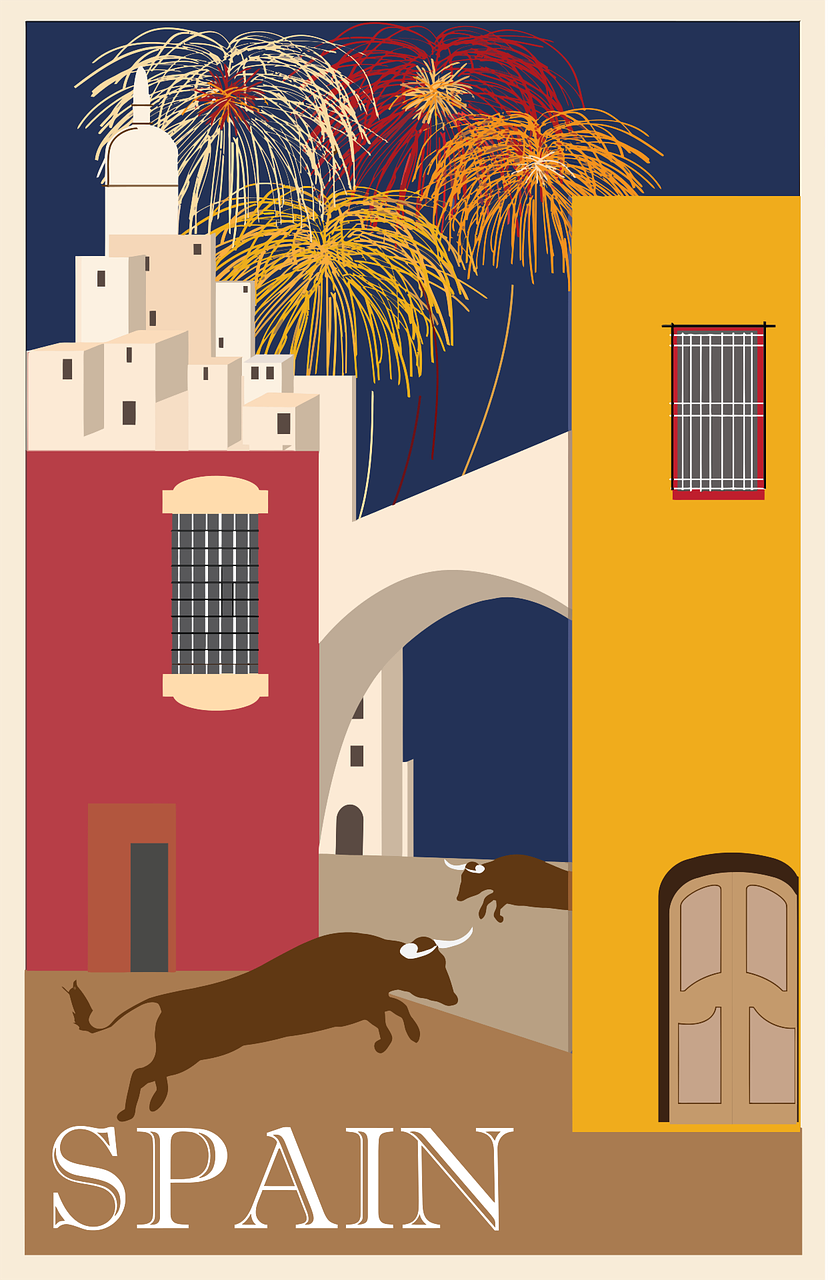 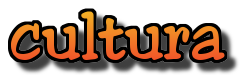 Lugo tiene un puente romano muy famoso: El Puente Viejo.
romano = Roman
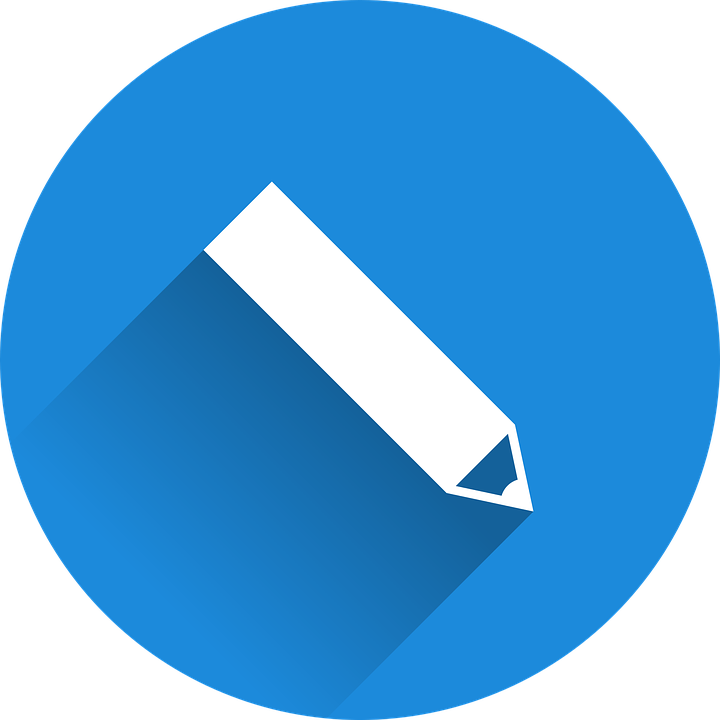 Escribe en español. Can you get at least 15 points?
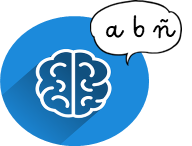 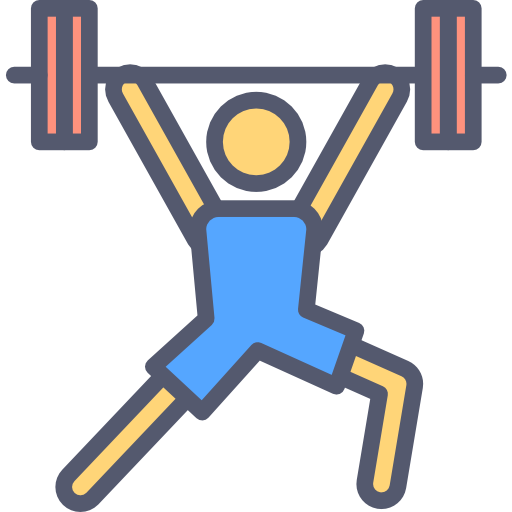 x3
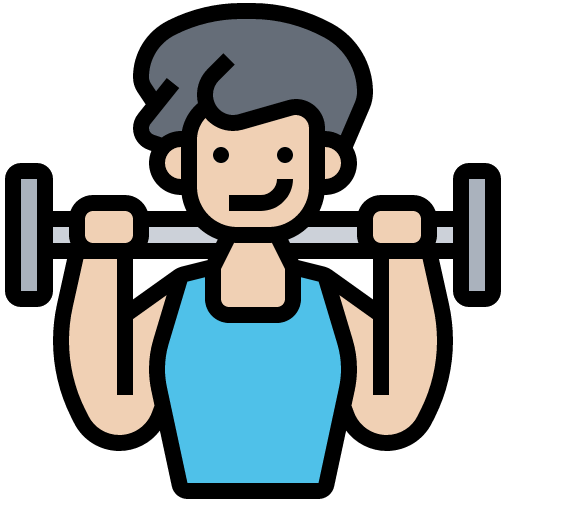 x2
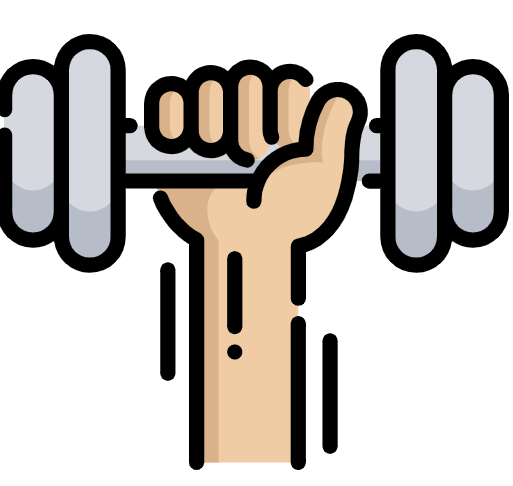 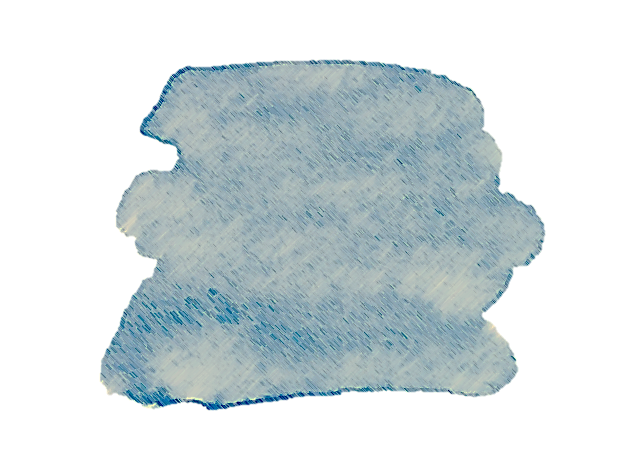 x1
6
35
Saying what I and others have
Verde term 1
Verde term 1 week 9
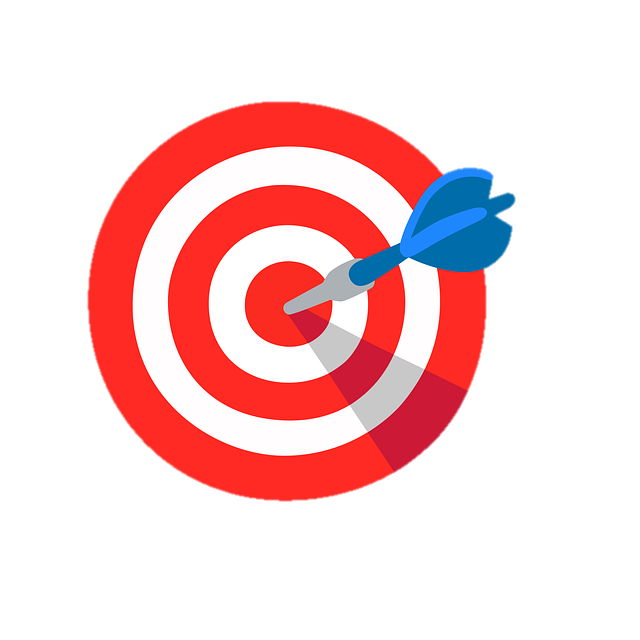 Asking and answering questions about what you or someone else has
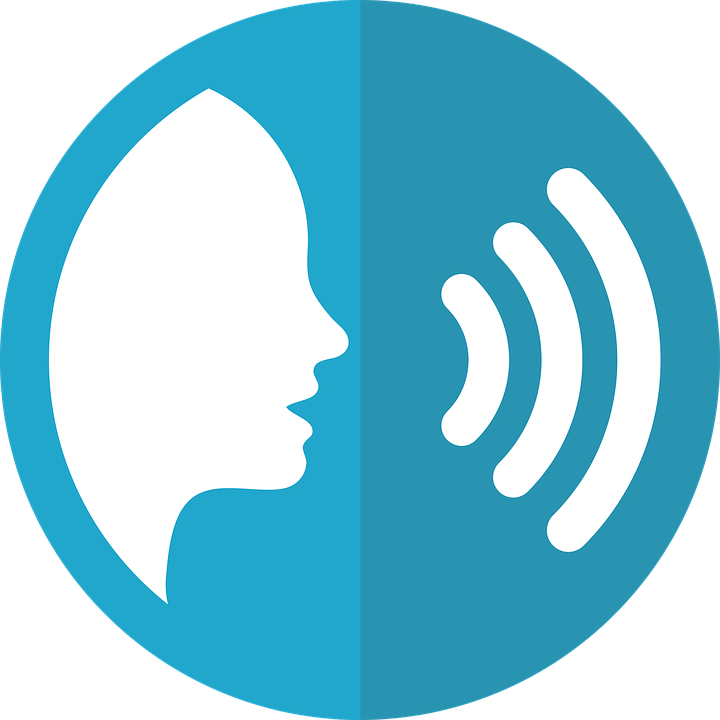 pronunciar
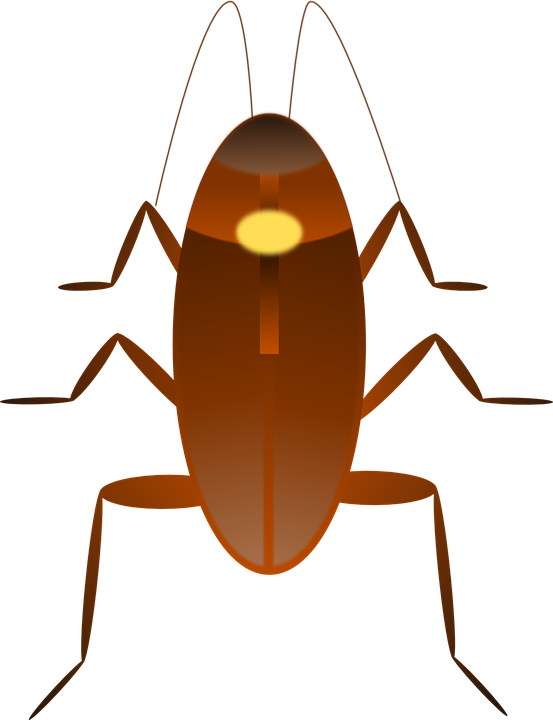 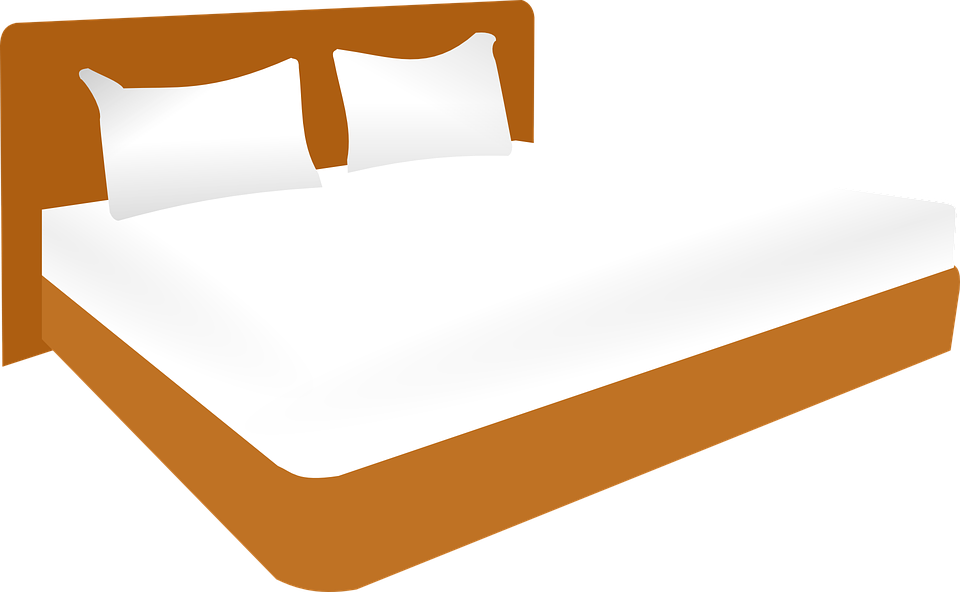 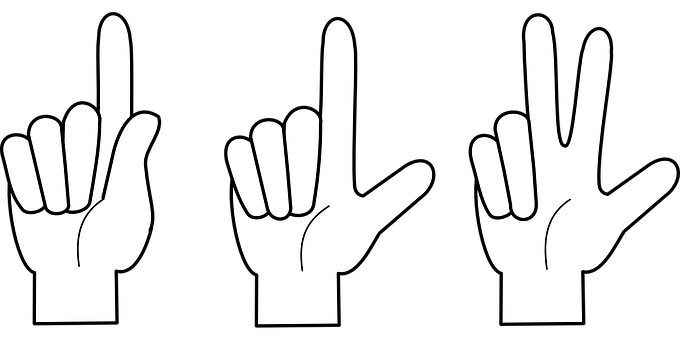 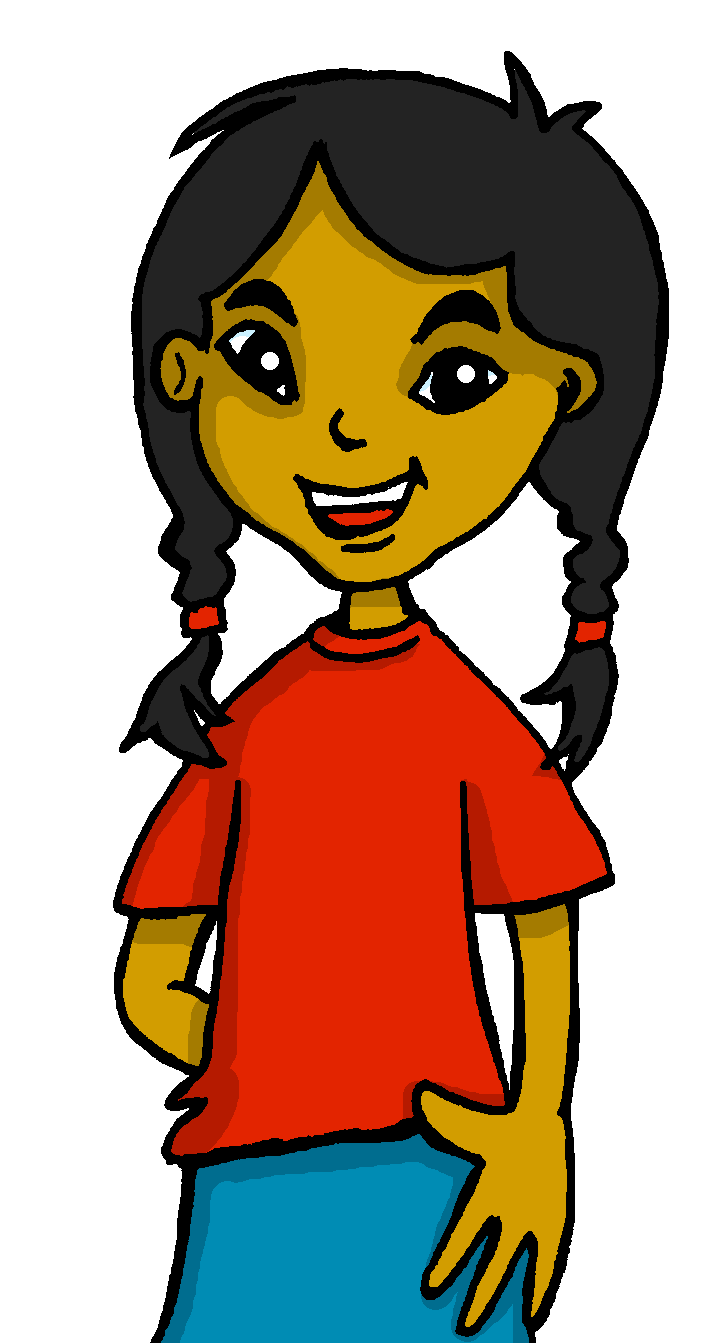 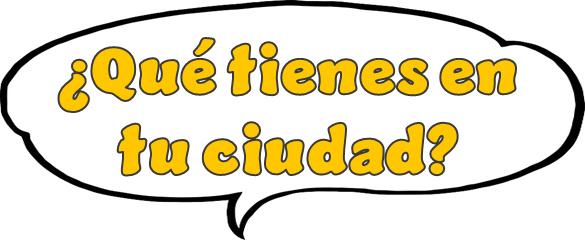 9
cama
cucaracha
contar
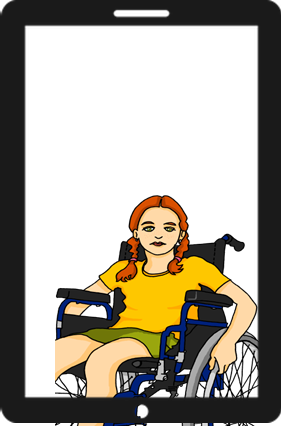 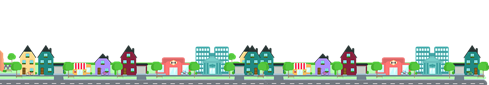 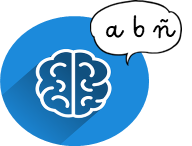 Write down the key language for this week.
vocabulario
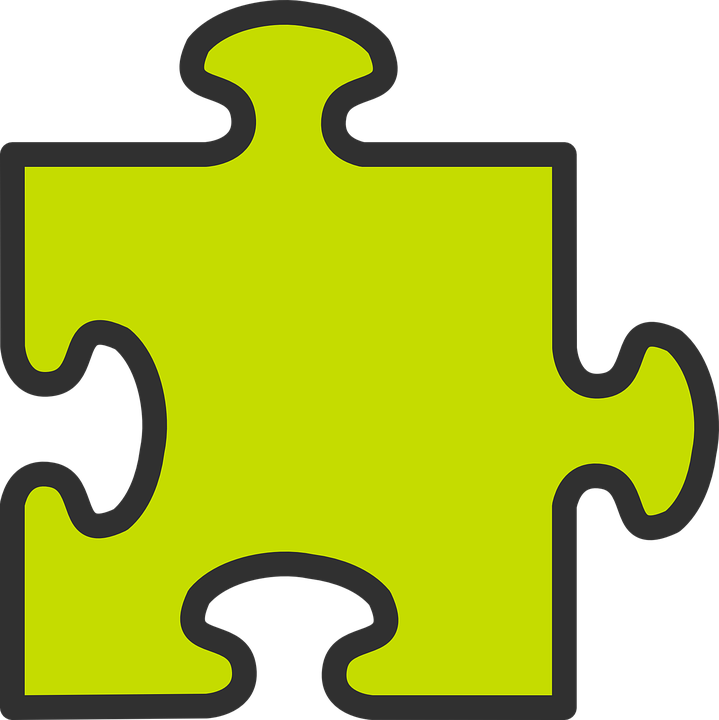 Talking about things in the plural:
gramática
[Plural nouns] [indefinite articles -unos/unas]
Remember! To talk about more than one thing (plural), Spanish often adds ‘s’ to the end of the noun.
Tengo dos museos.
Tengo un museo.
I have a museum.
I have two museums.
To say ‘some’ before a plural noun, use unos or unas.
For plural masculine nouns, use unos. For plural feminine nouns, use unas.
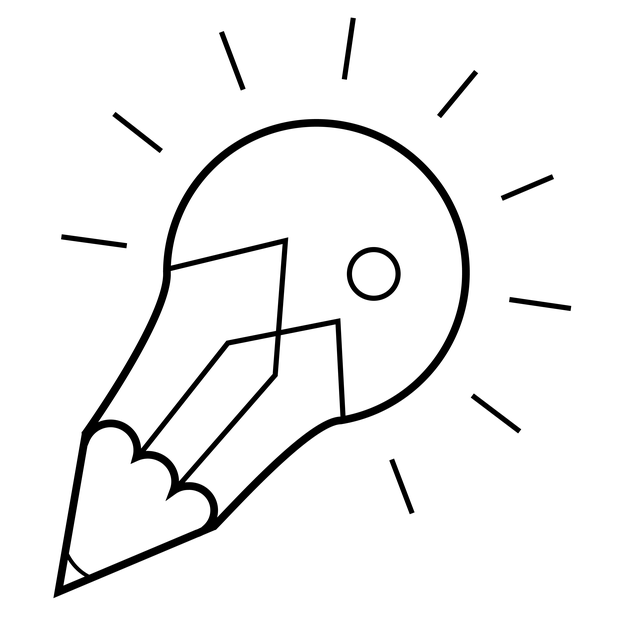 Translate the examples.
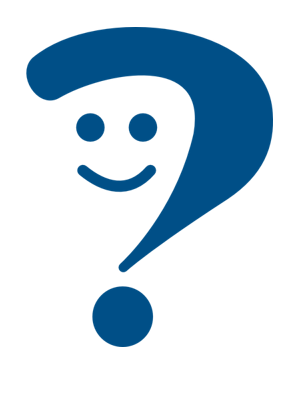 Tengo unos estadios.   _________________________.
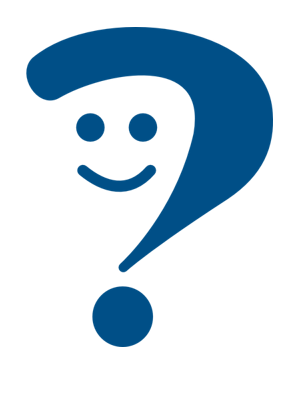 Tengo unas piscinas.   _________________________.
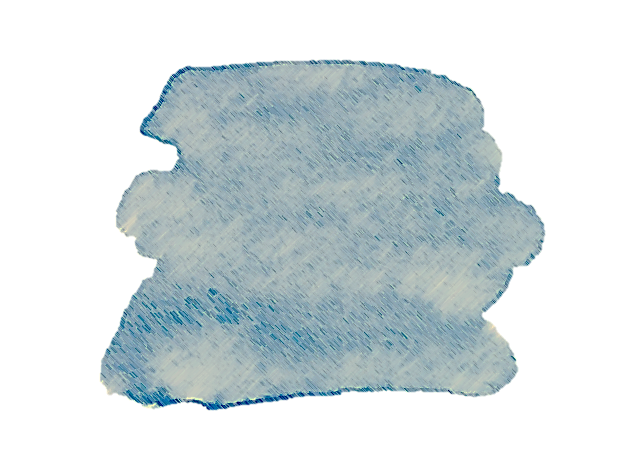 6
36
Saying what I and others have
Verde term 1
Verde term 1 week 9
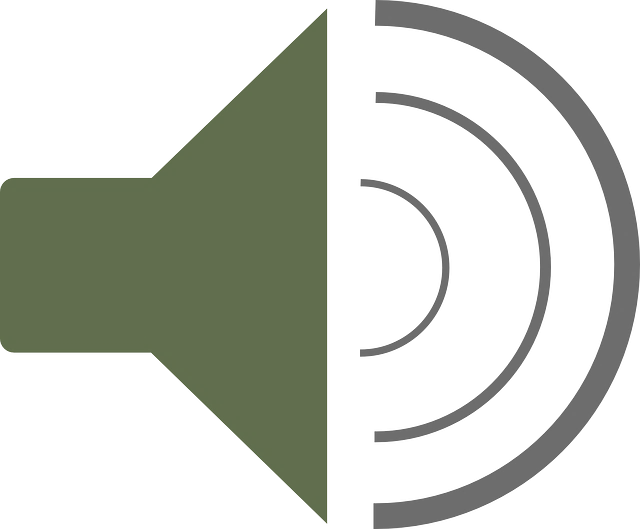 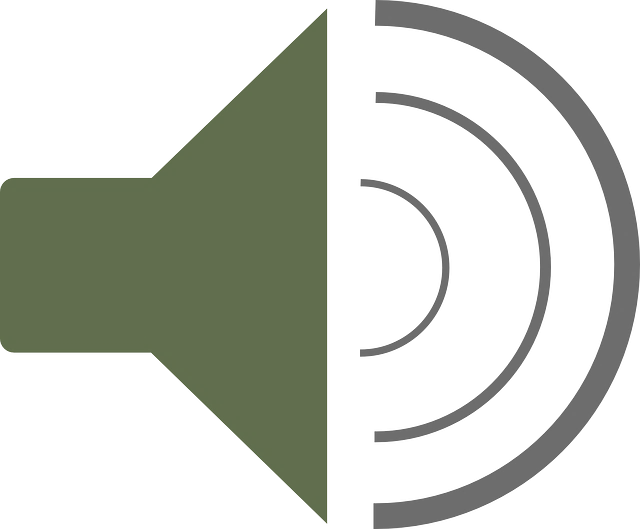 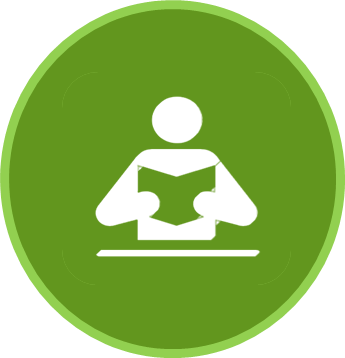 leer
Krina describe Cambridge, pero hay unos errores.
		¿Es verdad [V]     o mentira [M]      ?
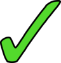 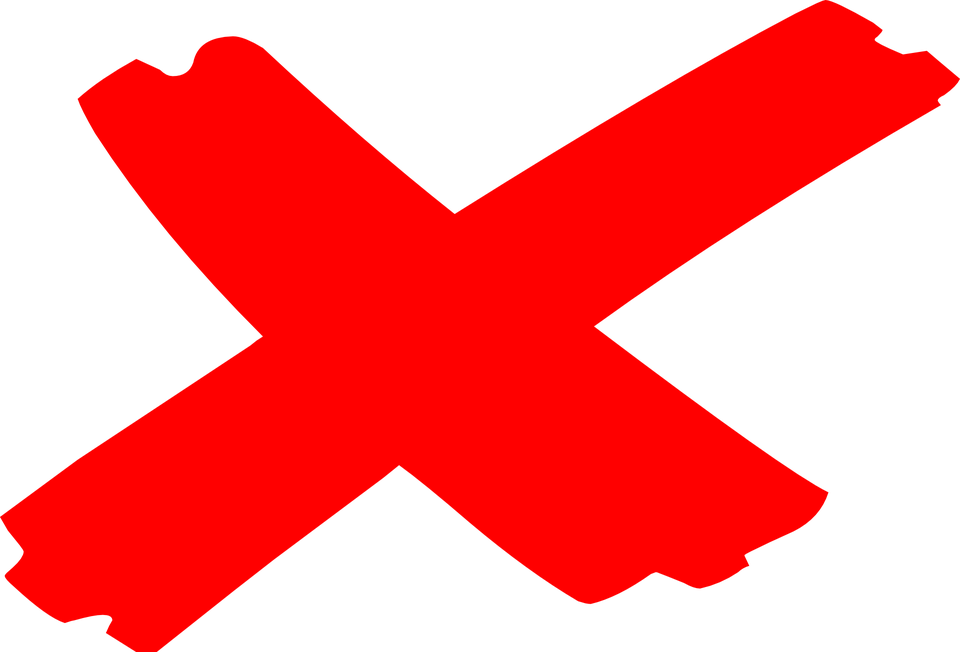 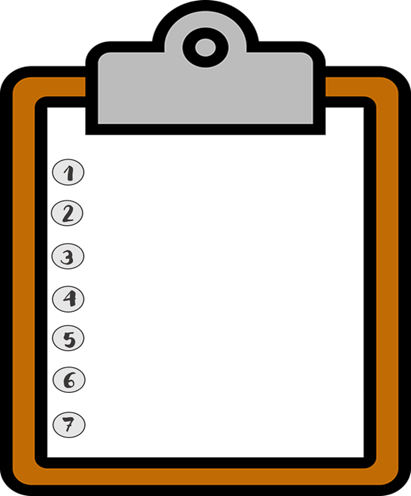 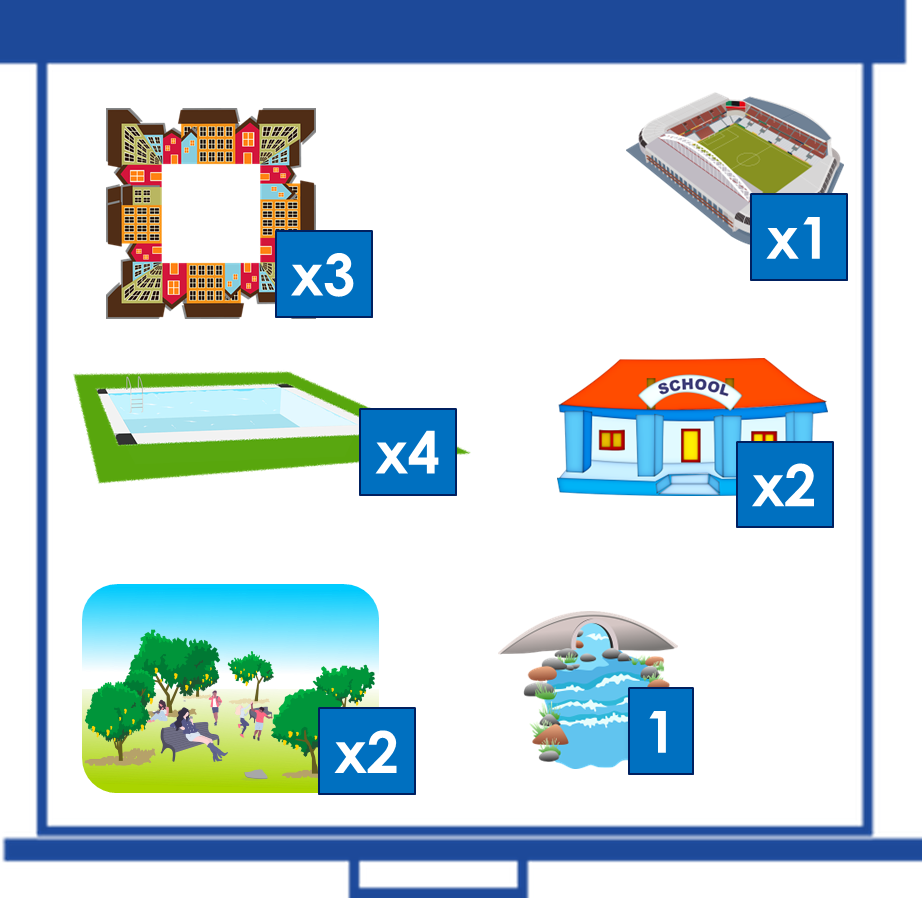 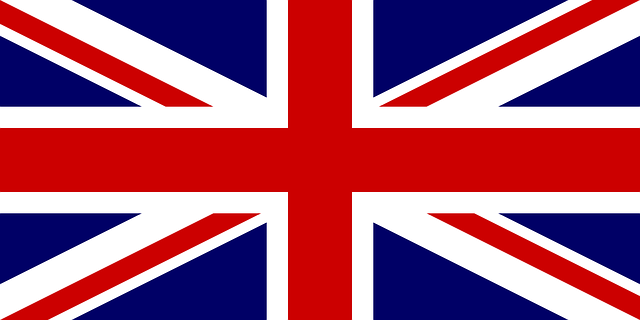 Asking yes/no questions
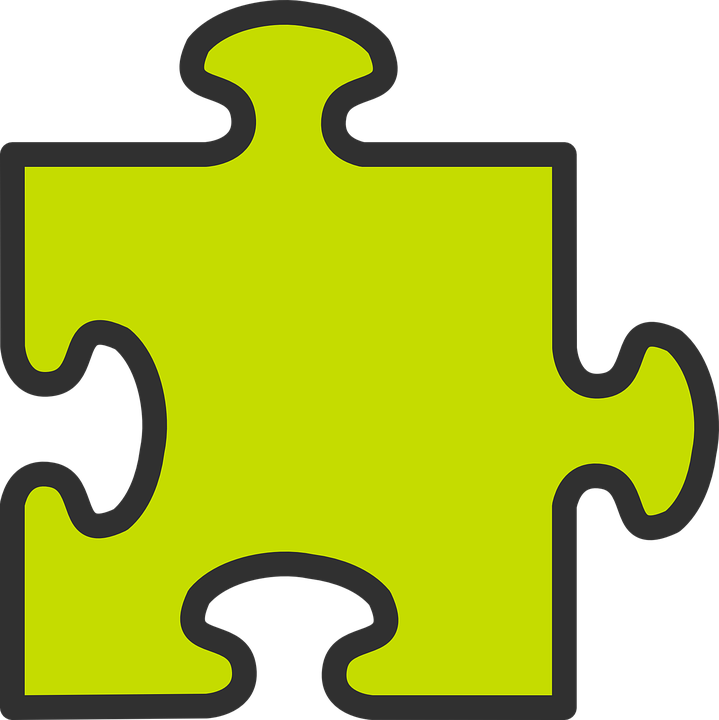 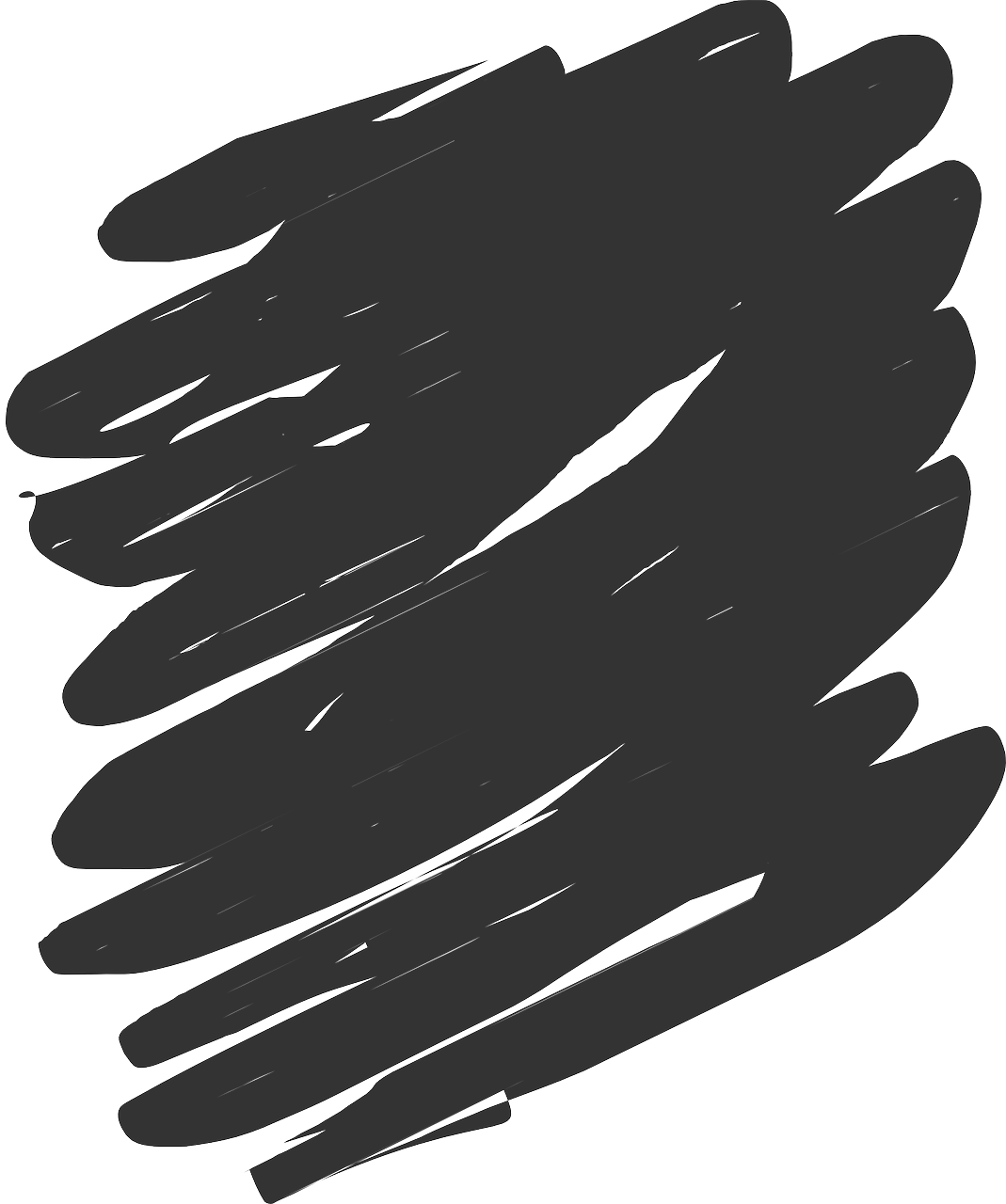 Remember! Turn a statement 
into a yes/no question by making 
your voice go up at the end.
9
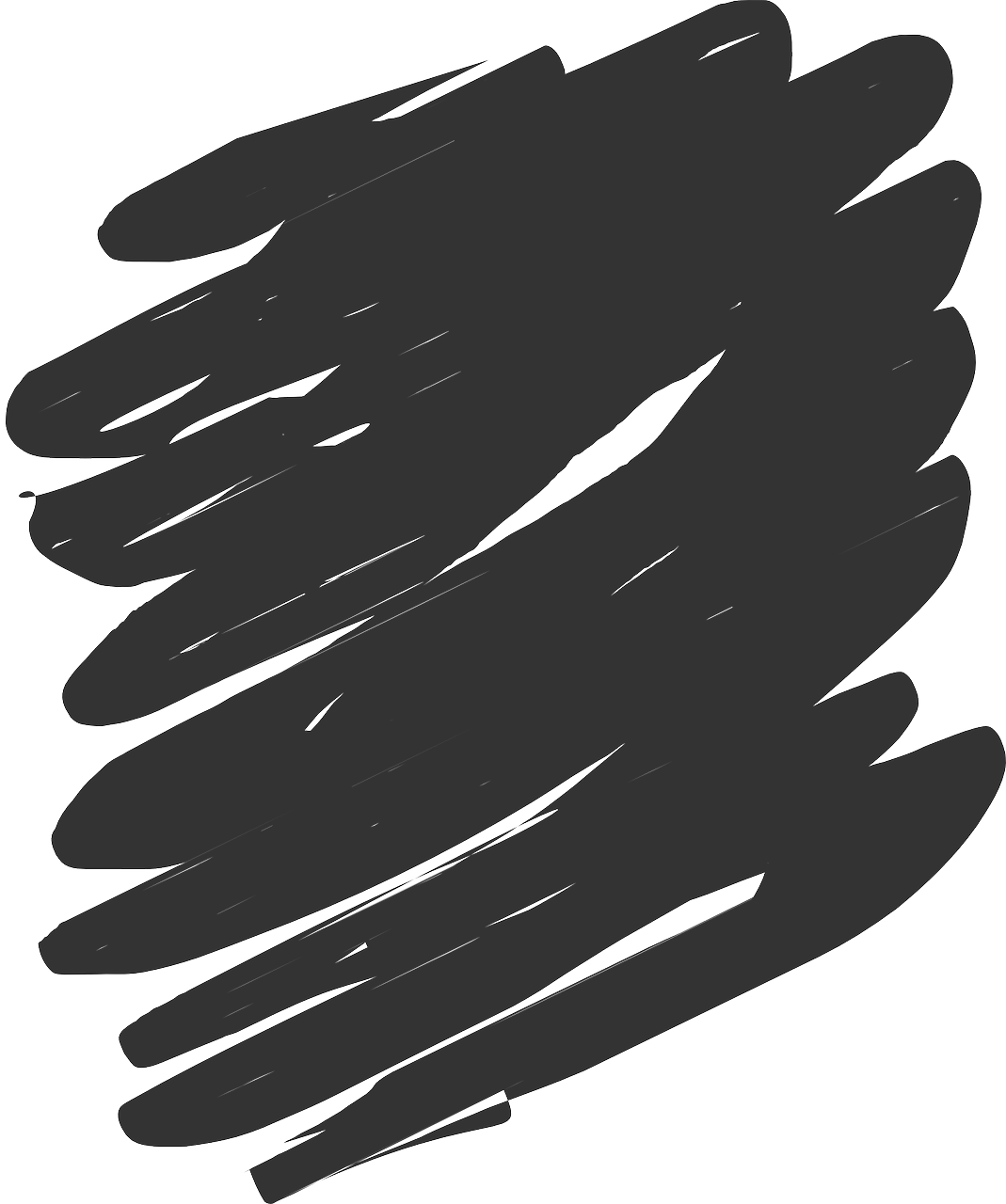 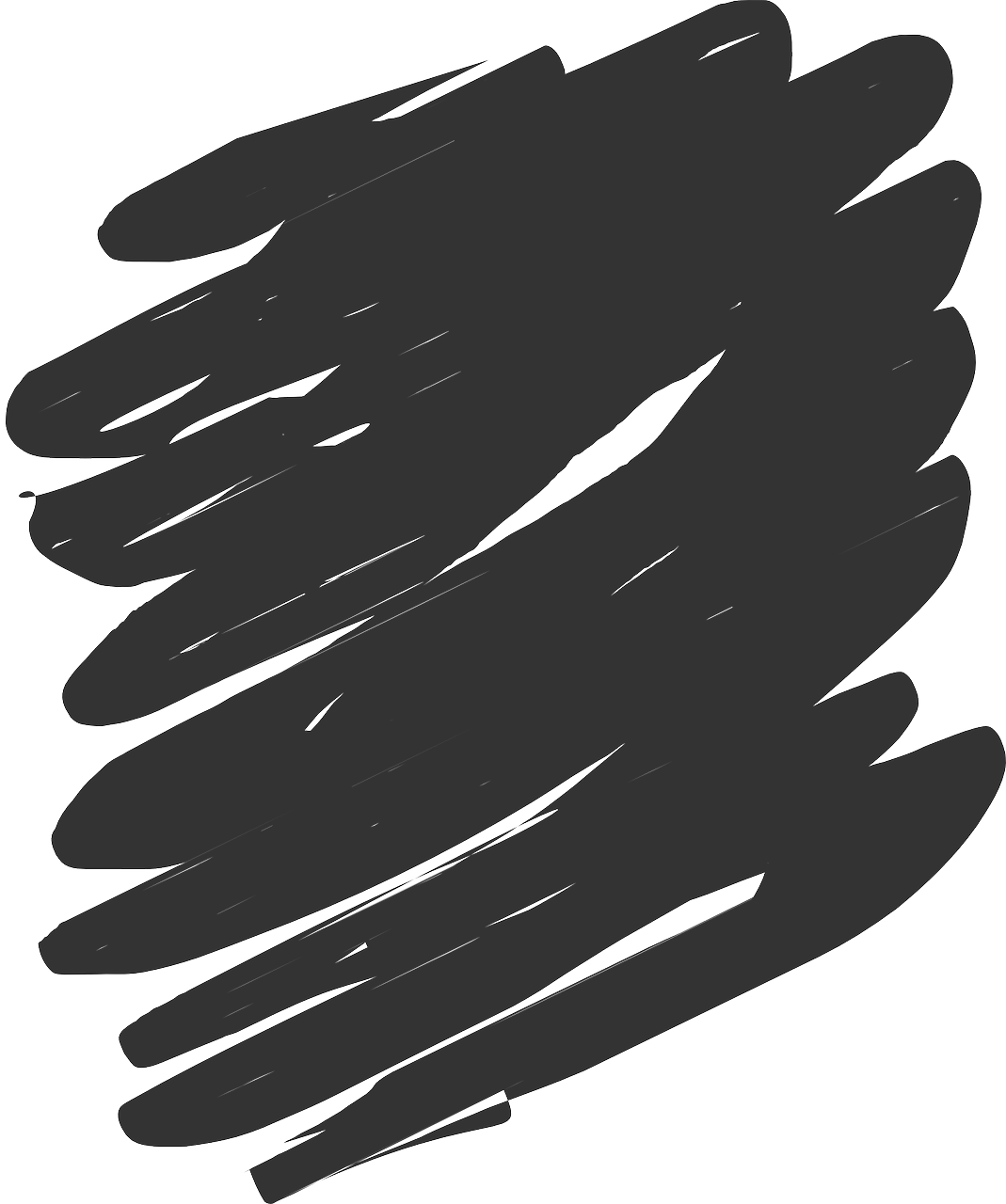 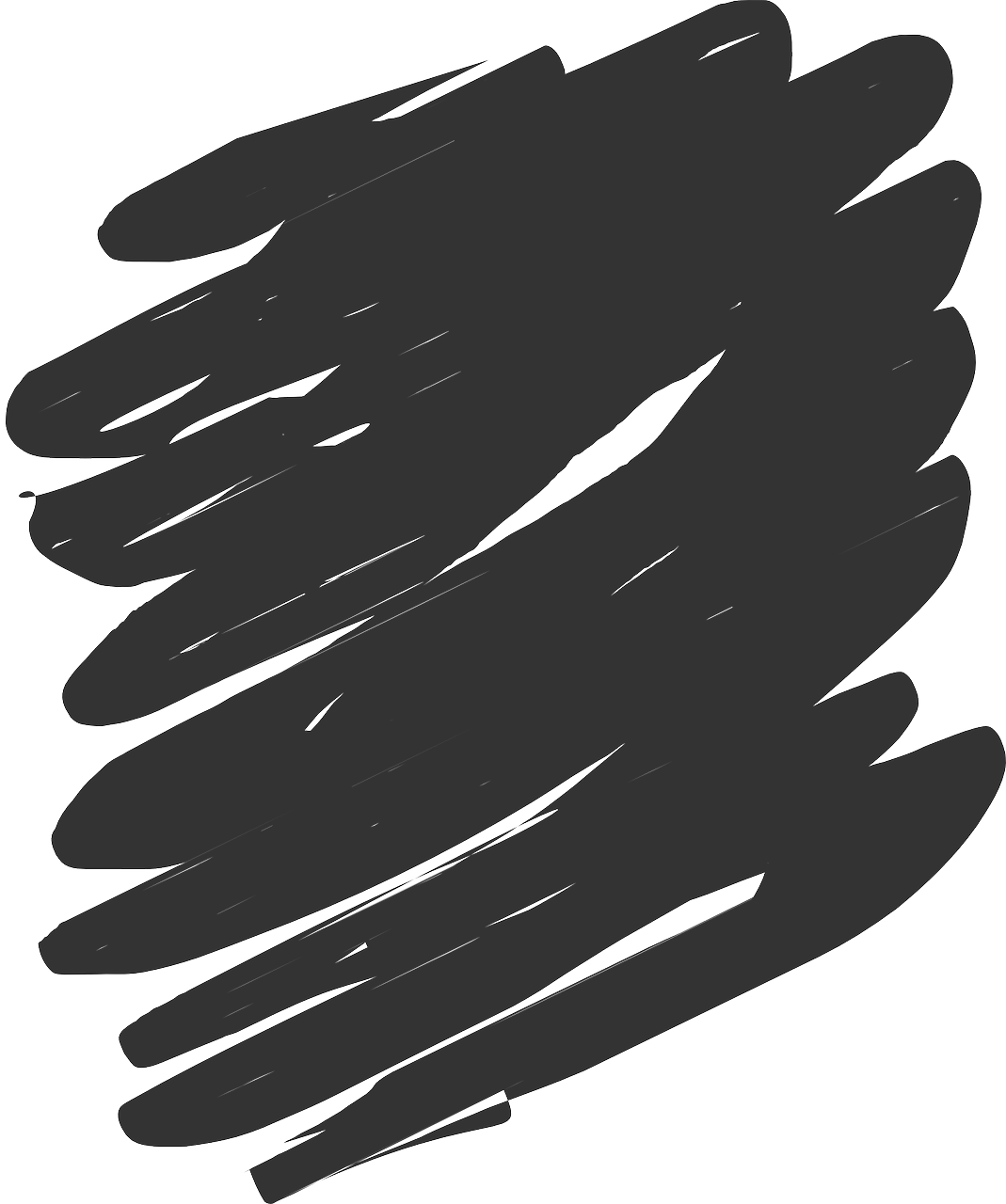 Mi ciudad tiene…
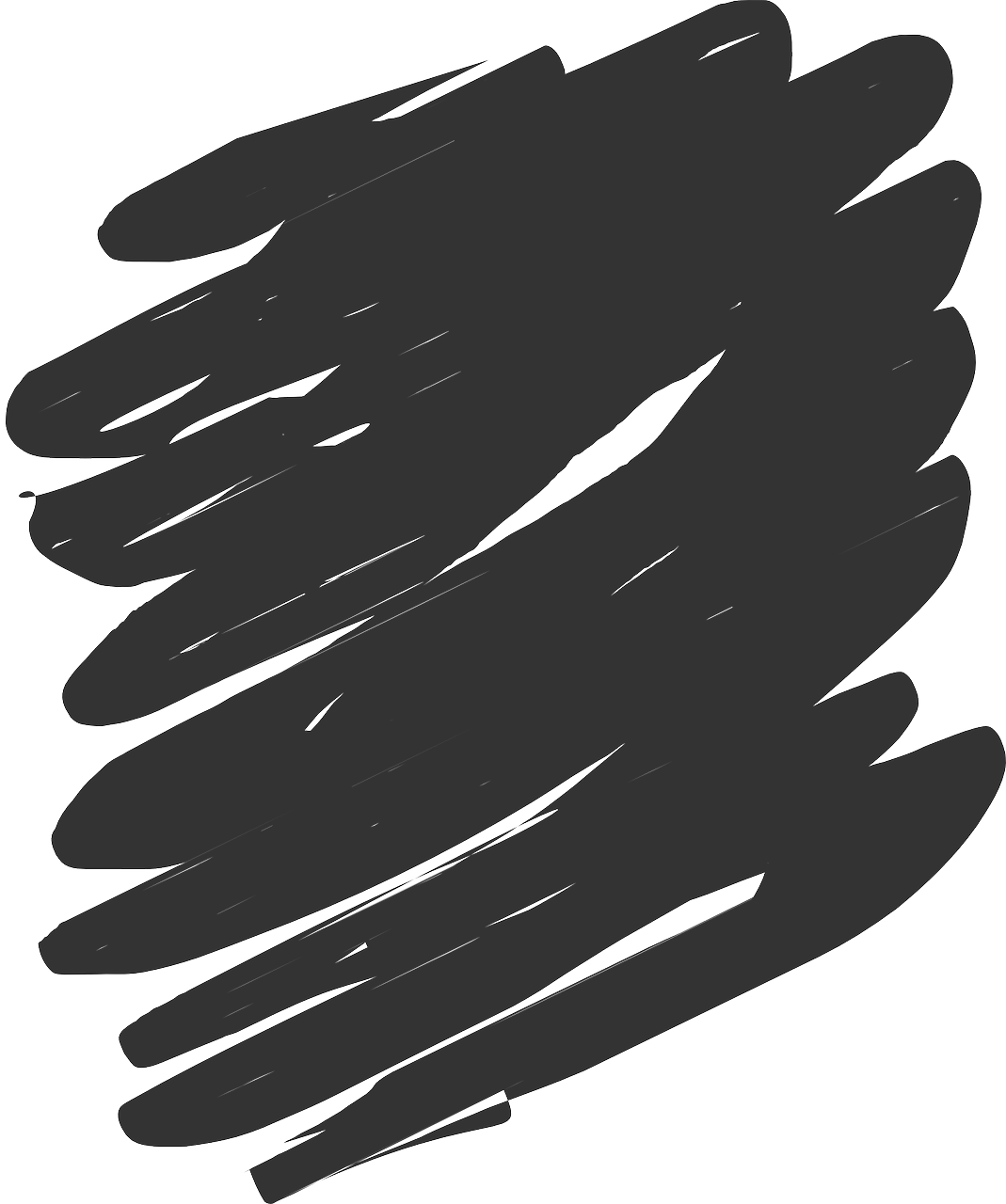 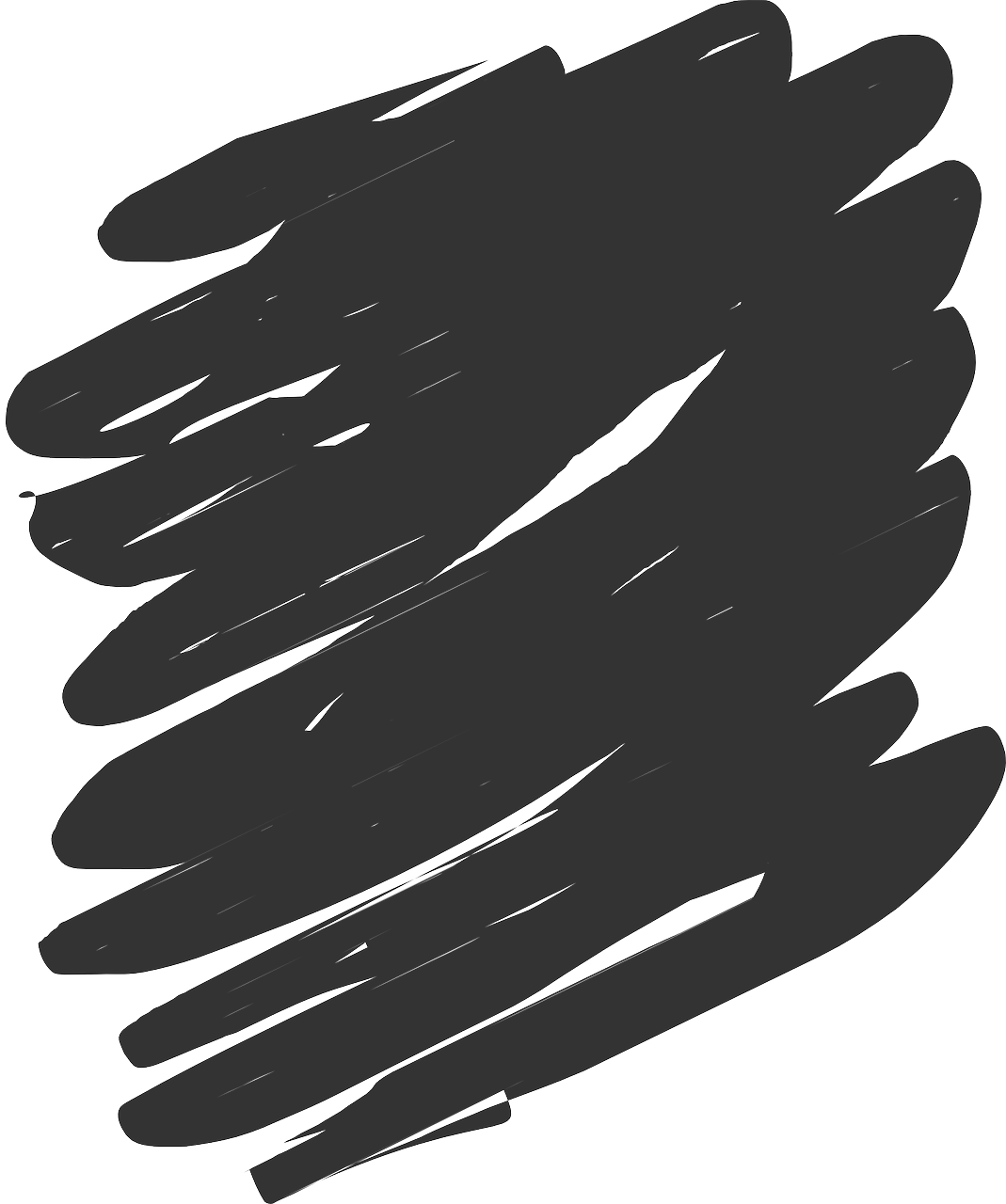 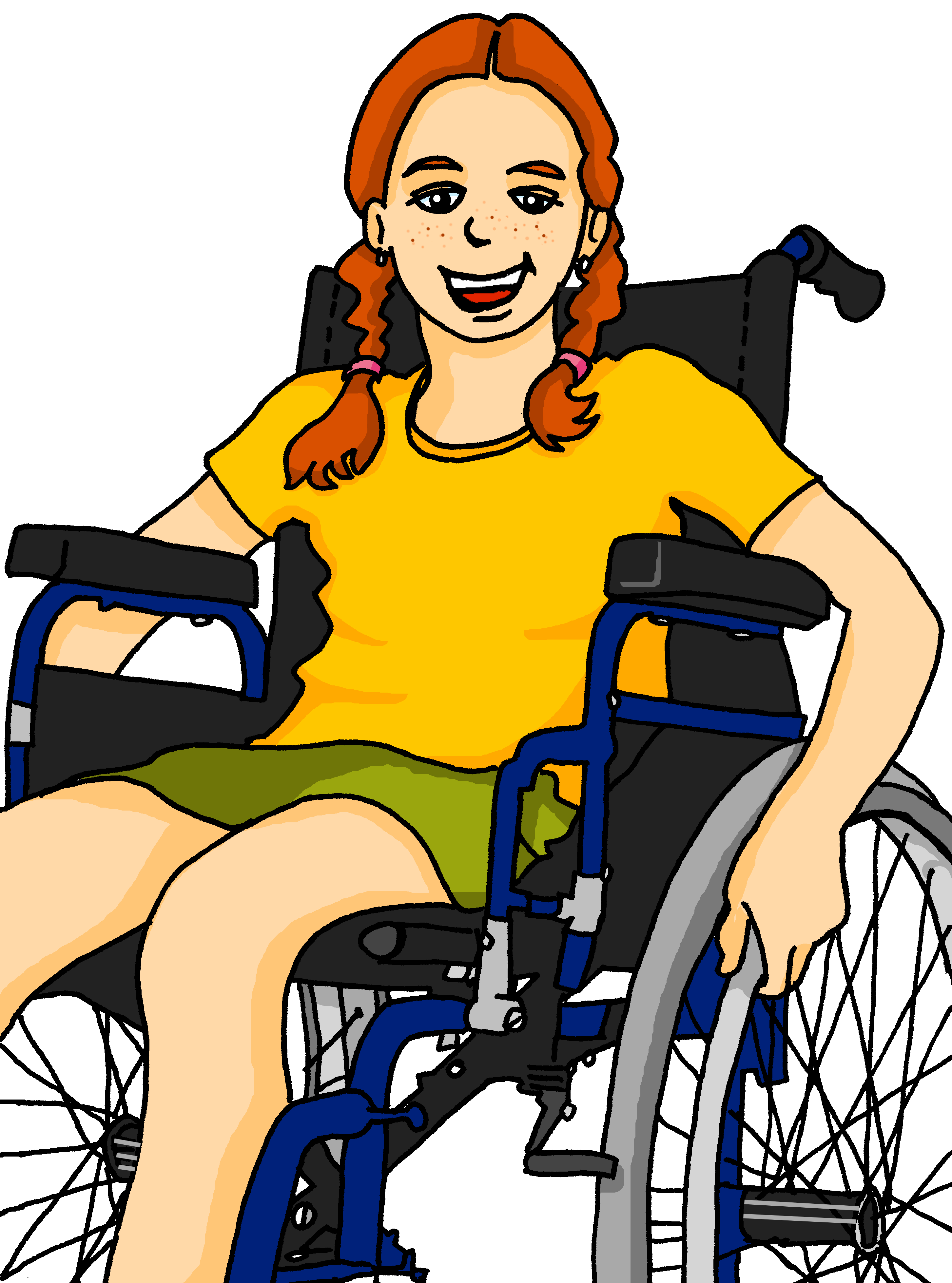 Sofía habla. ¿Cuántos tiene? ¿Qué tiene?
Marca I (singular) o II (plural).
escuchar
escuchar
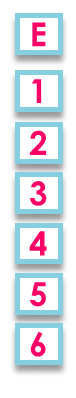 unos museos
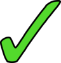 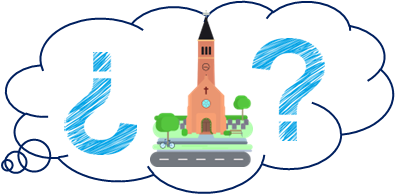 ¿Tiene una iglesia?
Tiene una iglesia.
(Does s/he, it have a church?)
(S/he, it has a church)
To say ‘you have’, we say ‘tienes’.
Tienes unos parques allí.
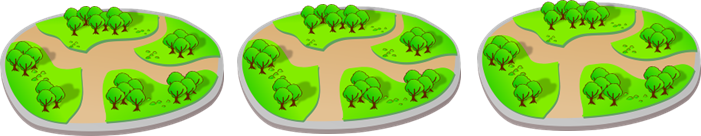 You have some parks there.
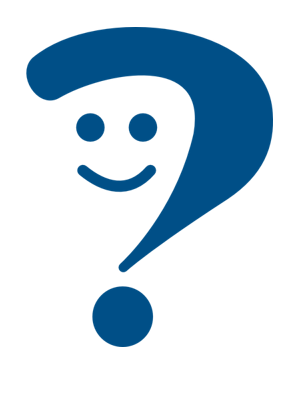 Ask someone else ‘do you have?’ using tienes and making your voice go up.
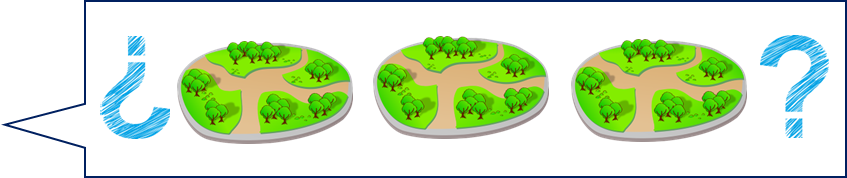 ¿Tienes unos parques allí?
Sofía habla.
Do you have some parks there?
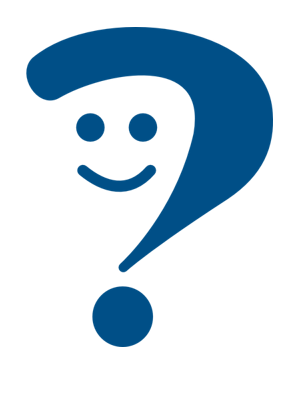 Is she asking herself or Quique? 
Marca    .
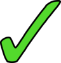 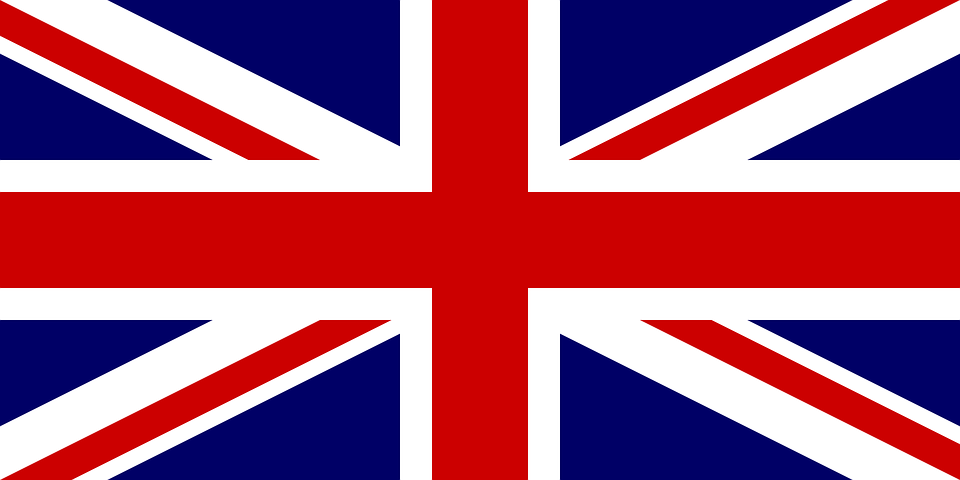 3
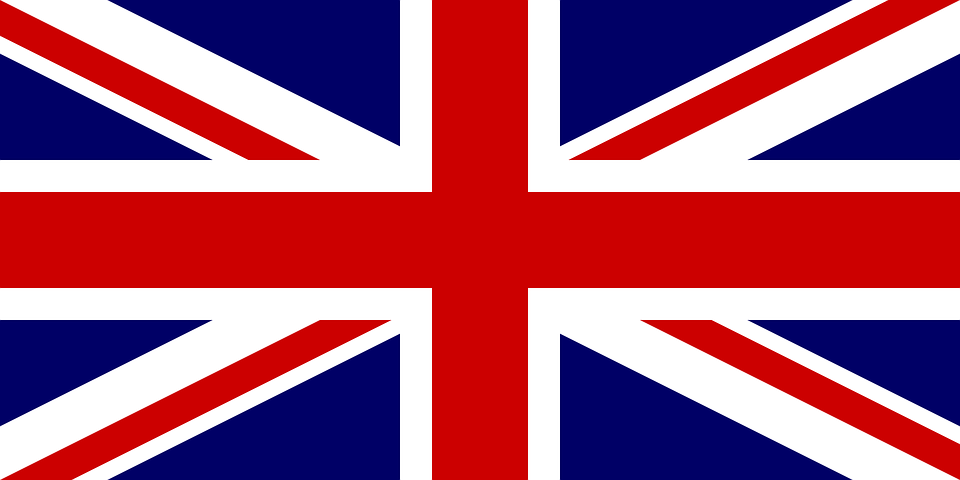 4
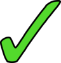 E
1
5
2
6
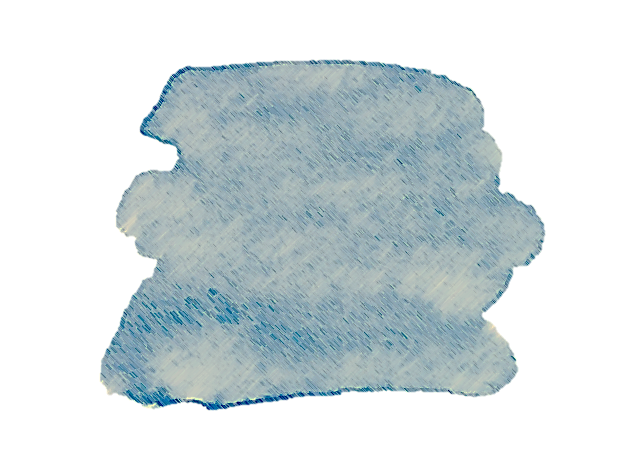 6
37
Saying what I and others have
Verde term 1
Verde term 1 week 9
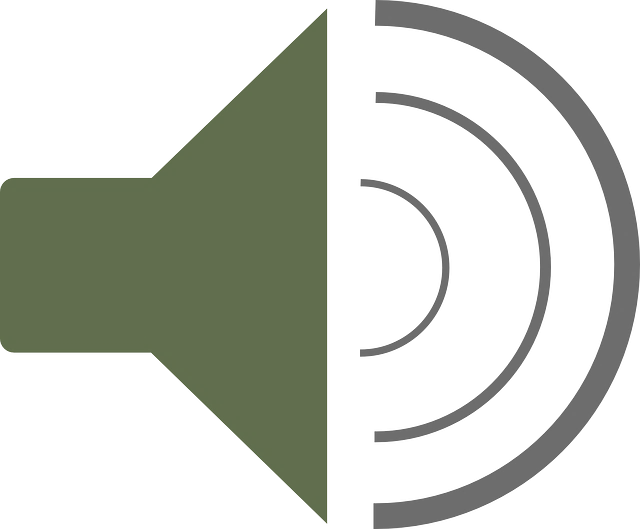 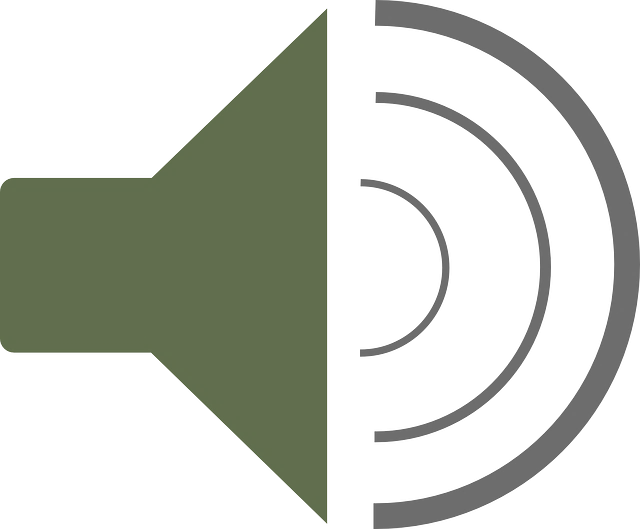 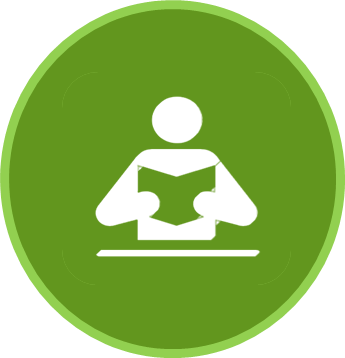 [B] Escribe en inglés       .
leer
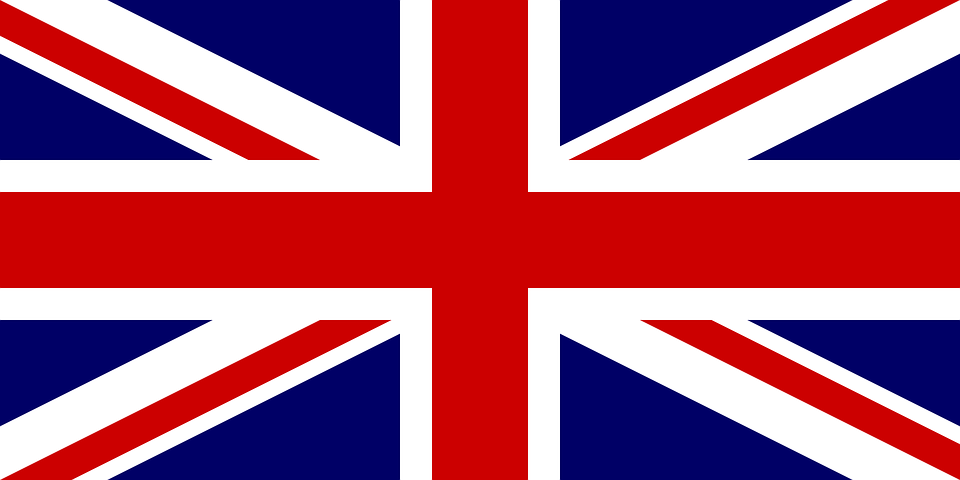 [A] Escucha.
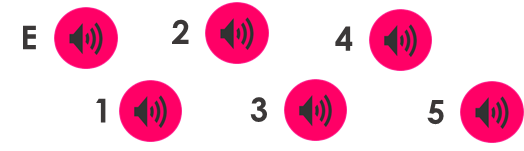 Write down the 
number in the correct column.
9
Sofía habla con el abuelo. Escucha y marca     .
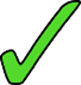 I have
You have
She has
Escribe en inglés       .
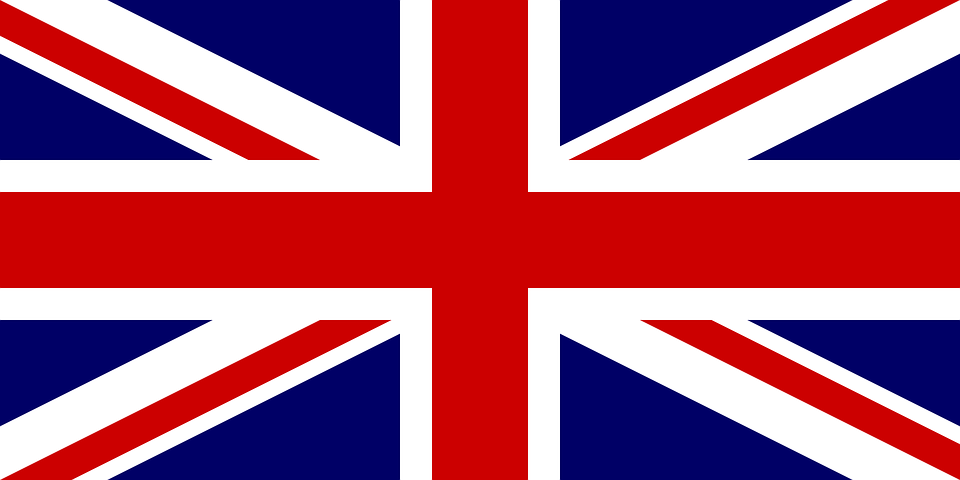 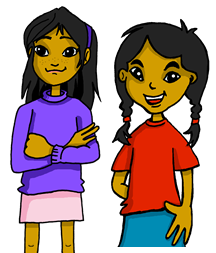 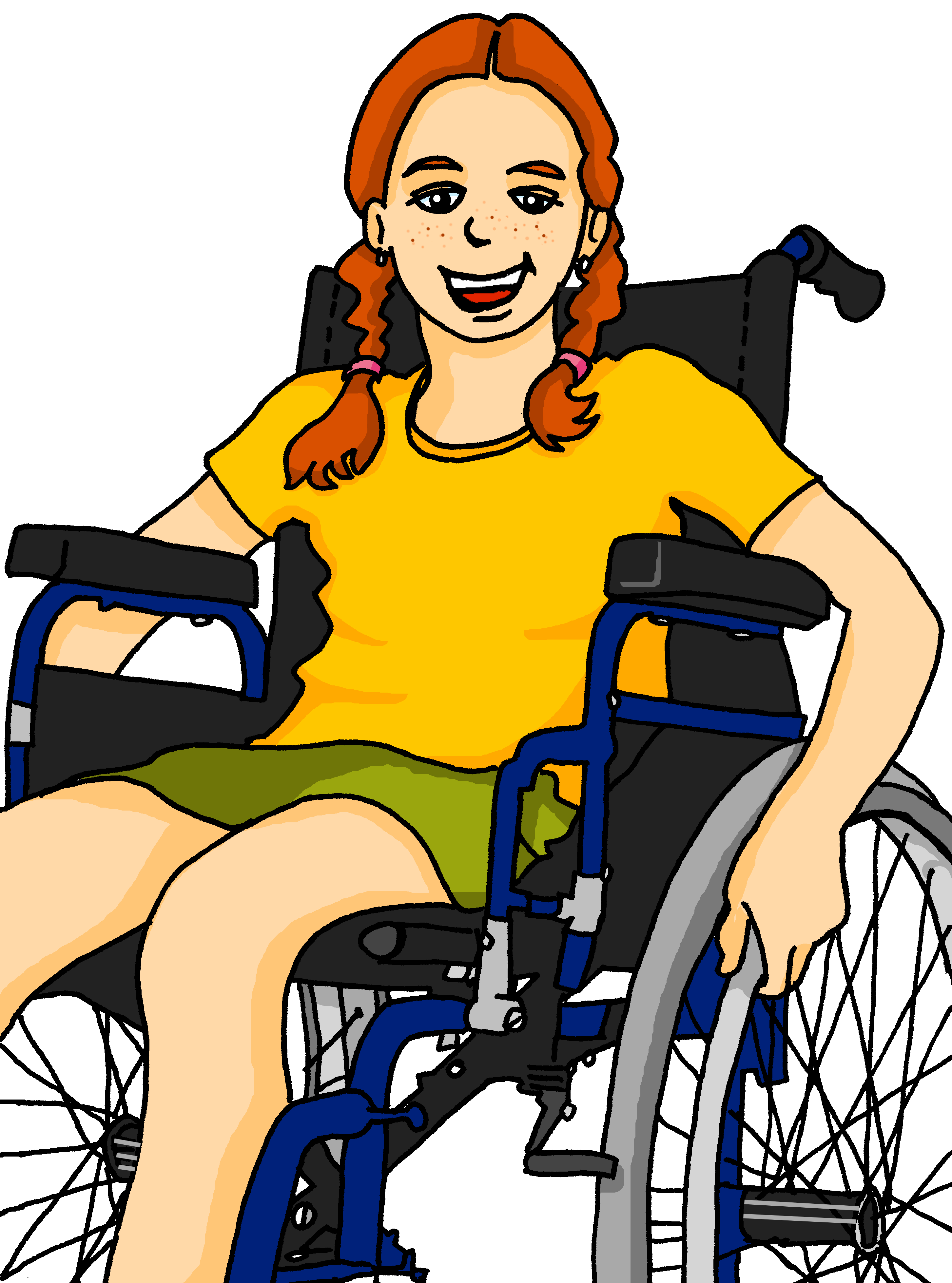 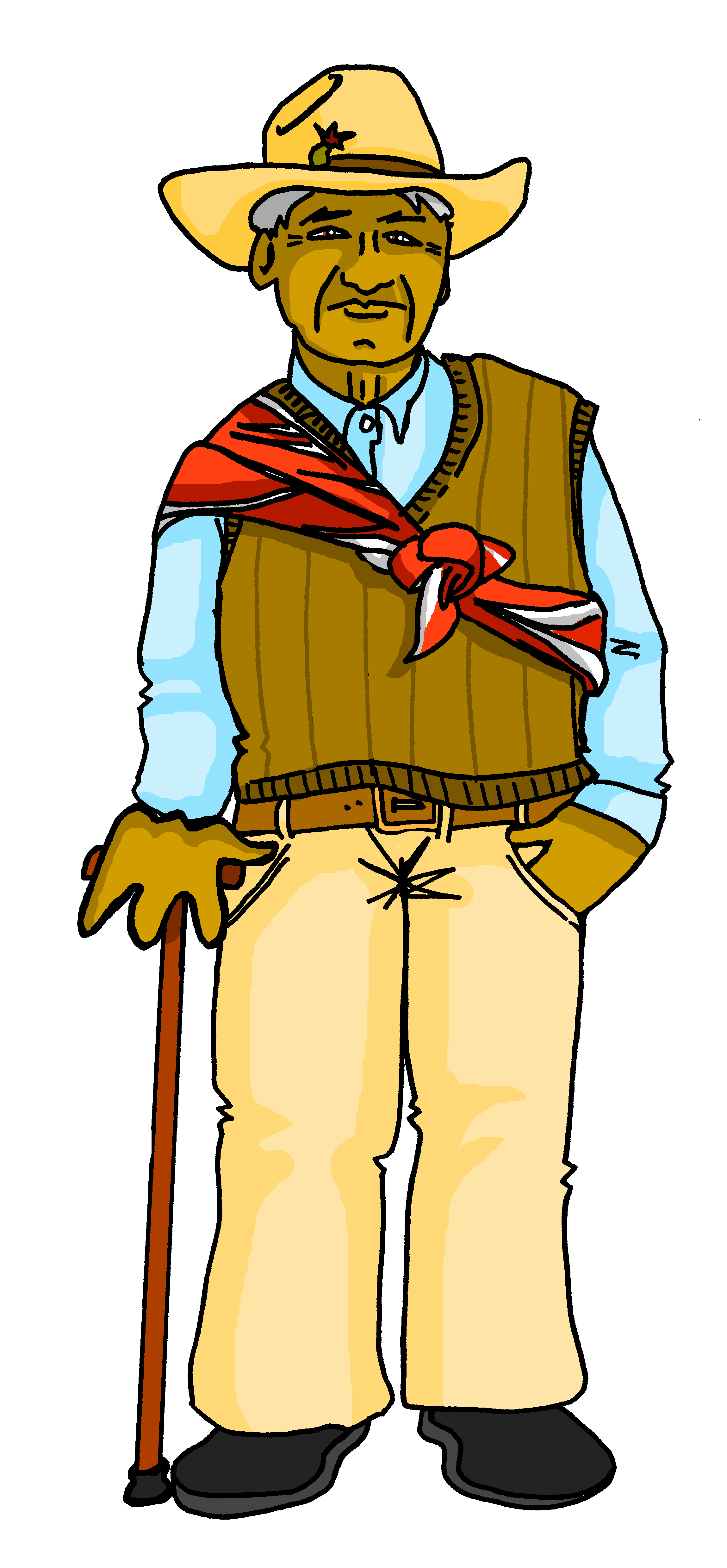 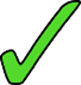 escuchar
escuchar
E
1
2
3
4
5
Escribe en inglés. Can you get at least 15 points?
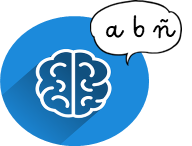 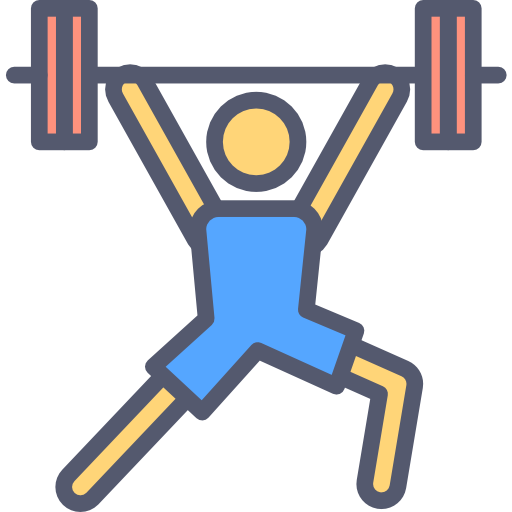 x3
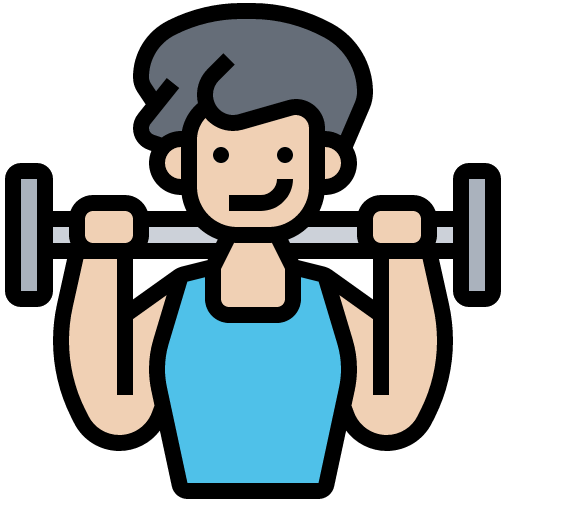 x2
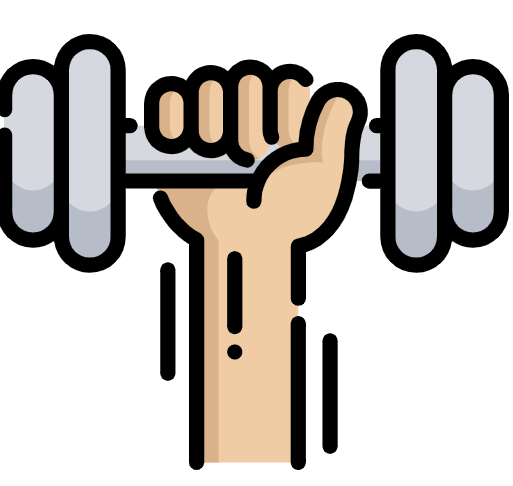 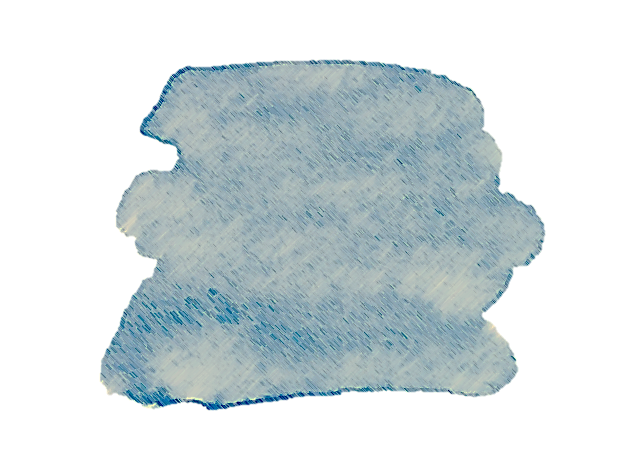 6
x1
38
Saying what I and others have
Verde term 1
Verde term 1 week 9
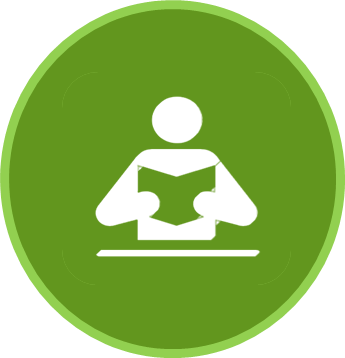 Sofía escribe una lista de cosas. ¿Qué tiene Krina? 
Lee la lista y escribe el objeto y la descripción.
escribir
leer
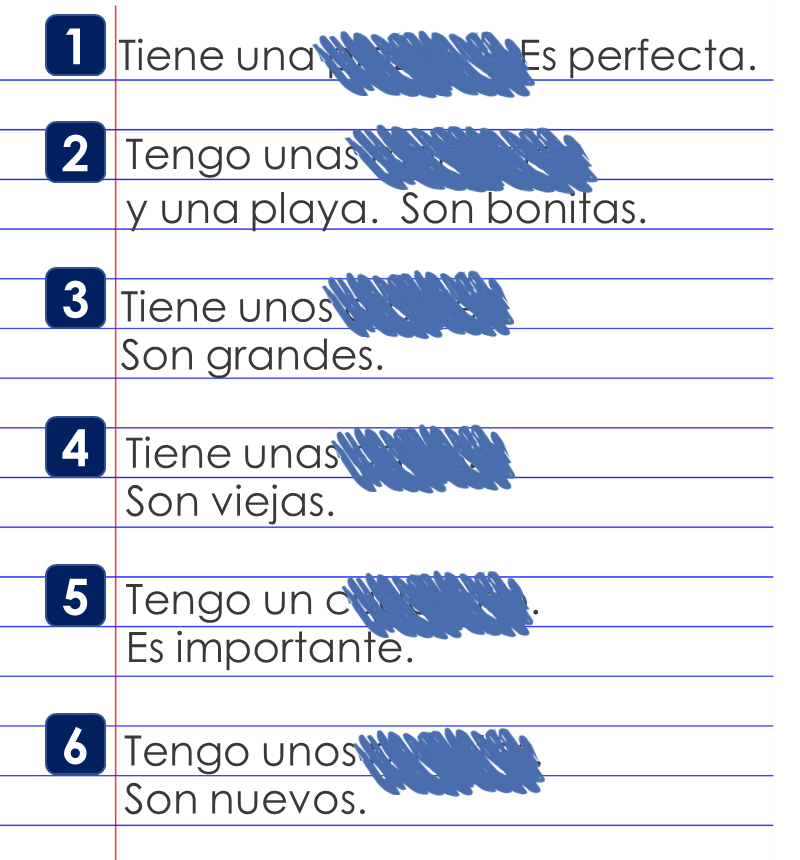 9
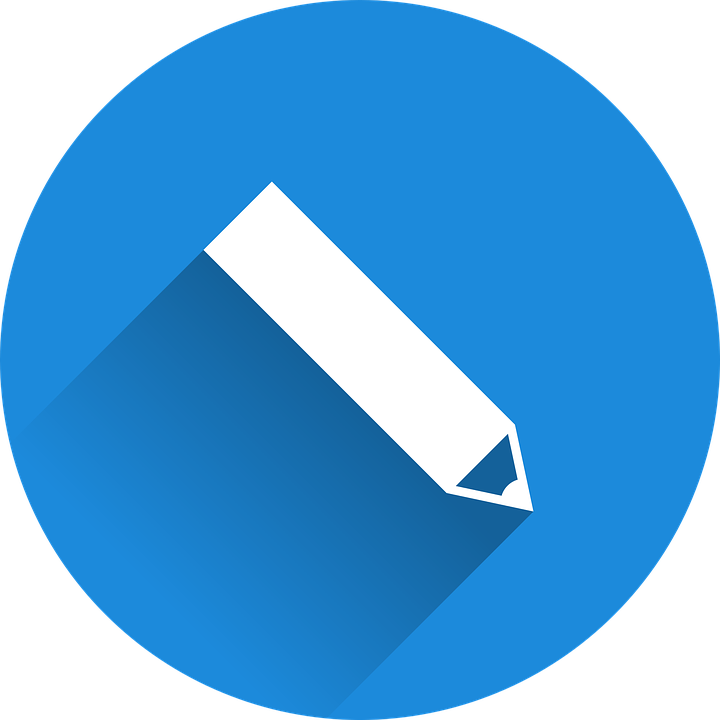 Escribe en español. Can you get at least 15 points?
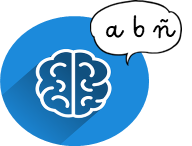 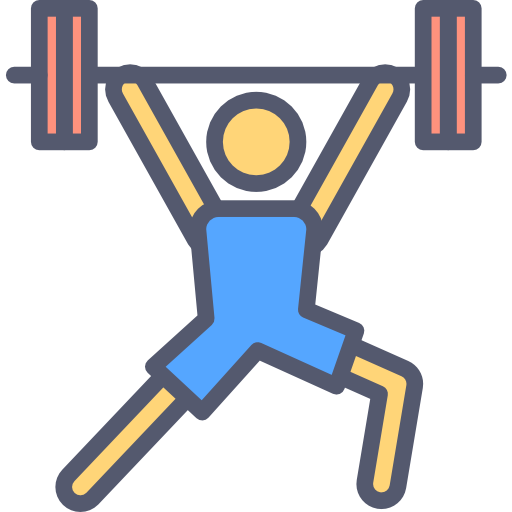 x3
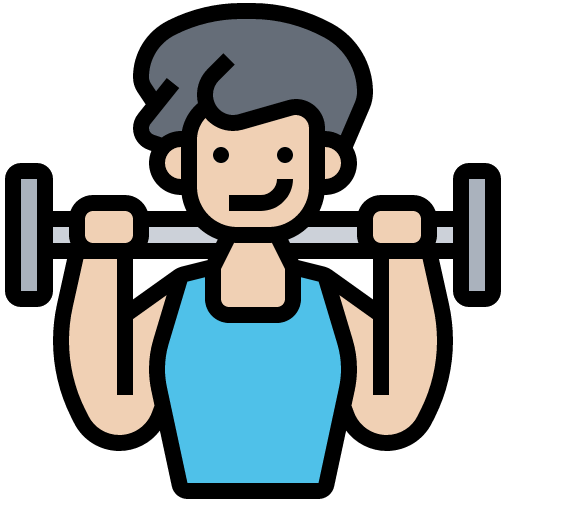 x2
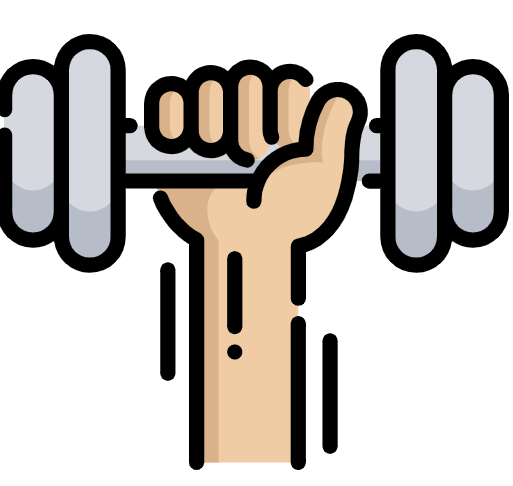 x1
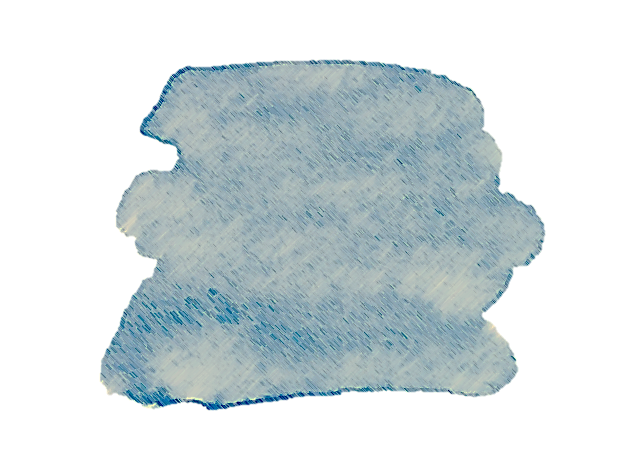 6
39
Saying what I and others have
Verde term 1
Verde term 1 week 10
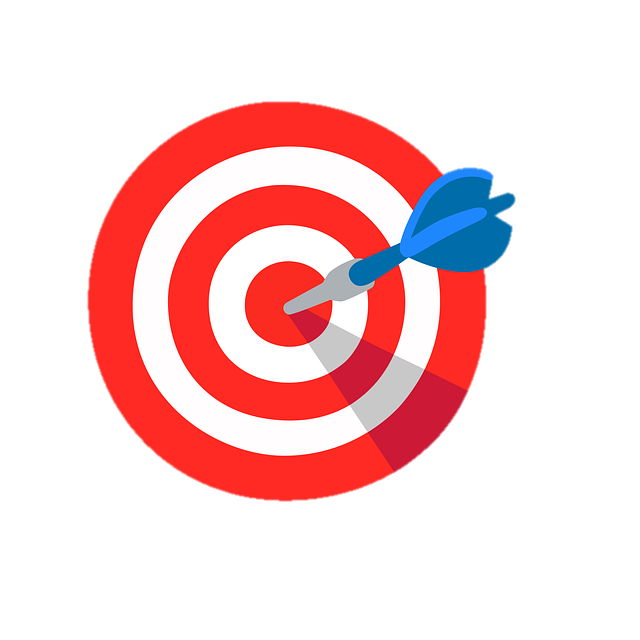 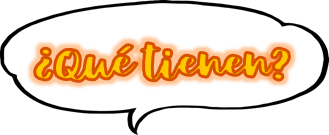 Asking and answering questions about what you or your friends have
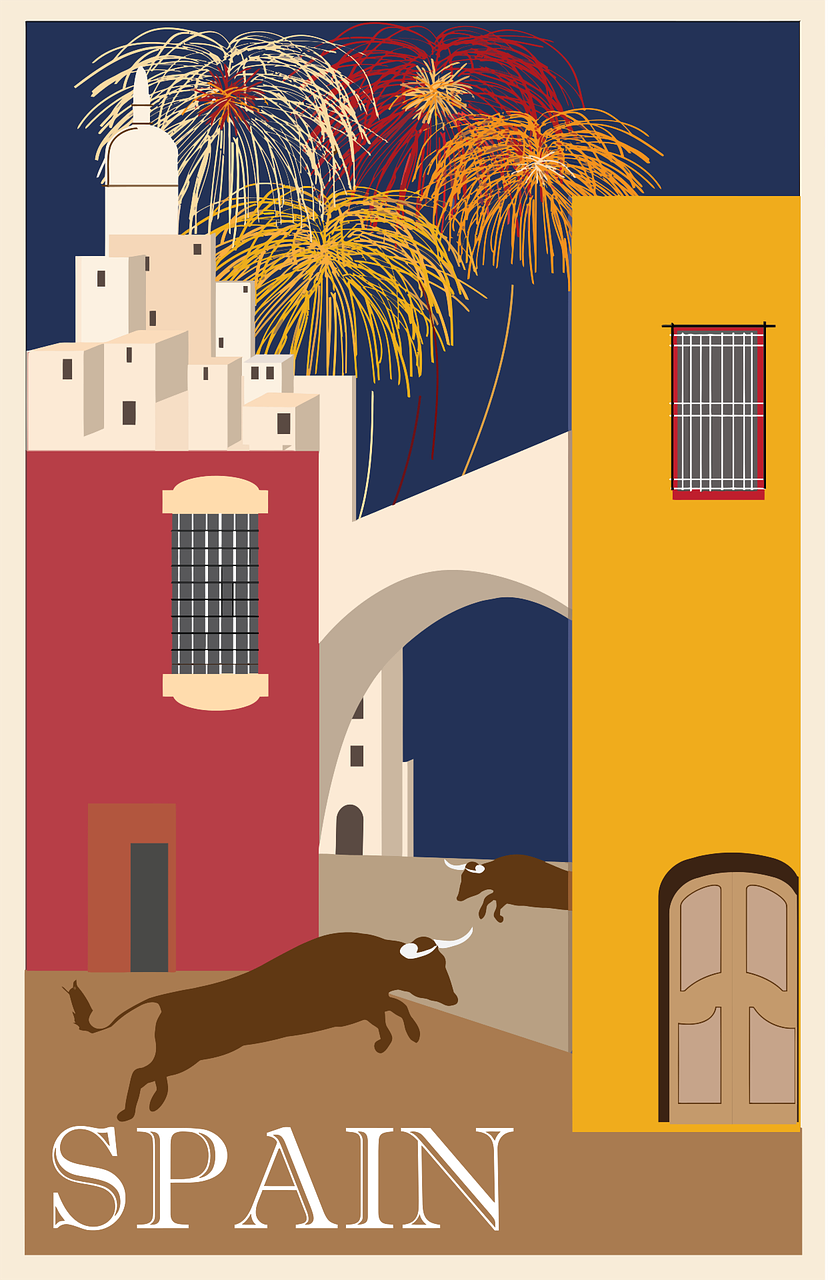 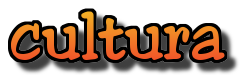 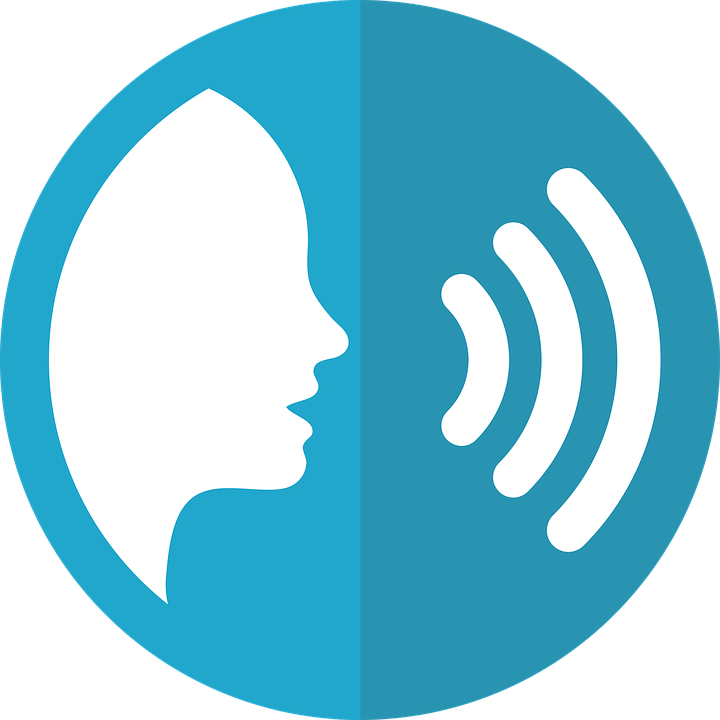 pronunciar
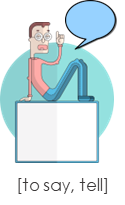 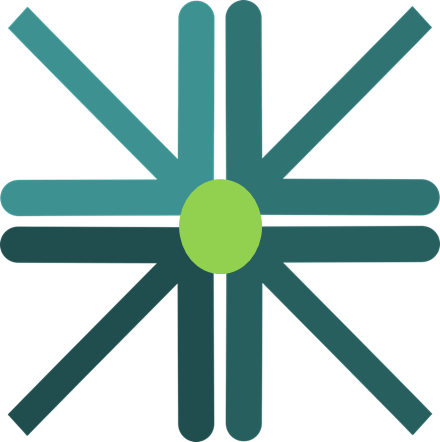 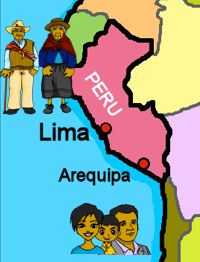 Describing what there is / are in a city.
centro
decir
10
edificio
cerca
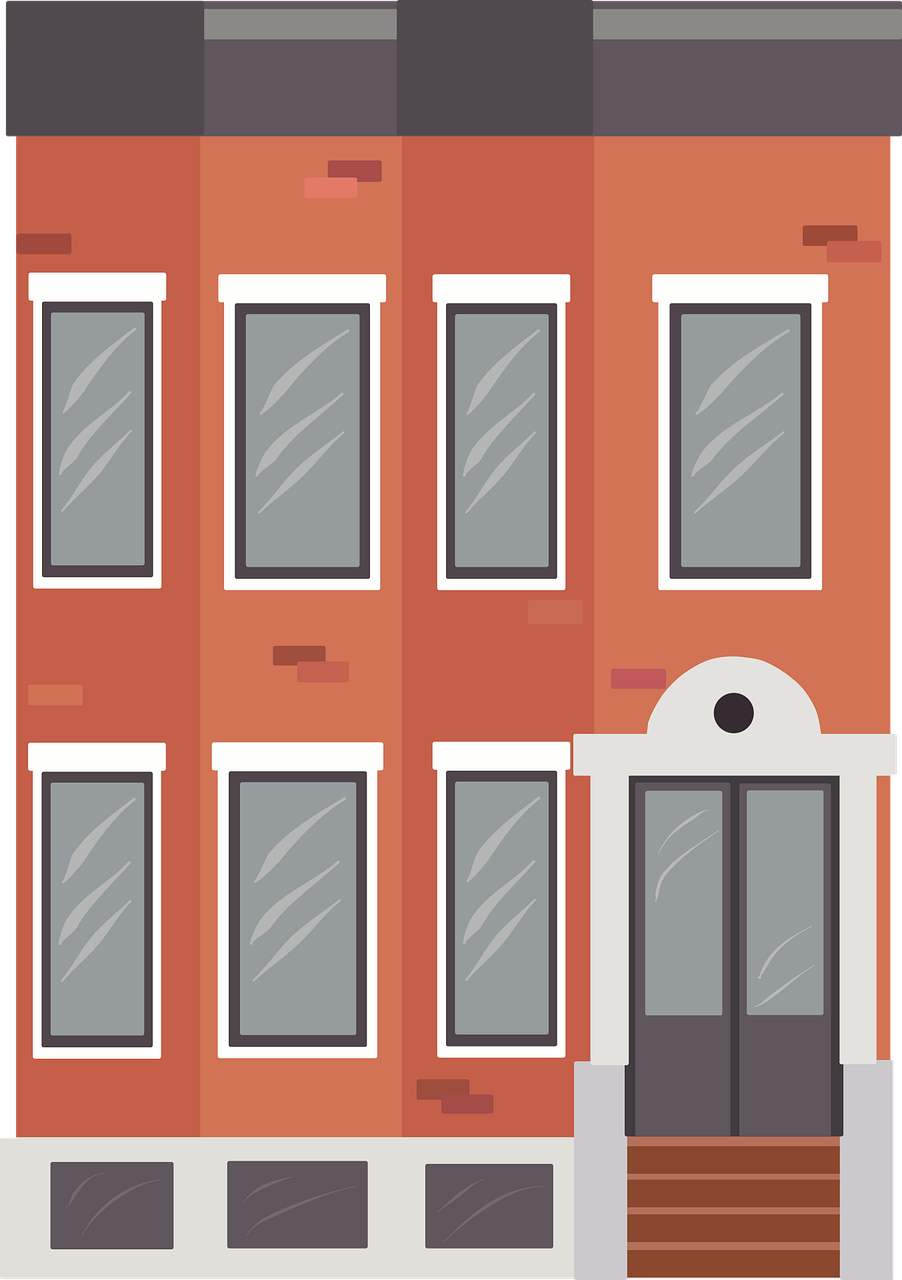 [near]
[building]
dulces
cocina
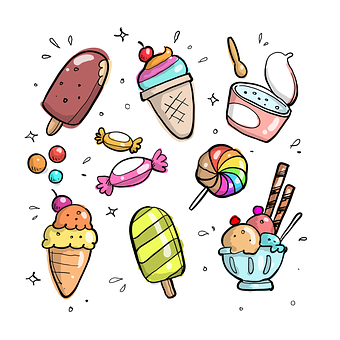 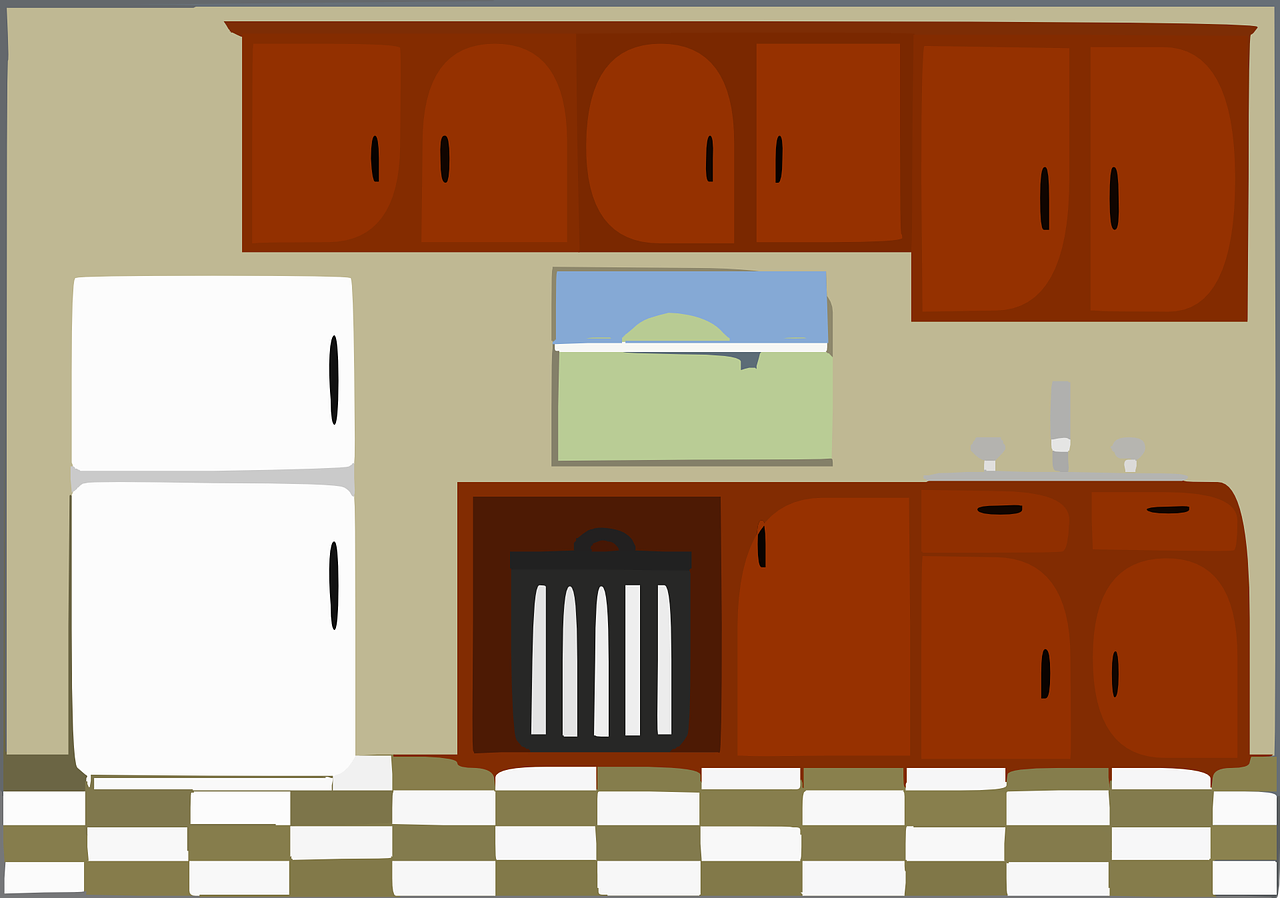 [sweets]
[kitchen]
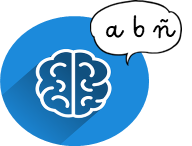 Write down the key language for this week.
vocabulario
Lima es la capital de 
Perú. Arequipa es una en 
el sur y es muy histórica.
Tener: tiene| tienen
[3rd person singular & plural]
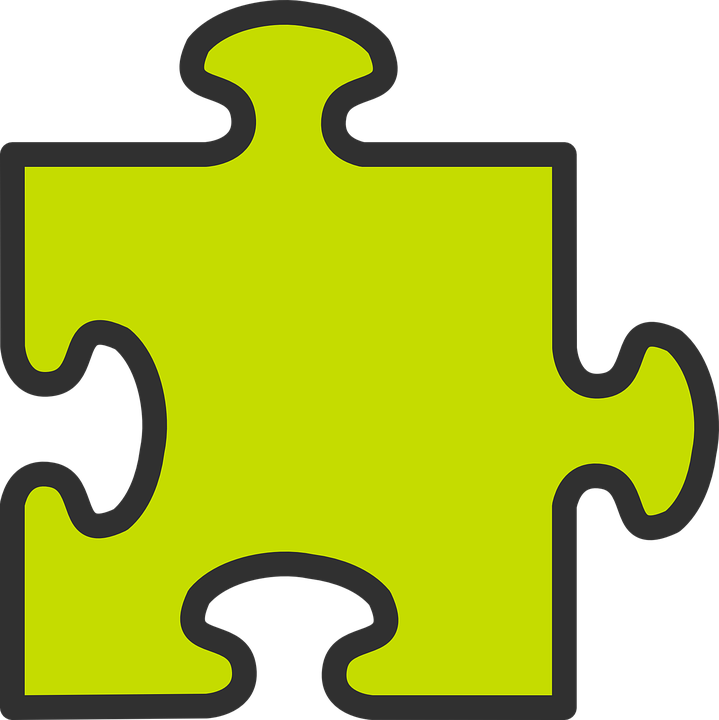 In Spanish the verb tener means to have, having.
gramática
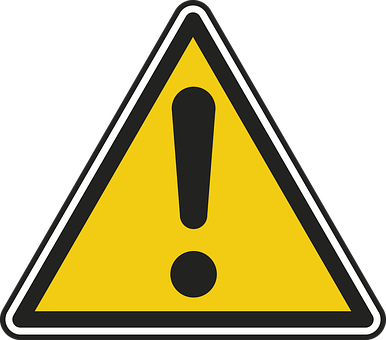 Remember that it is an irregular verb:
To say ‘s/he, it has’ we say tiene.
To say ‘they have’ we say tienen.
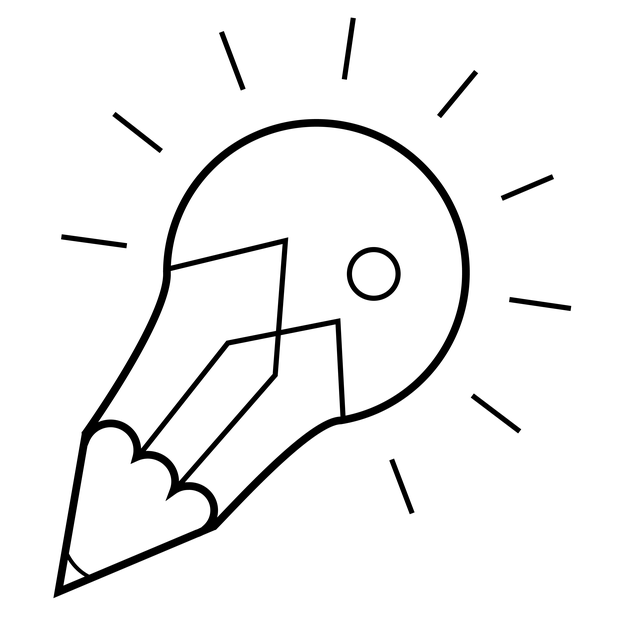 Translate the examples.
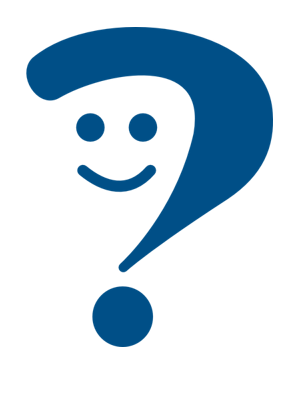 Luis tiene una habitación enorme.   ____________________________.
 ____________________________.
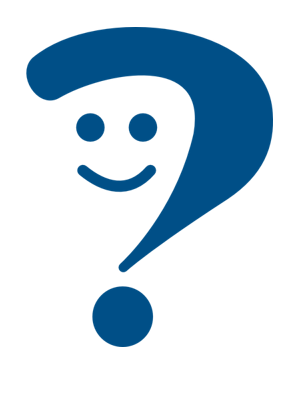 Los abuelos tienen una cocina grande.   _______________________.
 ________________________________________.
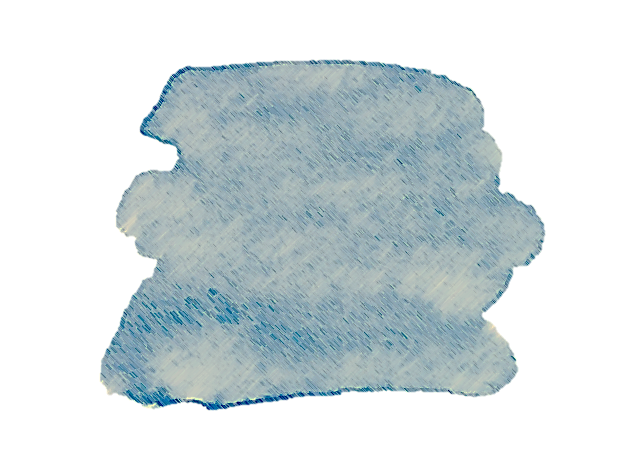 6
40
Saying what I and others have
Verde term 1
Verde term 1 week 10
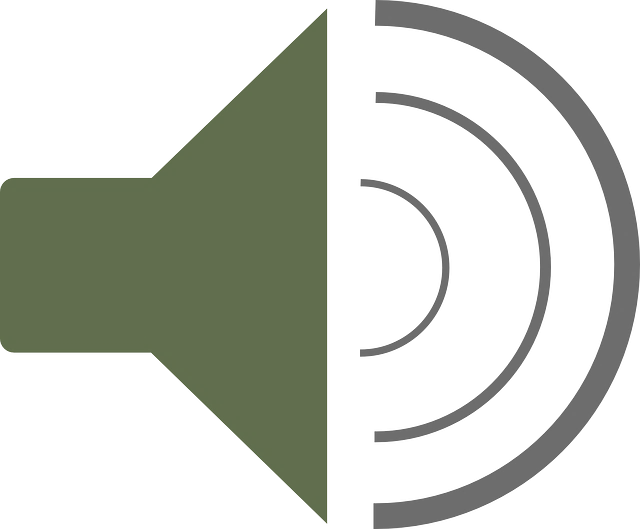 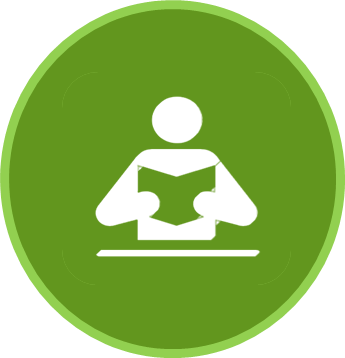 Escucha  a Sofía. 
¿Es la ciudad de Luis (Arequipa) o la de los abuelos (Lima)?
leer
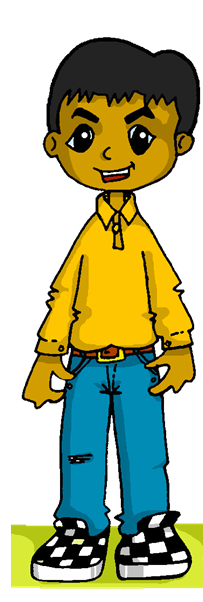 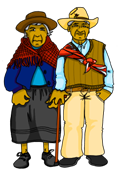 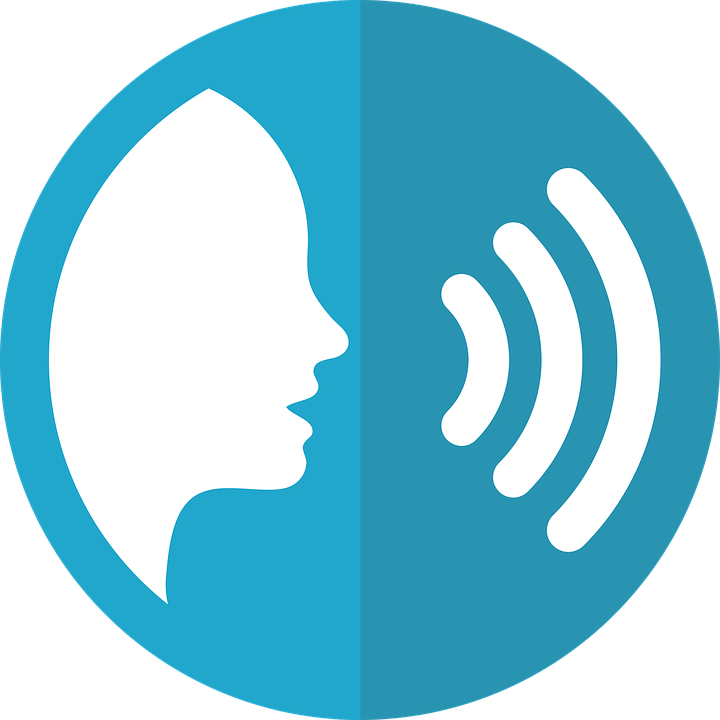 pronunciar
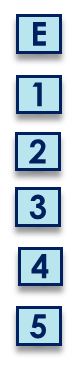 unas m_ _ t _ _ _ s
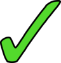 Hay | tiene
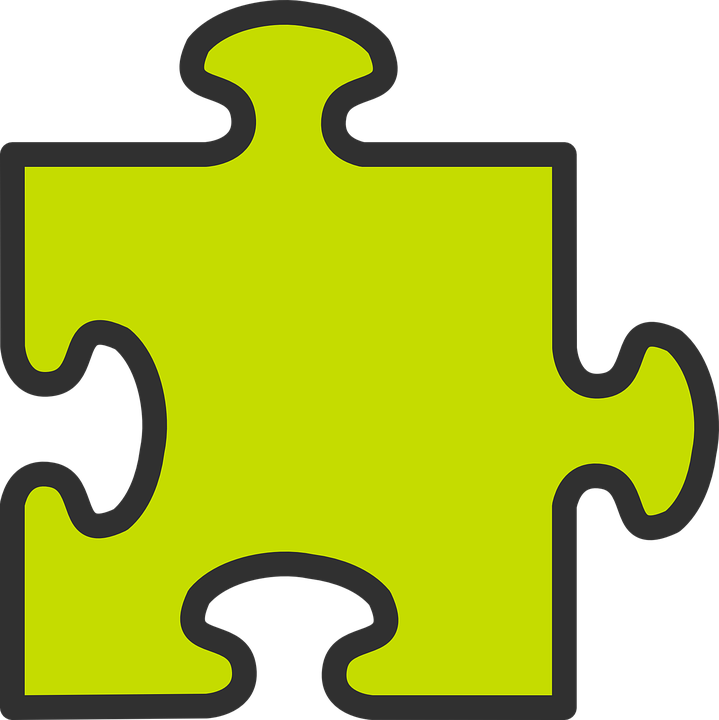 Remember! Hay means there is or there are and tiene means s/he it has.
10
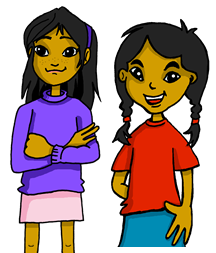 Lima y Arequipa. ¿Quién tiene qué?
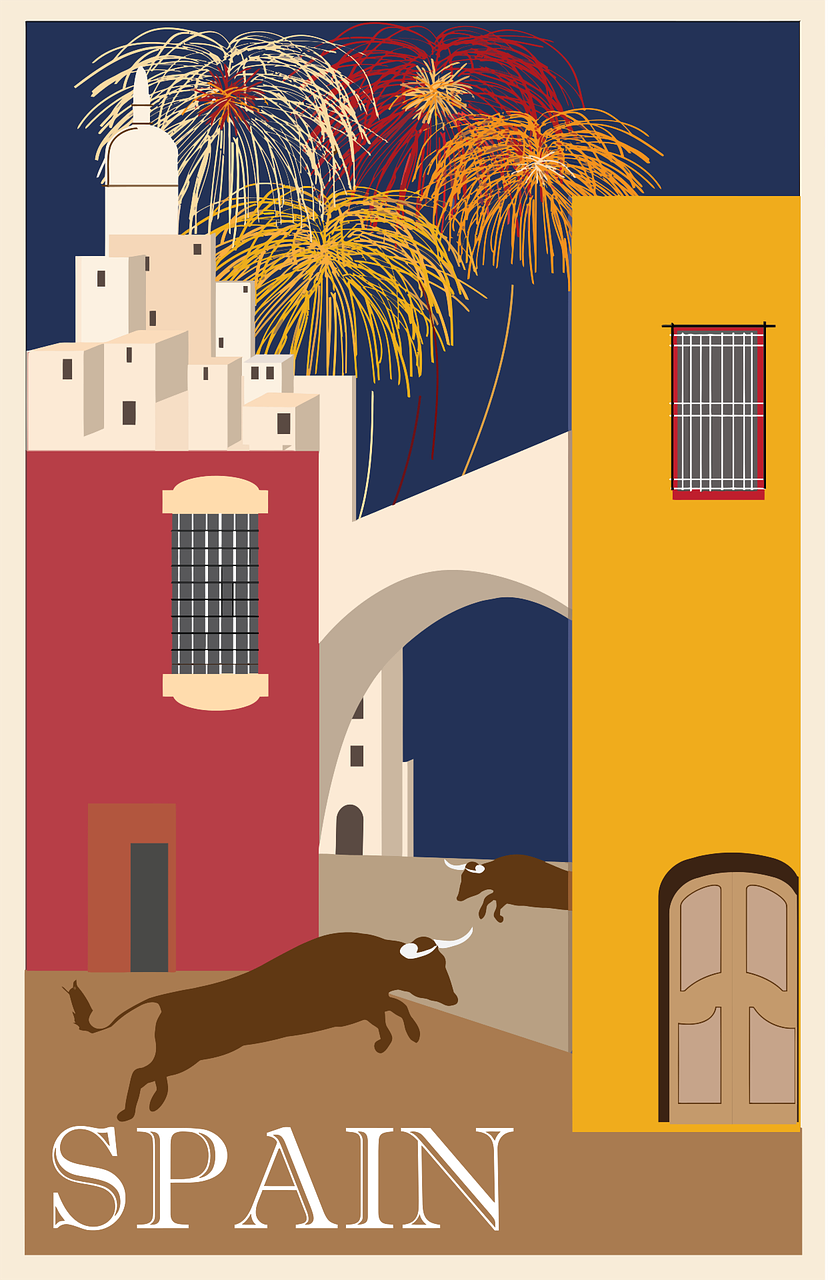 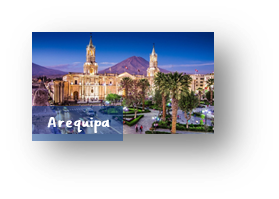 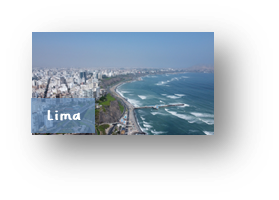 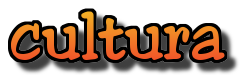 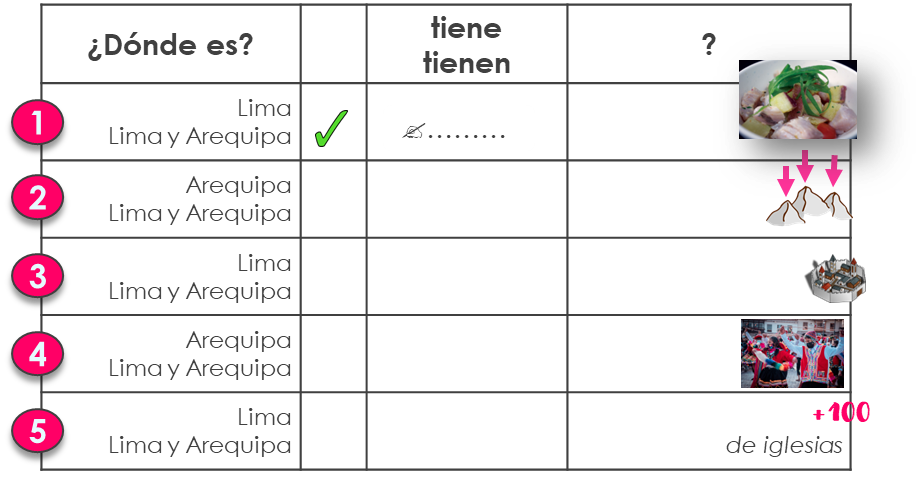 escuchar
‘Ceviche’ es  un plato* típico de pescado* en Perú.
(el) plato = dish(el) pescado = fish
Luis manda mensajes a Quique.
En la clase hay una ventana.
Hay un problema con el teléfono.
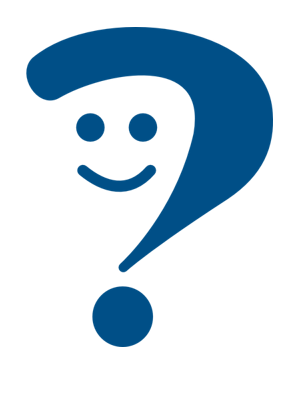 (In the class there is a window.)
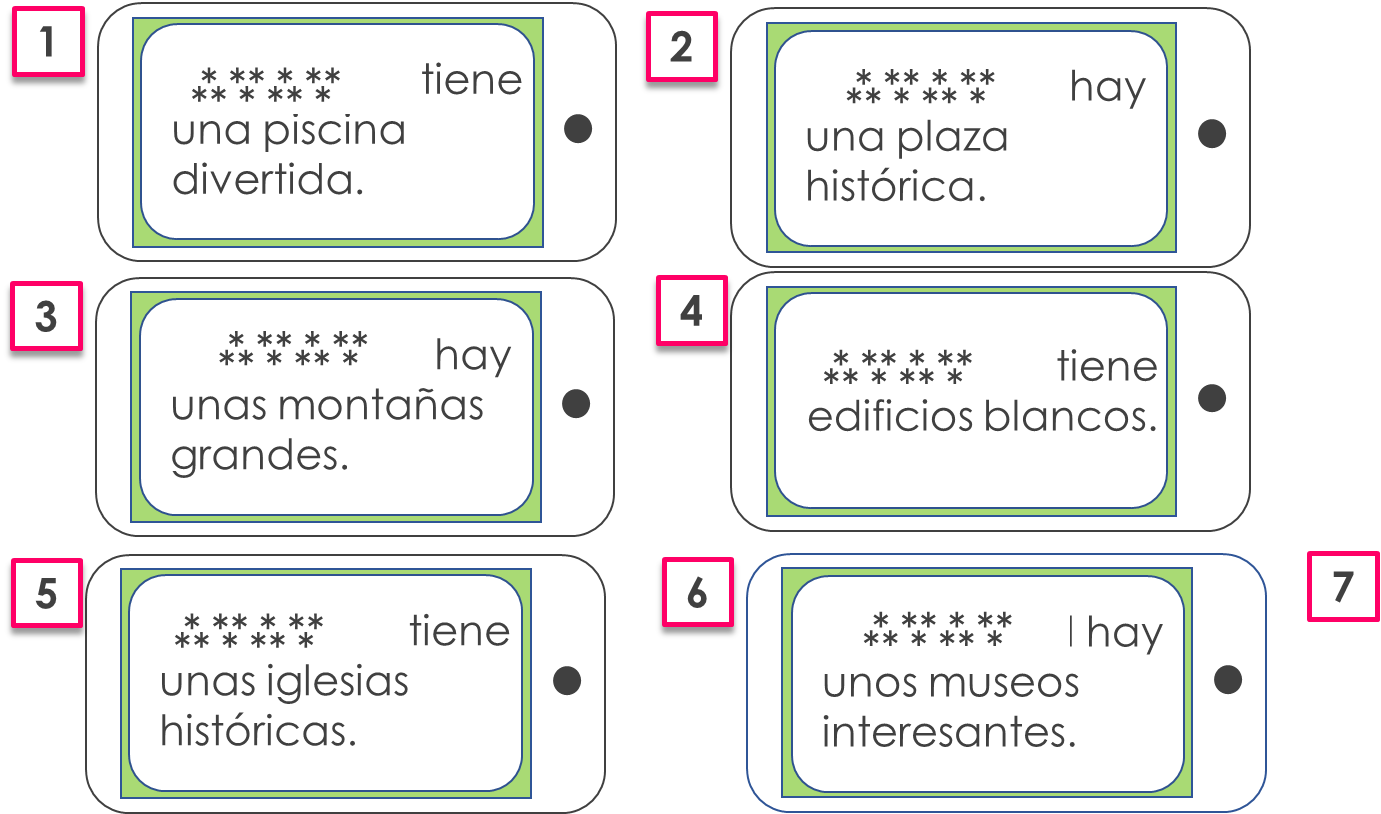 La clase tiene una ventana.
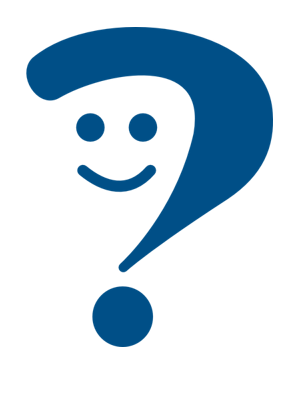 (The class has a window).
Does the sentence start with 
‘La clase…’ or 
‘En la clase…?
same. What is different about how they start?
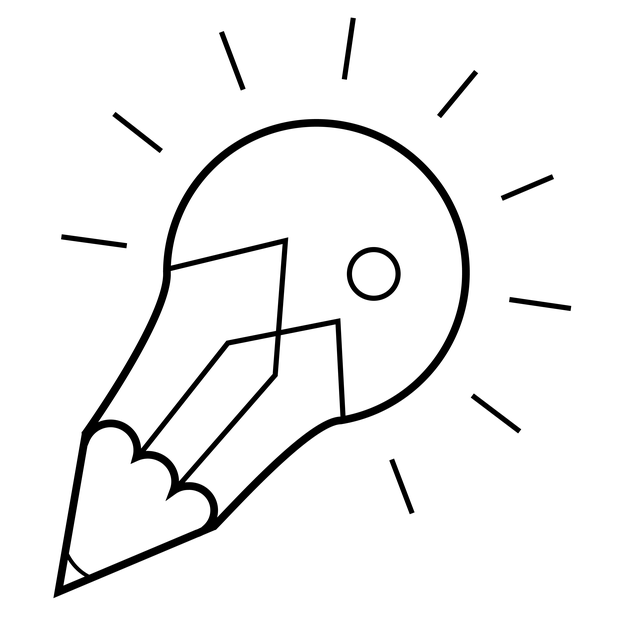 The  meaning
of these sentences is essentially the?
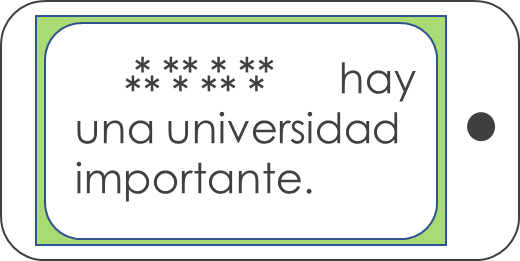 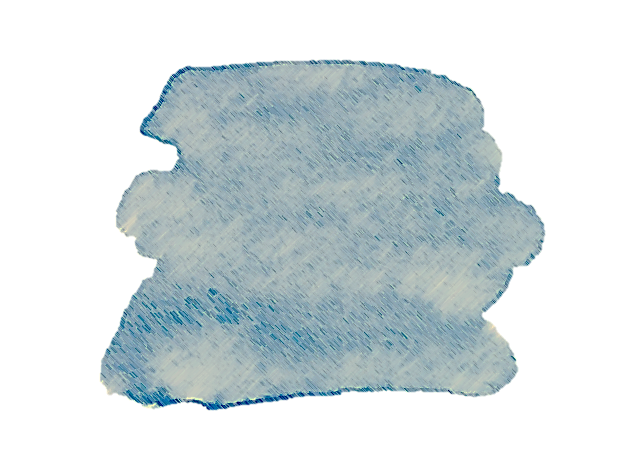 6
41
Saying what I and others have
Verde term 1
Verde term 1 week 10
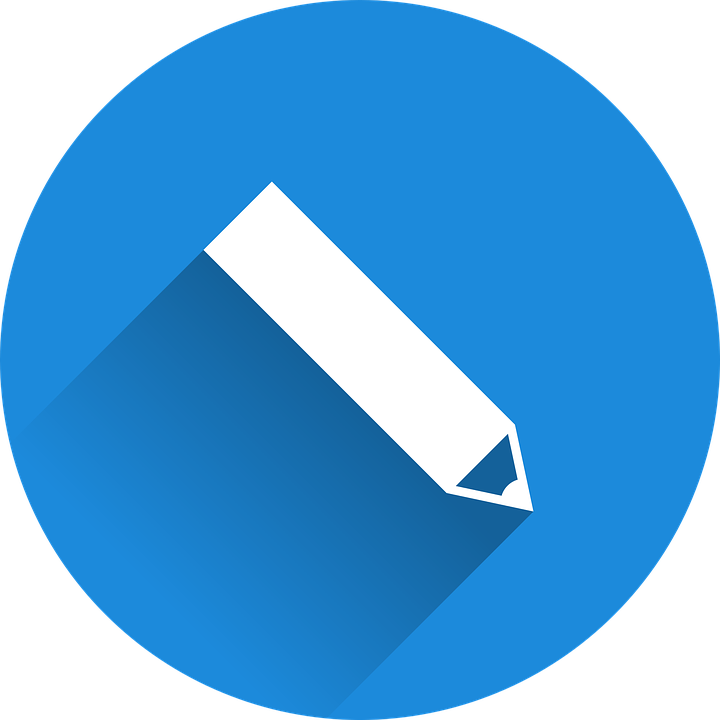 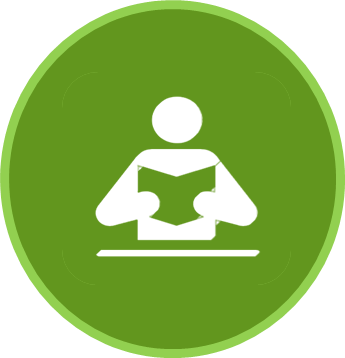 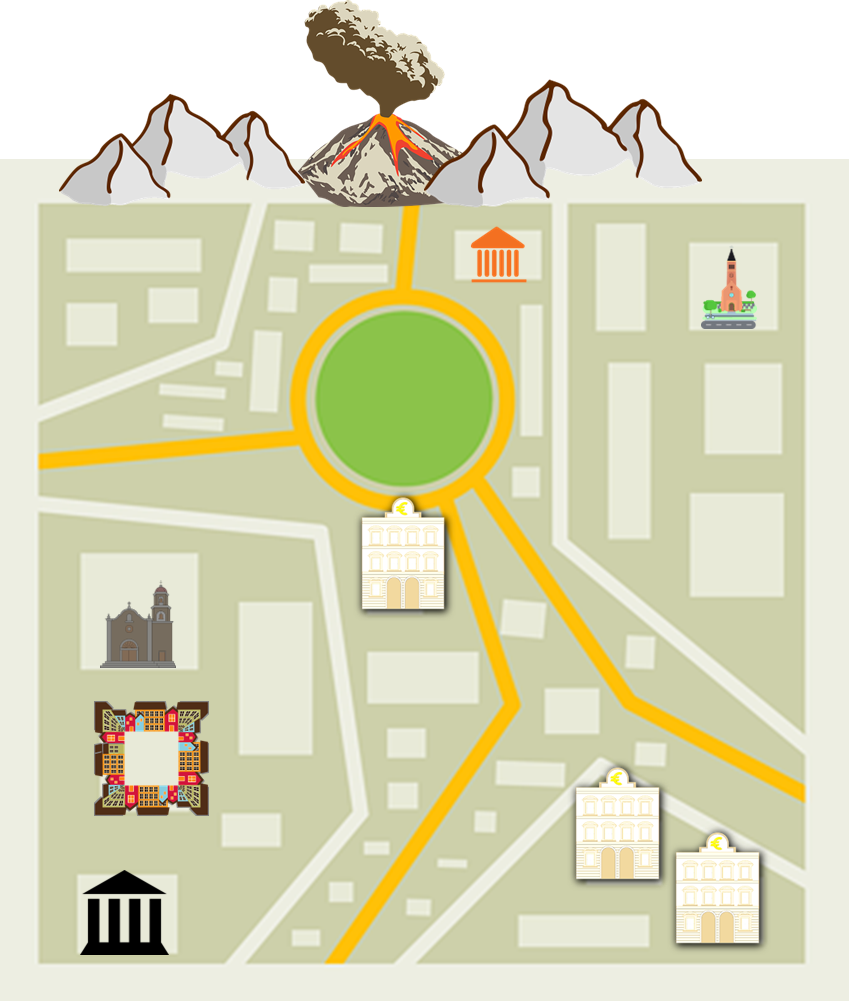 Luis manda un mapa de Arequipa a Quique.
escribir
leer
¿Es verdad o mentira?
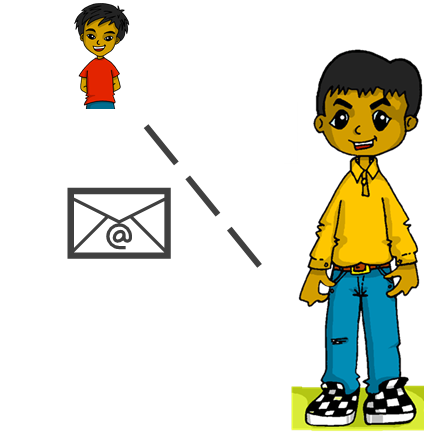 La ciudad tiene una piscina divertida.
1
En la ciudad hay una plaza histórica.
2
10
En la ciudad hay unas montañas grandes.
3
4
La ciudad tiene edificios blancos.
5
La ciudad tiene unas iglesias históricas.
6
En la ciudad hay una universidad importante.
Arequipa is known as the White City because of its architecture, built with white volcanic stone, called ‘sillar’.
📝 Escribe las frases falsas en negativo.
vocabulario
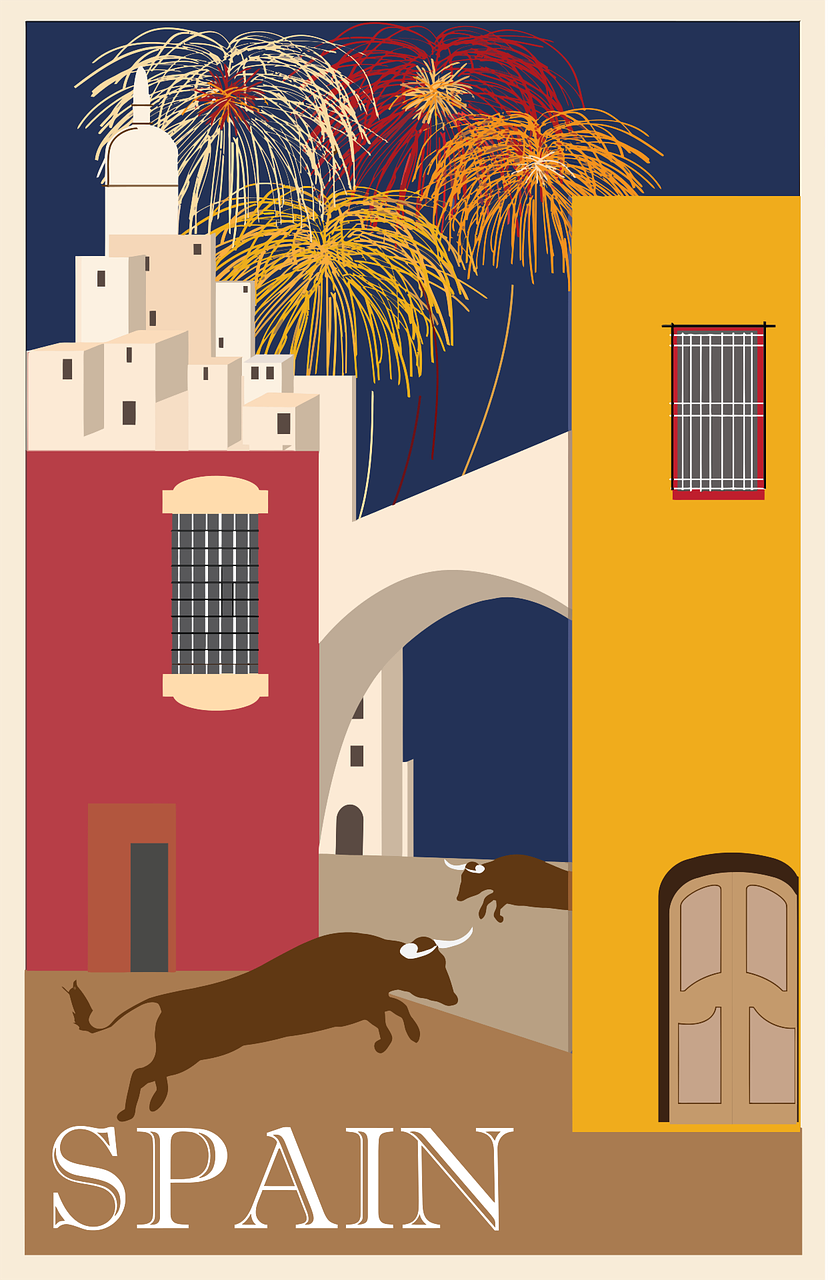 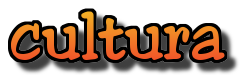 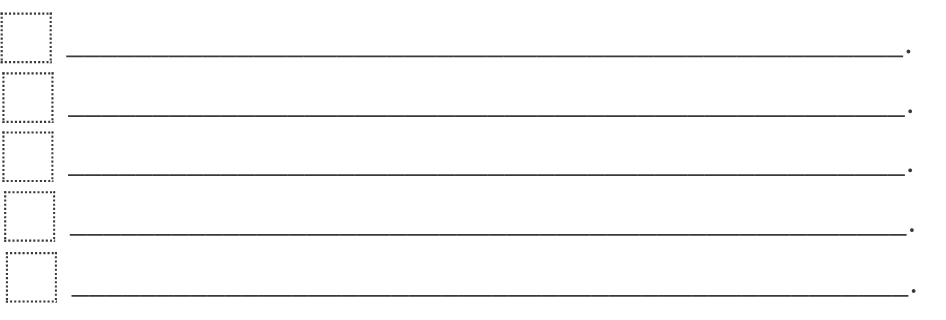 Escribe en inglés. Can you get at least 15 points?
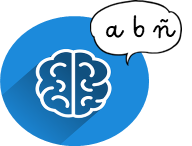 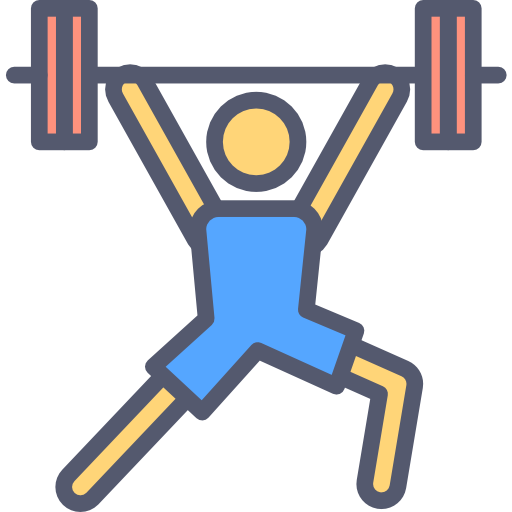 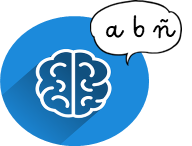 x3
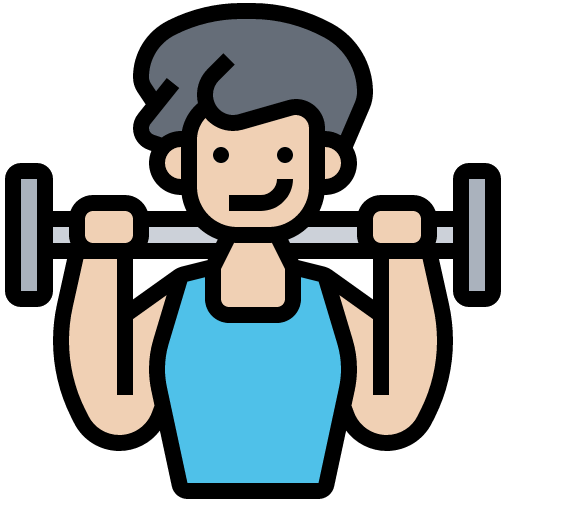 x2
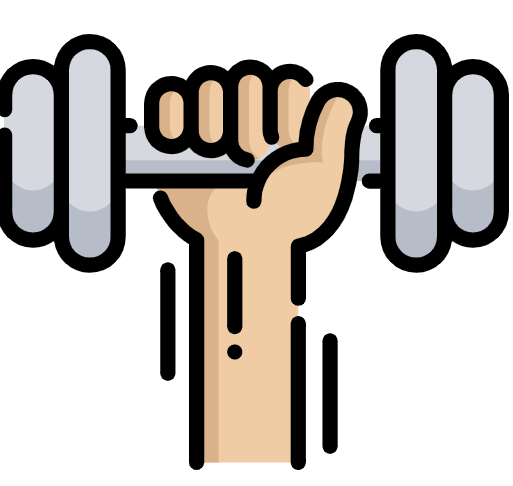 x1
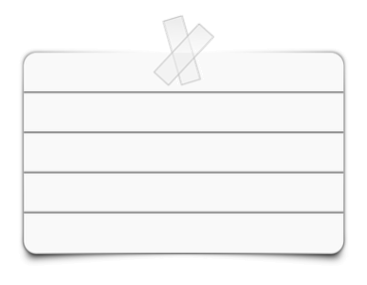 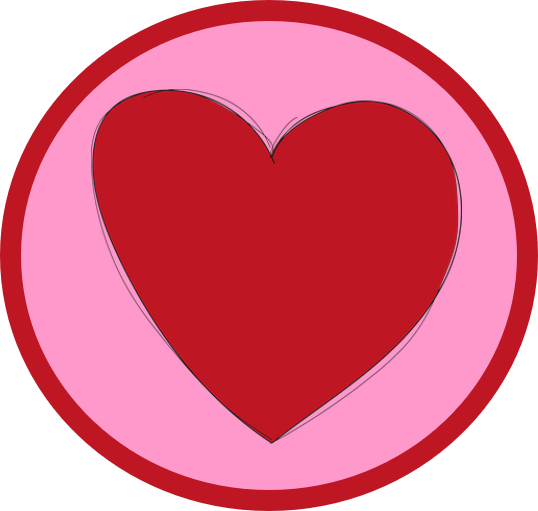 Escribe tus palabras favoritas.
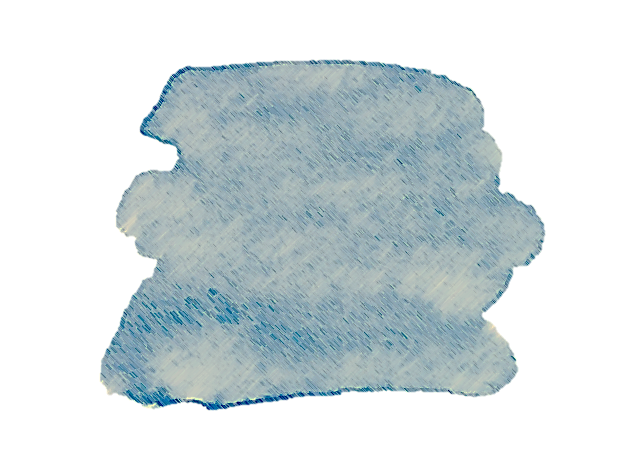 6
42
Saying what I and others have
Verde term 1
Verde term 1 week 10
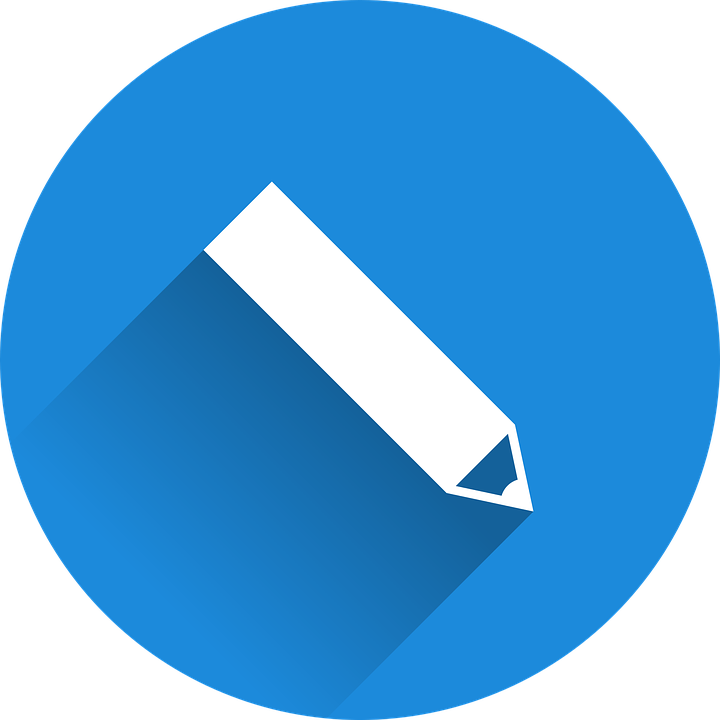 Quique chatea con Luis sobre Arequipa.
escribir
escribir
Escribe las palabras en español.
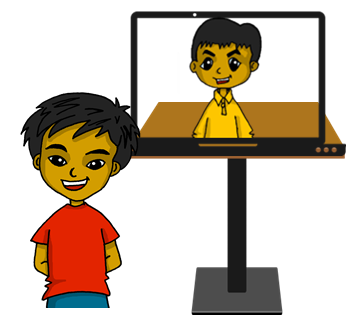 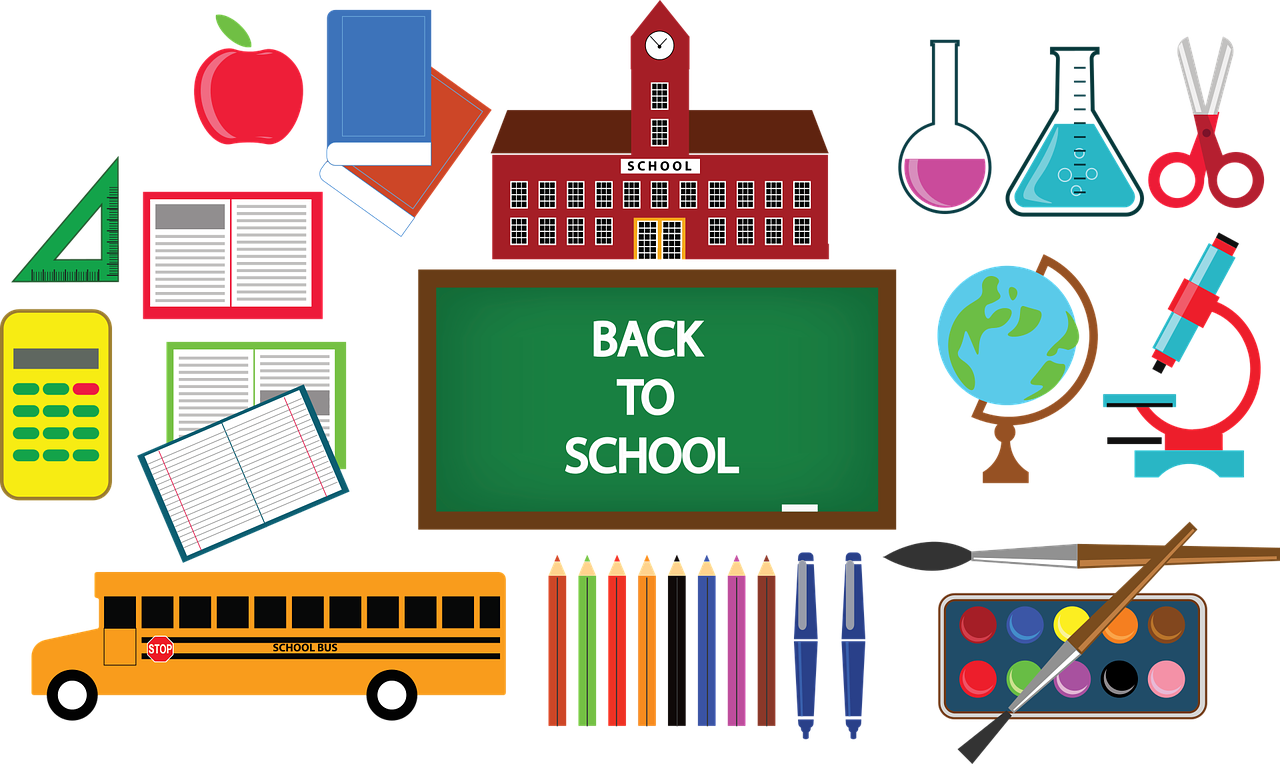 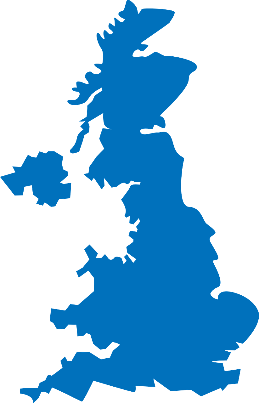 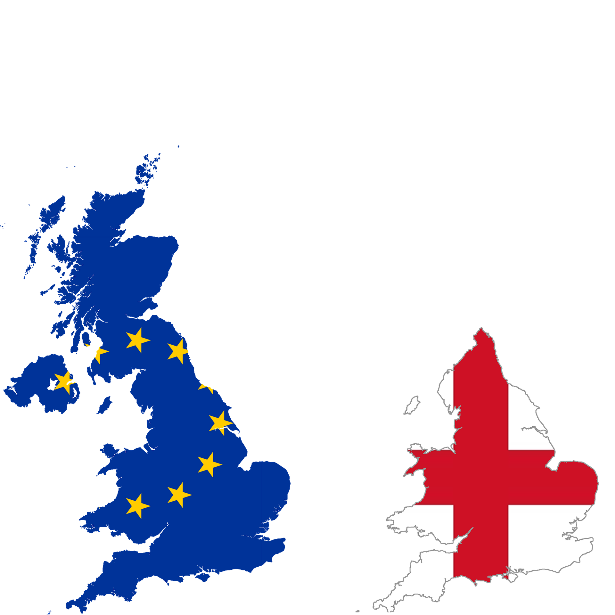 10
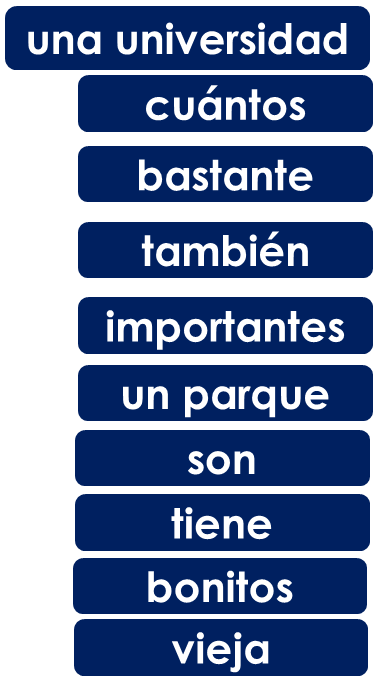 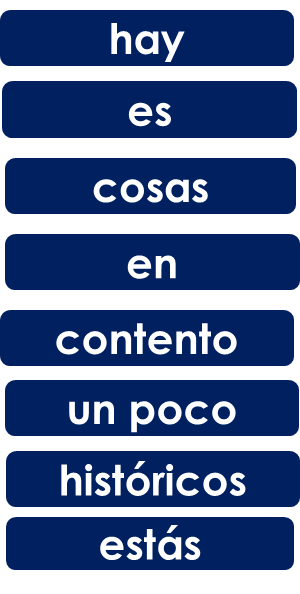 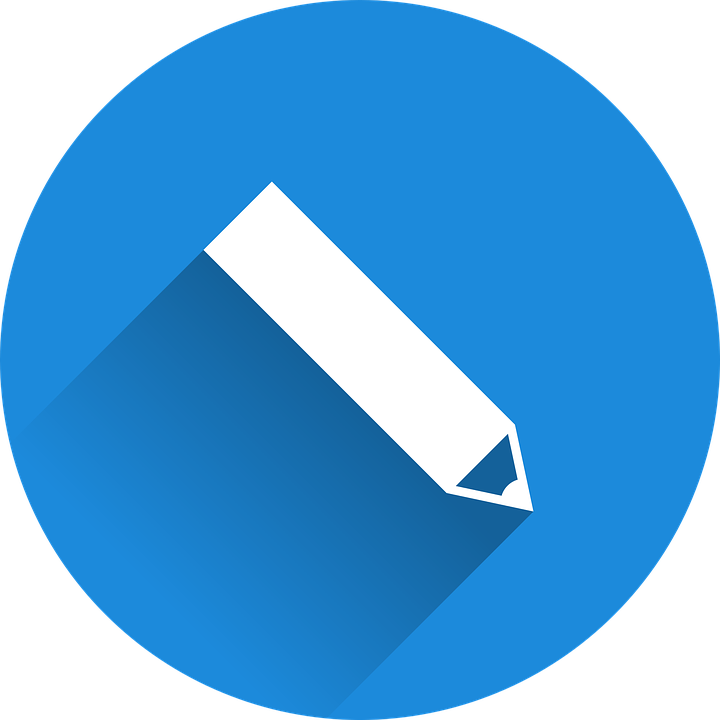 Escribe en español. Can you get at least 15 points?
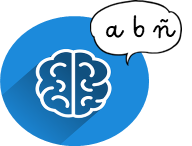 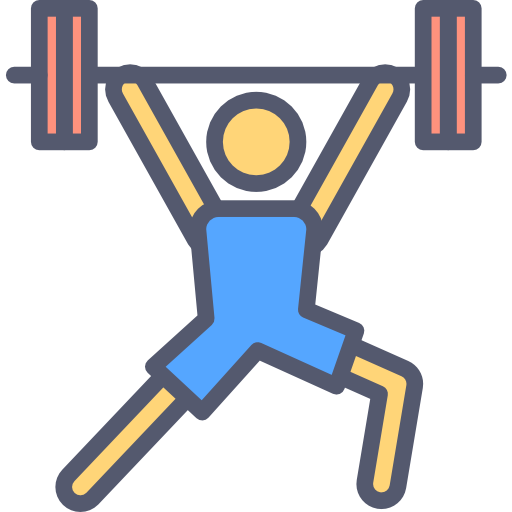 x3
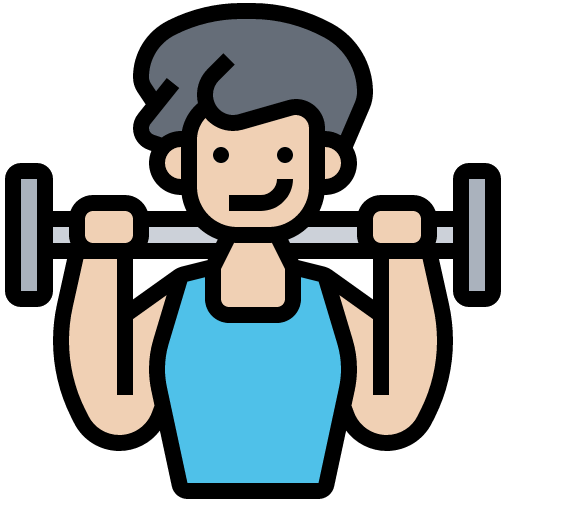 x2
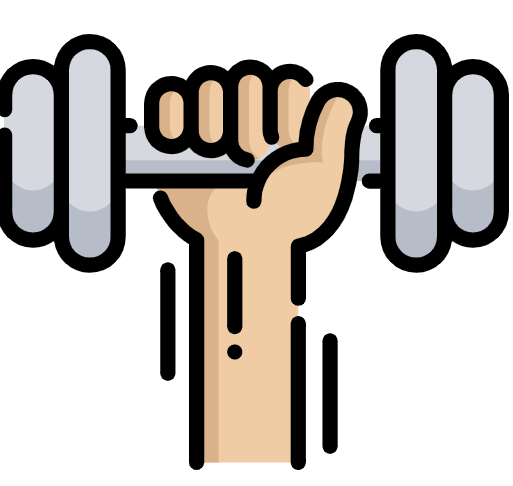 x1
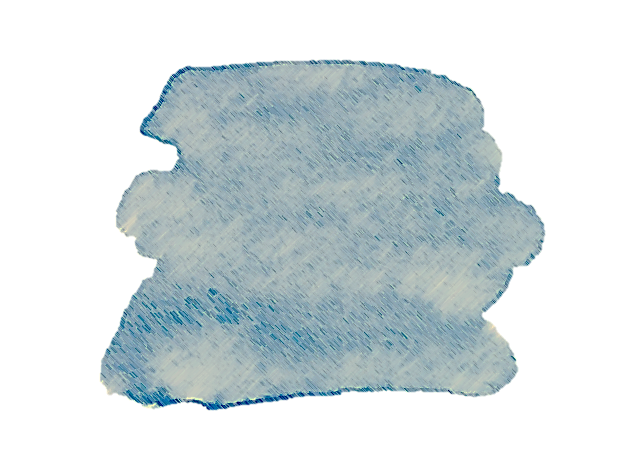 6
43
Saying what I and others have
Verde term 1
Verde term 1 week 11
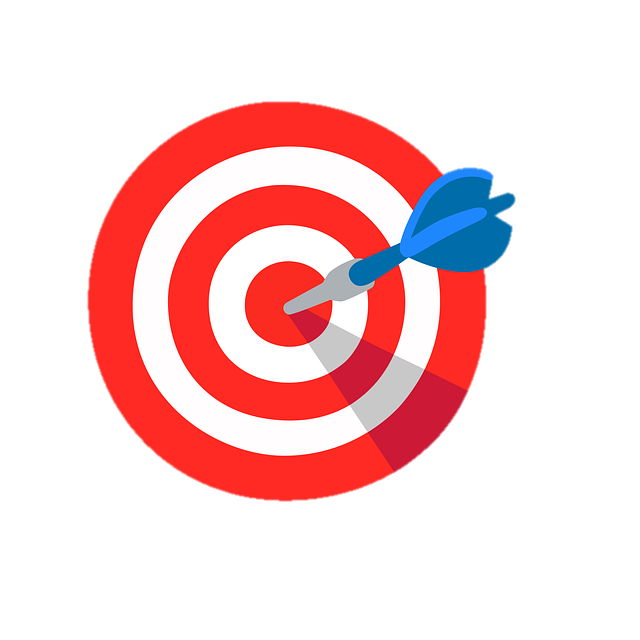 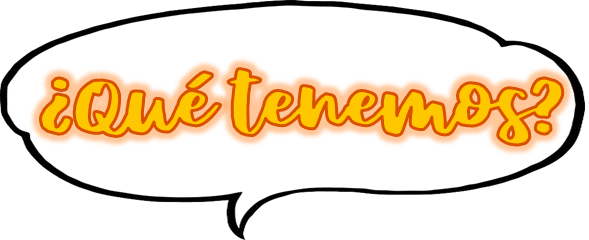 Talking about things we and others have at home
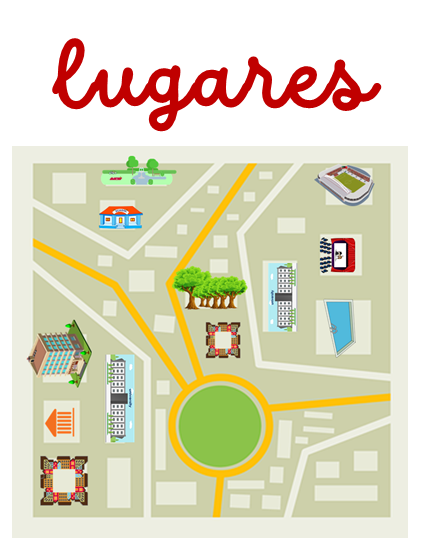 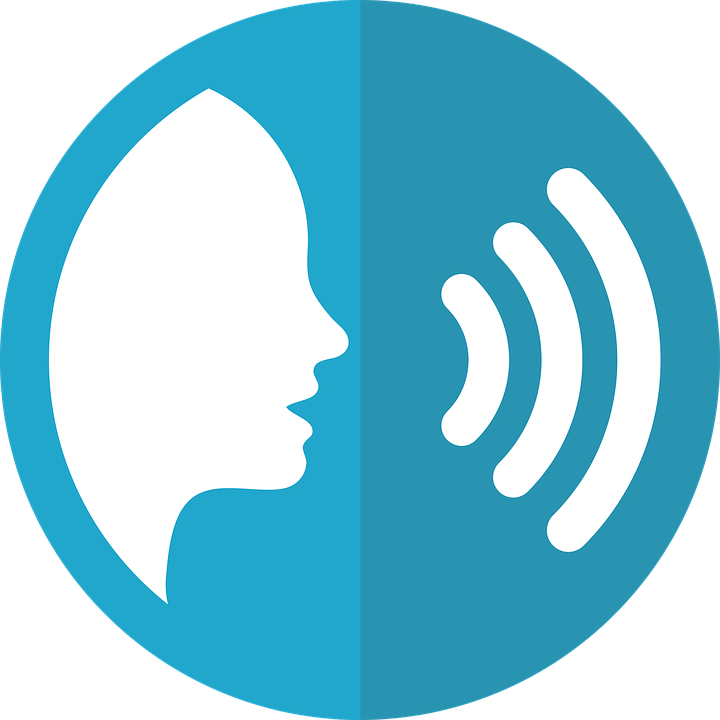 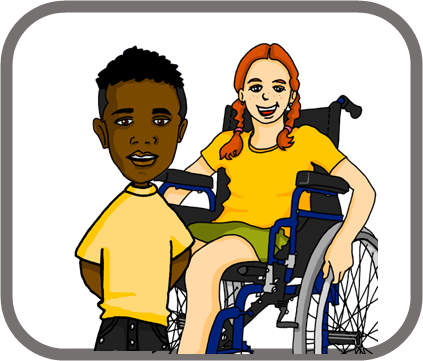 pronunciar
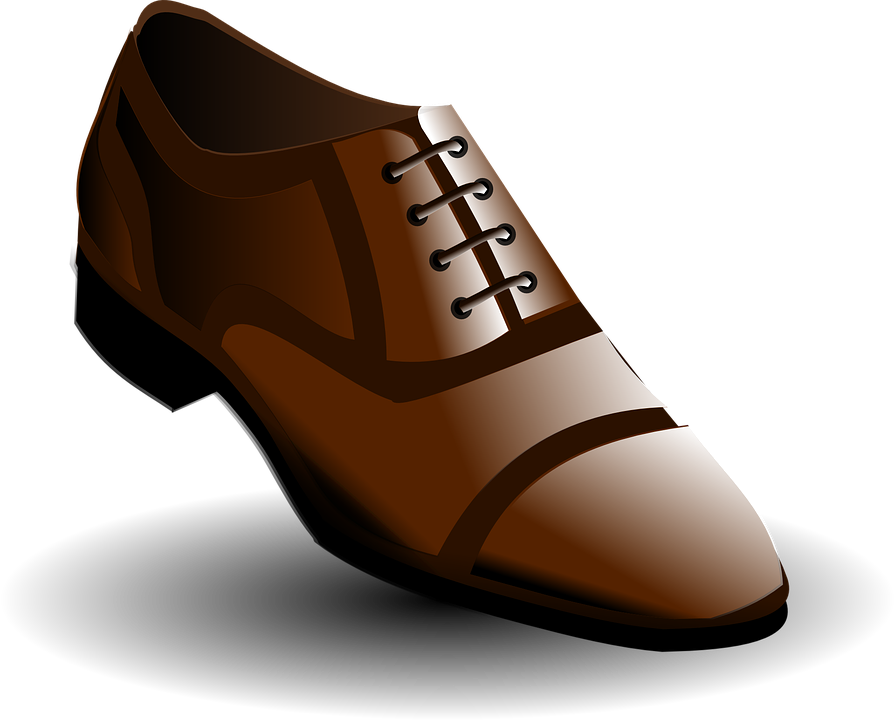 Describing your city
11
zapato
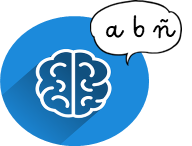 Write down the key language for this week.
vocabulario
Tener: tenemos| tienen
[1st and 3rd person plural]
In Spanish the verb tener means to have, having.
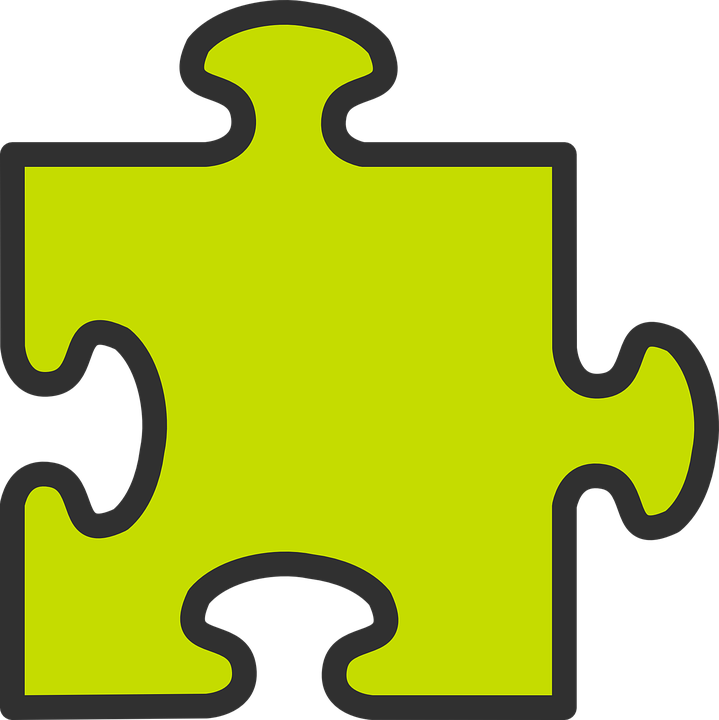 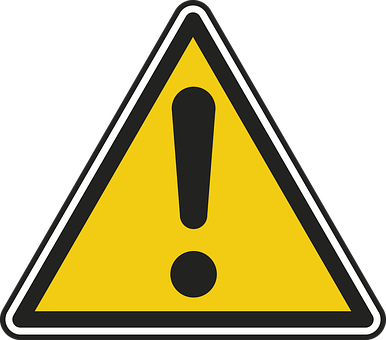 gramática
Remember that it is an irregular verb:
To say ‘they have’ we say tienen.
To say ‘we have’ we say tenemos.
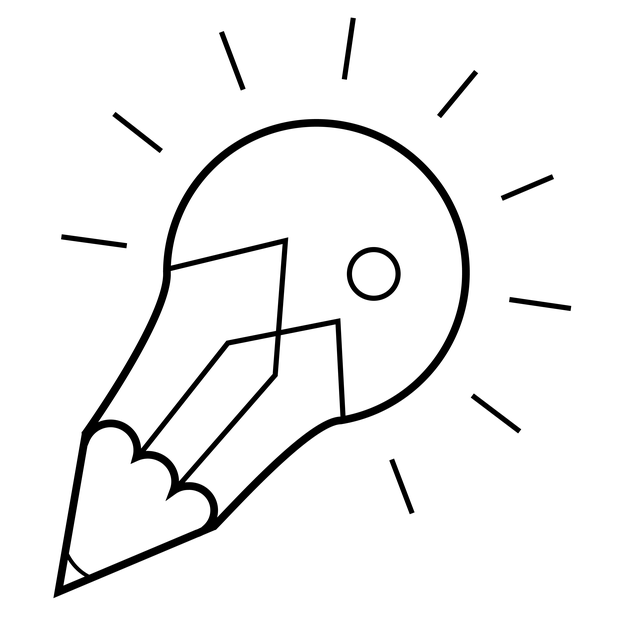 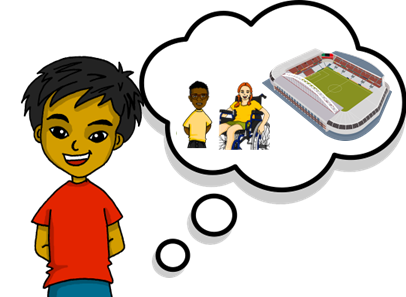 Translate the examples.
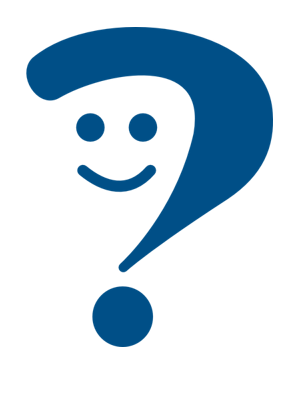 Tienen un estadio grande.
 _____________________________________________________.
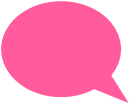 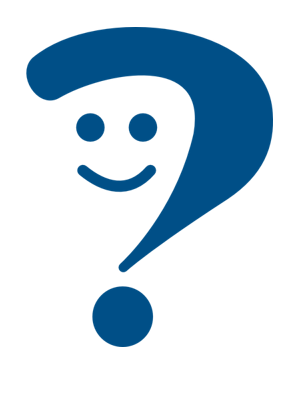 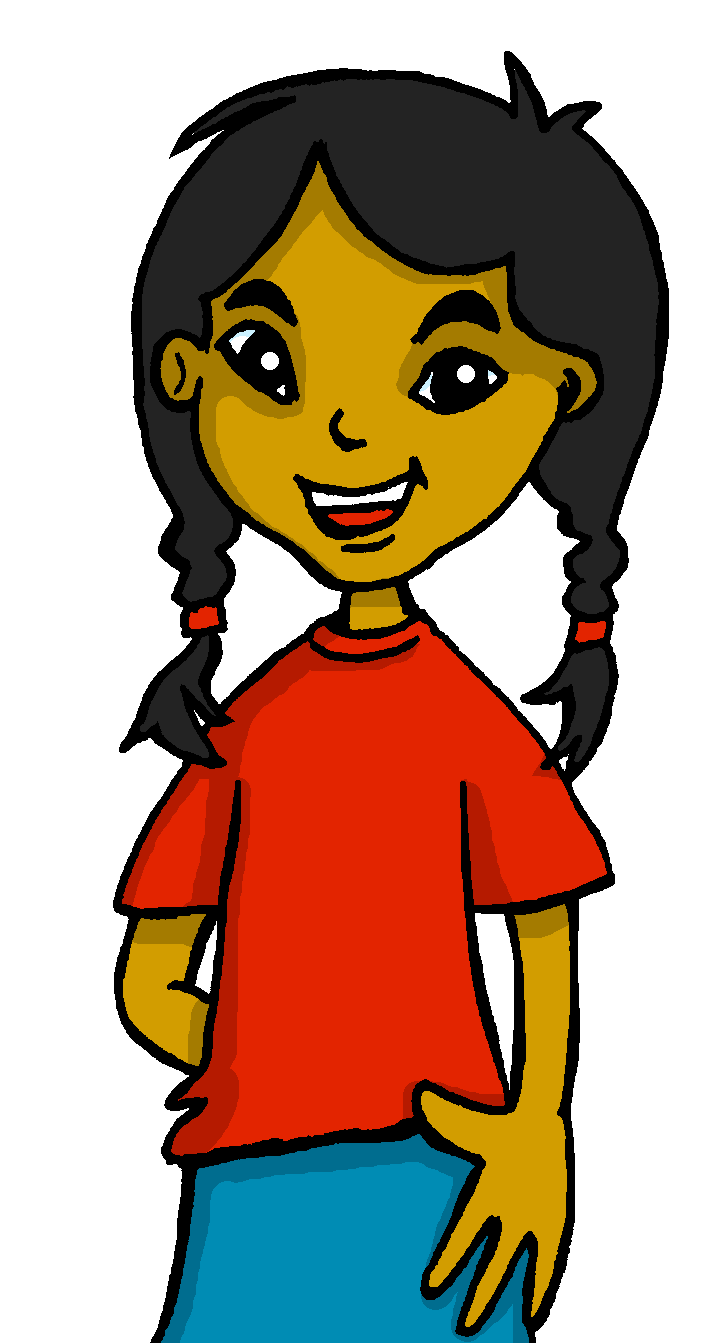 Tenemos dos museos importantes.  
 __________________________________________________.
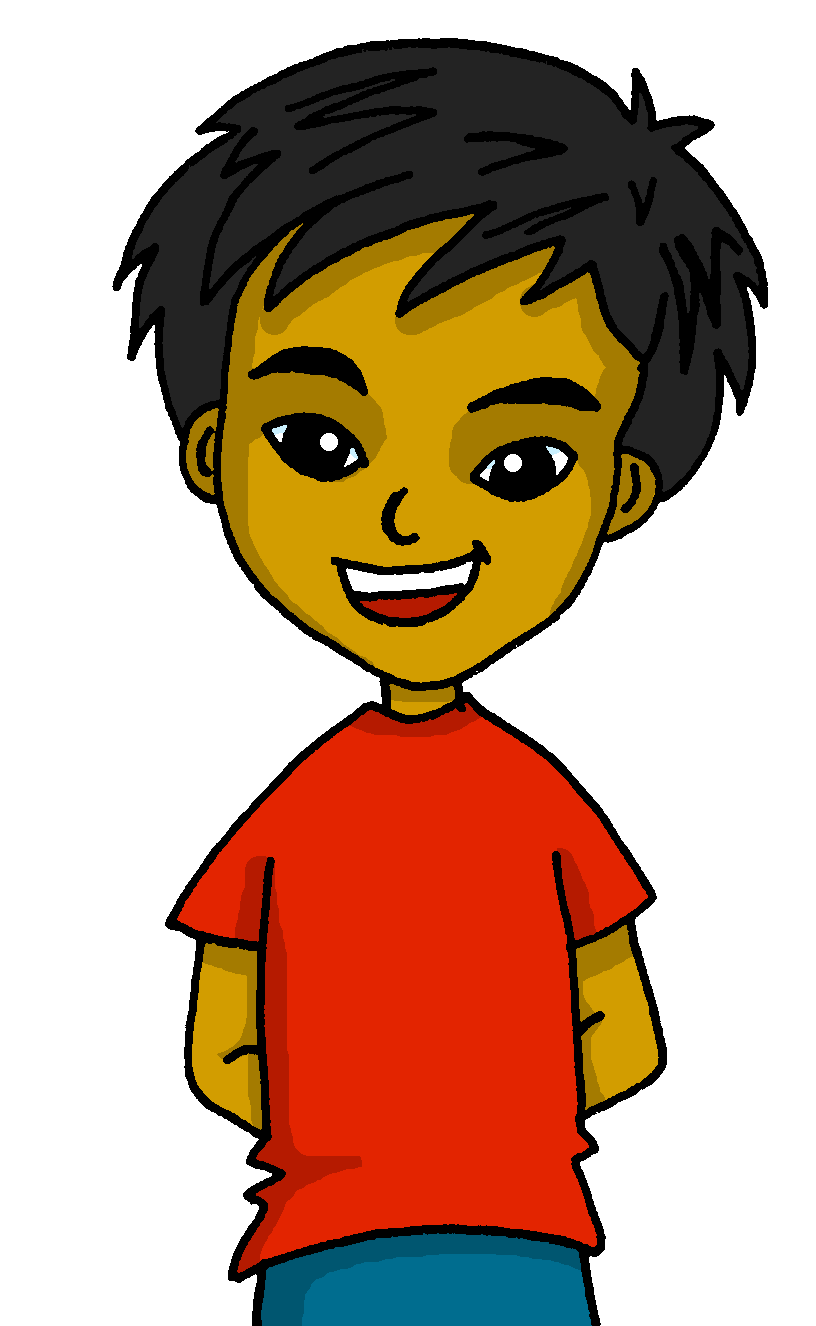 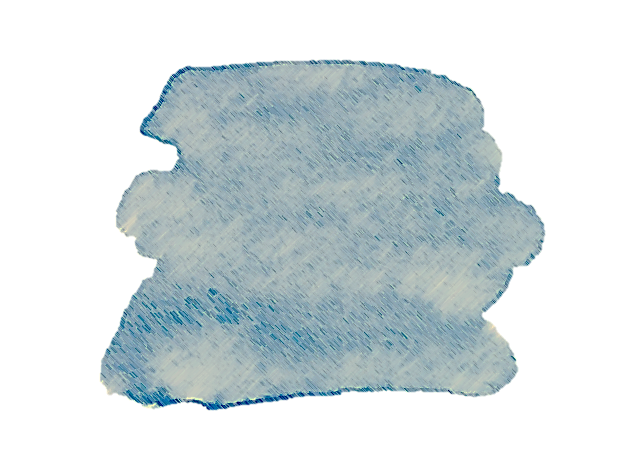 6
44
Saying what I and others have
Verde term 1
Verde term 1 week 11
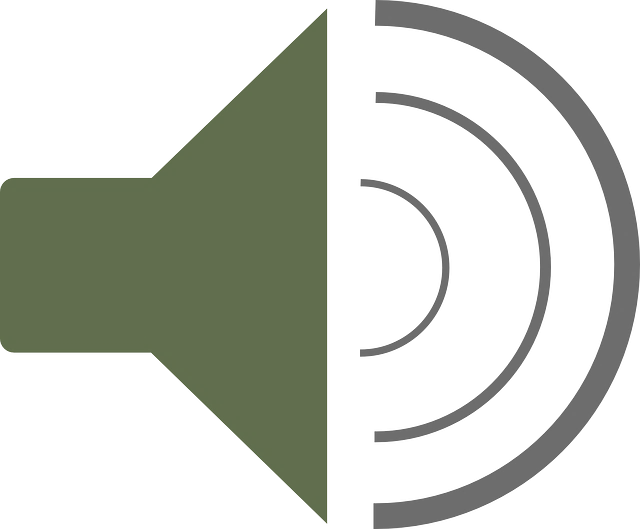 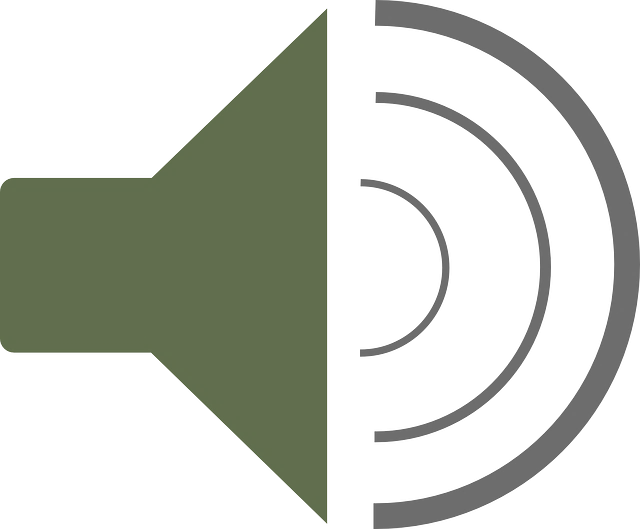 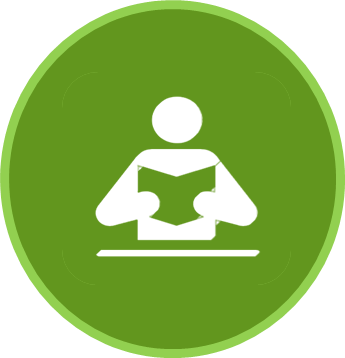 leer
Escucha. ¿Se escribe con [z] o [c]?
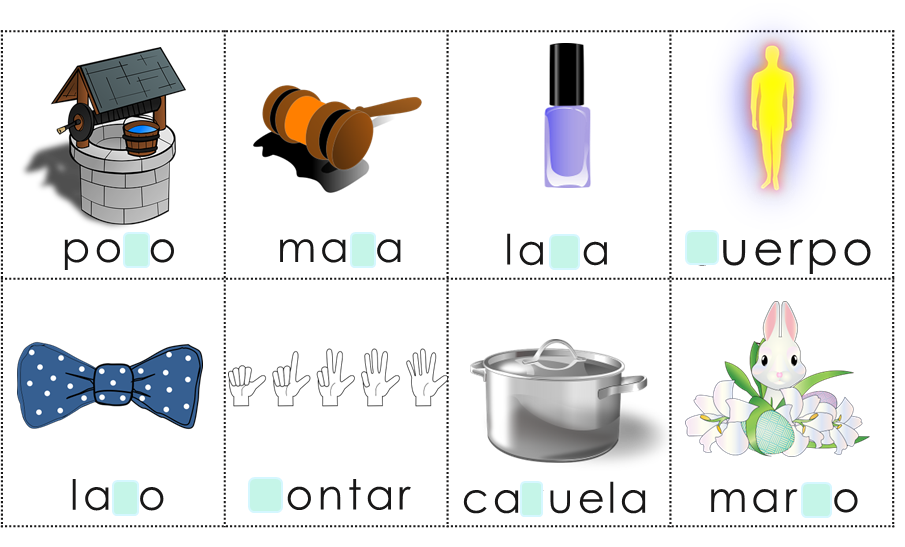 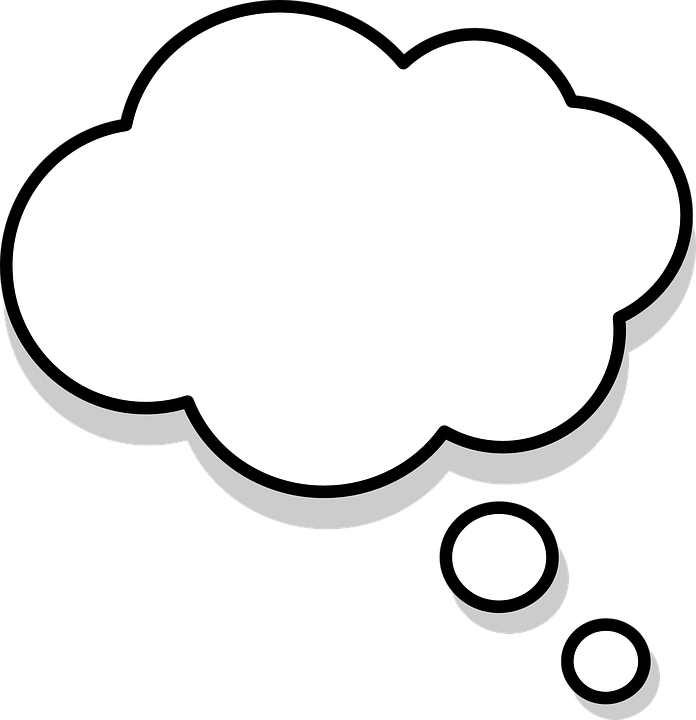 Luego pronuncia 💬.
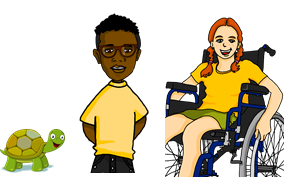 Lee el diario de Sofía.
11
No está contenta. ¿Por qué?
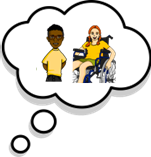 ¿Quién tiene qué?  Escribe dos listas en inglés.
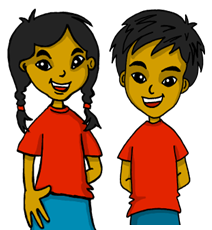 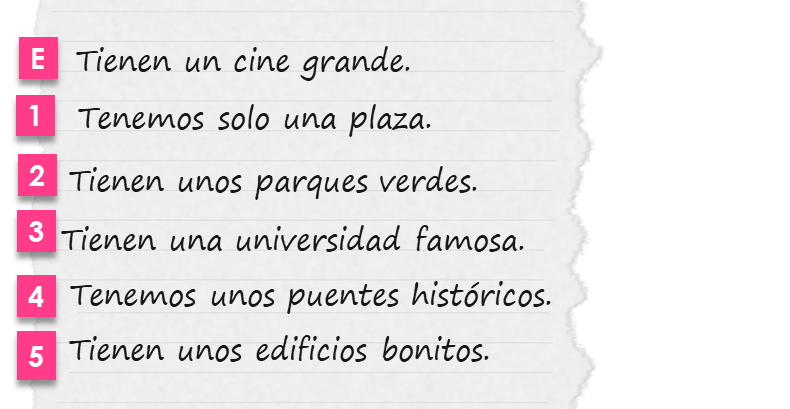 escuchar
escuchar
Sofía habla sobre Krina y Max. Escucha. 
	¿Quién es? Marca     .
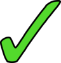 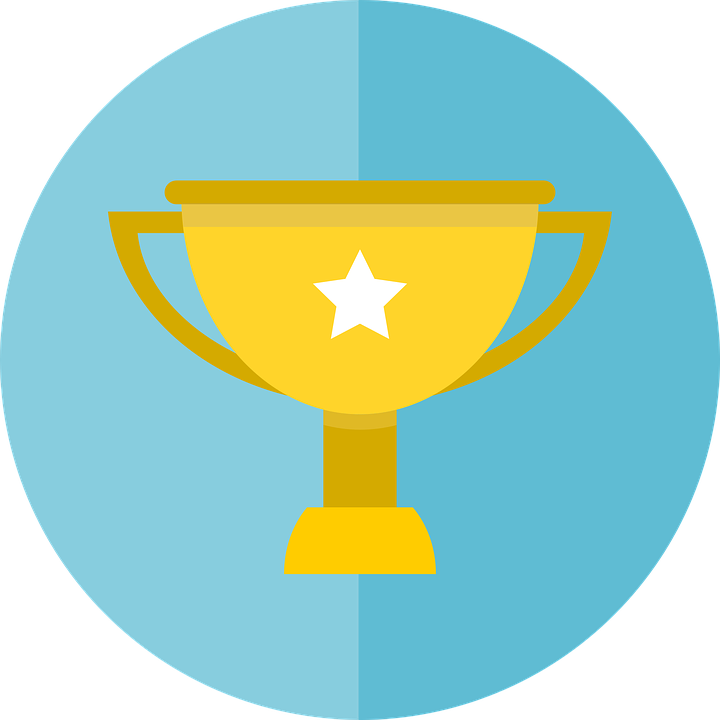 ¿Cómo es? Escribe en inglés         .
Escribe la palabra y el artículo.
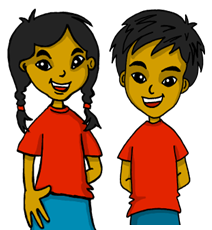 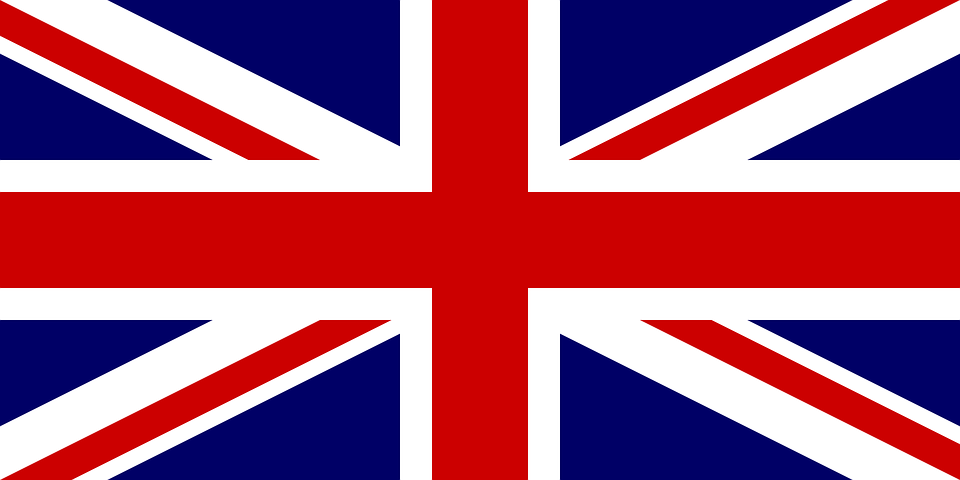 árboles
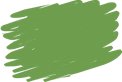 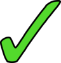 E
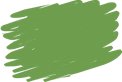 1
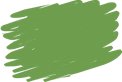 2
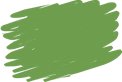 3
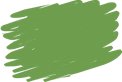 4
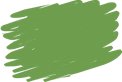 5
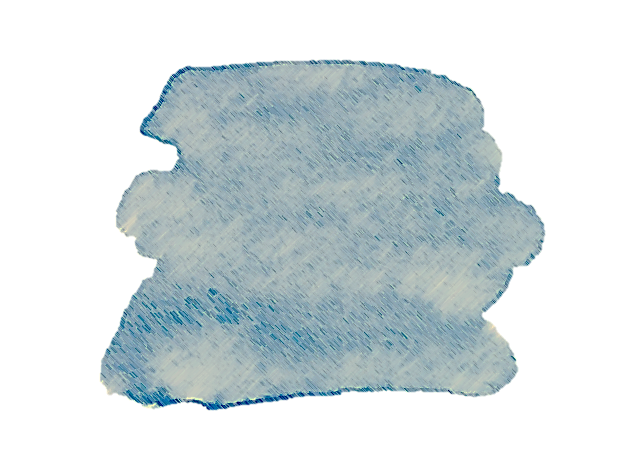 6
45
Saying what I and others have
Verde term 1
Verde term 1 week 11
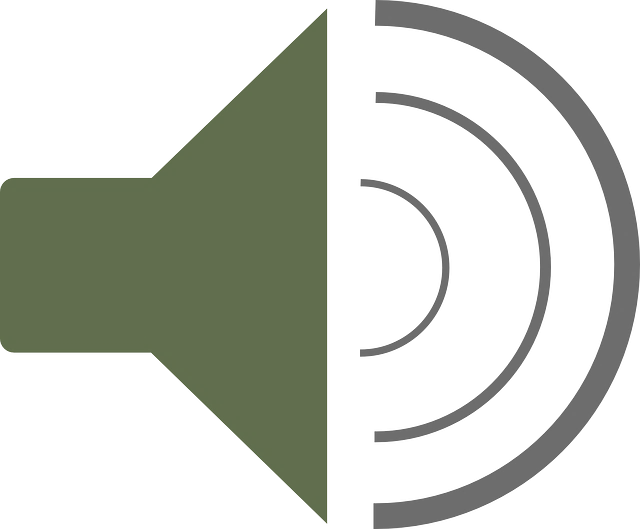 detrás |  delante  | entre
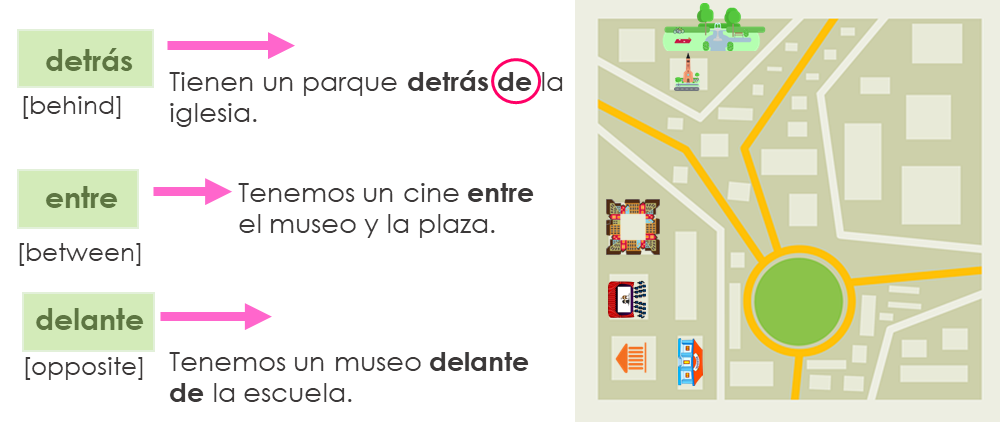 [behind, below, on]
To say something is behind, use detrás.
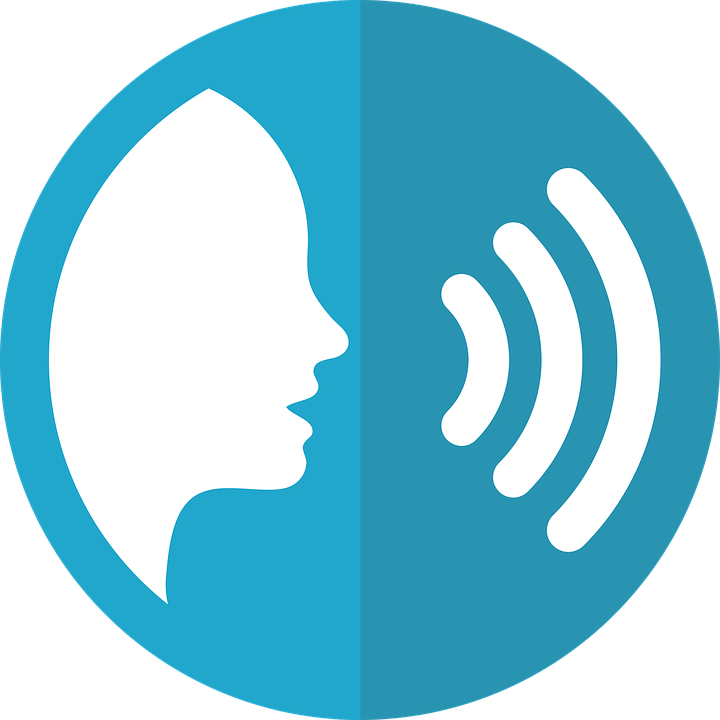 pronunciar
To say something is opposite, use delante.
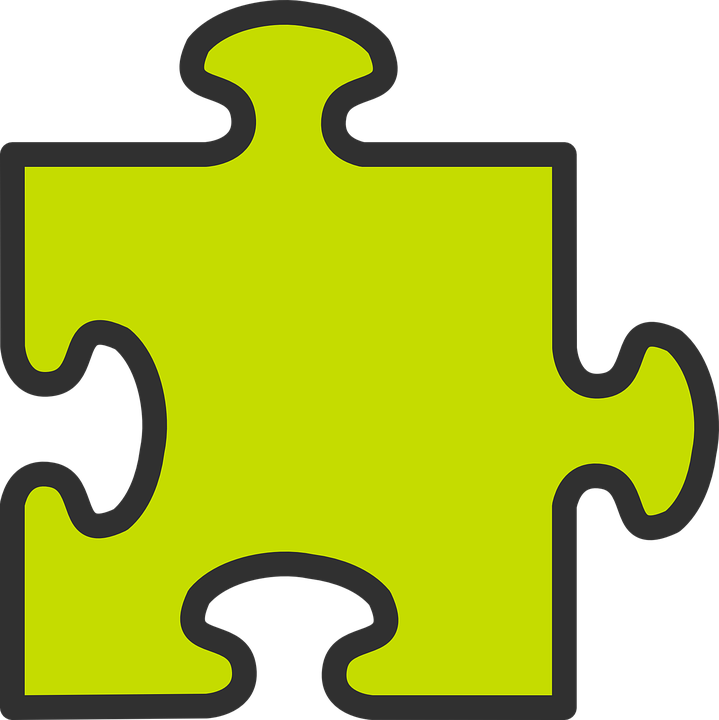 To say something is between use between.
11
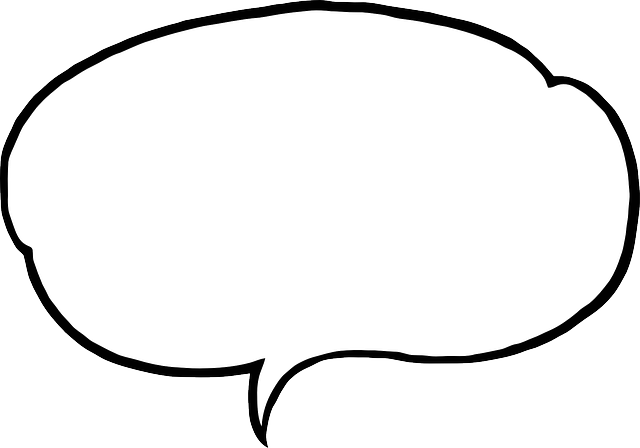 Do you know other words with [z] [ce] or [ci]?
Escucha y escribe [za] [zo] [zu] [ce] o [ci].
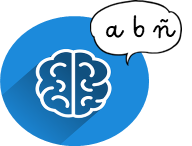 [EJ]
[near]
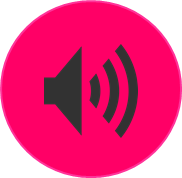 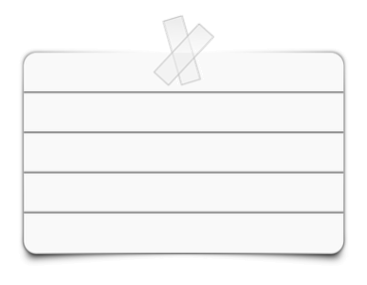 _ _  r c a
[2]
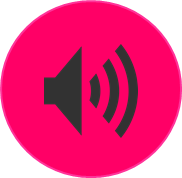 cora _ _ n
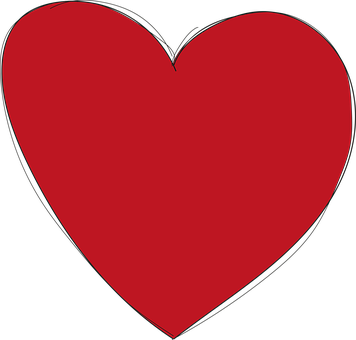 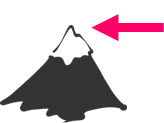 escuchar
[3]
_ _ ma
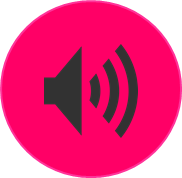 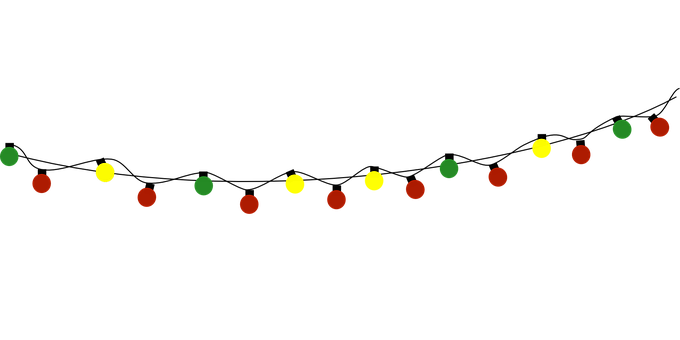 [4]
lu _ _ s
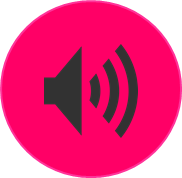 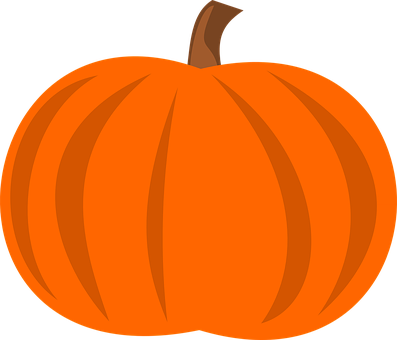 [5]
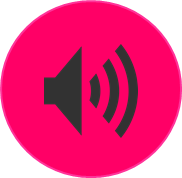 calaba _ _a
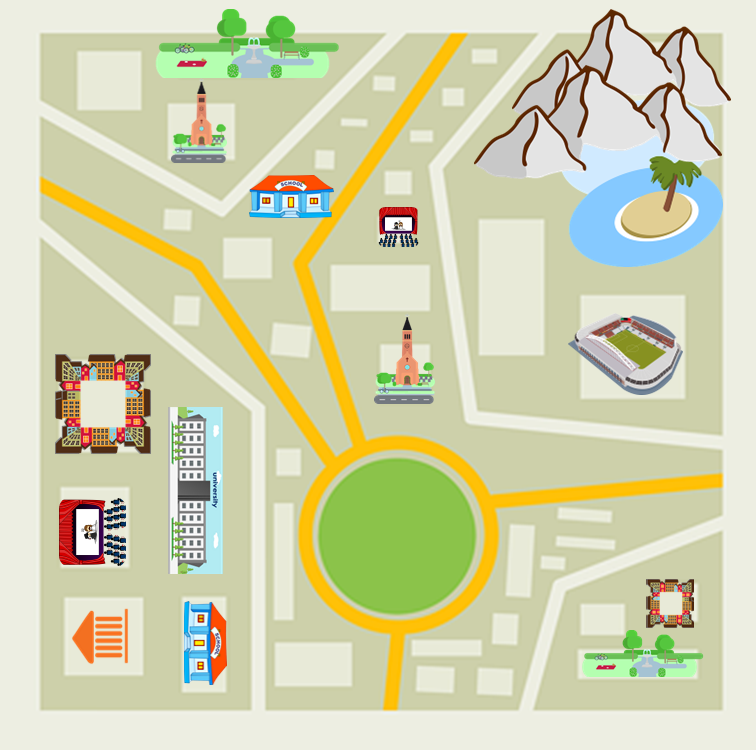 [6]
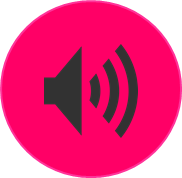 _ _ r e _ _
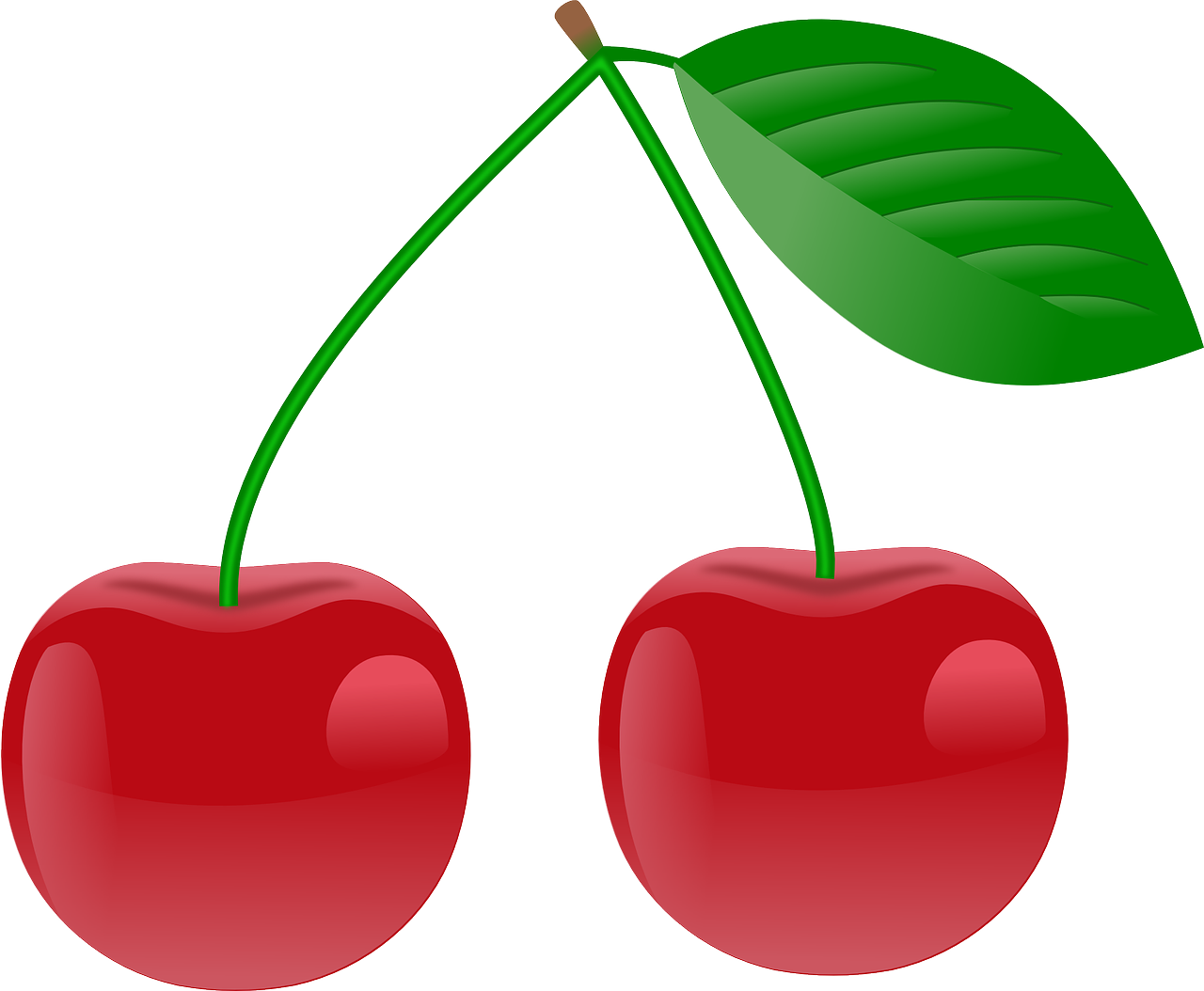 Lima
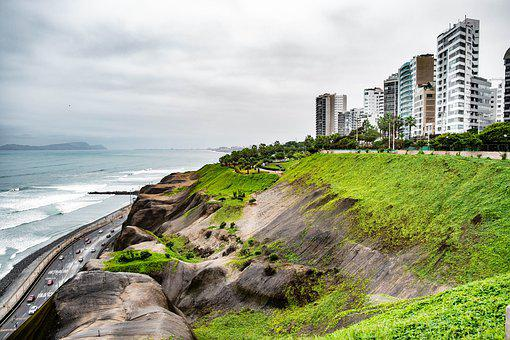 Lima, la ciudad de los abuelos.
Escucha. ¿Es un, una, unos o unas?
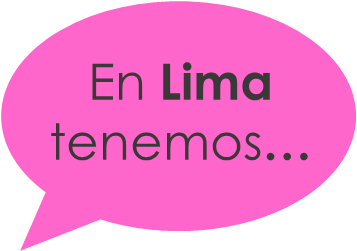 E
1
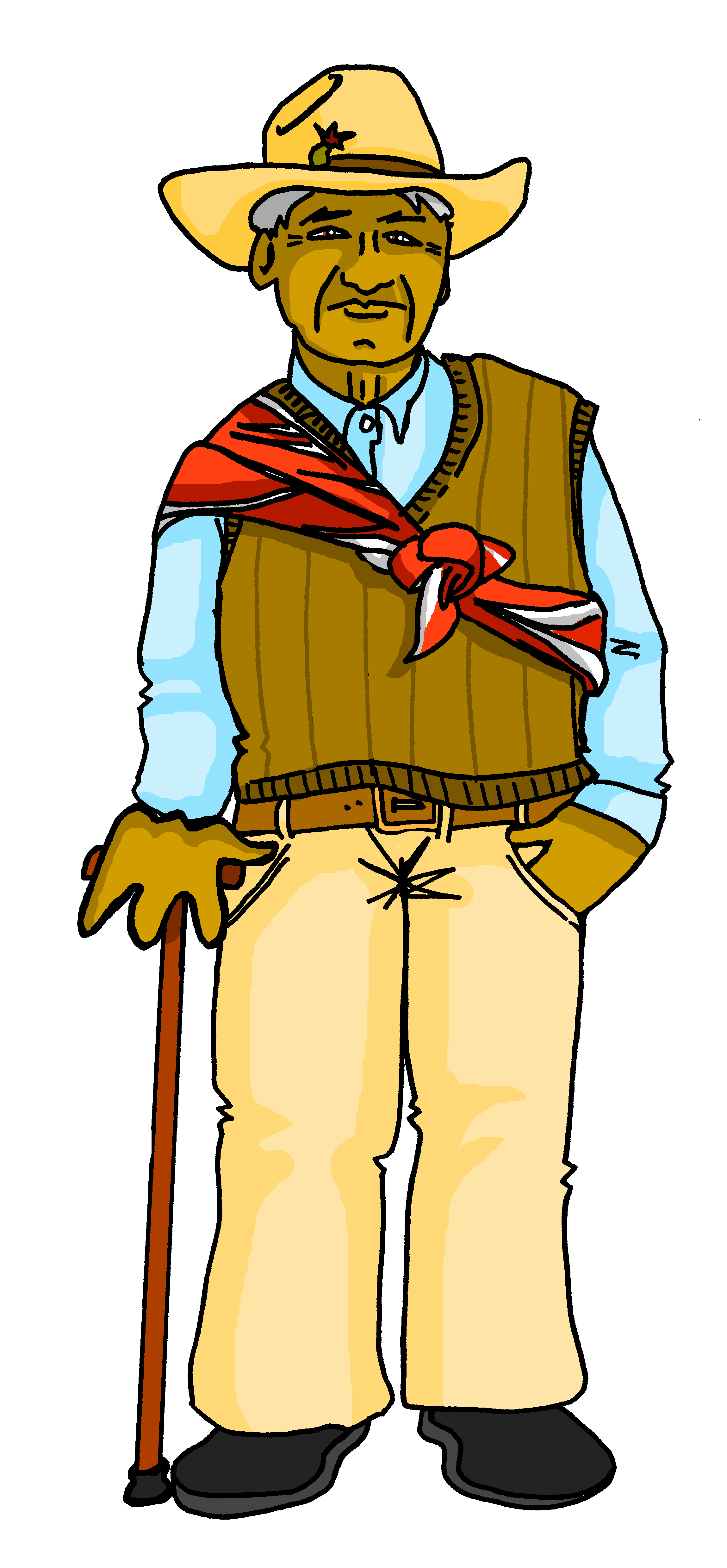 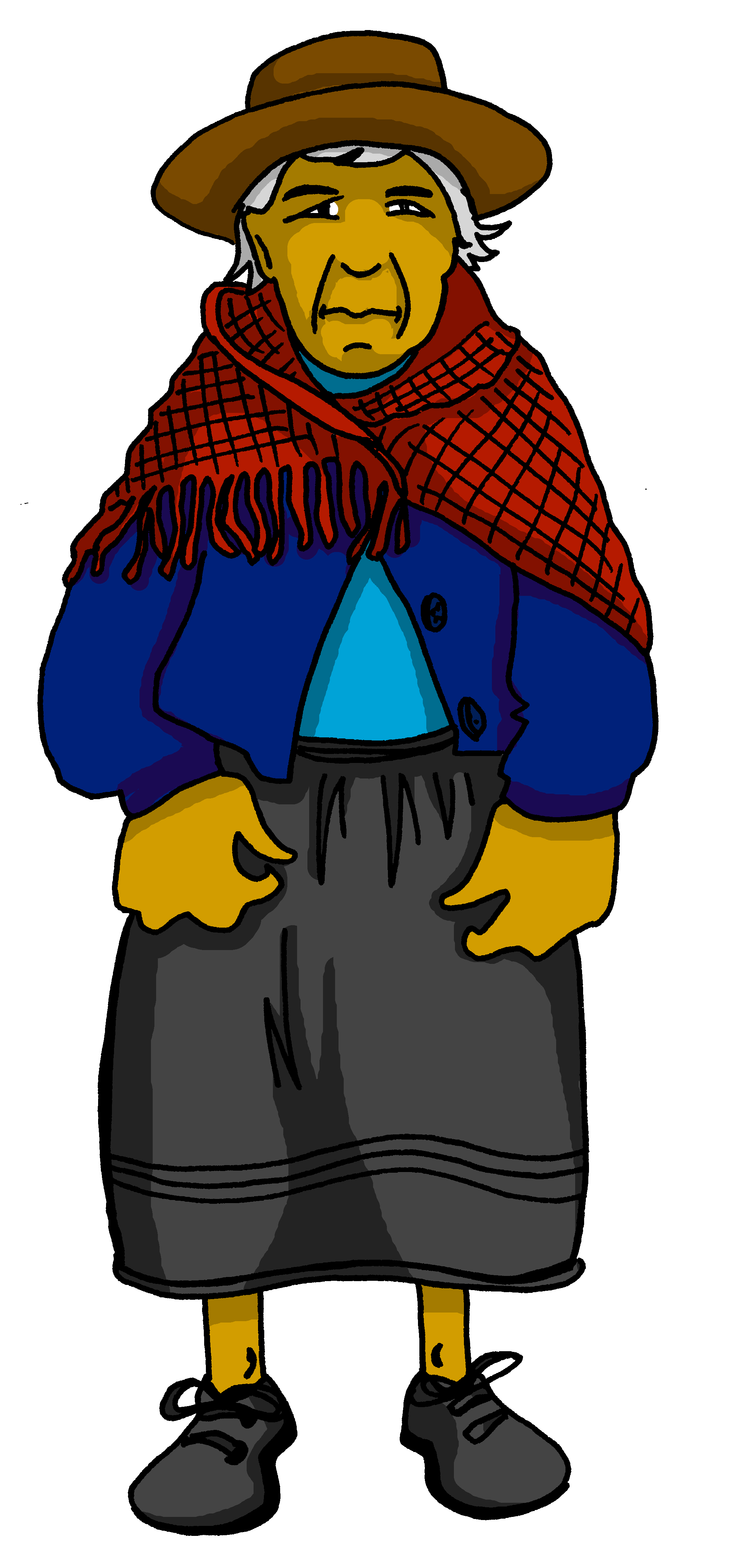 2
3
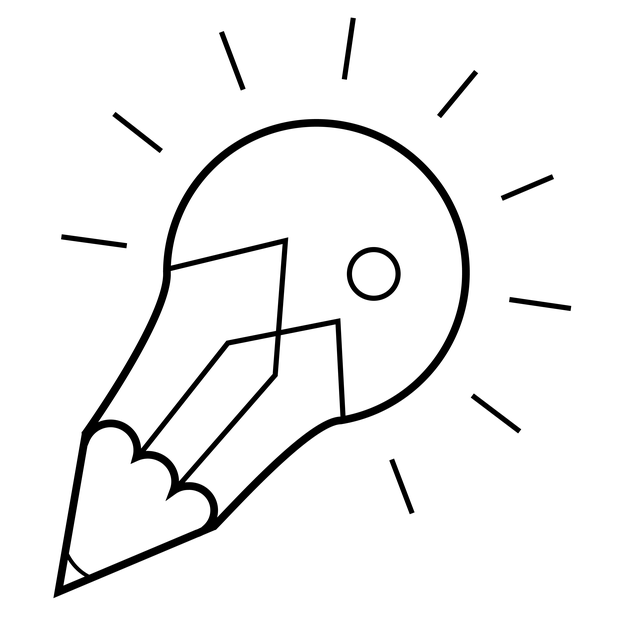 We use
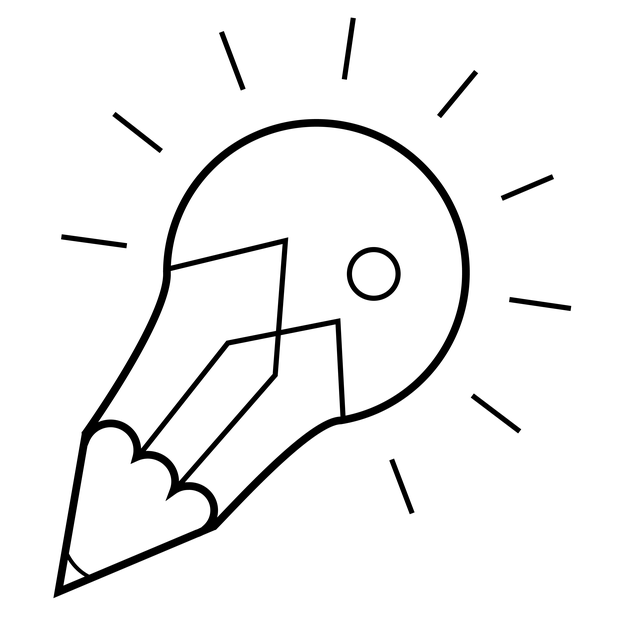 [z] is always
de after detrás and delante but we don’t say of in English.
followed by [a] [o] [u]. [z] sounds the same as [c] in front of [e] [i].
4
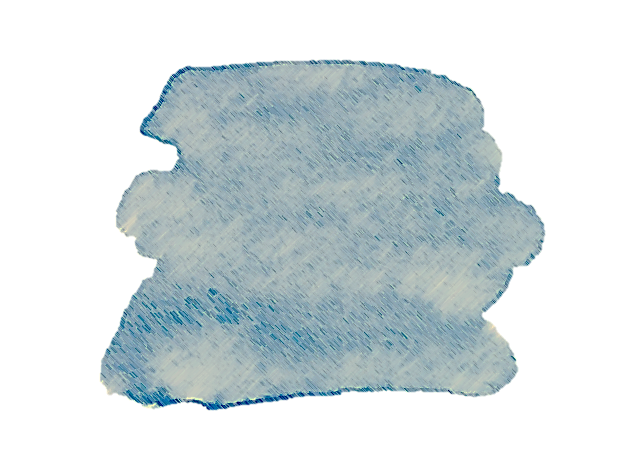 6
46
Saying what I and others have
Verde term 1
Verde term 1 week 11
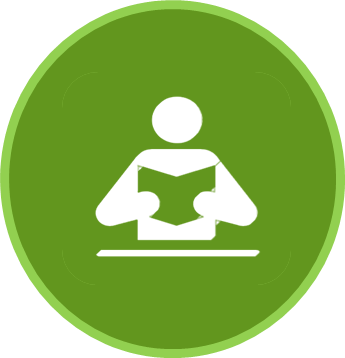 escribir
leer
Lee la lista de Valeria decide. Escribe dos listas en inglés     .
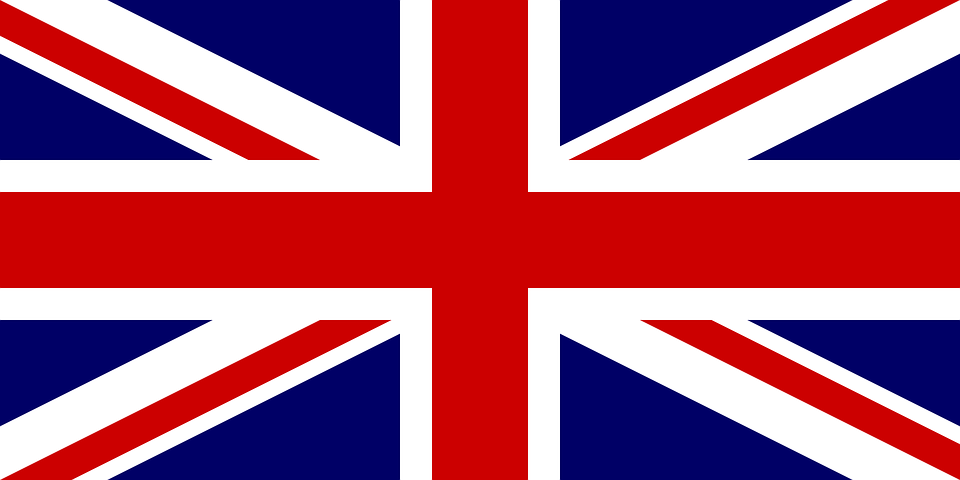 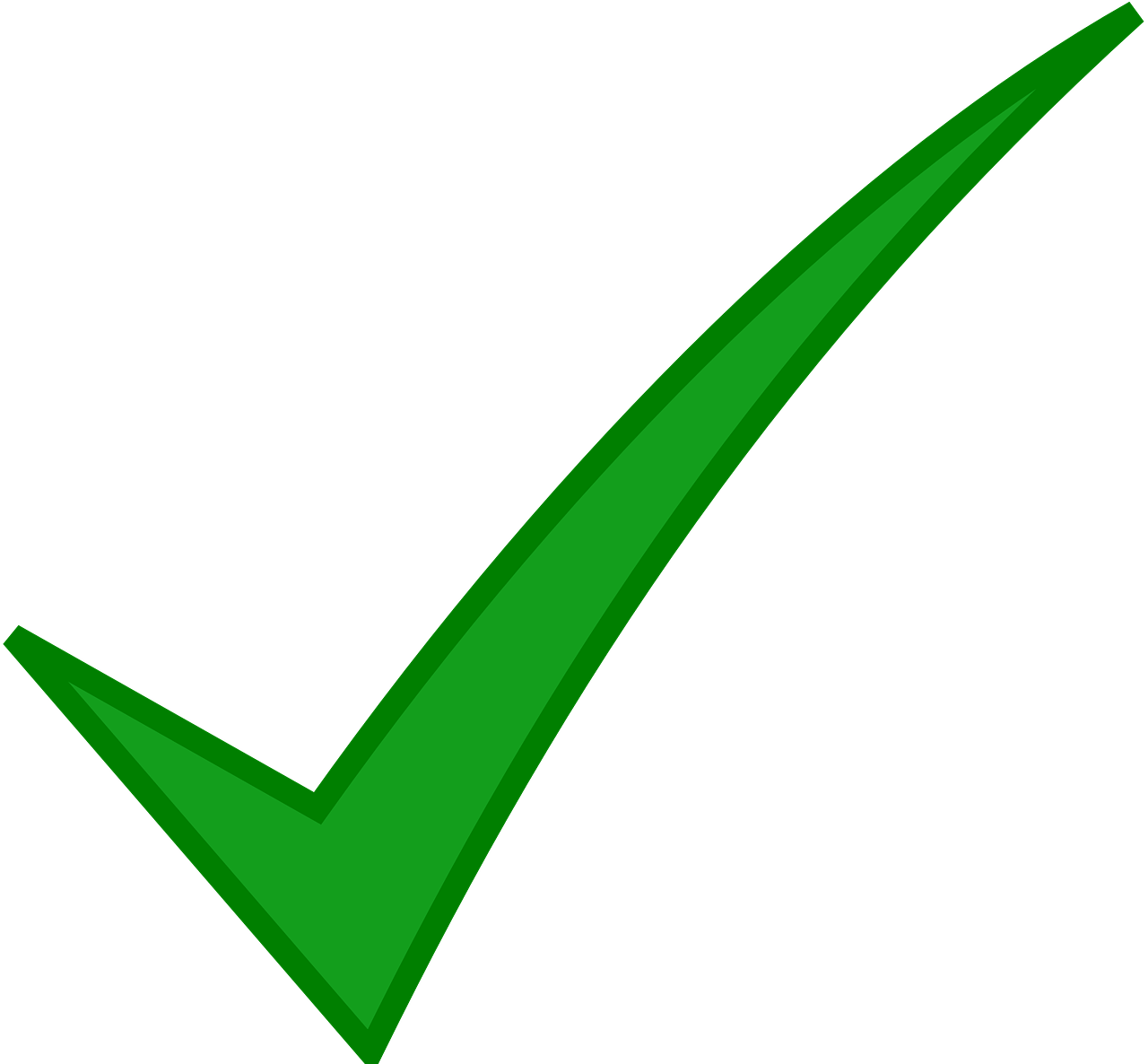 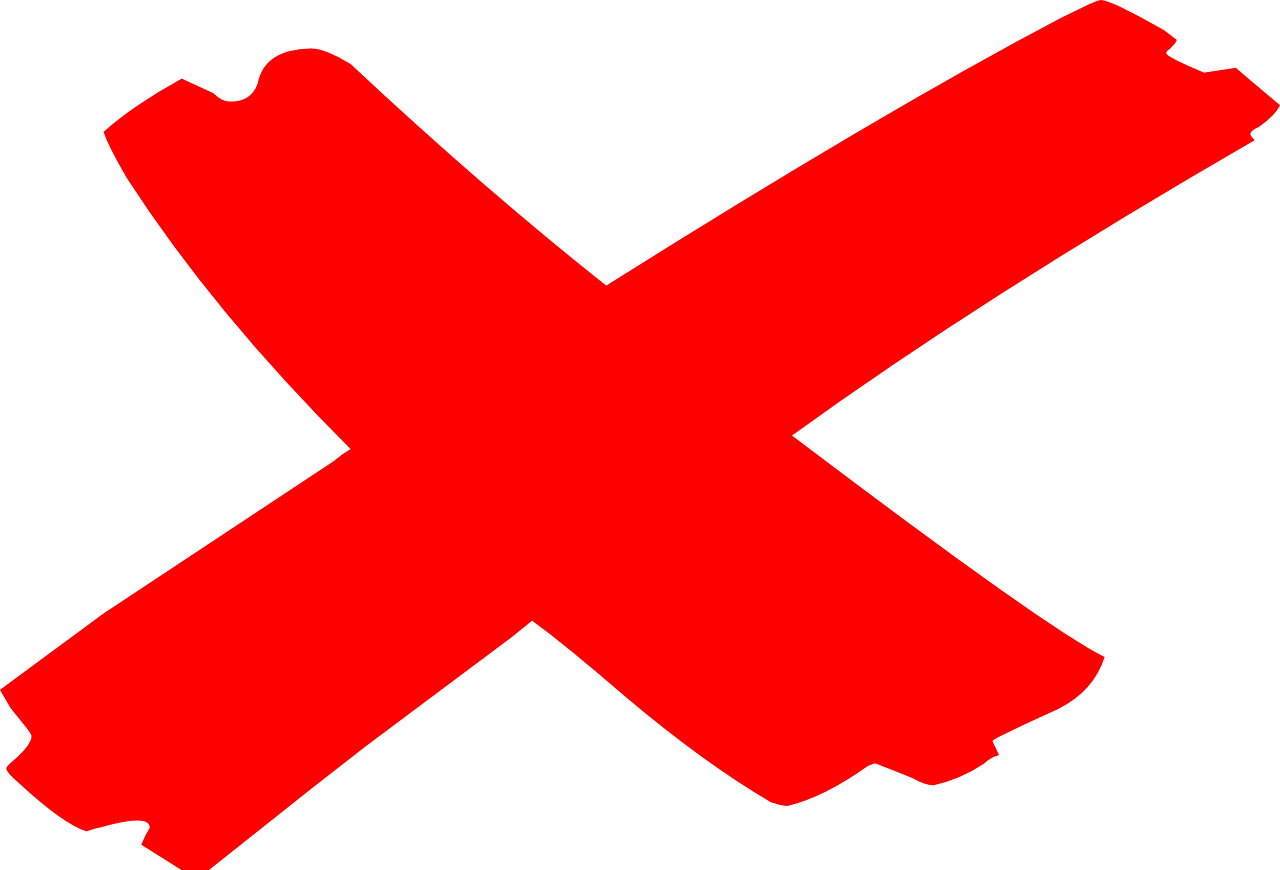 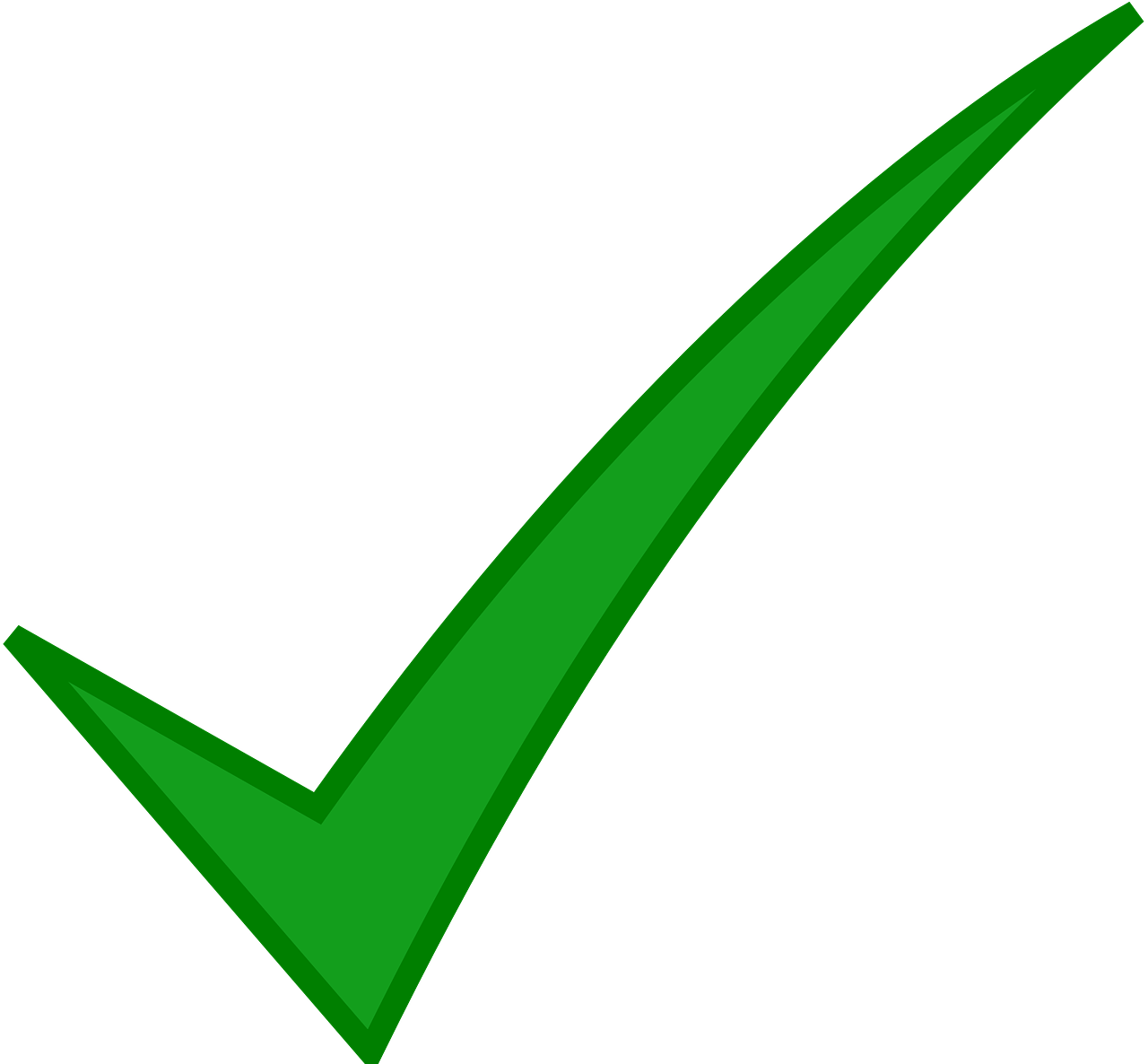 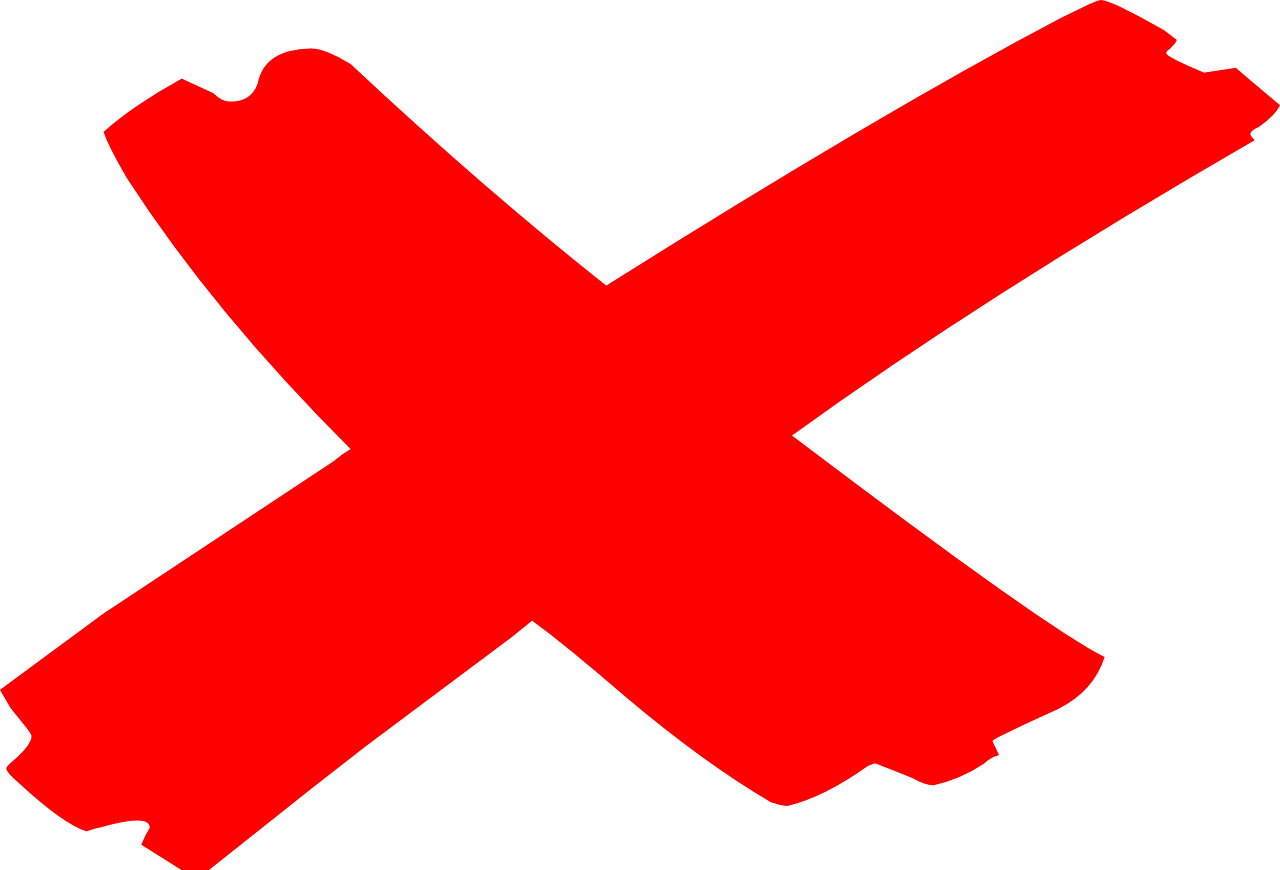 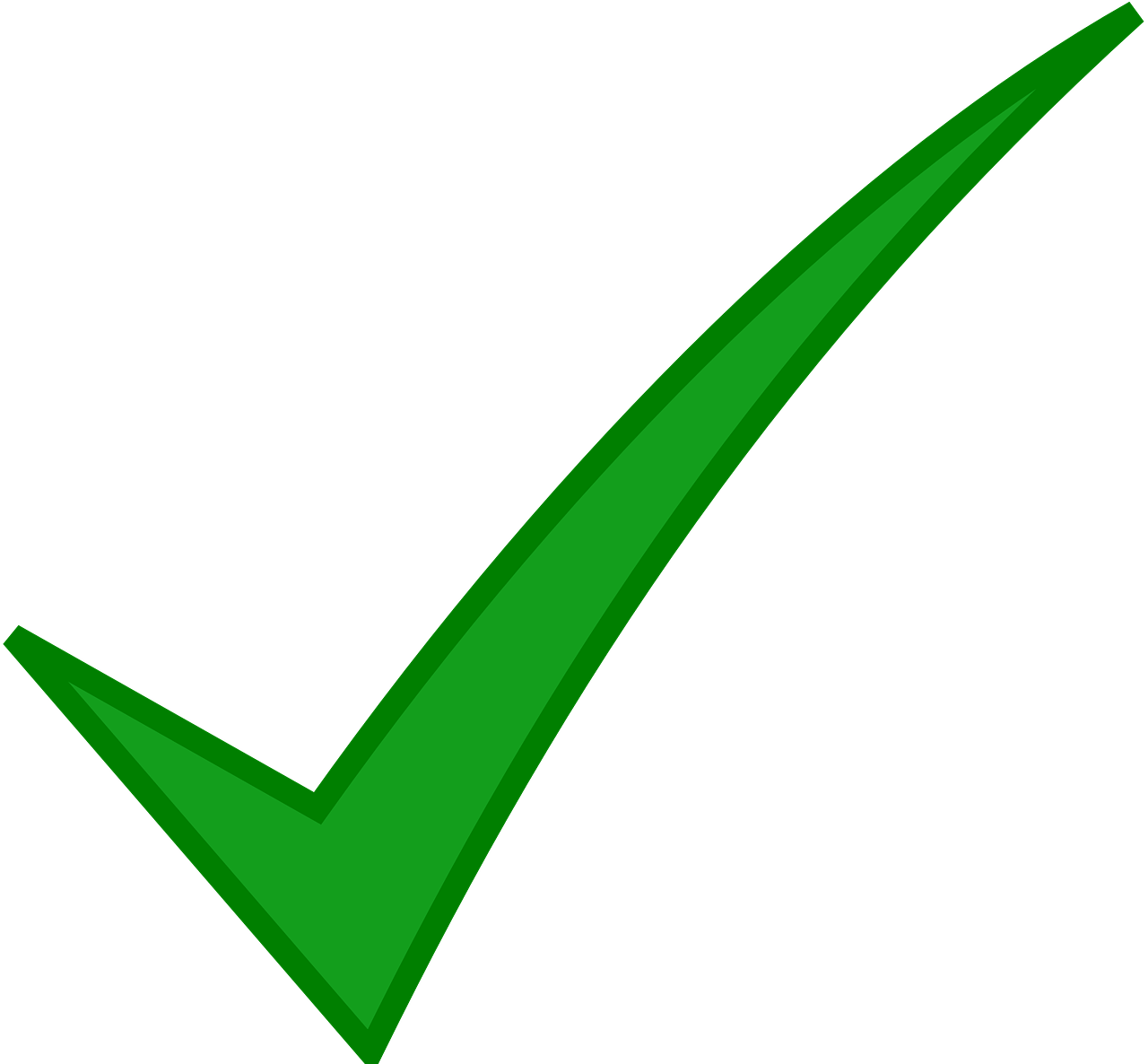 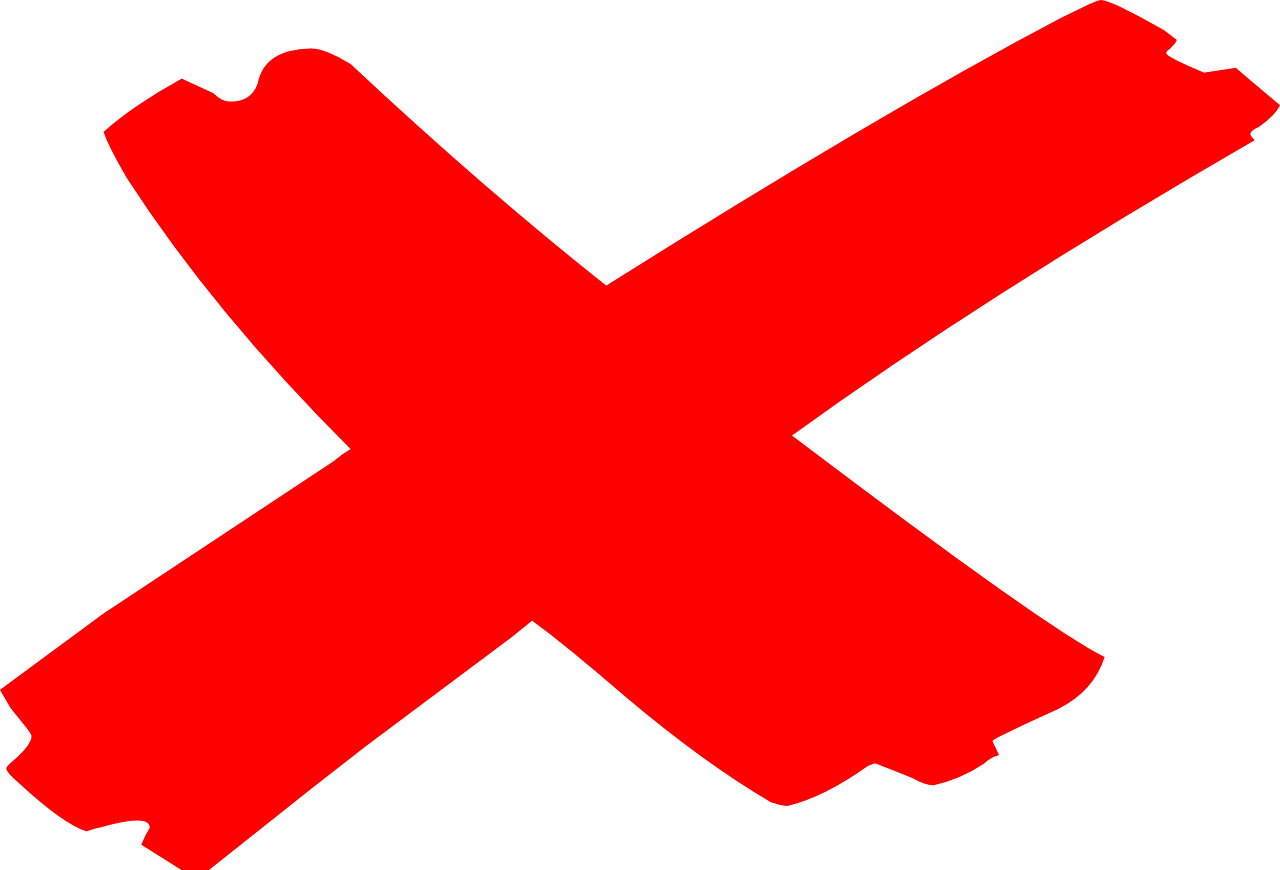 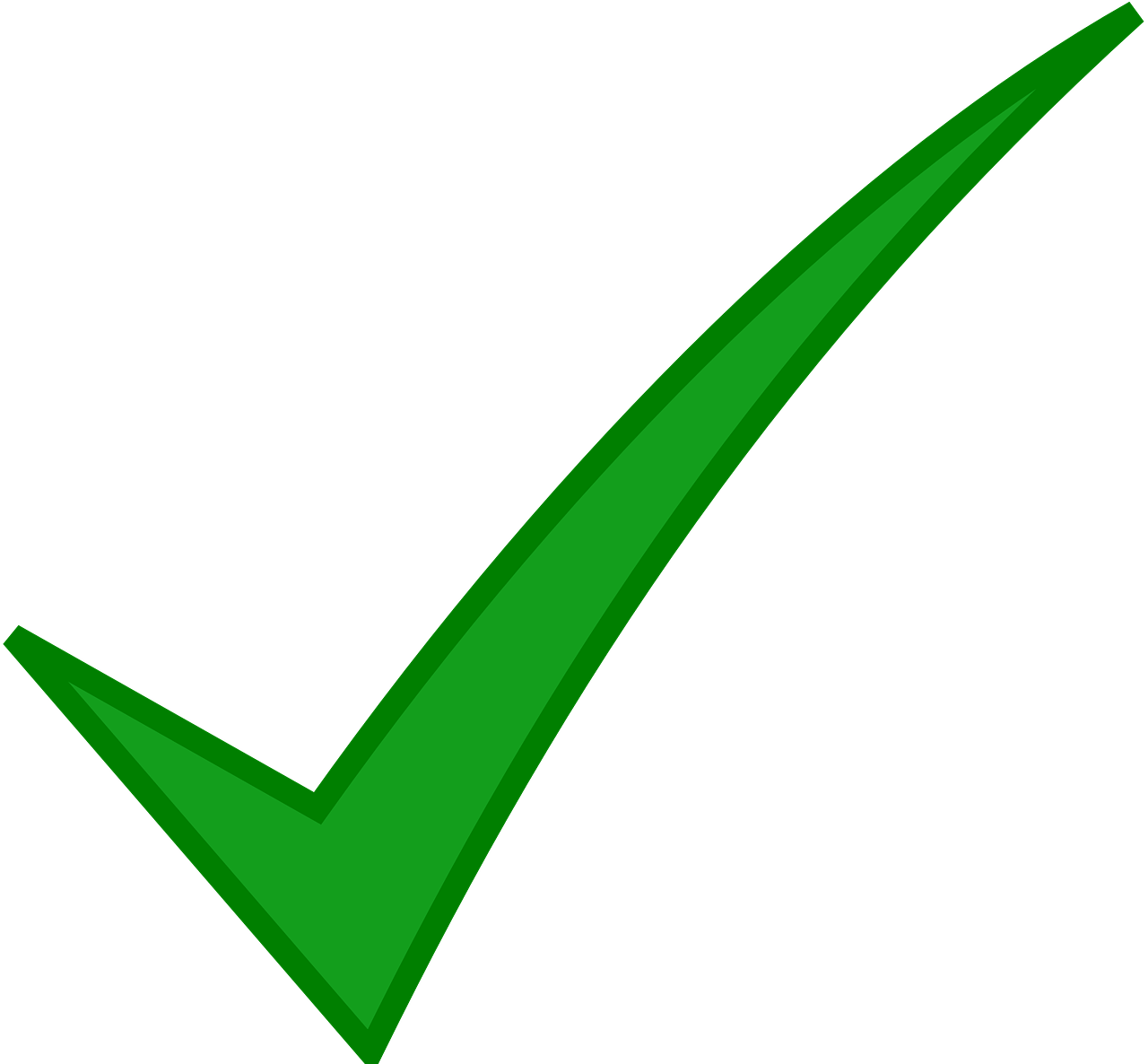 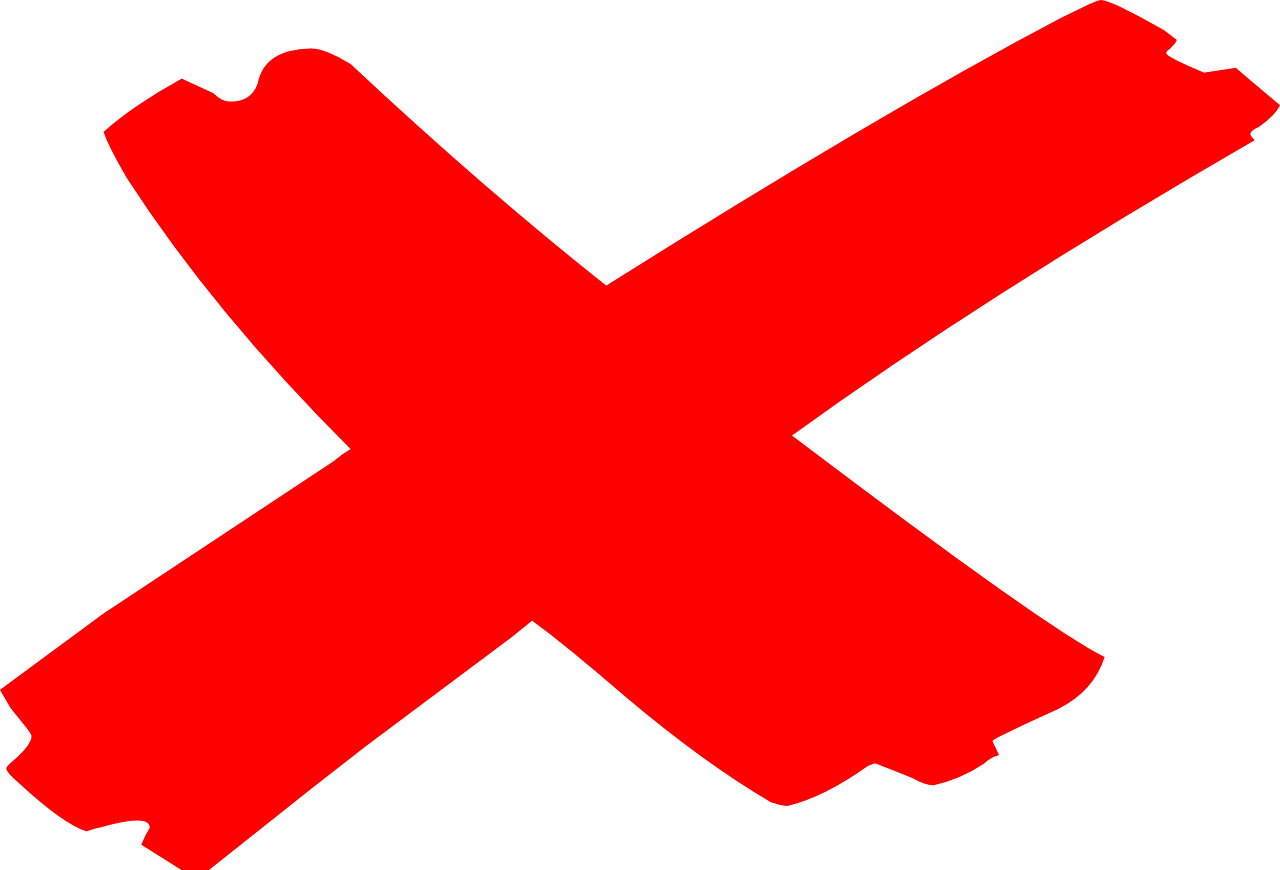 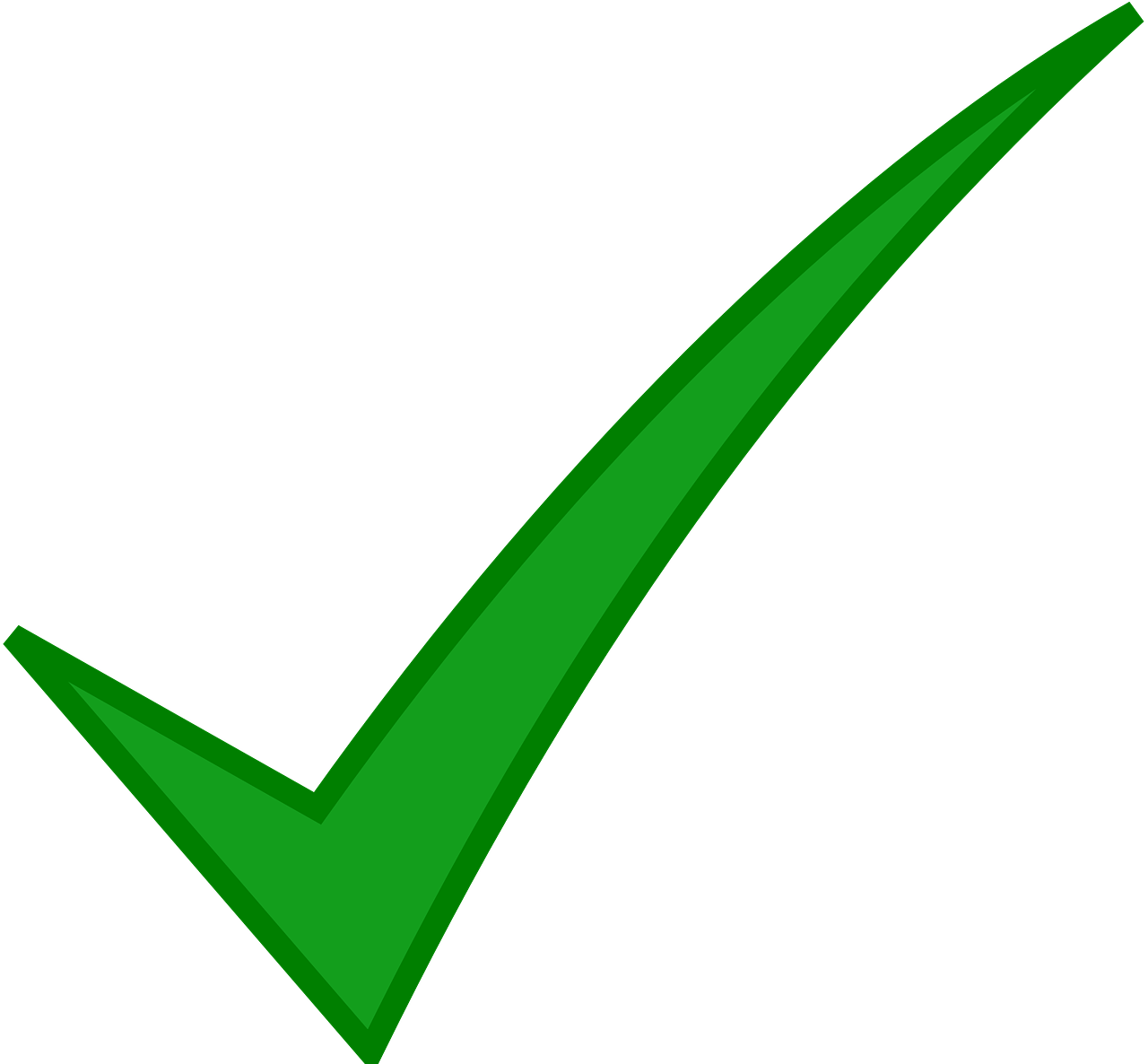 11
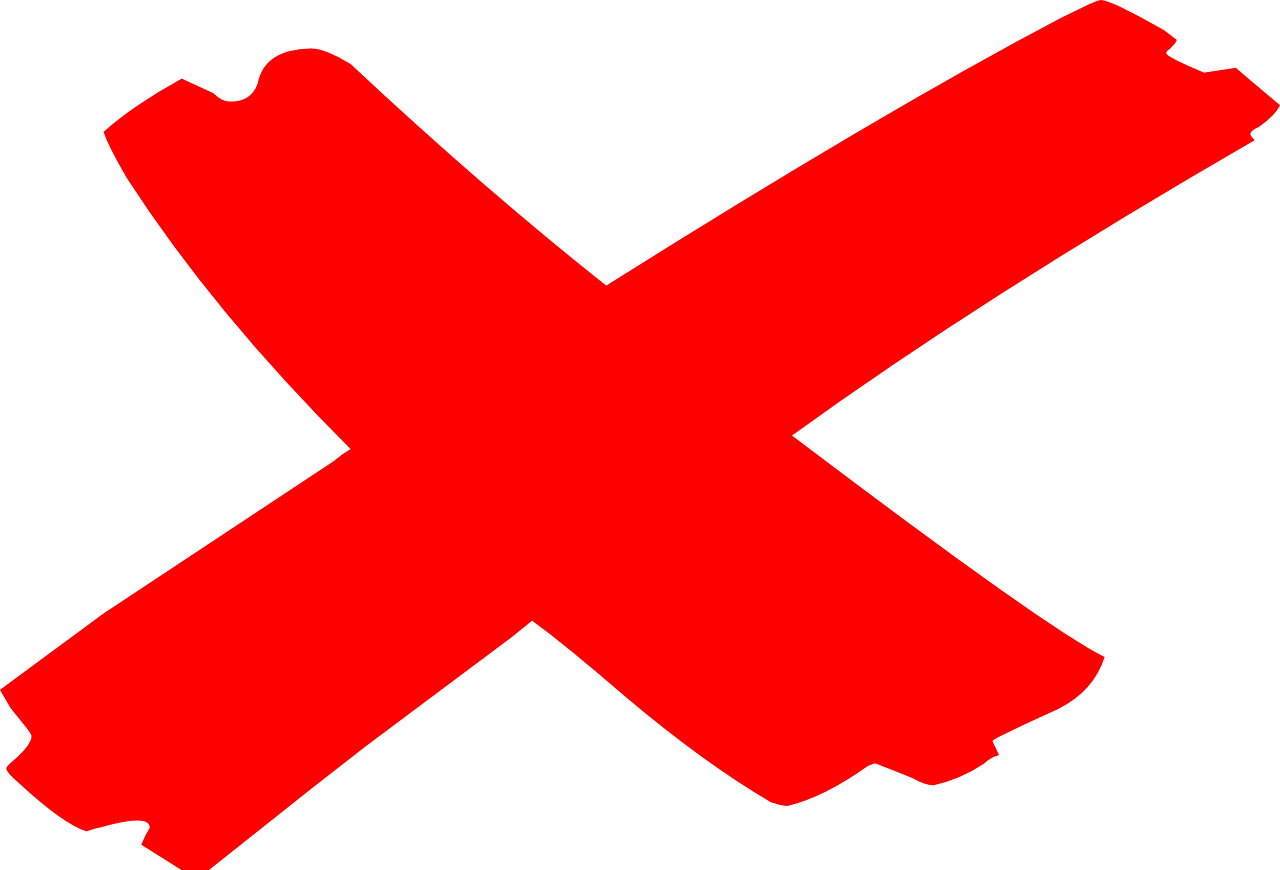 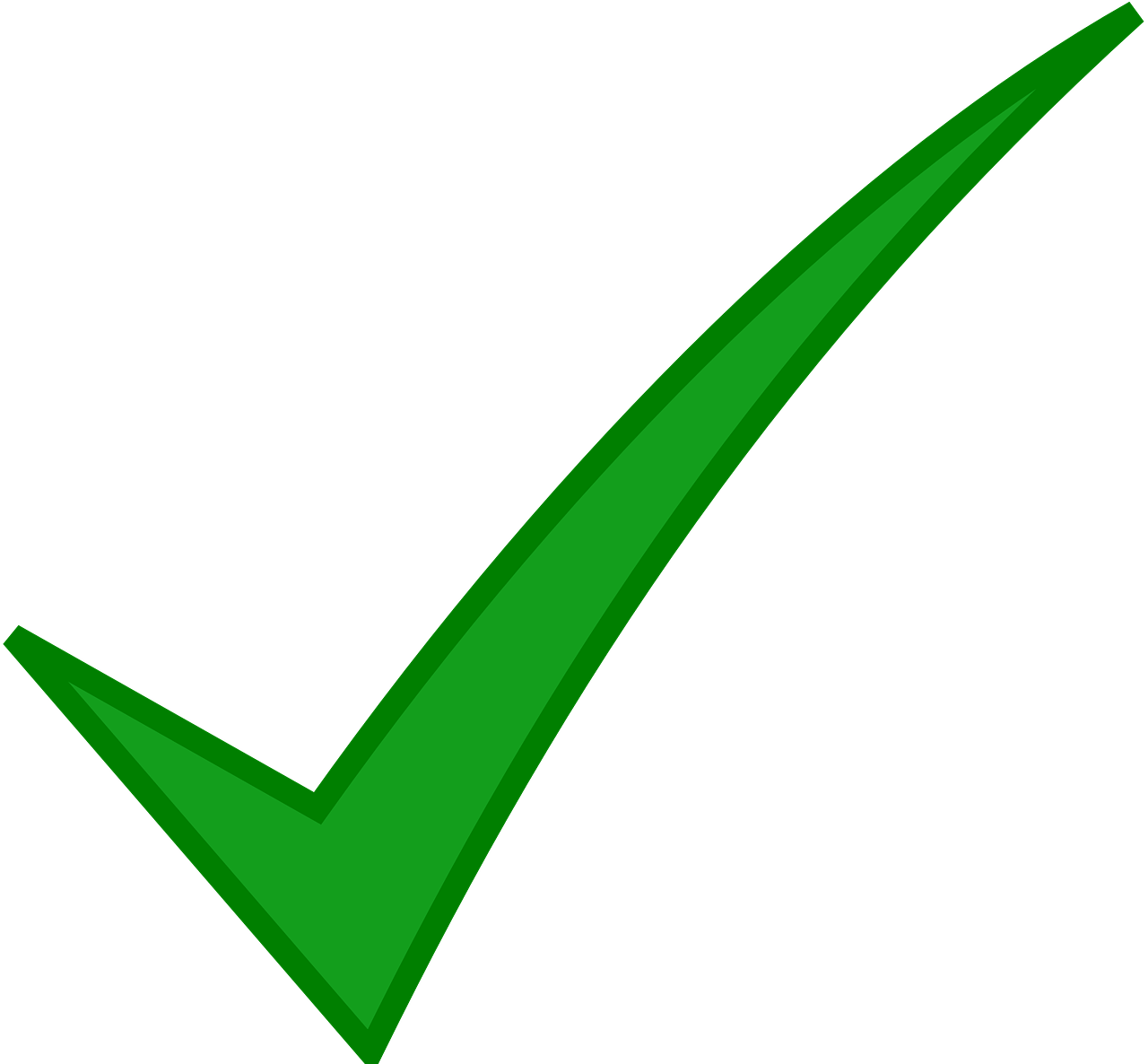 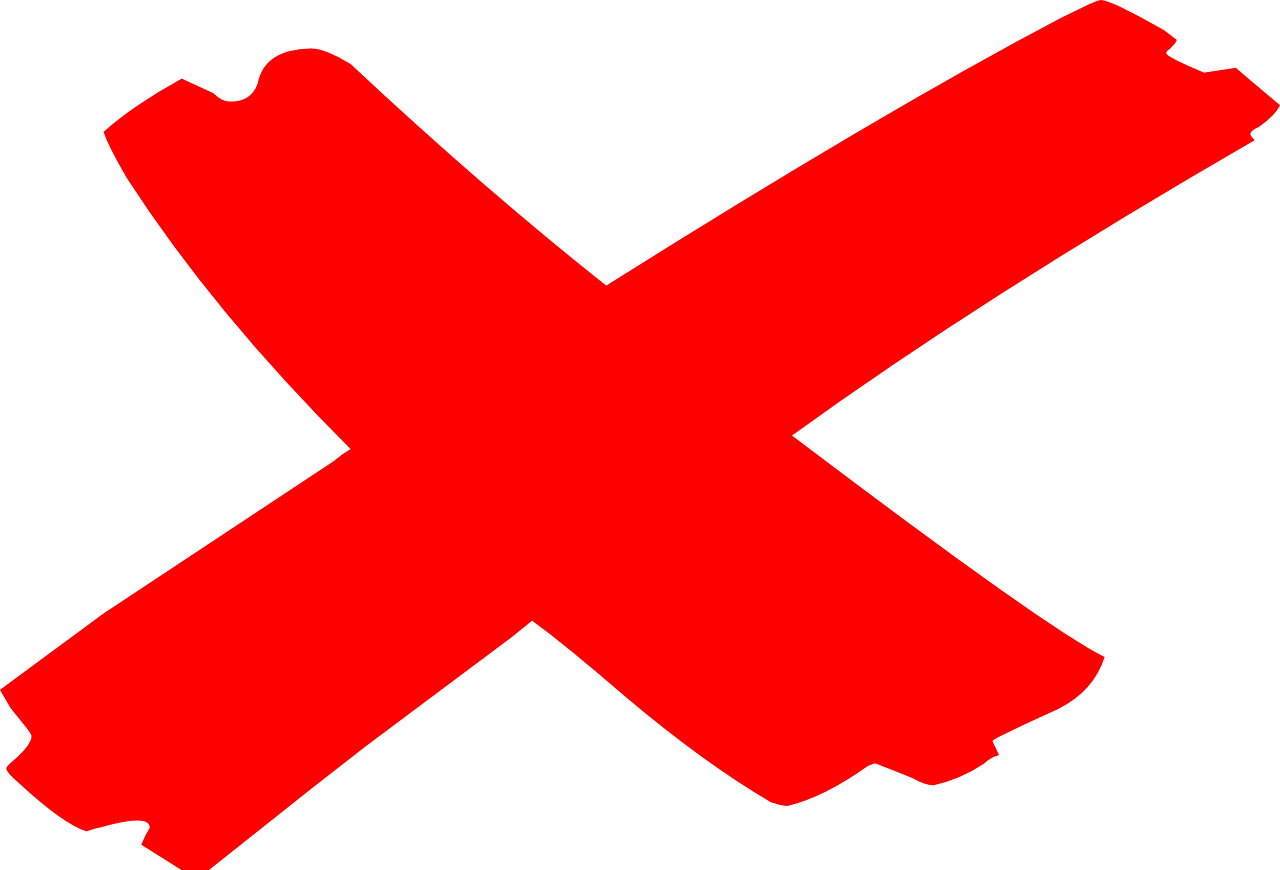 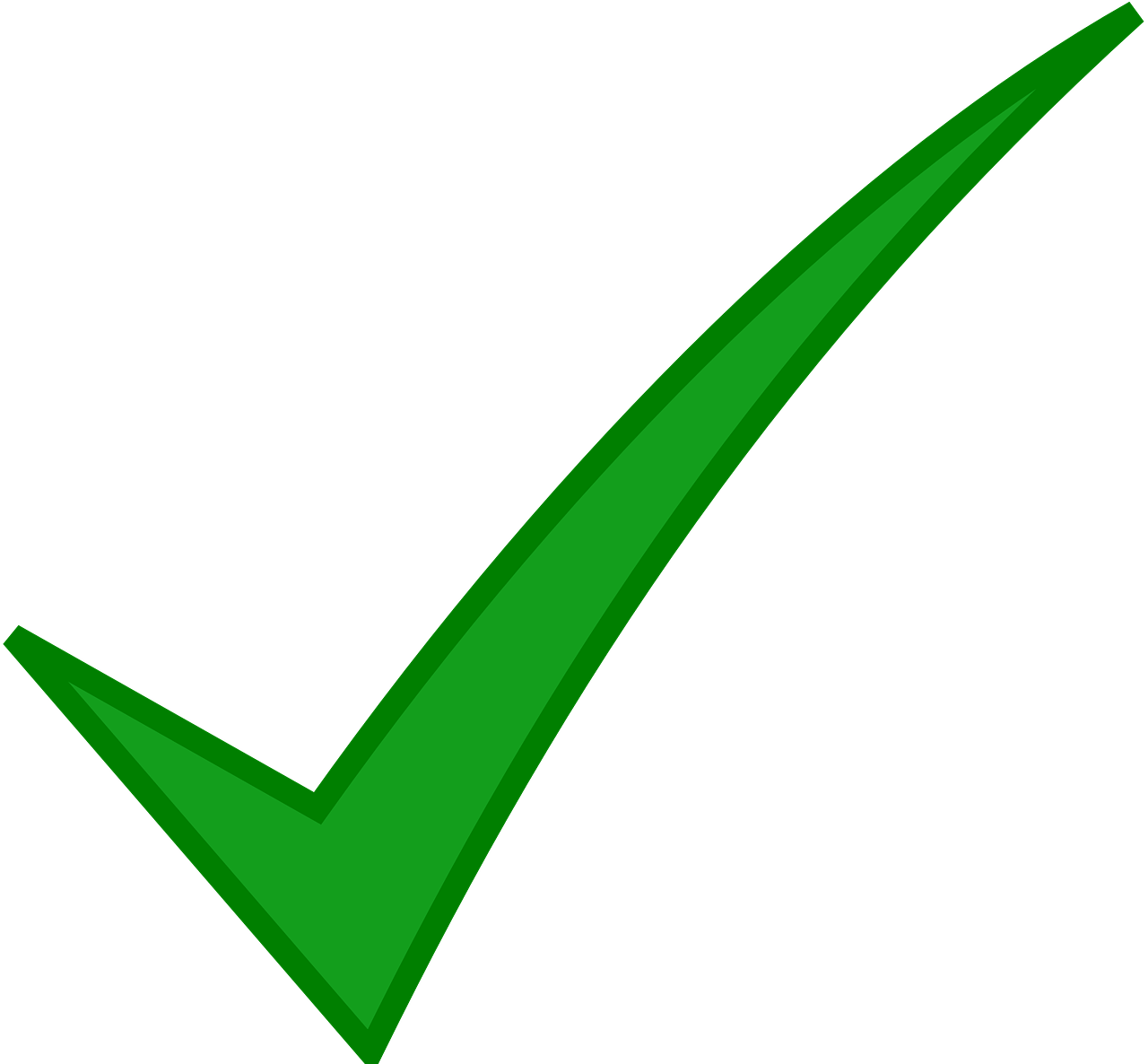 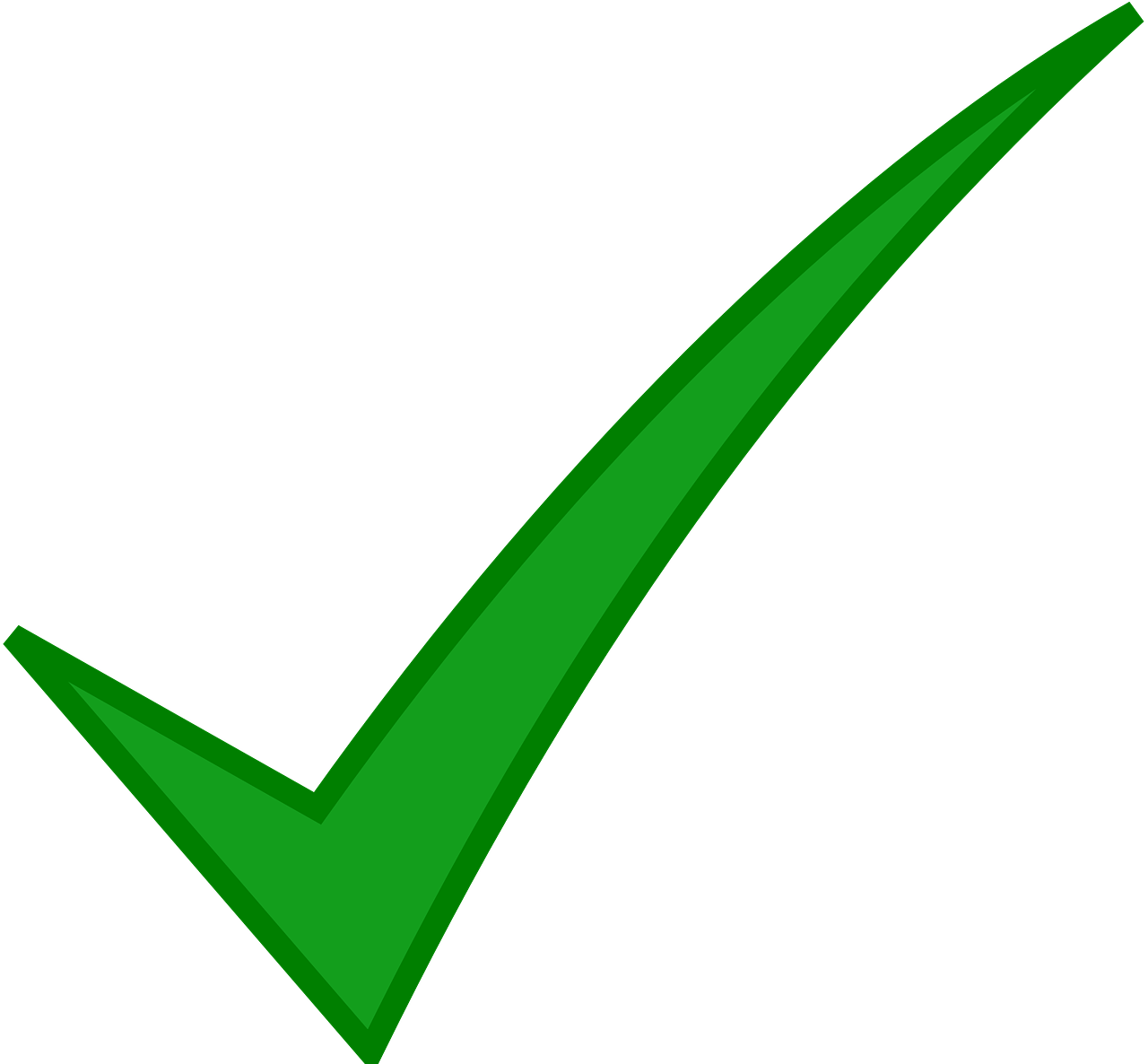 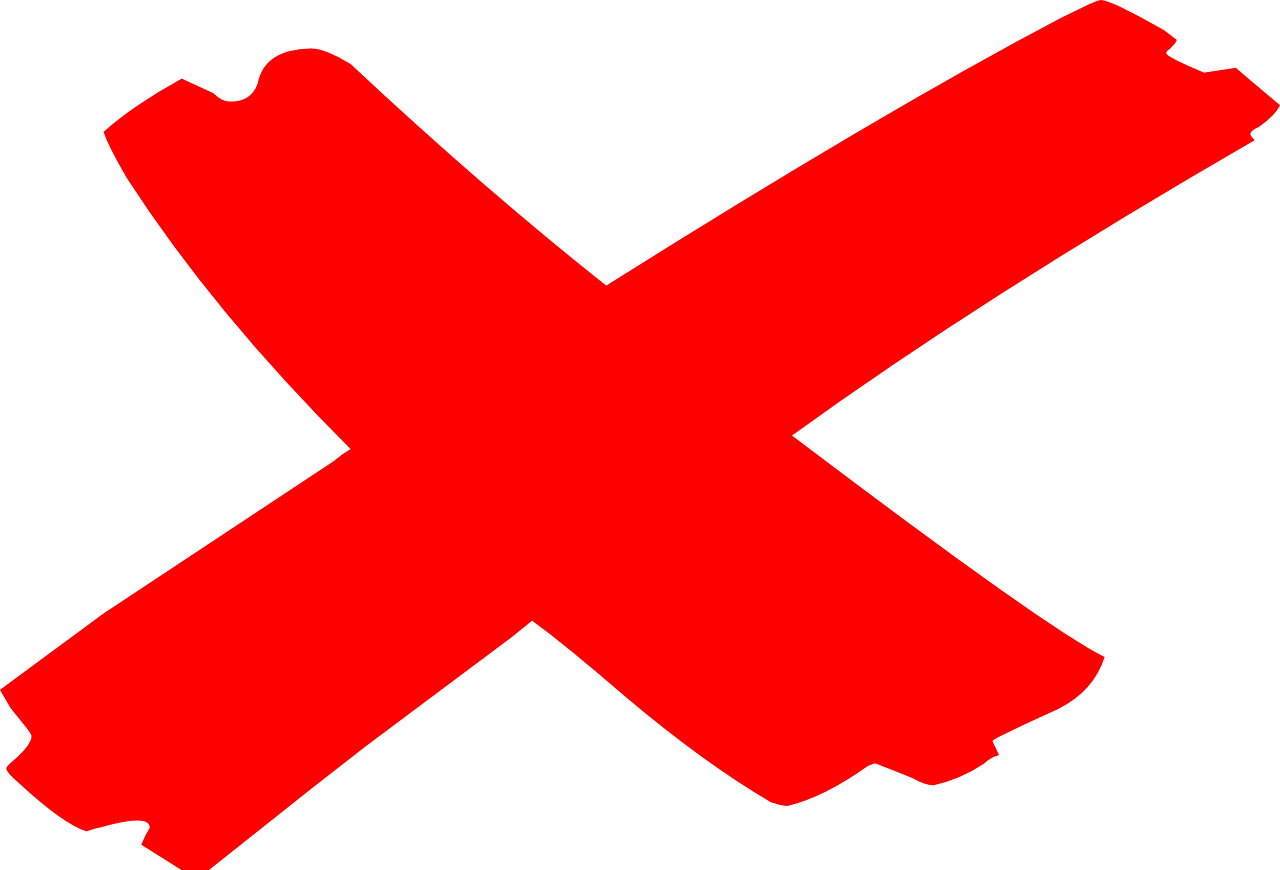 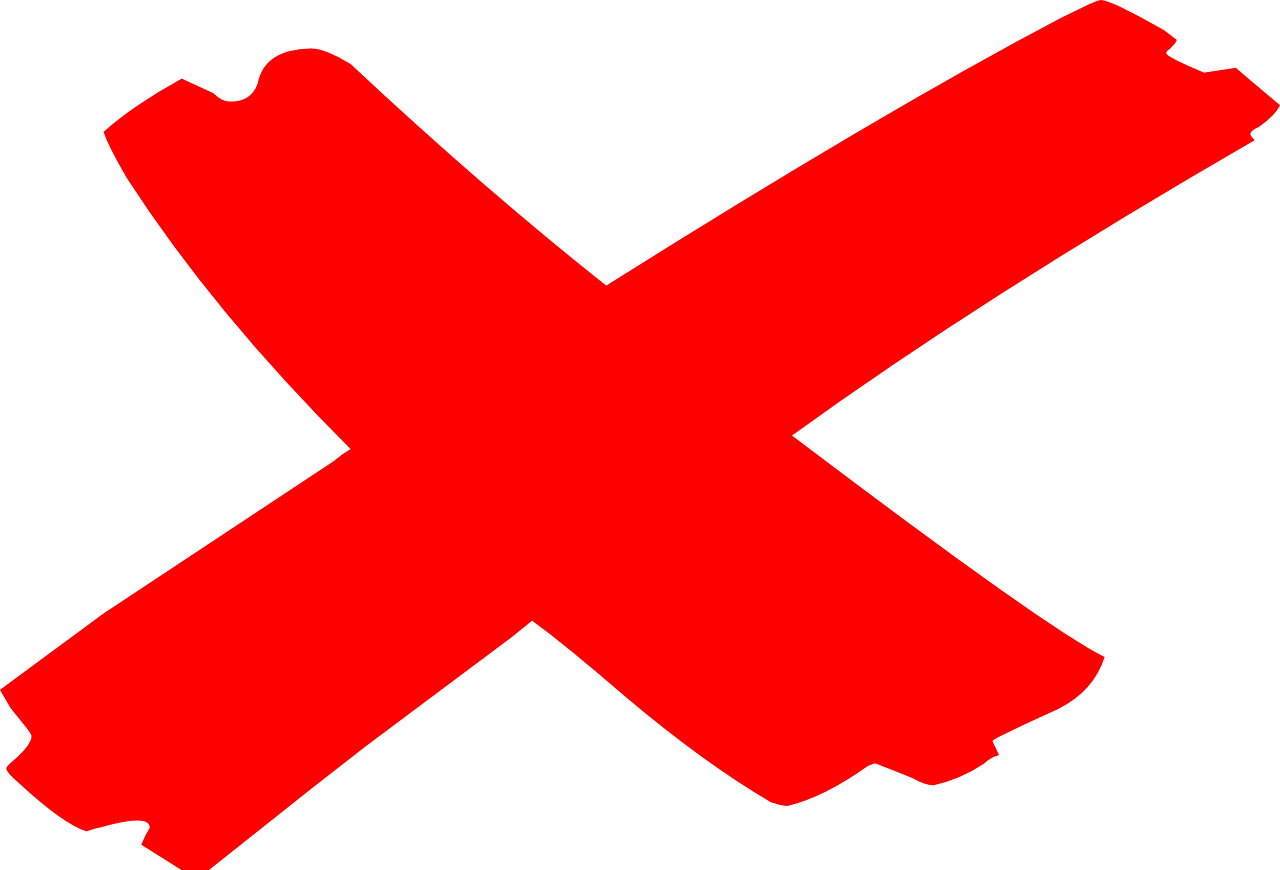 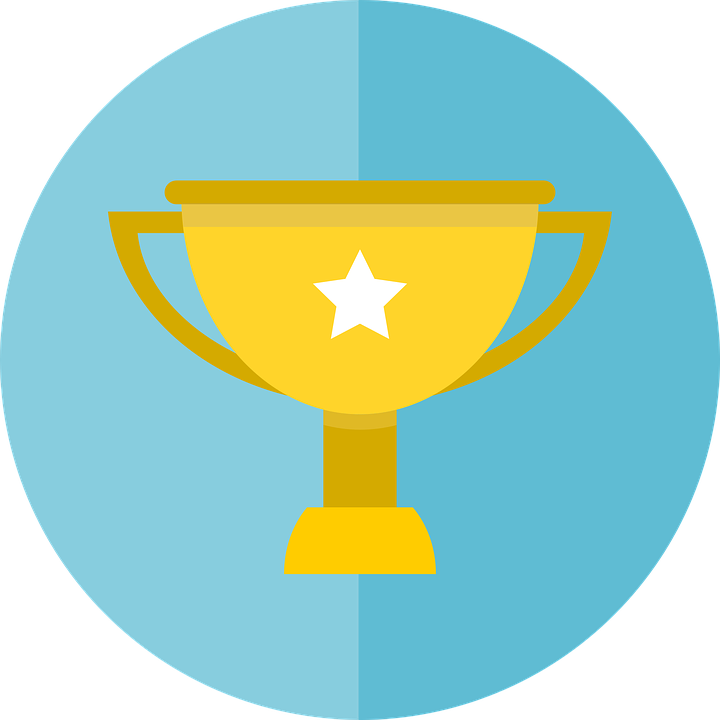 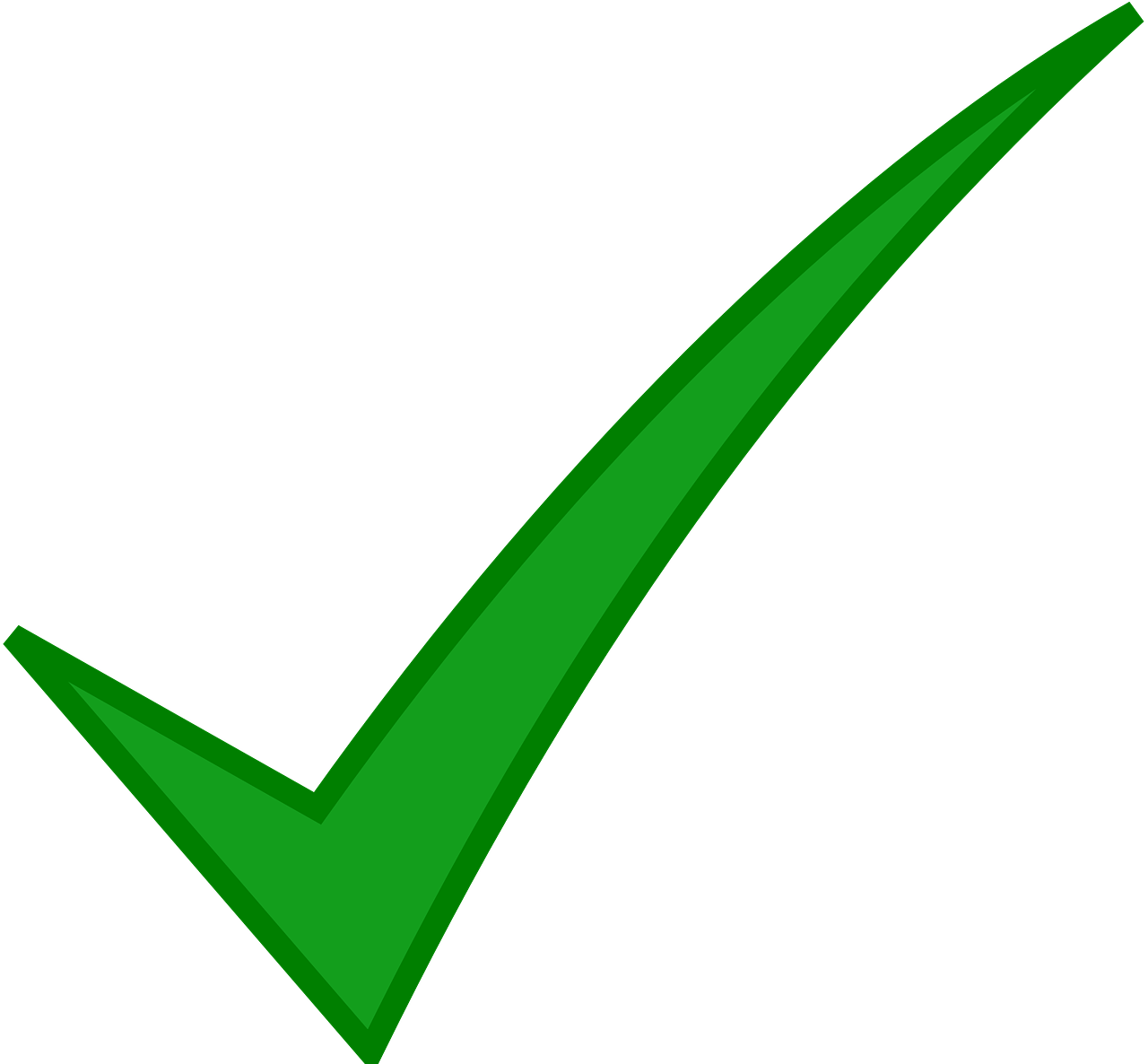 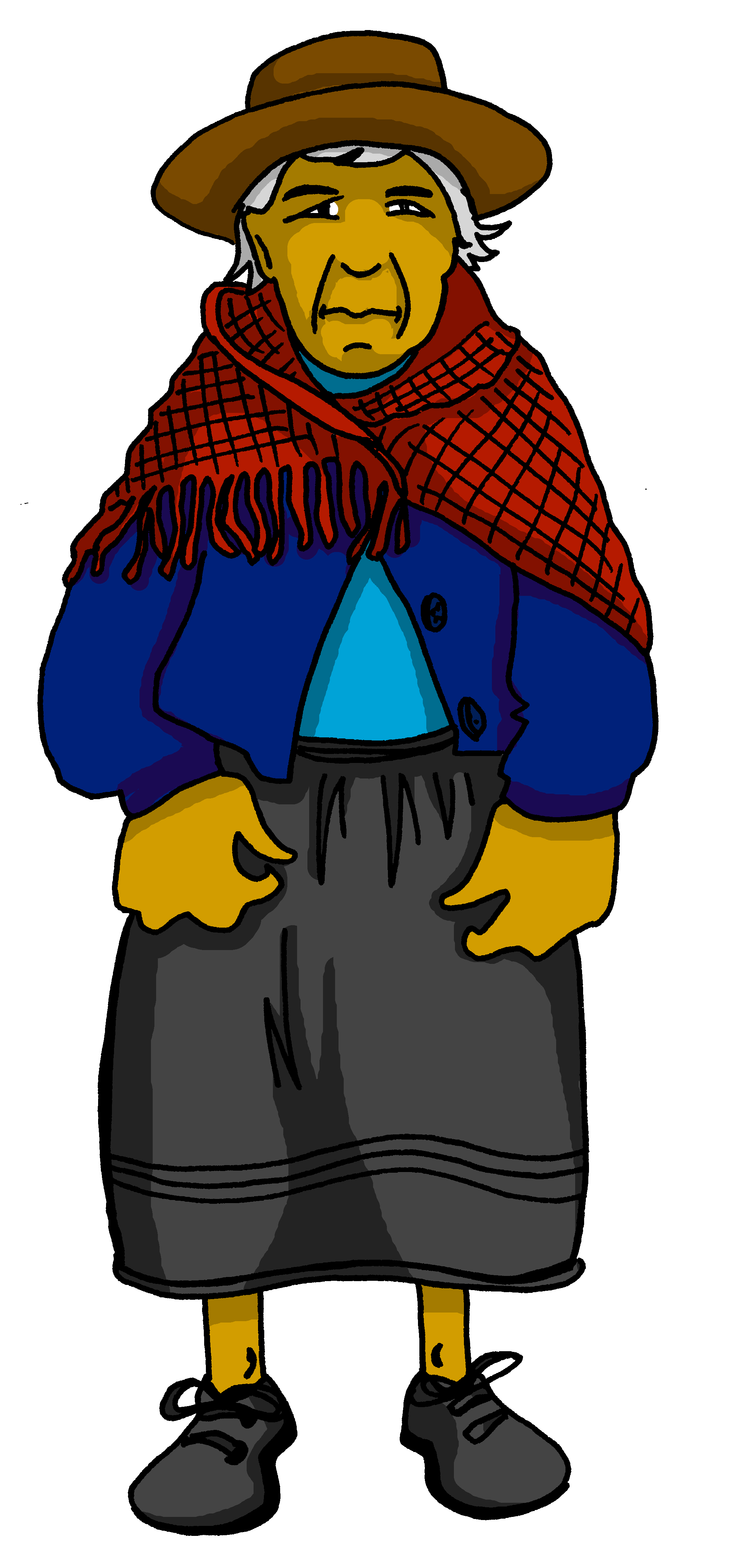 La abuela Valeria has forgotten to mention one thing / place. 
¿Qué más tienen en Lima?
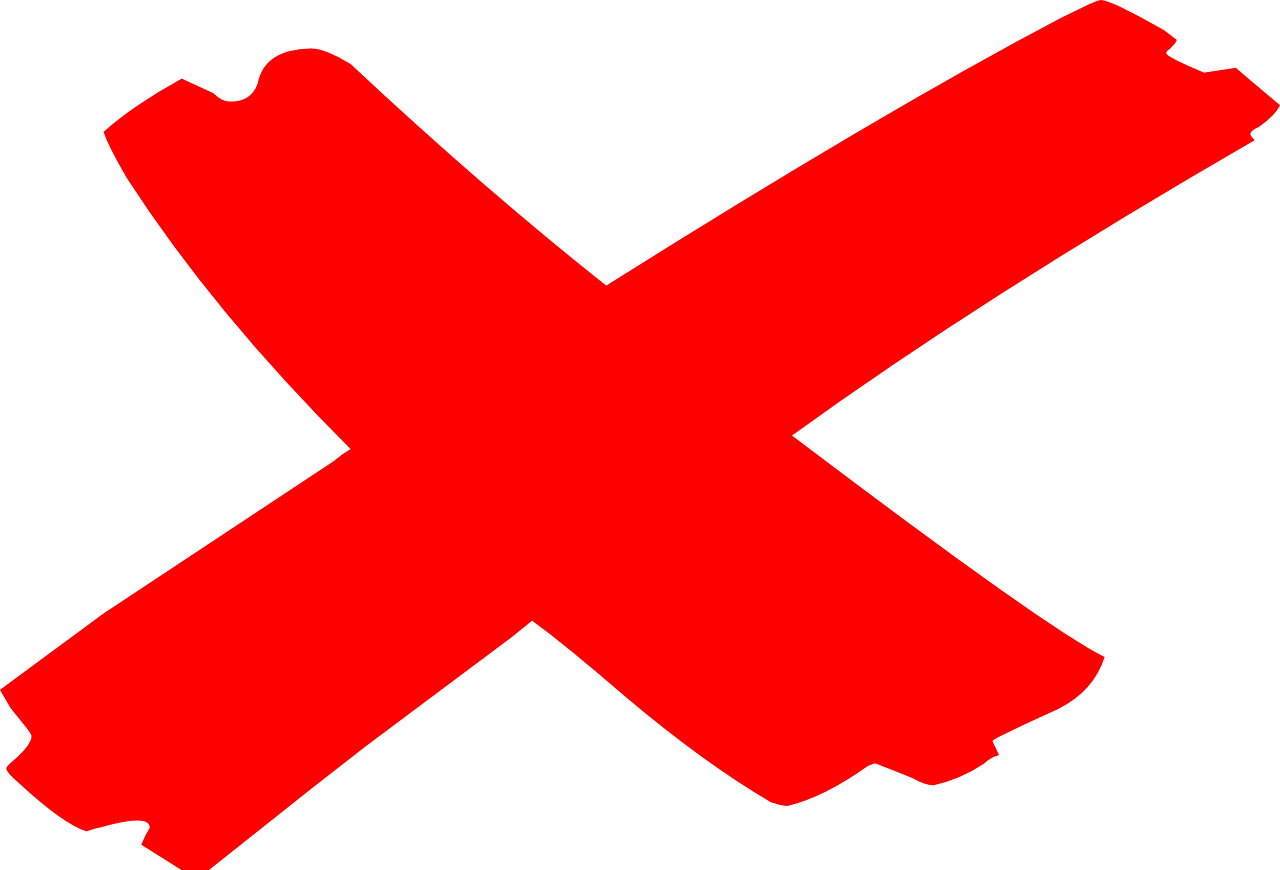 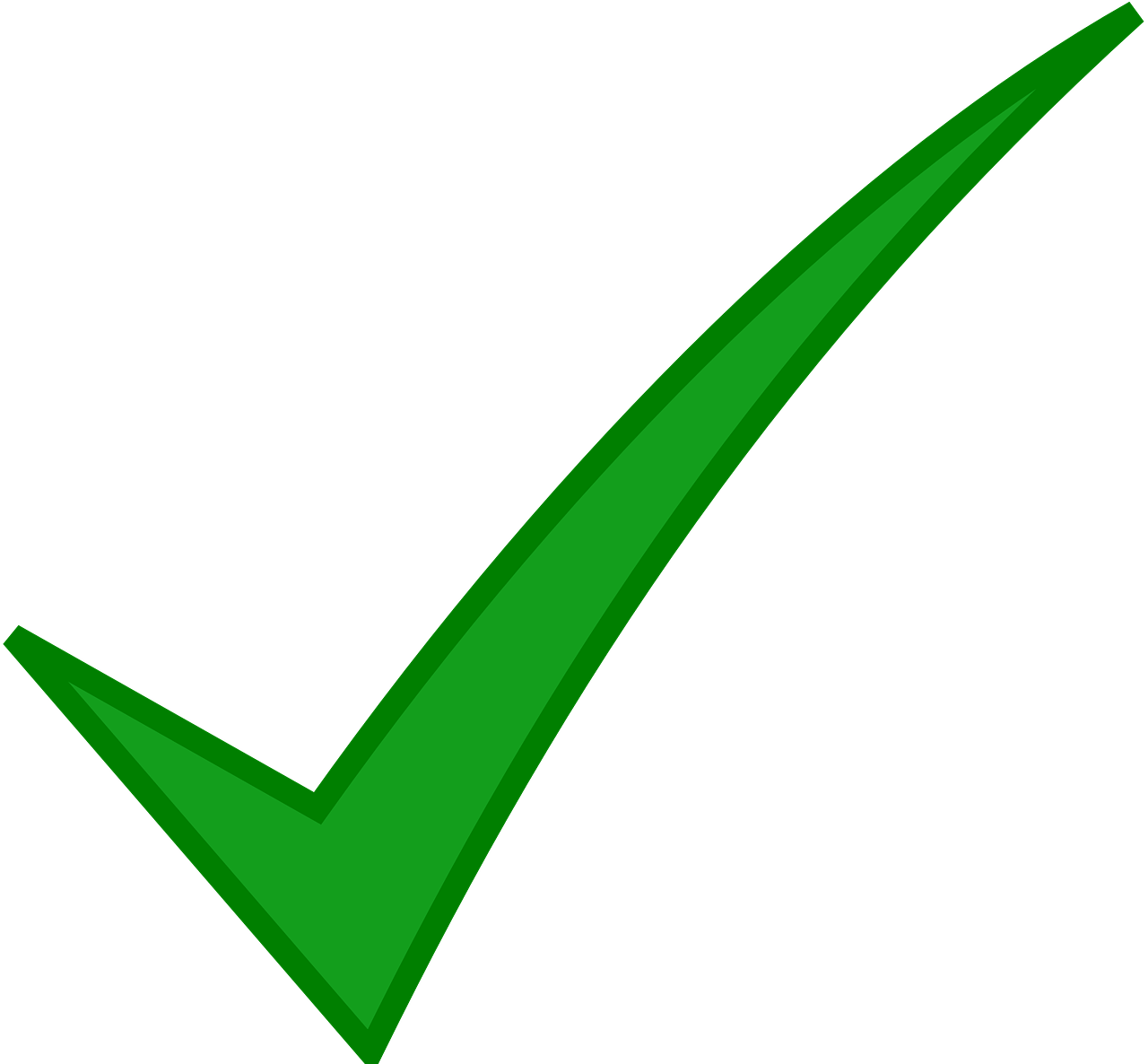 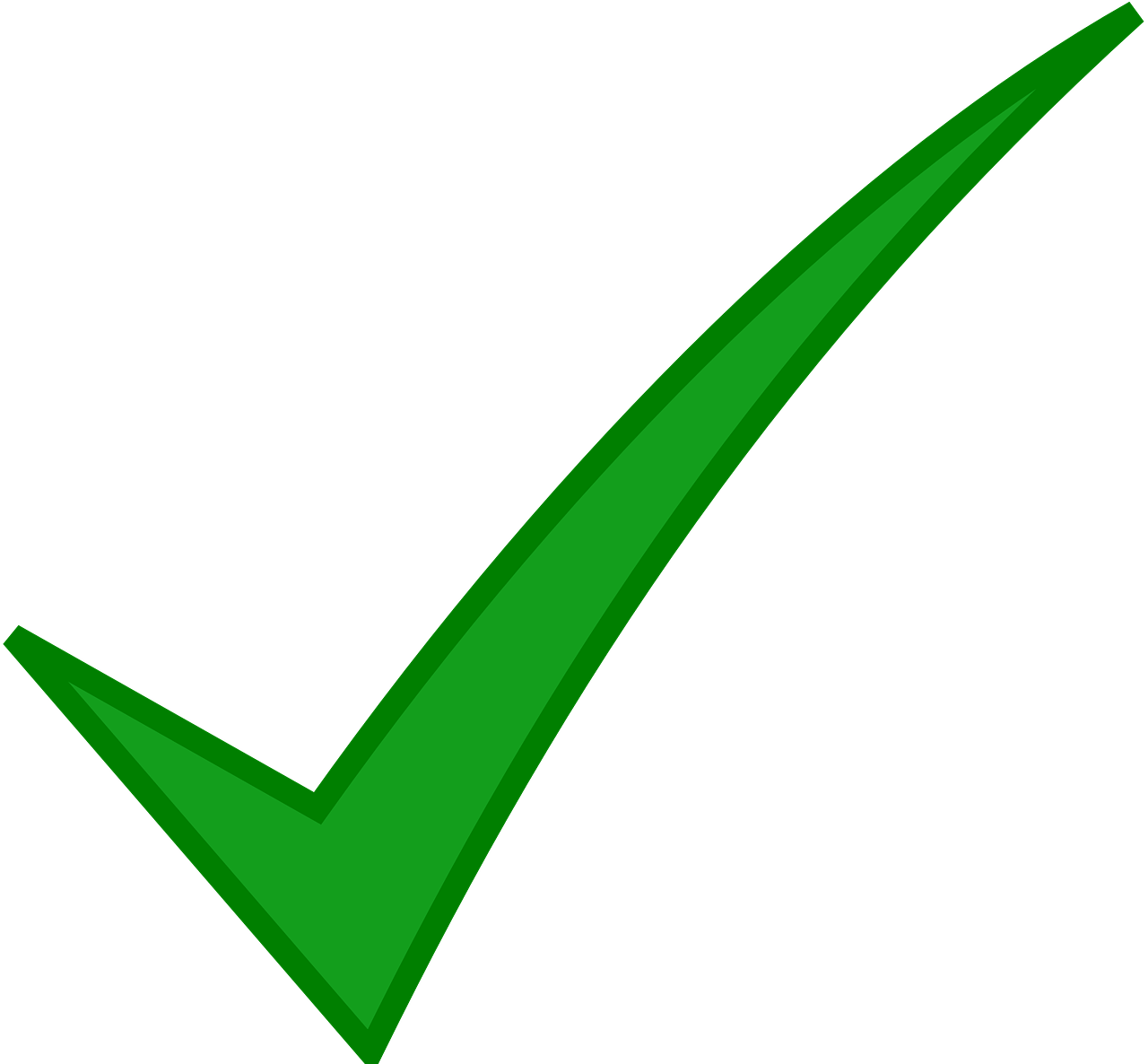 vocabulario
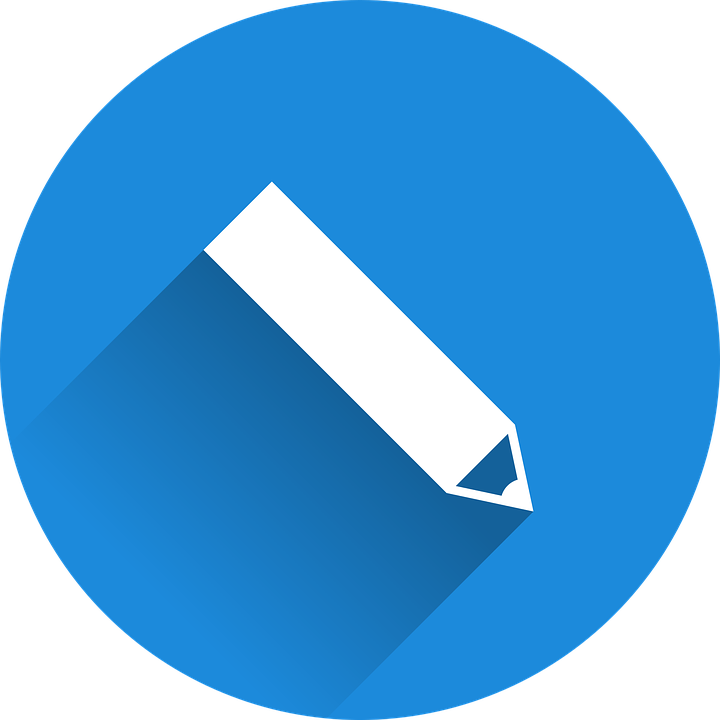 Escribe en español. Can you get at least 15 points?
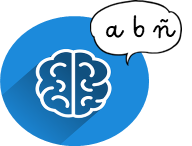 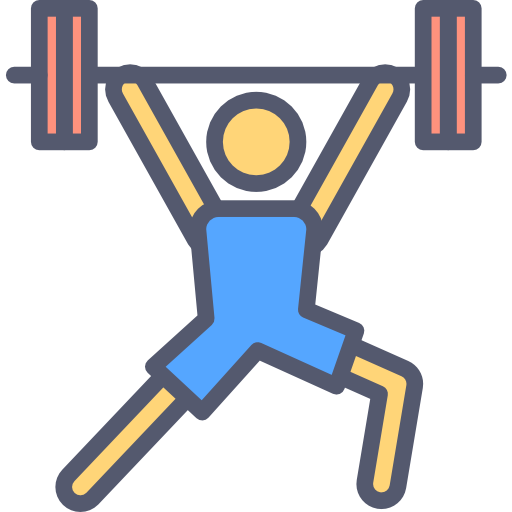 x3
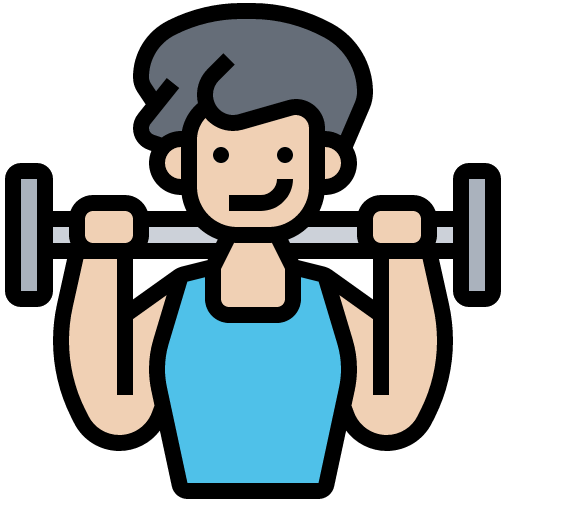 x2
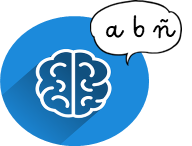 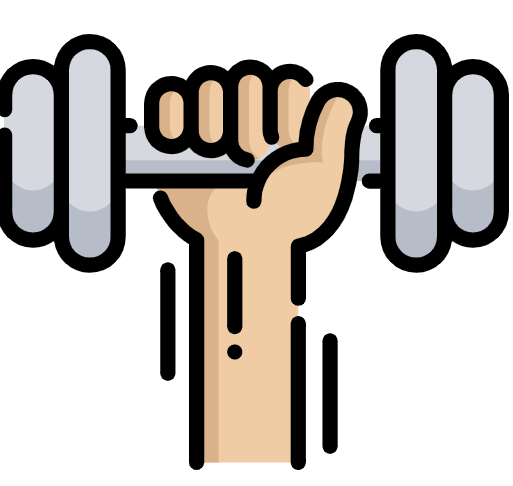 x1
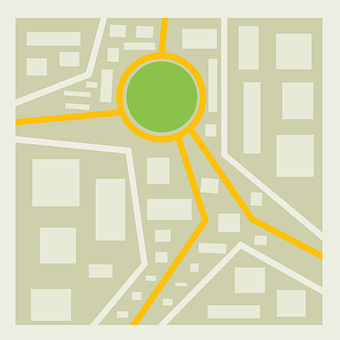 ¿Qué tienes tú en tu ciudad?
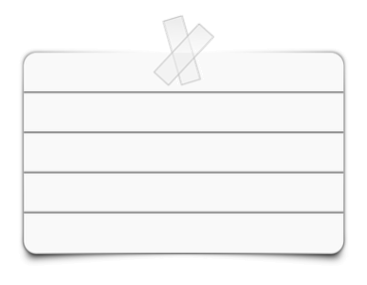 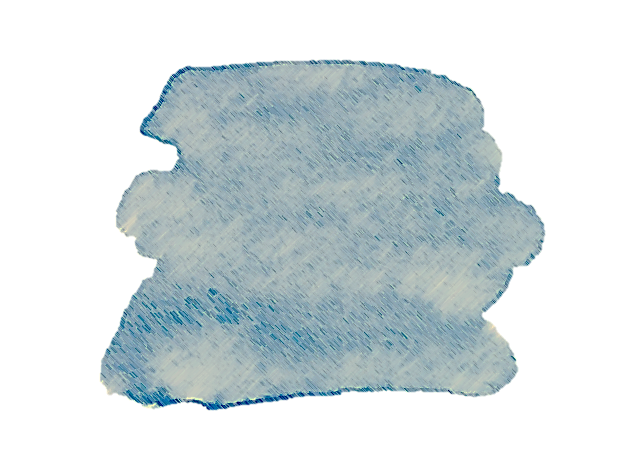 6
47
Saying what I and others have
Verde term 1
Verde term 1 week 11
verde term 1 week 12
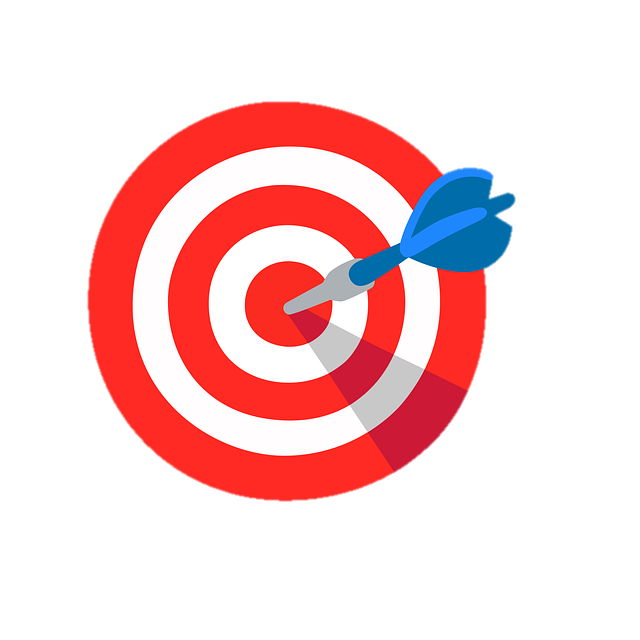 Personas famosas
Describe my physical appearance (hair, eyes and face).
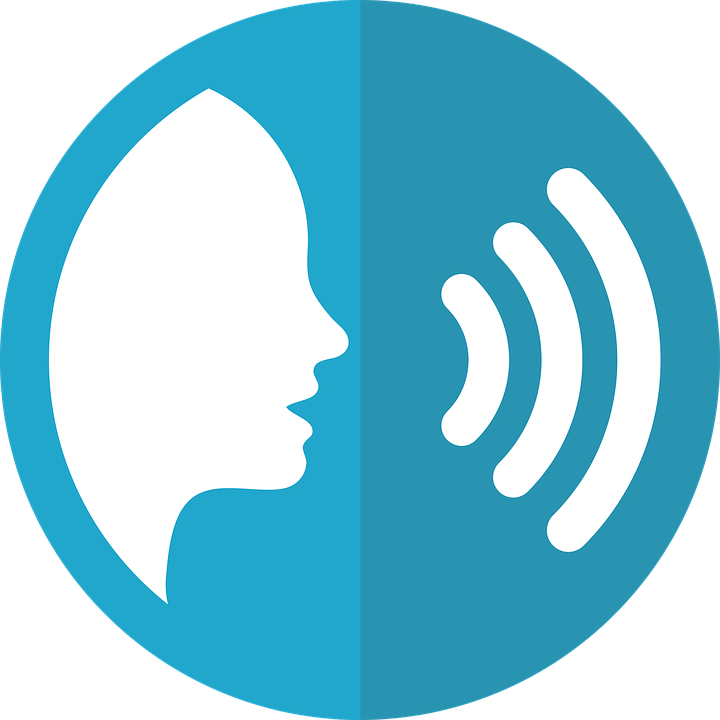 pronunciar
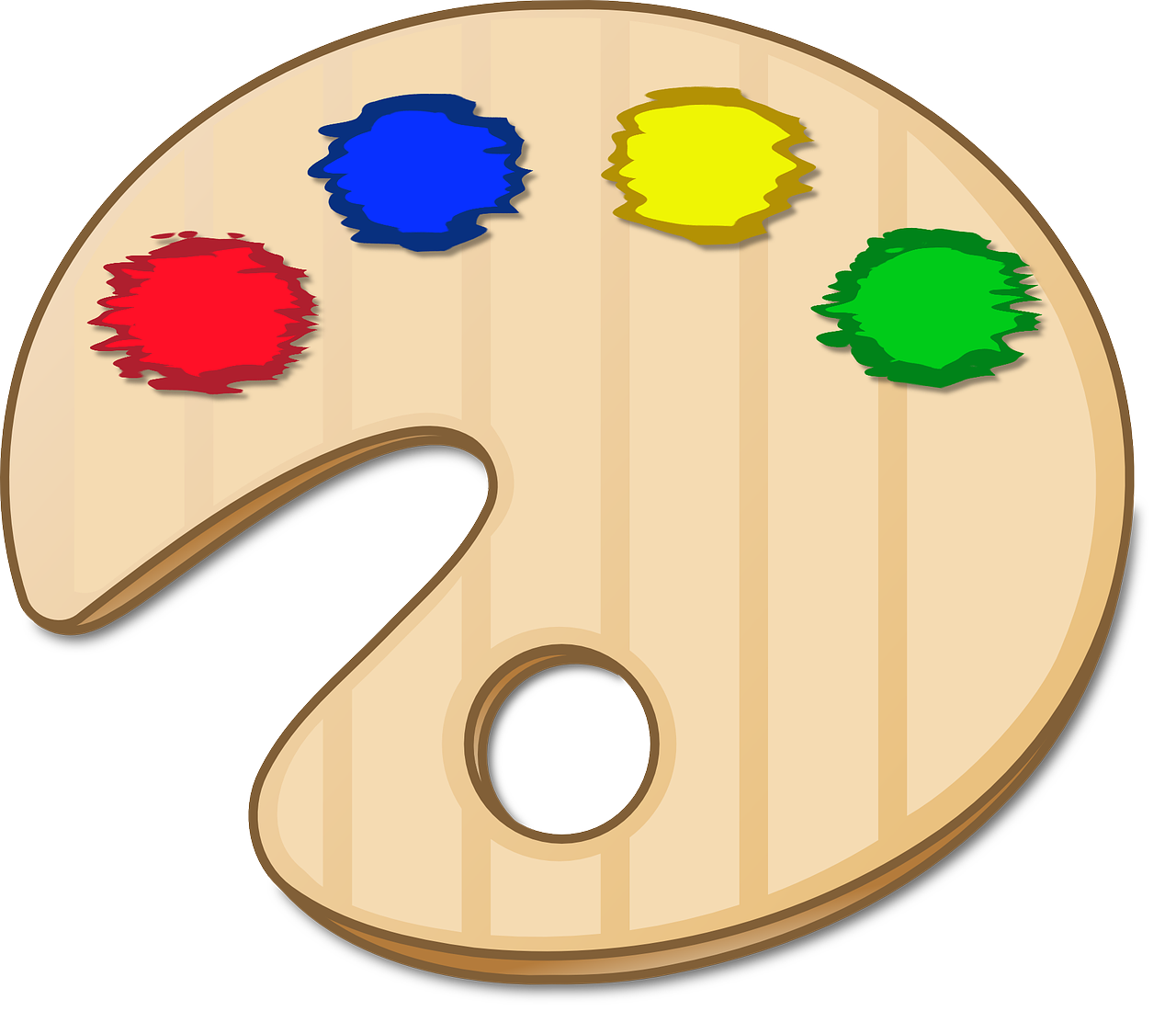 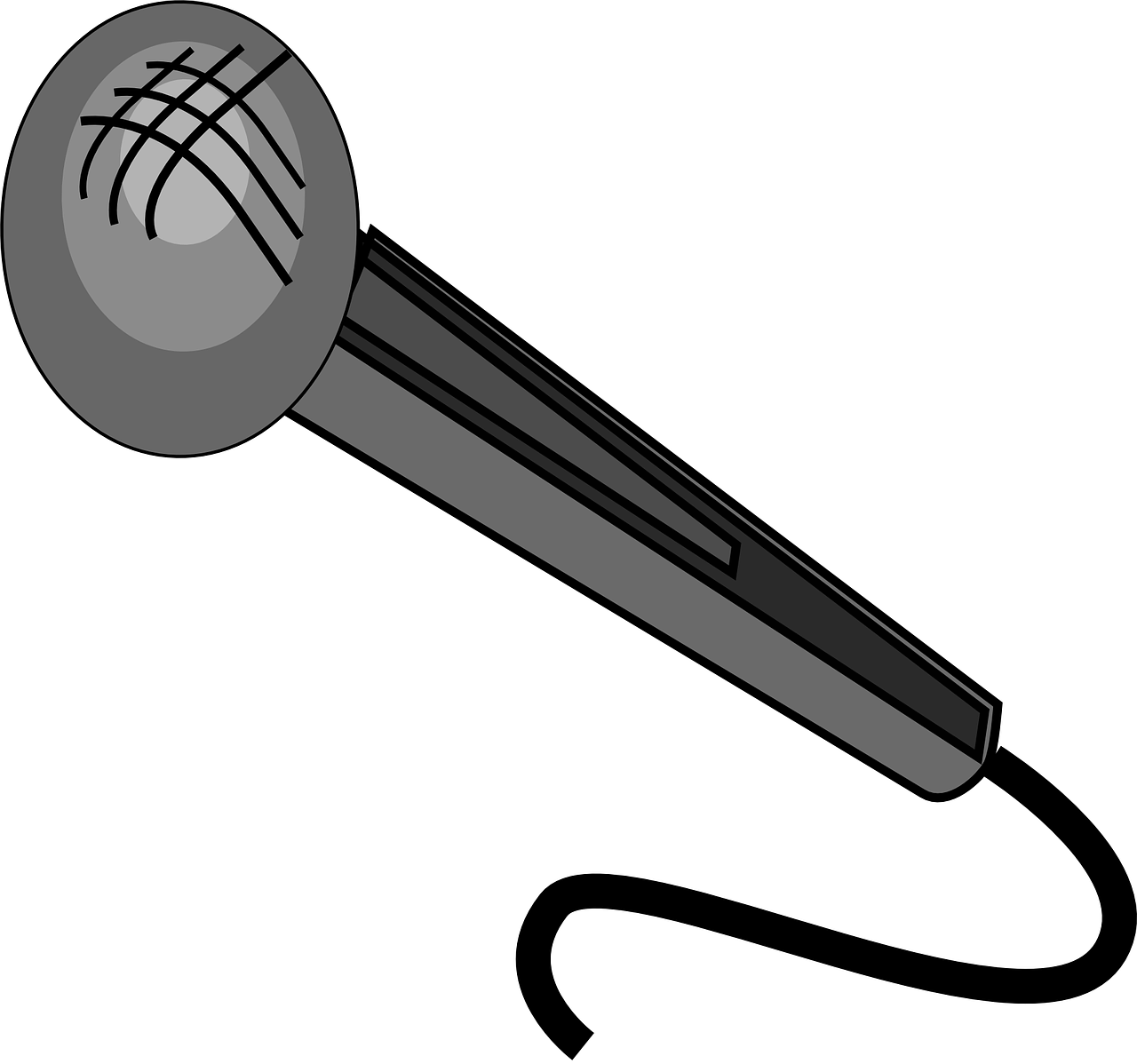 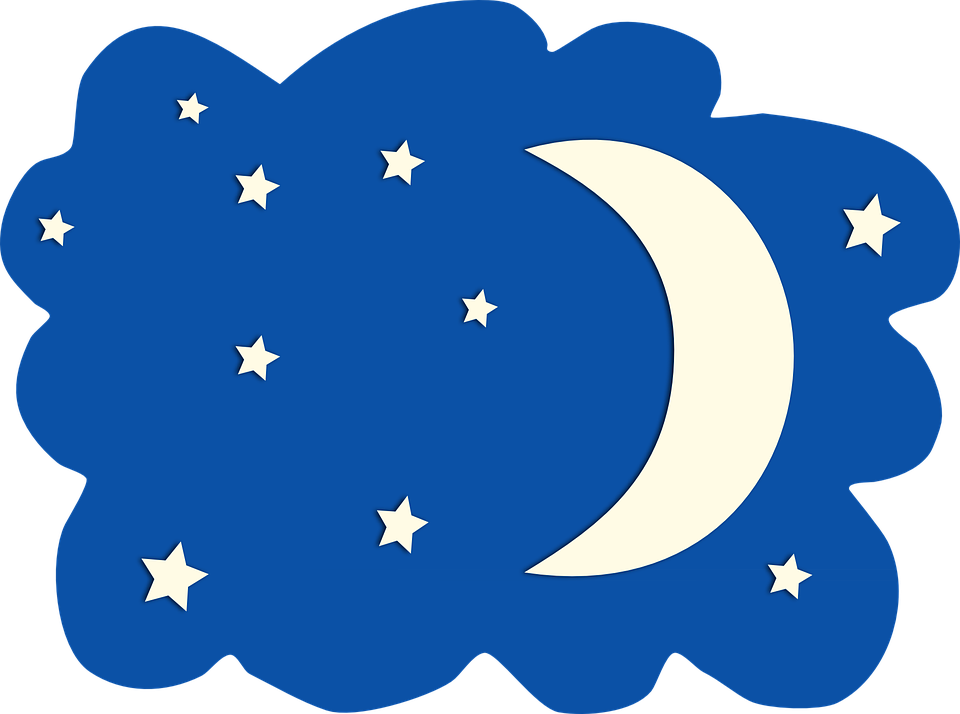 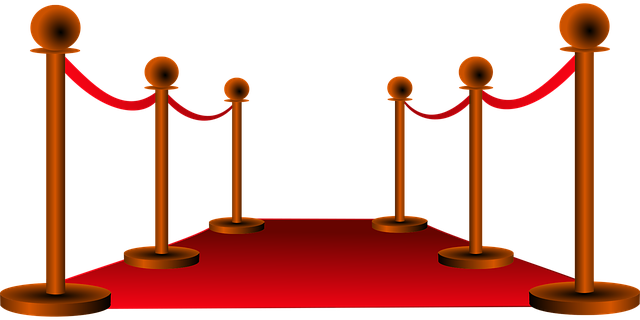 12
12
noche
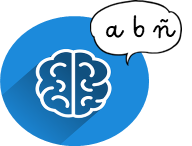 Write down the key language for this week.
vocabulario
Definite articles: singular & plural
[the]
Remember! In Spanish, things, as well as people and animals, are either masculine or feminine. We say that they have gender.
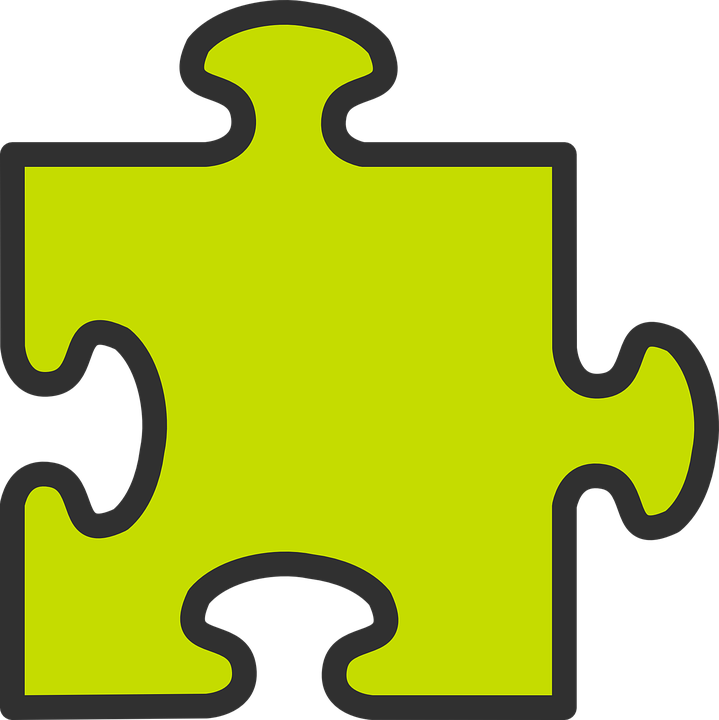 gramática
To say the before a singular noun, you use ‘el’ or ‘la’.
To say the before a plural noun (more than one), use ‘los’ or ‘las’.
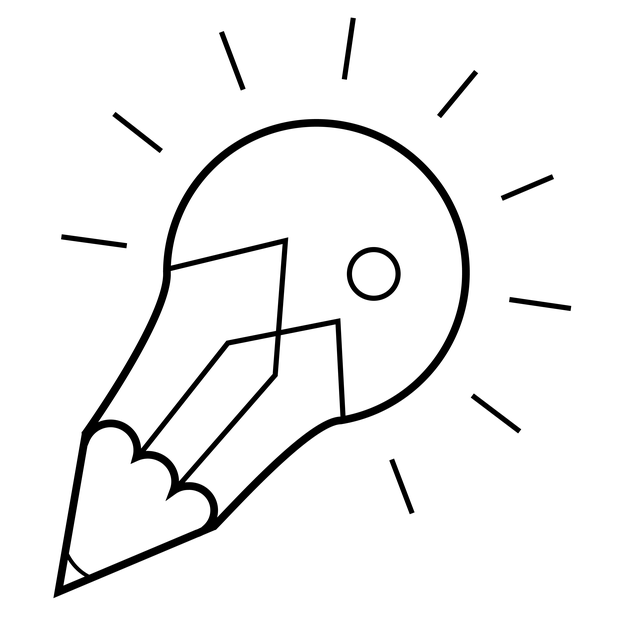 Write the correct form of the indefinite article (the) and translate it.
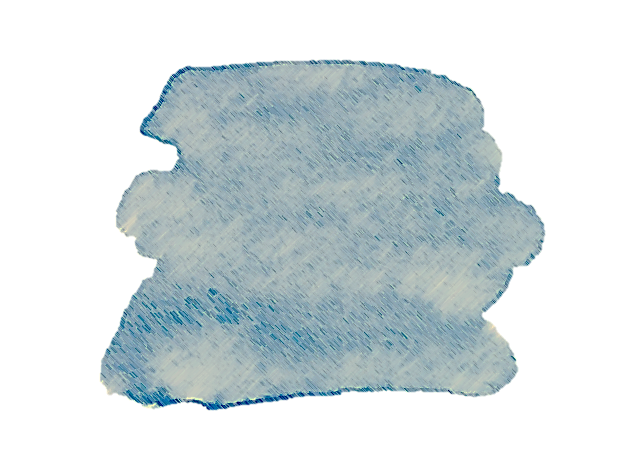 6
48
Saying what I and others have
Verde term 1
Verde term 1 week 11
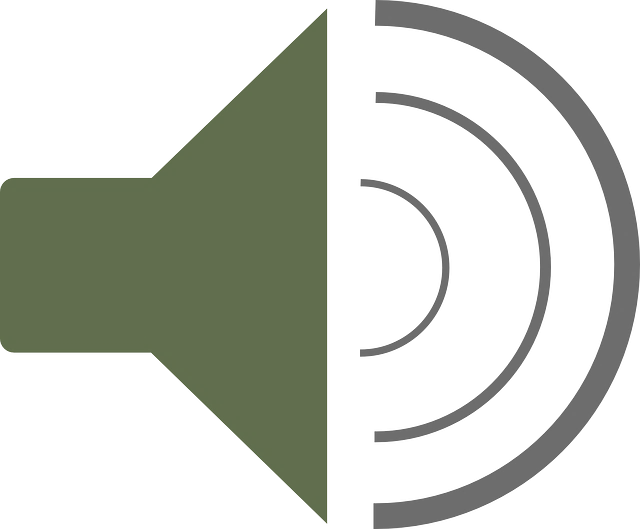 verde term 1 week 12
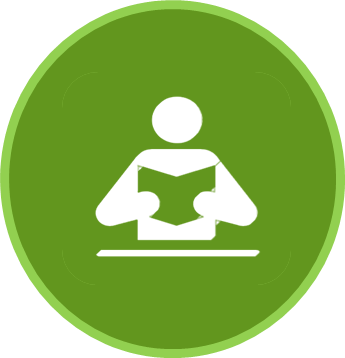 leer
Sofía describe unas personas. Rodea el artículo.
¿Qué describe Sofía? Rodea (¡y dibuja!).
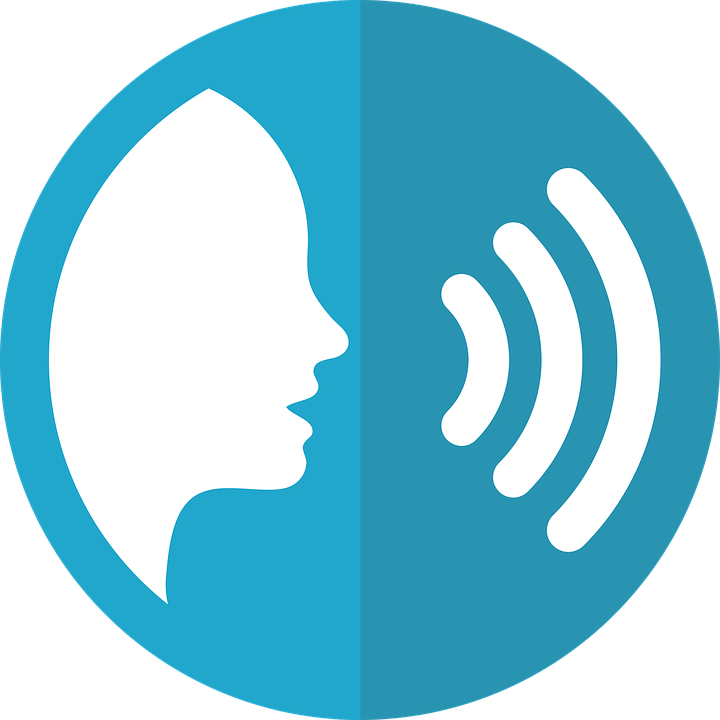 pronunciar
adjetivo
2
1
E
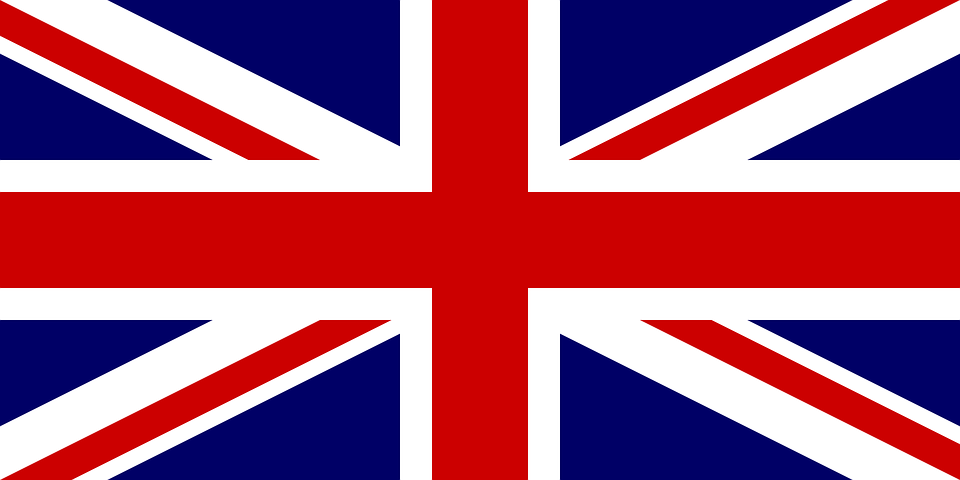 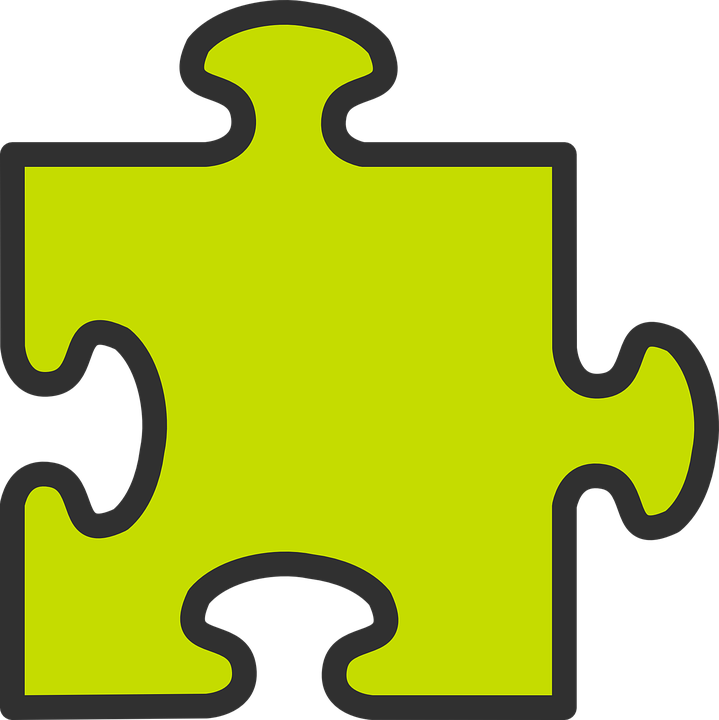 E
12
12
1
2
4
3
5
3
4
rodea = circle
dibuja = draw
5
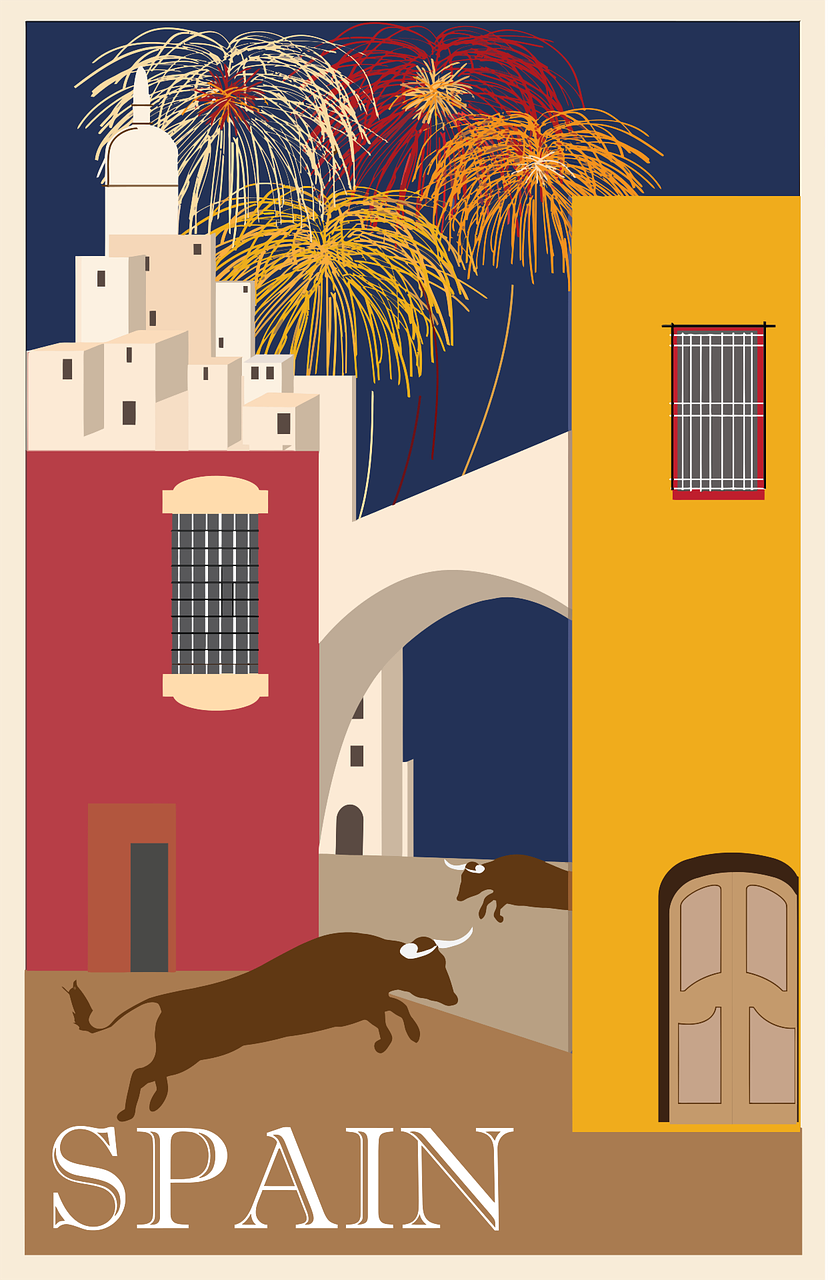 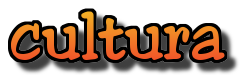 Adjectives following the noun
escuchar
We have already seen that many adjectives follow the noun.
Escribe nueve palabras con ‘ch’.
¡Bingo!
They also agree (match) in gender and number with the noun they are describing.
Sofía tiene el pelo bonito.
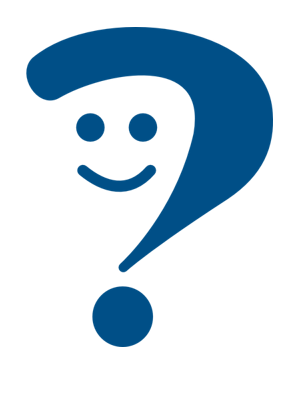 Sofía has pretty hair.
definite article ‘the’ in these descriptions.  In English, we leave it out or use ‘a’, e.g., has a small nose.
En un ordenador o tableta, investiga.
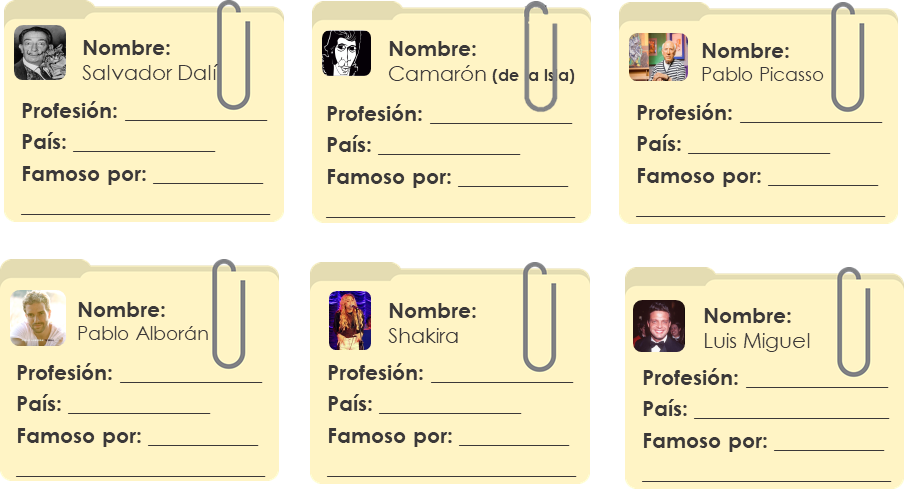 El  flamenco    es un estilo de música típico de _________.

El mariachi 
es un estilo de música típico de ________.
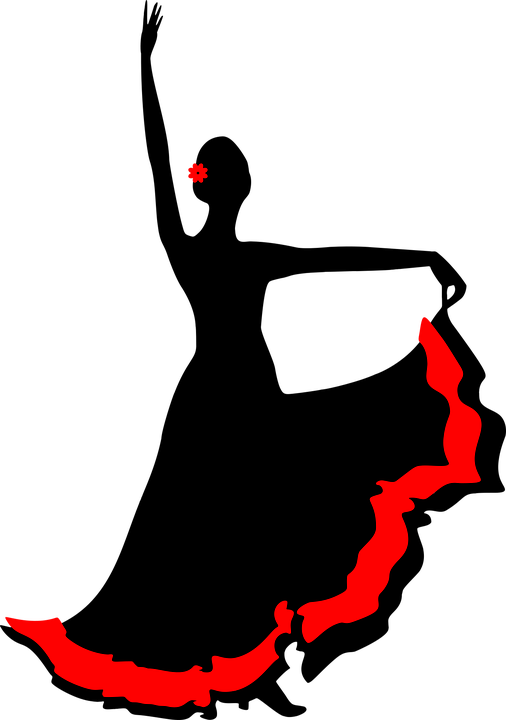 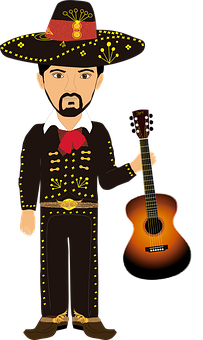 In Spanish
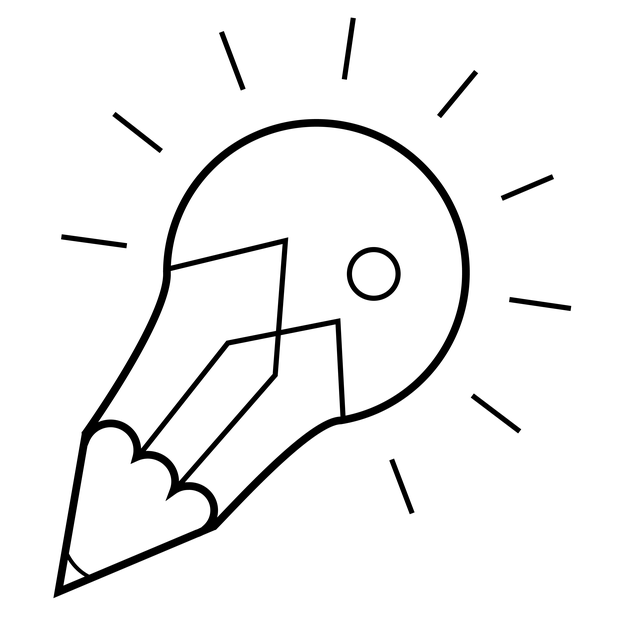 we always use the
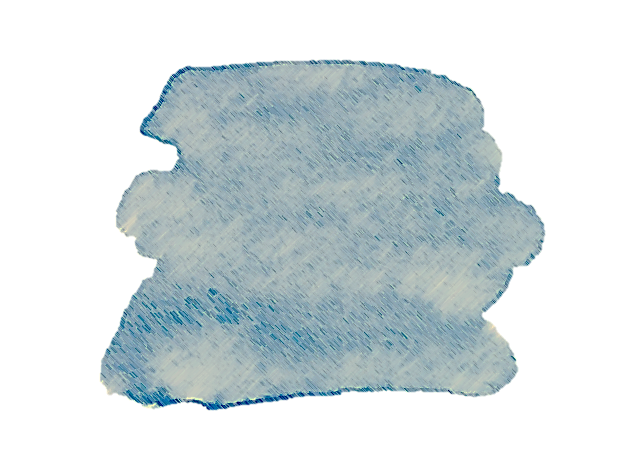 6
49
Saying what I and others have
Verde term 1
Verde term 1 week 11
verde term 1 week 12
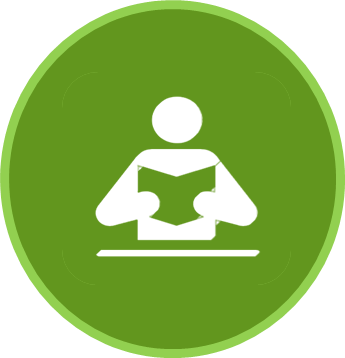 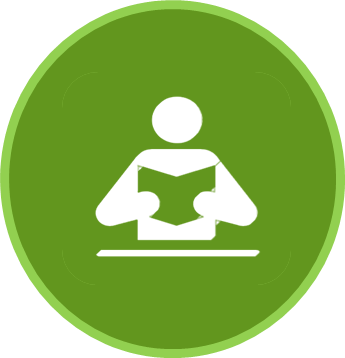 Lee las descripciones y rodea la opción correcta.
escribir
leer
leer
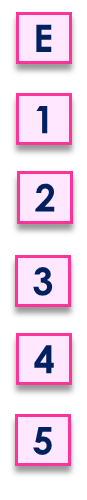 The singer Luis Miguel has _ _ _ _ _    _ _ _ _  .
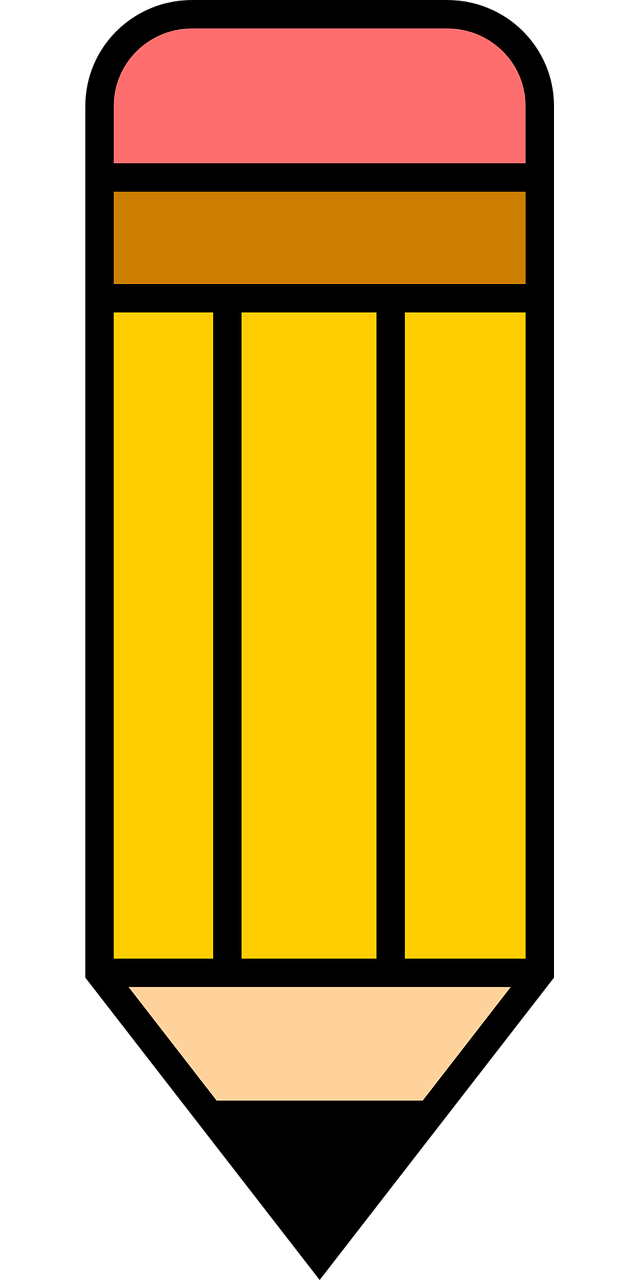 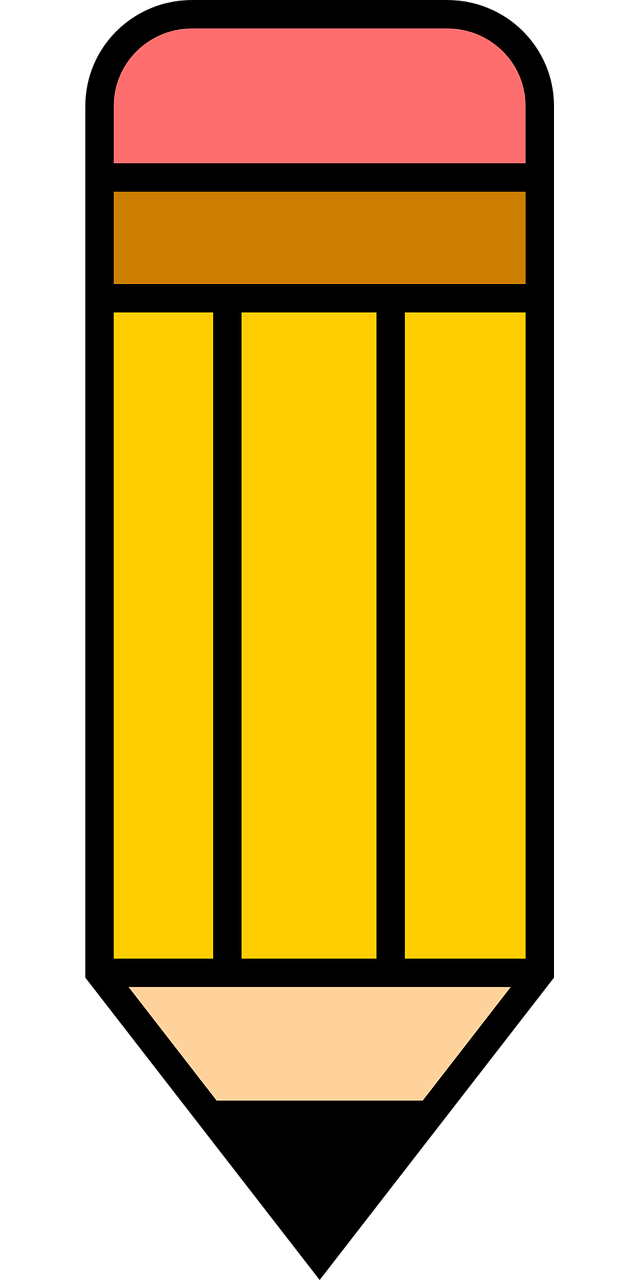 12
12
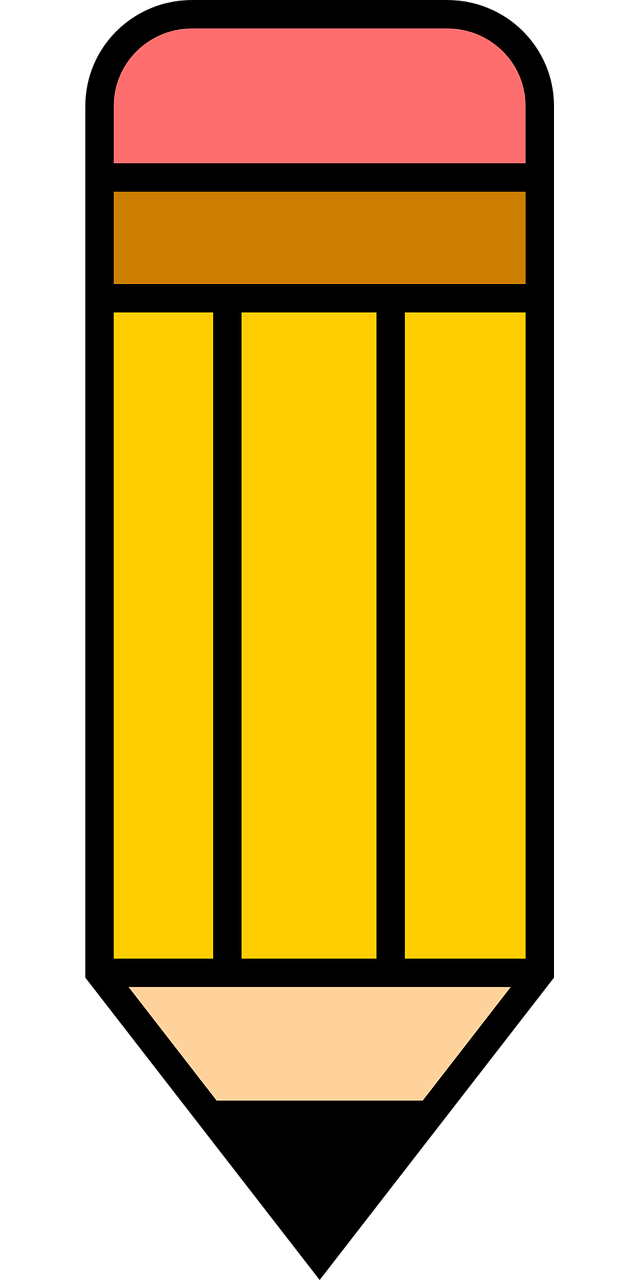 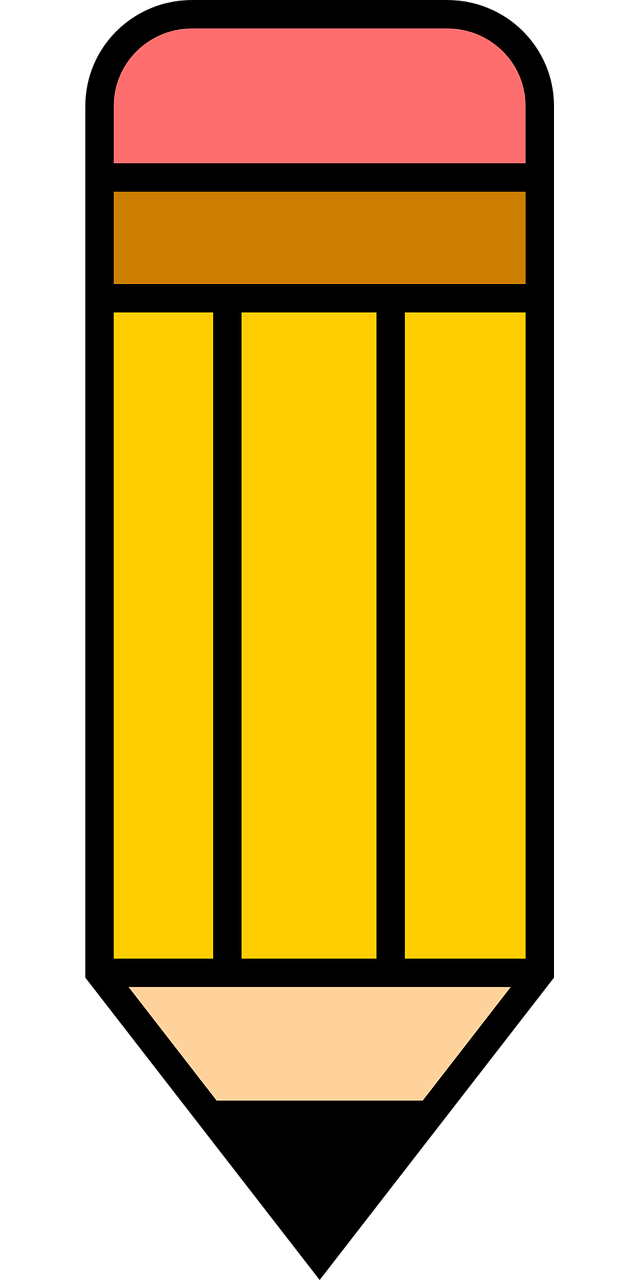 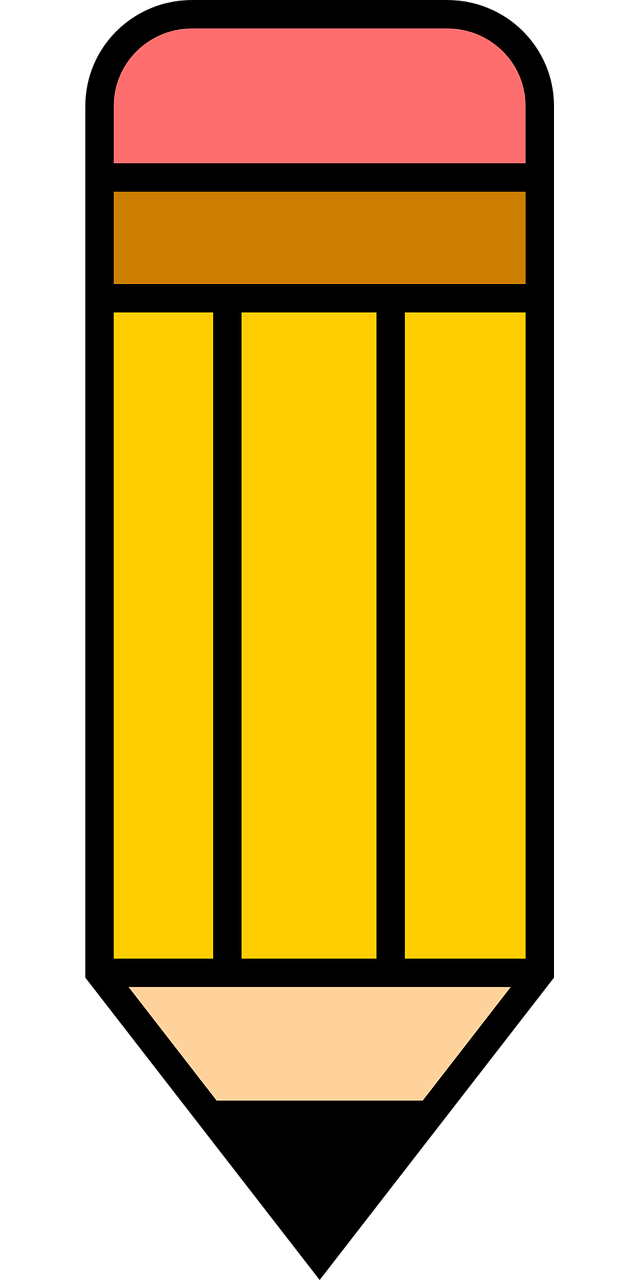 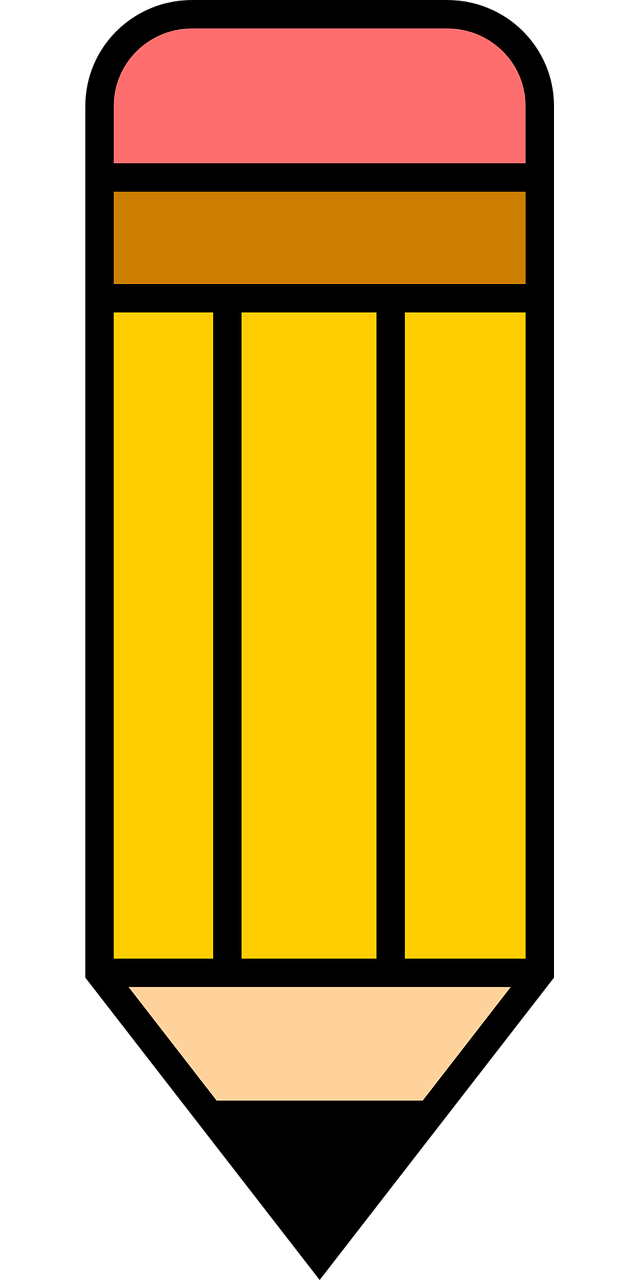 Escribe en inglés. Can you get at least 15 points?
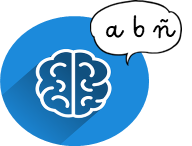 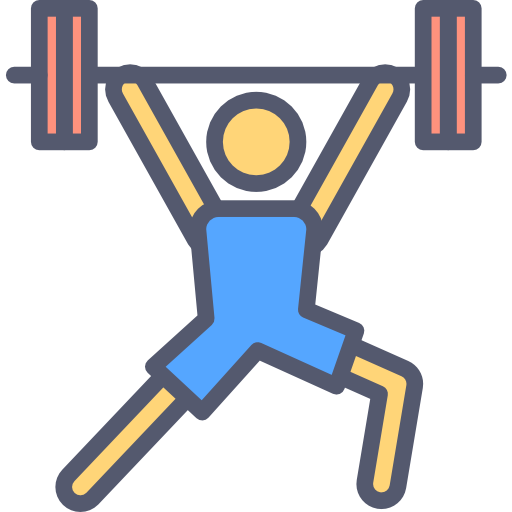 x3
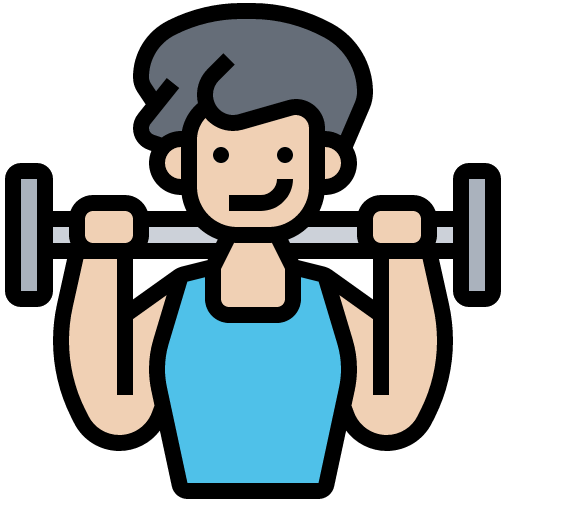 x2
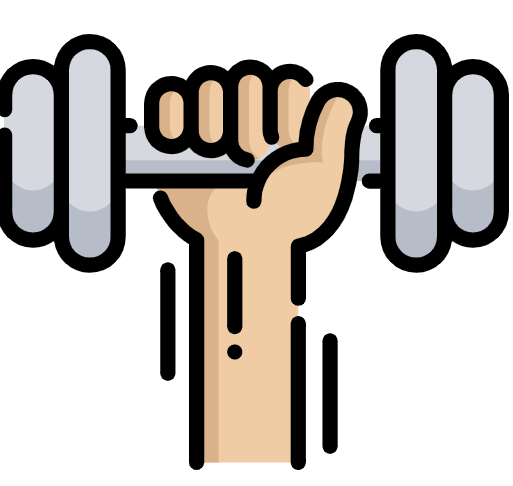 x1
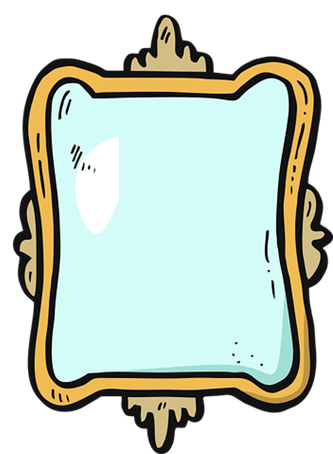 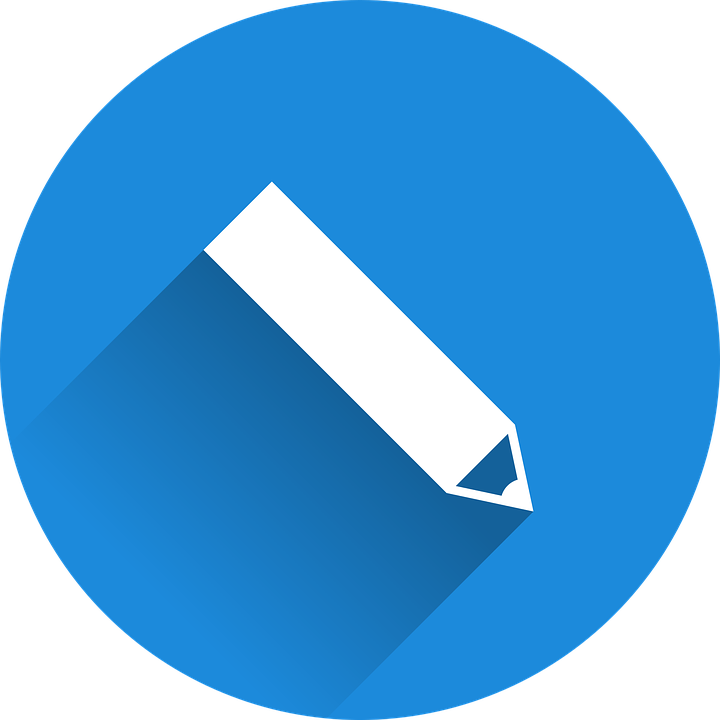 ¿Cómo eres? Escribe en español.
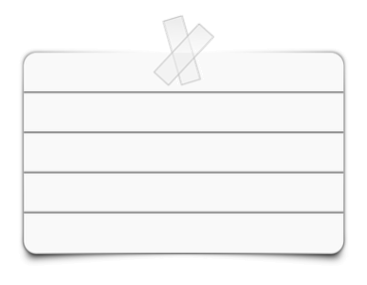 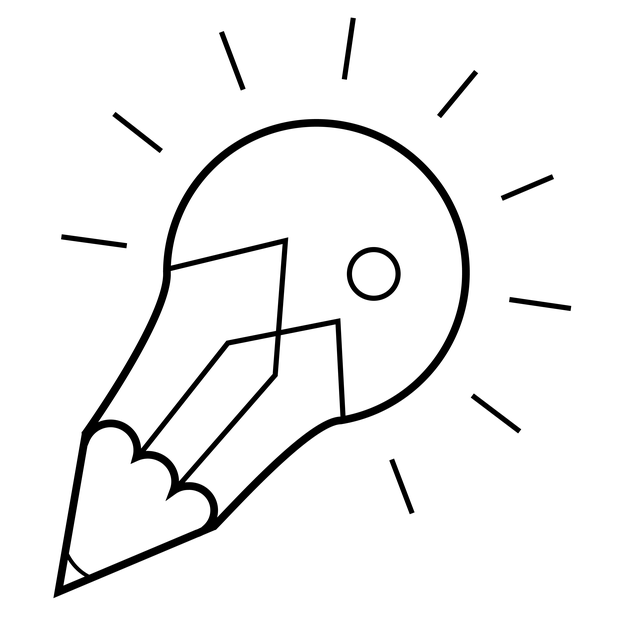 Use the
language from this unit to describe yourself.
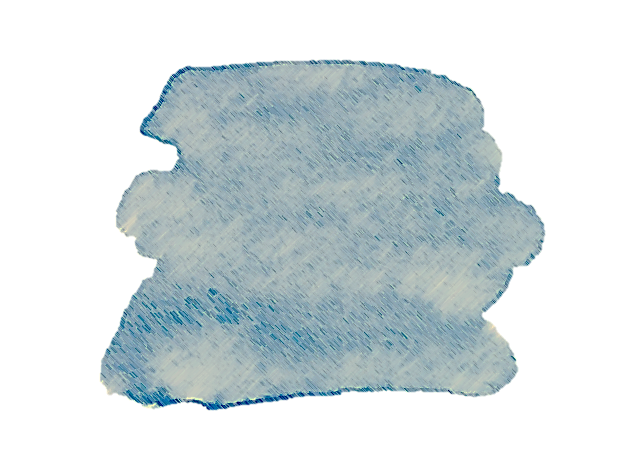 6
50
Saying what I and others have
Verde term 1
Verde term 1 week 11
verde term 1 week 12
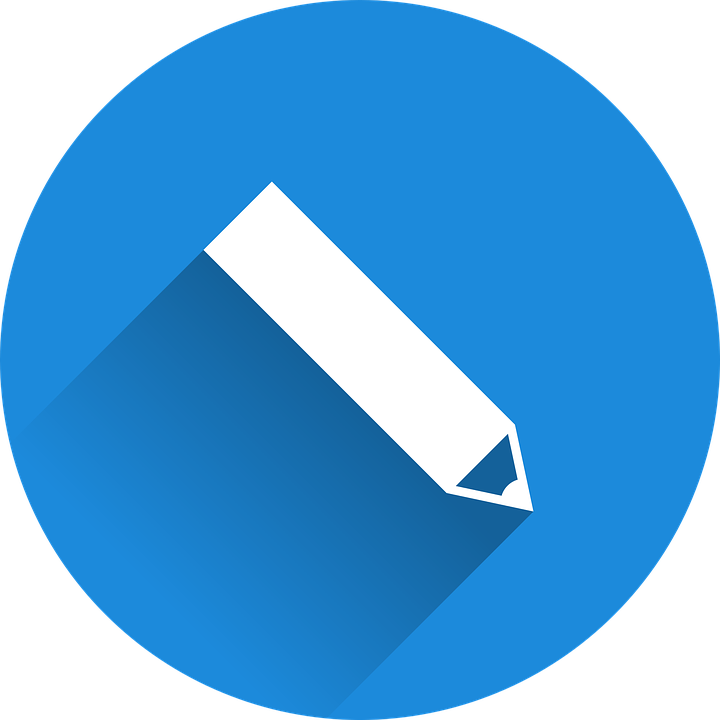 Usa las palabras en las burbujas y escribe las frases.
escribir
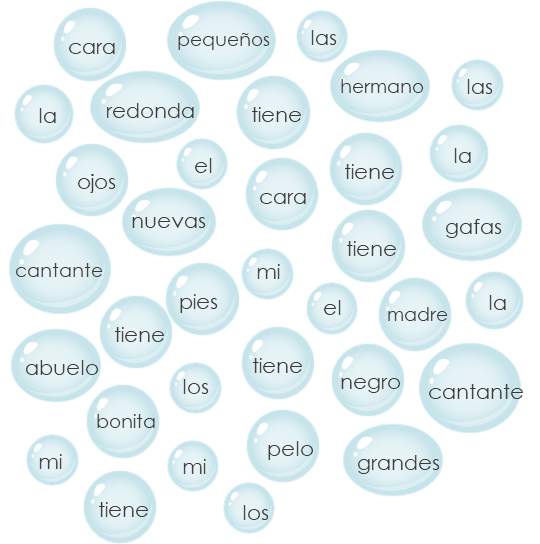 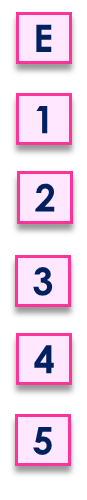 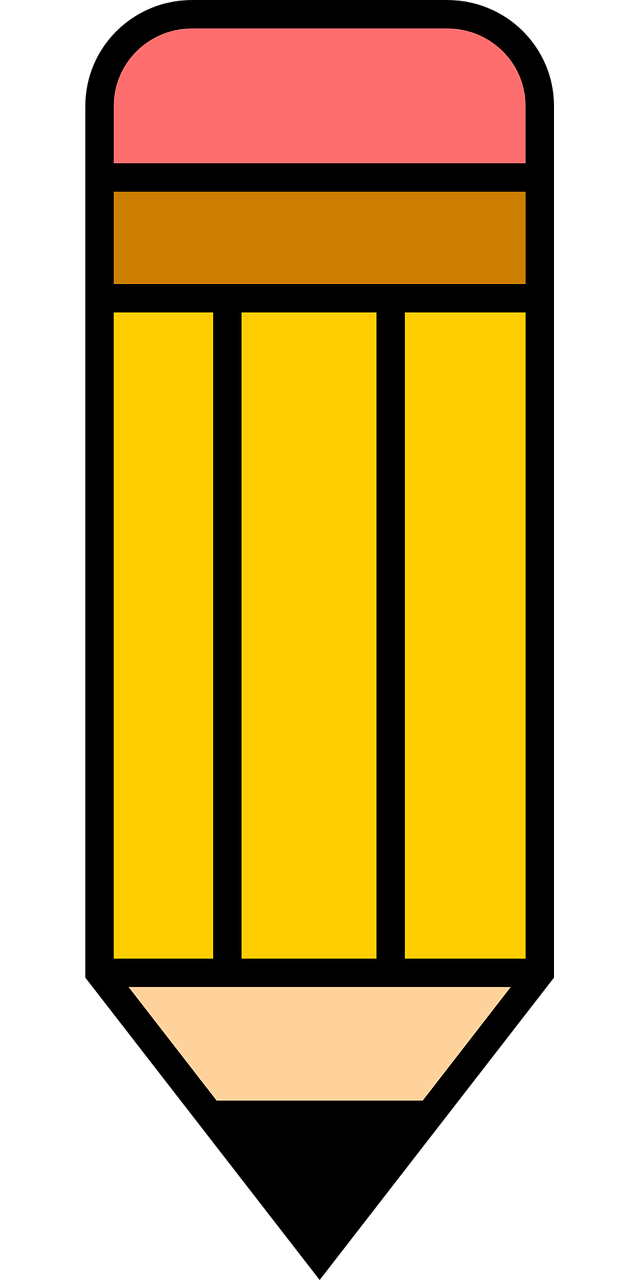 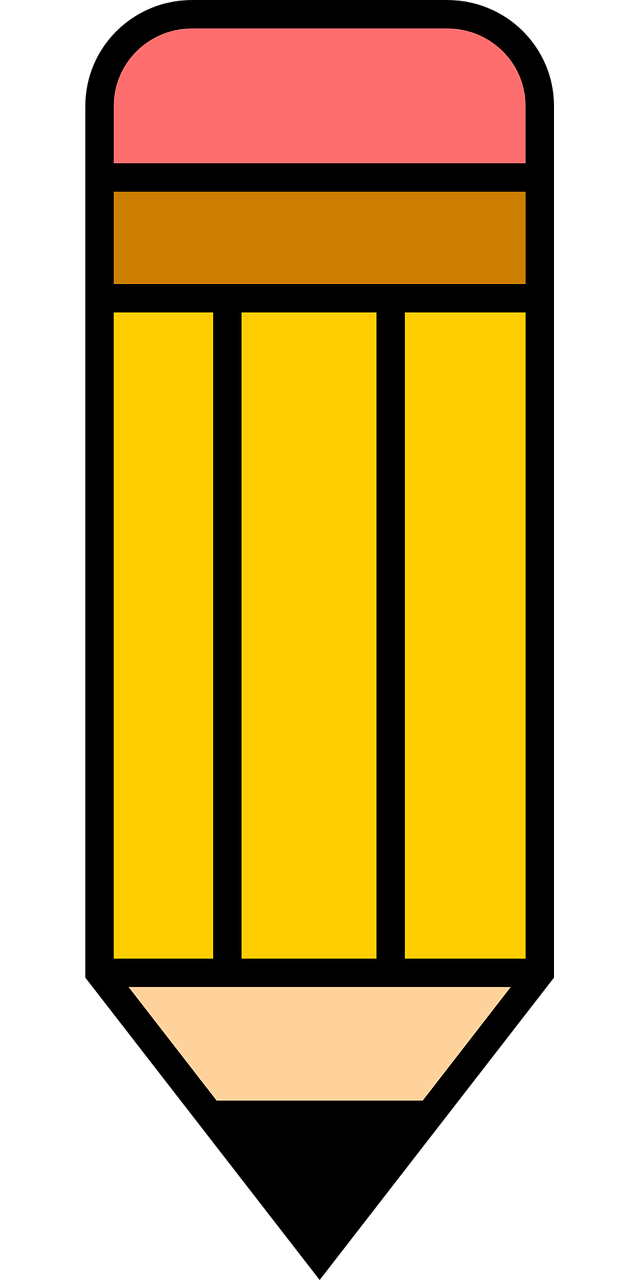 12
12
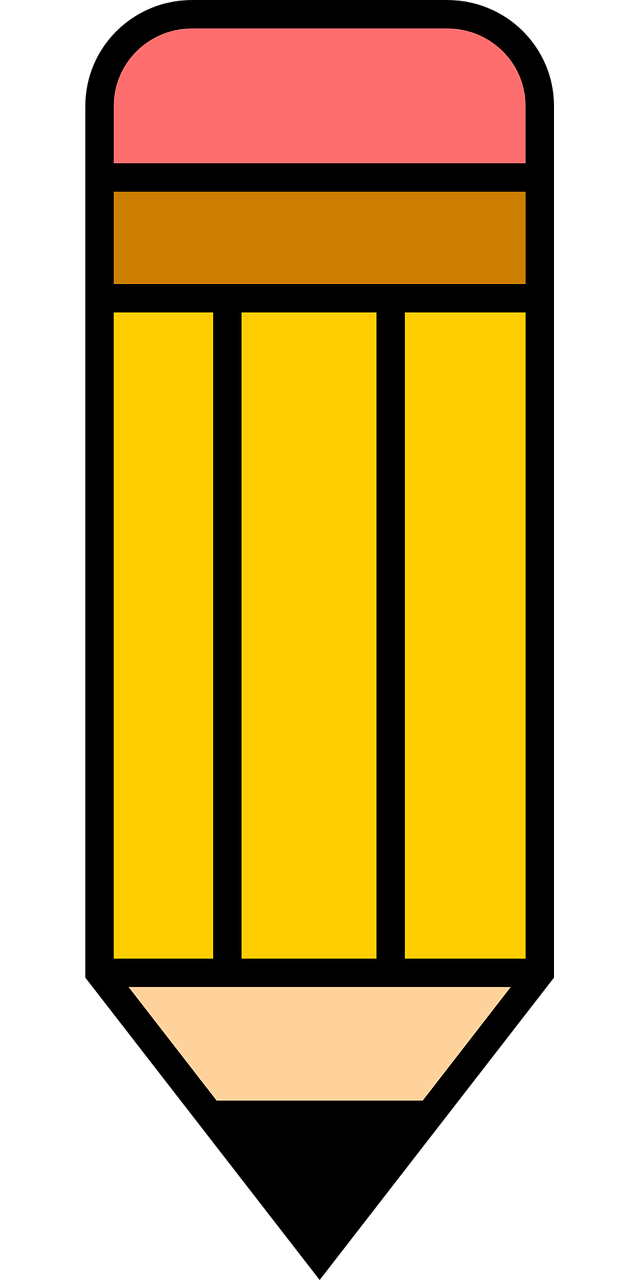 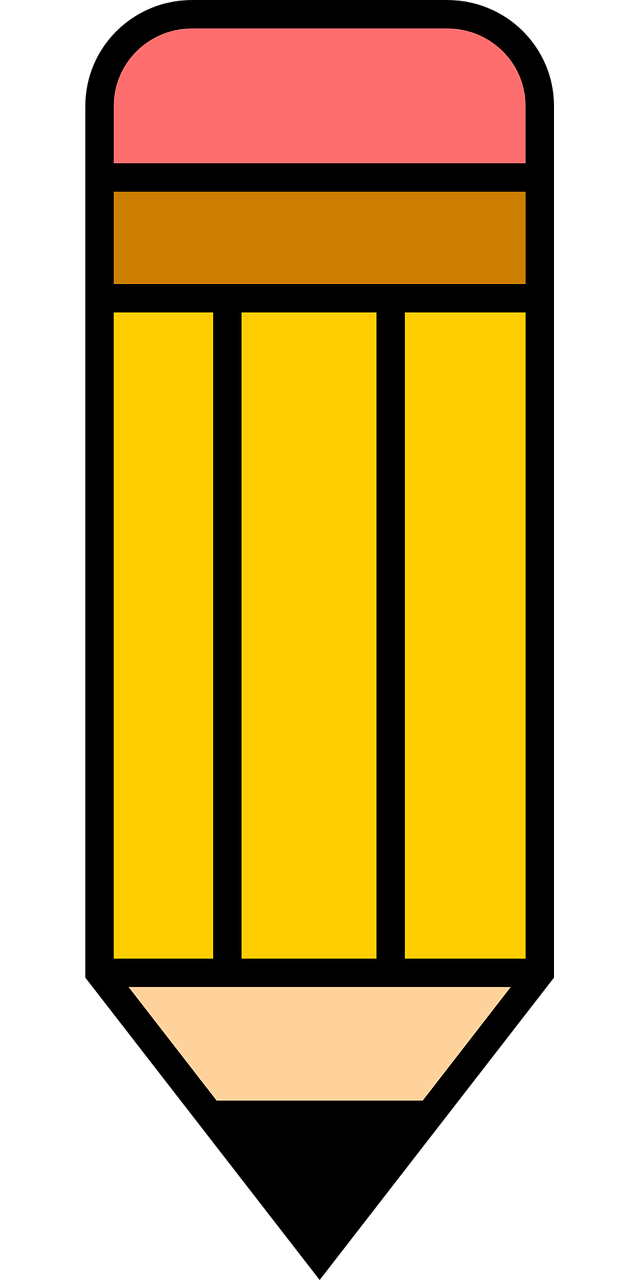 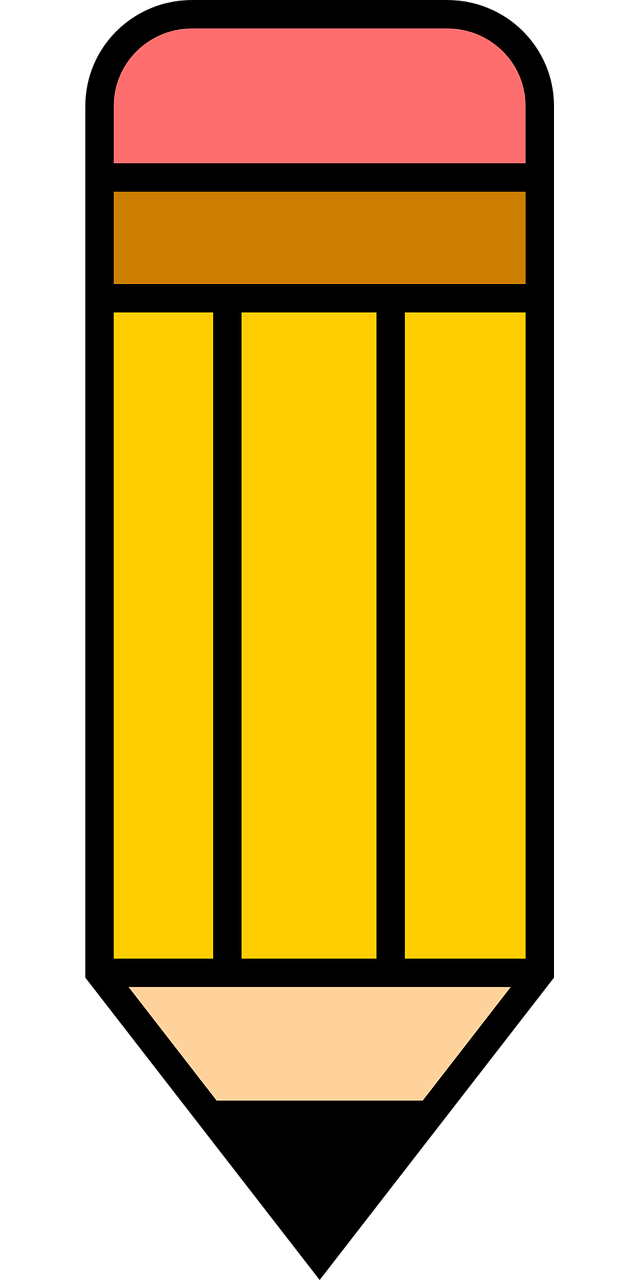 (la) burbuja = bubble
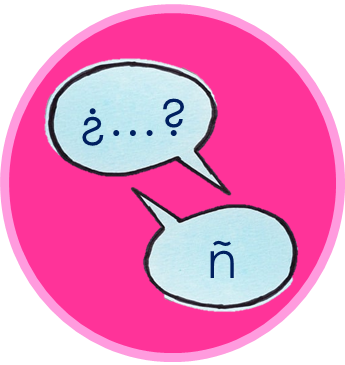 hablar
En parejas*, pregunta* y responde.
pareja = partner
pregunta = ask
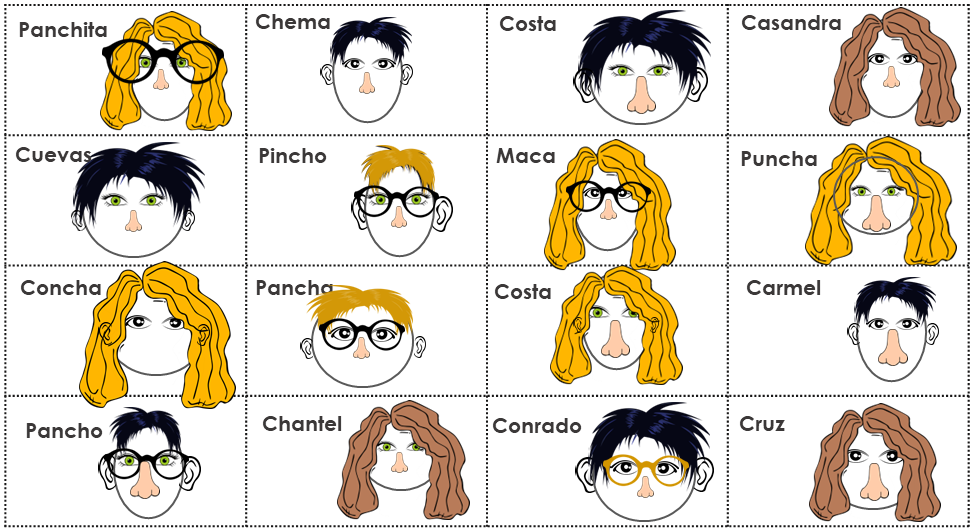 round face? |black or green eyes?  |  long or short hair? 
|  green, blonde, blue or black hair?| big or small nose?
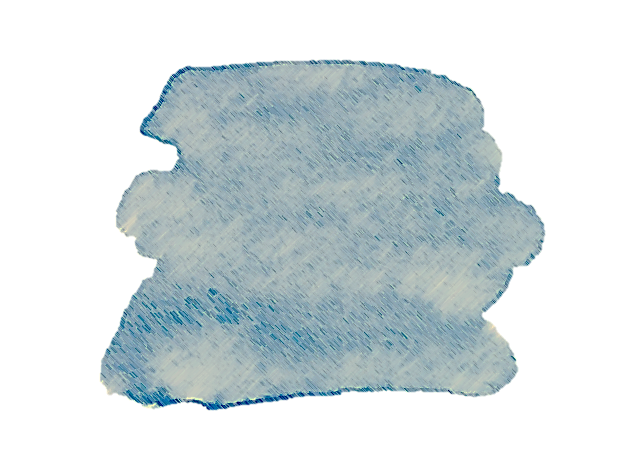 6
51
Saying what I and others have
Verde term 1
Verde term 1 week 11
verde term 1 week 12
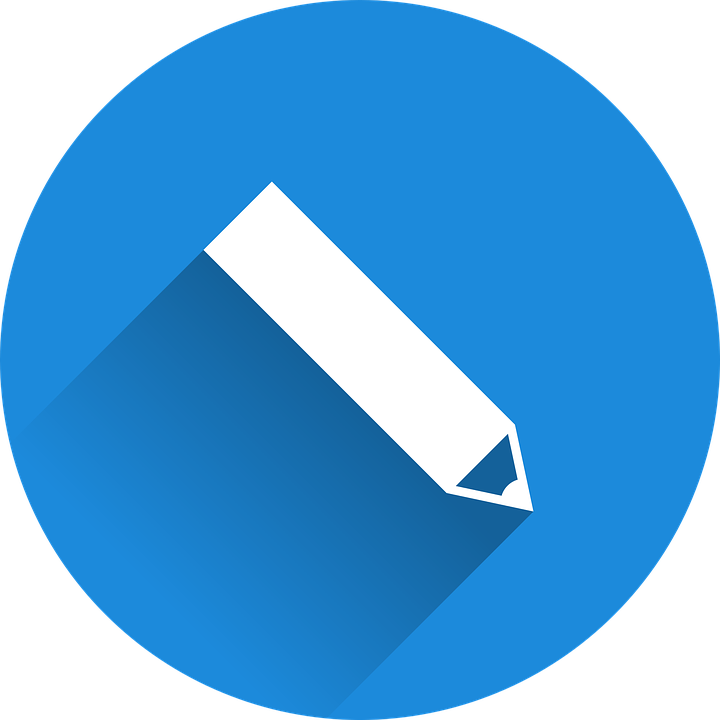 escribir
escribir
¿Qué no hay? Completa el mensaje en español.
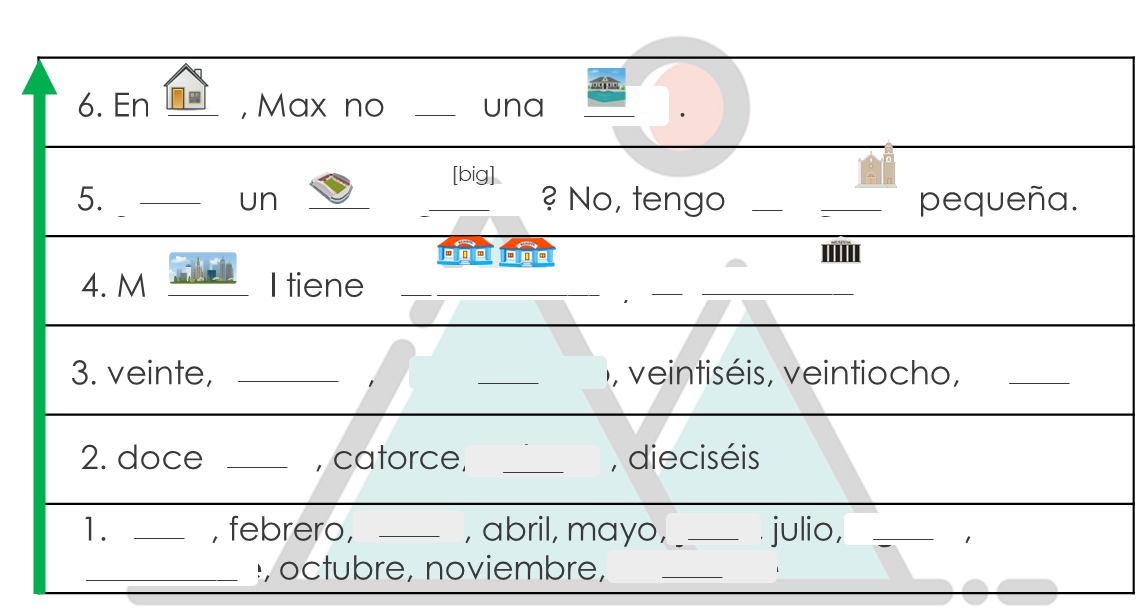 12
12
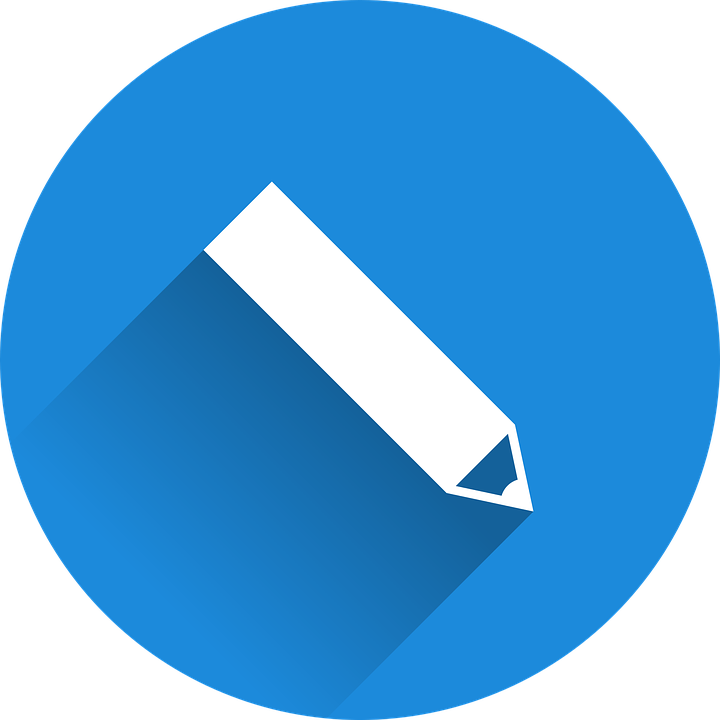 Escribe en español. Can you get at least 15 points?
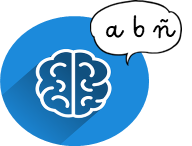 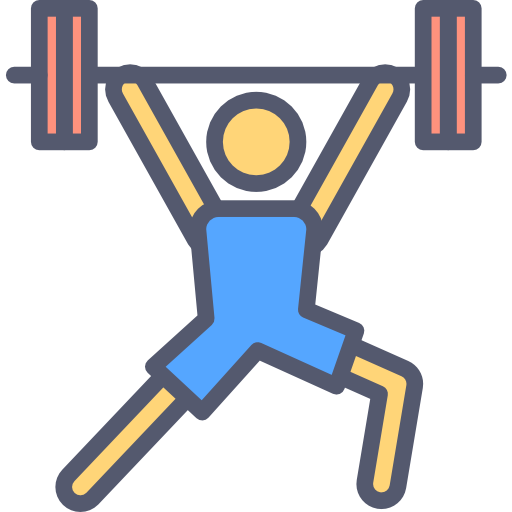 x3
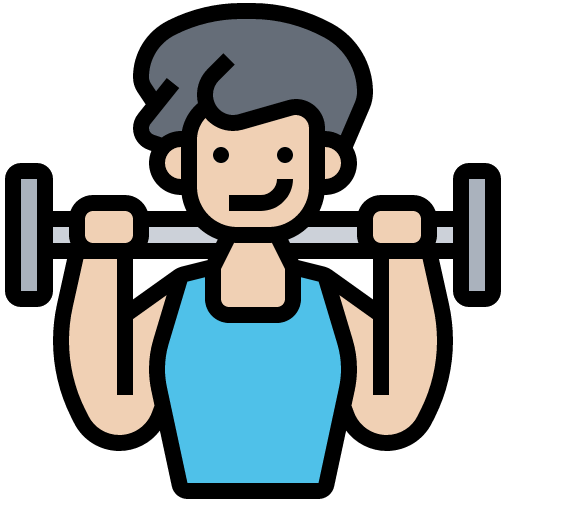 x2
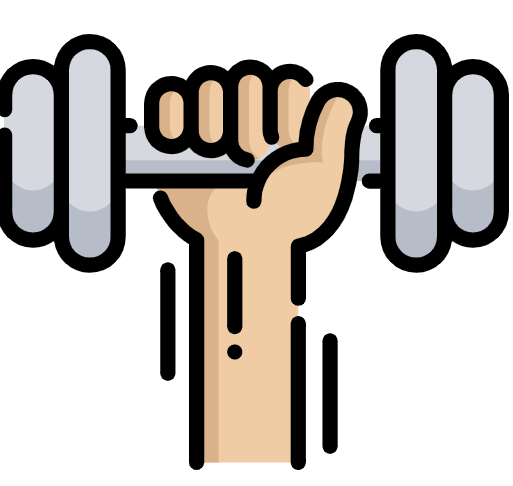 x1
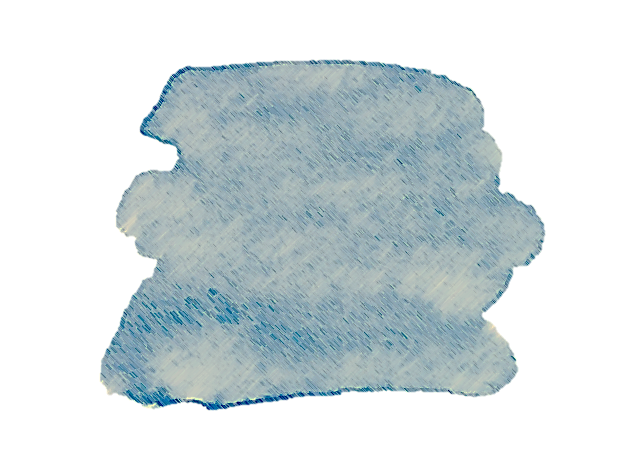 6
52
¡Feliz Navidad!
Verde term 1
Verde term 1 week 13
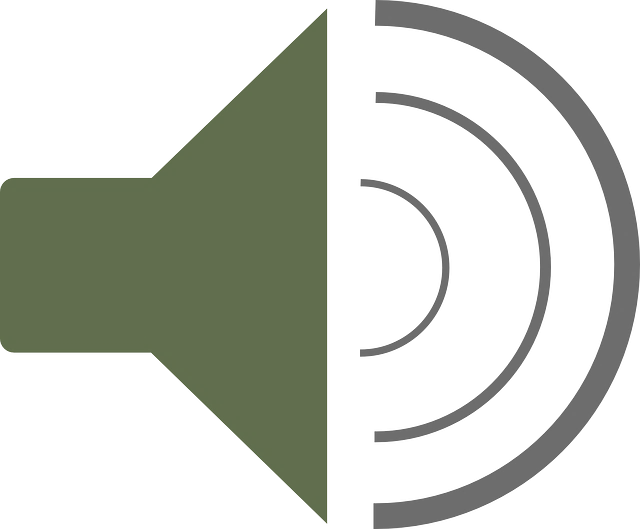 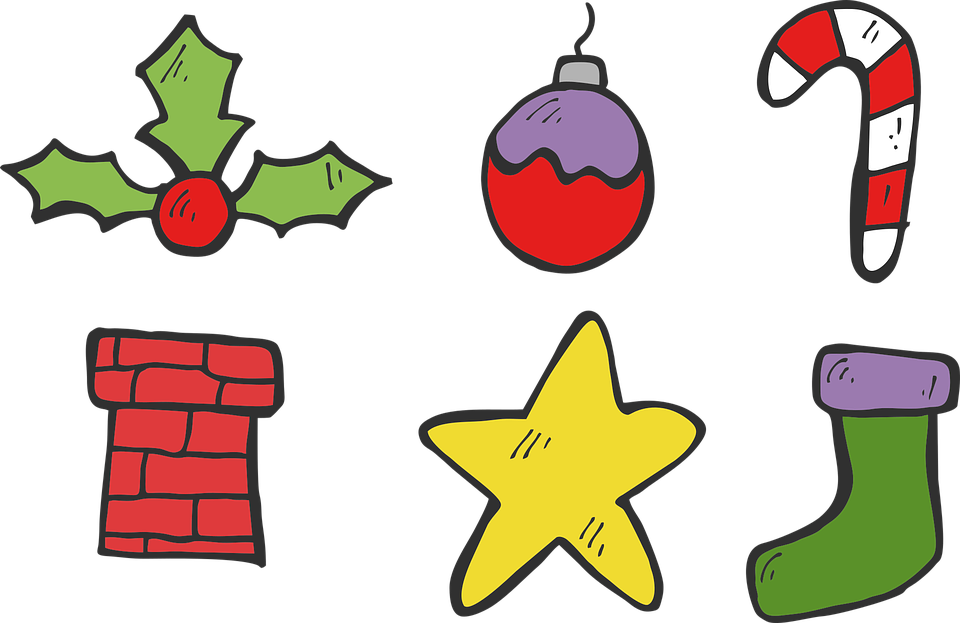 Escucha y completa las frases del villancico.
Oh, blanca ____________, sueñoY _____ la nieve             al alrededorBlanca ____________ mi quimeraY es mensajera de paz Y de puro amorOh, blanca ___________, nieveUn blanco sueño y un cantarRecordar _____ infancia podrásAl llegar _____ __________ ____________
(el) villancico = Christmas carol
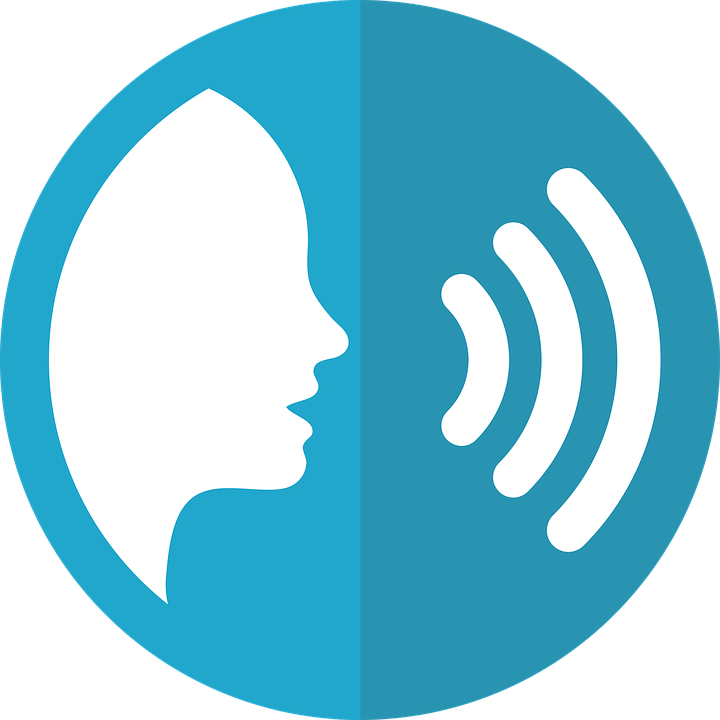 pronunciar
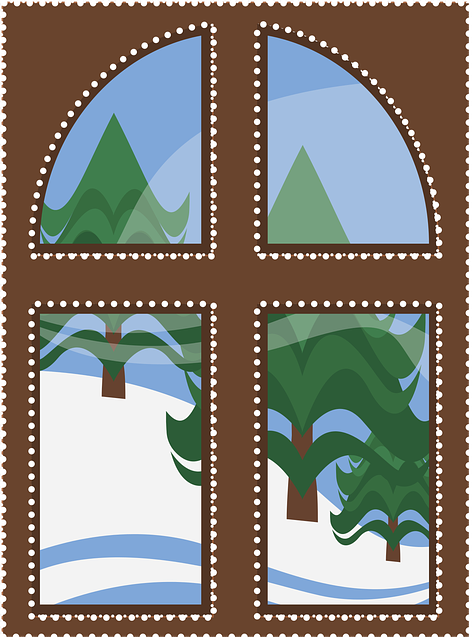 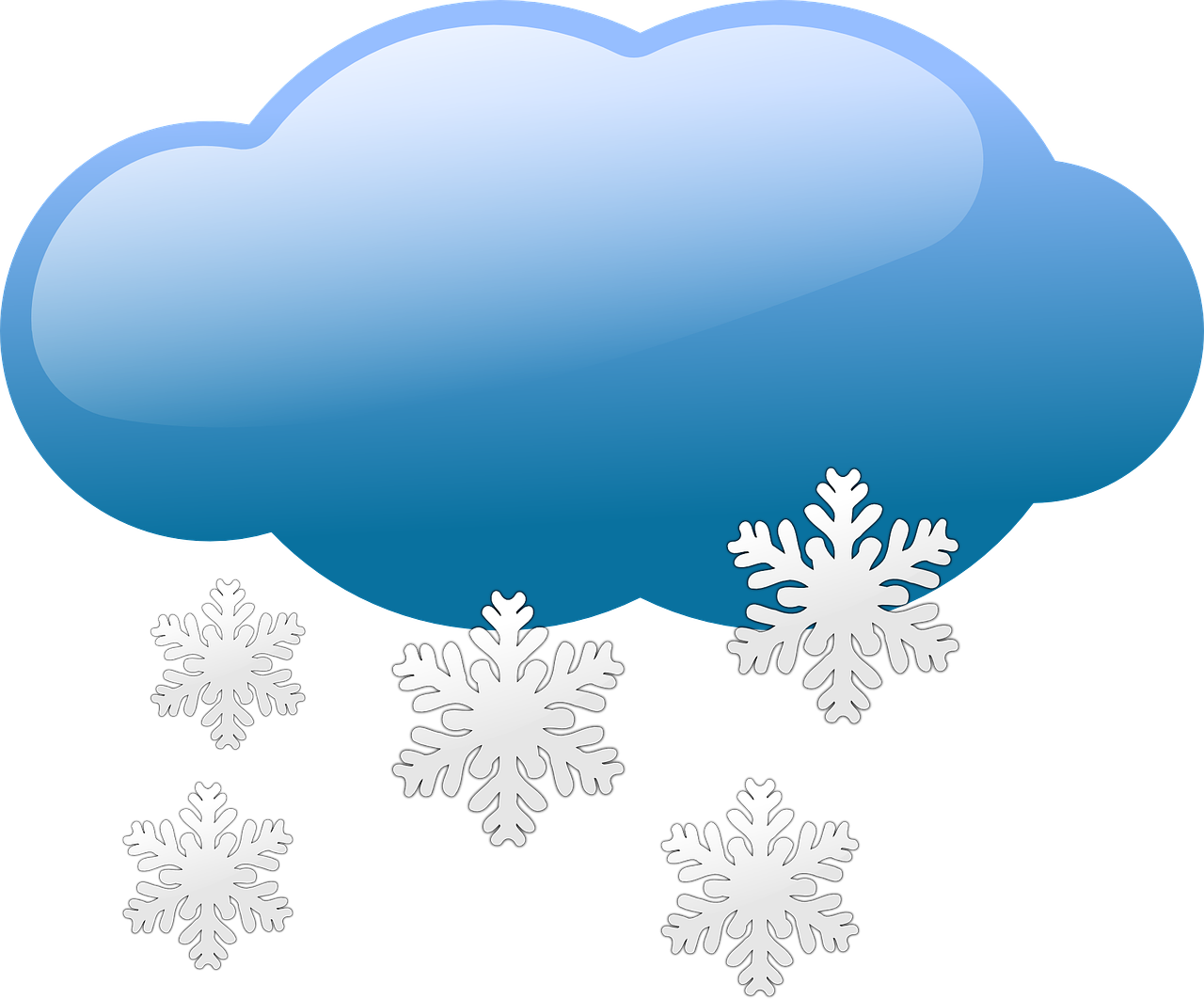 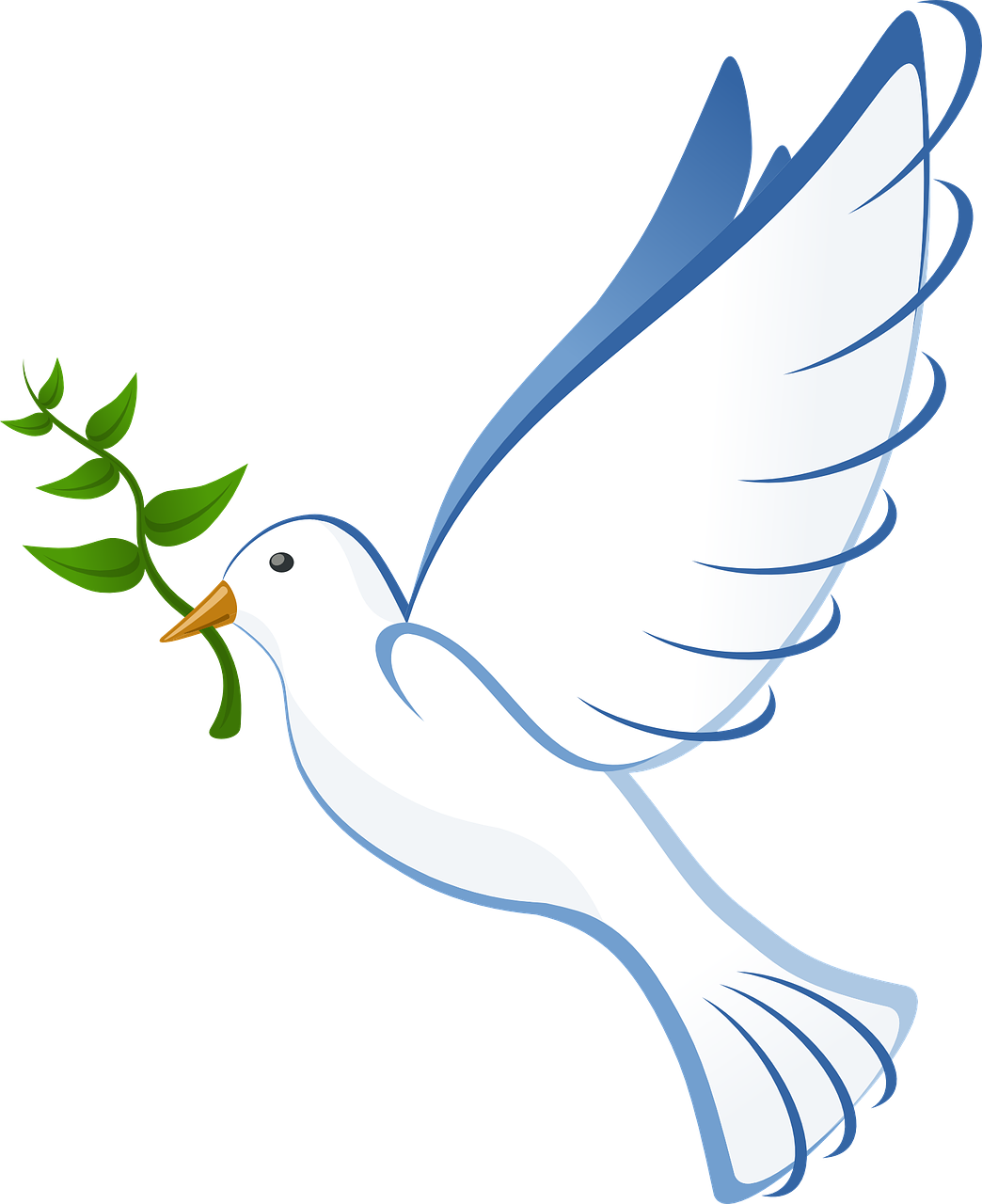 13
sueño = dream
alrededor = around
quimera = fear
mensajera = messenger
amor = love
cantar = chant, song
recordar = to remember
infancia = childhood
podrás = you will be able to
al llegar = when it arrives
vocabulario
Escribe el título:
escuchar
________ de _____________
¡A cantar! 🎤 Sing along!
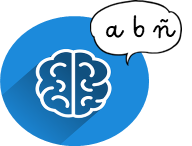 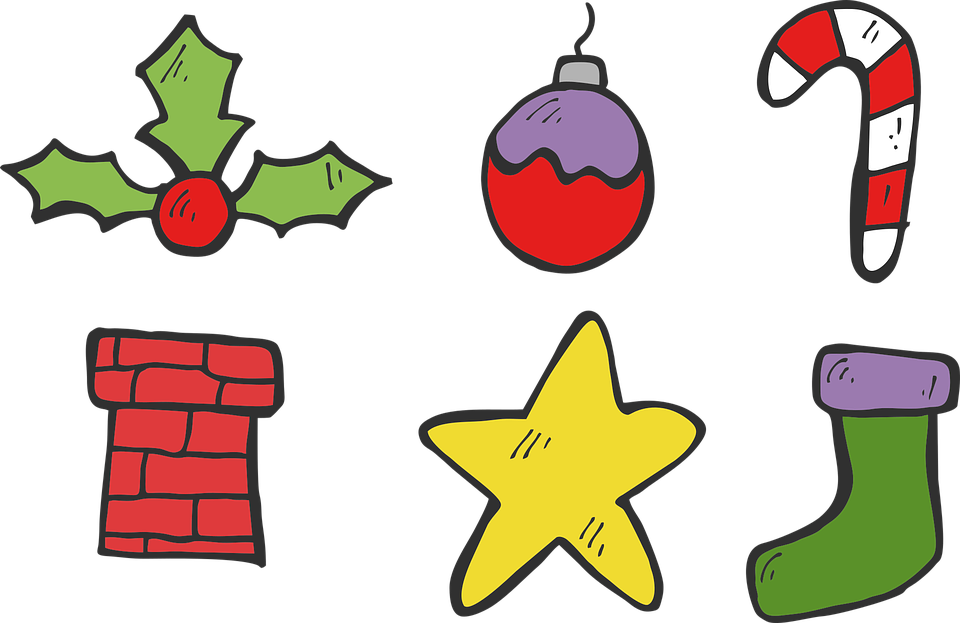 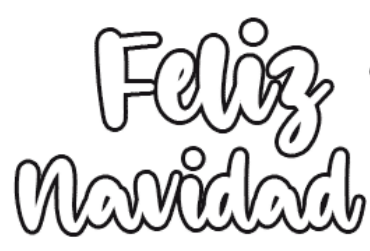 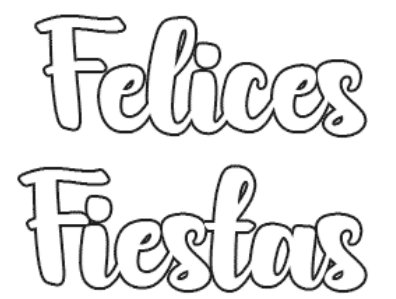 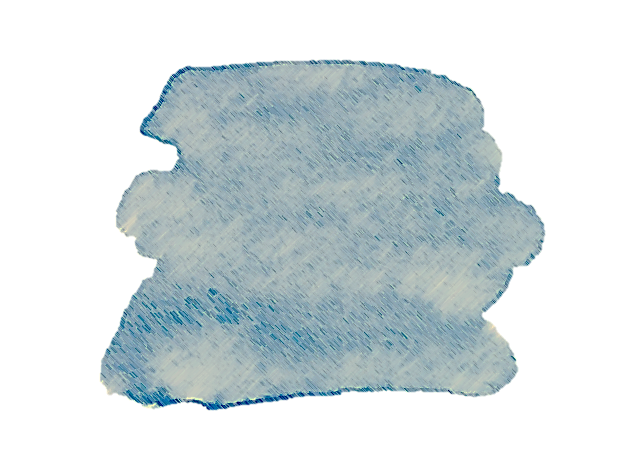 6
53
¡Feliz Navidad!
Verde term 1
Verde term 1 week 14
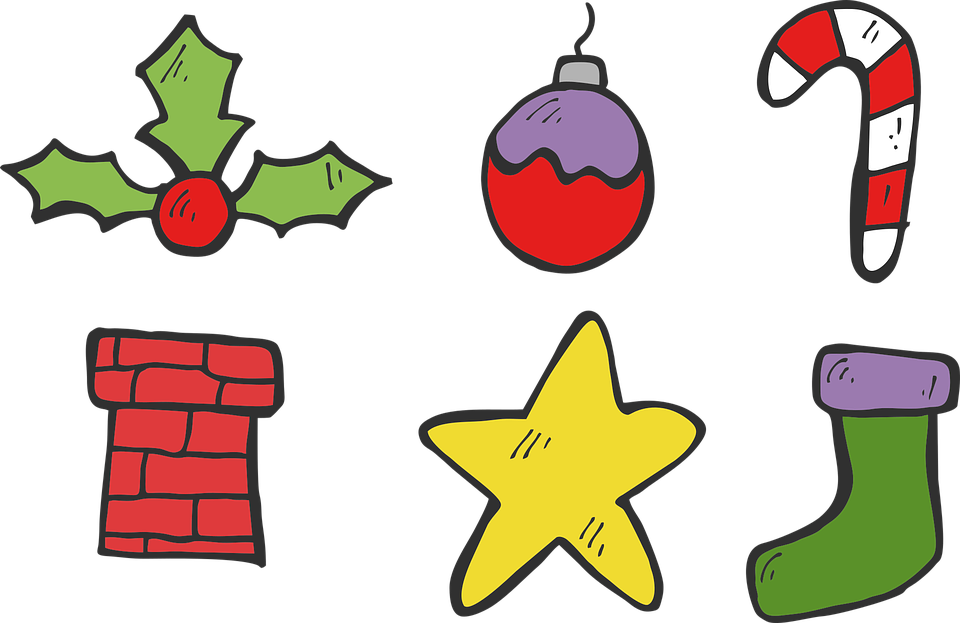 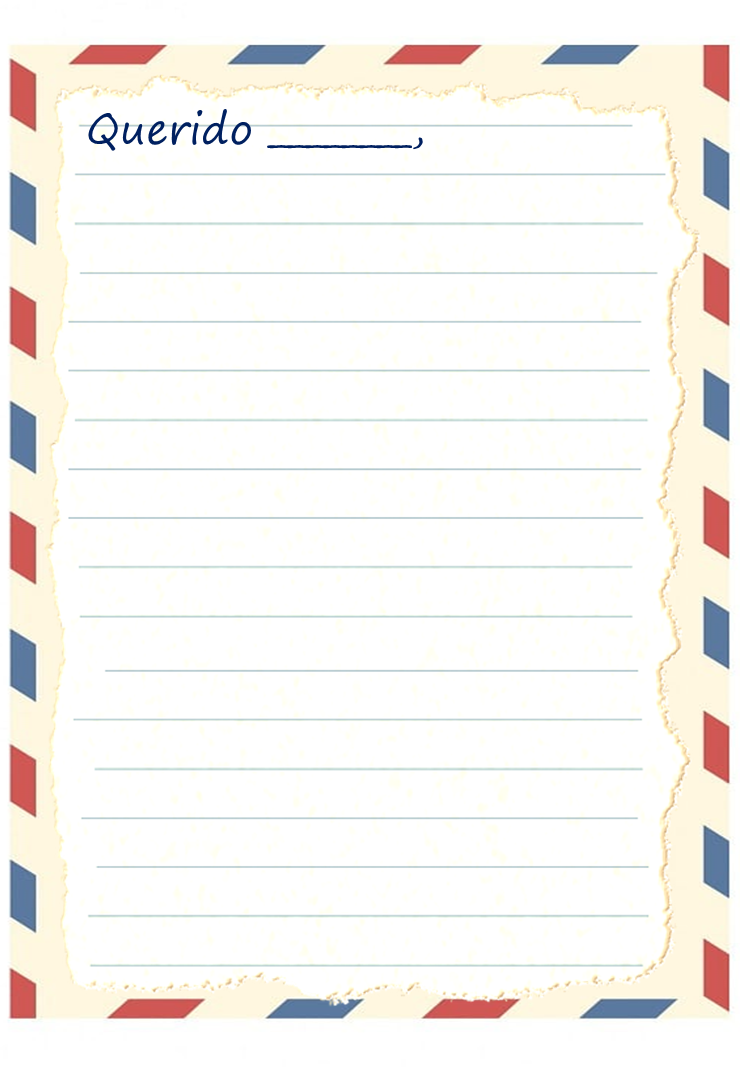 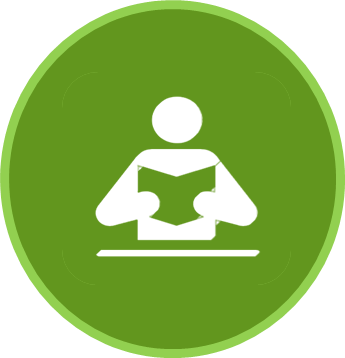 La carta a los tres Reyes Magos
leer
Los niños españoles escriben* su carta a uno de los tres Reyes Magos (Melchor, Gaspar y Baltasar).
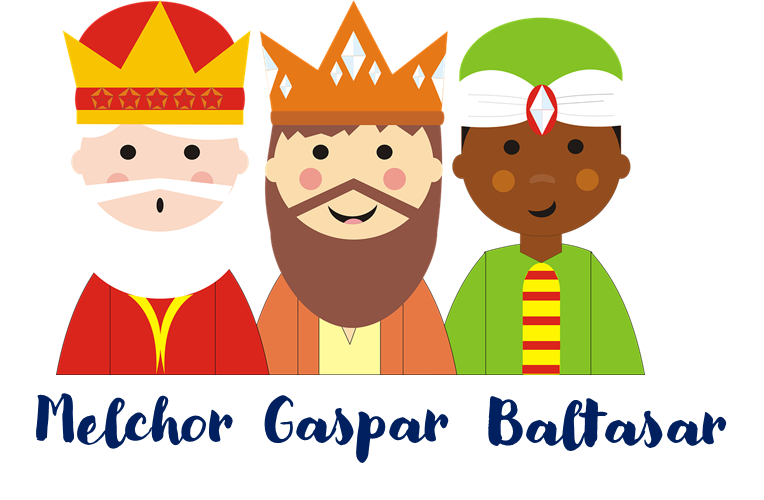 ‘escriben = they write
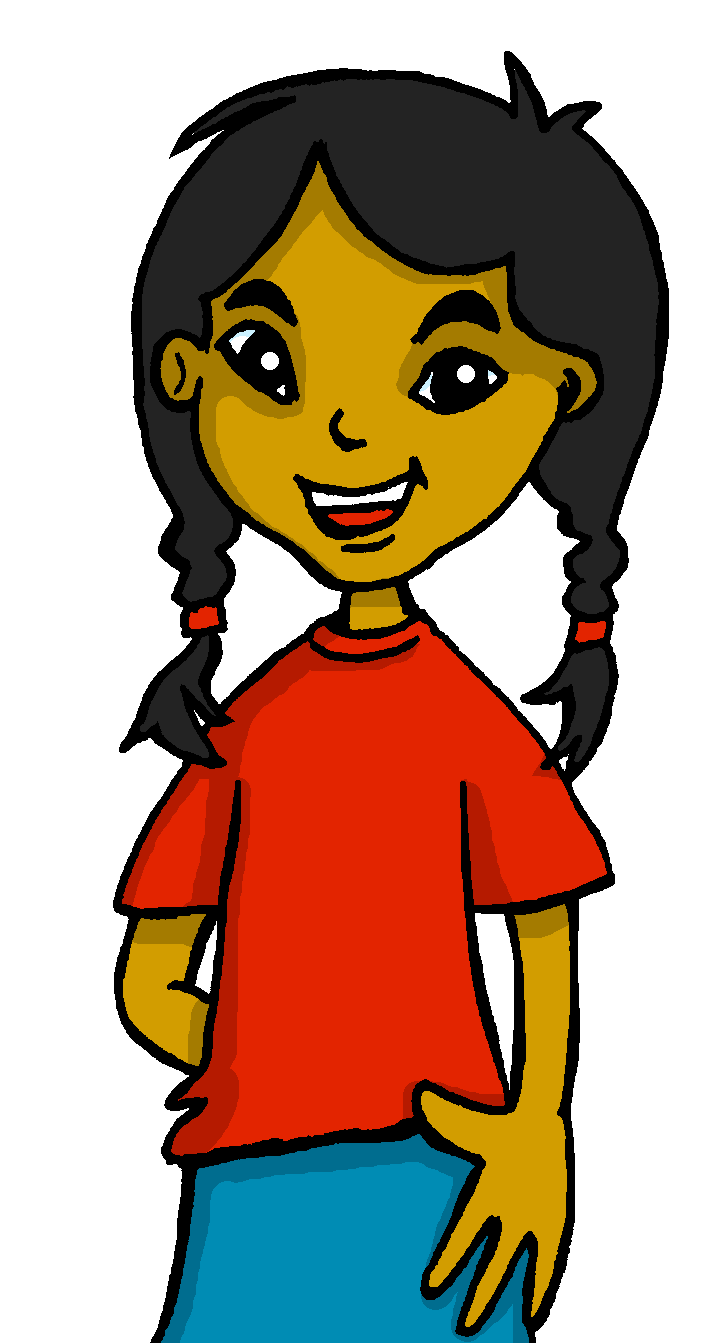 Yo escribo mi carta a Baltasar y Quique escribe a Gaspar.
14
In English, we
Lee y completa el texo 📝.
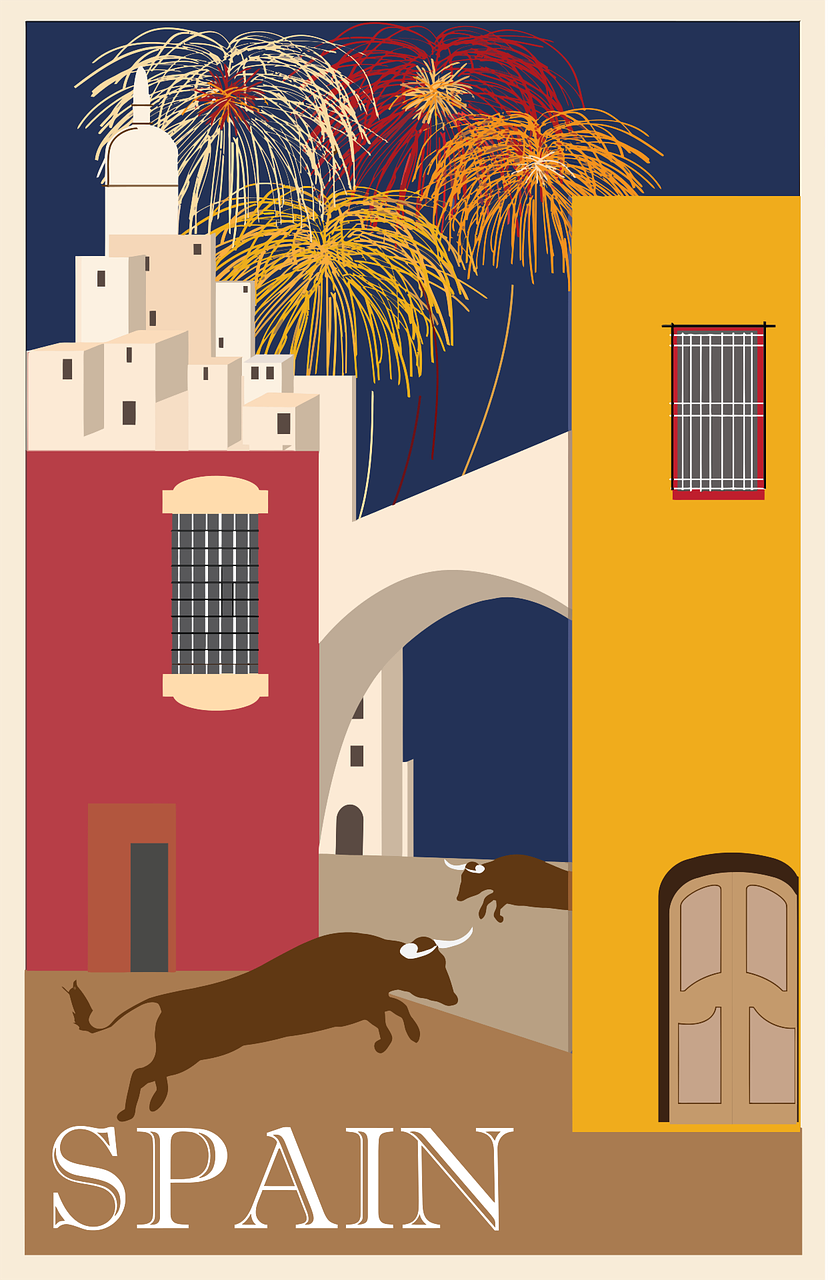 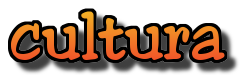 Sofía escribe una carta  a Baltasar,  _____ de los ________ Reyes Magos*. Es su favorito y es una tradición.

En la tarde del 5 de ___________ cada año, los 3 Reyes Magos) salen a las calles en _________. ¡_____ una cabalgata! 

‘Noche de Reyes’ es una celebración con mucho color. Los Reyes Magos visitan _________ con regalos.

Por la mañana, el 6 de enero, Sofía abre los regalos. Sofía _________ muy _________.
Sofía writes a _________ to Baltasar, one of the three Kings. He is her favourite, and it is a tradition.

On the evening of January 5th every year, the three kings go out to the  _________ of cities in Spain. ¡There is a parade!

‘Noche de Reyes’ es is a celebration with lots of colour. The Three Wise men _________ the house with presents. 

In the ___________ , on January 6th, Sofía opens the presents.  Sofía is very happy.
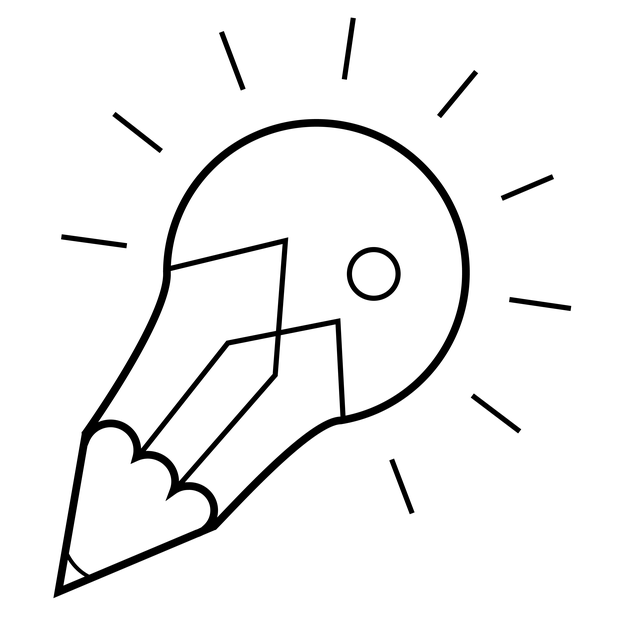 often say “the three Wise Men”, whereas Spanish refers to them as “the Three Magi”.
¿Qué tipo de palabras son? 💡
The words in purple are:  adjectives, nouns, verbs.
The words in green are: articles, adjectives, verbs.
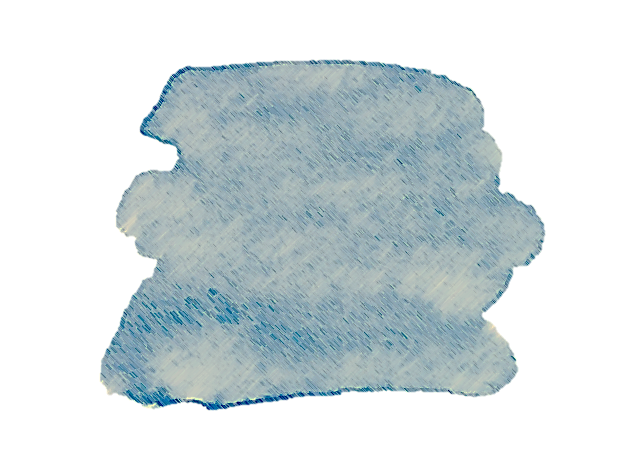 6
54
¡Feliz Navidad!
Verde term 1
Verde term 1 week 14
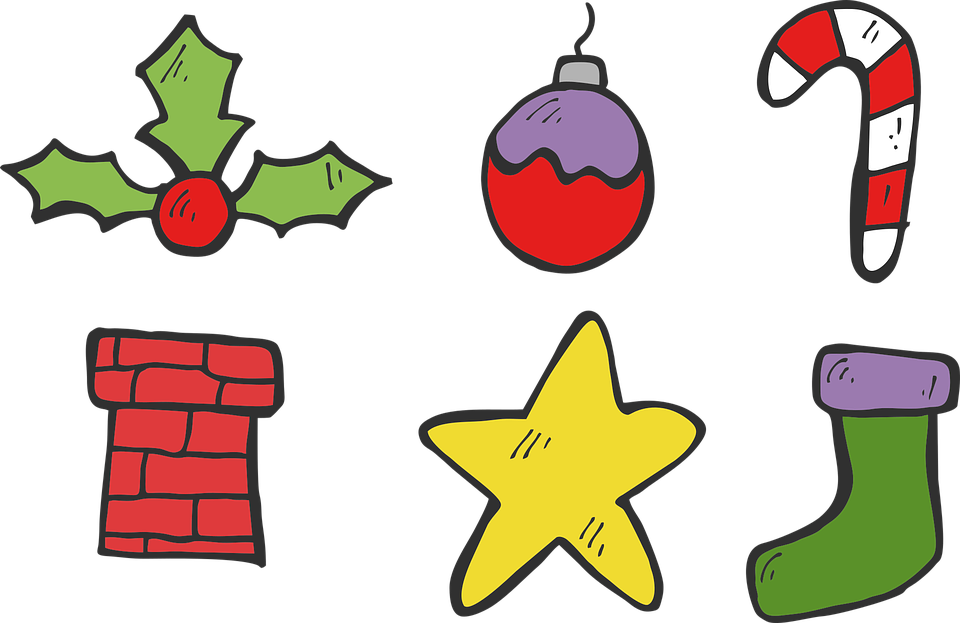 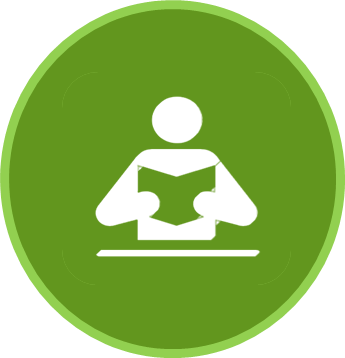 leer
Ordena las imágenes en el orden del texto.
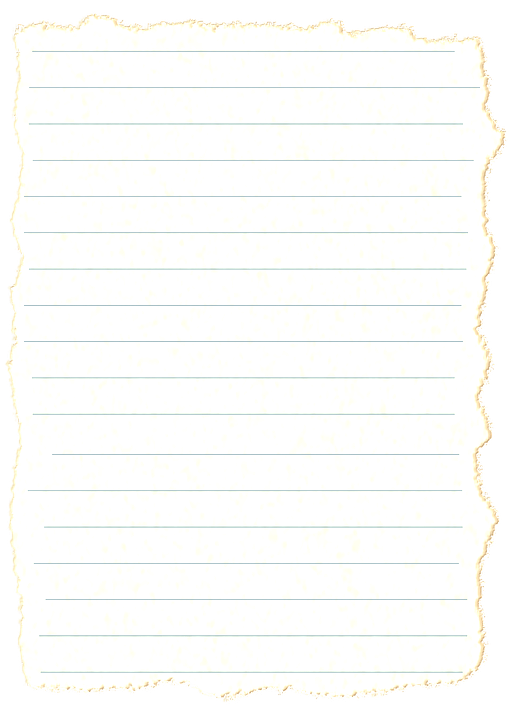 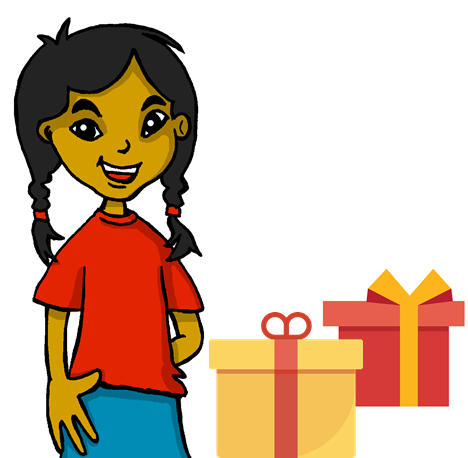 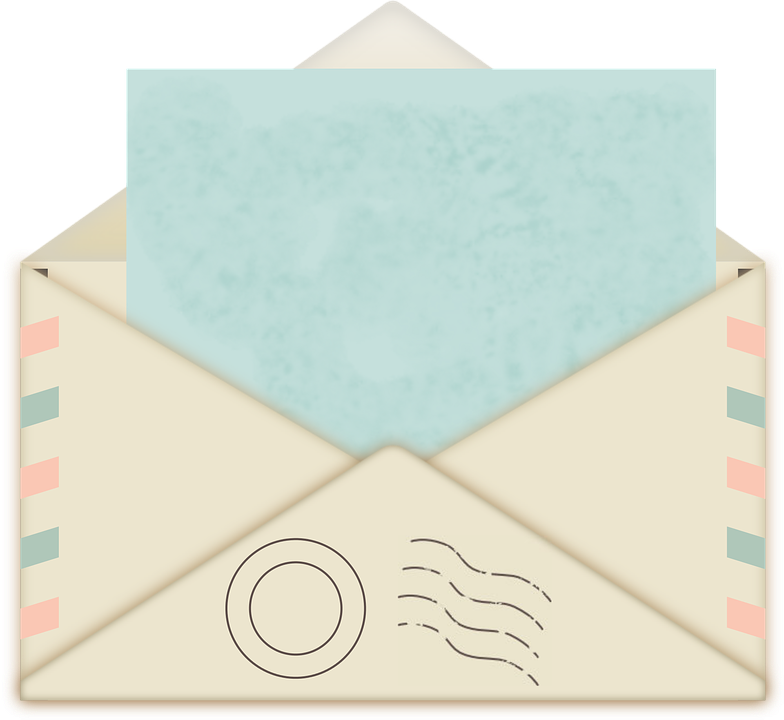 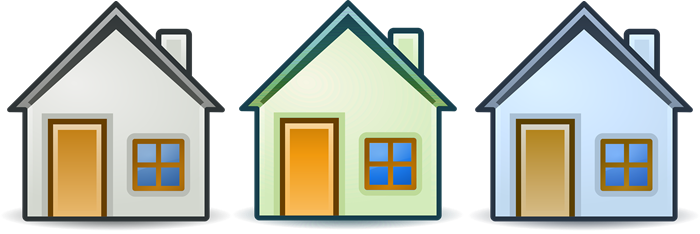 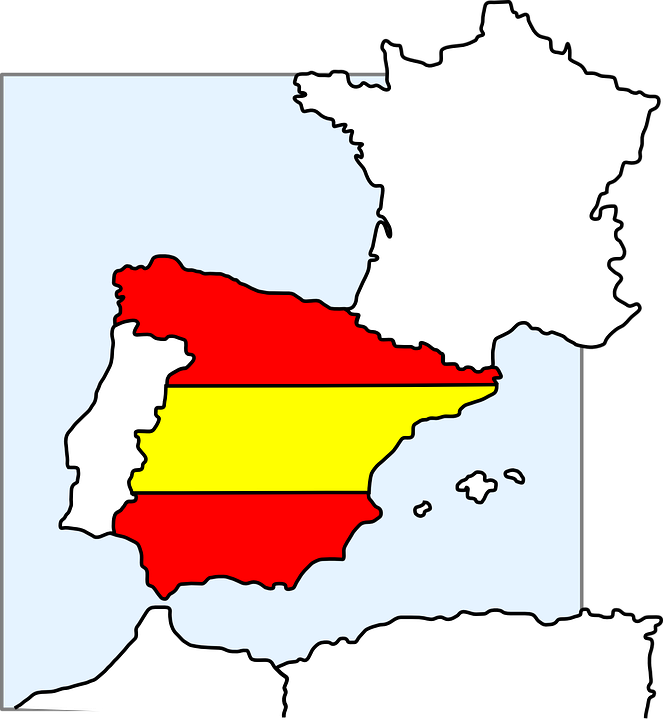 [G]
[C]
[E]
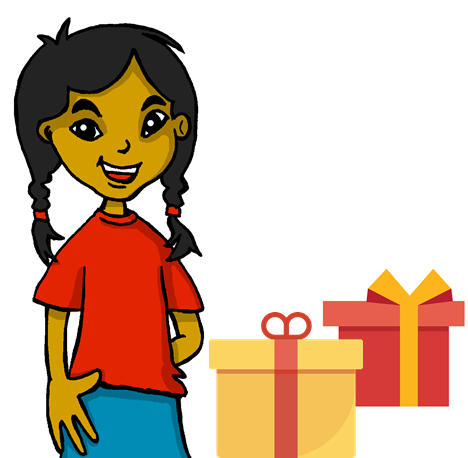 [A]
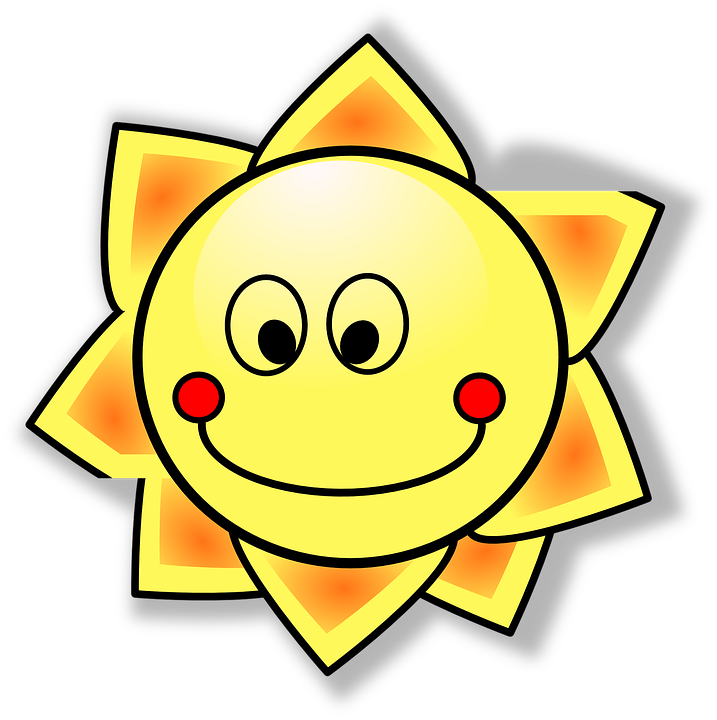 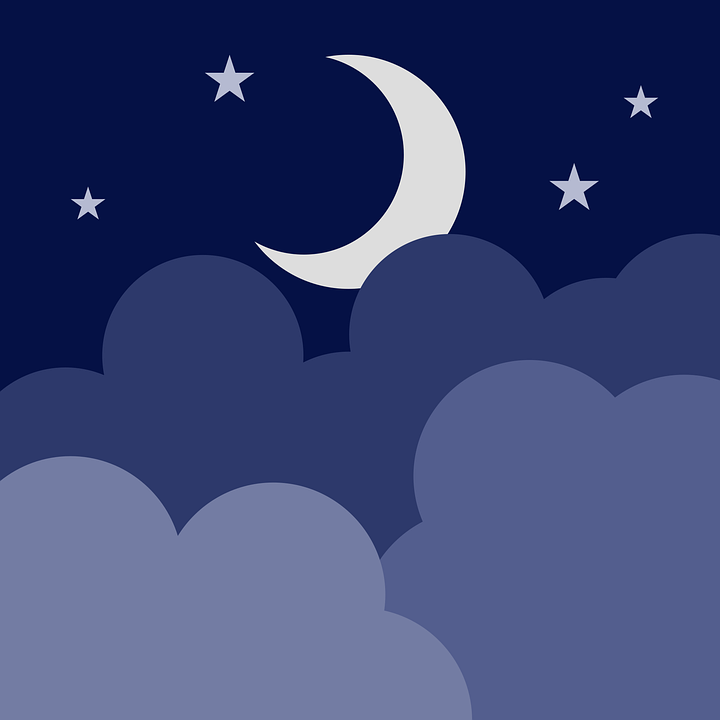 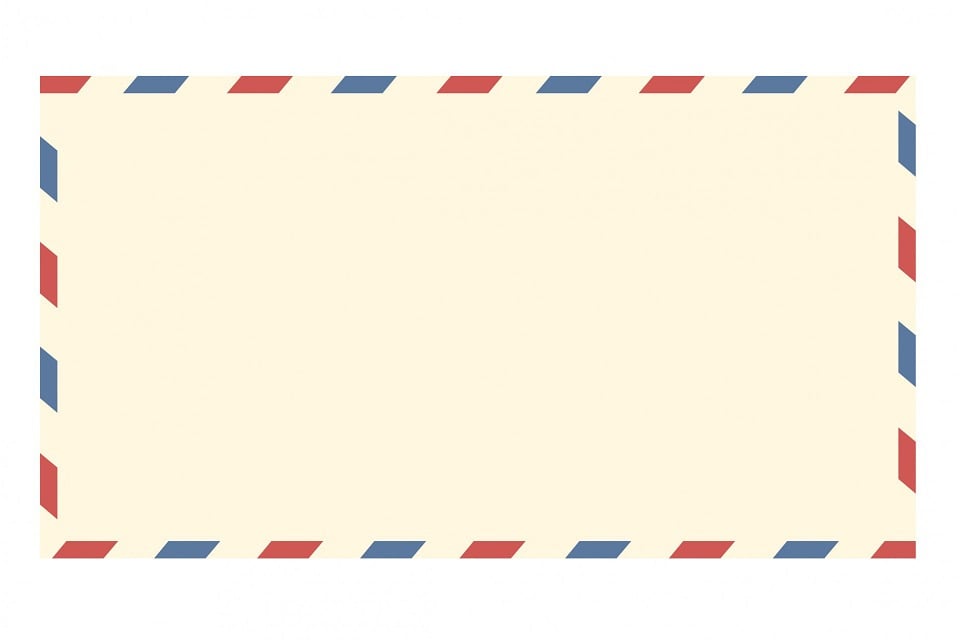 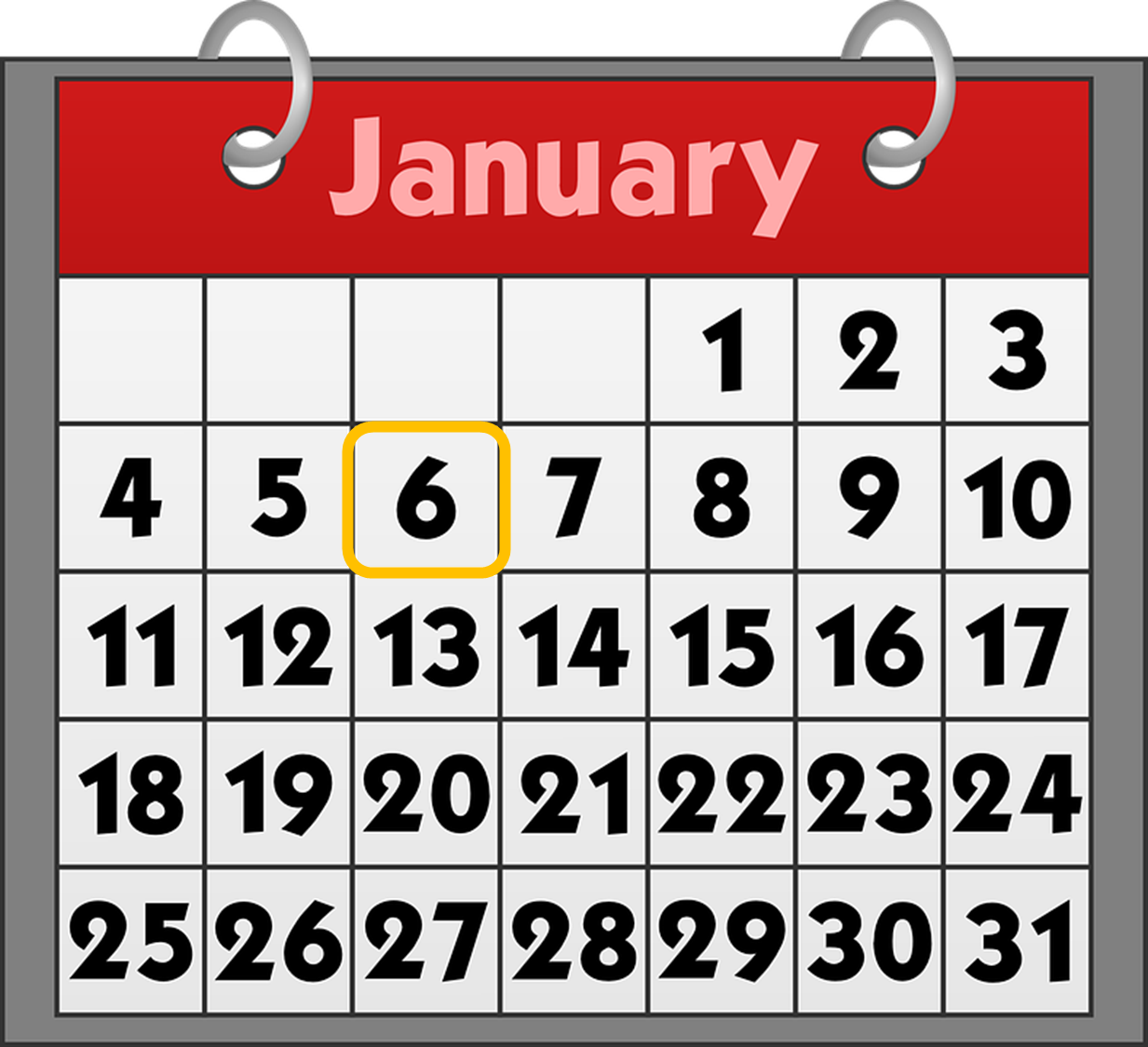 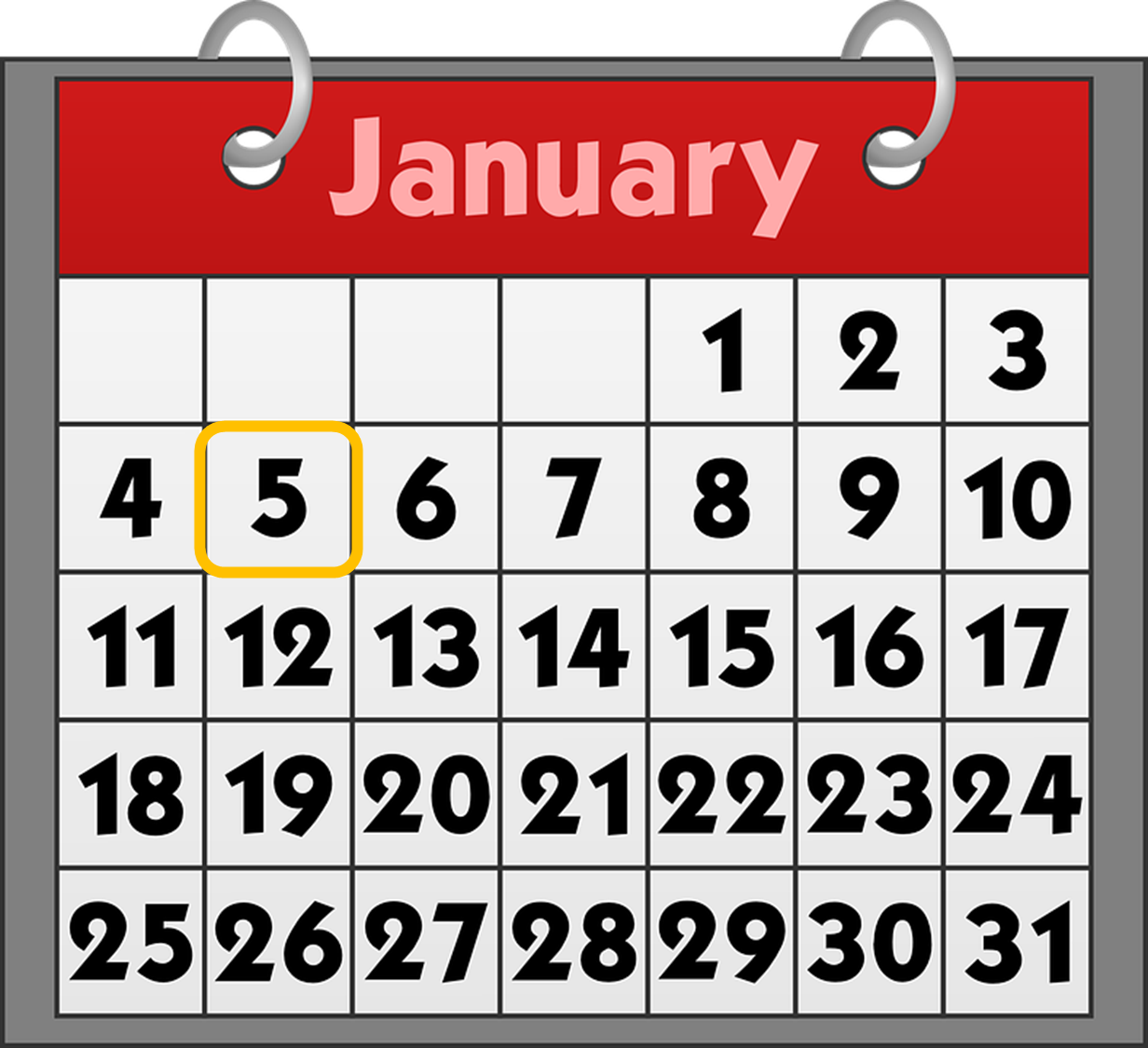 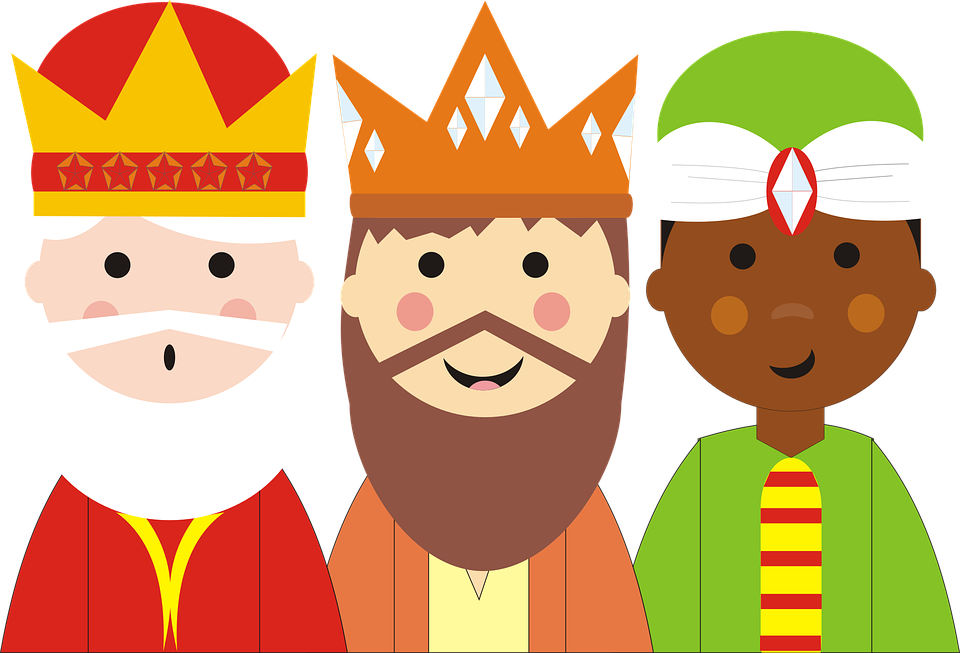 14
[F]
[D]
[B]
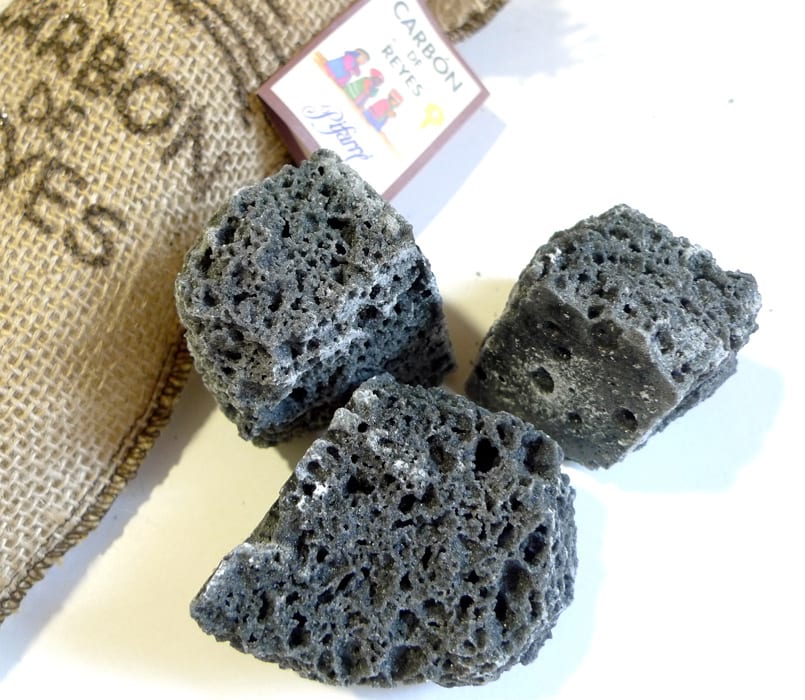 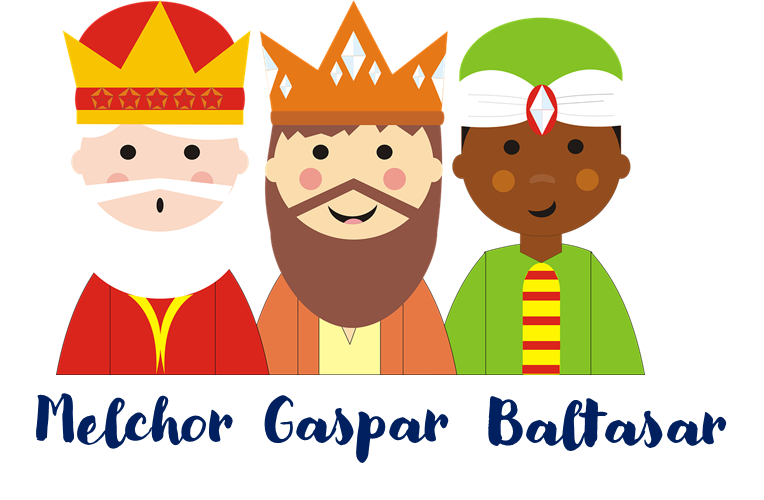 La carta a los tres Reyes Magos
‘Los Reyes Magos’ can also bring 
you ‘carbón dulce’ if they consider you have not behaved well. In some cases, they only bring you ‘carbón’!
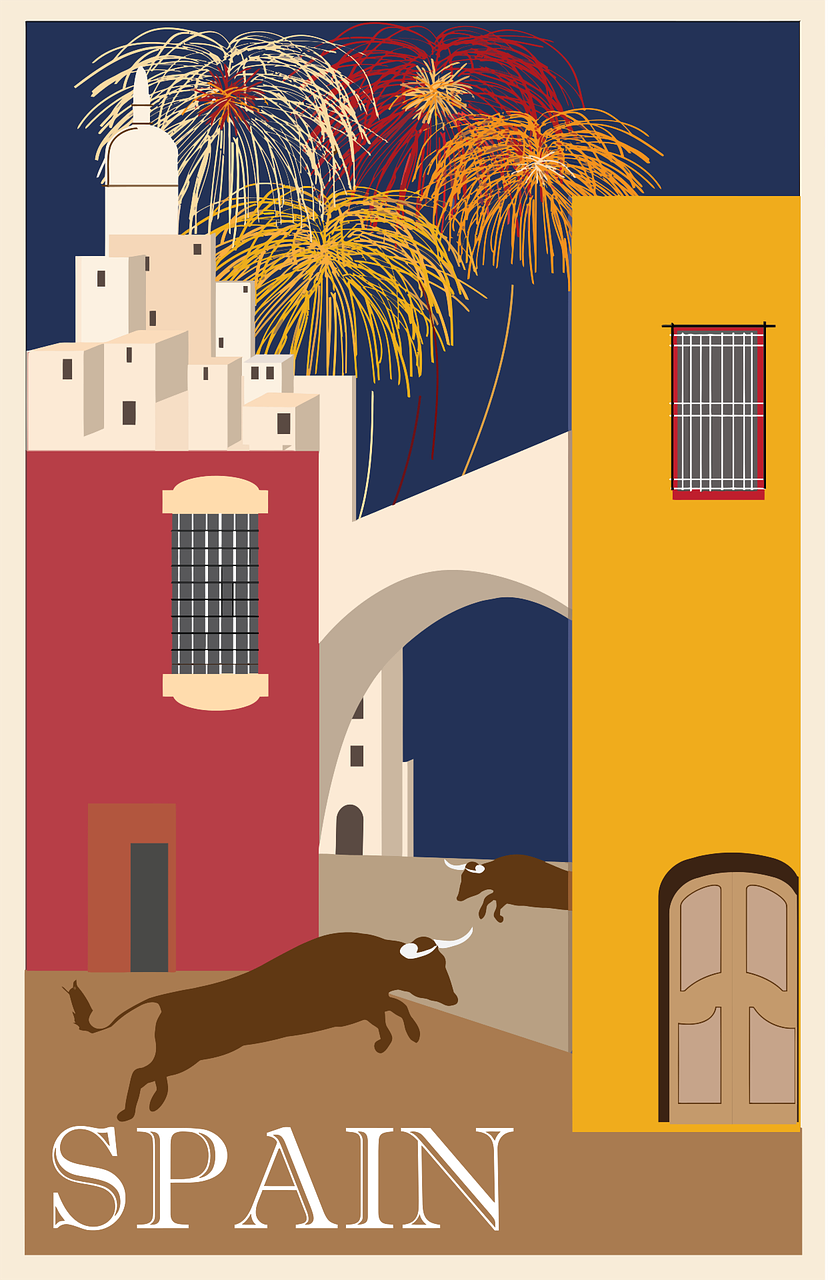 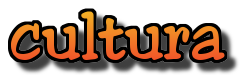 Querido ________,
Para mí, un estuche y unas zapatillas de deporte.
Para mamá, un móvil.
Para papá ...
Querido = Dear 
Para mí = For me
‘carbón dulce = a lump of coal
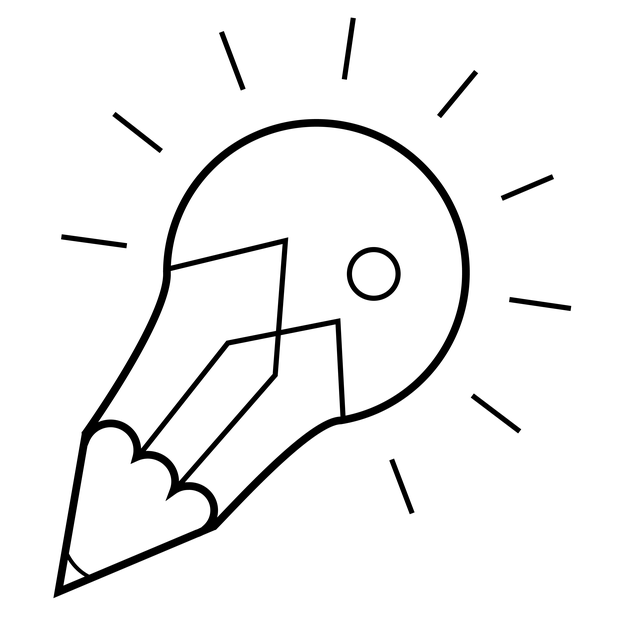 Use a
dictionary to look up 
new words so you 
can say what you 
want in Spanish😊!
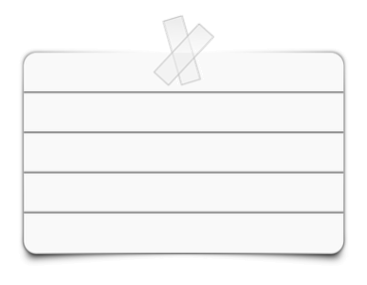 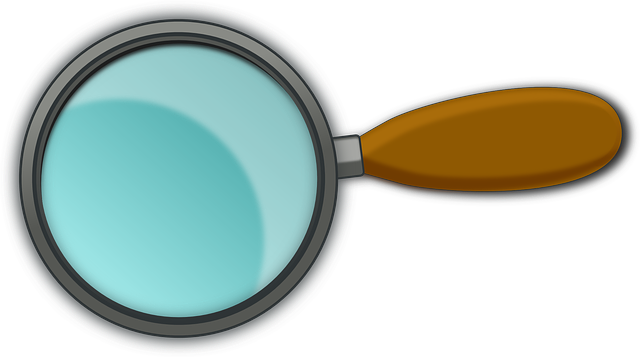 🧩 Plurals:
 Ending in a vowel (aeiou): add –s
 Ending in a consonant: add –es
 Ending in –z: remove –z, add -ces
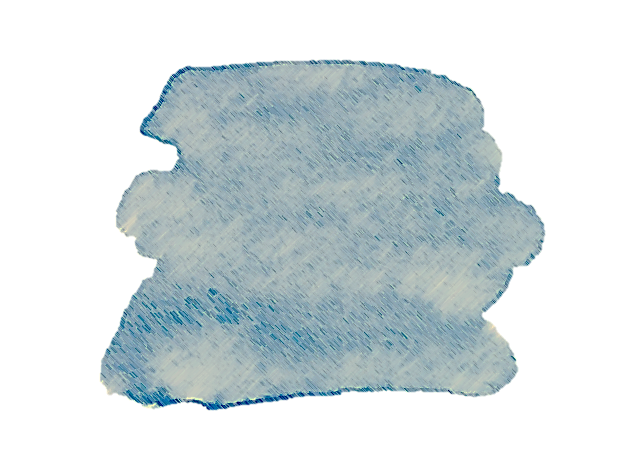 6
55
¦
¦
¦
¦
¦
¦
¦
¦
¦
¦
¦
¦
¦
¦
¦
¦
¦
¦
¦
¦
¦
¦
¦
¦
¦
¦
¦
¦
¦
¦
¦
¦
¦
¦
¦
Mi carta 📝
Verde term 1
Verde term 1 week 14
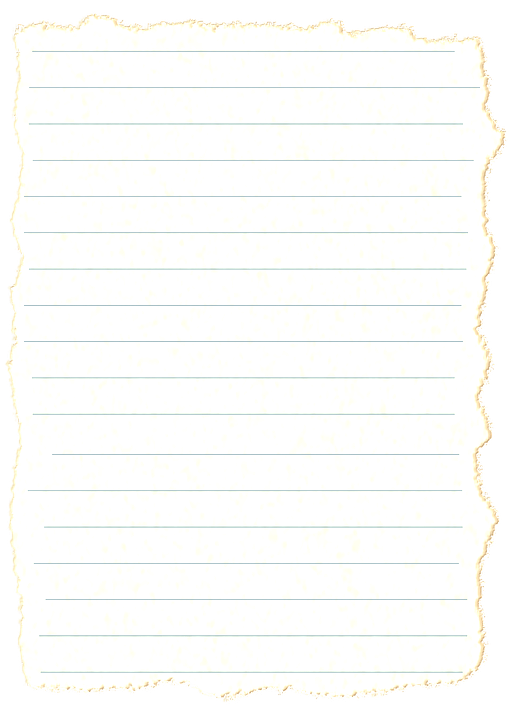 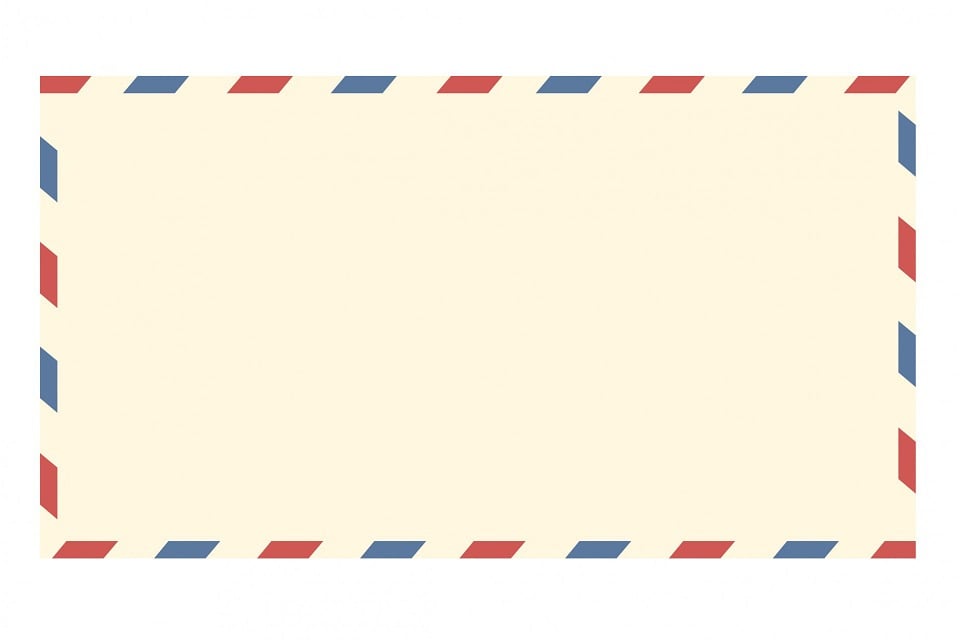 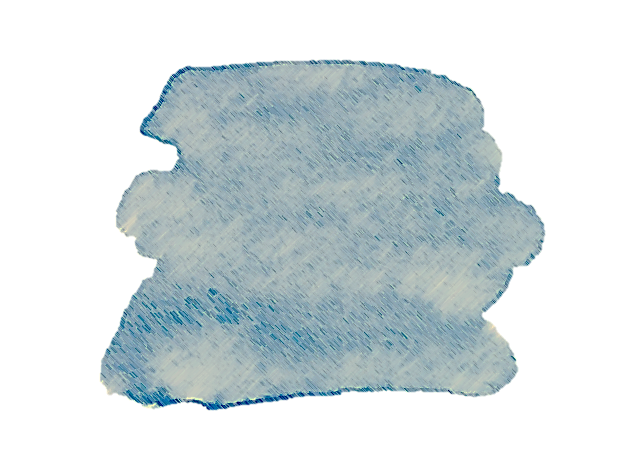 6
56
¦
¦
¦
¦
¦
¦
¦
¦
¦
¦
¦
¦
¦
¦
¦
¦
¦
¦
¦
¦
¦
¦
¦
¦
¦
¦
¦
¦
¦
¦
¦
¦
¦
¦
¦
Mis regalos
Verde term 1
Verde term 1 week 14
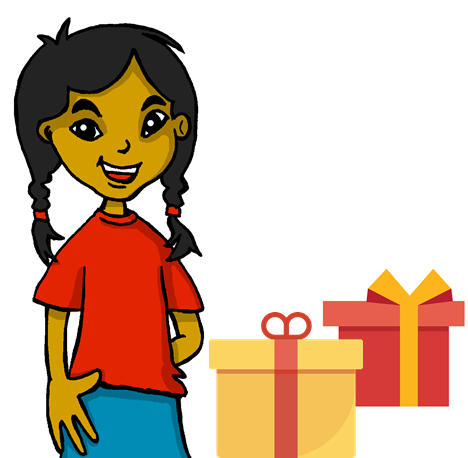 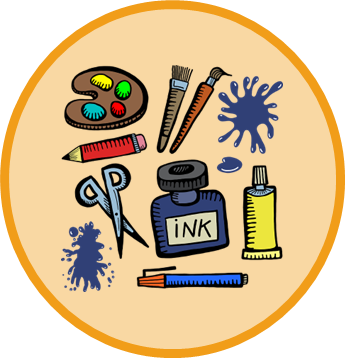 crear
Dibuja tus regalos.
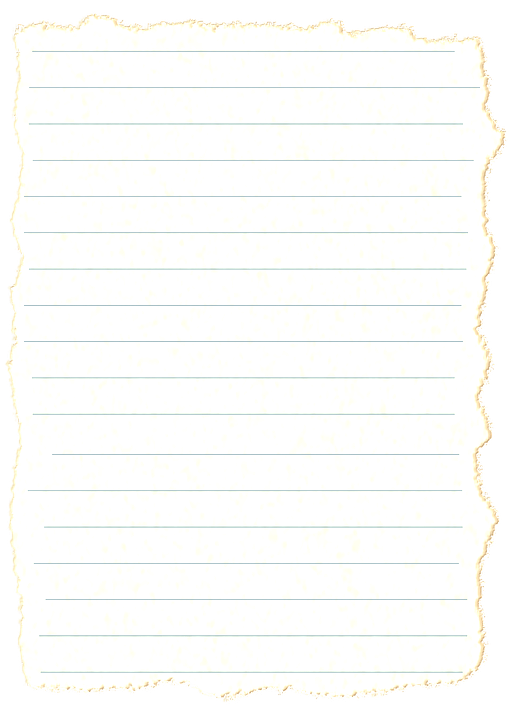 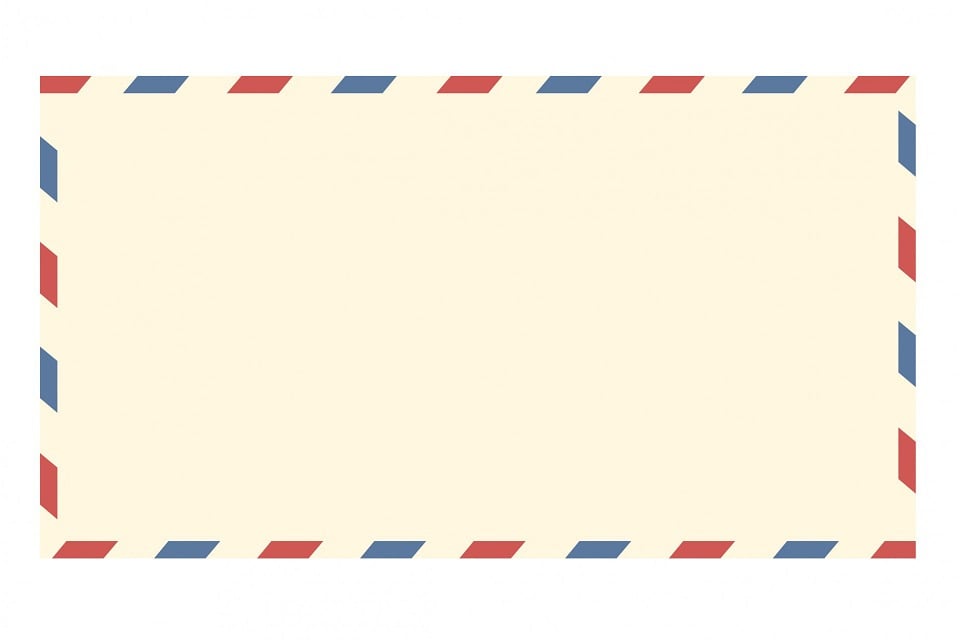 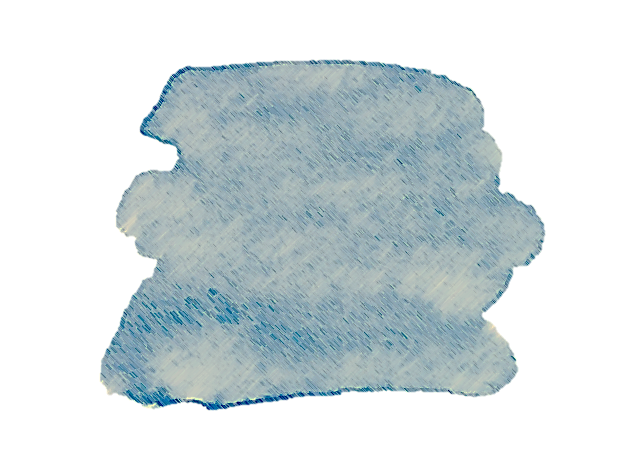 6
57